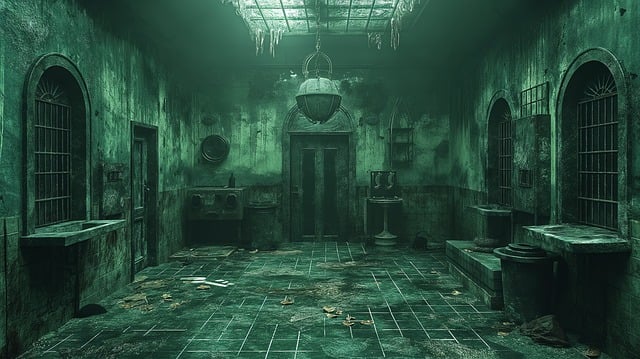 Henfaldskædernes hemmelighed
Vælg Slideshow 
Afspil fra start
Start
© Mat-nat.dk
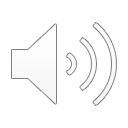 Intro-video
© Mat-nat.dk
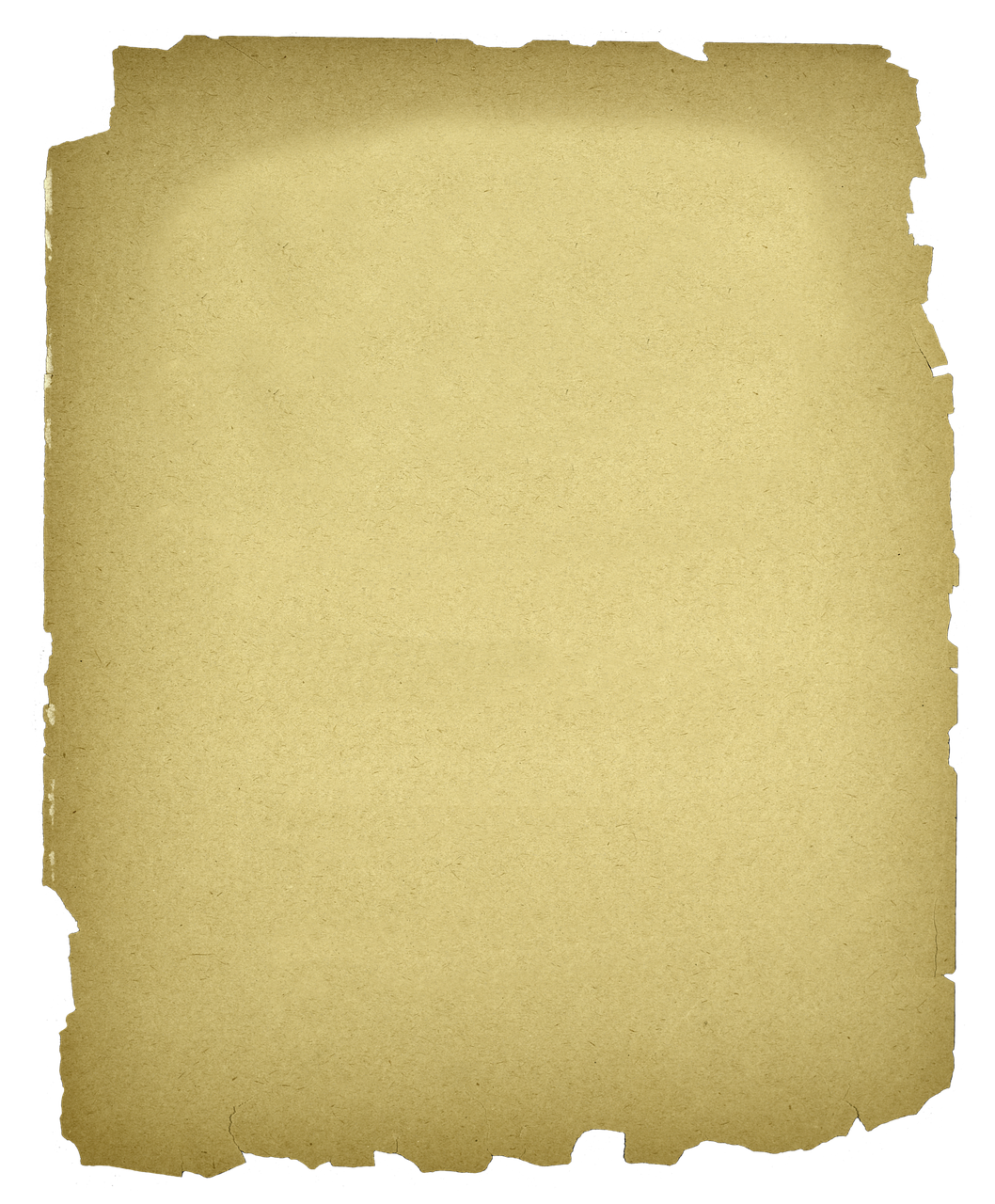 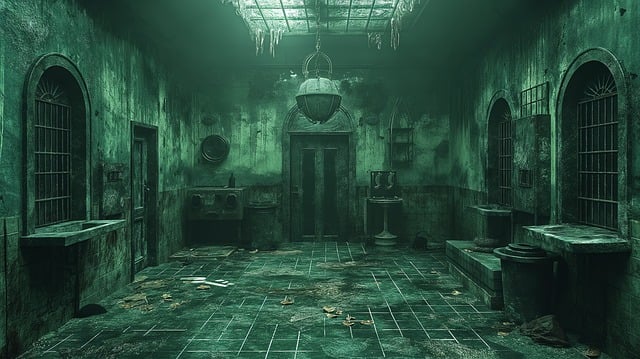 Henfaldskædernes hemmelighed
Henfaldskædernes hemmelighed
Verden står på randen af en videnskabelig opdagelse, der kan ændre alt, vi ved om universets byggesten. Dybt nede under jordens overflade, i en glemt underjordisk facilitet, er der blevet fundet resterne af et hemmeligt forskningsprojekt. 
I årtier har disse eksperimenter været skjult fra offentligheden, men nu begynder de første spor at dukke op. Isotoperne, der blev brugt i projektet, er begyndt at bryde ned – og deres komplekse henfaldskæder er ved at frigøre farlige kræfter, som ingen endnu har forstået fuldt ud.
Du er blevet udvalgt som en del af et elitehold af forskere og ingeniører med én mission: at afsløre de komplekse mekanismer bag disse henfaldskæder, før det er for sent. 

Hele verden holder vejret, mens du træder ind i denne farlige, men fascinerende verden af radioaktivt henfald. Det er op til dig at beregne, forudsige og kontrollere denne reaktion, trin for trin, for at sikre, at ingen katastrofe indtræffer.

Er du klar til at tage udfordringen op? Din forståelse af henfaldskæder vil ikke kun afgøre din succes – den vil måske redde os alle. 

Vælg klogt, og løs mysteriet bag de skjulte isotoper!
Start
© Mat-nat.dk
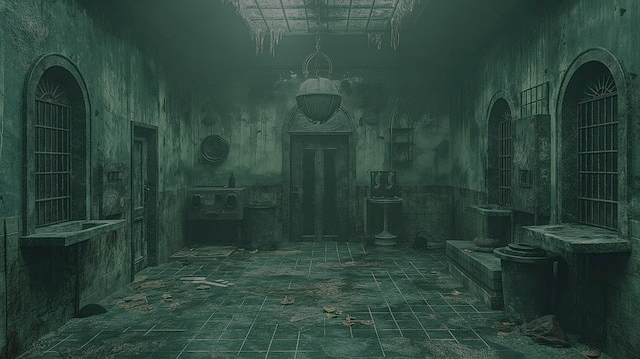 Radioaktive henfald
Start
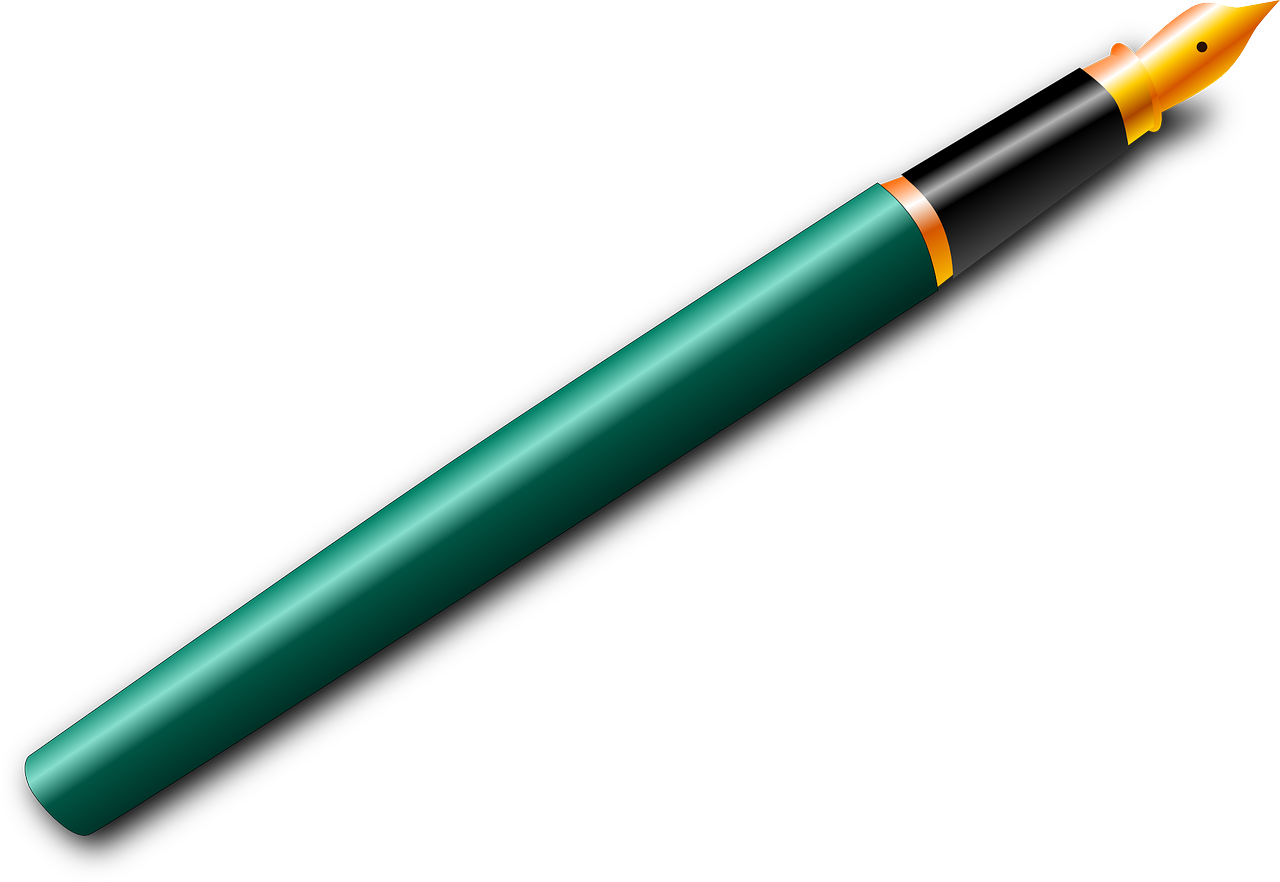 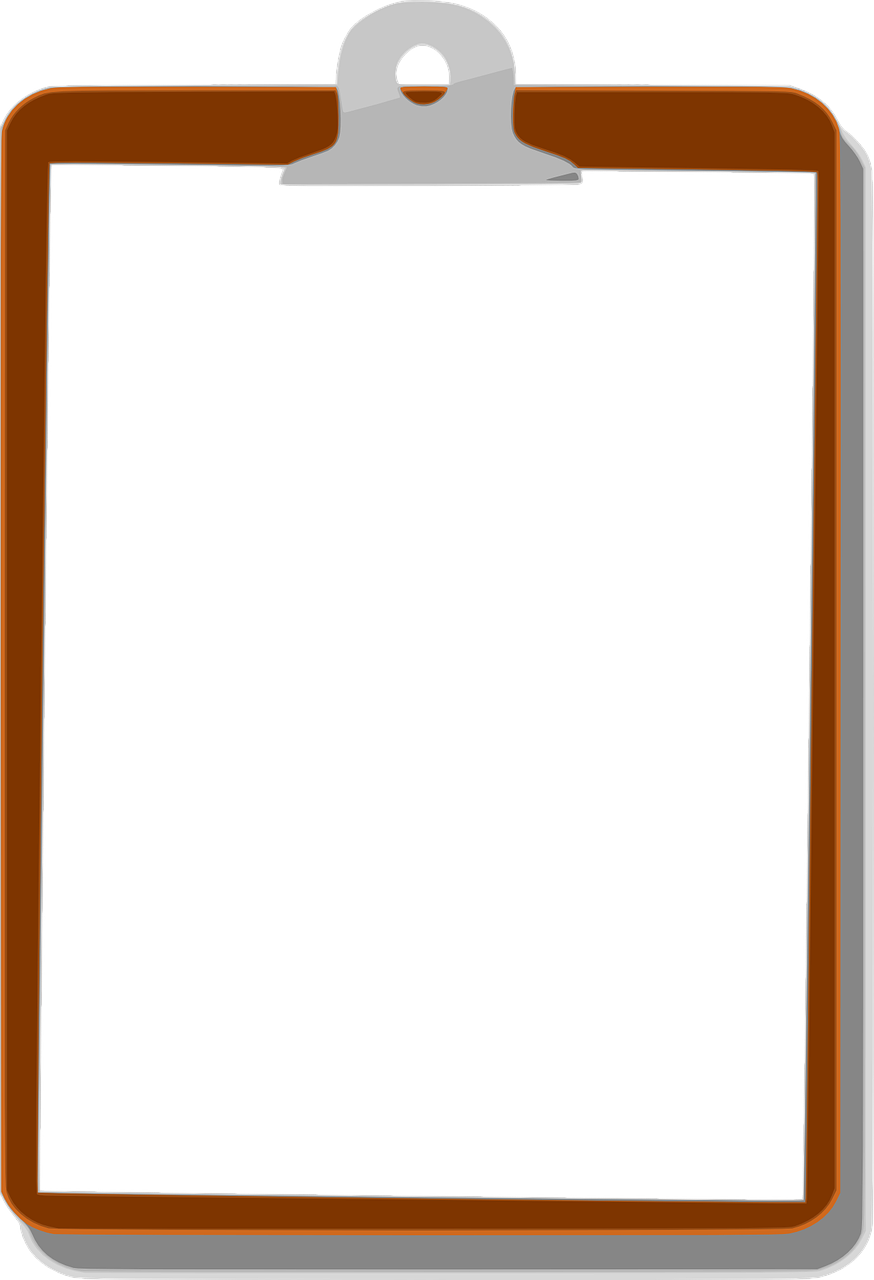 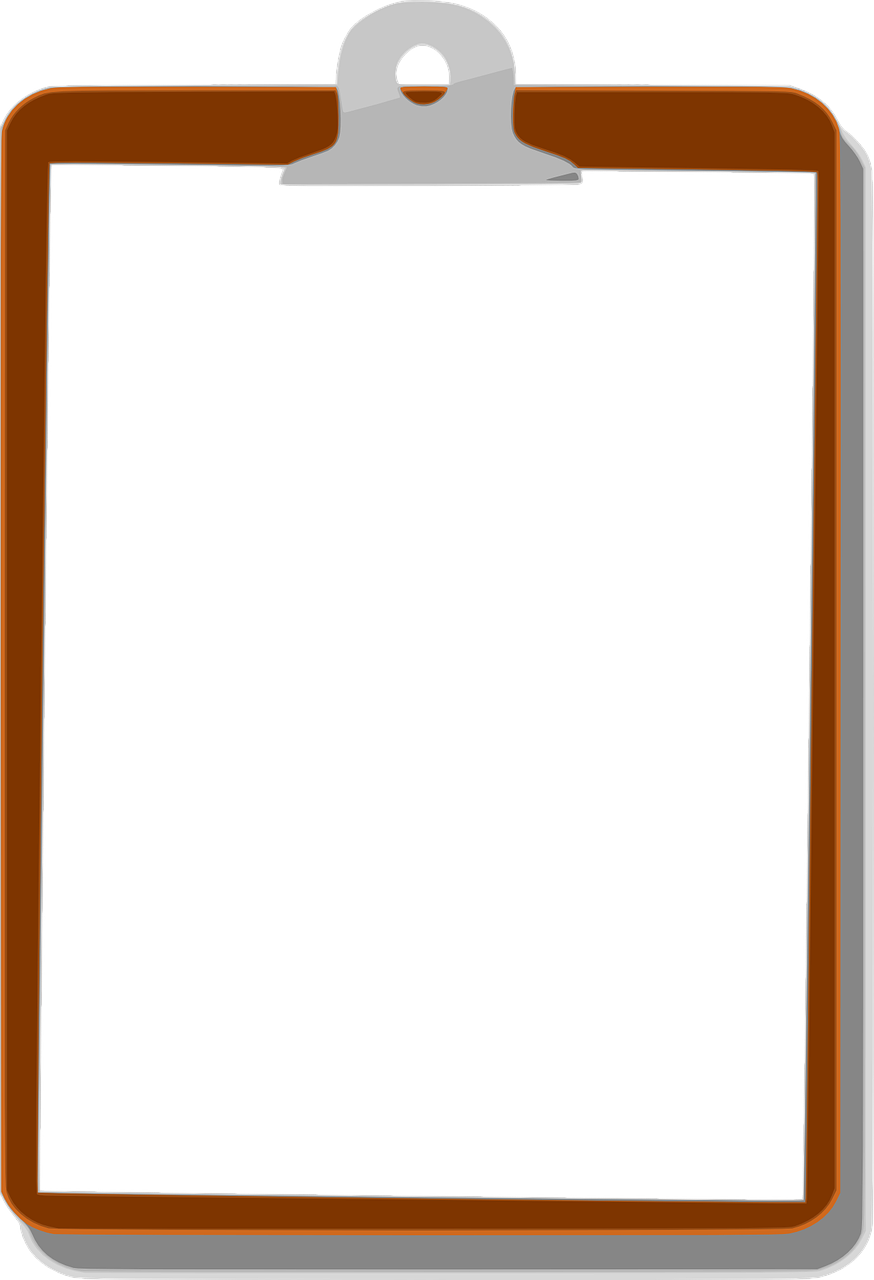 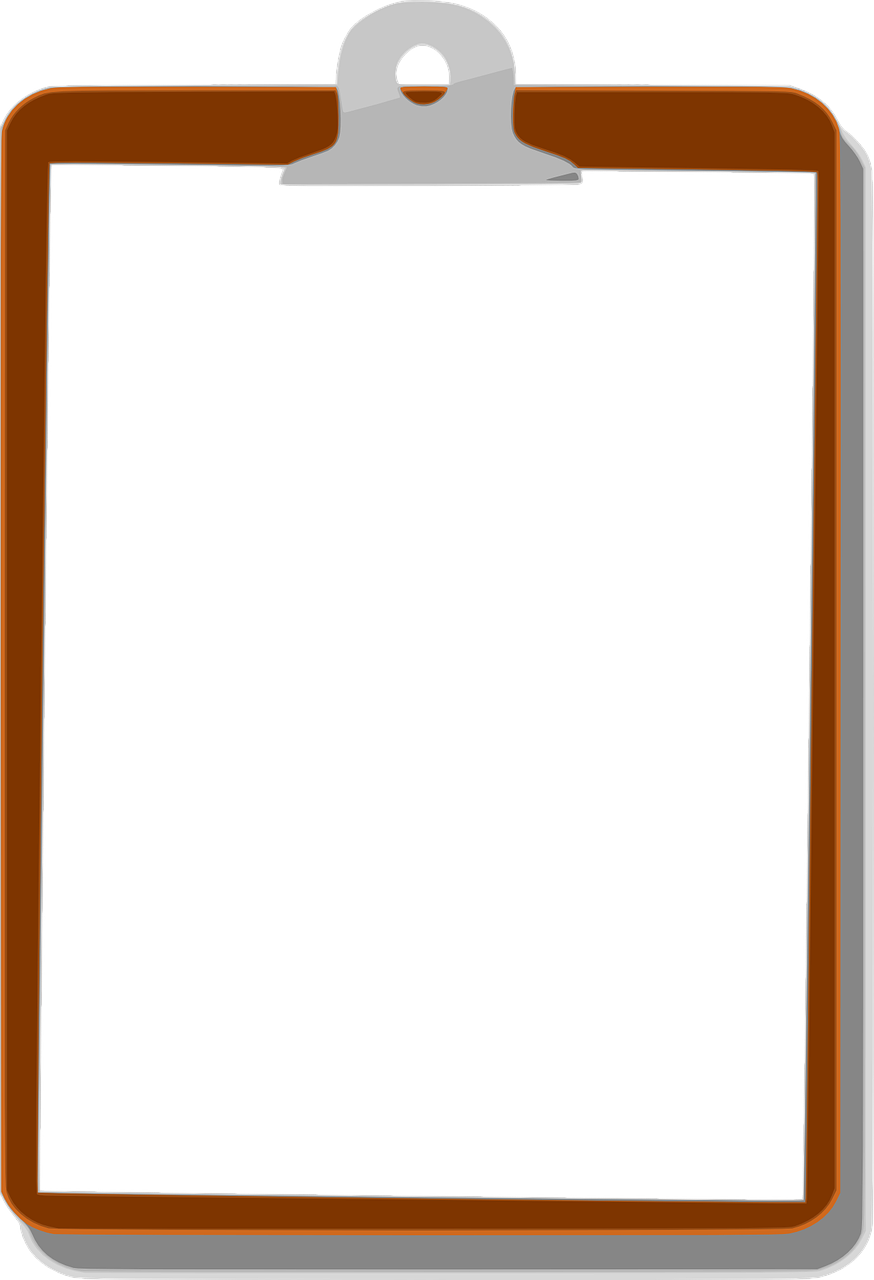 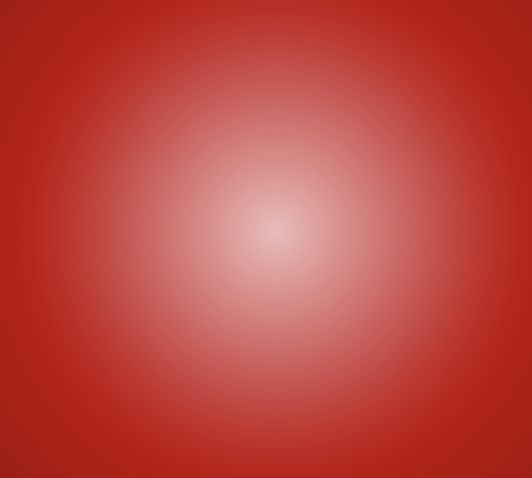 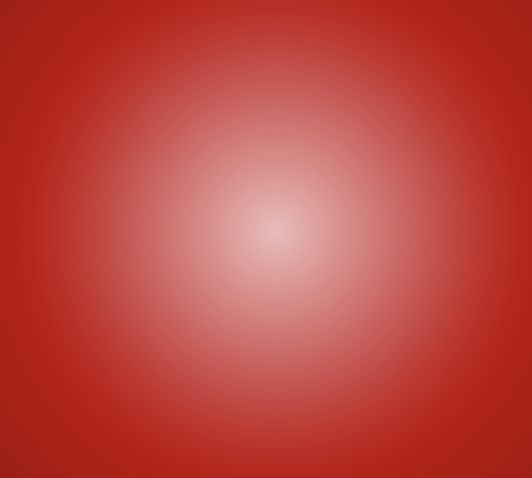 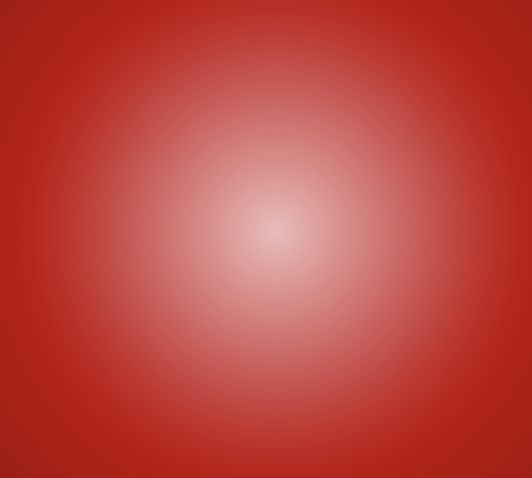 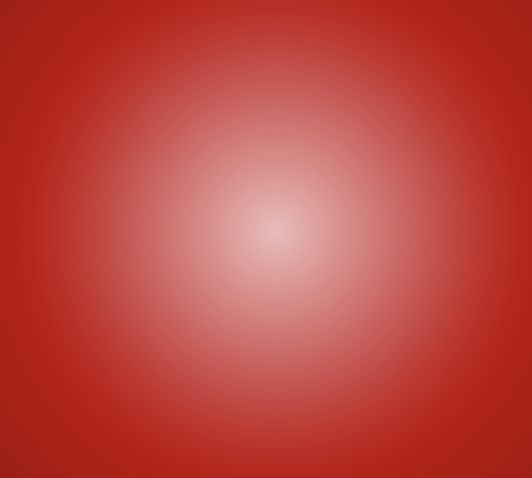 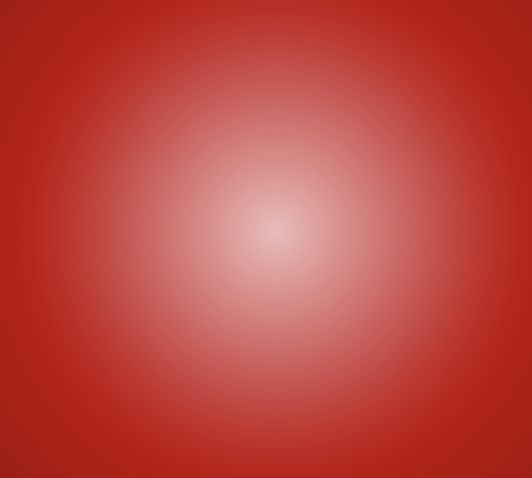 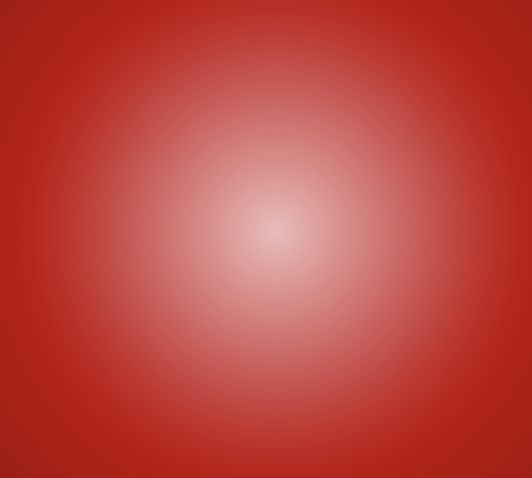 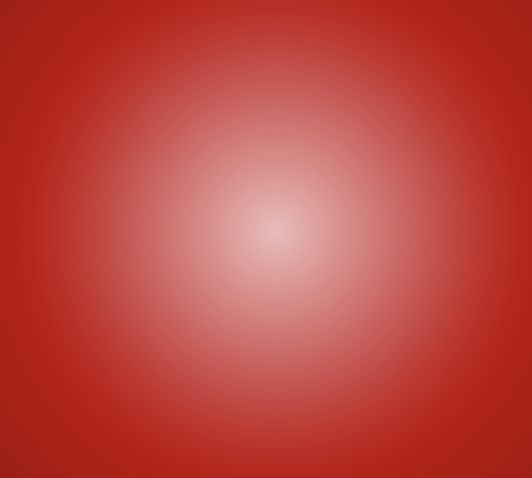 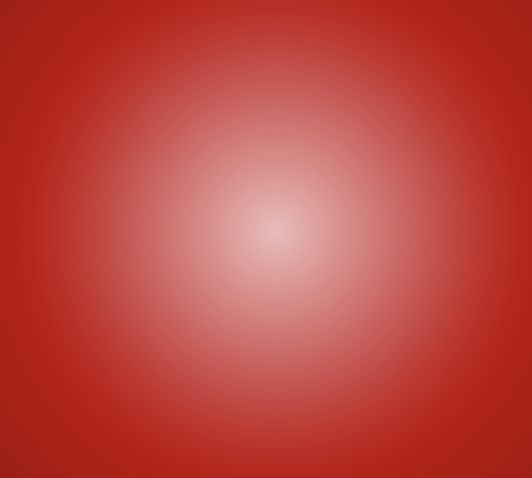 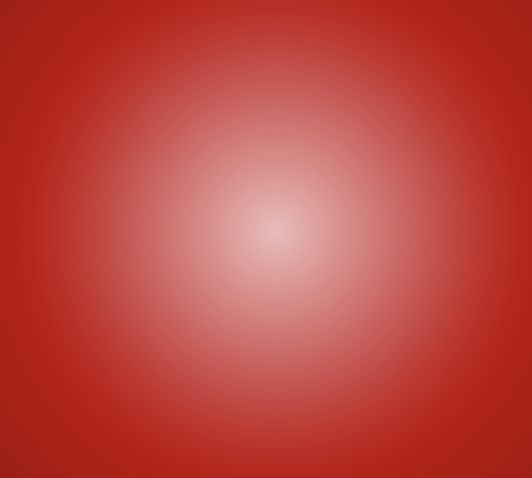 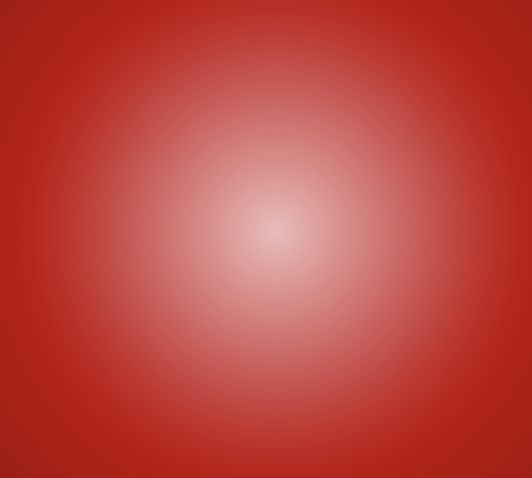 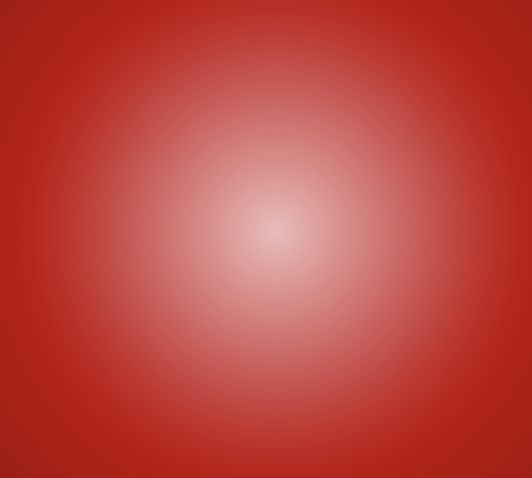 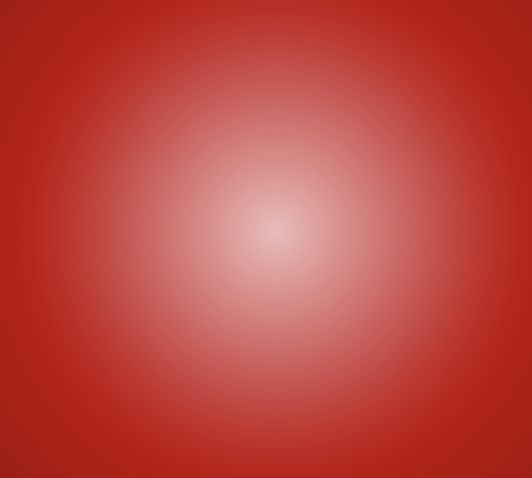 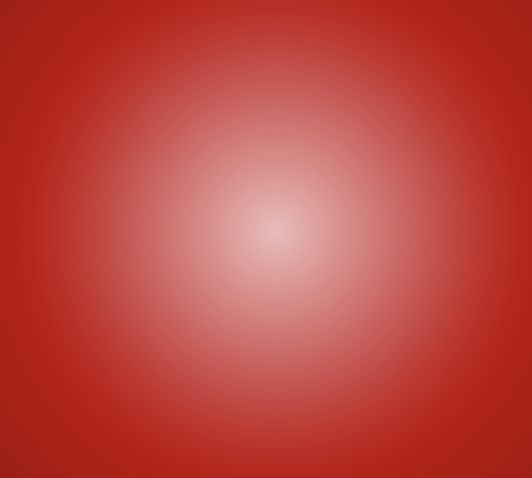 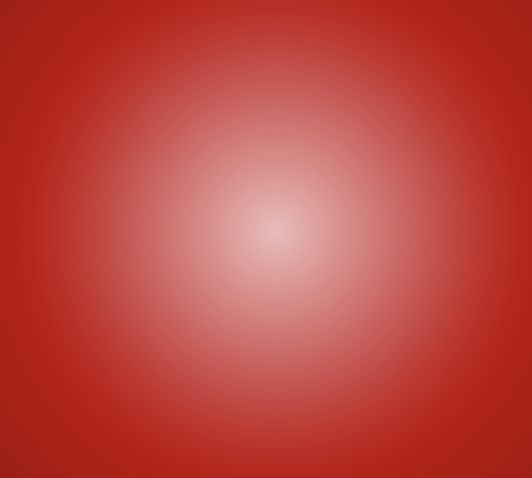 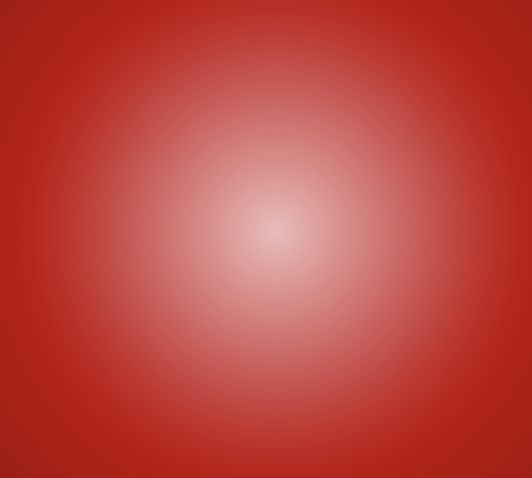 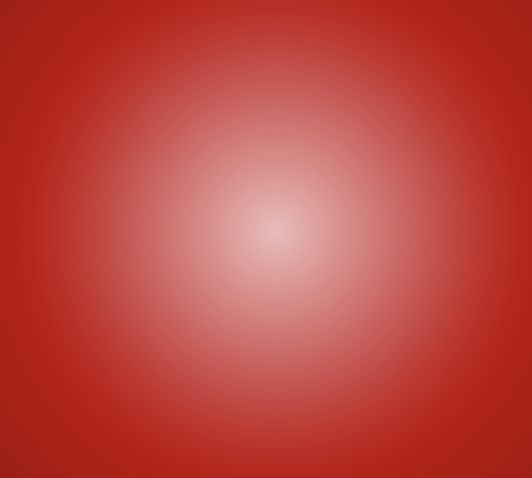 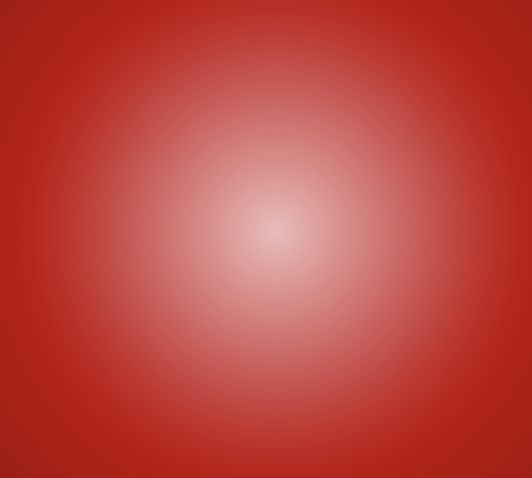 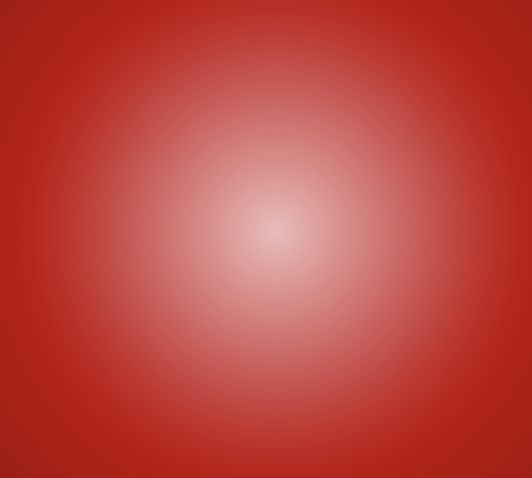 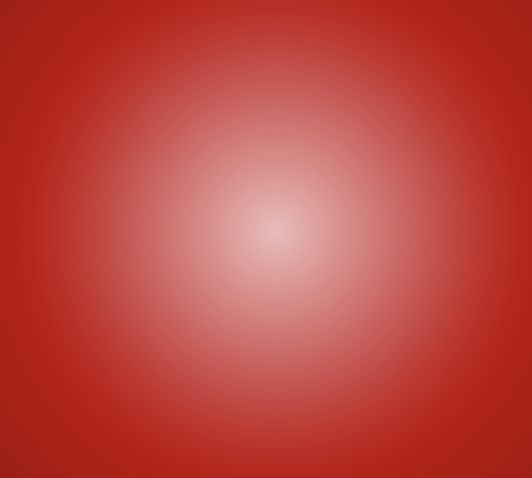 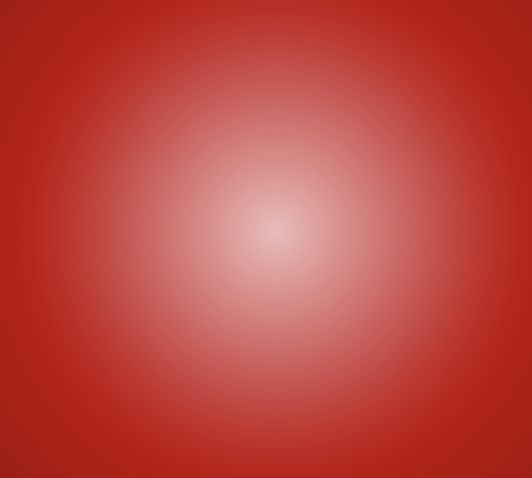 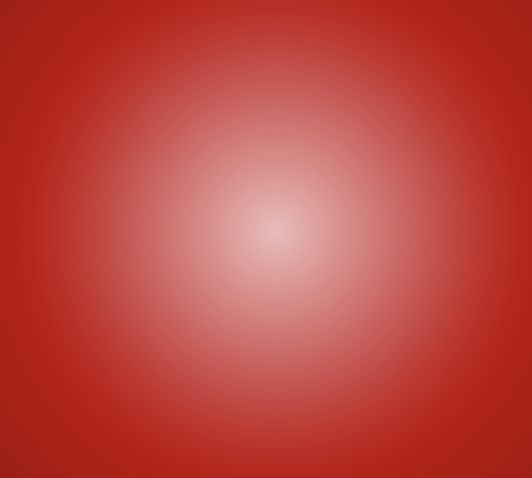 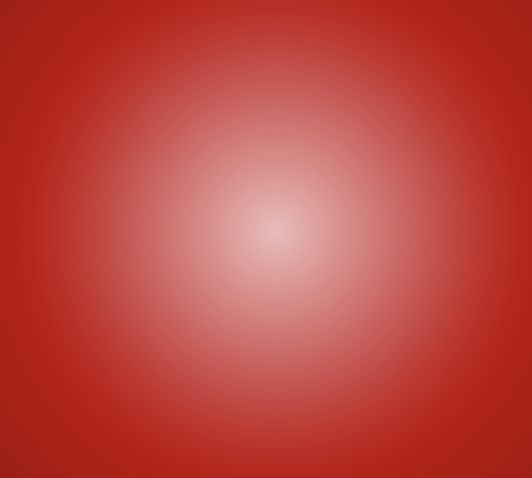 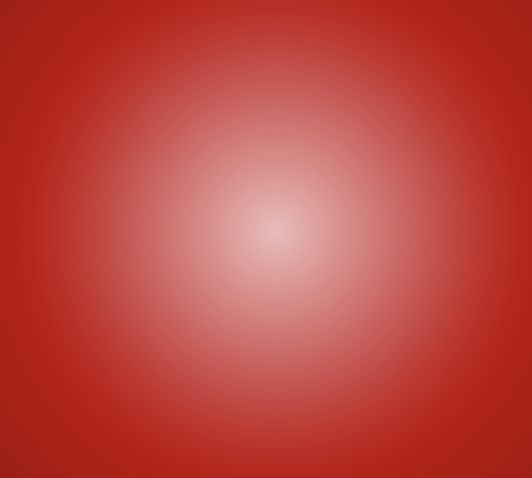 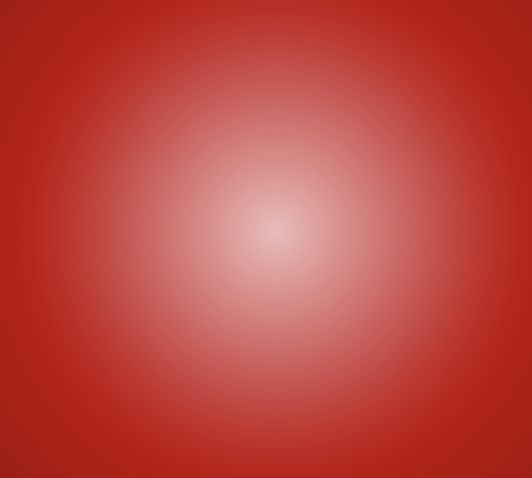 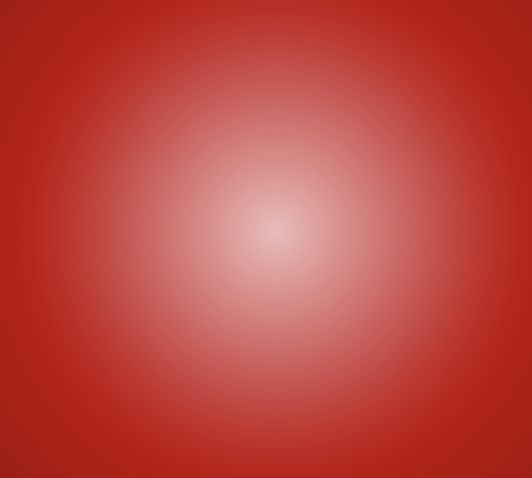 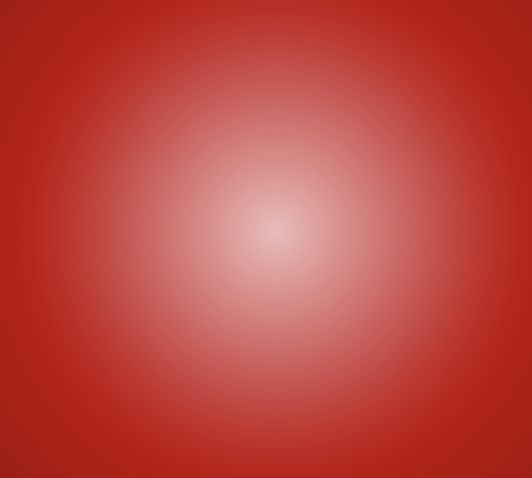 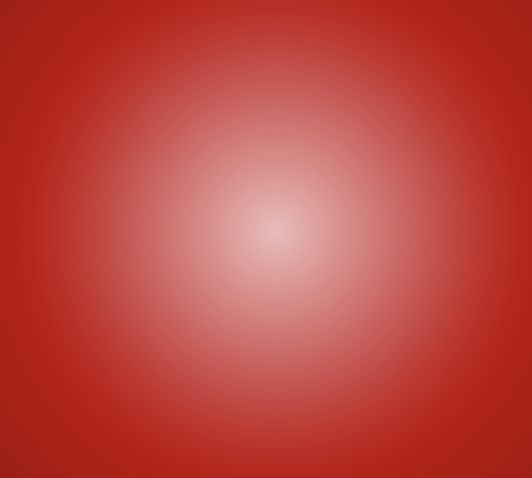 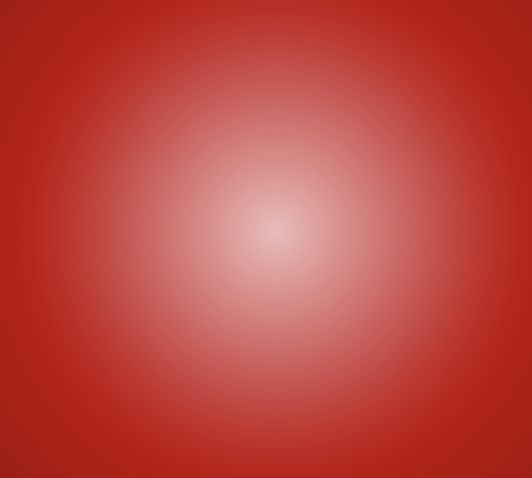 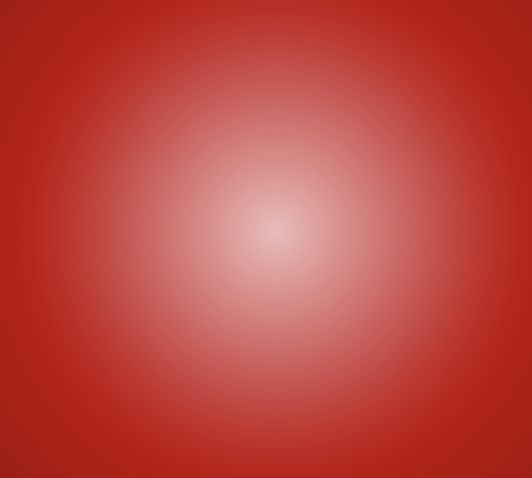 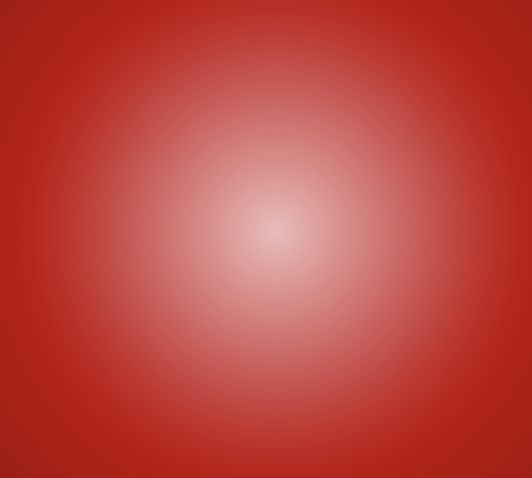 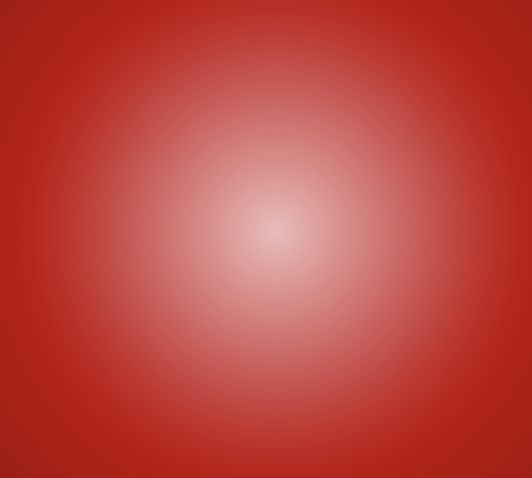 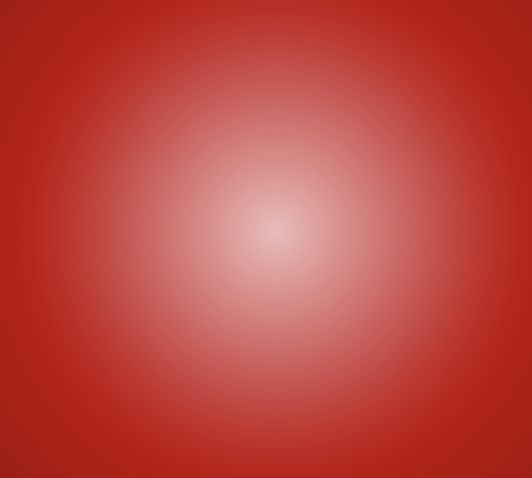 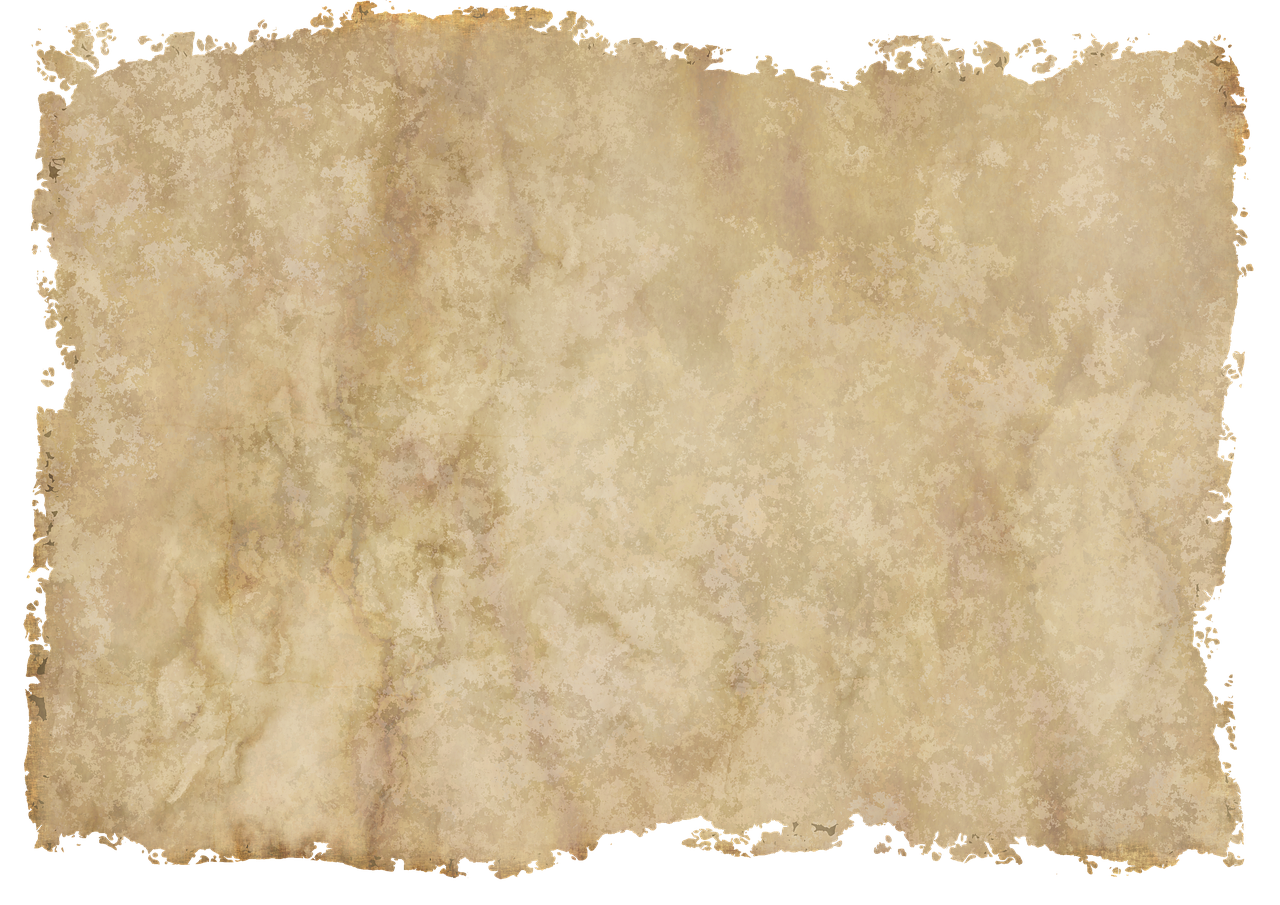 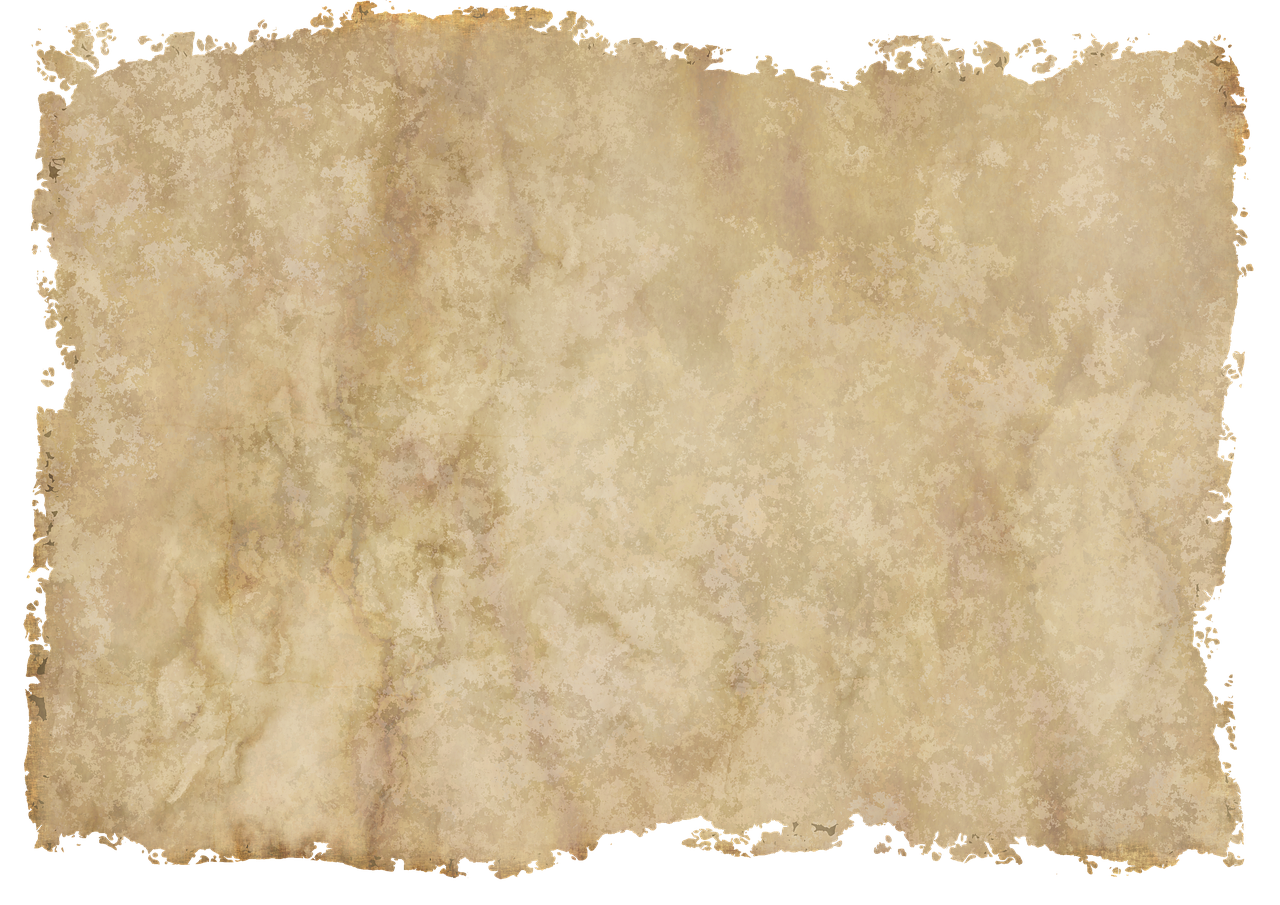 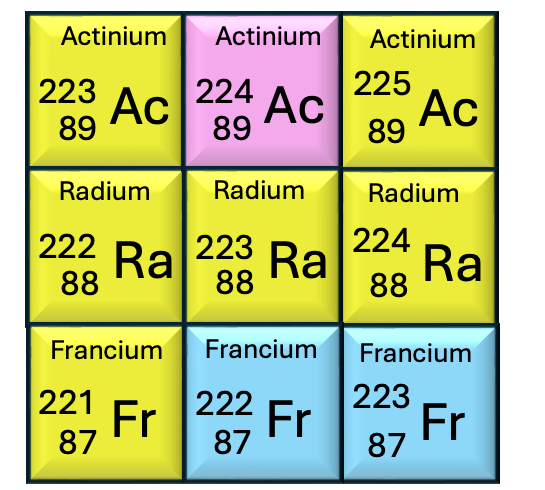 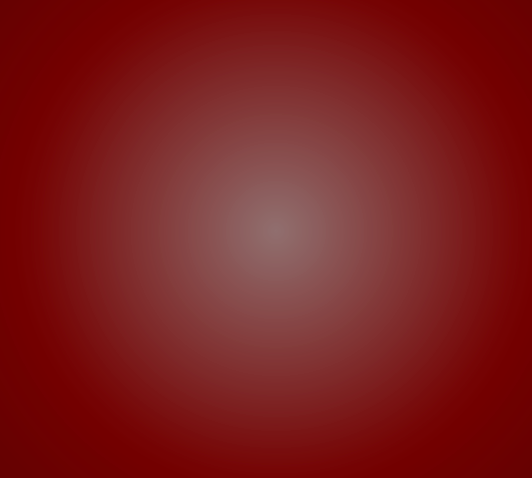 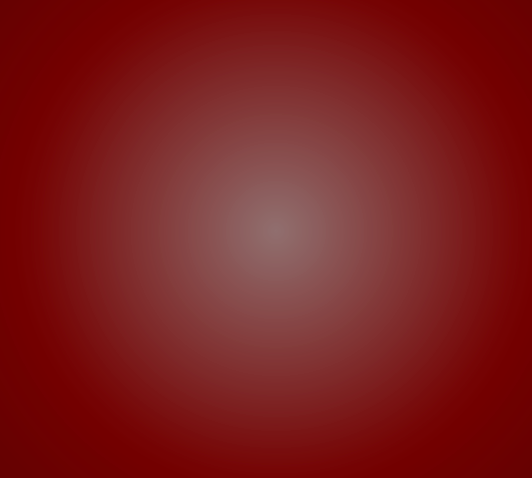 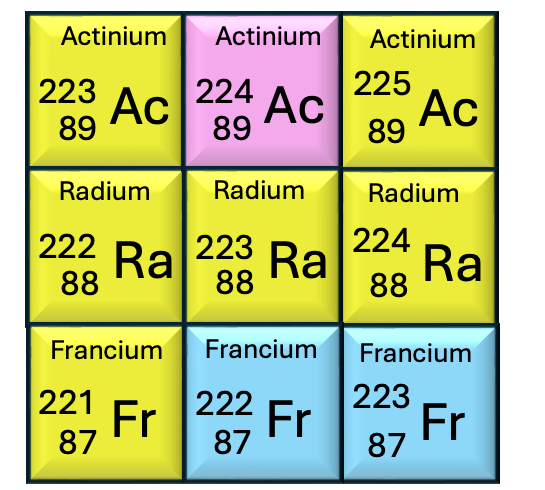 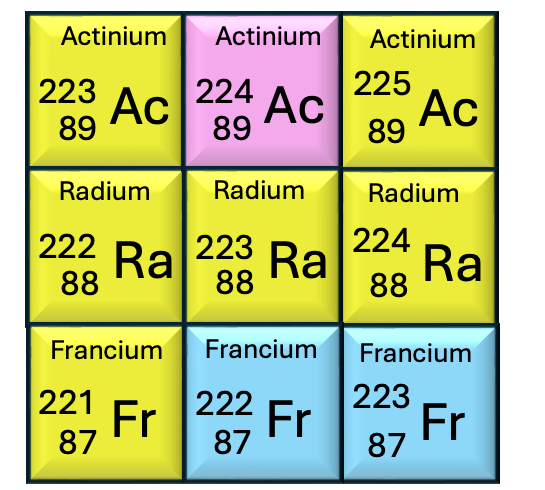 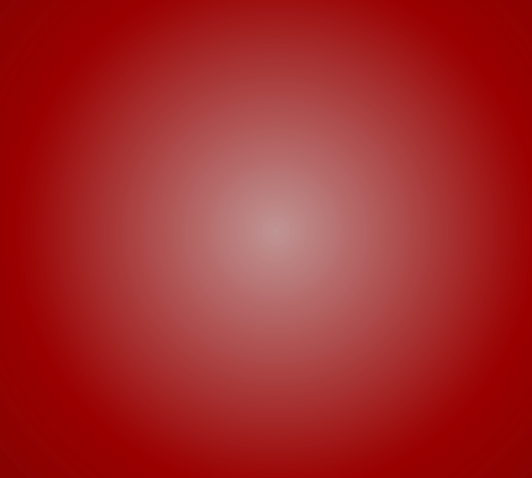 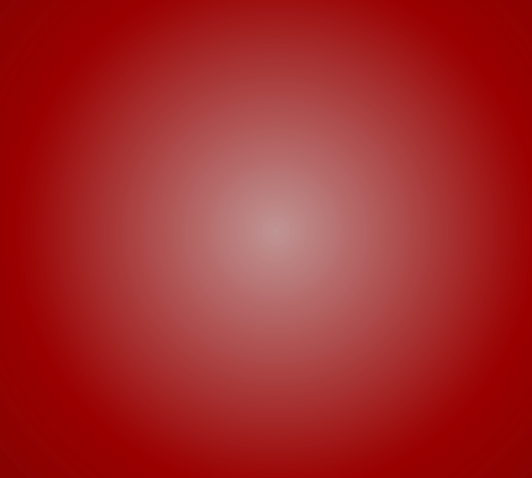 © Mat-nat.dk
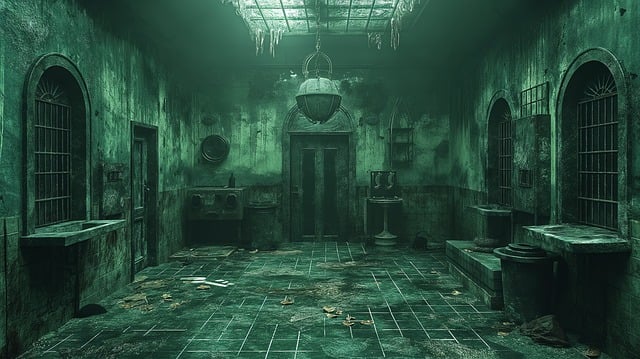 Uran – 227
Prøv
igen
© Mat-nat.dk
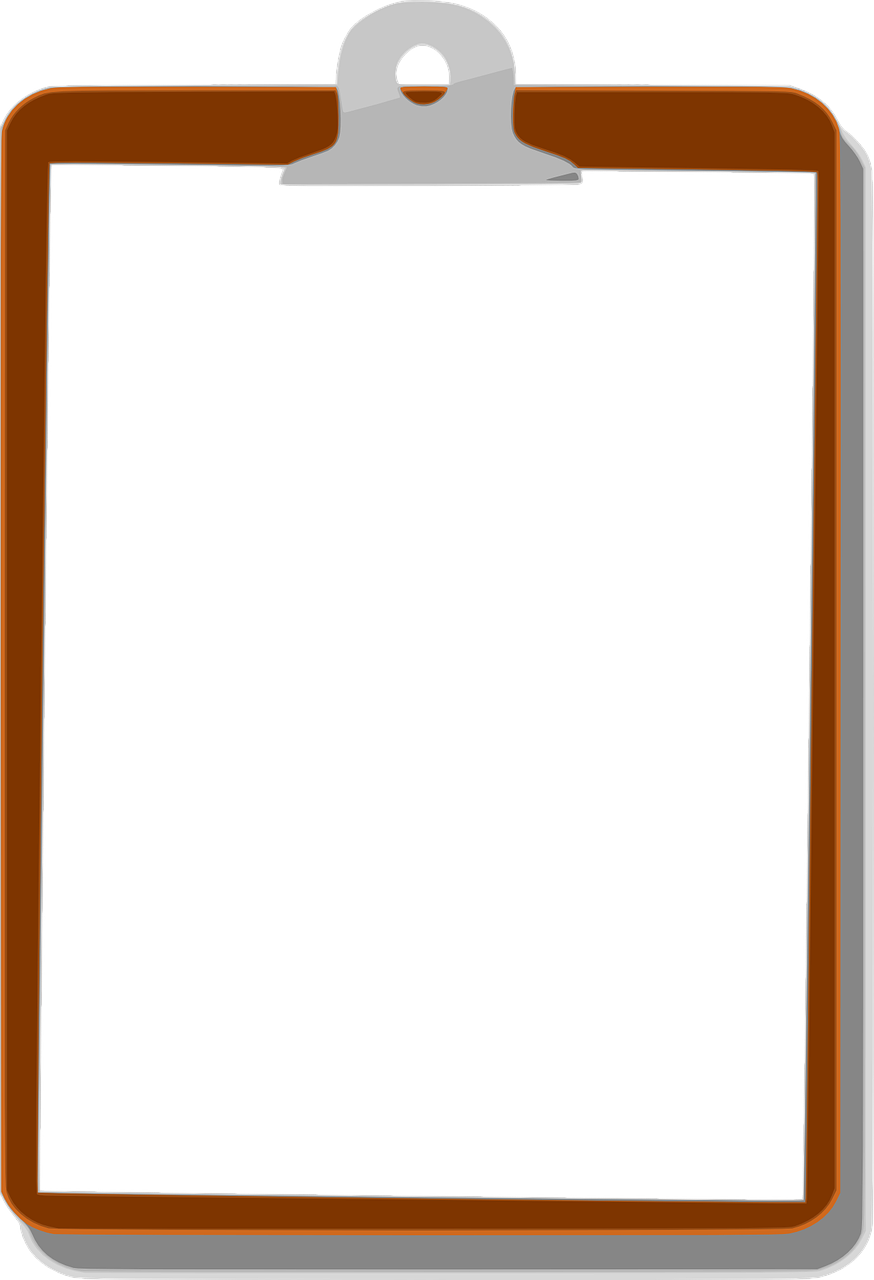 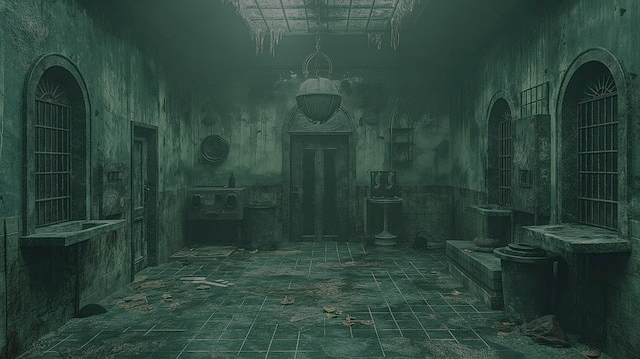 Uran – 227
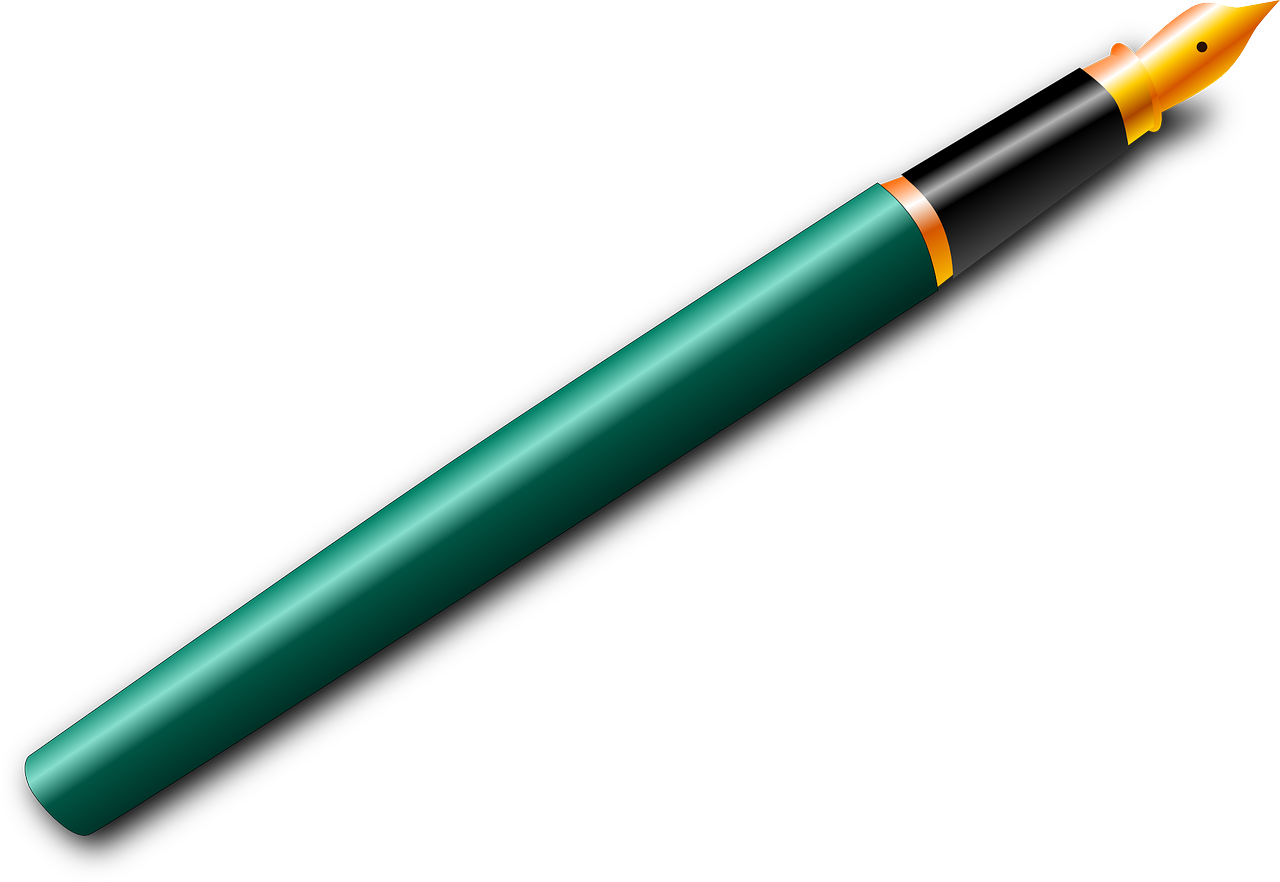 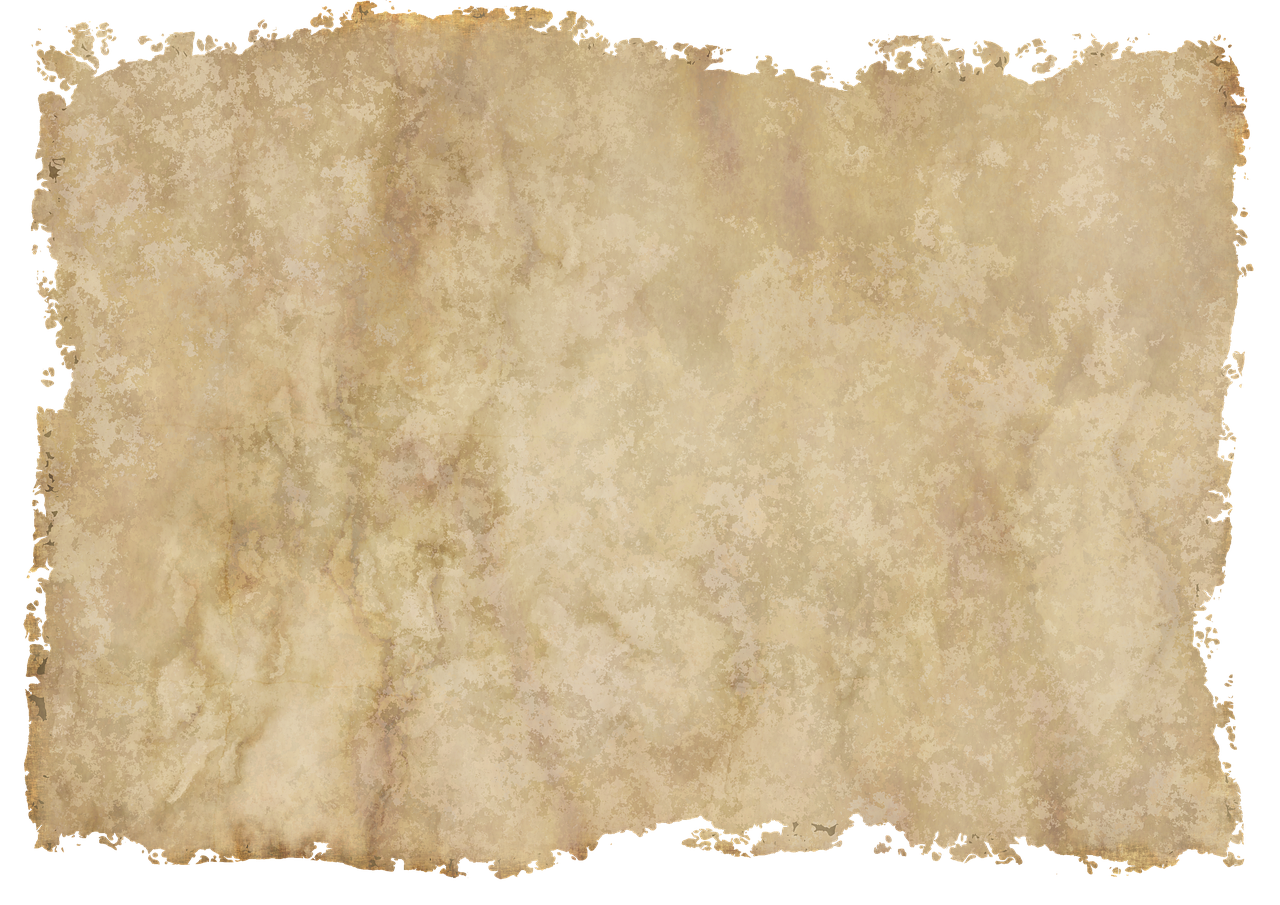 228
228
229
Neptunium
Neptunium
Neptunium
Neptunium
Neptunium
Neptunium
Neptunium
Neptunium
Neptunium
Neptunium
Neptunium
Np
Np
Np
Np
Np
Np
Np
Np
Np
Np
Np
93
93
93
93
93
93
93
93
93
93
93
Uran
Uran
Uran
Uran
Uran
Uran
Uran
Uran
Uran
Uran
Uran
Uran
Uran
227
227
227
U
U
U
U
U
U
U
U
U
U
U
U
U
92
92
92
92
92
92
92
92
92
92
92
92
92
Protactium
Protactium
Protactium
Protactium
Protactium
Protactium
Protactium
Protactium
Protactium
Protactium
Protactium
Protactium
Protactium
227
U
226
226
226
226
Pa
Pa
Pa
Pa
Pa
Pa
Pa
Pa
Pa
Pa
Pa
Pa
Pa
92
91
91
91
91
91
91
91
91
91
91
91
91
91
Thorium
Thorium
Thorium
Thorium
Thorium
Thorium
Thorium
Thorium
Thorium
Thorium
Thorium
Thorium
Thorium
225
225
225
225
225
Th
Th
Th
Th
Th
Th
Th
Th
Th
Th
Th
Th
Th
90
90
90
90
90
90
90
90
90
90
90
90
90
Actinium
Actinium
Actinium
Actinium
Actinium
Actinium
Actinium
Actinium
Actinium
Actinium
Actinium
Actinium
Actinium
224
224
224
224
224
224
Ac
Ac
Ac
Ac
Ac
Ac
Ac
Ac
Ac
Ac
Ac
Ac
Ac
89
89
89
89
89
89
89
89
89
89
89
89
89
Radium
Radium
Radium
Radium
Radium
Radium
Radium
Radium
Radium
Radium
Radium
Radium
Radium
Ra
Ra
Ra
Ra
Ra
Ra
Ra
Ra
Ra
Ra
Ra
Ra
Ra
88
88
88
88
88
88
88
88
88
88
88
88
88
223
223
223
223
223
223
223
Protactium
Protactium
Neptunium
Neptunium
Thorium
Thorium
Actnium
Actnium
Uran
Uran
Francium
Francium
Francium
Francium
Francium
Francium
Francium
Francium
Francium
Francium
Francium
Francium
Francium
225
227
229
227
226
225
223
226
223
224
Np
Np
Pa
Pa
U
U
Th
Th
Ac
Ac
222
222
222
222
222
222
222
222
Fr
Fr
Fr
Fr
Fr
Fr
Fr
Fr
Fr
Fr
Fr
Fr
Fr
91
91
93
93
92
92
90
90
89
89
87
87
87
87
87
87
87
87
87
87
87
87
87
Radon
Radon
Radon
Radon
Radon
Radon
Radon
Radon
Radon
Radon
Radon
Radon
Radon
221
221
221
221
221
221
221
221
221
Rn
Rn
Rn
Rn
Rn
Rn
Rn
Rn
Rn
Rn
Rn
Rn
Rn
86
86
86
86
86
86
86
86
86
86
86
86
86
Astat
Astat
Astat
Astat
Astat
Astat
Astat
Astat
Astat
Astat
Astat
Astat
Astat
220
220
220
220
220
220
220
220
220
220
At
At
At
At
At
At
At
At
At
At
At
At
At
85
85
85
85
85
85
85
85
85
85
85
85
85
Polonium
Polonium
Polonium
Polonium
Polonium
Polonium
Polonium
Polonium
Polonium
Polonium
Polonium
Polonium
Polonium
219
219
219
219
219
219
219
219
219
219
219
Po
Po
Po
Po
Po
Po
Po
Po
Po
Po
Po
Po
Po
84
84
84
84
84
84
84
84
84
84
84
84
84
Bismuth
Bismuth
Bismuth
Bismuth
Bismuth
Bismuth
Bismuth
Bismuth
Bismuth
Bismuth
Bismuth
Bismuth
Bismuth
218
218
218
218
218
218
218
218
218
218
Bi
Bi
Bi
Bi
Bi
Bi
Bi
Bi
Bi
Bi
Bi
Bi
Bi
218
83
83
83
83
83
83
83
83
83
83
83
83
83
216
216
216
216
216
216
216
216
216
216
216
Bly
Bly
Bly
Bly
Bly
Bly
Bly
Bly
Bly
Bly
Bly
Bly
Bly
229
217
217
217
217
217
217
217
217
217
217
Pb
Pb
Pb
Pb
Pb
Pb
Pb
Pb
Pb
Pb
Pb
Pb
Pb
82
82
82
82
82
82
82
82
82
82
82
82
82
© Mat-nat.dk
215
215
215
215
215
215
215
215
215
215
214
214
214
214
214
214
214
214
214
213
213
213
213
213
213
213
213
212
212
212
212
212
212
212
211
211
211
211
211
211
210
210
210
210
210
209
209
209
209
208
208
208
207
207
206
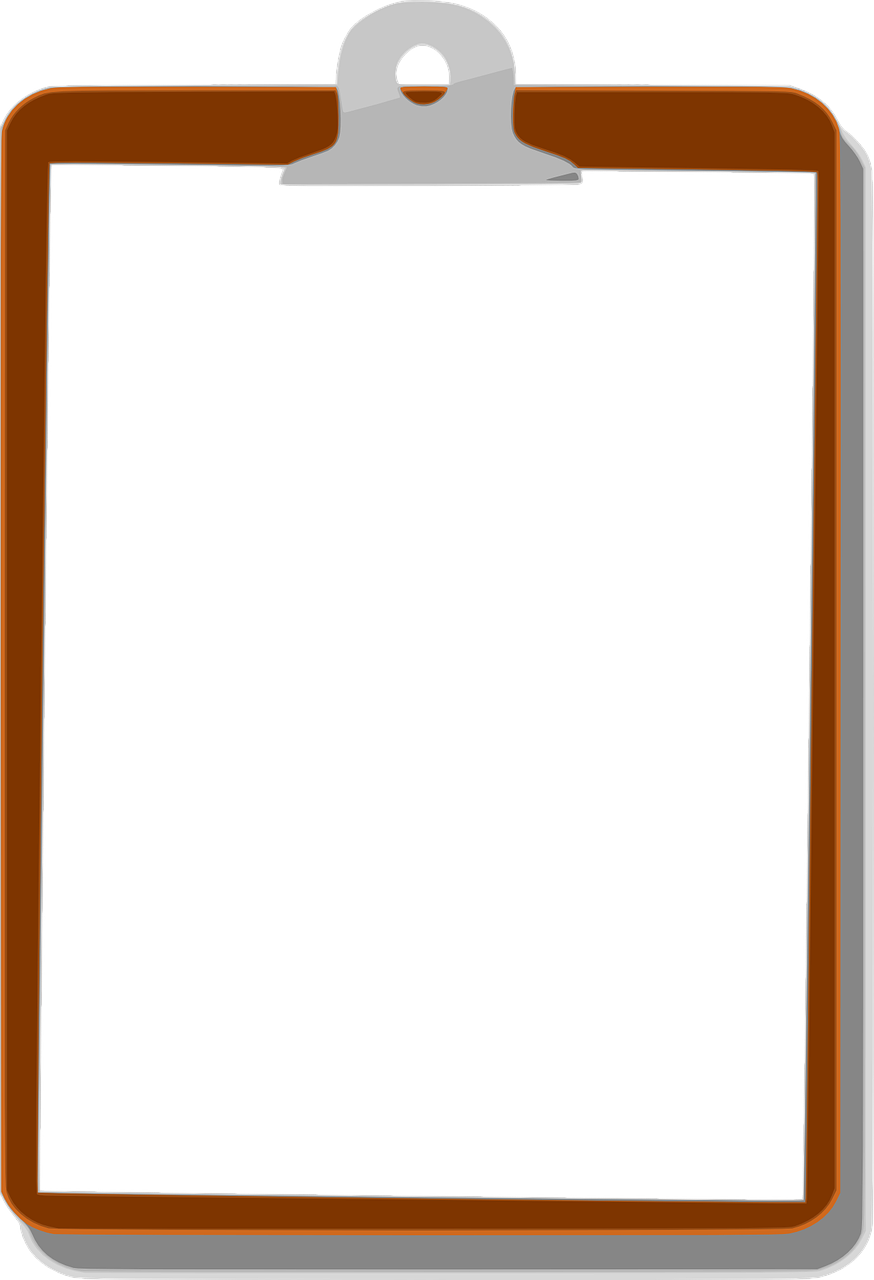 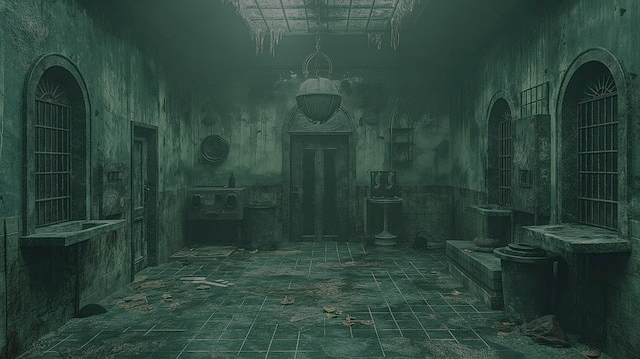 Uran – 227
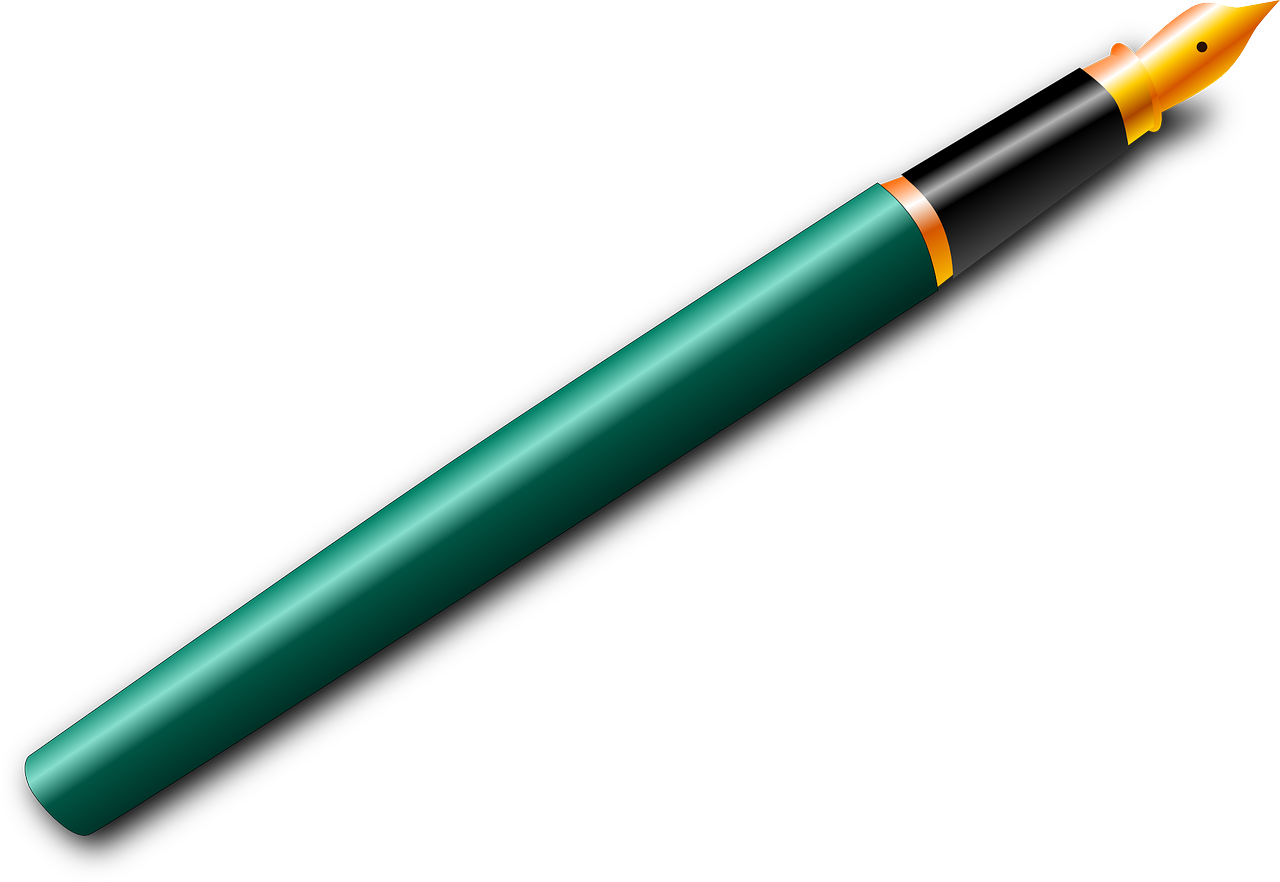 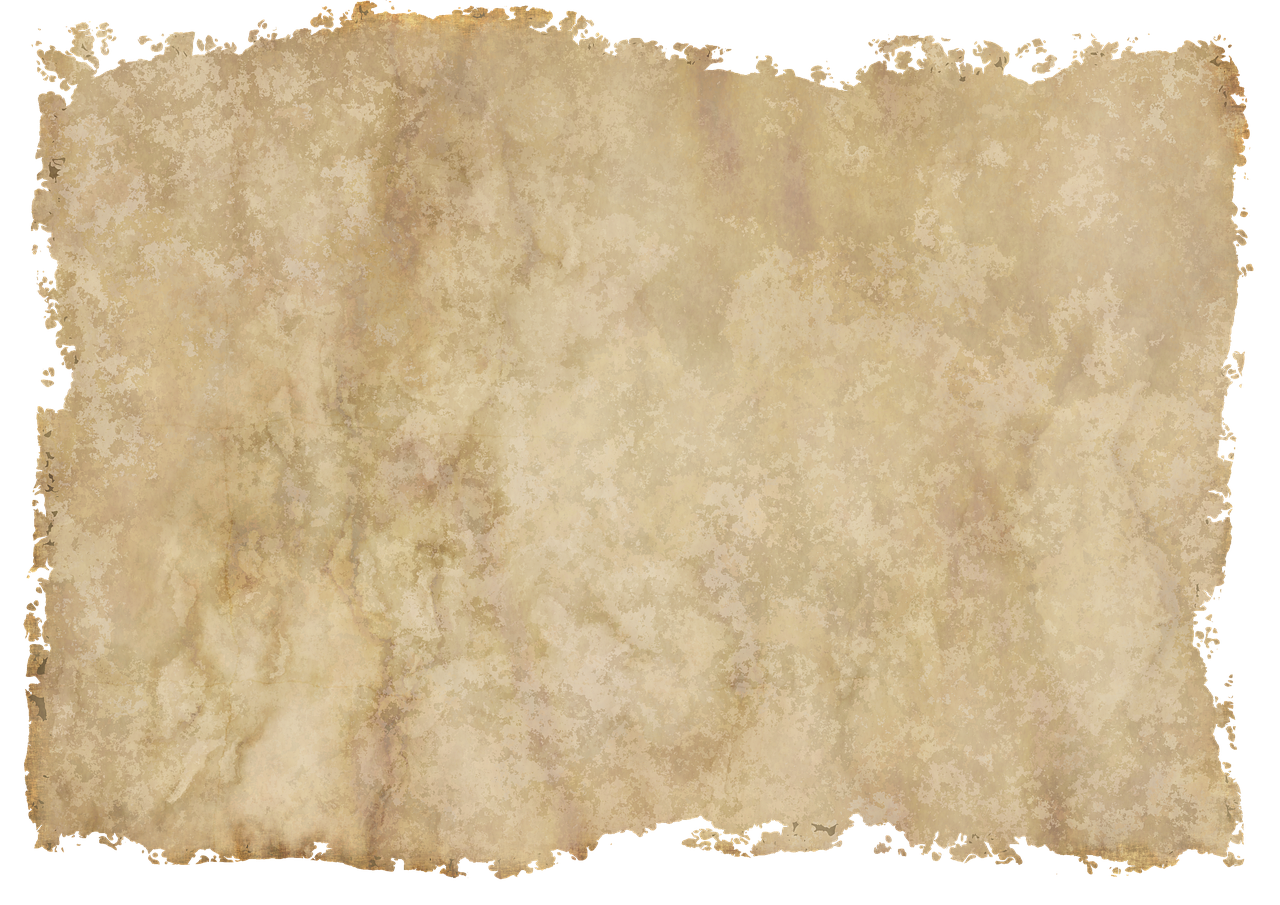 228
228
229
Neptunium
Neptunium
Neptunium
Neptunium
Neptunium
Neptunium
Neptunium
Neptunium
Neptunium
Neptunium
Neptunium
Np
Np
Np
Np
Np
Np
Np
Np
Np
Np
Np
93
93
93
93
93
93
93
93
93
93
93
Uran
Uran
Uran
Uran
Uran
Uran
Uran
Uran
Uran
Uran
Uran
Uran
Uran
227
227
227
U
U
U
U
U
U
U
U
U
U
U
U
U
92
92
92
92
92
92
92
92
92
92
92
92
92
Protactium
Protactium
Protactium
Protactium
Protactium
Protactium
Protactium
Protactium
Protactium
Protactium
Protactium
Protactium
Protactium
223
227
Th
U
226
226
226
226
Pa
Pa
Pa
Pa
Pa
Pa
Pa
Pa
Pa
Pa
Pa
Pa
Pa
90
92
91
91
91
91
91
91
91
91
91
91
91
91
91
Thorium
Thorium
Thorium
Thorium
Thorium
Thorium
Thorium
Thorium
Thorium
Thorium
Thorium
Thorium
Thorium
225
225
225
225
225
Th
Th
Th
Th
Th
Th
Th
Th
Th
Th
Th
Th
Th
90
90
90
90
90
90
90
90
90
90
90
90
90
Actinium
Actinium
Actinium
Actinium
Actinium
Actinium
Actinium
Actinium
Actinium
Actinium
Actinium
Actinium
Actinium
224
224
224
224
224
224
Ac
Ac
Ac
Ac
Ac
Ac
Ac
Ac
Ac
Ac
Ac
Ac
Ac
89
89
89
89
89
89
89
89
89
89
89
89
89
Radium
Radium
Radium
Radium
Radium
Radium
Radium
Radium
Radium
Radium
Radium
Radium
Radium
Ra
Ra
Ra
Ra
Ra
Ra
Ra
Ra
Ra
Ra
Ra
Ra
Ra
88
88
88
88
88
88
88
88
88
88
88
88
88
223
223
223
223
223
223
223
Protactium
Protactium
Actinium
Actinium
Radium
Radium
Thorium
Thorium
Uran
Uran
Francium
Francium
Francium
Francium
Francium
Francium
Francium
Francium
Francium
Francium
Francium
Francium
Francium
223
225
221
223
219
223
222
224
223
227
Pa
Pa
Ac
Ac
Ra
Ra
Th
Th
U
U
222
222
222
222
222
222
222
222
Fr
Fr
Fr
Fr
Fr
Fr
Fr
Fr
Fr
Fr
Fr
Fr
Fr
91
91
89
89
88
88
90
90
92
92
87
87
87
87
87
87
87
87
87
87
87
87
87
Radon
Radon
Radon
Radon
Radon
Radon
Radon
Radon
Radon
Radon
Radon
Radon
Radon
221
221
221
221
221
221
221
221
221
Rn
Rn
Rn
Rn
Rn
Rn
Rn
Rn
Rn
Rn
Rn
Rn
Rn
86
86
86
86
86
86
86
86
86
86
86
86
86
Astat
Astat
Astat
Astat
Astat
Astat
Astat
Astat
Astat
Astat
Astat
Astat
Astat
220
220
220
220
220
220
220
220
220
220
At
At
At
At
At
At
At
At
At
At
At
At
At
85
85
85
85
85
85
85
85
85
85
85
85
85
Polonium
Polonium
Polonium
Polonium
Polonium
Polonium
Polonium
Polonium
Polonium
Polonium
Polonium
Polonium
Polonium
219
219
219
219
219
219
219
219
219
219
219
Po
Po
Po
Po
Po
Po
Po
Po
Po
Po
Po
Po
Po
84
84
84
84
84
84
84
84
84
84
84
84
84
Bismuth
Bismuth
Bismuth
Bismuth
Bismuth
Bismuth
Bismuth
Bismuth
Bismuth
Bismuth
Bismuth
Bismuth
Bismuth
218
218
218
218
218
218
218
218
218
218
Bi
Bi
Bi
Bi
Bi
Bi
Bi
Bi
Bi
Bi
Bi
Bi
Bi
218
83
83
83
83
83
83
83
83
83
83
83
83
83
216
216
216
216
216
216
216
216
216
216
216
Bly
Bly
Bly
Bly
Bly
Bly
Bly
Bly
Bly
Bly
Bly
Bly
Bly
229
217
217
217
217
217
217
217
217
217
217
Pb
Pb
Pb
Pb
Pb
Pb
Pb
Pb
Pb
Pb
Pb
Pb
Pb
82
82
82
82
82
82
82
82
82
82
82
82
82
© Mat-nat.dk
215
215
215
215
215
215
215
215
215
215
214
214
214
214
214
214
214
214
214
213
213
213
213
213
213
213
213
212
212
212
212
212
212
212
211
211
211
211
211
211
210
210
210
210
210
209
209
209
209
208
208
208
207
207
206
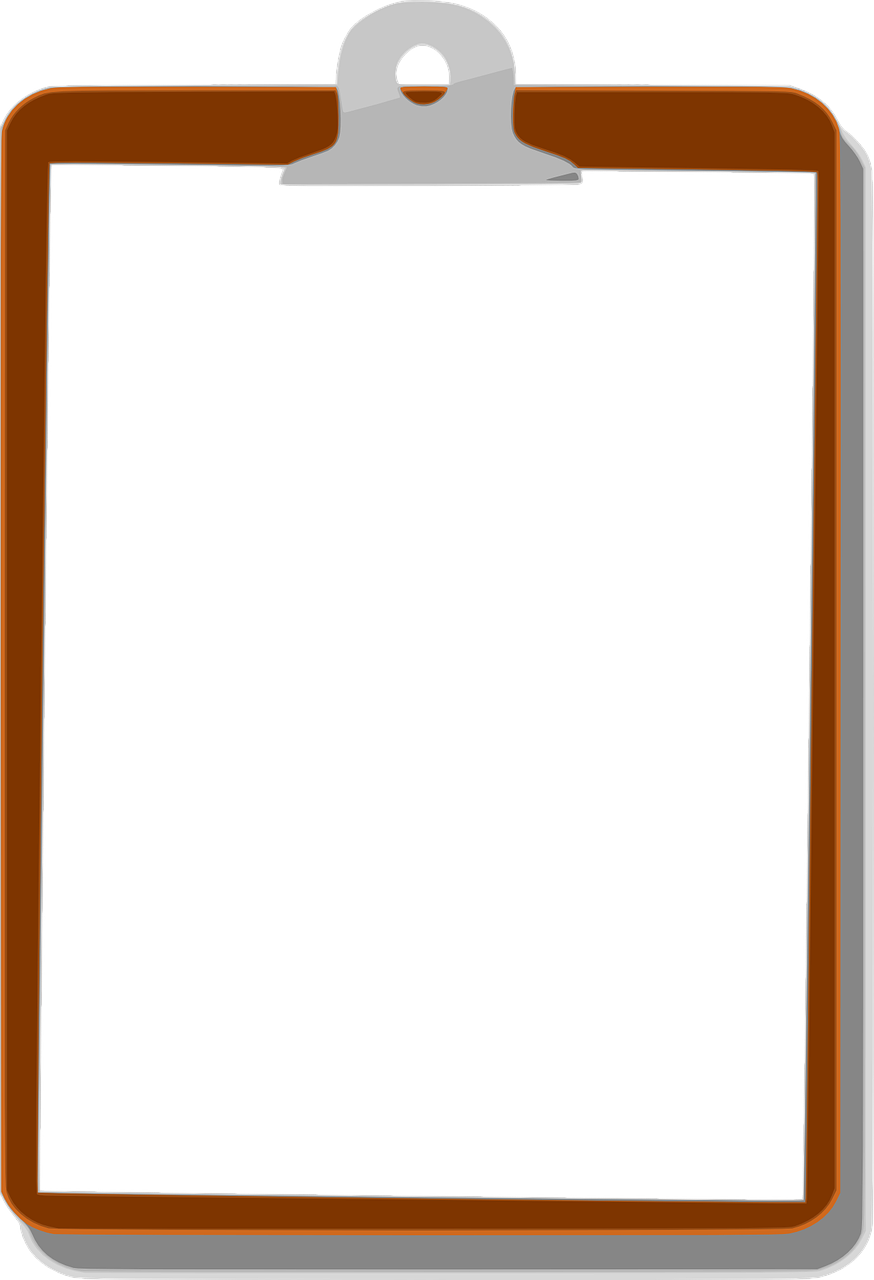 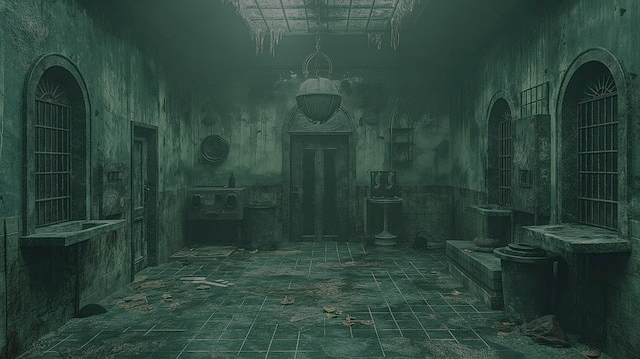 Uran – 227
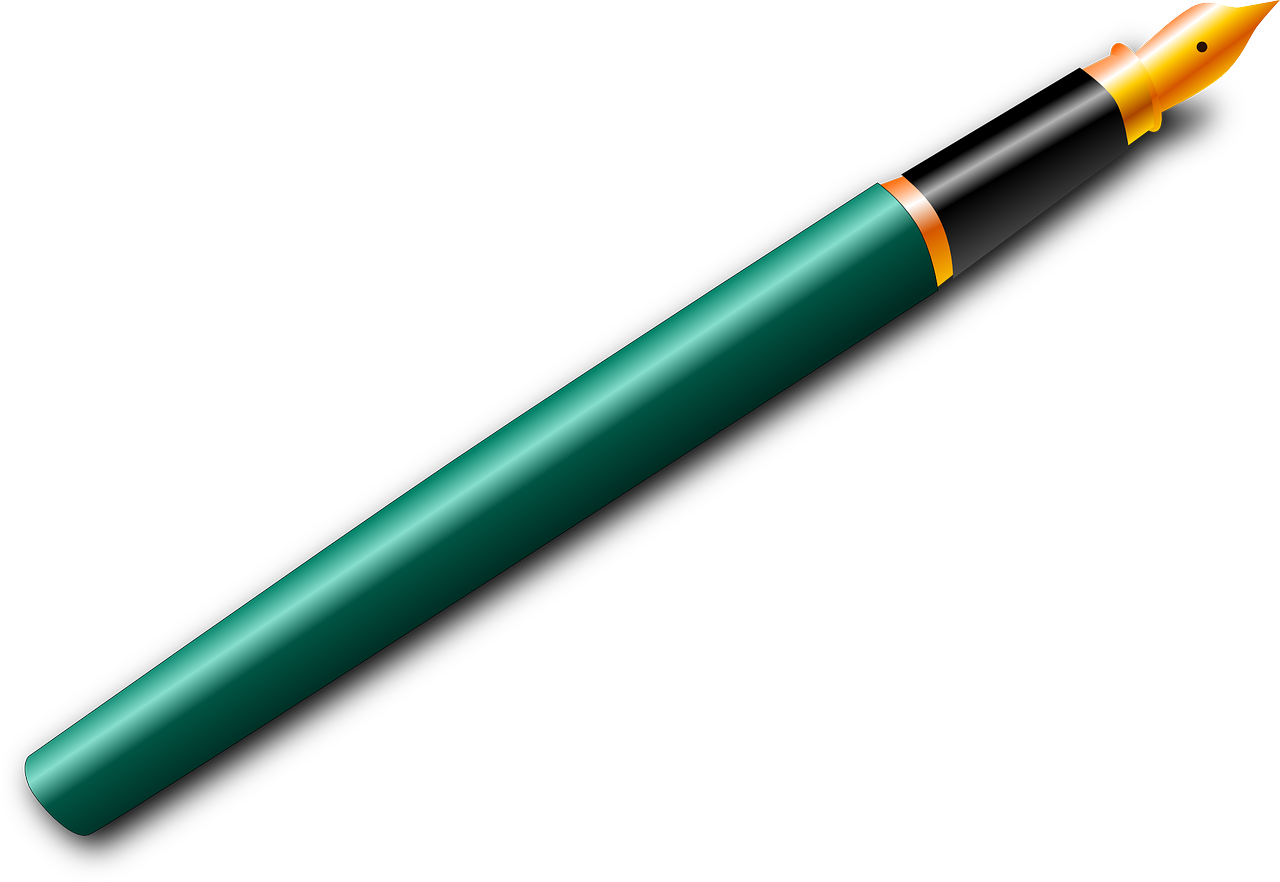 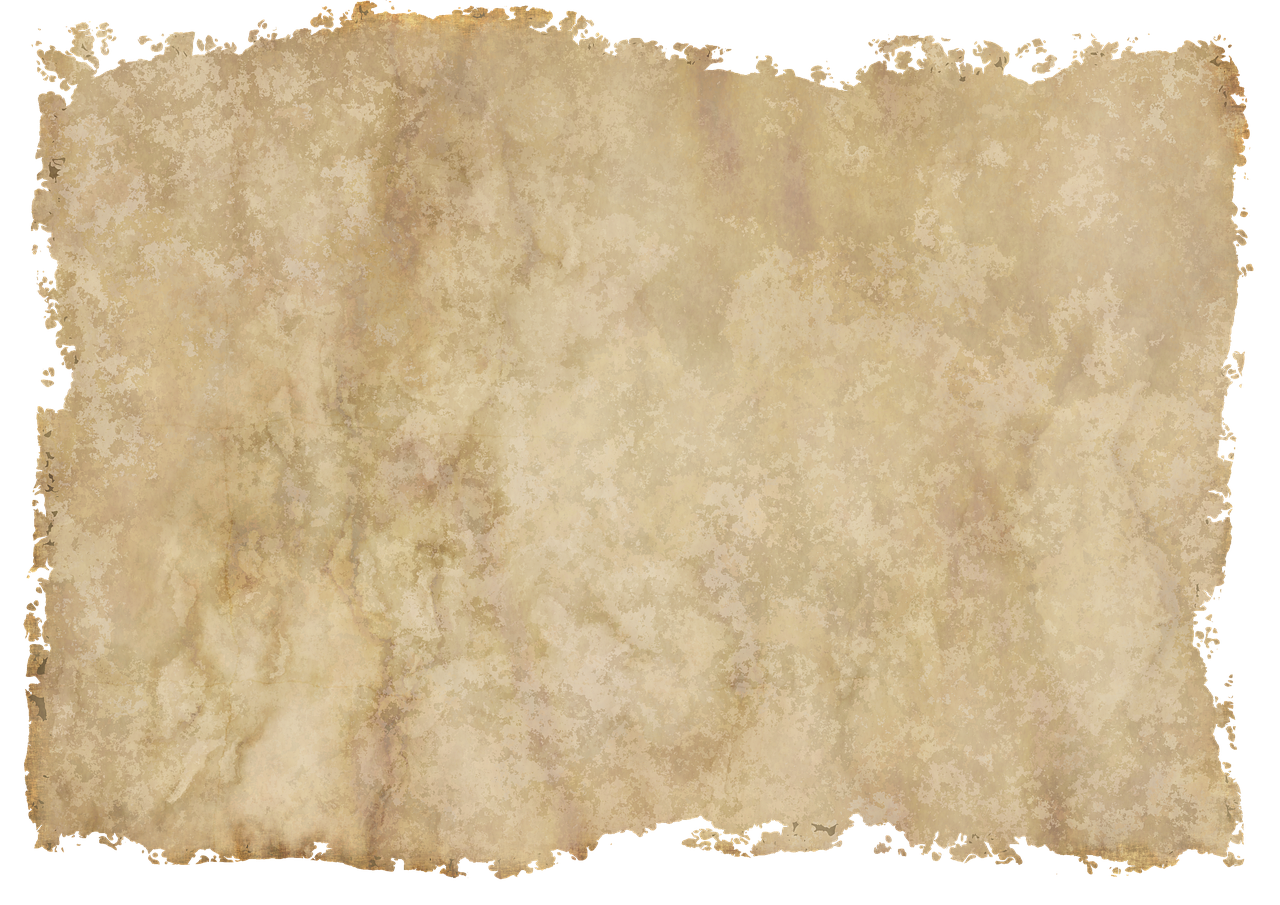 228
228
229
Neptunium
Neptunium
Neptunium
Neptunium
Neptunium
Neptunium
Neptunium
Neptunium
Neptunium
Neptunium
Neptunium
Np
Np
Np
Np
Np
Np
Np
Np
Np
Np
Np
93
93
93
93
93
93
93
93
93
93
93
Uran
Uran
Uran
Uran
Uran
Uran
Uran
Uran
Uran
Uran
Uran
Uran
Uran
227
227
227
U
U
U
U
U
U
U
U
U
U
U
U
U
92
92
92
92
92
92
92
92
92
92
92
92
92
Protactium
Protactium
Protactium
Protactium
Protactium
Protactium
Protactium
Protactium
Protactium
Protactium
Protactium
Protactium
Protactium
223
219
227
Th
Ra
U
226
226
226
226
Pa
Pa
Pa
Pa
Pa
Pa
Pa
Pa
Pa
Pa
Pa
Pa
Pa
90
88
92
91
91
91
91
91
91
91
91
91
91
91
91
91
Thorium
Thorium
Thorium
Thorium
Thorium
Thorium
Thorium
Thorium
Thorium
Thorium
Thorium
Thorium
Thorium
225
225
225
225
225
Th
Th
Th
Th
Th
Th
Th
Th
Th
Th
Th
Th
Th
90
90
90
90
90
90
90
90
90
90
90
90
90
Actinium
Actinium
Actinium
Actinium
Actinium
Actinium
Actinium
Actinium
Actinium
Actinium
Actinium
Actinium
Actinium
224
224
224
224
224
224
Ac
Ac
Ac
Ac
Ac
Ac
Ac
Ac
Ac
Ac
Ac
Ac
Ac
89
89
89
89
89
89
89
89
89
89
89
89
89
Radium
Radium
Radium
Radium
Radium
Radium
Radium
Radium
Radium
Radium
Radium
Radium
Radium
Ra
Ra
Ra
Ra
Ra
Ra
Ra
Ra
Ra
Ra
Ra
Ra
Ra
88
88
88
88
88
88
88
88
88
88
88
88
88
223
223
223
223
223
223
223
Francium
Francium
Thorium
Thorium
Actinium
Actinium
Radium
Radium
Radon
Radon
Francium
Francium
Francium
Francium
Francium
Francium
Francium
Francium
Francium
Francium
Francium
Francium
Francium
215
219
223
219
217
219
221
219
218
222
Rn
Rn
Th
Th
Fr
Fr
Ac
Ac
Ra
Ra
222
222
222
222
222
222
222
222
Fr
Fr
Fr
Fr
Fr
Fr
Fr
Fr
Fr
Fr
Fr
Fr
Fr
86
86
90
90
87
87
89
89
88
88
87
87
87
87
87
87
87
87
87
87
87
87
87
Radon
Radon
Radon
Radon
Radon
Radon
Radon
Radon
Radon
Radon
Radon
Radon
Radon
221
221
221
221
221
221
221
221
221
Rn
Rn
Rn
Rn
Rn
Rn
Rn
Rn
Rn
Rn
Rn
Rn
Rn
86
86
86
86
86
86
86
86
86
86
86
86
86
Astat
Astat
Astat
Astat
Astat
Astat
Astat
Astat
Astat
Astat
Astat
Astat
Astat
220
220
220
220
220
220
220
220
220
220
At
At
At
At
At
At
At
At
At
At
At
At
At
85
85
85
85
85
85
85
85
85
85
85
85
85
Polonium
Polonium
Polonium
Polonium
Polonium
Polonium
Polonium
Polonium
Polonium
Polonium
Polonium
Polonium
Polonium
219
219
219
219
219
219
219
219
219
219
219
Po
Po
Po
Po
Po
Po
Po
Po
Po
Po
Po
Po
Po
84
84
84
84
84
84
84
84
84
84
84
84
84
Bismuth
Bismuth
Bismuth
Bismuth
Bismuth
Bismuth
Bismuth
Bismuth
Bismuth
Bismuth
Bismuth
Bismuth
Bismuth
218
218
218
218
218
218
218
218
218
218
Bi
Bi
Bi
Bi
Bi
Bi
Bi
Bi
Bi
Bi
Bi
Bi
Bi
218
83
83
83
83
83
83
83
83
83
83
83
83
83
216
216
216
216
216
216
216
216
216
216
216
Bly
Bly
Bly
Bly
Bly
Bly
Bly
Bly
Bly
Bly
Bly
Bly
Bly
229
217
217
217
217
217
217
217
217
217
217
Pb
Pb
Pb
Pb
Pb
Pb
Pb
Pb
Pb
Pb
Pb
Pb
Pb
82
82
82
82
82
82
82
82
82
82
82
82
82
© Mat-nat.dk
215
215
215
215
215
215
215
215
215
215
214
214
214
214
214
214
214
214
214
213
213
213
213
213
213
213
213
212
212
212
212
212
212
212
211
211
211
211
211
211
210
210
210
210
210
209
209
209
209
208
208
208
207
207
206
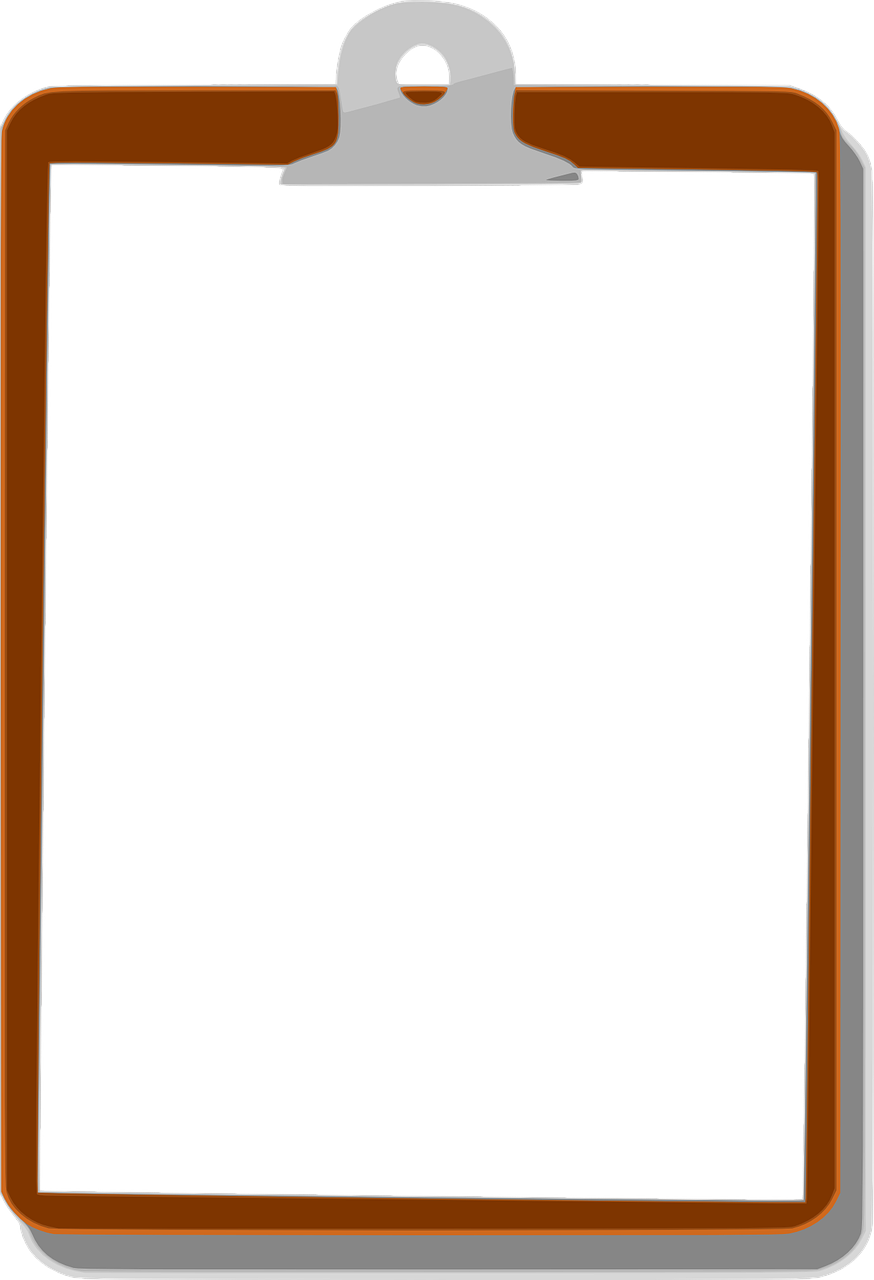 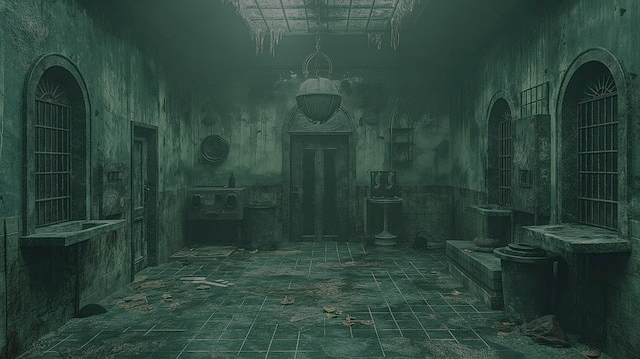 Uran – 227
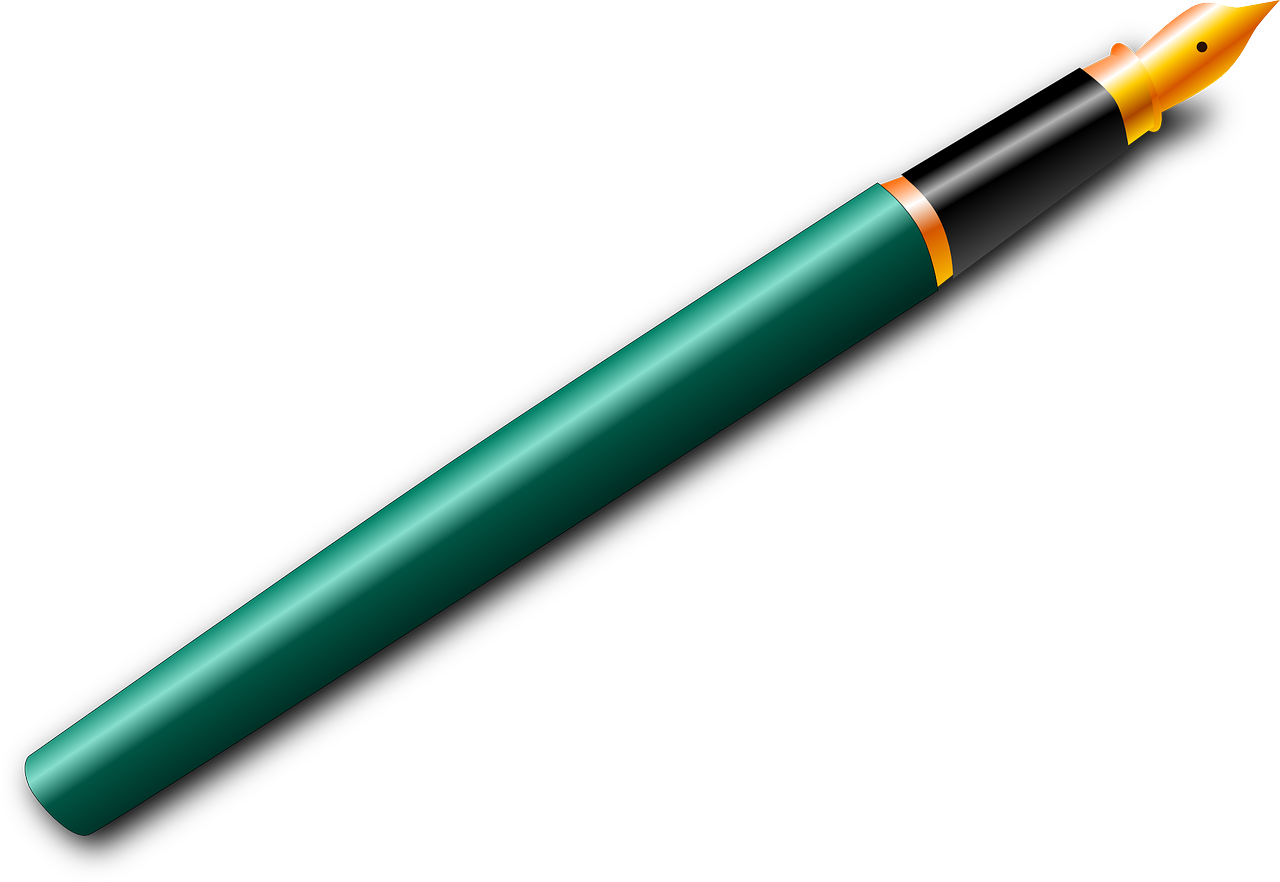 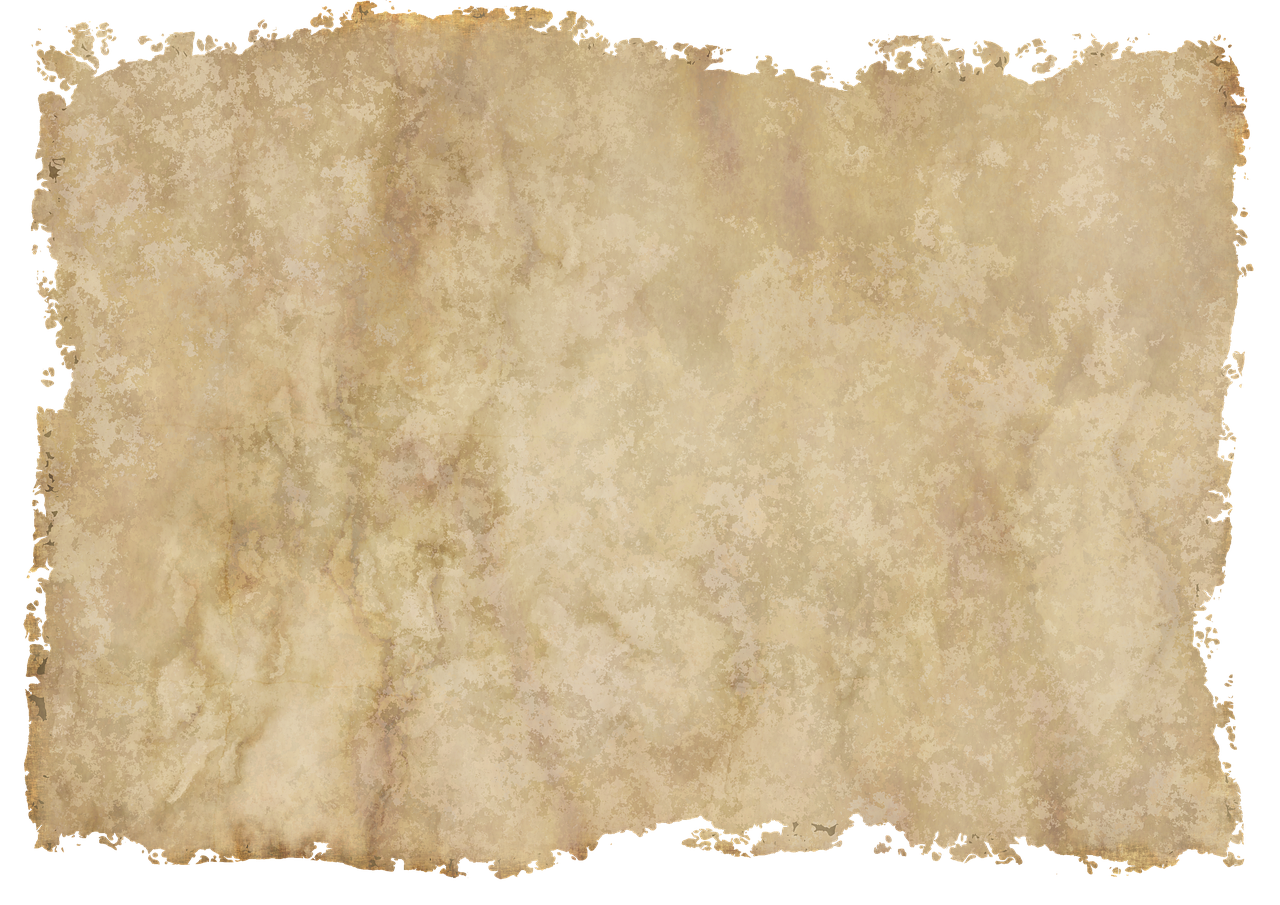 228
228
229
Neptunium
Neptunium
Neptunium
Neptunium
Neptunium
Neptunium
Neptunium
Neptunium
Neptunium
Neptunium
Neptunium
Np
Np
Np
Np
Np
Np
Np
Np
Np
Np
Np
93
93
93
93
93
93
93
93
93
93
93
Uran
Uran
Uran
Uran
Uran
Uran
Uran
Uran
Uran
Uran
Uran
Uran
Uran
227
227
227
U
U
U
U
U
U
U
U
U
U
U
U
U
92
92
92
92
92
92
92
92
92
92
92
92
92
Protactium
Protactium
Protactium
Protactium
Protactium
Protactium
Protactium
Protactium
Protactium
Protactium
Protactium
Protactium
Protactium
223
219
227
215
Th
Ra
Rn
U
226
226
226
226
Pa
Pa
Pa
Pa
Pa
Pa
Pa
Pa
Pa
Pa
Pa
Pa
Pa
90
88
92
86
91
91
91
91
91
91
91
91
91
91
91
91
91
Thorium
Thorium
Thorium
Thorium
Thorium
Thorium
Thorium
Thorium
Thorium
Thorium
Thorium
Thorium
Thorium
225
225
225
225
225
Th
Th
Th
Th
Th
Th
Th
Th
Th
Th
Th
Th
Th
90
90
90
90
90
90
90
90
90
90
90
90
90
Actinium
Actinium
Actinium
Actinium
Actinium
Actinium
Actinium
Actinium
Actinium
Actinium
Actinium
Actinium
Actinium
224
224
224
224
224
224
Ac
Ac
Ac
Ac
Ac
Ac
Ac
Ac
Ac
Ac
Ac
Ac
Ac
89
89
89
89
89
89
89
89
89
89
89
89
89
Radium
Radium
Radium
Radium
Radium
Radium
Radium
Radium
Radium
Radium
Radium
Radium
Radium
Ra
Ra
Ra
Ra
Ra
Ra
Ra
Ra
Ra
Ra
Ra
Ra
Ra
88
88
88
88
88
88
88
88
88
88
88
88
88
223
223
223
223
223
223
223
Francium
Polonium
Polonium
Francium
Actinium
Actinium
Radium
Radium
Radium
Radon
Francium
Francium
Francium
Francium
Francium
Francium
Francium
Francium
Francium
Francium
Francium
Francium
Francium
215
213
215
211
217
215
221
219
215
213
At
At
Po
Po
Fr
Fr
Ra
Ra
Ra
Rn
222
222
222
222
222
222
222
222
Fr
Fr
Fr
Fr
Fr
Fr
Fr
Fr
Fr
Fr
Fr
Fr
Fr
85
85
84
84
87
87
88
88
88
86
87
87
87
87
87
87
87
87
87
87
87
87
87
Radon
Radon
Radon
Radon
Radon
Radon
Radon
Radon
Radon
Radon
Radon
Radon
Radon
221
221
221
221
221
221
221
221
221
Rn
Rn
Rn
Rn
Rn
Rn
Rn
Rn
Rn
Rn
Rn
Rn
Rn
86
86
86
86
86
86
86
86
86
86
86
86
86
Astat
Astat
Astat
Astat
Astat
Astat
Astat
Astat
Astat
Astat
Astat
Astat
Astat
220
220
220
220
220
220
220
220
220
220
At
At
At
At
At
At
At
At
At
At
At
At
At
85
85
85
85
85
85
85
85
85
85
85
85
85
Polonium
Polonium
Polonium
Polonium
Polonium
Polonium
Polonium
Polonium
Polonium
Polonium
Polonium
Polonium
Polonium
219
219
219
219
219
219
219
219
219
219
219
Po
Po
Po
Po
Po
Po
Po
Po
Po
Po
Po
Po
Po
84
84
84
84
84
84
84
84
84
84
84
84
84
Bismuth
Bismuth
Bismuth
Bismuth
Bismuth
Bismuth
Bismuth
Bismuth
Bismuth
Bismuth
Bismuth
Bismuth
Bismuth
218
218
218
218
218
218
218
218
218
218
Bi
Bi
Bi
Bi
Bi
Bi
Bi
Bi
Bi
Bi
Bi
Bi
Bi
218
83
83
83
83
83
83
83
83
83
83
83
83
83
216
216
216
216
216
216
216
216
216
216
216
Bly
Bly
Bly
Bly
Bly
Bly
Bly
Bly
Bly
Bly
Bly
Bly
Bly
229
217
217
217
217
217
217
217
217
217
217
Pb
Pb
Pb
Pb
Pb
Pb
Pb
Pb
Pb
Pb
Pb
Pb
Pb
82
82
82
82
82
82
82
82
82
82
82
82
82
© Mat-nat.dk
215
215
215
215
215
215
215
215
215
215
214
214
214
214
214
214
214
214
214
213
213
213
213
213
213
213
213
212
212
212
212
212
212
212
211
211
211
211
211
211
210
210
210
210
210
209
209
209
209
208
208
208
207
207
206
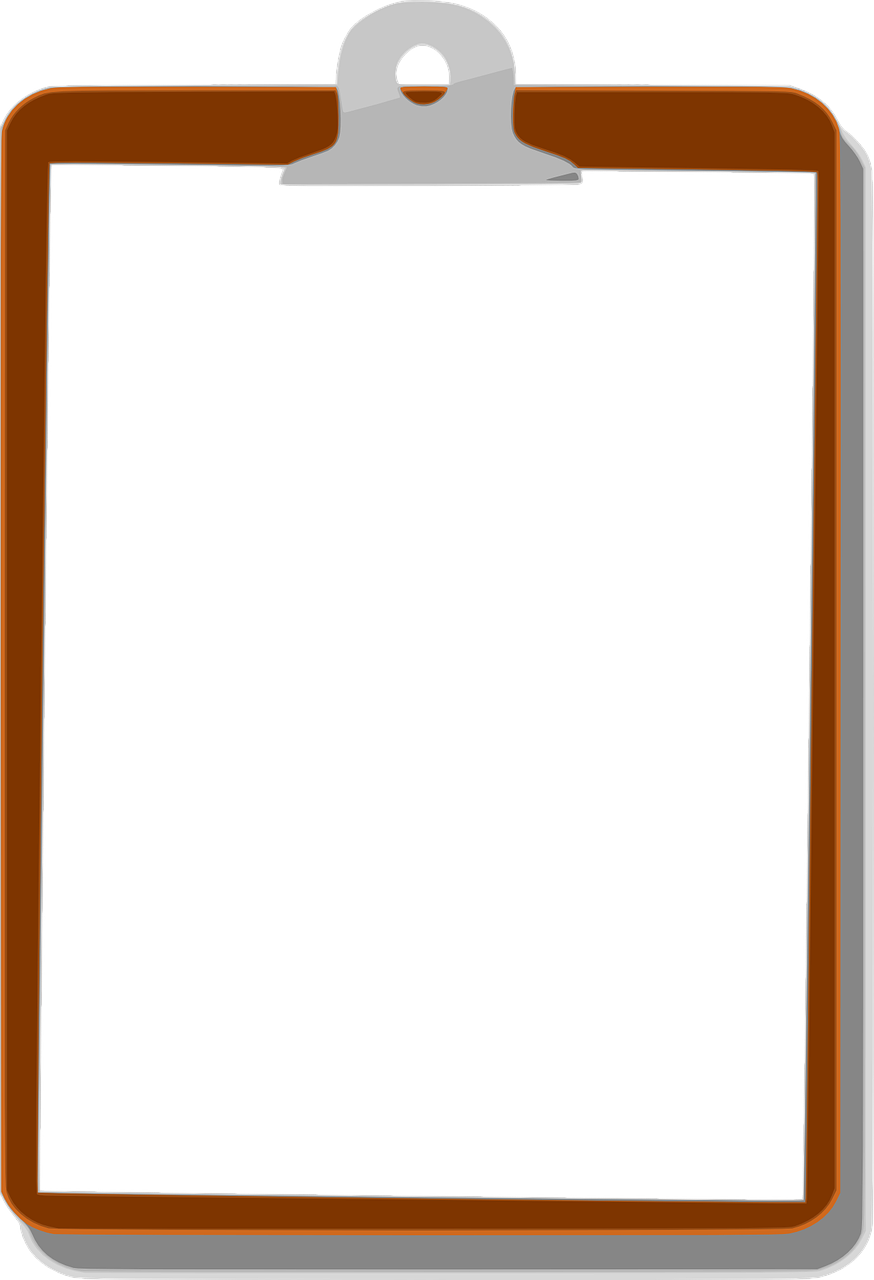 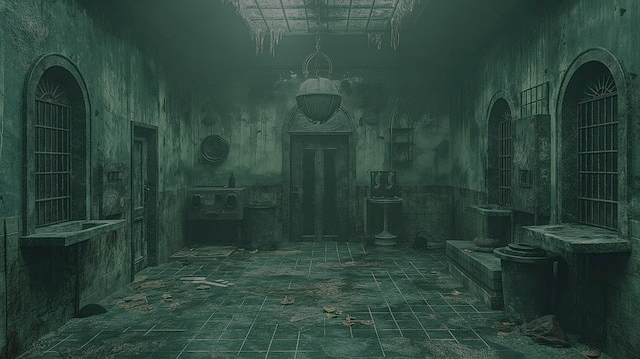 Uran – 227
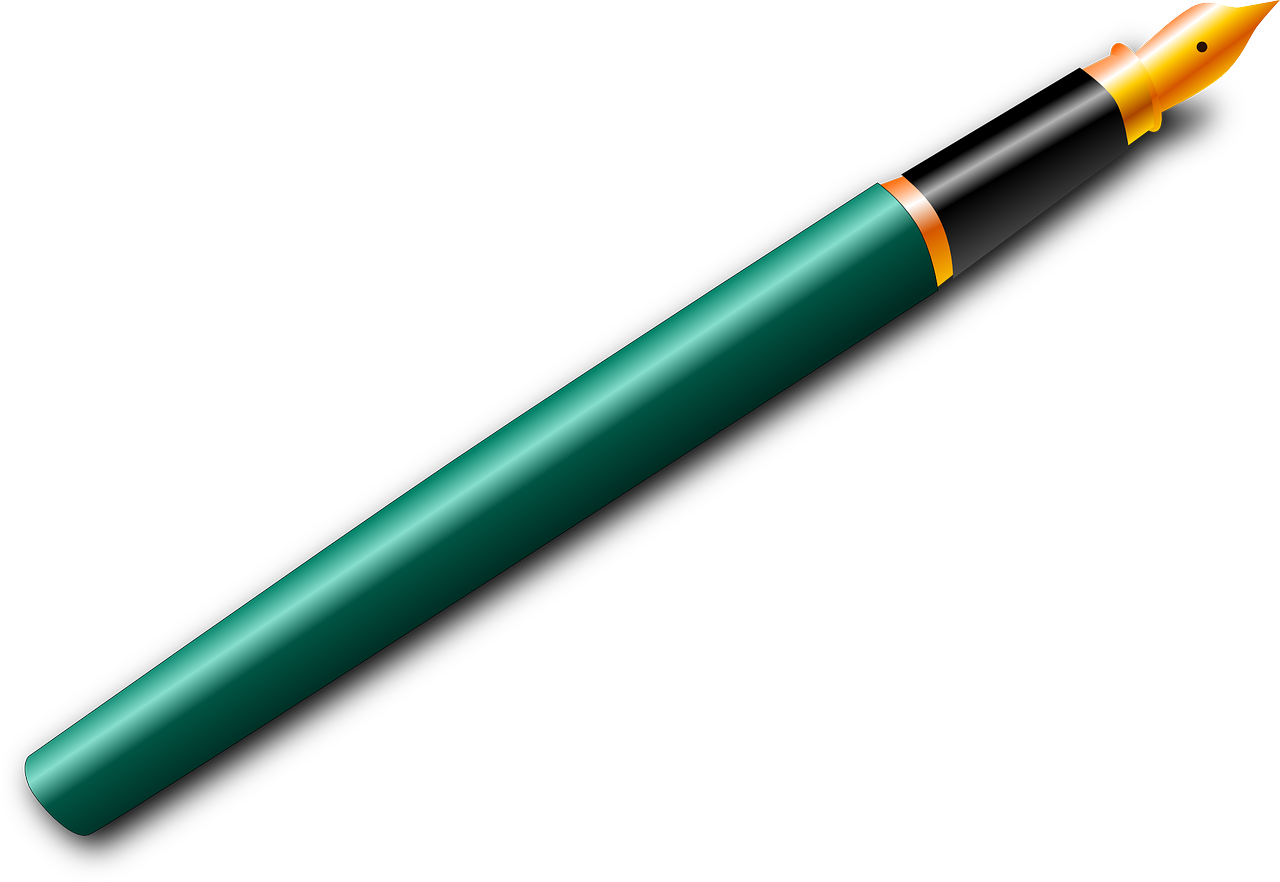 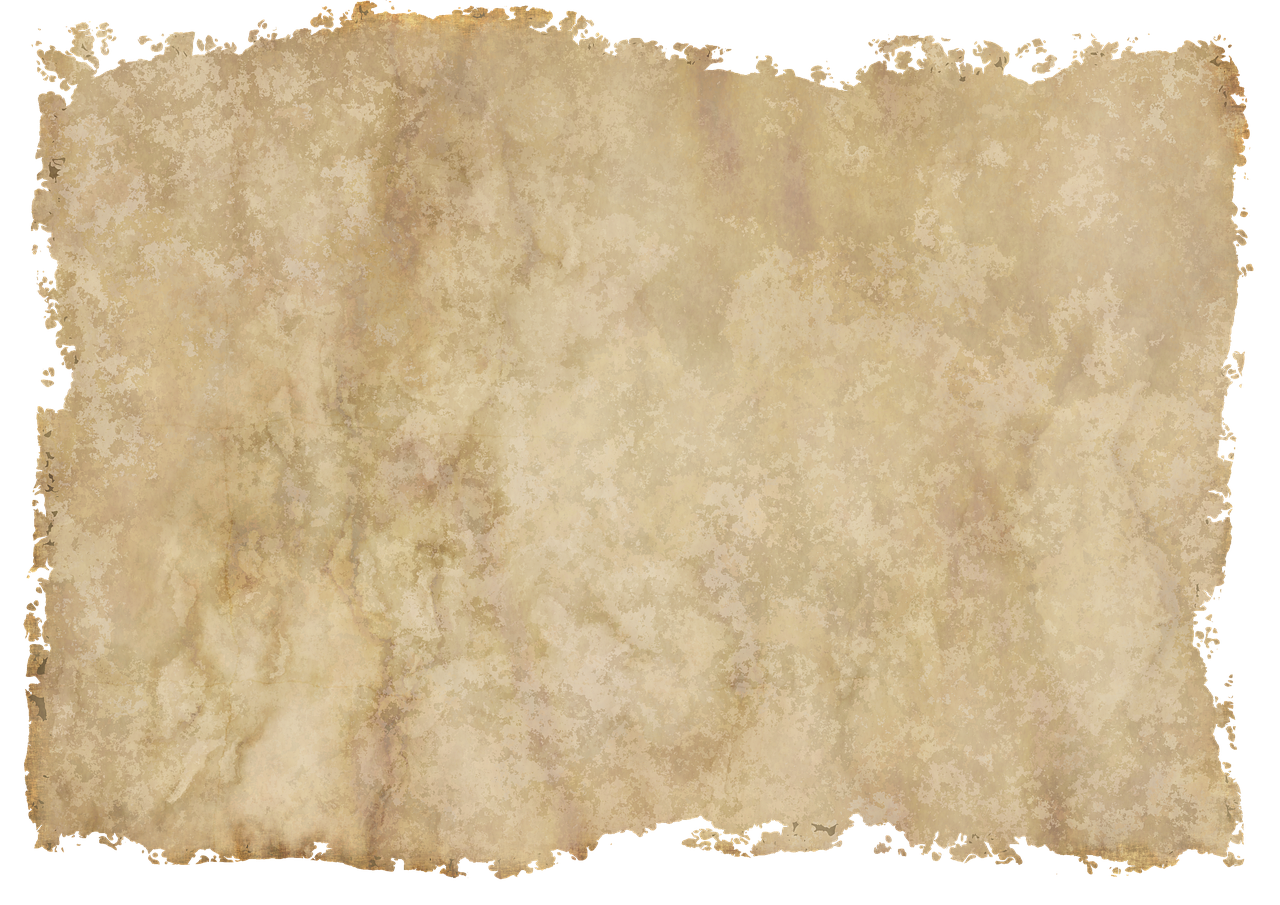 228
228
229
Neptunium
Neptunium
Neptunium
Neptunium
Neptunium
Neptunium
Neptunium
Neptunium
Neptunium
Neptunium
Neptunium
Np
Np
Np
Np
Np
Np
Np
Np
Np
Np
Np
93
93
93
93
93
93
93
93
93
93
93
Uran
Uran
Uran
Uran
Uran
Uran
Uran
Uran
Uran
Uran
Uran
Uran
Uran
227
227
227
U
U
U
U
U
U
U
U
U
U
U
U
U
92
92
92
92
92
92
92
92
92
92
92
92
92
Protactium
Protactium
Protactium
Protactium
Protactium
Protactium
Protactium
Protactium
Protactium
Protactium
Protactium
Protactium
Protactium
223
211
219
227
215
Th
Ra
Po
Rn
U
226
226
226
226
Pa
Pa
Pa
Pa
Pa
Pa
Pa
Pa
Pa
Pa
Pa
Pa
Pa
90
84
88
92
86
91
91
91
91
91
91
91
91
91
91
91
91
91
Thorium
Thorium
Thorium
Thorium
Thorium
Thorium
Thorium
Thorium
Thorium
Thorium
Thorium
Thorium
Thorium
225
225
225
225
225
Th
Th
Th
Th
Th
Th
Th
Th
Th
Th
Th
Th
Th
90
90
90
90
90
90
90
90
90
90
90
90
90
Actinium
Actinium
Actinium
Actinium
Actinium
Actinium
Actinium
Actinium
Actinium
Actinium
Actinium
Actinium
Actinium
224
224
224
224
224
224
Ac
Ac
Ac
Ac
Ac
Ac
Ac
Ac
Ac
Ac
Ac
Ac
Ac
89
89
89
89
89
89
89
89
89
89
89
89
89
Radium
Radium
Radium
Radium
Radium
Radium
Radium
Radium
Radium
Radium
Radium
Radium
Radium
Ra
Ra
Ra
Ra
Ra
Ra
Ra
Ra
Ra
Ra
Ra
Ra
Ra
88
88
88
88
88
88
88
88
88
88
88
88
88
223
223
223
223
223
223
223
Actinium
Actinium
Bismuth
Bismuth
Bismuth
Radon
Radon
Bly
Bly
Bly
Francium
Francium
Francium
Francium
Francium
Francium
Francium
Francium
Francium
Francium
Francium
Francium
Francium
211
215
213
211
211
208
209
206
207
210
Rn
Rn
At
At
Bi
Bi
Bi
Pb
Pb
Pb
222
222
222
222
222
222
222
222
Fr
Fr
Fr
Fr
Fr
Fr
Fr
Fr
Fr
Fr
Fr
Fr
Fr
86
88
85
85
83
83
83
82
82
82
87
87
87
87
87
87
87
87
87
87
87
87
87
Radon
Radon
Radon
Radon
Radon
Radon
Radon
Radon
Radon
Radon
Radon
Radon
Radon
221
221
221
221
221
221
221
221
221
Rn
Rn
Rn
Rn
Rn
Rn
Rn
Rn
Rn
Rn
Rn
Rn
Rn
86
86
86
86
86
86
86
86
86
86
86
86
86
Astat
Astat
Astat
Astat
Astat
Astat
Astat
Astat
Astat
Astat
Astat
Astat
Astat
220
220
220
220
220
220
220
220
220
220
At
At
At
At
At
At
At
At
At
At
At
At
At
85
85
85
85
85
85
85
85
85
85
85
85
85
Polonium
Polonium
Polonium
Polonium
Polonium
Polonium
Polonium
Polonium
Polonium
Polonium
Polonium
Polonium
Polonium
219
219
219
219
219
219
219
219
219
219
219
Po
Po
Po
Po
Po
Po
Po
Po
Po
Po
Po
Po
Po
84
84
84
84
84
84
84
84
84
84
84
84
84
Bismuth
Bismuth
Bismuth
Bismuth
Bismuth
Bismuth
Bismuth
Bismuth
Bismuth
Bismuth
Bismuth
Bismuth
Bismuth
218
218
218
218
218
218
218
218
218
218
Bi
Bi
Bi
Bi
Bi
Bi
Bi
Bi
Bi
Bi
Bi
Bi
Bi
218
83
83
83
83
83
83
83
83
83
83
83
83
83
216
216
216
216
216
216
216
216
216
216
216
Bly
Bly
Bly
Bly
Bly
Bly
Bly
Bly
Bly
Bly
Bly
Bly
Bly
229
217
217
217
217
217
217
217
217
217
217
Pb
Pb
Pb
Pb
Pb
Pb
Pb
Pb
Pb
Pb
Pb
Pb
Pb
82
82
82
82
82
82
82
82
82
82
82
82
82
© Mat-nat.dk
215
215
215
215
215
215
215
215
215
215
214
214
214
214
214
214
214
214
214
213
213
213
213
213
213
213
213
212
212
212
212
212
212
212
211
211
211
211
211
211
210
210
210
210
210
209
209
209
209
208
208
208
207
207
206
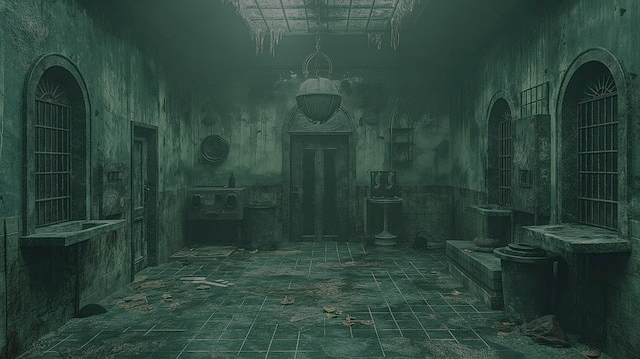 Uran – 227
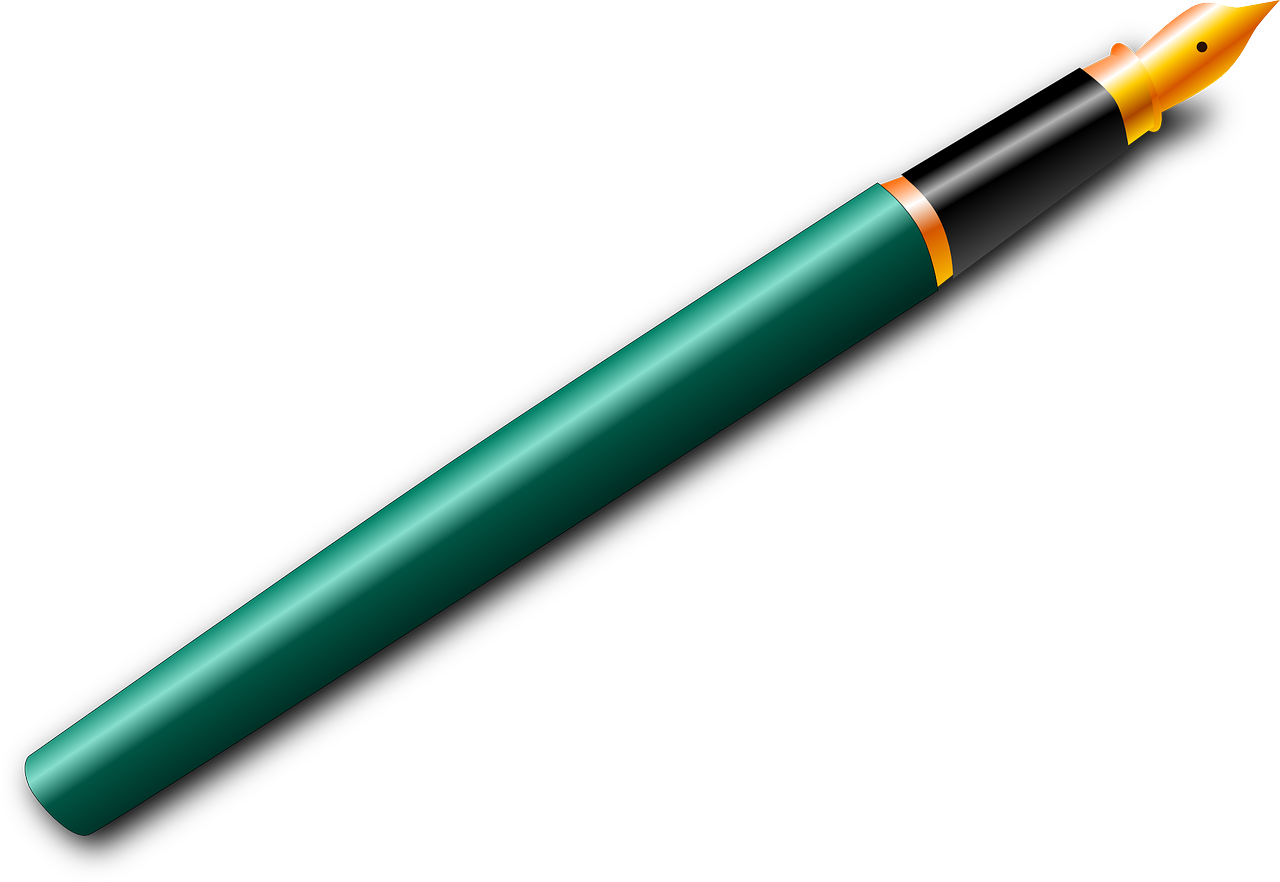 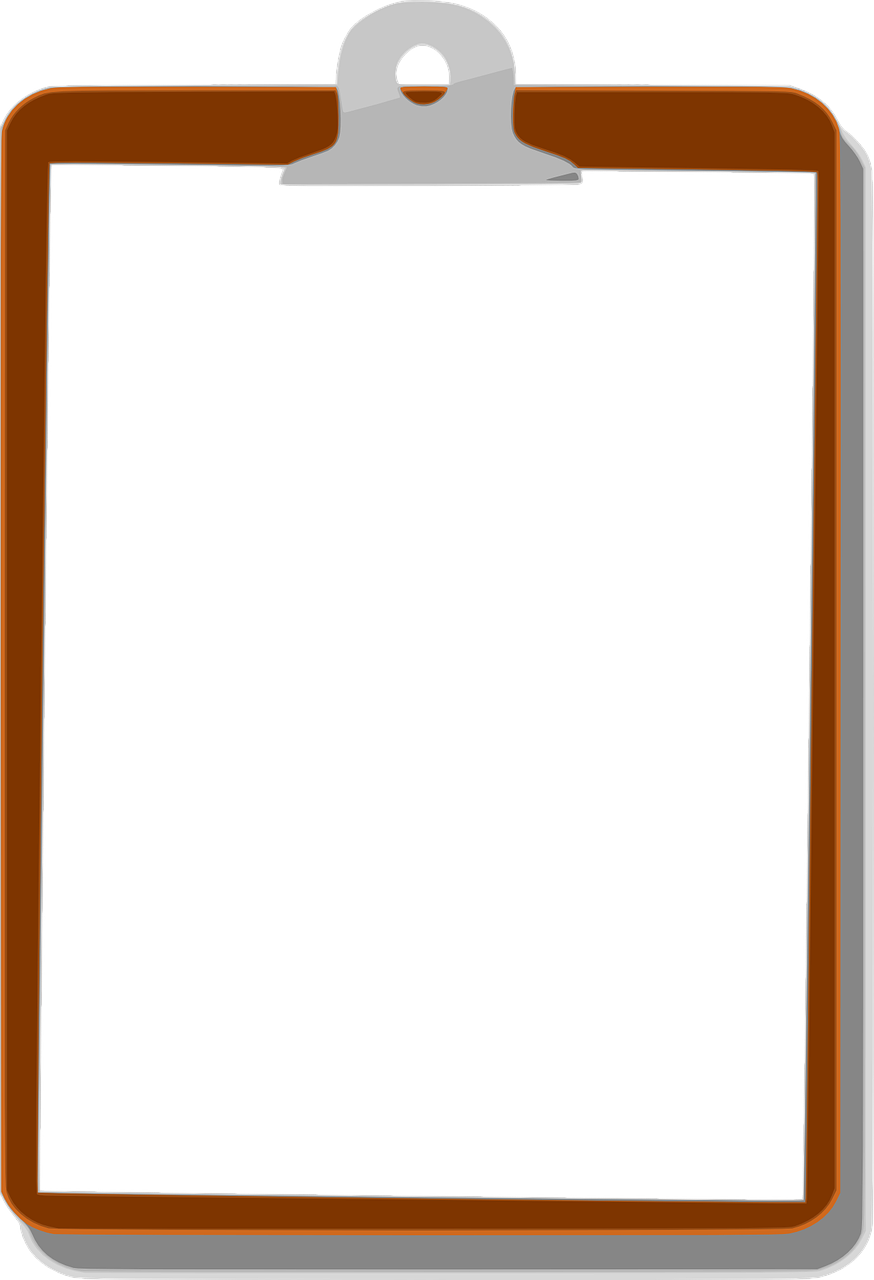 228
228
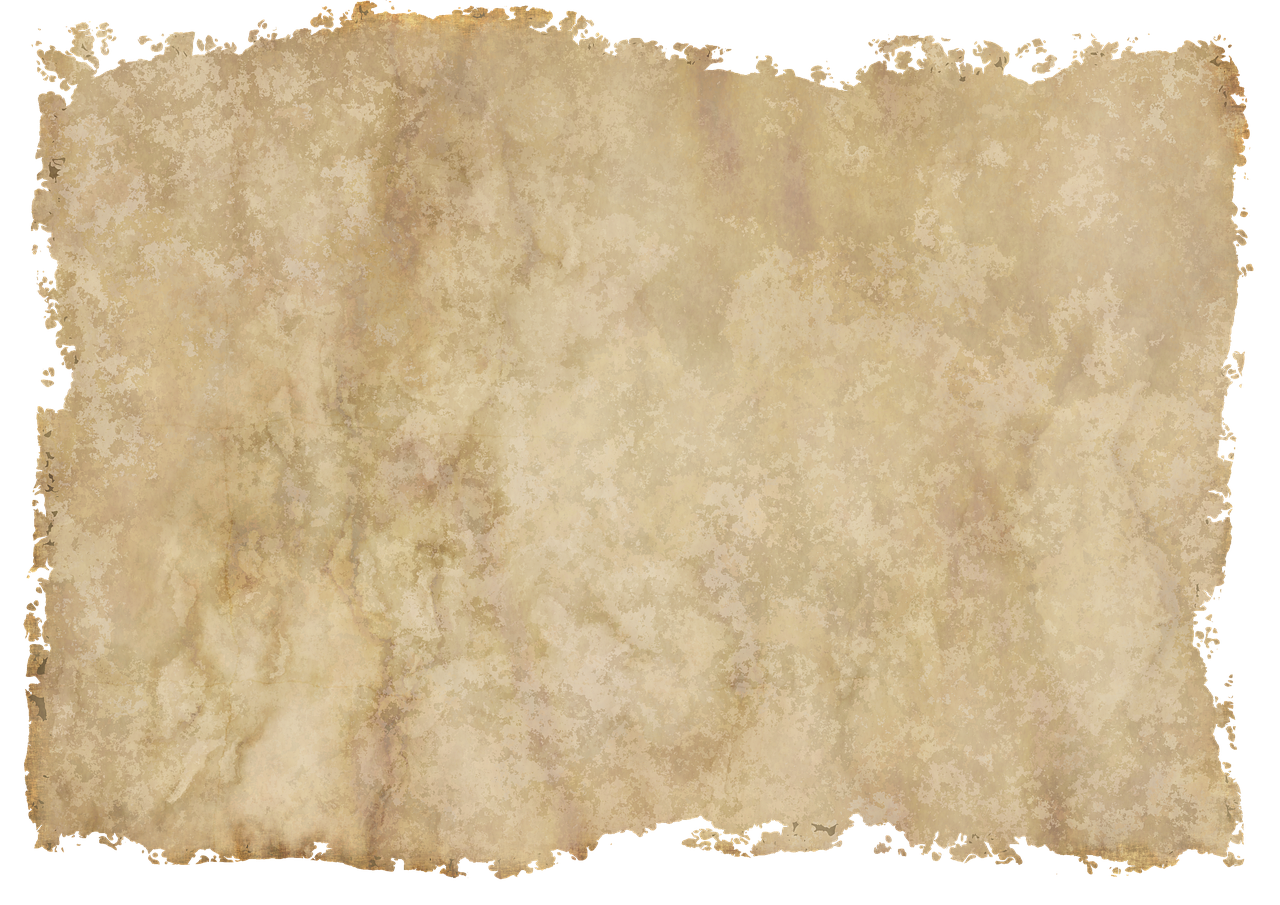 229
Neptunium
Neptunium
Neptunium
Neptunium
Neptunium
Neptunium
Neptunium
Neptunium
Neptunium
Neptunium
Neptunium
Np
Np
Np
Np
Np
Np
Np
Np
Np
Np
Np
93
93
93
93
93
93
93
93
93
93
93
Uran
Uran
Uran
Uran
Uran
Uran
Uran
Uran
Uran
Uran
Uran
Uran
Uran
227
227
227
U
U
U
U
U
U
U
U
U
U
U
U
U
92
92
92
92
92
92
92
92
92
92
92
92
92
Protactium
Protactium
Protactium
Protactium
Protactium
Protactium
Protactium
Protactium
Protactium
Protactium
Protactium
Protactium
Protactium
223
211
219
207
227
215
Th
Pb
Ra
Po
Rn
U
226
226
226
226
Pa
Pa
Pa
Pa
Pa
Pa
Pa
Pa
Pa
Pa
Pa
Pa
Pa
90
84
88
82
92
86
91
91
91
91
91
91
91
91
91
91
91
91
91
Thorium
Thorium
Thorium
Thorium
Thorium
Thorium
Thorium
Thorium
Thorium
Thorium
Thorium
Thorium
Thorium
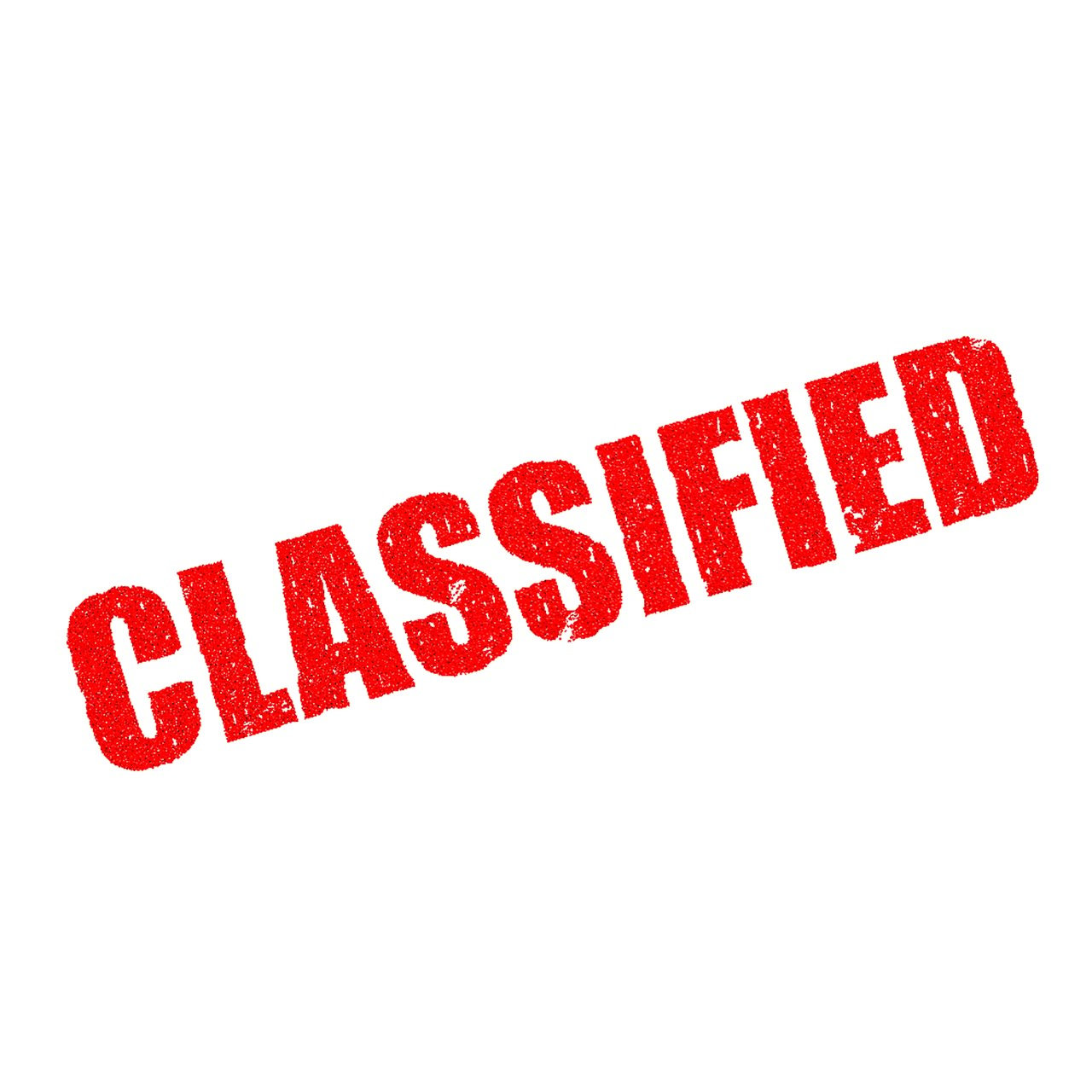 225
225
225
225
225
Th
Th
Th
Th
Th
Th
Th
Th
Th
Th
Th
Th
Th
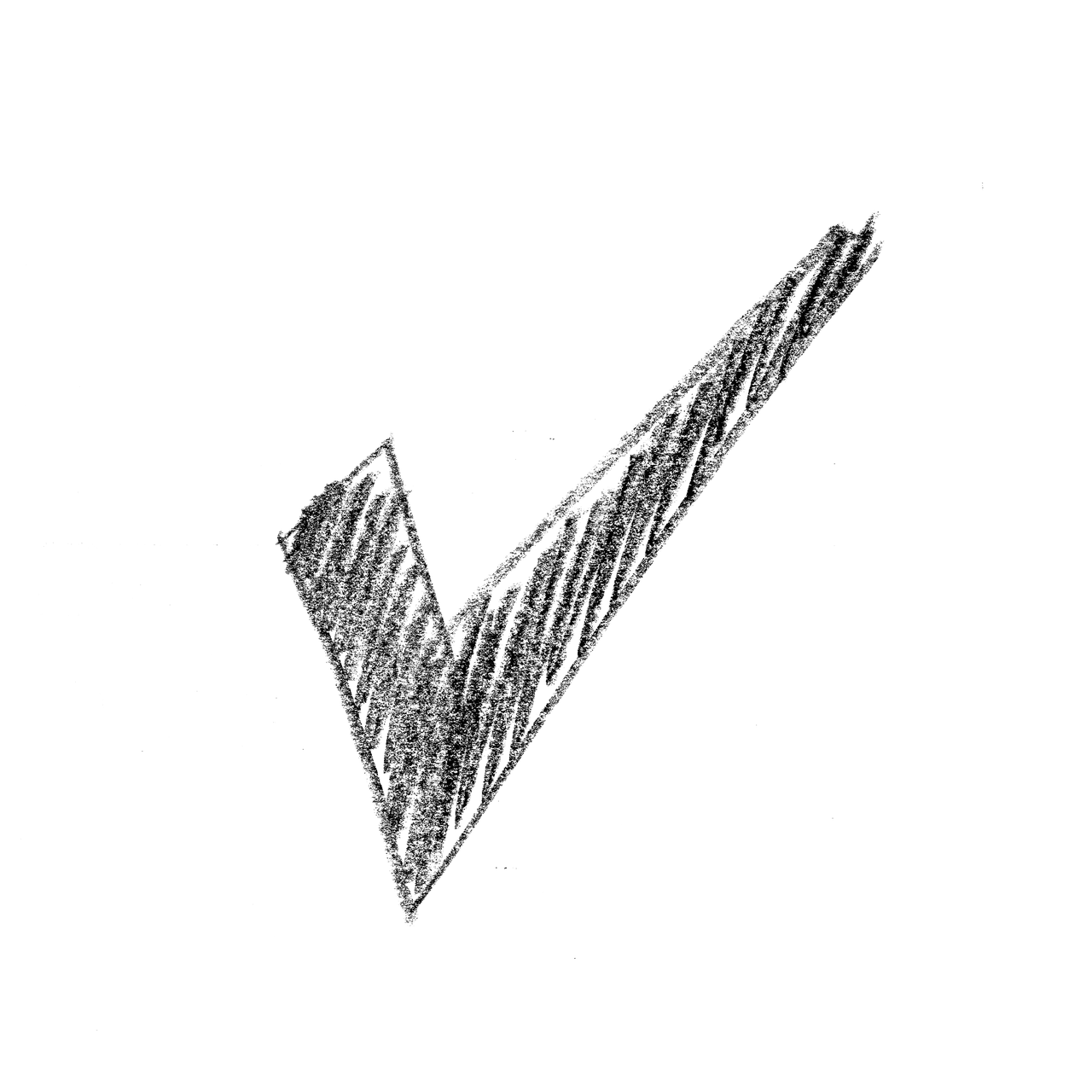 90
90
90
90
90
90
90
90
90
90
90
90
90
Actinium
Actinium
Actinium
Actinium
Actinium
Actinium
Actinium
Actinium
Actinium
Actinium
Actinium
Actinium
Actinium
224
224
224
224
224
224
Ac
Ac
Ac
Ac
Ac
Ac
Ac
Ac
Ac
Ac
Ac
Ac
Ac
89
89
89
89
89
89
89
89
89
89
89
89
89
Radium
Radium
Radium
Radium
Radium
Radium
Radium
Radium
Radium
Radium
Radium
Radium
Radium
Ra
Ra
Ra
Ra
Ra
Ra
Ra
Ra
Ra
Ra
Ra
Ra
Ra
88
88
88
88
88
88
88
88
88
88
88
88
88
223
223
223
223
223
223
223
Francium
Francium
Francium
Francium
Francium
Francium
Francium
Francium
Francium
Francium
Francium
Francium
Francium
222
222
222
222
222
222
222
222
Fr
Fr
Fr
Fr
Fr
Fr
Fr
Fr
Fr
Fr
Fr
Fr
Fr
87
87
87
87
87
87
87
87
87
87
87
87
87
Radon
Radon
Radon
Radon
Radon
Radon
Radon
Radon
Radon
Radon
Radon
Radon
Radon
221
221
221
221
221
221
221
221
221
Rn
Rn
Rn
Rn
Rn
Rn
Rn
Rn
Rn
Rn
Rn
Rn
Rn
86
86
86
86
86
86
86
86
86
86
86
86
86
Astat
Astat
Astat
Astat
Astat
Astat
Astat
Astat
Astat
Astat
Astat
Astat
Astat
220
220
220
220
220
220
220
220
220
220
At
At
At
At
At
At
At
At
At
At
At
At
At
85
85
85
85
85
85
85
85
85
85
85
85
85
Polonium
Polonium
Polonium
Polonium
Polonium
Polonium
Polonium
Polonium
Polonium
Polonium
Polonium
Polonium
Polonium
Fortsæt
219
219
219
219
219
219
219
219
219
219
219
Po
Po
Po
Po
Po
Po
Po
Po
Po
Po
Po
Po
Po
84
84
84
84
84
84
84
84
84
84
84
84
84
Bismuth
Bismuth
Bismuth
Bismuth
Bismuth
Bismuth
Bismuth
Bismuth
Bismuth
Bismuth
Bismuth
Bismuth
Bismuth
218
218
218
218
218
218
218
218
218
218
Bi
Bi
Bi
Bi
Bi
Bi
Bi
Bi
Bi
Bi
Bi
Bi
Bi
218
83
83
83
83
83
83
83
83
83
83
83
83
83
216
216
216
216
216
216
216
216
216
216
216
Bly
Bly
Bly
Bly
Bly
Bly
Bly
Bly
Bly
Bly
Bly
Bly
Bly
229
217
217
217
217
217
217
217
217
217
217
Pb
Pb
Pb
Pb
Pb
Pb
Pb
Pb
Pb
Pb
Pb
Pb
Pb
82
82
82
82
82
82
82
82
82
82
82
82
82
© Mat-nat.dk
215
215
215
215
215
215
215
215
215
215
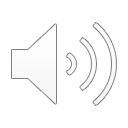 214
214
214
214
214
214
214
214
214
213
213
213
213
213
213
213
213
212
212
212
212
212
212
212
211
211
211
211
211
211
210
210
210
210
210
209
209
209
209
208
208
208
207
207
206
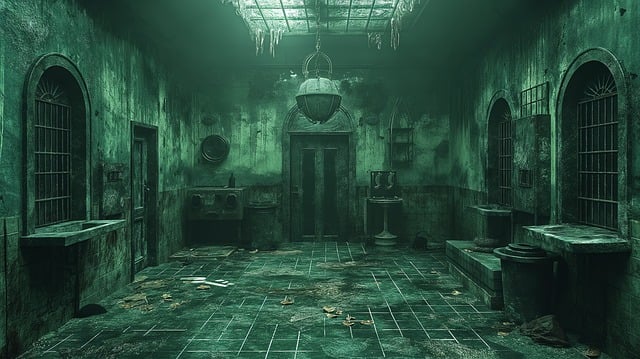 Kapitel 2: Protactinium-224  Nyttens usynlige kraft
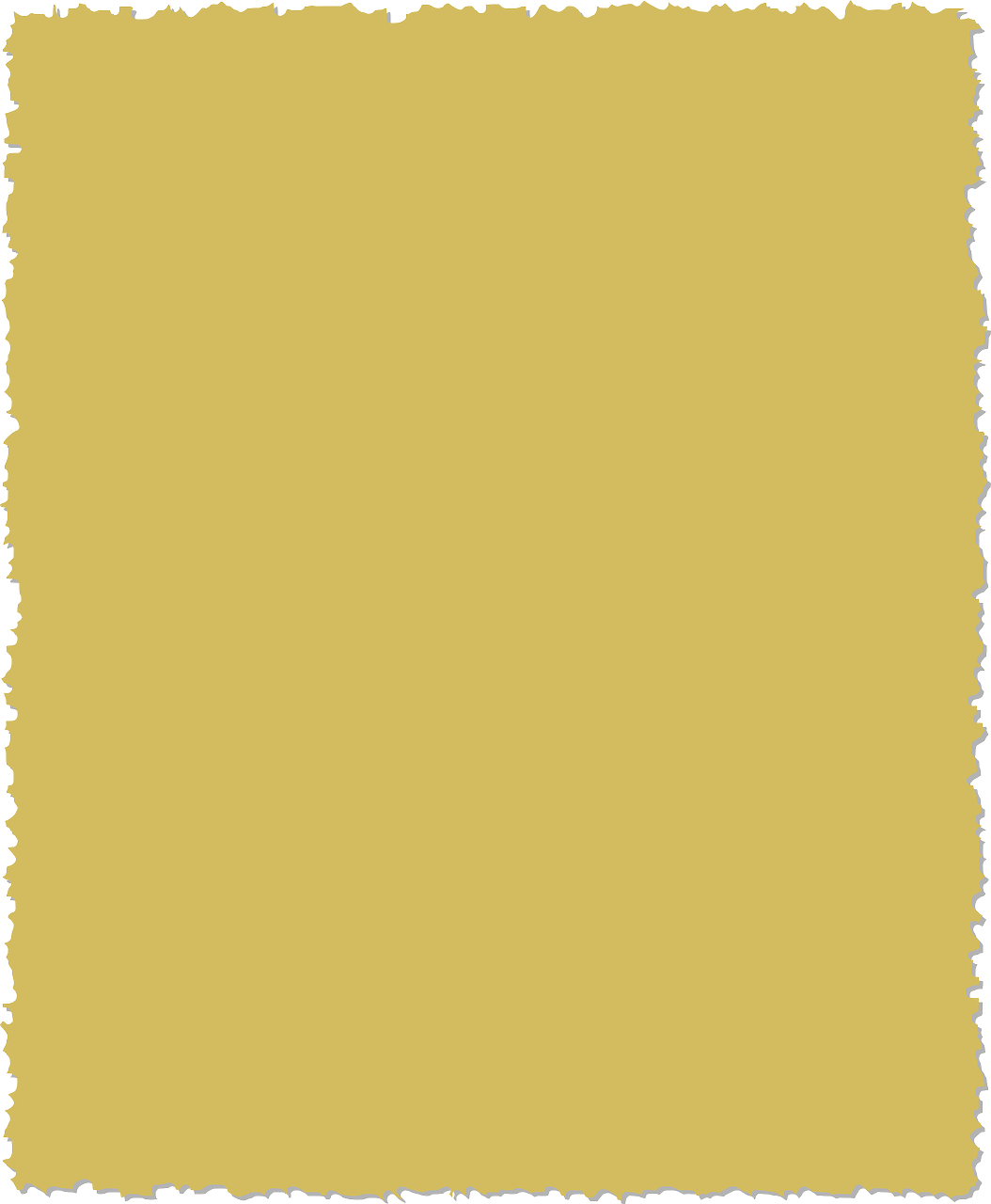 Med henfaldskæden til Uran-222 veloverstået står du nu over for en ny udfordring: Protactinium-224. 

Denne isotop er sjælden og ustabil, og dens henfaldsproces er hurtigere, hvilket øger risikoen for uforudsigelige udsving i energien. For hvert sekund der går, udløser Protactinium en bølge af partikler. Du må nu træde varsomt og forudse hvert skridt i denne henfaldskæde. 

Kun ved at forstå dens næste transformation kan du forhindre kaos i at opstå.
Fortsæt
© Mat-nat.dk
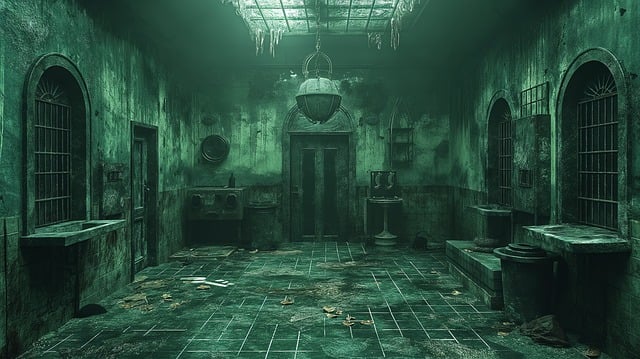 protactium – 224
Prøv
igen
© Mat-nat.dk
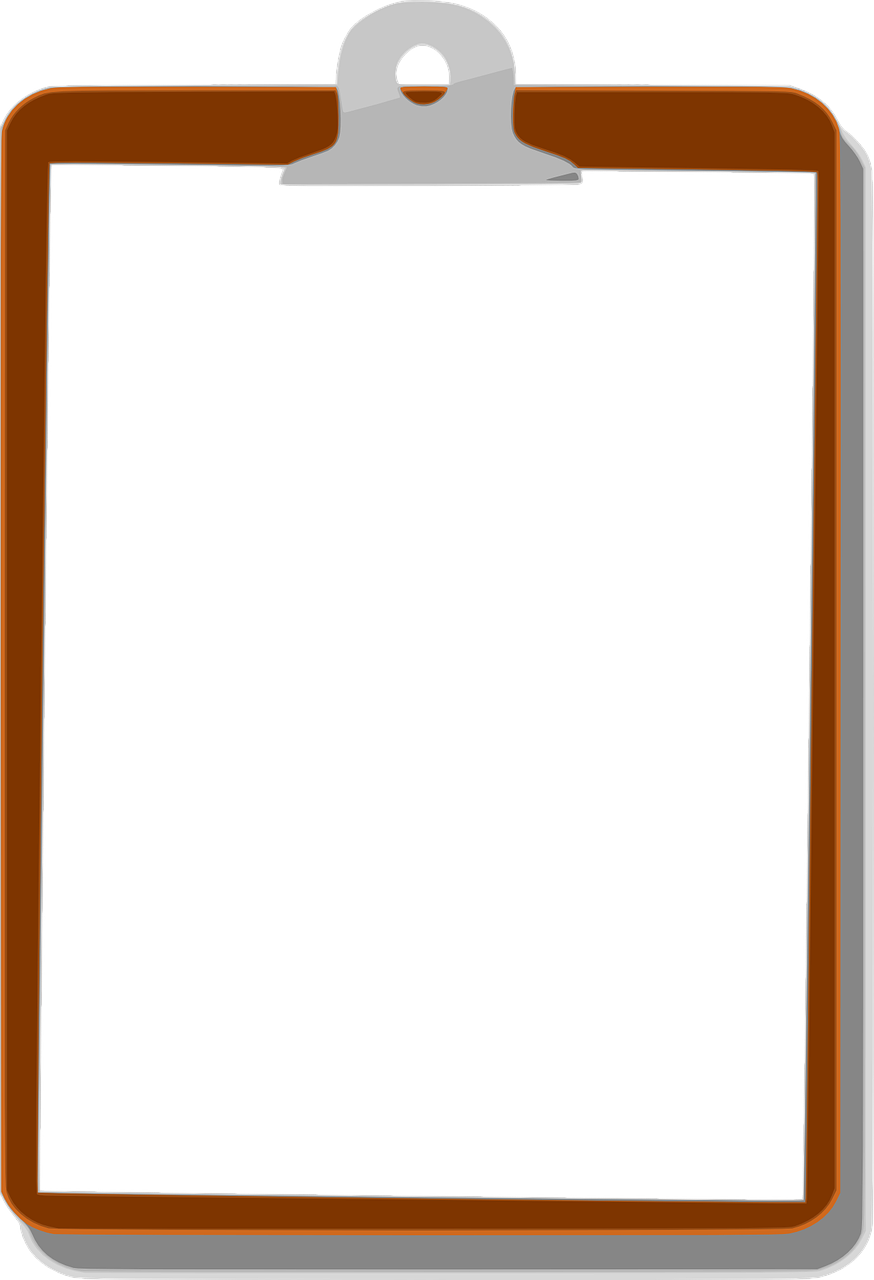 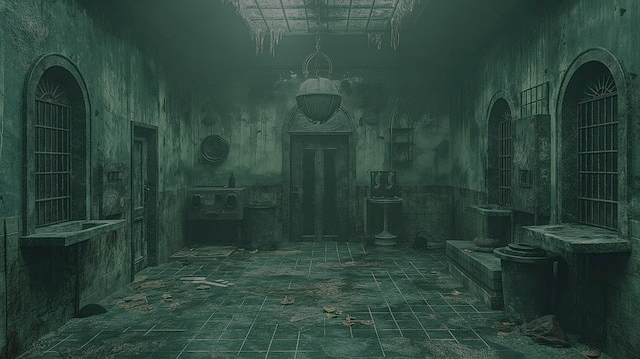 Protactium – 224
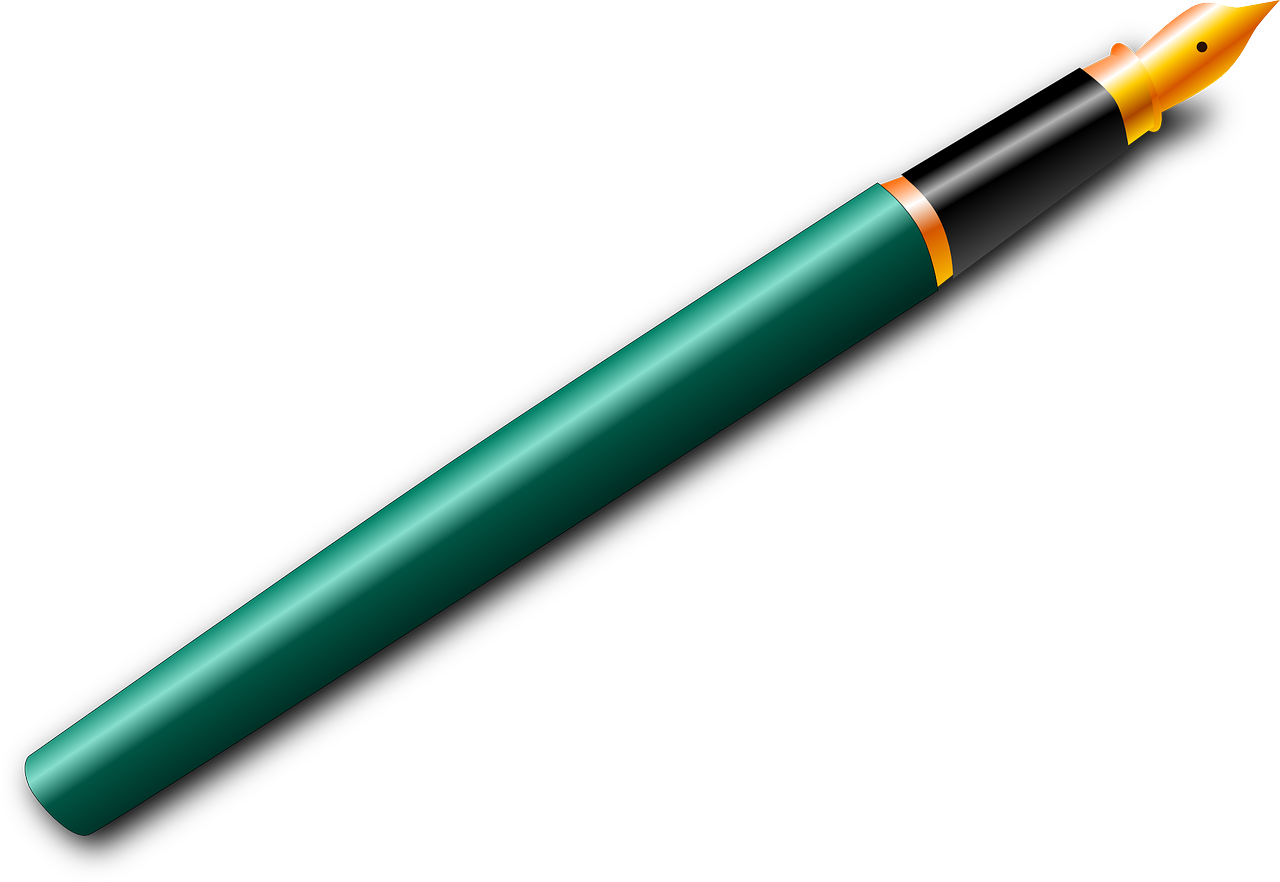 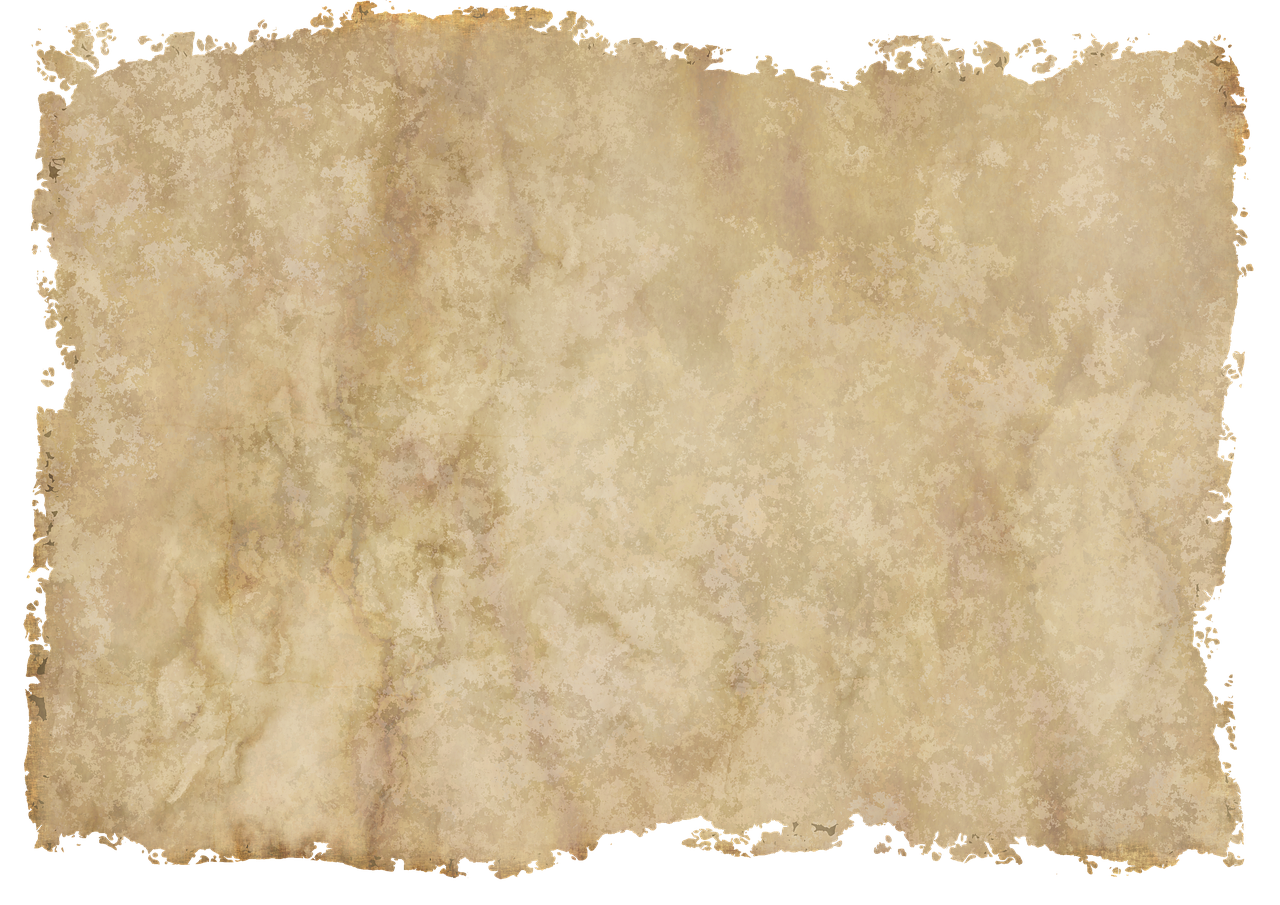 228
228
229
Neptunium
Neptunium
Neptunium
Neptunium
Neptunium
Neptunium
Neptunium
Neptunium
Neptunium
Neptunium
Neptunium
Np
Np
Np
Np
Np
Np
Np
Np
Np
Np
Np
93
93
93
93
93
93
93
93
93
93
93
Uran
Uran
Uran
Uran
Uran
Uran
Uran
Uran
Uran
Uran
Uran
Uran
Uran
227
227
227
U
U
U
U
U
U
U
U
U
U
U
U
U
92
92
92
92
92
92
92
92
92
92
92
92
92
Protactium
Protactium
Protactium
Protactium
Protactium
Protactium
Protactium
Protactium
Protactium
Protactium
Protactium
Protactium
Protactium
224
Pa
226
226
226
226
Pa
Pa
Pa
Pa
Pa
Pa
Pa
Pa
Pa
Pa
Pa
Pa
Pa
91
91
91
91
91
91
91
91
91
91
91
91
91
91
Thorium
Thorium
Thorium
Thorium
Thorium
Thorium
Thorium
Thorium
Thorium
Thorium
Thorium
Thorium
Thorium
225
225
225
225
225
Th
Th
Th
Th
Th
Th
Th
Th
Th
Th
Th
Th
Th
90
90
90
90
90
90
90
90
90
90
90
90
90
Actinium
Actinium
Actinium
Actinium
Actinium
Actinium
Actinium
Actinium
Actinium
Actinium
Actinium
Actinium
Actinium
224
224
224
224
224
224
Ac
Ac
Ac
Ac
Ac
Ac
Ac
Ac
Ac
Ac
Ac
Ac
Ac
89
89
89
89
89
89
89
89
89
89
89
89
89
Radium
Radium
Radium
Radium
Radium
Radium
Radium
Radium
Radium
Radium
Radium
Radium
Radium
Ra
Ra
Ra
Ra
Ra
Ra
Ra
Ra
Ra
Ra
Ra
Ra
Ra
88
88
88
88
88
88
88
88
88
88
88
88
88
223
223
223
223
223
223
223
Protactium
Protactium
Neptunium
Neptunium
Actinium
Actinium
Thorium
Thorium
Uran
Uran
Francium
Francium
Francium
Francium
Francium
Francium
Francium
Francium
Francium
Francium
Francium
Francium
Francium
220
224
227
224
224
222
224
228
223
225
Np
Np
Ac
Ac
U
U
Th
Th
Pa
Ra
222
222
222
222
222
222
222
222
Fr
Fr
Fr
Fr
Fr
Fr
Fr
Fr
Fr
Fr
Fr
Fr
Fr
89
89
92
92
90
90
93
93
91
91
87
87
87
87
87
87
87
87
87
87
87
87
87
Radon
Radon
Radon
Radon
Radon
Radon
Radon
Radon
Radon
Radon
Radon
Radon
Radon
221
221
221
221
221
221
221
221
221
Rn
Rn
Rn
Rn
Rn
Rn
Rn
Rn
Rn
Rn
Rn
Rn
Rn
86
86
86
86
86
86
86
86
86
86
86
86
86
Astat
Astat
Astat
Astat
Astat
Astat
Astat
Astat
Astat
Astat
Astat
Astat
Astat
220
220
220
220
220
220
220
220
220
220
At
At
At
At
At
At
At
At
At
At
At
At
At
85
85
85
85
85
85
85
85
85
85
85
85
85
Polonium
Polonium
Polonium
Polonium
Polonium
Polonium
Polonium
Polonium
Polonium
Polonium
Polonium
Polonium
Polonium
219
219
219
219
219
219
219
219
219
219
219
Po
Po
Po
Po
Po
Po
Po
Po
Po
Po
Po
Po
Po
84
84
84
84
84
84
84
84
84
84
84
84
84
Bismuth
Bismuth
Bismuth
Bismuth
Bismuth
Bismuth
Bismuth
Bismuth
Bismuth
Bismuth
Bismuth
Bismuth
Bismuth
218
218
218
218
218
218
218
218
218
218
Bi
Bi
Bi
Bi
Bi
Bi
Bi
Bi
Bi
Bi
Bi
Bi
Bi
218
83
83
83
83
83
83
83
83
83
83
83
83
83
216
216
216
216
216
216
216
216
216
216
216
Bly
Bly
Bly
Bly
Bly
Bly
Bly
Bly
Bly
Bly
Bly
Bly
Bly
229
217
217
217
217
217
217
217
217
217
217
Pb
Pb
Pb
Pb
Pb
Pb
Pb
Pb
Pb
Pb
Pb
Pb
Pb
82
82
82
82
82
82
82
82
82
82
82
82
82
© Mat-nat.dk
215
215
215
215
215
215
215
215
215
215
214
214
214
214
214
214
214
214
214
213
213
213
213
213
213
213
213
212
212
212
212
212
212
212
211
211
211
211
211
211
210
210
210
210
210
209
209
209
209
208
208
208
207
207
206
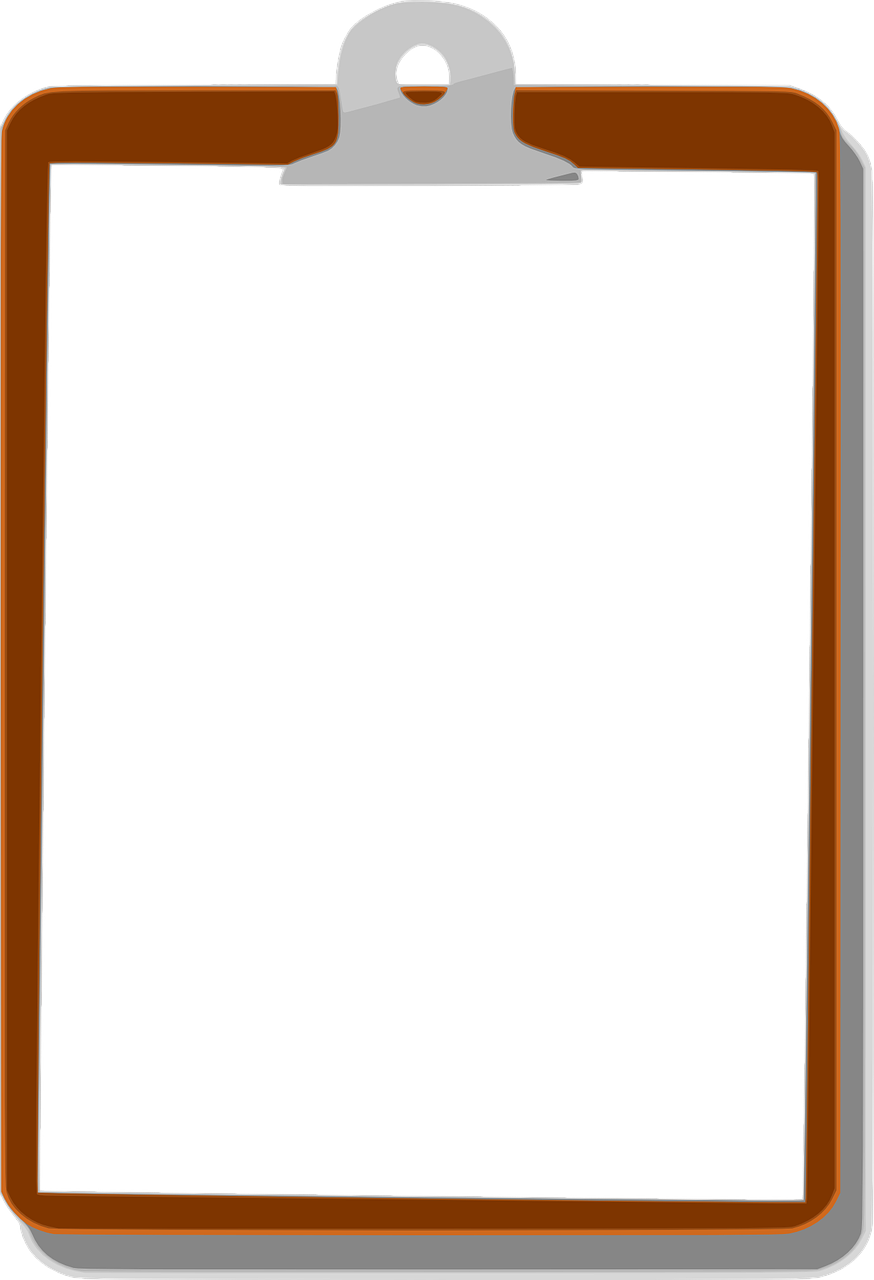 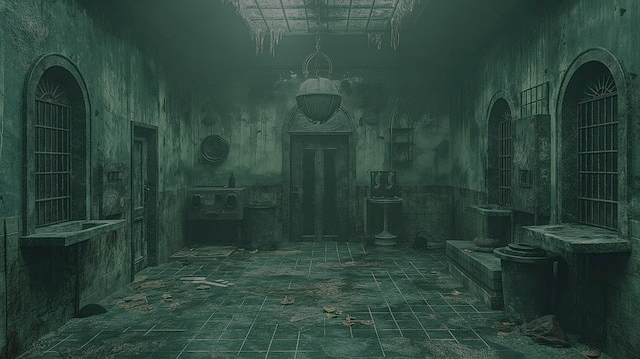 Protactium – 224
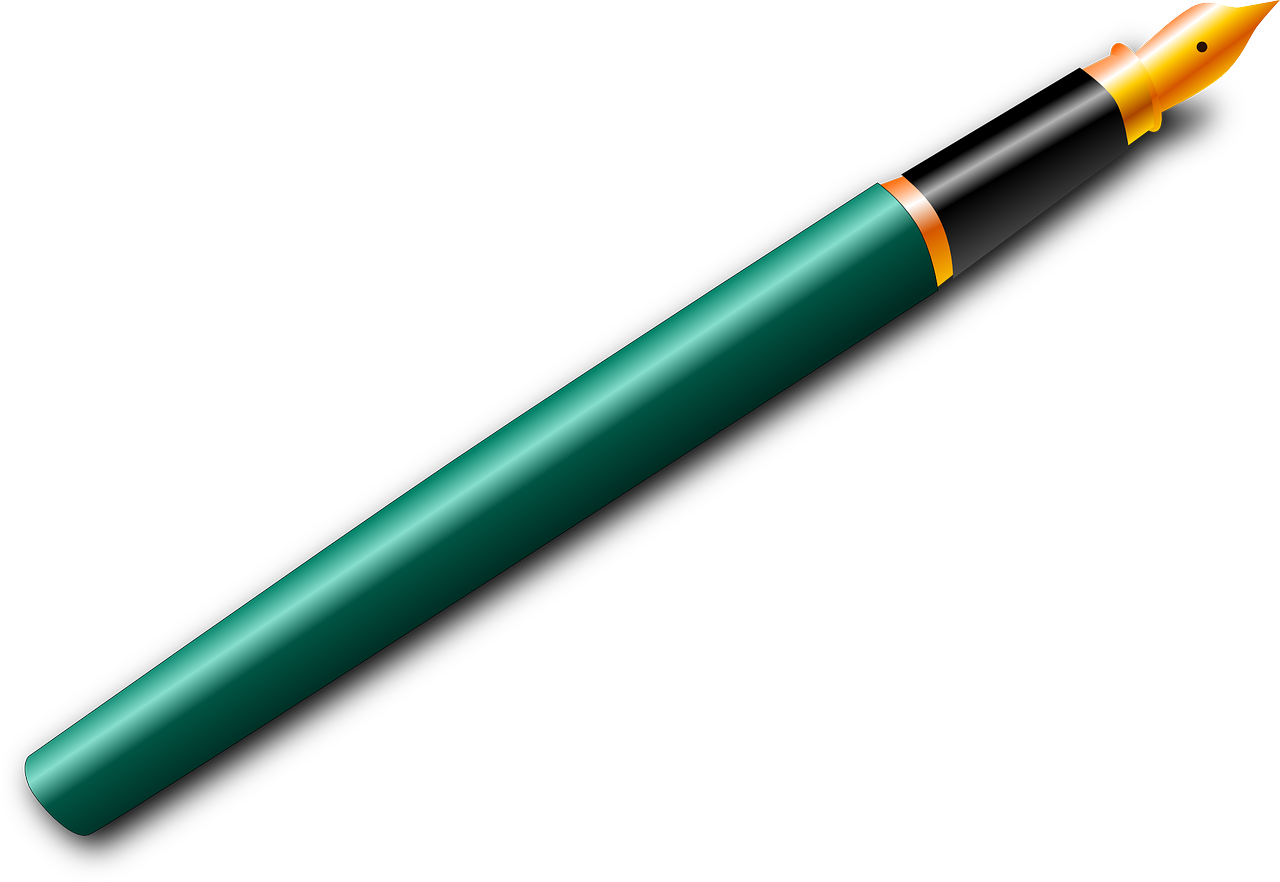 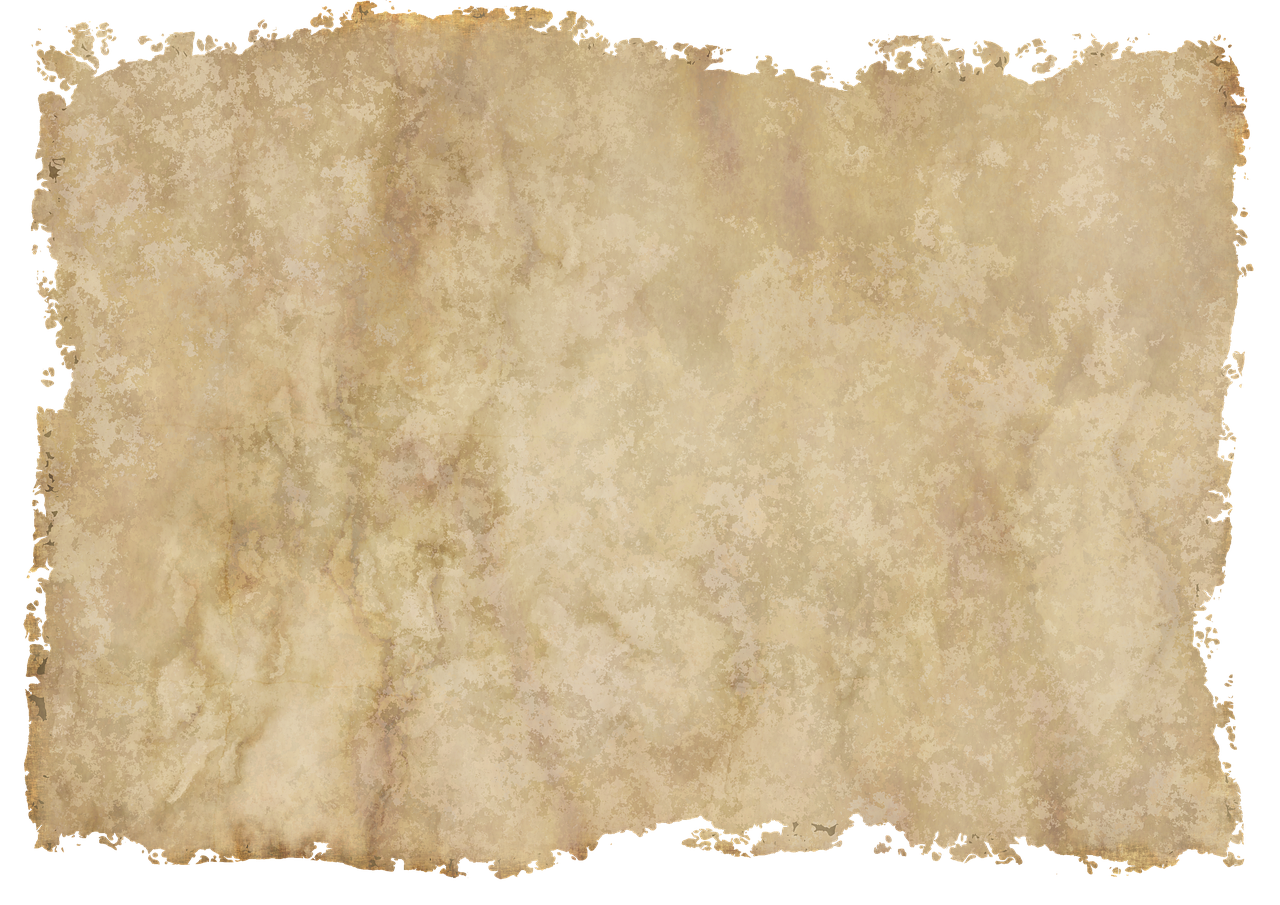 228
228
229
Neptunium
Neptunium
Neptunium
Neptunium
Neptunium
Neptunium
Neptunium
Neptunium
Neptunium
Neptunium
Neptunium
Np
Np
Np
Np
Np
Np
Np
Np
Np
Np
Np
93
93
93
93
93
93
93
93
93
93
93
Uran
Uran
Uran
Uran
Uran
Uran
Uran
Uran
Uran
Uran
Uran
Uran
Uran
227
227
227
U
U
U
U
U
U
U
U
U
U
U
U
U
92
92
92
92
92
92
92
92
92
92
92
92
92
Protactium
Protactium
Protactium
Protactium
Protactium
Protactium
Protactium
Protactium
Protactium
Protactium
Protactium
Protactium
Protactium
220
224
Ac
Pa
226
226
226
226
Pa
Pa
Pa
Pa
Pa
Pa
Pa
Pa
Pa
Pa
Pa
Pa
Pa
89
91
91
91
91
91
91
91
91
91
91
91
91
91
91
Thorium
Thorium
Thorium
Thorium
Thorium
Thorium
Thorium
Thorium
Thorium
Thorium
Thorium
Thorium
Thorium
225
225
225
225
225
Th
Th
Th
Th
Th
Th
Th
Th
Th
Th
Th
Th
Th
90
90
90
90
90
90
90
90
90
90
90
90
90
Actinium
Actinium
Actinium
Actinium
Actinium
Actinium
Actinium
Actinium
Actinium
Actinium
Actinium
Actinium
Actinium
224
224
224
224
224
224
Ac
Ac
Ac
Ac
Ac
Ac
Ac
Ac
Ac
Ac
Ac
Ac
Ac
89
89
89
89
89
89
89
89
89
89
89
89
89
Radium
Radium
Radium
Radium
Radium
Radium
Radium
Radium
Radium
Radium
Radium
Radium
Radium
Ra
Ra
Ra
Ra
Ra
Ra
Ra
Ra
Ra
Ra
Ra
Ra
Ra
88
88
88
88
88
88
88
88
88
88
88
88
88
223
223
223
223
223
223
223
Proctatium
Proctatium
Francium
Francium
Actinium
Actinium
Thorium
Thorium
Radium
Radium
Francium
Francium
Francium
Francium
Francium
Francium
Francium
Francium
Francium
Francium
Francium
Francium
Francium
220
222
218
222
218
220
216
220
220
224
Th
Th
Ac
Ac
Ra
Ra
Fr
Fr
Pa
Ra
222
222
222
222
222
222
222
222
Fr
Fr
Fr
Fr
Fr
Fr
Fr
Fr
Fr
Fr
Fr
Fr
Fr
90
90
89
89
88
88
87
87
91
91
87
87
87
87
87
87
87
87
87
87
87
87
87
Radon
Radon
Radon
Radon
Radon
Radon
Radon
Radon
Radon
Radon
Radon
Radon
Radon
221
221
221
221
221
221
221
221
221
Rn
Rn
Rn
Rn
Rn
Rn
Rn
Rn
Rn
Rn
Rn
Rn
Rn
86
86
86
86
86
86
86
86
86
86
86
86
86
Astat
Astat
Astat
Astat
Astat
Astat
Astat
Astat
Astat
Astat
Astat
Astat
Astat
220
220
220
220
220
220
220
220
220
220
At
At
At
At
At
At
At
At
At
At
At
At
At
85
85
85
85
85
85
85
85
85
85
85
85
85
Polonium
Polonium
Polonium
Polonium
Polonium
Polonium
Polonium
Polonium
Polonium
Polonium
Polonium
Polonium
Polonium
219
219
219
219
219
219
219
219
219
219
219
Po
Po
Po
Po
Po
Po
Po
Po
Po
Po
Po
Po
Po
84
84
84
84
84
84
84
84
84
84
84
84
84
Bismuth
Bismuth
Bismuth
Bismuth
Bismuth
Bismuth
Bismuth
Bismuth
Bismuth
Bismuth
Bismuth
Bismuth
Bismuth
218
218
218
218
218
218
218
218
218
218
Bi
Bi
Bi
Bi
Bi
Bi
Bi
Bi
Bi
Bi
Bi
Bi
Bi
218
83
83
83
83
83
83
83
83
83
83
83
83
83
216
216
216
216
216
216
216
216
216
216
216
Bly
Bly
Bly
Bly
Bly
Bly
Bly
Bly
Bly
Bly
Bly
Bly
Bly
229
217
217
217
217
217
217
217
217
217
217
Pb
Pb
Pb
Pb
Pb
Pb
Pb
Pb
Pb
Pb
Pb
Pb
Pb
82
82
82
82
82
82
82
82
82
82
82
82
82
© Mat-nat.dk
215
215
215
215
215
215
215
215
215
215
214
214
214
214
214
214
214
214
214
213
213
213
213
213
213
213
213
212
212
212
212
212
212
212
211
211
211
211
211
211
210
210
210
210
210
209
209
209
209
208
208
208
207
207
206
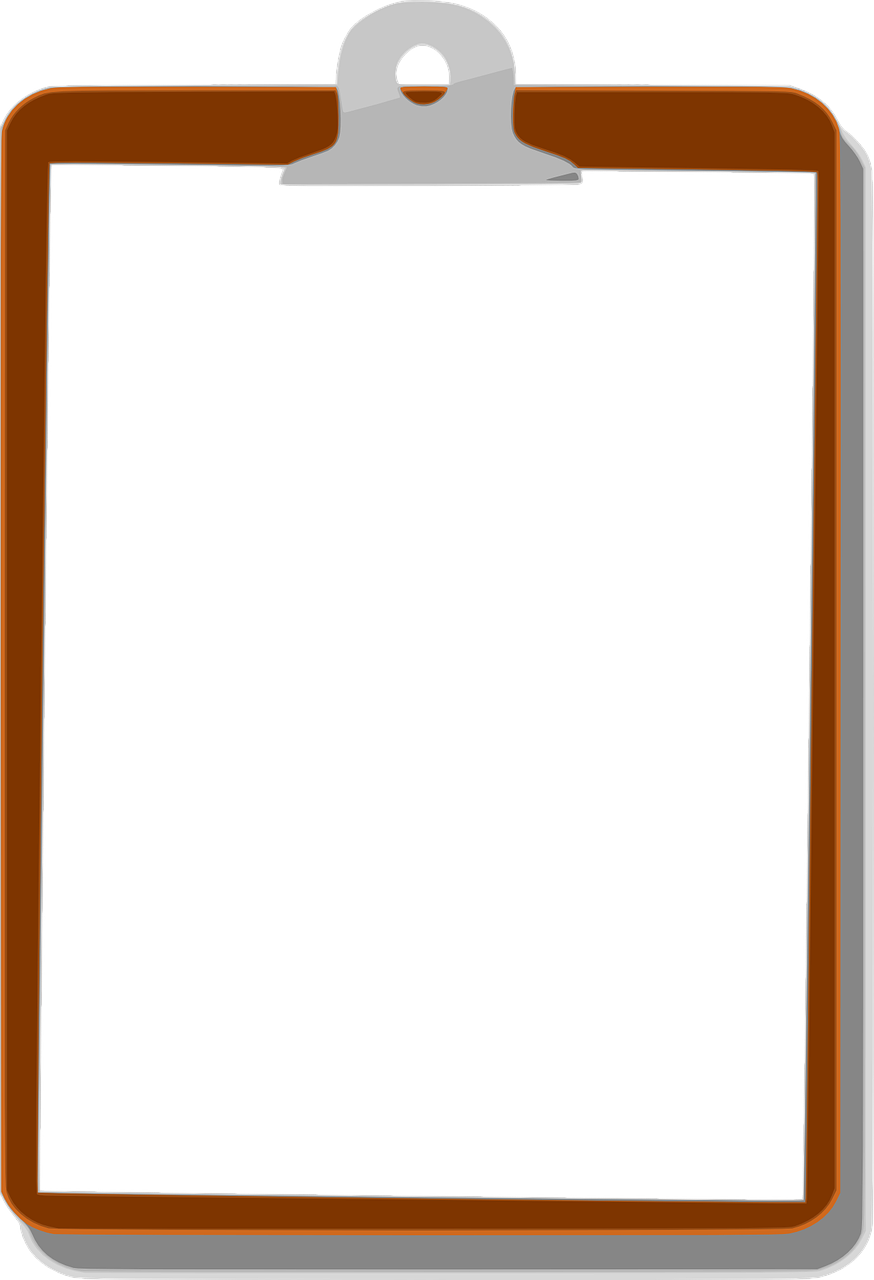 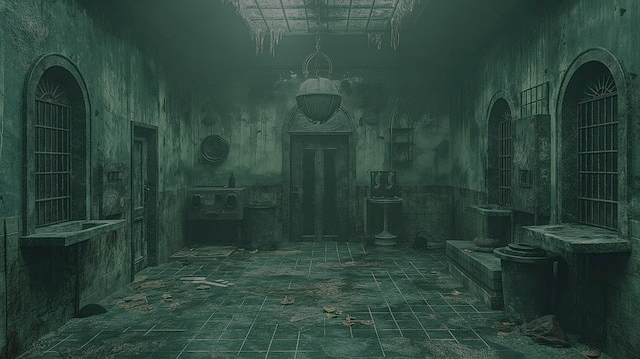 Protactium – 224
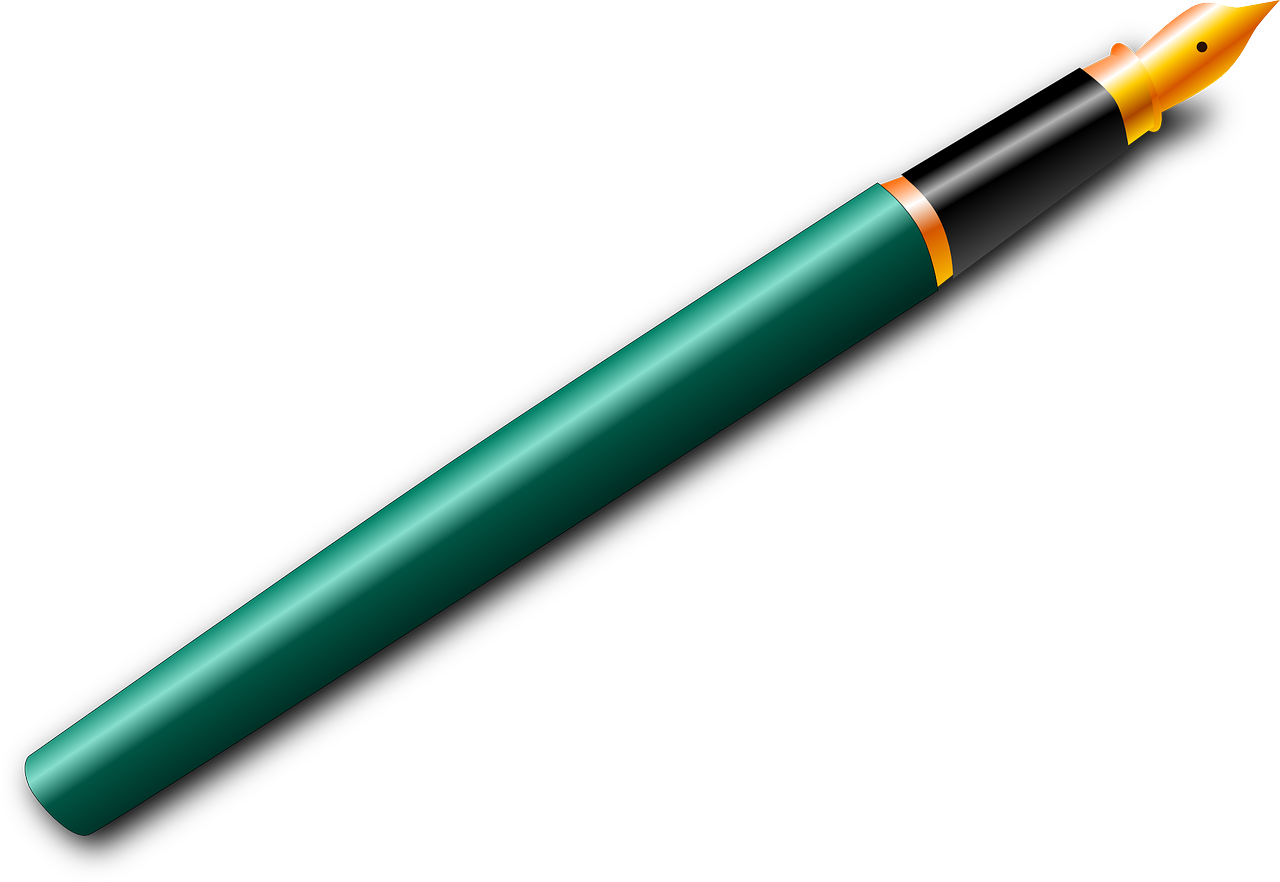 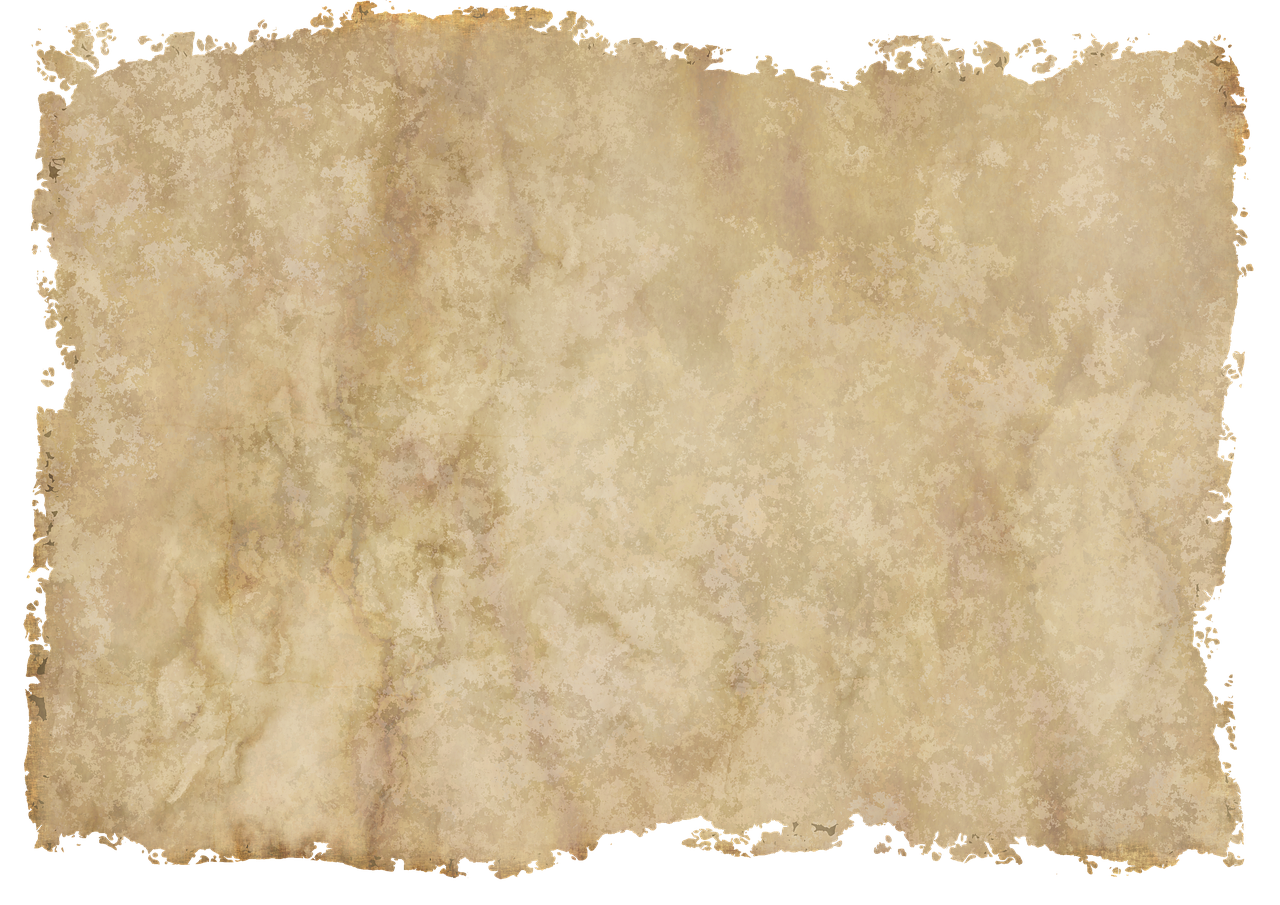 228
228
229
Neptunium
Neptunium
Neptunium
Neptunium
Neptunium
Neptunium
Neptunium
Neptunium
Neptunium
Neptunium
Neptunium
Np
Np
Np
Np
Np
Np
Np
Np
Np
Np
Np
93
93
93
93
93
93
93
93
93
93
93
Uran
Uran
Uran
Uran
Uran
Uran
Uran
Uran
Uran
Uran
Uran
Uran
Uran
227
227
227
U
U
U
U
U
U
U
U
U
U
U
U
U
92
92
92
92
92
92
92
92
92
92
92
92
92
Protactium
Protactium
Protactium
Protactium
Protactium
Protactium
Protactium
Protactium
Protactium
Protactium
Protactium
Protactium
Protactium
216
220
224
Ac
Fr
Pa
226
226
226
226
Pa
Pa
Pa
Pa
Pa
Pa
Pa
Pa
Pa
Pa
Pa
Pa
Pa
87
89
91
91
91
91
91
91
91
91
91
91
91
91
91
91
Thorium
Thorium
Thorium
Thorium
Thorium
Thorium
Thorium
Thorium
Thorium
Thorium
Thorium
Thorium
Thorium
225
225
225
225
225
Th
Th
Th
Th
Th
Th
Th
Th
Th
Th
Th
Th
Th
90
90
90
90
90
90
90
90
90
90
90
90
90
Actinium
Actinium
Actinium
Actinium
Actinium
Actinium
Actinium
Actinium
Actinium
Actinium
Actinium
Actinium
Actinium
224
224
224
224
224
224
Ac
Ac
Ac
Ac
Ac
Ac
Ac
Ac
Ac
Ac
Ac
Ac
Ac
89
89
89
89
89
89
89
89
89
89
89
89
89
Radium
Radium
Radium
Radium
Radium
Radium
Radium
Radium
Radium
Radium
Radium
Radium
Radium
Ra
Ra
Ra
Ra
Ra
Ra
Ra
Ra
Ra
Ra
Ra
Ra
Ra
88
88
88
88
88
88
88
88
88
88
88
88
88
223
223
223
223
223
223
223
Francium
Francium
Actinium
Actinium
Radium
Radium
Radon
Radon
Astat
Astat
Francium
Francium
Francium
Francium
Francium
Francium
Francium
Francium
Francium
Francium
Francium
Francium
Francium
214
216
212
216
216
218
216
220
215
217
Rn
Rn
At
At
Ra
Ra
Ac
Ac
Fr
Fr
222
222
222
222
222
222
222
222
Fr
Fr
Fr
Fr
Fr
Fr
Fr
Fr
Fr
Fr
Fr
Fr
Fr
86
86
85
85
88
88
89
89
87
88
87
87
87
87
87
87
87
87
87
87
87
87
87
Radon
Radon
Radon
Radon
Radon
Radon
Radon
Radon
Radon
Radon
Radon
Radon
Radon
221
221
221
221
221
221
221
221
221
Rn
Rn
Rn
Rn
Rn
Rn
Rn
Rn
Rn
Rn
Rn
Rn
Rn
86
86
86
86
86
86
86
86
86
86
86
86
86
Astat
Astat
Astat
Astat
Astat
Astat
Astat
Astat
Astat
Astat
Astat
Astat
Astat
220
220
220
220
220
220
220
220
220
220
At
At
At
At
At
At
At
At
At
At
At
At
At
85
85
85
85
85
85
85
85
85
85
85
85
85
Polonium
Polonium
Polonium
Polonium
Polonium
Polonium
Polonium
Polonium
Polonium
Polonium
Polonium
Polonium
Polonium
219
219
219
219
219
219
219
219
219
219
219
Po
Po
Po
Po
Po
Po
Po
Po
Po
Po
Po
Po
Po
84
84
84
84
84
84
84
84
84
84
84
84
84
Bismuth
Bismuth
Bismuth
Bismuth
Bismuth
Bismuth
Bismuth
Bismuth
Bismuth
Bismuth
Bismuth
Bismuth
Bismuth
218
218
218
218
218
218
218
218
218
218
Bi
Bi
Bi
Bi
Bi
Bi
Bi
Bi
Bi
Bi
Bi
Bi
Bi
218
83
83
83
83
83
83
83
83
83
83
83
83
83
216
216
216
216
216
216
216
216
216
216
216
Bly
Bly
Bly
Bly
Bly
Bly
Bly
Bly
Bly
Bly
Bly
Bly
Bly
229
217
217
217
217
217
217
217
217
217
217
Pb
Pb
Pb
Pb
Pb
Pb
Pb
Pb
Pb
Pb
Pb
Pb
Pb
82
82
82
82
82
82
82
82
82
82
82
82
82
© Mat-nat.dk
215
215
215
215
215
215
215
215
215
215
214
214
214
214
214
214
214
214
214
213
213
213
213
213
213
213
213
212
212
212
212
212
212
212
211
211
211
211
211
211
210
210
210
210
210
209
209
209
209
208
208
208
207
207
206
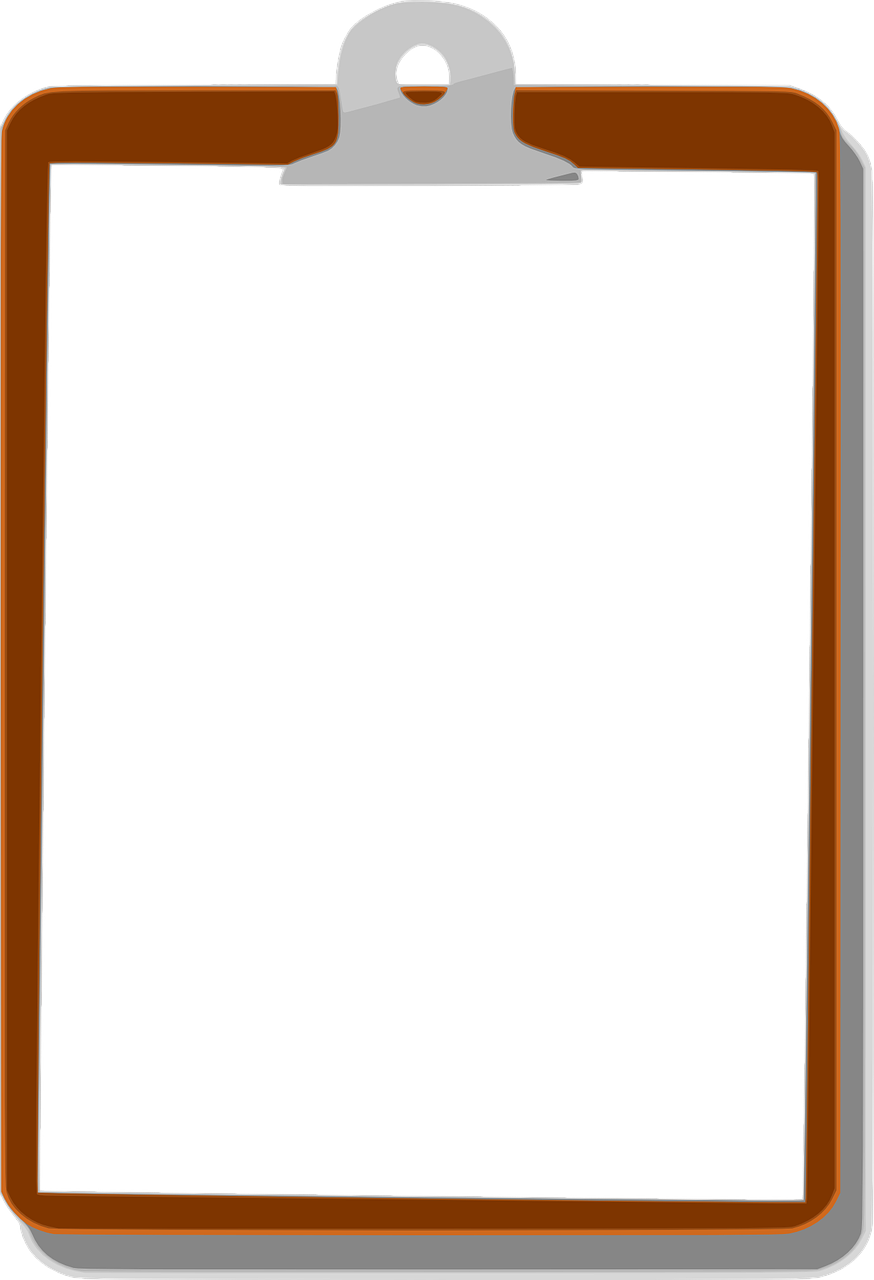 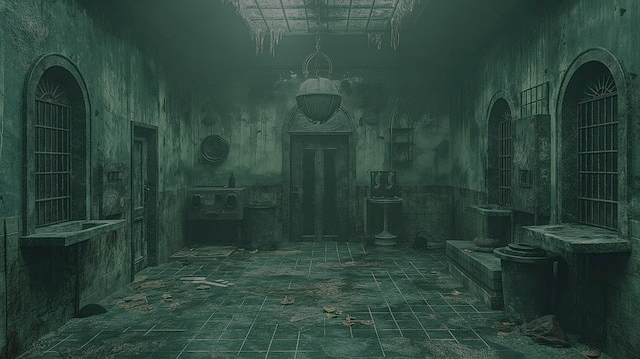 Protactium – 224
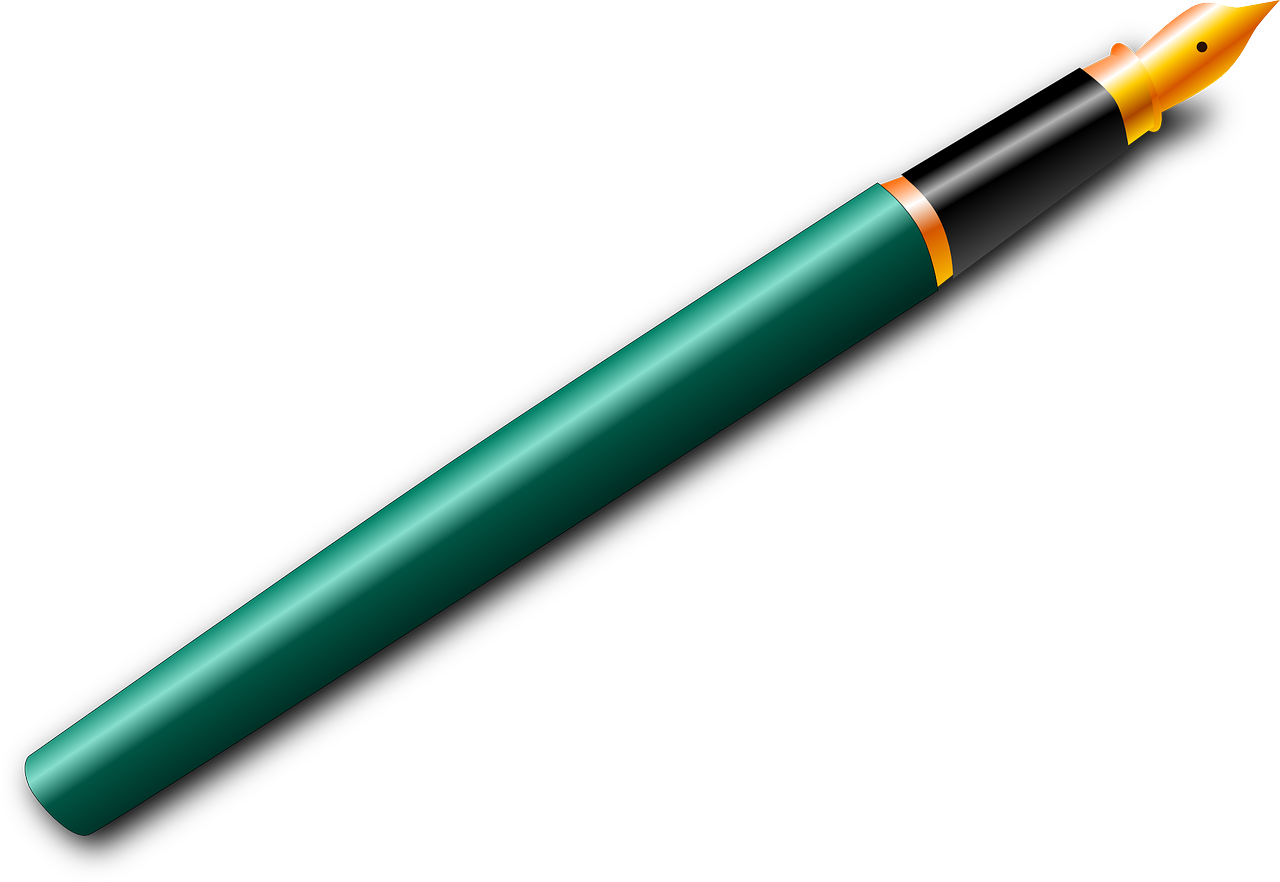 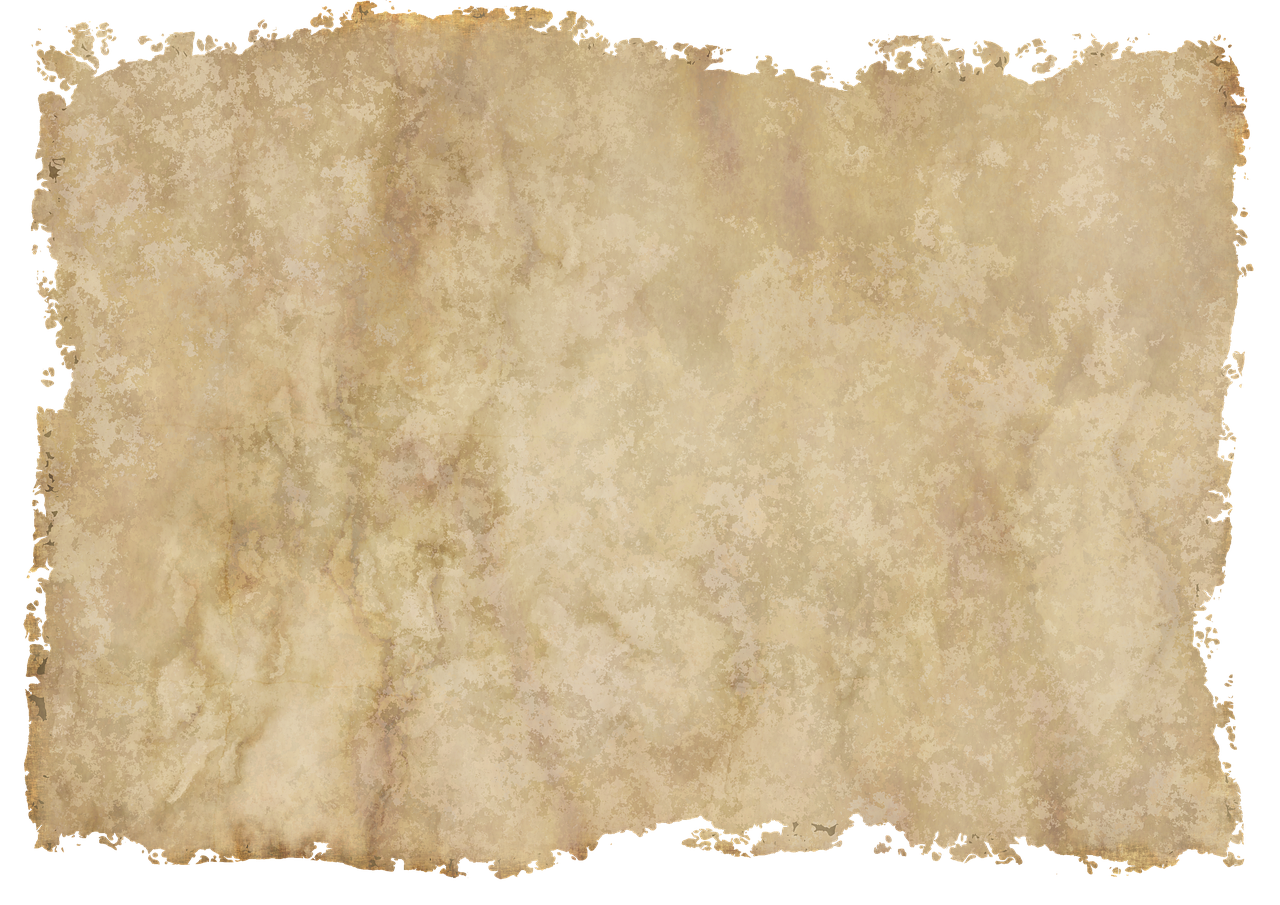 228
228
229
Neptunium
Neptunium
Neptunium
Neptunium
Neptunium
Neptunium
Neptunium
Neptunium
Neptunium
Neptunium
Neptunium
Np
Np
Np
Np
Np
Np
Np
Np
Np
Np
Np
93
93
93
93
93
93
93
93
93
93
93
Uran
Uran
Uran
Uran
Uran
Uran
Uran
Uran
Uran
Uran
Uran
Uran
Uran
227
227
227
U
U
U
U
U
U
U
U
U
U
U
U
U
92
92
92
92
92
92
92
92
92
92
92
92
92
Protactium
Protactium
Protactium
Protactium
Protactium
Protactium
Protactium
Protactium
Protactium
Protactium
Protactium
Protactium
Protactium
216
220
224
212
Ac
Fr
Pa
At
226
226
226
226
Pa
Pa
Pa
Pa
Pa
Pa
Pa
Pa
Pa
Pa
Pa
Pa
Pa
87
89
91
85
91
91
91
91
91
91
91
91
91
91
91
91
91
Thorium
Thorium
Thorium
Thorium
Thorium
Thorium
Thorium
Thorium
Thorium
Thorium
Thorium
Thorium
Thorium
225
225
225
225
225
Th
Th
Th
Th
Th
Th
Th
Th
Th
Th
Th
Th
Th
90
90
90
90
90
90
90
90
90
90
90
90
90
Actinium
Actinium
Actinium
Actinium
Actinium
Actinium
Actinium
Actinium
Actinium
Actinium
Actinium
Actinium
Actinium
224
224
224
224
224
224
Ac
Ac
Ac
Ac
Ac
Ac
Ac
Ac
Ac
Ac
Ac
Ac
Ac
89
89
89
89
89
89
89
89
89
89
89
89
89
Radium
Radium
Radium
Radium
Radium
Radium
Radium
Radium
Radium
Radium
Radium
Radium
Radium
Ra
Ra
Ra
Ra
Ra
Ra
Ra
Ra
Ra
Ra
Ra
Ra
Ra
88
88
88
88
88
88
88
88
88
88
88
88
88
223
223
223
223
223
223
223
Polonium
Polonium
Polonium
Radium
Bismuth
Radium
Bismuth
Radium
Radon
Radon
Francium
Francium
Francium
Francium
Francium
Francium
Francium
Francium
Francium
Francium
Francium
Francium
Francium
209
210
212
208
212
212
210
214
214
212
Po
Rn
Ra
Bi
Ra
Bi
Po
Rn
Ra
Po
222
222
222
222
222
222
222
222
Fr
Fr
Fr
Fr
Fr
Fr
Fr
Fr
Fr
Fr
Fr
Fr
Fr
84
86
88
83
88
83
84
86
88
84
87
87
87
87
87
87
87
87
87
87
87
87
87
Radon
Radon
Radon
Radon
Radon
Radon
Radon
Radon
Radon
Radon
Radon
Radon
Radon
221
221
221
221
221
221
221
221
221
Rn
Rn
Rn
Rn
Rn
Rn
Rn
Rn
Rn
Rn
Rn
Rn
Rn
86
86
86
86
86
86
86
86
86
86
86
86
86
Astat
Astat
Astat
Astat
Astat
Astat
Astat
Astat
Astat
Astat
Astat
Astat
Astat
220
220
220
220
220
220
220
220
220
220
At
At
At
At
At
At
At
At
At
At
At
At
At
85
85
85
85
85
85
85
85
85
85
85
85
85
Polonium
Polonium
Polonium
Polonium
Polonium
Polonium
Polonium
Polonium
Polonium
Polonium
Polonium
Polonium
Polonium
219
219
219
219
219
219
219
219
219
219
219
Po
Po
Po
Po
Po
Po
Po
Po
Po
Po
Po
Po
Po
84
84
84
84
84
84
84
84
84
84
84
84
84
Bismuth
Bismuth
Bismuth
Bismuth
Bismuth
Bismuth
Bismuth
Bismuth
Bismuth
Bismuth
Bismuth
Bismuth
Bismuth
218
218
218
218
218
218
218
218
218
218
Bi
Bi
Bi
Bi
Bi
Bi
Bi
Bi
Bi
Bi
Bi
Bi
Bi
218
83
83
83
83
83
83
83
83
83
83
83
83
83
216
216
216
216
216
216
216
216
216
216
216
Bly
Bly
Bly
Bly
Bly
Bly
Bly
Bly
Bly
Bly
Bly
Bly
Bly
229
217
217
217
217
217
217
217
217
217
217
Pb
Pb
Pb
Pb
Pb
Pb
Pb
Pb
Pb
Pb
Pb
Pb
Pb
82
82
82
82
82
82
82
82
82
82
82
82
82
© Mat-nat.dk
215
215
215
215
215
215
215
215
215
215
214
214
214
214
214
214
214
214
214
213
213
213
213
213
213
213
213
212
212
212
212
212
212
212
211
211
211
211
211
211
210
210
210
210
210
209
209
209
209
208
208
208
207
207
206
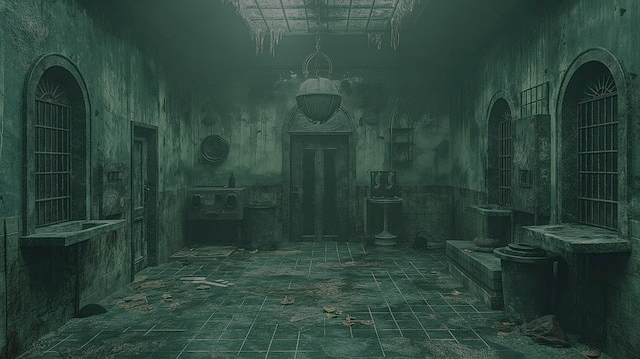 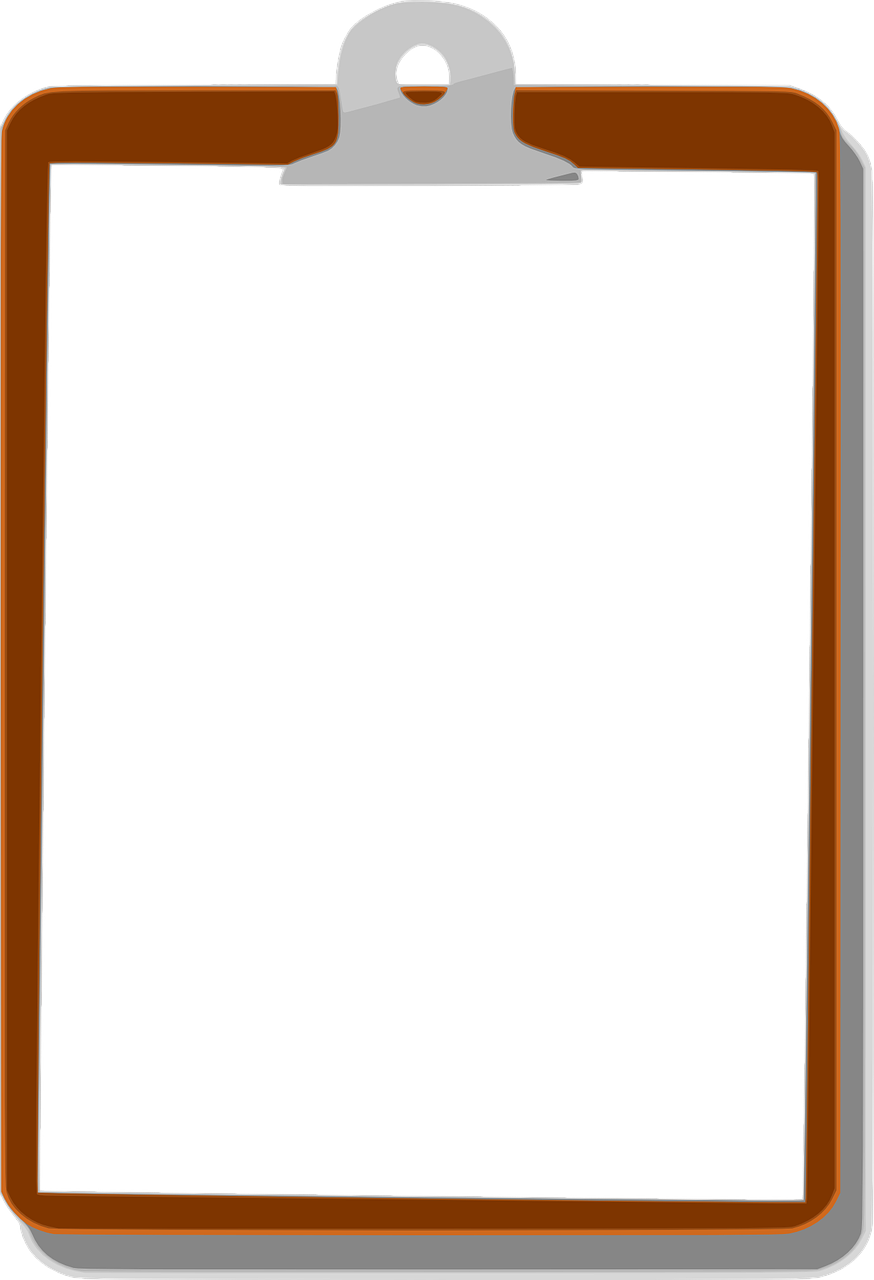 Protactium – 224
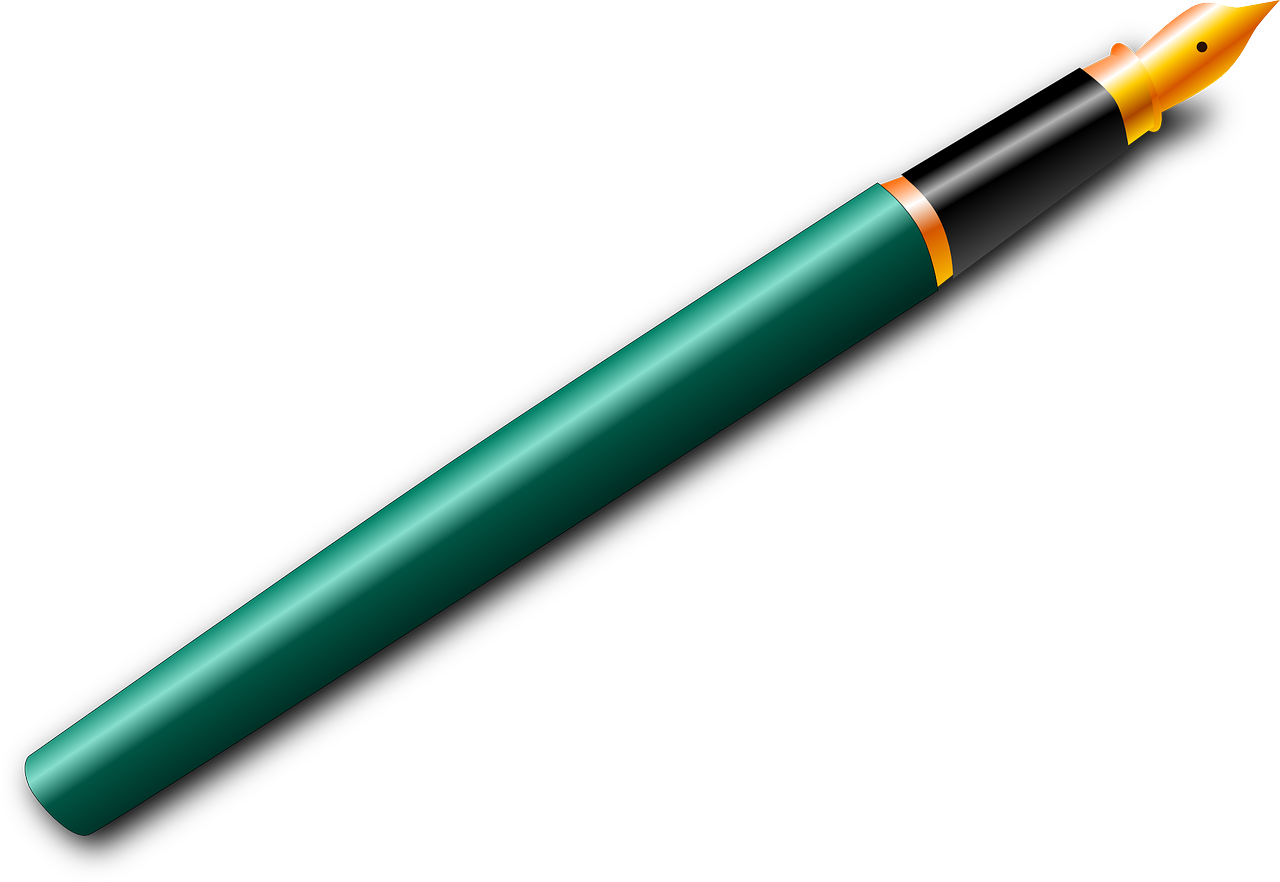 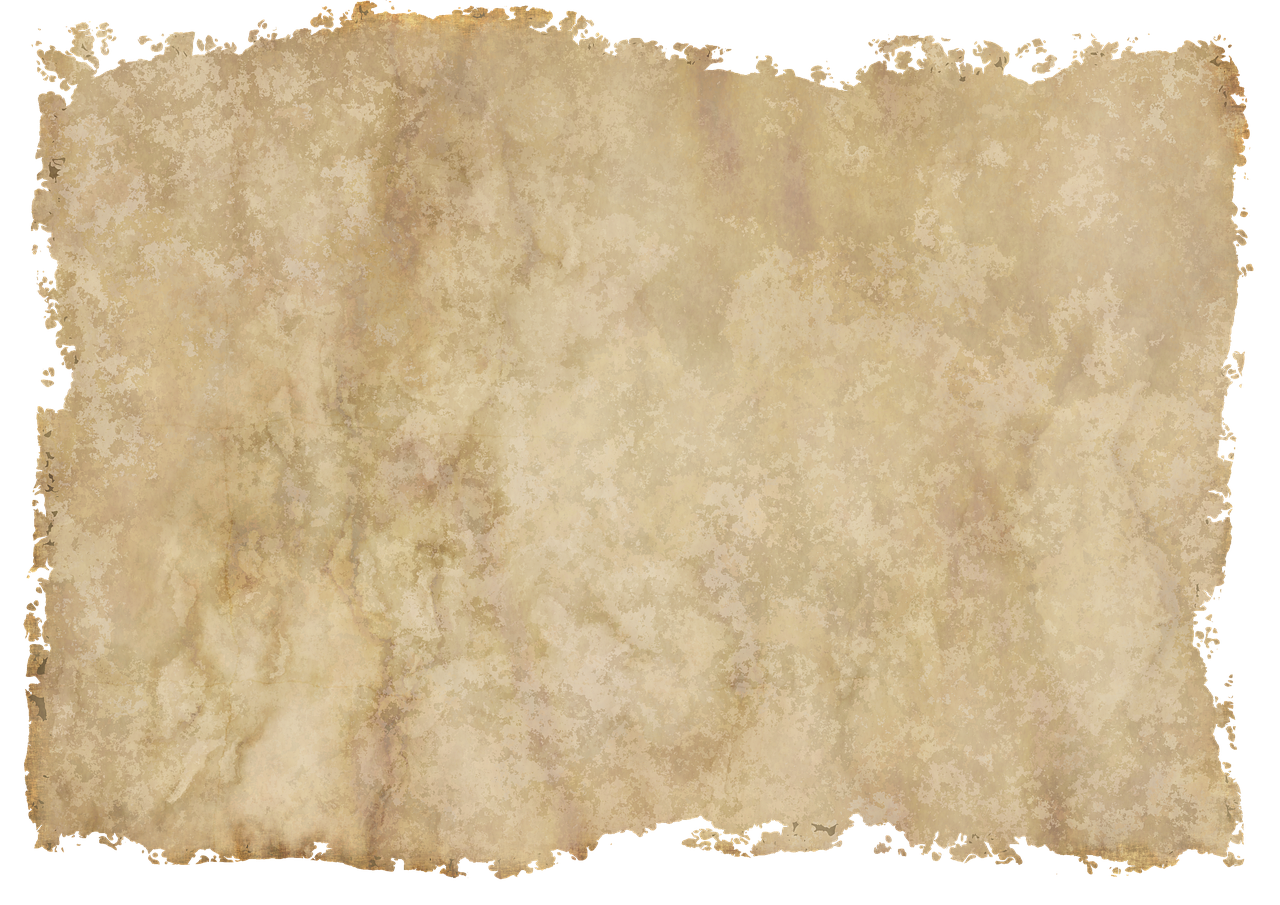 228
228
229
Neptunium
Neptunium
Neptunium
Neptunium
Neptunium
Neptunium
Neptunium
Neptunium
Neptunium
Neptunium
Neptunium
Np
Np
Np
Np
Np
Np
Np
Np
Np
Np
Np
93
93
93
93
93
93
93
93
93
93
93
Uran
Uran
Uran
Uran
Uran
Uran
Uran
Uran
Uran
Uran
Uran
Uran
Uran
227
227
227
U
U
U
U
U
U
U
U
U
U
U
U
U
92
92
92
92
92
92
92
92
92
92
92
92
92
Protactium
Protactium
Protactium
Protactium
Protactium
Protactium
Protactium
Protactium
Protactium
Protactium
Protactium
Protactium
Protactium
216
220
224
212
208
Ac
Fr
Pa
Bi
At
226
226
226
226
Pa
Pa
Pa
Pa
Pa
Pa
Pa
Pa
Pa
Pa
Pa
Pa
Pa
87
89
91
85
83
91
91
91
91
91
91
91
91
91
91
91
91
91
Thorium
Thorium
Thorium
Thorium
Thorium
Thorium
Thorium
Thorium
Thorium
Thorium
Thorium
Thorium
Thorium
225
225
225
225
225
Th
Th
Th
Th
Th
Th
Th
Th
Th
Th
Th
Th
Th
90
90
90
90
90
90
90
90
90
90
90
90
90
Actinium
Actinium
Actinium
Actinium
Actinium
Actinium
Actinium
Actinium
Actinium
Actinium
Actinium
Actinium
Actinium
224
224
224
224
224
224
Ac
Ac
Ac
Ac
Ac
Ac
Ac
Ac
Ac
Ac
Ac
Ac
Ac
89
89
89
89
89
89
89
89
89
89
89
89
89
Radium
Radium
Radium
Radium
Radium
Radium
Radium
Radium
Radium
Radium
Radium
Radium
Radium
Ra
Ra
Ra
Ra
Ra
Ra
Ra
Ra
Ra
Ra
Ra
Ra
Ra
88
88
88
88
88
88
88
88
88
88
88
88
88
223
223
223
223
223
223
223
Polonium
Polonium
Polonium
Bismuth
Radium
Bismuth
Bismuth
Bly
Bly
Bly
Francium
Francium
Francium
Francium
Francium
Francium
Francium
Francium
Francium
Francium
Francium
Francium
Francium
207
207
212
209
210
209
206
208
208
208
Pb
Bi
Po
At
Po
Bi
Pb
Bi
Po
Pb
222
222
222
222
222
222
222
222
Fr
Fr
Fr
Fr
Fr
Fr
Fr
Fr
Fr
Fr
Fr
Fr
Fr
82
83
84
85
88
83
82
83
84
82
87
87
87
87
87
87
87
87
87
87
87
87
87
Radon
Radon
Radon
Radon
Radon
Radon
Radon
Radon
Radon
Radon
Radon
Radon
Radon
221
221
221
221
221
221
221
221
221
Rn
Rn
Rn
Rn
Rn
Rn
Rn
Rn
Rn
Rn
Rn
Rn
Rn
86
86
86
86
86
86
86
86
86
86
86
86
86
Astat
Astat
Astat
Astat
Astat
Astat
Astat
Astat
Astat
Astat
Astat
Astat
Astat
220
220
220
220
220
220
220
220
220
220
At
At
At
At
At
At
At
At
At
At
At
At
At
85
85
85
85
85
85
85
85
85
85
85
85
85
Polonium
Polonium
Polonium
Polonium
Polonium
Polonium
Polonium
Polonium
Polonium
Polonium
Polonium
Polonium
Polonium
219
219
219
219
219
219
219
219
219
219
219
Po
Po
Po
Po
Po
Po
Po
Po
Po
Po
Po
Po
Po
84
84
84
84
84
84
84
84
84
84
84
84
84
Bismuth
Bismuth
Bismuth
Bismuth
Bismuth
Bismuth
Bismuth
Bismuth
Bismuth
Bismuth
Bismuth
Bismuth
Bismuth
218
218
218
218
218
218
218
218
218
218
Bi
Bi
Bi
Bi
Bi
Bi
Bi
Bi
Bi
Bi
Bi
Bi
Bi
218
83
83
83
83
83
83
83
83
83
83
83
83
83
216
216
216
216
216
216
216
216
216
216
216
Bly
Bly
Bly
Bly
Bly
Bly
Bly
Bly
Bly
Bly
Bly
Bly
Bly
229
217
217
217
217
217
217
217
217
217
217
Pb
Pb
Pb
Pb
Pb
Pb
Pb
Pb
Pb
Pb
Pb
Pb
Pb
82
82
82
82
82
82
82
82
82
82
82
82
82
© Mat-nat.dk
215
215
215
215
215
215
215
215
215
215
214
214
214
214
214
214
214
214
214
213
213
213
213
213
213
213
213
212
212
212
212
212
212
212
211
211
211
211
211
211
210
210
210
210
210
209
209
209
209
208
208
208
207
207
206
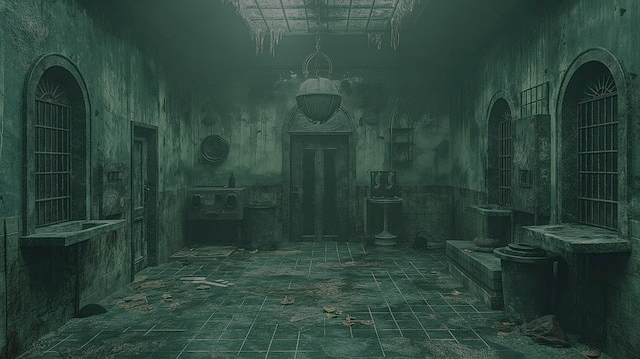 Protactium – 224
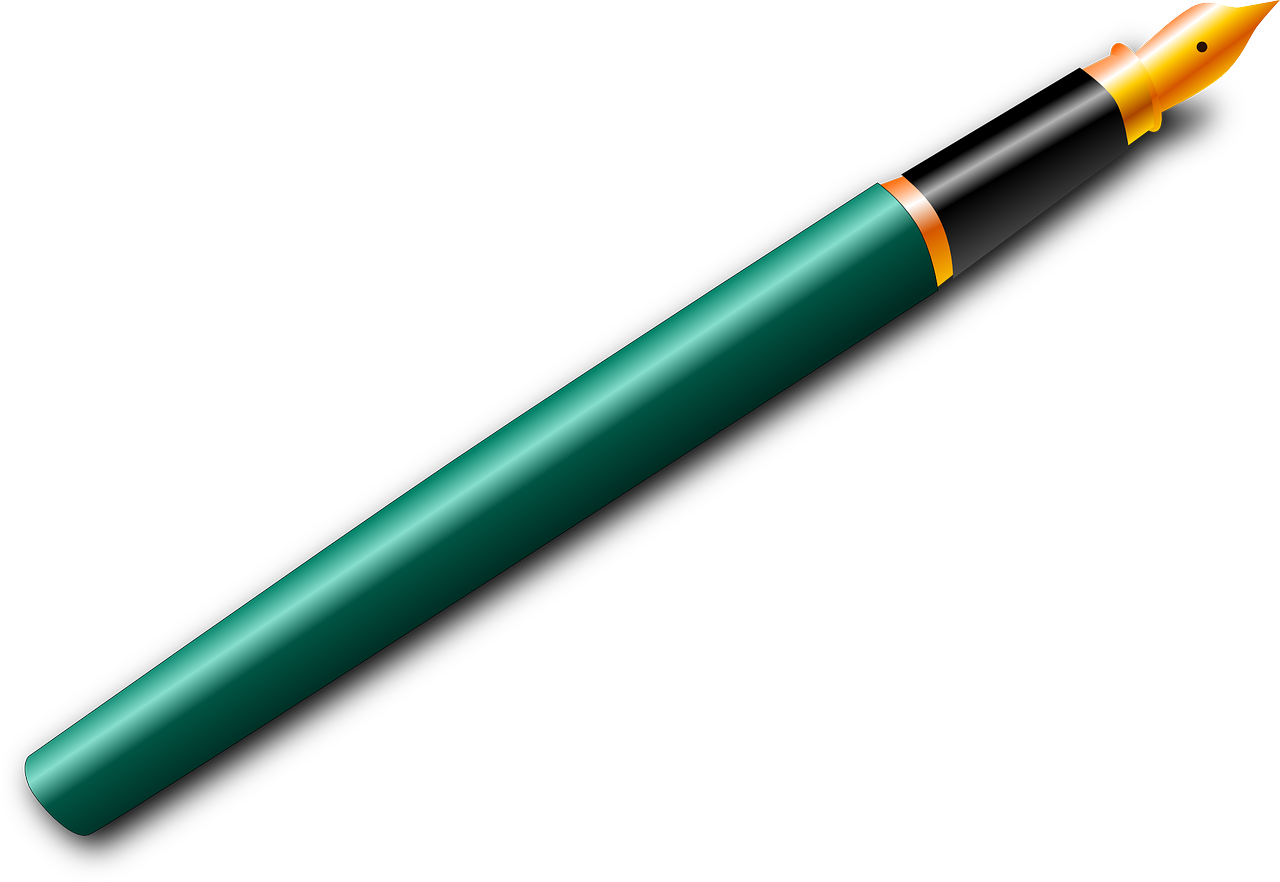 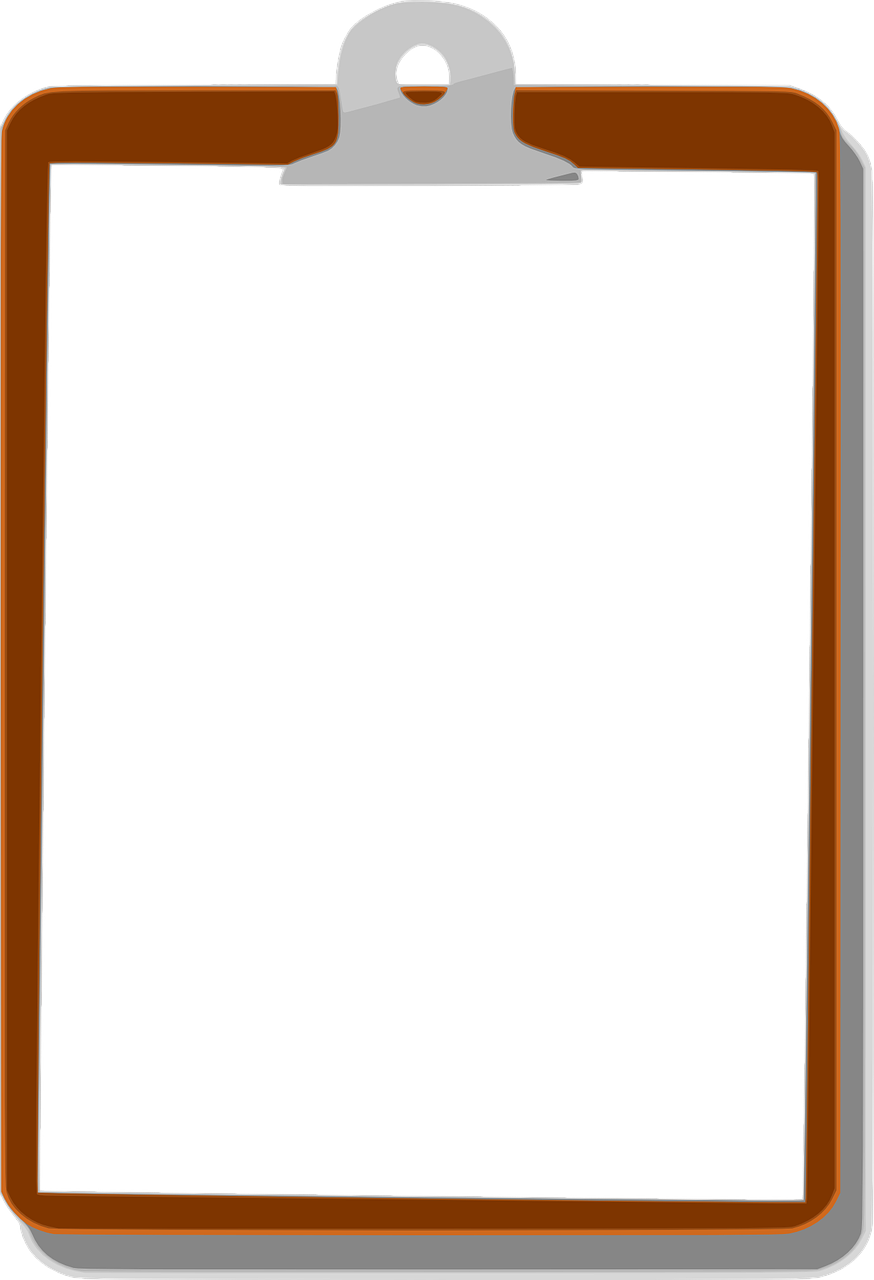 228
228
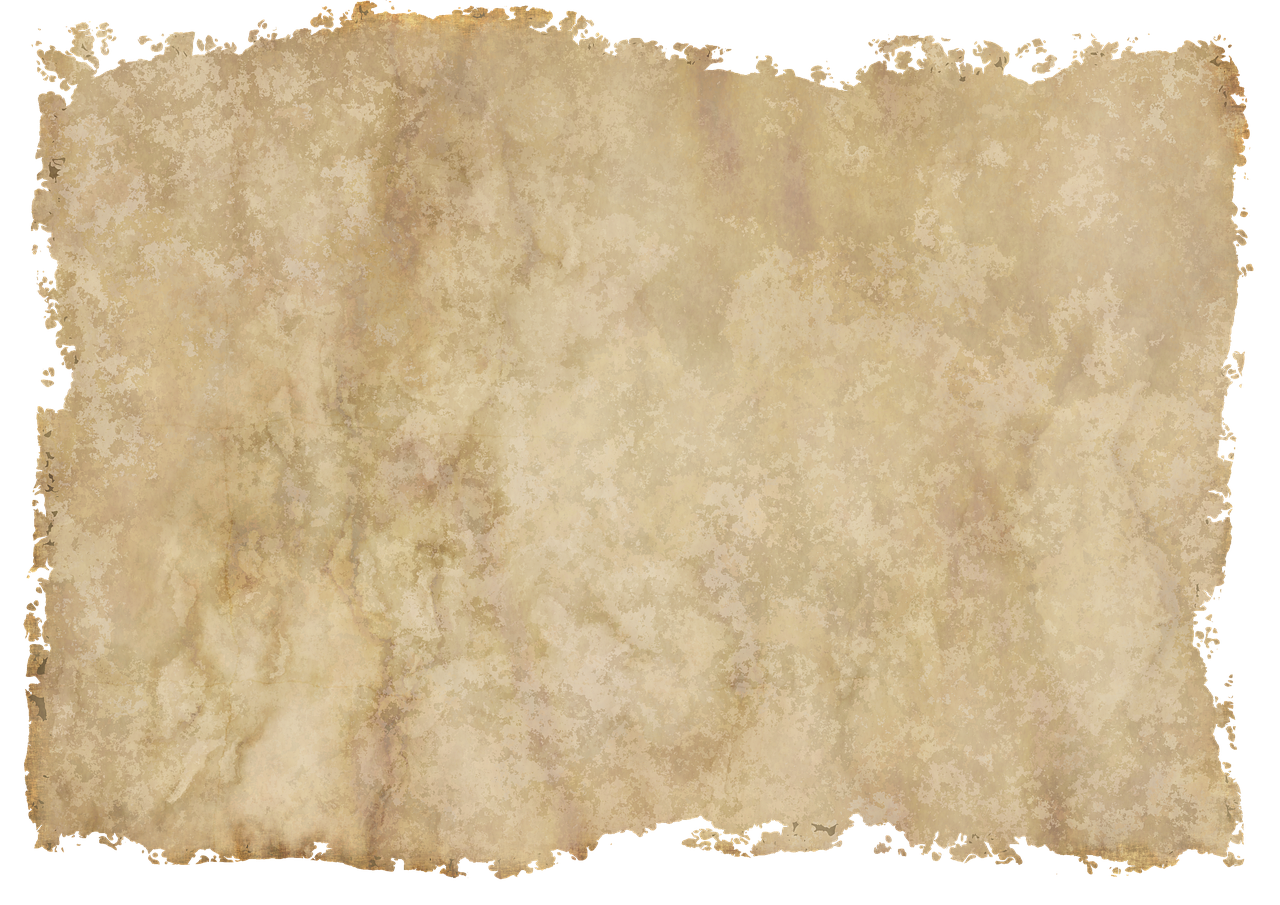 229
Neptunium
Neptunium
Neptunium
Neptunium
Neptunium
Neptunium
Neptunium
Neptunium
Neptunium
Neptunium
Neptunium
Np
Np
Np
Np
Np
Np
Np
Np
Np
Np
Np
93
93
93
93
93
93
93
93
93
93
93
Uran
Uran
Uran
Uran
Uran
Uran
Uran
Uran
Uran
Uran
Uran
Uran
Uran
227
227
227
U
U
U
U
U
U
U
U
U
U
U
U
U
92
92
92
92
92
92
92
92
92
92
92
92
92
Protactium
Protactium
Protactium
Protactium
Protactium
Protactium
Protactium
Protactium
Protactium
Protactium
Protactium
Protactium
Protactium
216
220
224
212
208
208
Ac
Fr
Pa
Bi
At
Pb
226
226
226
226
Pa
Pa
Pa
Pa
Pa
Pa
Pa
Pa
Pa
Pa
Pa
Pa
Pa
87
89
91
85
83
82
91
91
91
91
91
91
91
91
91
91
91
91
91
Thorium
Thorium
Thorium
Thorium
Thorium
Thorium
Thorium
Thorium
Thorium
Thorium
Thorium
Thorium
Thorium
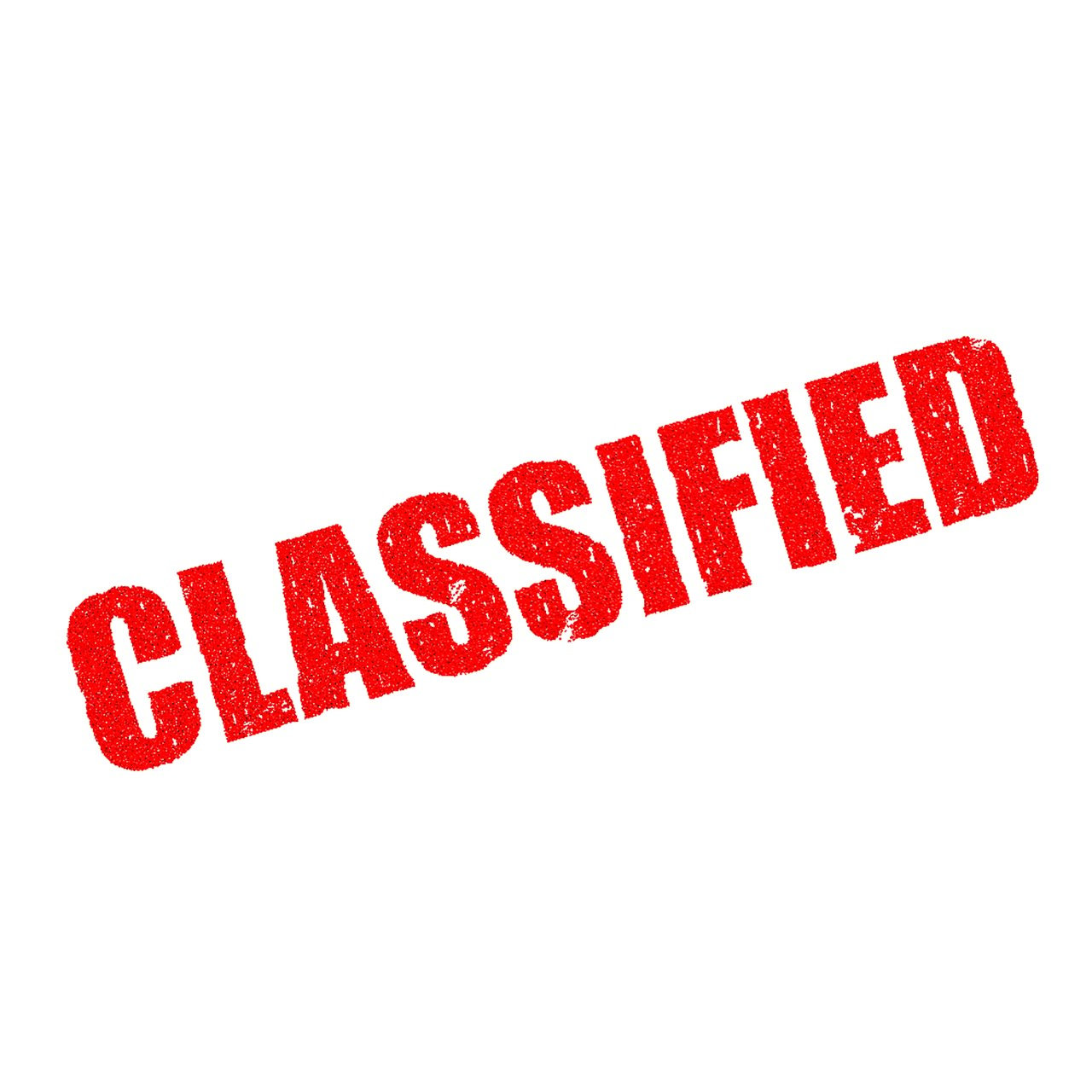 225
225
225
225
225
Th
Th
Th
Th
Th
Th
Th
Th
Th
Th
Th
Th
Th
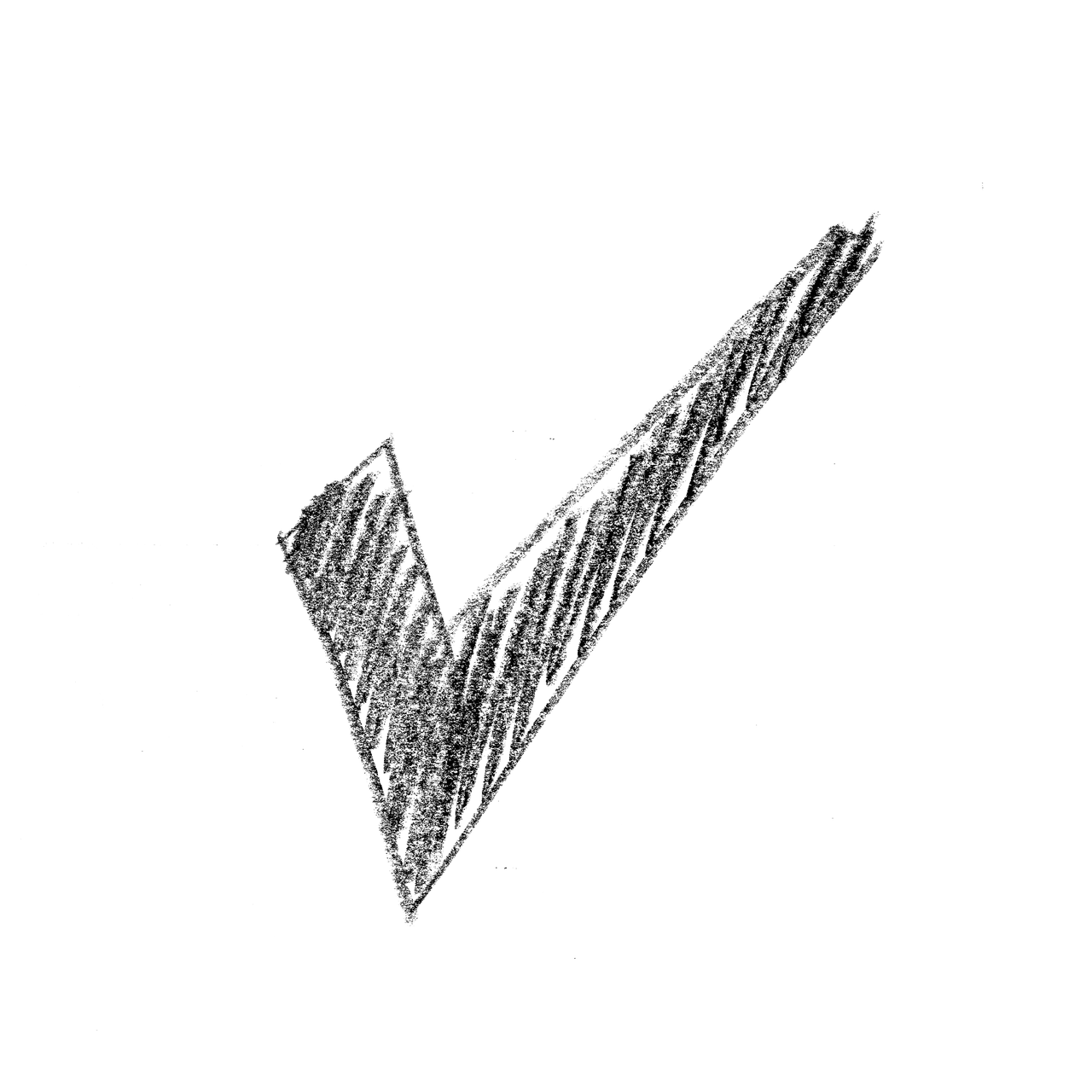 90
90
90
90
90
90
90
90
90
90
90
90
90
Actinium
Actinium
Actinium
Actinium
Actinium
Actinium
Actinium
Actinium
Actinium
Actinium
Actinium
Actinium
Actinium
224
224
224
224
224
224
Ac
Ac
Ac
Ac
Ac
Ac
Ac
Ac
Ac
Ac
Ac
Ac
Ac
89
89
89
89
89
89
89
89
89
89
89
89
89
Radium
Radium
Radium
Radium
Radium
Radium
Radium
Radium
Radium
Radium
Radium
Radium
Radium
Ra
Ra
Ra
Ra
Ra
Ra
Ra
Ra
Ra
Ra
Ra
Ra
Ra
88
88
88
88
88
88
88
88
88
88
88
88
88
223
223
223
223
223
223
223
Francium
Francium
Francium
Francium
Francium
Francium
Francium
Francium
Francium
Francium
Francium
Francium
Francium
222
222
222
222
222
222
222
222
Fr
Fr
Fr
Fr
Fr
Fr
Fr
Fr
Fr
Fr
Fr
Fr
Fr
87
87
87
87
87
87
87
87
87
87
87
87
87
Radon
Radon
Radon
Radon
Radon
Radon
Radon
Radon
Radon
Radon
Radon
Radon
Radon
221
221
221
221
221
221
221
221
221
Rn
Rn
Rn
Rn
Rn
Rn
Rn
Rn
Rn
Rn
Rn
Rn
Rn
86
86
86
86
86
86
86
86
86
86
86
86
86
Astat
Astat
Astat
Astat
Astat
Astat
Astat
Astat
Astat
Astat
Astat
Astat
Astat
220
220
220
220
220
220
220
220
220
220
At
At
At
At
At
At
At
At
At
At
At
At
At
85
85
85
85
85
85
85
85
85
85
85
85
85
Polonium
Polonium
Polonium
Polonium
Polonium
Polonium
Polonium
Polonium
Polonium
Polonium
Polonium
Polonium
Polonium
Fortsæt
219
219
219
219
219
219
219
219
219
219
219
Po
Po
Po
Po
Po
Po
Po
Po
Po
Po
Po
Po
Po
84
84
84
84
84
84
84
84
84
84
84
84
84
Bismuth
Bismuth
Bismuth
Bismuth
Bismuth
Bismuth
Bismuth
Bismuth
Bismuth
Bismuth
Bismuth
Bismuth
Bismuth
218
218
218
218
218
218
218
218
218
218
Bi
Bi
Bi
Bi
Bi
Bi
Bi
Bi
Bi
Bi
Bi
Bi
Bi
218
83
83
83
83
83
83
83
83
83
83
83
83
83
216
216
216
216
216
216
216
216
216
216
216
Bly
Bly
Bly
Bly
Bly
Bly
Bly
Bly
Bly
Bly
Bly
Bly
Bly
229
217
217
217
217
217
217
217
217
217
217
Pb
Pb
Pb
Pb
Pb
Pb
Pb
Pb
Pb
Pb
Pb
Pb
Pb
82
82
82
82
82
82
82
82
82
82
82
82
82
© Mat-nat.dk
215
215
215
215
215
215
215
215
215
215
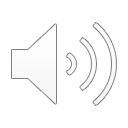 214
214
214
214
214
214
214
214
214
213
213
213
213
213
213
213
213
212
212
212
212
212
212
212
211
211
211
211
211
211
210
210
210
210
210
209
209
209
209
208
208
208
207
207
206
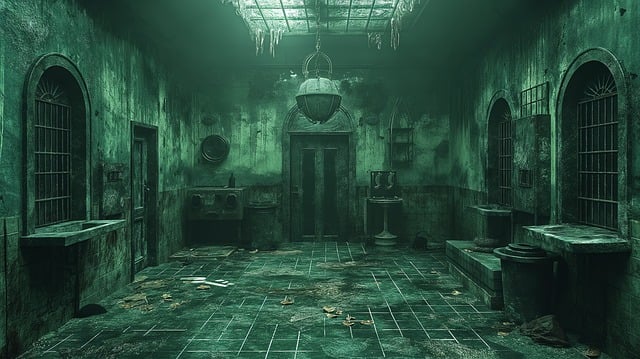 Kapitel 3: Neptunium-226 De skjulte farer
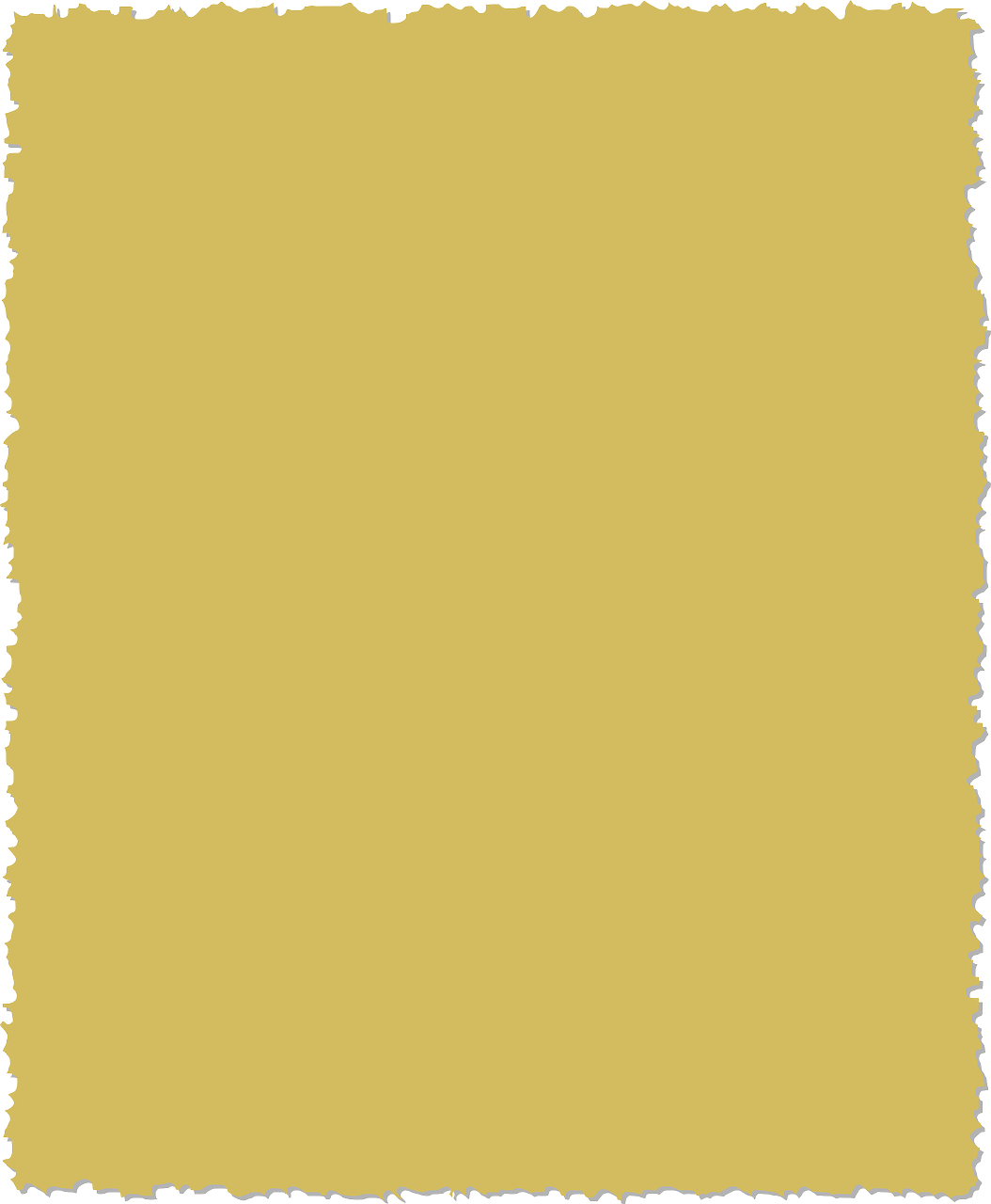 Efter at have mestret Protactinium-224 står du over for et endnu mere mystisk element: Neptunium-226. 

Dets radioaktive henfald udløser en række isotoper, som hver især kan udgøre en større fare end den forrige. Neptunium er kendt for sine lange henfaldstider og sit komplekse forløb. 

Kan du følge den usynlige energi, der svæver mellem hvert henfald? Hvis du fejler her, kan strålingen sprede sig uhæmmet.
Fortsæt
© Mat-nat.dk
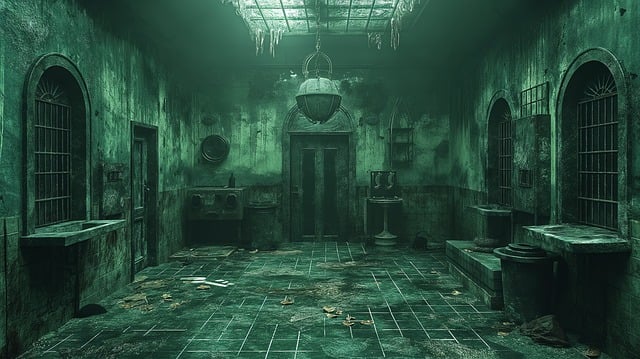 Neptunium – 226
Prøv
igen
© Mat-nat.dk
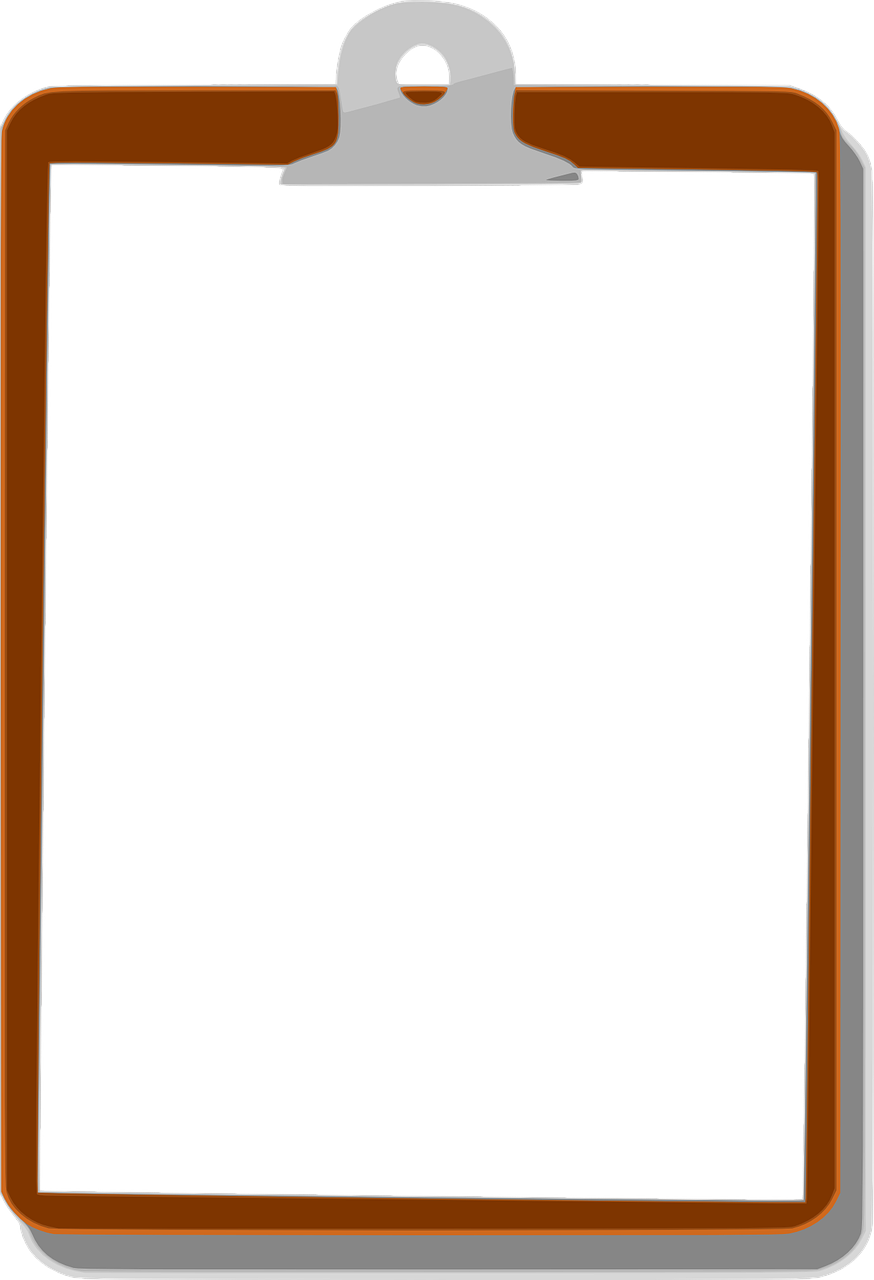 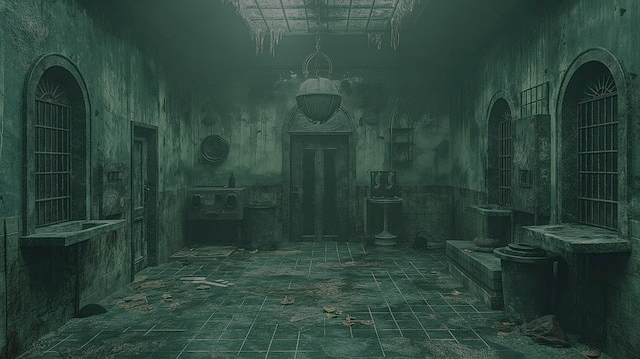 Neptunium – 226
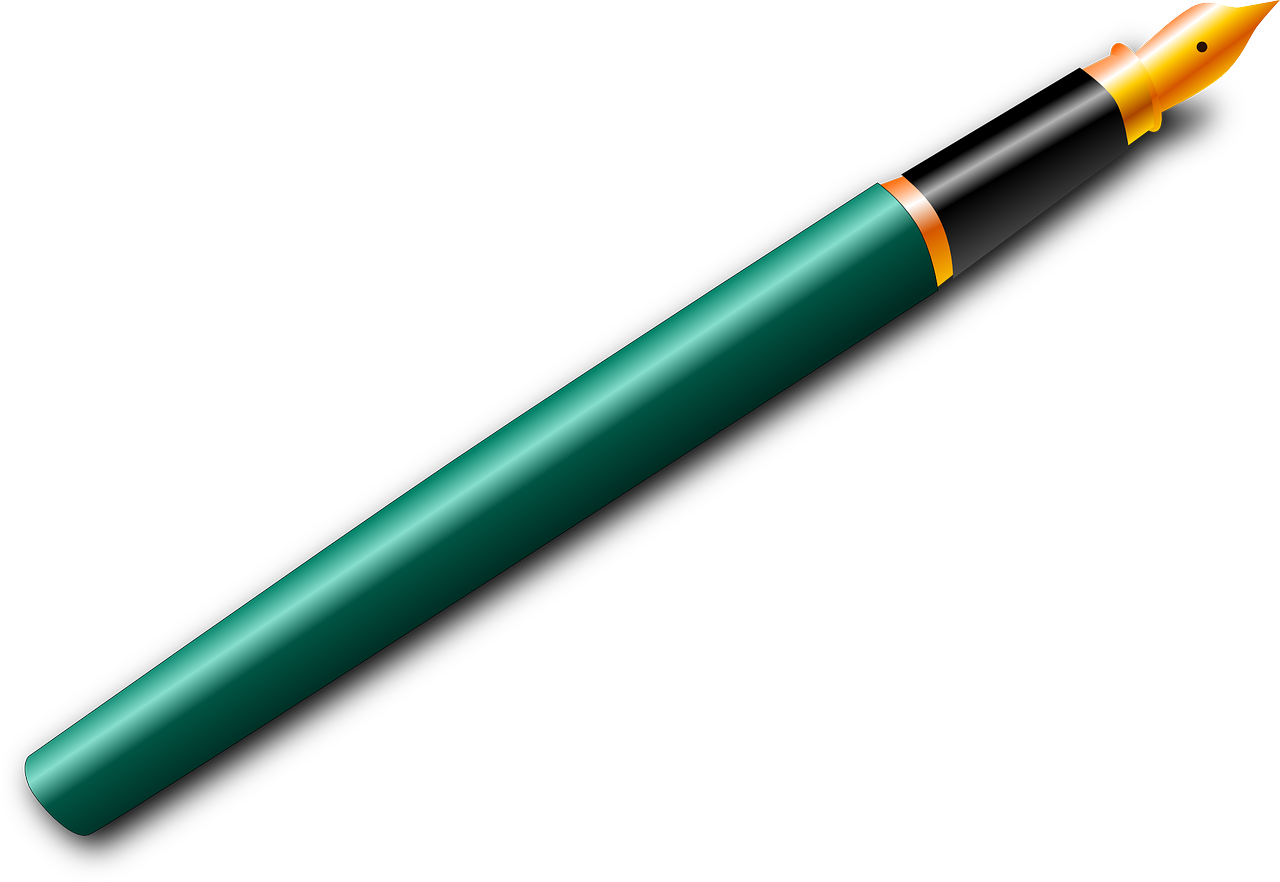 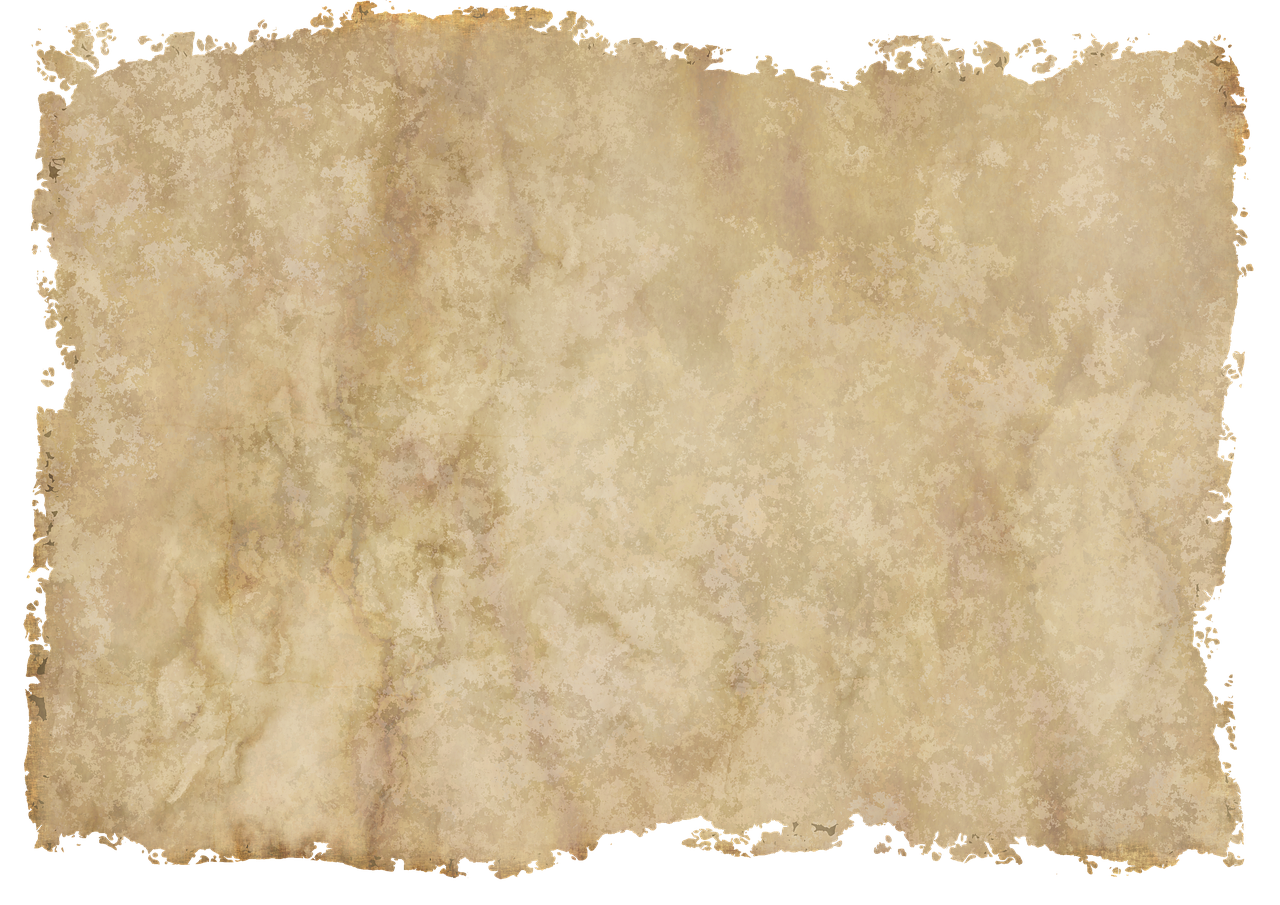 228
228
229
Neptunium
Neptunium
Neptunium
Neptunium
Neptunium
Neptunium
Neptunium
Neptunium
Neptunium
Neptunium
Neptunium
Np
Np
Np
Np
Np
Np
Np
Np
Np
Np
Np
93
93
93
93
93
93
93
93
93
93
93
Uran
Uran
Uran
Uran
Uran
Uran
Uran
Uran
Uran
Uran
Uran
Uran
Uran
227
227
227
U
U
U
U
U
U
U
U
U
U
U
U
U
92
92
92
92
92
92
92
92
92
92
92
92
92
Protactium
Protactium
Protactium
Protactium
Protactium
Protactium
Protactium
Protactium
Protactium
Protactium
Protactium
Protactium
Protactium
226
Np
226
226
226
226
Pa
Pa
Pa
Pa
Pa
Pa
Pa
Pa
Pa
Pa
Pa
Pa
Pa
93
91
91
91
91
91
91
91
91
91
91
91
91
91
Thorium
Thorium
Thorium
Thorium
Thorium
Thorium
Thorium
Thorium
Thorium
Thorium
Thorium
Thorium
Thorium
225
225
225
225
225
Th
Th
Th
Th
Th
Th
Th
Th
Th
Th
Th
Th
Th
90
90
90
90
90
90
90
90
90
90
90
90
90
Actinium
Actinium
Actinium
Actinium
Actinium
Actinium
Actinium
Actinium
Actinium
Actinium
Actinium
Actinium
Actinium
224
224
224
224
224
224
Ac
Ac
Ac
Ac
Ac
Ac
Ac
Ac
Ac
Ac
Ac
Ac
Ac
89
89
89
89
89
89
89
89
89
89
89
89
89
Radium
Radium
Radium
Radium
Radium
Radium
Radium
Radium
Radium
Radium
Radium
Radium
Radium
Ra
Ra
Ra
Ra
Ra
Ra
Ra
Ra
Ra
Ra
Ra
Ra
Ra
88
88
88
88
88
88
88
88
88
88
88
88
88
223
223
223
223
223
223
223
Protactium
Protactium
Protactium
Actinium
Thorium
Thorium
Thorium
Uran
Uran
Uran
Francium
Francium
Francium
Francium
Francium
Francium
Francium
Francium
Francium
Francium
Francium
Francium
Francium
224
220
226
225
221
224
226
226
222
224
U
Th
Pa
U
Th
Pa
Th
U
Pa
Ac
222
222
222
222
222
222
222
222
Fr
Fr
Fr
Fr
Fr
Fr
Fr
Fr
Fr
Fr
Fr
Fr
Fr
92
90
91
82
90
88
90
92
91
89
87
87
87
87
87
87
87
87
87
87
87
87
87
Radon
Radon
Radon
Radon
Radon
Radon
Radon
Radon
Radon
Radon
Radon
Radon
Radon
221
221
221
221
221
221
221
221
221
Rn
Rn
Rn
Rn
Rn
Rn
Rn
Rn
Rn
Rn
Rn
Rn
Rn
86
86
86
86
86
86
86
86
86
86
86
86
86
Astat
Astat
Astat
Astat
Astat
Astat
Astat
Astat
Astat
Astat
Astat
Astat
Astat
220
220
220
220
220
220
220
220
220
220
At
At
At
At
At
At
At
At
At
At
At
At
At
85
85
85
85
85
85
85
85
85
85
85
85
85
Polonium
Polonium
Polonium
Polonium
Polonium
Polonium
Polonium
Polonium
Polonium
Polonium
Polonium
Polonium
Polonium
219
219
219
219
219
219
219
219
219
219
219
Po
Po
Po
Po
Po
Po
Po
Po
Po
Po
Po
Po
Po
84
84
84
84
84
84
84
84
84
84
84
84
84
Bismuth
Bismuth
Bismuth
Bismuth
Bismuth
Bismuth
Bismuth
Bismuth
Bismuth
Bismuth
Bismuth
Bismuth
Bismuth
218
218
218
218
218
218
218
218
218
218
Bi
Bi
Bi
Bi
Bi
Bi
Bi
Bi
Bi
Bi
Bi
Bi
Bi
218
83
83
83
83
83
83
83
83
83
83
83
83
83
216
216
216
216
216
216
216
216
216
216
216
Bly
Bly
Bly
Bly
Bly
Bly
Bly
Bly
Bly
Bly
Bly
Bly
Bly
229
217
217
217
217
217
217
217
217
217
217
Pb
Pb
Pb
Pb
Pb
Pb
Pb
Pb
Pb
Pb
Pb
Pb
Pb
82
82
82
82
82
82
82
82
82
82
82
82
82
© Mat-nat.dk
215
215
215
215
215
215
215
215
215
215
214
214
214
214
214
214
214
214
214
213
213
213
213
213
213
213
213
212
212
212
212
212
212
212
211
211
211
211
211
211
210
210
210
210
210
209
209
209
209
208
208
208
207
207
206
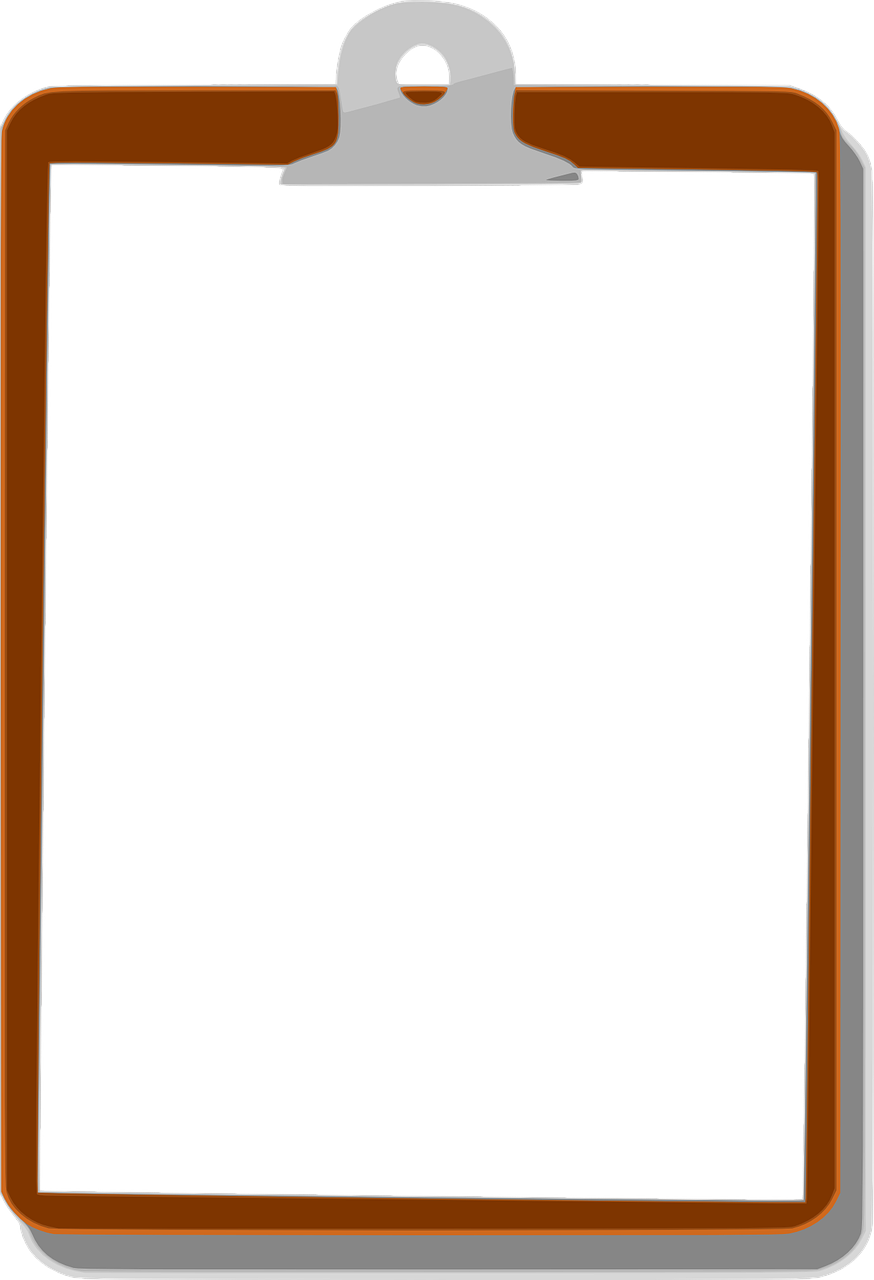 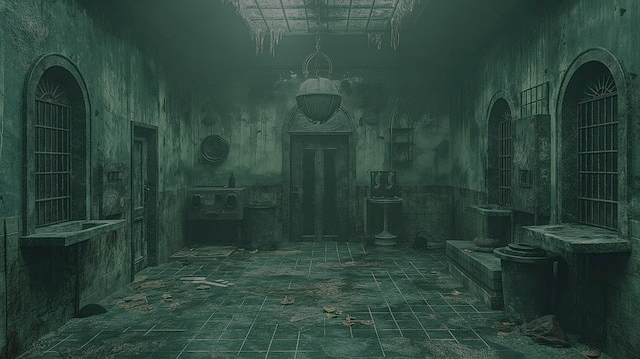 Neptunium – 226
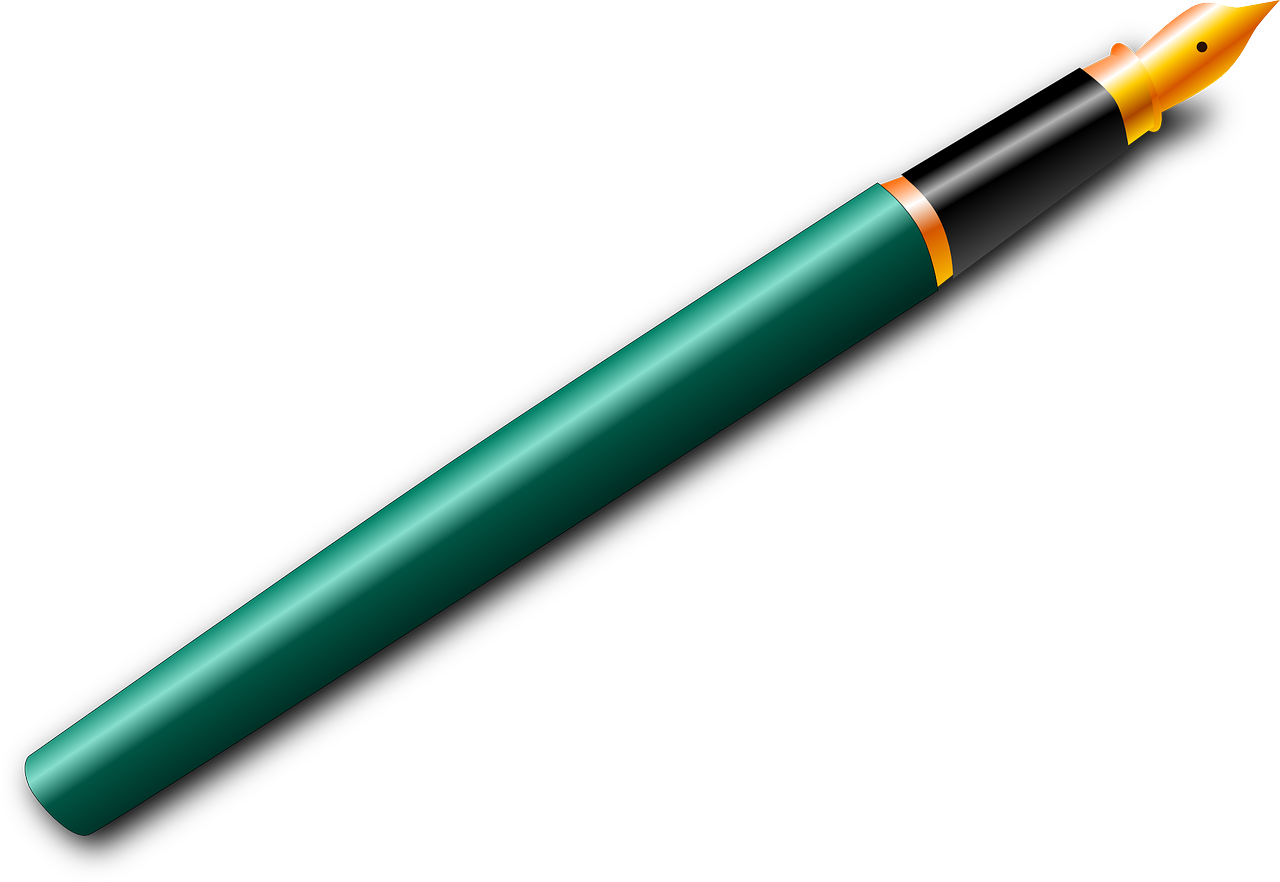 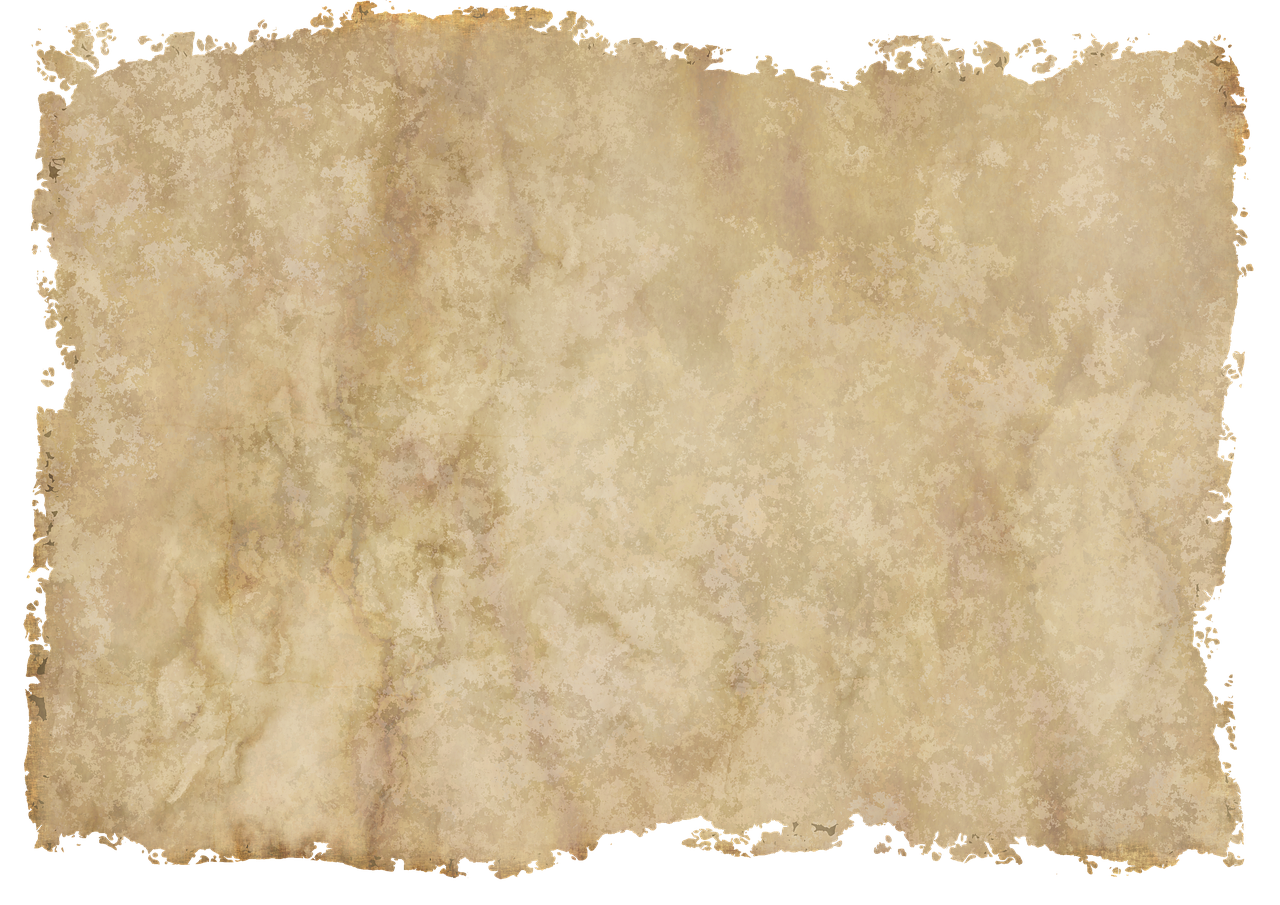 228
228
229
Neptunium
Neptunium
Neptunium
Neptunium
Neptunium
Neptunium
Neptunium
Neptunium
Neptunium
Neptunium
Neptunium
Np
Np
Np
Np
Np
Np
Np
Np
Np
Np
Np
93
93
93
93
93
93
93
93
93
93
93
Uran
Uran
Uran
Uran
Uran
Uran
Uran
Uran
Uran
Uran
Uran
Uran
Uran
227
227
227
U
U
U
U
U
U
U
U
U
U
U
U
U
92
92
92
92
92
92
92
92
92
92
92
92
92
Protactium
Protactium
Protactium
Protactium
Protactium
Protactium
Protactium
Protactium
Protactium
Protactium
Protactium
Protactium
Protactium
226
222
Np
Pa
226
226
226
226
Pa
Pa
Pa
Pa
Pa
Pa
Pa
Pa
Pa
Pa
Pa
Pa
Pa
93
91
91
91
91
91
91
91
91
91
91
91
91
91
91
Thorium
Thorium
Thorium
Thorium
Thorium
Thorium
Thorium
Thorium
Thorium
Thorium
Thorium
Thorium
Thorium
225
225
225
225
225
Th
Th
Th
Th
Th
Th
Th
Th
Th
Th
Th
Th
Th
90
90
90
90
90
90
90
90
90
90
90
90
90
Actinium
Actinium
Actinium
Actinium
Actinium
Actinium
Actinium
Actinium
Actinium
Actinium
Actinium
Actinium
Actinium
224
224
224
224
224
224
Ac
Ac
Ac
Ac
Ac
Ac
Ac
Ac
Ac
Ac
Ac
Ac
Ac
89
89
89
89
89
89
89
89
89
89
89
89
89
Radium
Radium
Radium
Radium
Radium
Radium
Radium
Radium
Radium
Radium
Radium
Radium
Radium
Ra
Ra
Ra
Ra
Ra
Ra
Ra
Ra
Ra
Ra
Ra
Ra
Ra
88
88
88
88
88
88
88
88
88
88
88
88
88
223
223
223
223
223
223
223
Protactium
Protactium
Actinium
Actinium
Radium
Thorium
Thorium
Radium
Uran
Uran
Francium
Francium
Francium
Francium
Francium
Francium
Francium
Francium
Francium
Francium
Francium
Francium
Francium
224
222
224
216
220
222
224
218
222
222
Pa
Ac
U
Ra
Th
Th
Ra
Ac
Pa
U
222
222
222
222
222
222
222
222
Fr
Fr
Fr
Fr
Fr
Fr
Fr
Fr
Fr
Fr
Fr
Fr
Fr
91
89
92
88
90
90
88
89
91
92
87
87
87
87
87
87
87
87
87
87
87
87
87
Radon
Radon
Radon
Radon
Radon
Radon
Radon
Radon
Radon
Radon
Radon
Radon
Radon
221
221
221
221
221
221
221
221
221
Rn
Rn
Rn
Rn
Rn
Rn
Rn
Rn
Rn
Rn
Rn
Rn
Rn
86
86
86
86
86
86
86
86
86
86
86
86
86
Astat
Astat
Astat
Astat
Astat
Astat
Astat
Astat
Astat
Astat
Astat
Astat
Astat
220
220
220
220
220
220
220
220
220
220
At
At
At
At
At
At
At
At
At
At
At
At
At
85
85
85
85
85
85
85
85
85
85
85
85
85
Polonium
Polonium
Polonium
Polonium
Polonium
Polonium
Polonium
Polonium
Polonium
Polonium
Polonium
Polonium
Polonium
219
219
219
219
219
219
219
219
219
219
219
Po
Po
Po
Po
Po
Po
Po
Po
Po
Po
Po
Po
Po
84
84
84
84
84
84
84
84
84
84
84
84
84
Bismuth
Bismuth
Bismuth
Bismuth
Bismuth
Bismuth
Bismuth
Bismuth
Bismuth
Bismuth
Bismuth
Bismuth
Bismuth
218
218
218
218
218
218
218
218
218
218
Bi
Bi
Bi
Bi
Bi
Bi
Bi
Bi
Bi
Bi
Bi
Bi
Bi
218
83
83
83
83
83
83
83
83
83
83
83
83
83
216
216
216
216
216
216
216
216
216
216
216
Bly
Bly
Bly
Bly
Bly
Bly
Bly
Bly
Bly
Bly
Bly
Bly
Bly
229
217
217
217
217
217
217
217
217
217
217
Pb
Pb
Pb
Pb
Pb
Pb
Pb
Pb
Pb
Pb
Pb
Pb
Pb
82
82
82
82
82
82
82
82
82
82
82
82
82
© Mat-nat.dk
215
215
215
215
215
215
215
215
215
215
214
214
214
214
214
214
214
214
214
213
213
213
213
213
213
213
213
212
212
212
212
212
212
212
211
211
211
211
211
211
210
210
210
210
210
209
209
209
209
208
208
208
207
207
206
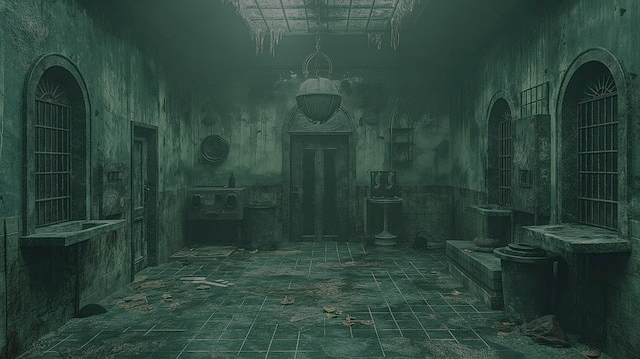 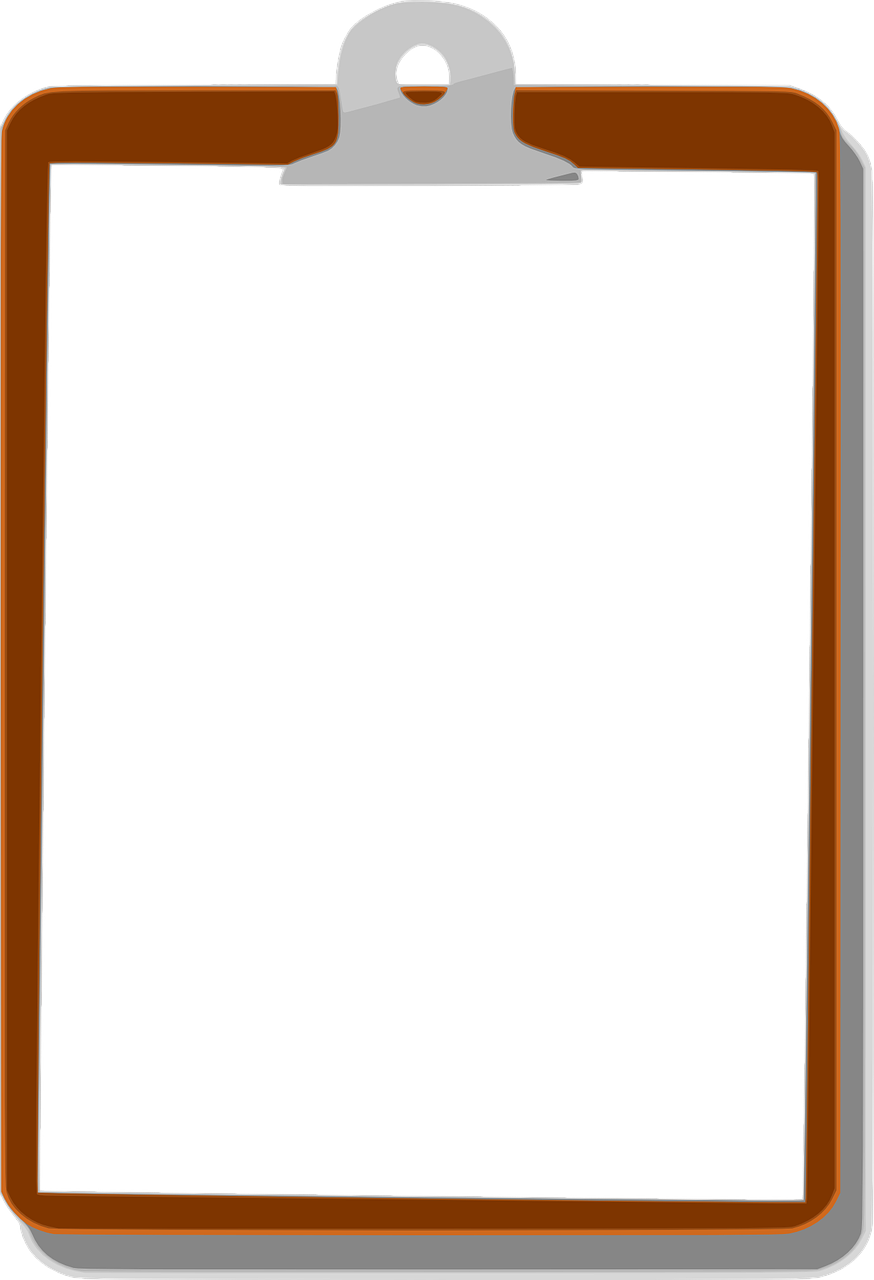 Neptunium – 226
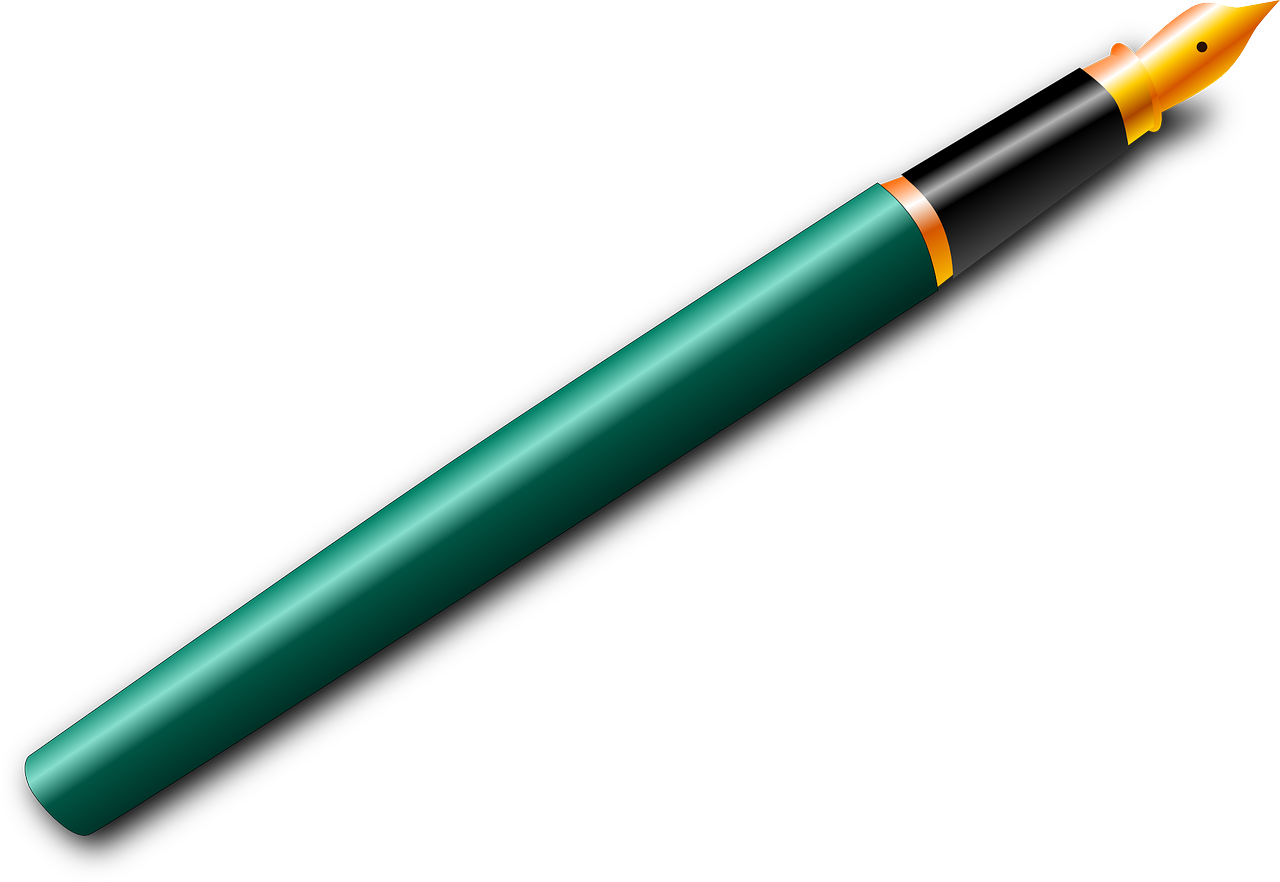 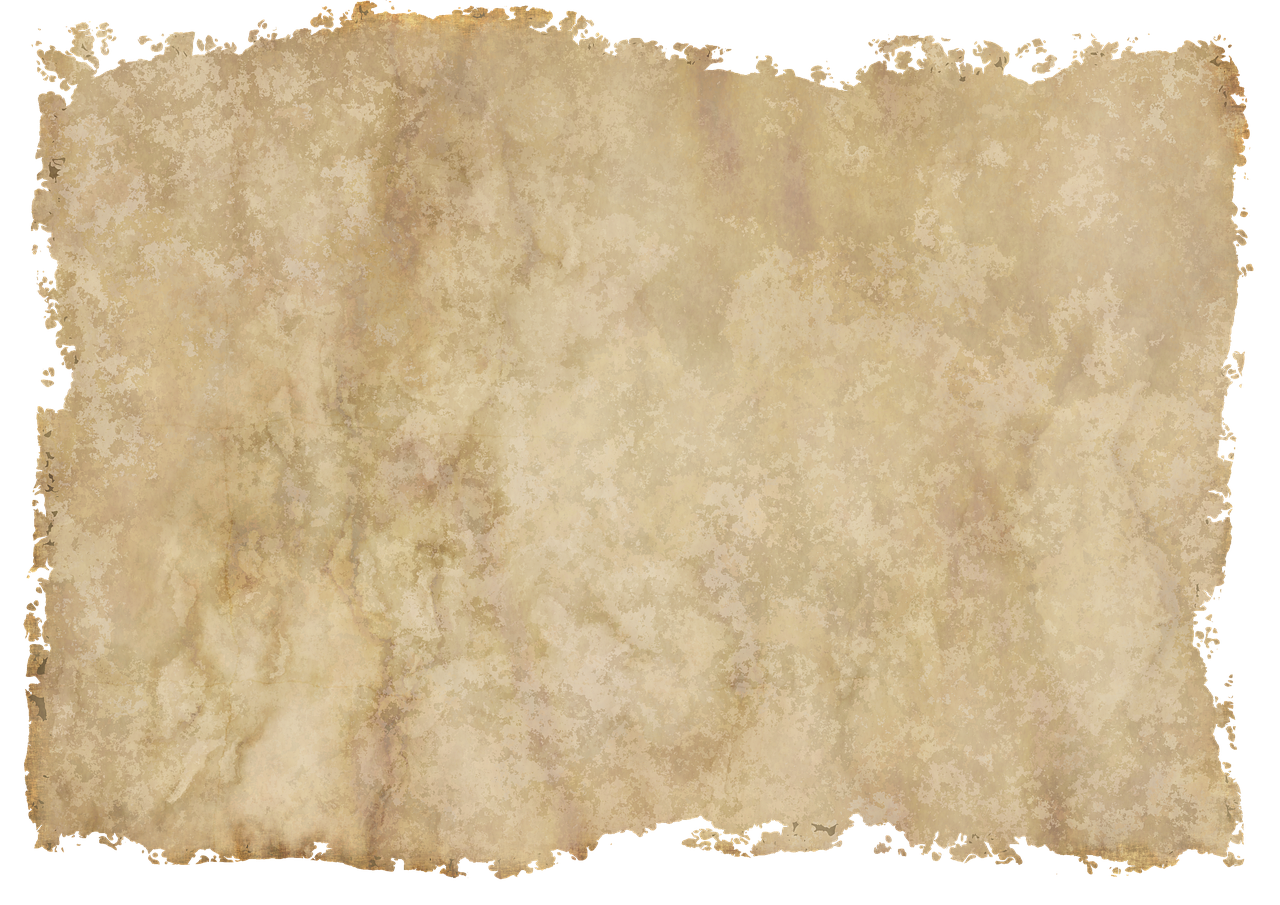 228
228
229
Neptunium
Neptunium
Neptunium
Neptunium
Neptunium
Neptunium
Neptunium
Neptunium
Neptunium
Neptunium
Neptunium
Np
Np
Np
Np
Np
Np
Np
Np
Np
Np
Np
93
93
93
93
93
93
93
93
93
93
93
Uran
Uran
Uran
Uran
Uran
Uran
Uran
Uran
Uran
Uran
Uran
Uran
Uran
227
227
227
U
U
U
U
U
U
U
U
U
U
U
U
U
92
92
92
92
92
92
92
92
92
92
92
92
92
Protactium
Protactium
Protactium
Protactium
Protactium
Protactium
Protactium
Protactium
Protactium
Protactium
Protactium
Protactium
Protactium
218
226
222
Ac
Np
Pa
226
226
226
226
Pa
Pa
Pa
Pa
Pa
Pa
Pa
Pa
Pa
Pa
Pa
Pa
Pa
89
93
91
91
91
91
91
91
91
91
91
91
91
91
91
91
Thorium
Thorium
Thorium
Thorium
Thorium
Thorium
Thorium
Thorium
Thorium
Thorium
Thorium
Thorium
Thorium
225
225
225
225
225
Th
Th
Th
Th
Th
Th
Th
Th
Th
Th
Th
Th
Th
90
90
90
90
90
90
90
90
90
90
90
90
90
Actinium
Actinium
Actinium
Actinium
Actinium
Actinium
Actinium
Actinium
Actinium
Actinium
Actinium
Actinium
Actinium
224
224
224
224
224
224
Ac
Ac
Ac
Ac
Ac
Ac
Ac
Ac
Ac
Ac
Ac
Ac
Ac
89
89
89
89
89
89
89
89
89
89
89
89
89
Radium
Radium
Radium
Radium
Radium
Radium
Radium
Radium
Radium
Radium
Radium
Radium
Radium
Ra
Ra
Ra
Ra
Ra
Ra
Ra
Ra
Ra
Ra
Ra
Ra
Ra
88
88
88
88
88
88
88
88
88
88
88
88
88
223
223
223
223
223
223
223
Francium
Francium
Francium
Thorium
Radium
Actinium
Radium
Radium
Thorium
Actinium
Francium
Francium
Francium
Francium
Francium
Francium
Francium
Francium
Francium
Francium
Francium
Francium
Francium
218
218
216
217
214
217
216
218
220
219
Fr
Th
Ra
Ac
Fr
Ra
Fr
Ra
Th
Ac
222
222
222
222
222
222
222
222
Fr
Fr
Fr
Fr
Fr
Fr
Fr
Fr
Fr
Fr
Fr
Fr
Fr
87
90
88
89
87
87
87
88
90
89
87
87
87
87
87
87
87
87
87
87
87
87
87
Radon
Radon
Radon
Radon
Radon
Radon
Radon
Radon
Radon
Radon
Radon
Radon
Radon
221
221
221
221
221
221
221
221
221
Rn
Rn
Rn
Rn
Rn
Rn
Rn
Rn
Rn
Rn
Rn
Rn
Rn
86
86
86
86
86
86
86
86
86
86
86
86
86
Astat
Astat
Astat
Astat
Astat
Astat
Astat
Astat
Astat
Astat
Astat
Astat
Astat
220
220
220
220
220
220
220
220
220
220
At
At
At
At
At
At
At
At
At
At
At
At
At
85
85
85
85
85
85
85
85
85
85
85
85
85
Polonium
Polonium
Polonium
Polonium
Polonium
Polonium
Polonium
Polonium
Polonium
Polonium
Polonium
Polonium
Polonium
219
219
219
219
219
219
219
219
219
219
219
Po
Po
Po
Po
Po
Po
Po
Po
Po
Po
Po
Po
Po
84
84
84
84
84
84
84
84
84
84
84
84
84
Bismuth
Bismuth
Bismuth
Bismuth
Bismuth
Bismuth
Bismuth
Bismuth
Bismuth
Bismuth
Bismuth
Bismuth
Bismuth
218
218
218
218
218
218
218
218
218
218
Bi
Bi
Bi
Bi
Bi
Bi
Bi
Bi
Bi
Bi
Bi
Bi
Bi
218
83
83
83
83
83
83
83
83
83
83
83
83
83
216
216
216
216
216
216
216
216
216
216
216
Bly
Bly
Bly
Bly
Bly
Bly
Bly
Bly
Bly
Bly
Bly
Bly
Bly
229
217
217
217
217
217
217
217
217
217
217
Pb
Pb
Pb
Pb
Pb
Pb
Pb
Pb
Pb
Pb
Pb
Pb
Pb
82
82
82
82
82
82
82
82
82
82
82
82
82
© Mat-nat.dk
215
215
215
215
215
215
215
215
215
215
214
214
214
214
214
214
214
214
214
213
213
213
213
213
213
213
213
212
212
212
212
212
212
212
211
211
211
211
211
211
210
210
210
210
210
209
209
209
209
208
208
208
207
207
206
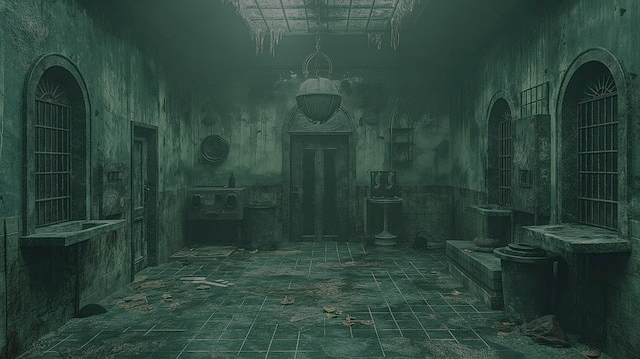 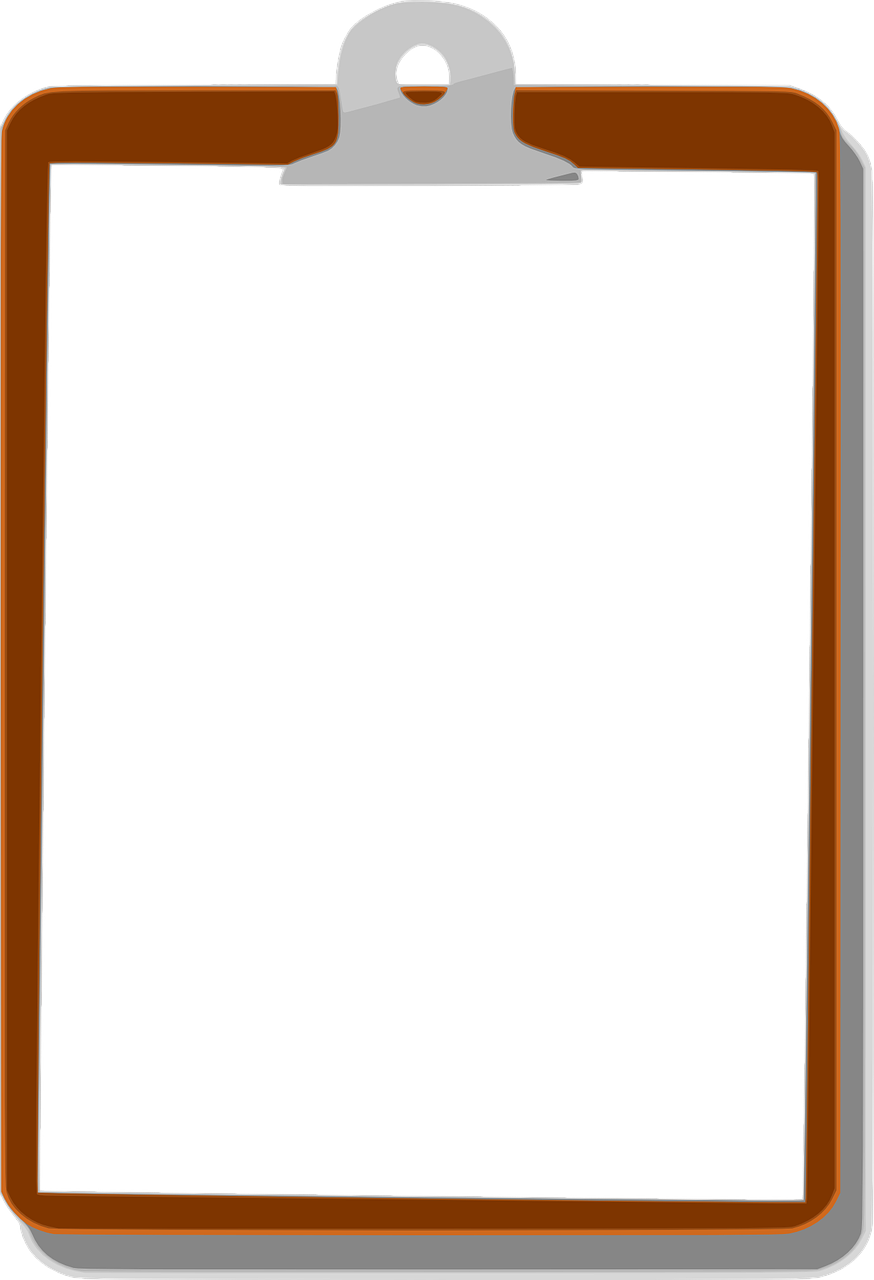 Neptunium – 226
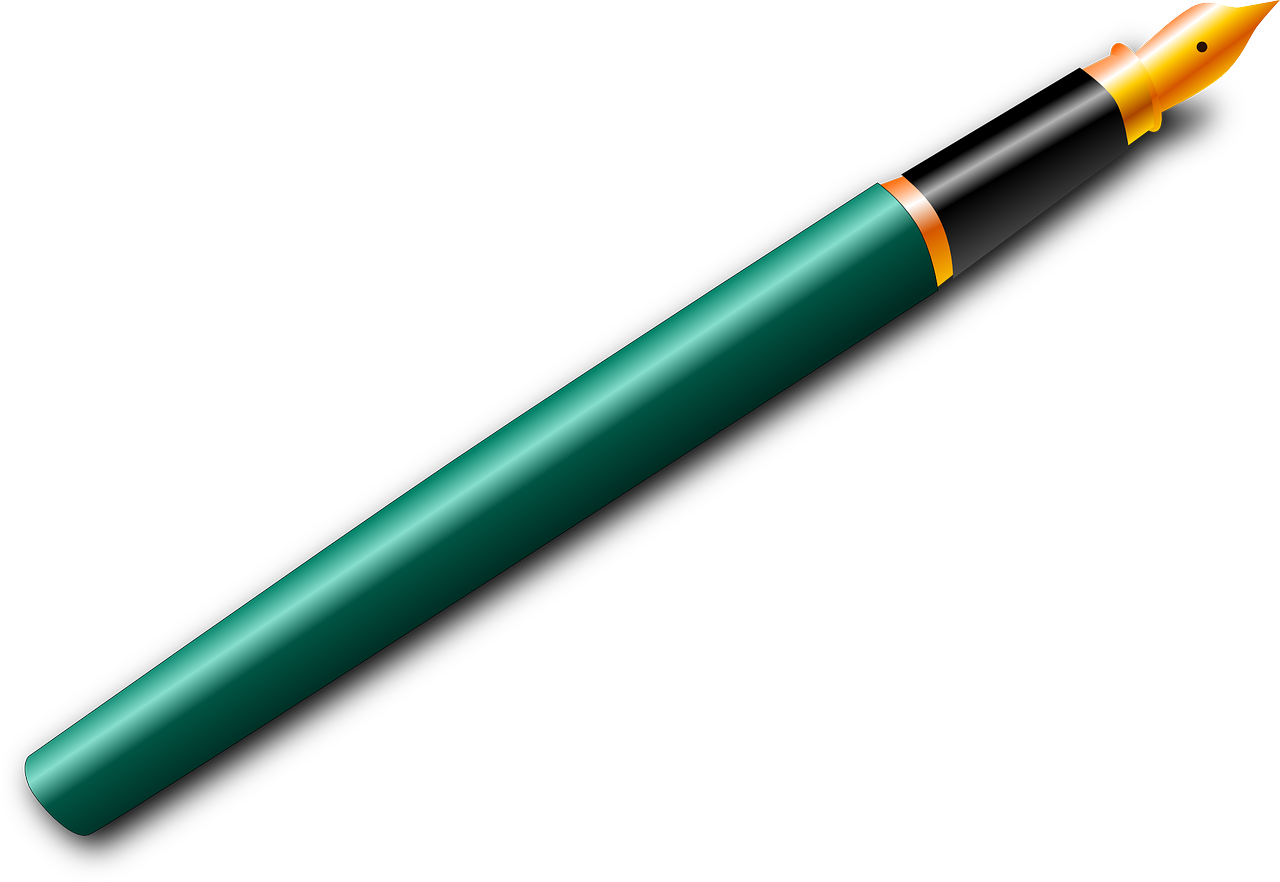 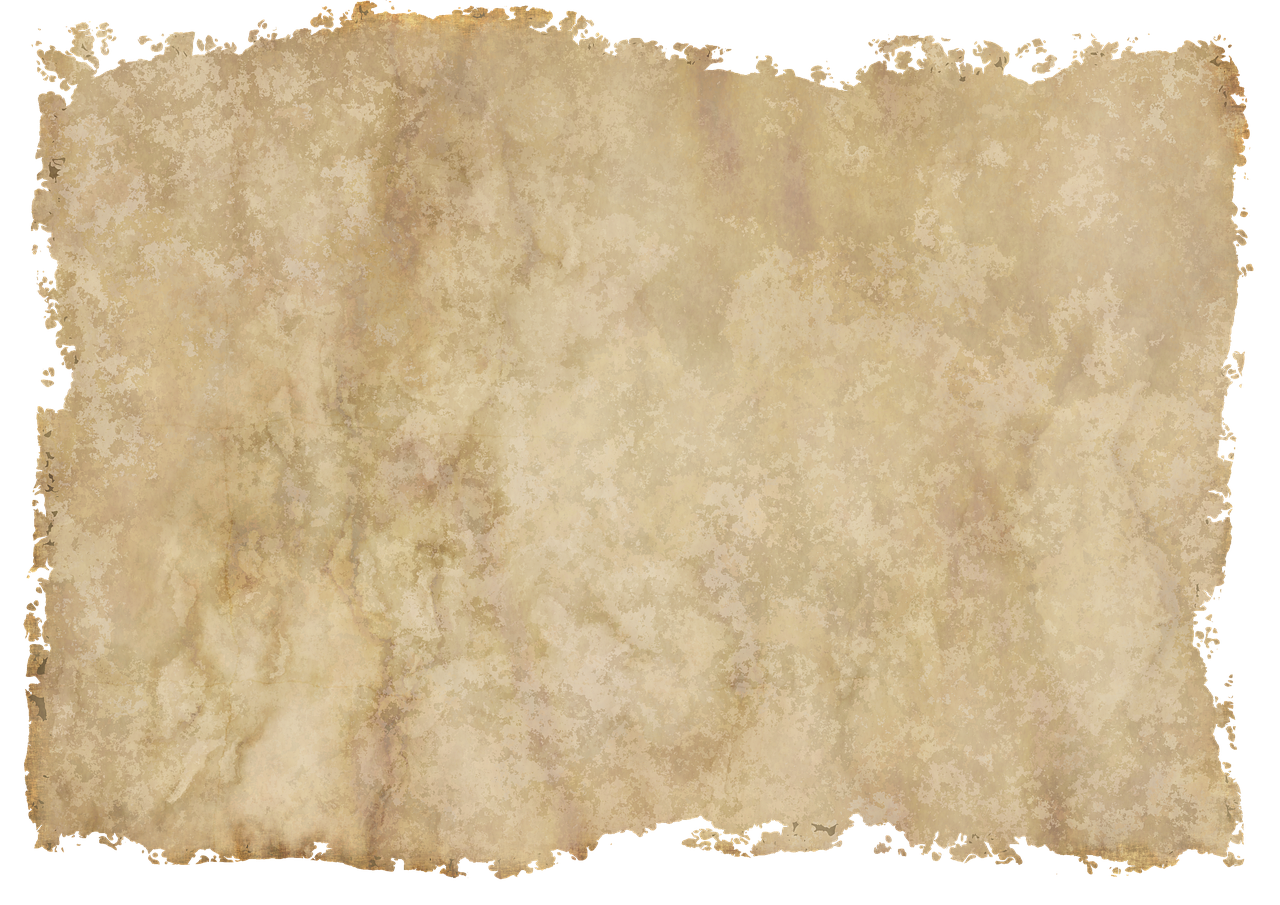 228
228
229
Neptunium
Neptunium
Neptunium
Neptunium
Neptunium
Neptunium
Neptunium
Neptunium
Neptunium
Neptunium
Neptunium
Np
Np
Np
Np
Np
Np
Np
Np
Np
Np
Np
93
93
93
93
93
93
93
93
93
93
93
Uran
Uran
Uran
Uran
Uran
Uran
Uran
Uran
Uran
Uran
Uran
Uran
Uran
227
227
227
U
U
U
U
U
U
U
U
U
U
U
U
U
92
92
92
92
92
92
92
92
92
92
92
92
92
Protactium
Protactium
Protactium
Protactium
Protactium
Protactium
Protactium
Protactium
Protactium
Protactium
Protactium
Protactium
Protactium
218
226
222
214
Ac
Np
Pa
Fr
226
226
226
226
Pa
Pa
Pa
Pa
Pa
Pa
Pa
Pa
Pa
Pa
Pa
Pa
Pa
89
93
91
87
91
91
91
91
91
91
91
91
91
91
91
91
91
Thorium
Thorium
Thorium
Thorium
Thorium
Thorium
Thorium
Thorium
Thorium
Thorium
Thorium
Thorium
Thorium
225
225
225
225
225
Th
Th
Th
Th
Th
Th
Th
Th
Th
Th
Th
Th
Th
90
90
90
90
90
90
90
90
90
90
90
90
90
Actinium
Actinium
Actinium
Actinium
Actinium
Actinium
Actinium
Actinium
Actinium
Actinium
Actinium
Actinium
Actinium
224
224
224
224
224
224
Ac
Ac
Ac
Ac
Ac
Ac
Ac
Ac
Ac
Ac
Ac
Ac
Ac
89
89
89
89
89
89
89
89
89
89
89
89
89
Radium
Radium
Radium
Radium
Radium
Radium
Radium
Radium
Radium
Radium
Radium
Radium
Radium
Ra
Ra
Ra
Ra
Ra
Ra
Ra
Ra
Ra
Ra
Ra
Ra
Ra
88
88
88
88
88
88
88
88
88
88
88
88
88
223
223
223
223
223
223
223
Francium
Radium
Radium
Radium
Thorium
Radon
Radon
Radon
Astat
Astat
Francium
Francium
Francium
Francium
Francium
Francium
Francium
Francium
Francium
Francium
Francium
Francium
Francium
211
212
216
224
214
217
210
213
220
214
Rn
At
Ra
Ra
At
Ra
At
Rn
Th
Rn
222
222
222
222
222
222
222
222
Fr
Fr
Fr
Fr
Fr
Fr
Fr
Fr
Fr
Fr
Fr
Fr
Fr
86
85
88
88
85
87
85
86
90
86
87
87
87
87
87
87
87
87
87
87
87
87
87
Radon
Radon
Radon
Radon
Radon
Radon
Radon
Radon
Radon
Radon
Radon
Radon
Radon
221
221
221
221
221
221
221
221
221
Rn
Rn
Rn
Rn
Rn
Rn
Rn
Rn
Rn
Rn
Rn
Rn
Rn
86
86
86
86
86
86
86
86
86
86
86
86
86
Astat
Astat
Astat
Astat
Astat
Astat
Astat
Astat
Astat
Astat
Astat
Astat
Astat
220
220
220
220
220
220
220
220
220
220
At
At
At
At
At
At
At
At
At
At
At
At
At
85
85
85
85
85
85
85
85
85
85
85
85
85
Polonium
Polonium
Polonium
Polonium
Polonium
Polonium
Polonium
Polonium
Polonium
Polonium
Polonium
Polonium
Polonium
219
219
219
219
219
219
219
219
219
219
219
Po
Po
Po
Po
Po
Po
Po
Po
Po
Po
Po
Po
Po
84
84
84
84
84
84
84
84
84
84
84
84
84
Bismuth
Bismuth
Bismuth
Bismuth
Bismuth
Bismuth
Bismuth
Bismuth
Bismuth
Bismuth
Bismuth
Bismuth
Bismuth
218
218
218
218
218
218
218
218
218
218
Bi
Bi
Bi
Bi
Bi
Bi
Bi
Bi
Bi
Bi
Bi
Bi
Bi
218
83
83
83
83
83
83
83
83
83
83
83
83
83
216
216
216
216
216
216
216
216
216
216
216
Bly
Bly
Bly
Bly
Bly
Bly
Bly
Bly
Bly
Bly
Bly
Bly
Bly
229
217
217
217
217
217
217
217
217
217
217
Pb
Pb
Pb
Pb
Pb
Pb
Pb
Pb
Pb
Pb
Pb
Pb
Pb
82
82
82
82
82
82
82
82
82
82
82
82
82
© Mat-nat.dk
215
215
215
215
215
215
215
215
215
215
214
214
214
214
214
214
214
214
214
213
213
213
213
213
213
213
213
212
212
212
212
212
212
212
211
211
211
211
211
211
210
210
210
210
210
209
209
209
209
208
208
208
207
207
206
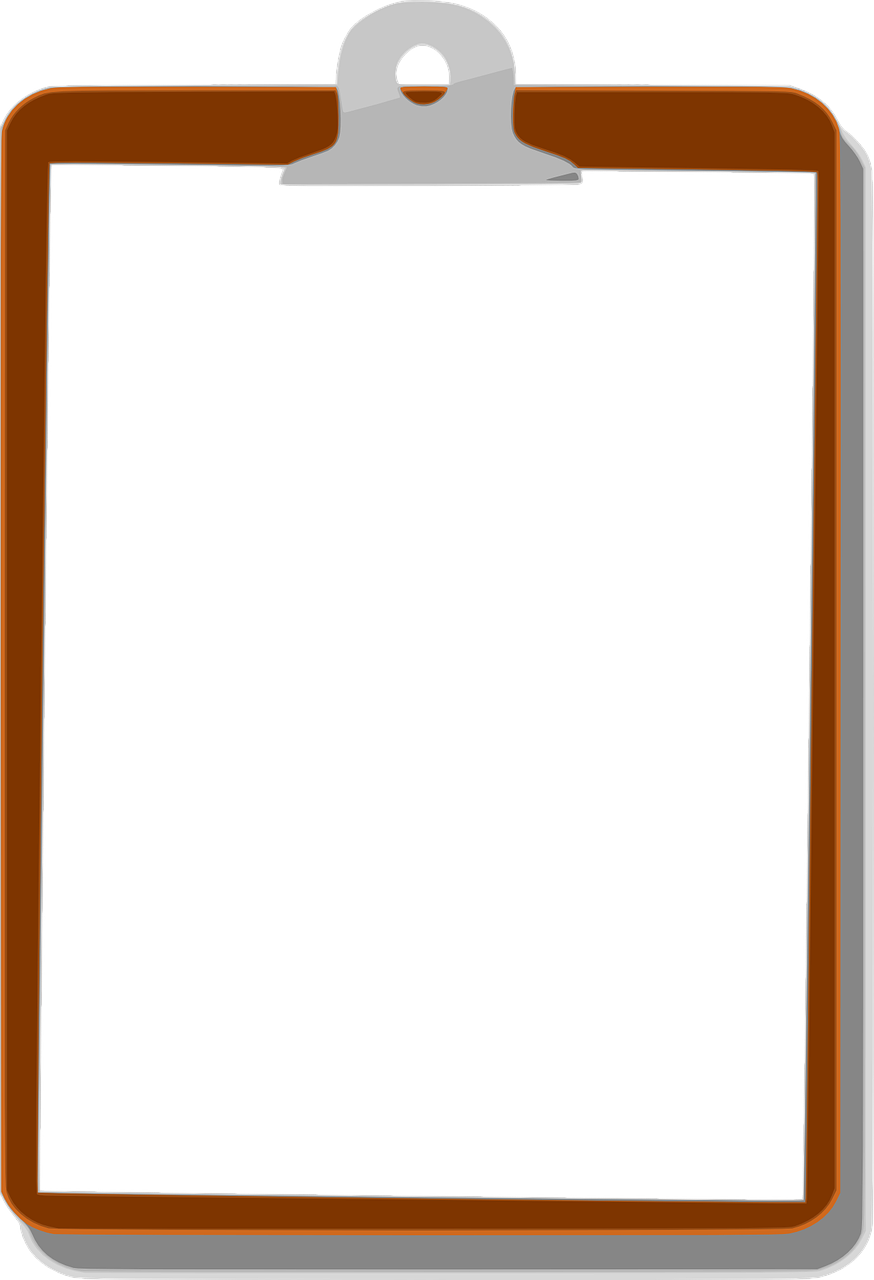 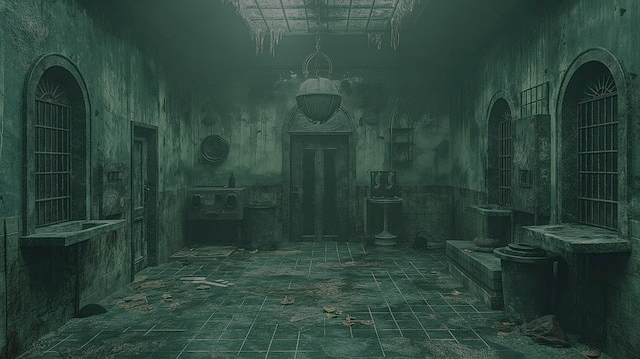 Neptunium – 226
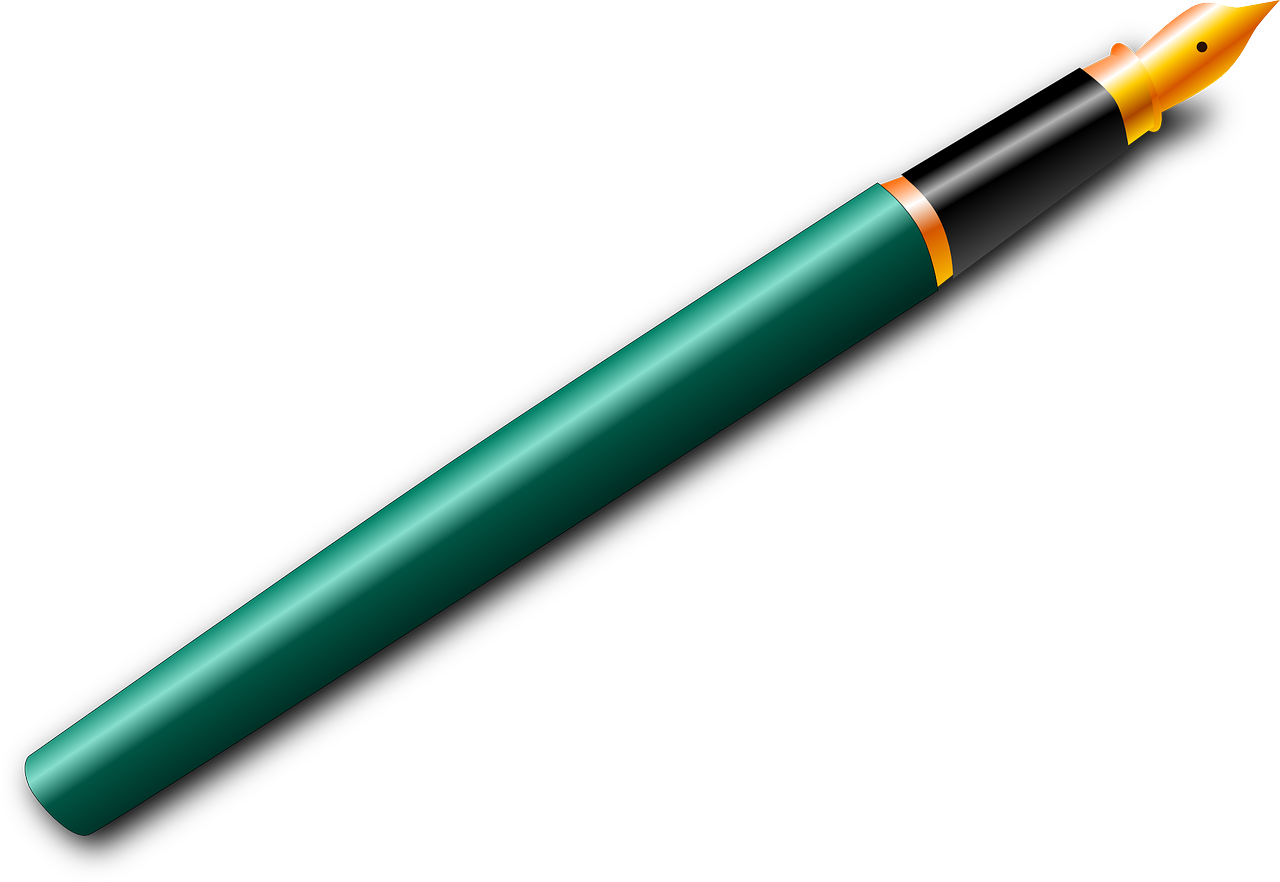 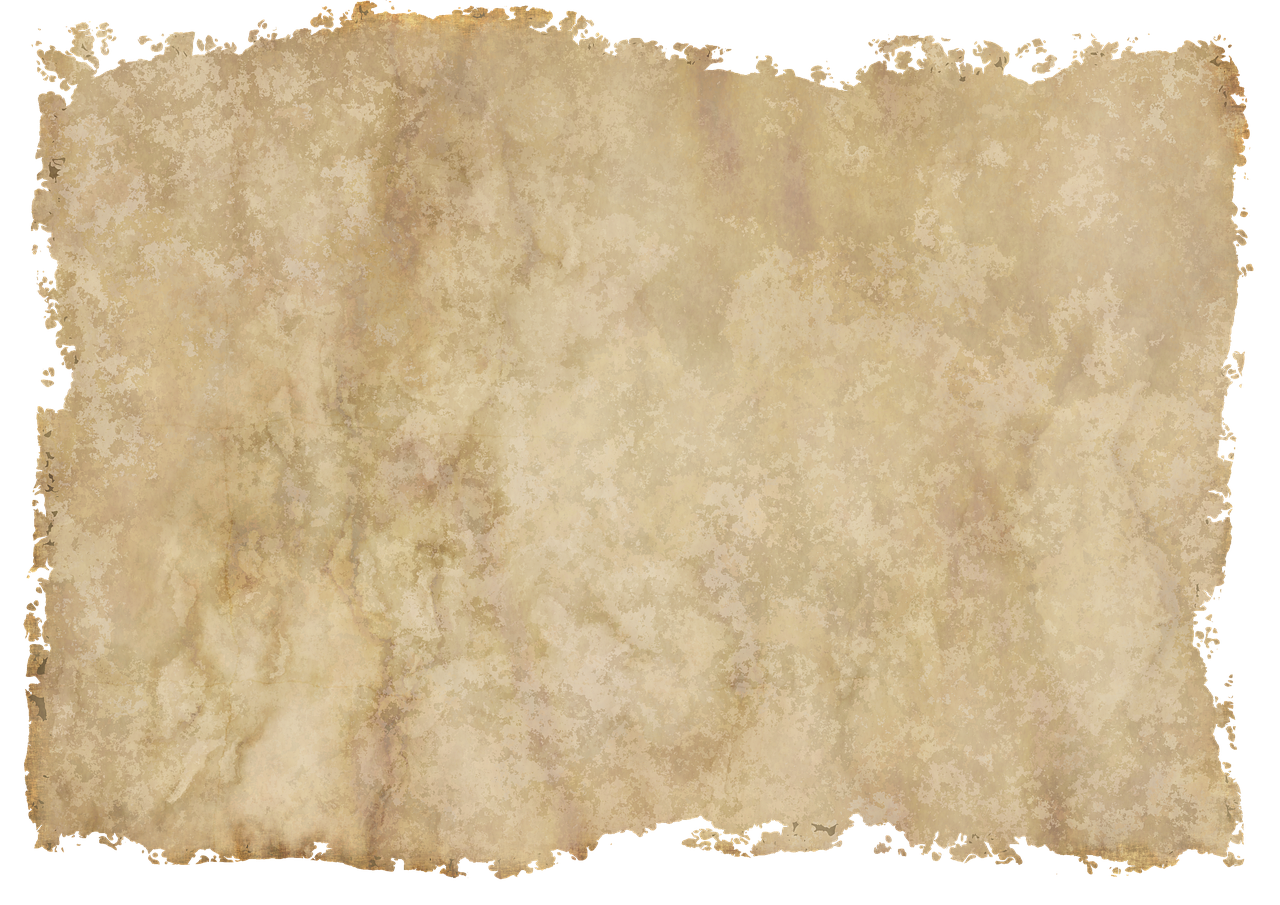 228
228
229
Neptunium
Neptunium
Neptunium
Neptunium
Neptunium
Neptunium
Neptunium
Neptunium
Neptunium
Neptunium
Neptunium
Np
Np
Np
Np
Np
Np
Np
Np
Np
Np
Np
93
93
93
93
93
93
93
93
93
93
93
Uran
Uran
Uran
Uran
Uran
Uran
Uran
Uran
Uran
Uran
Uran
Uran
Uran
227
227
227
U
U
U
U
U
U
U
U
U
U
U
U
U
92
92
92
92
92
92
92
92
92
92
92
92
92
Protactium
Protactium
Protactium
Protactium
Protactium
Protactium
Protactium
Protactium
Protactium
Protactium
Protactium
Protactium
Protactium
210
218
226
222
214
At
Ac
Np
Pa
Fr
226
226
226
226
Pa
Pa
Pa
Pa
Pa
Pa
Pa
Pa
Pa
Pa
Pa
Pa
Pa
85
89
93
91
87
91
91
91
91
91
91
91
91
91
91
91
91
91
Thorium
Thorium
Thorium
Thorium
Thorium
Thorium
Thorium
Thorium
Thorium
Thorium
Thorium
Thorium
Thorium
225
225
225
225
225
Th
Th
Th
Th
Th
Th
Th
Th
Th
Th
Th
Th
Th
90
90
90
90
90
90
90
90
90
90
90
90
90
Actinium
Actinium
Actinium
Actinium
Actinium
Actinium
Actinium
Actinium
Actinium
Actinium
Actinium
Actinium
Actinium
224
224
224
224
224
224
Ac
Ac
Ac
Ac
Ac
Ac
Ac
Ac
Ac
Ac
Ac
Ac
Ac
89
89
89
89
89
89
89
89
89
89
89
89
89
Radium
Radium
Radium
Radium
Radium
Radium
Radium
Radium
Radium
Radium
Radium
Radium
Radium
Ra
Ra
Ra
Ra
Ra
Ra
Ra
Ra
Ra
Ra
Ra
Ra
Ra
88
88
88
88
88
88
88
88
88
88
88
88
88
223
223
223
223
223
223
223
Polonium
Polonium
Polonium
Bismuth
Bismuth
Bismuth
Radon
Radon
Radon
Bly
Francium
Francium
Francium
Francium
Francium
Francium
Francium
Francium
Francium
Francium
Francium
Francium
Francium
208
207
206
210
210
208
209
212
213
210
Po
Bi
Pb
Bi
Rn
Bi
Po
Rn
Rn
Po
222
222
222
222
222
222
222
222
Fr
Fr
Fr
Fr
Fr
Fr
Fr
Fr
Fr
Fr
Fr
Fr
Fr
84
83
82
83
86
83
84
86
86
84
87
87
87
87
87
87
87
87
87
87
87
87
87
Radon
Radon
Radon
Radon
Radon
Radon
Radon
Radon
Radon
Radon
Radon
Radon
Radon
221
221
221
221
221
221
221
221
221
Rn
Rn
Rn
Rn
Rn
Rn
Rn
Rn
Rn
Rn
Rn
Rn
Rn
86
86
86
86
86
86
86
86
86
86
86
86
86
Astat
Astat
Astat
Astat
Astat
Astat
Astat
Astat
Astat
Astat
Astat
Astat
Astat
220
220
220
220
220
220
220
220
220
220
At
At
At
At
At
At
At
At
At
At
At
At
At
85
85
85
85
85
85
85
85
85
85
85
85
85
Polonium
Polonium
Polonium
Polonium
Polonium
Polonium
Polonium
Polonium
Polonium
Polonium
Polonium
Polonium
Polonium
219
219
219
219
219
219
219
219
219
219
219
Po
Po
Po
Po
Po
Po
Po
Po
Po
Po
Po
Po
Po
84
84
84
84
84
84
84
84
84
84
84
84
84
Bismuth
Bismuth
Bismuth
Bismuth
Bismuth
Bismuth
Bismuth
Bismuth
Bismuth
Bismuth
Bismuth
Bismuth
Bismuth
218
218
218
218
218
218
218
218
218
218
Bi
Bi
Bi
Bi
Bi
Bi
Bi
Bi
Bi
Bi
Bi
Bi
Bi
218
83
83
83
83
83
83
83
83
83
83
83
83
83
216
216
216
216
216
216
216
216
216
216
216
Bly
Bly
Bly
Bly
Bly
Bly
Bly
Bly
Bly
Bly
Bly
Bly
Bly
229
217
217
217
217
217
217
217
217
217
217
Pb
Pb
Pb
Pb
Pb
Pb
Pb
Pb
Pb
Pb
Pb
Pb
Pb
82
82
82
82
82
82
82
82
82
82
82
82
82
© Mat-nat.dk
215
215
215
215
215
215
215
215
215
215
214
214
214
214
214
214
214
214
214
213
213
213
213
213
213
213
213
212
212
212
212
212
212
212
211
211
211
211
211
211
210
210
210
210
210
209
209
209
209
208
208
208
207
207
206
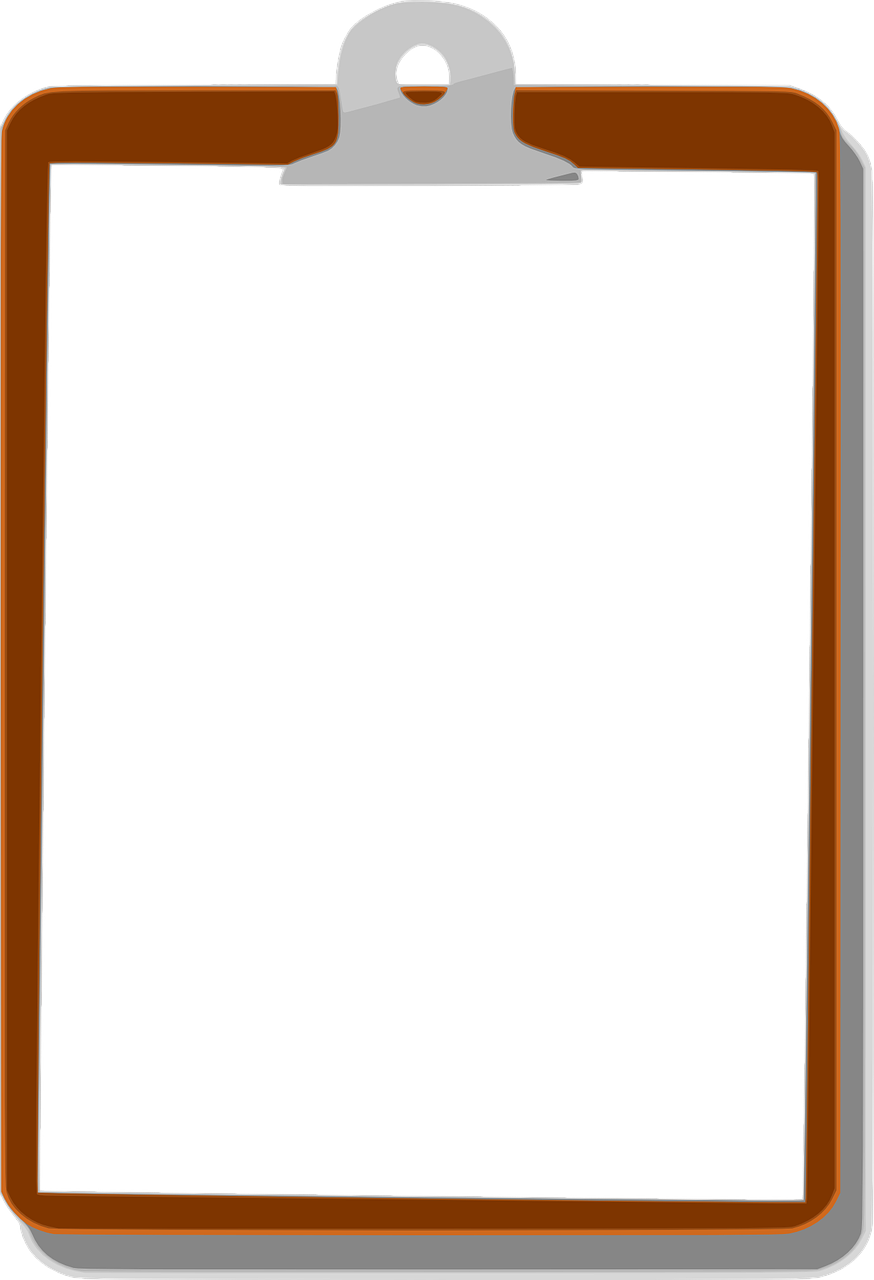 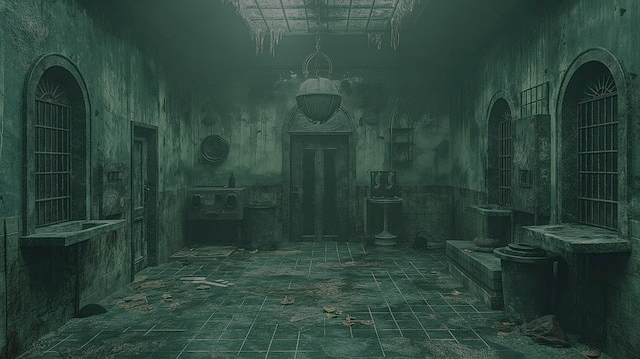 Neptunium – 226
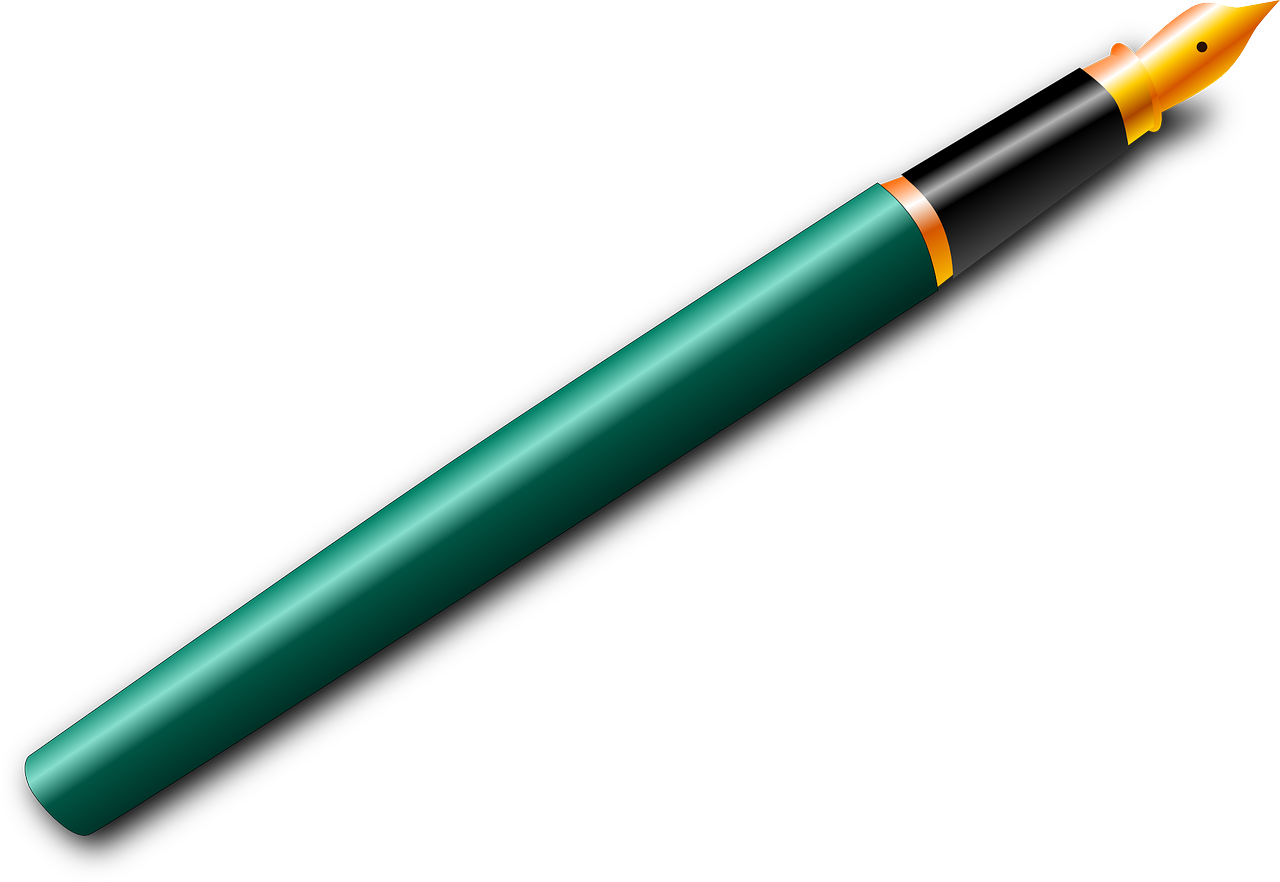 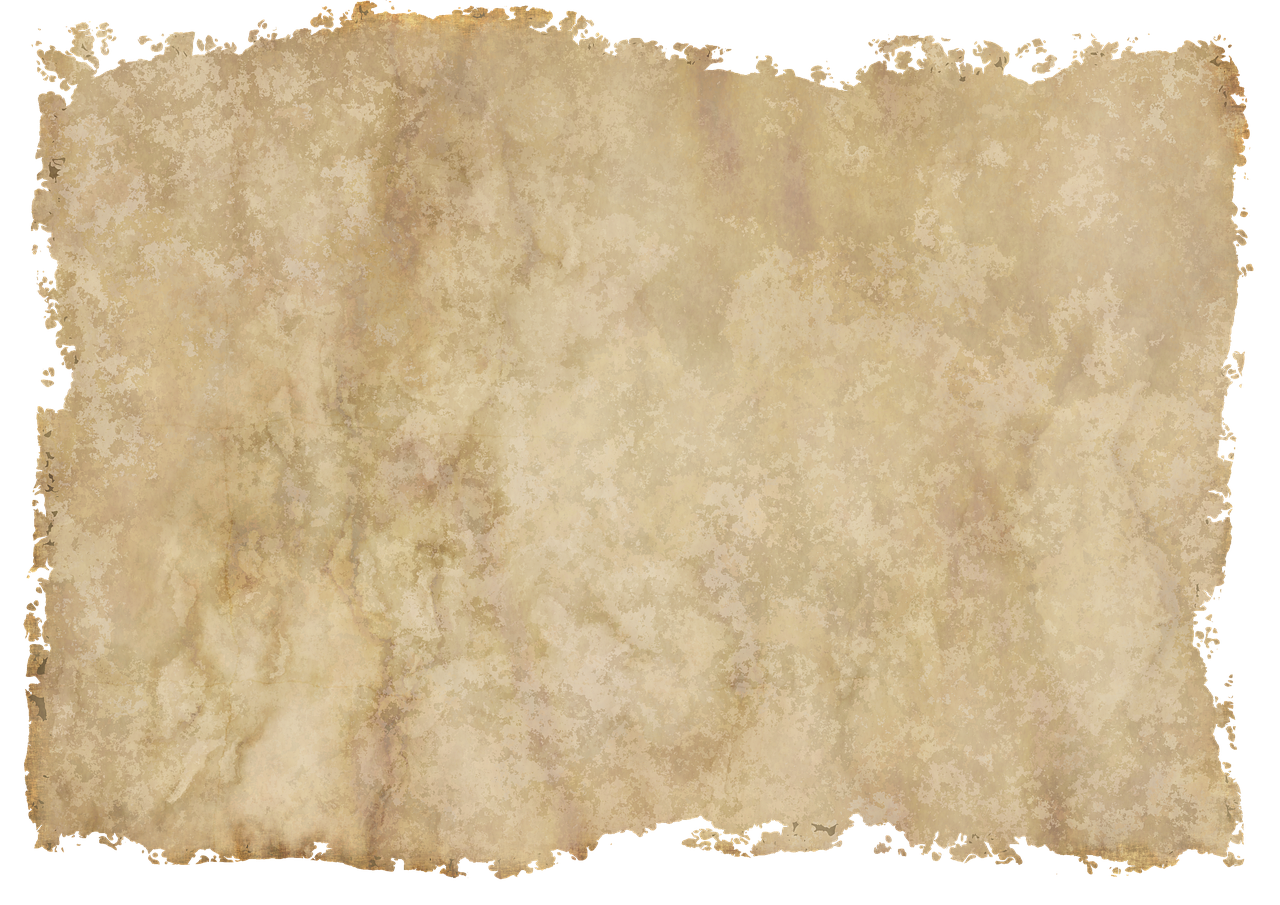 228
228
229
Neptunium
Neptunium
Neptunium
Neptunium
Neptunium
Neptunium
Neptunium
Neptunium
Neptunium
Neptunium
Neptunium
Np
Np
Np
Np
Np
Np
Np
Np
Np
Np
Np
93
93
93
93
93
93
93
93
93
93
93
Uran
Uran
Uran
Uran
Uran
Uran
Uran
Uran
Uran
Uran
Uran
Uran
Uran
227
227
227
U
U
U
U
U
U
U
U
U
U
U
U
U
92
92
92
92
92
92
92
92
92
92
92
92
92
Protactium
Protactium
Protactium
Protactium
Protactium
Protactium
Protactium
Protactium
Protactium
Protactium
Protactium
Protactium
Protactium
210
210
218
226
222
214
At
Ac
Np
Pa
Po
Fr
226
226
226
226
Pa
Pa
Pa
Pa
Pa
Pa
Pa
Pa
Pa
Pa
Pa
Pa
Pa
84
85
89
93
91
87
91
91
91
91
91
91
91
91
91
91
91
91
91
Thorium
Thorium
Thorium
Thorium
Thorium
Thorium
Thorium
Thorium
Thorium
Thorium
Thorium
Thorium
Thorium
225
225
225
225
225
Th
Th
Th
Th
Th
Th
Th
Th
Th
Th
Th
Th
Th
90
90
90
90
90
90
90
90
90
90
90
90
90
Actinium
Actinium
Actinium
Actinium
Actinium
Actinium
Actinium
Actinium
Actinium
Actinium
Actinium
Actinium
Actinium
224
224
224
224
224
224
Ac
Ac
Ac
Ac
Ac
Ac
Ac
Ac
Ac
Ac
Ac
Ac
Ac
89
89
89
89
89
89
89
89
89
89
89
89
89
Radium
Radium
Radium
Radium
Radium
Radium
Radium
Radium
Radium
Radium
Radium
Radium
Radium
Ra
Ra
Ra
Ra
Ra
Ra
Ra
Ra
Ra
Ra
Ra
Ra
Ra
88
88
88
88
88
88
88
88
88
88
88
88
88
223
223
223
223
223
223
223
Bismuth
Bismuth
Bismuth
Radon
Radon
Astat
Astat
Bly
Bly
Bly
Francium
Francium
Francium
Francium
Francium
Francium
Francium
Francium
Francium
Francium
Francium
Francium
Francium
208
206
212
210
207
210
210
208
214
211
Bi
Pb
At
Rn
Pb
Bi
At
Pb
Rn
Bi
222
222
222
222
222
222
222
222
Fr
Fr
Fr
Fr
Fr
Fr
Fr
Fr
Fr
Fr
Fr
Fr
Fr
83
82
85
86
82
83
85
82
86
83
87
87
87
87
87
87
87
87
87
87
87
87
87
Radon
Radon
Radon
Radon
Radon
Radon
Radon
Radon
Radon
Radon
Radon
Radon
Radon
221
221
221
221
221
221
221
221
221
Rn
Rn
Rn
Rn
Rn
Rn
Rn
Rn
Rn
Rn
Rn
Rn
Rn
86
86
86
86
86
86
86
86
86
86
86
86
86
Astat
Astat
Astat
Astat
Astat
Astat
Astat
Astat
Astat
Astat
Astat
Astat
Astat
220
220
220
220
220
220
220
220
220
220
At
At
At
At
At
At
At
At
At
At
At
At
At
85
85
85
85
85
85
85
85
85
85
85
85
85
Polonium
Polonium
Polonium
Polonium
Polonium
Polonium
Polonium
Polonium
Polonium
Polonium
Polonium
Polonium
Polonium
219
219
219
219
219
219
219
219
219
219
219
Po
Po
Po
Po
Po
Po
Po
Po
Po
Po
Po
Po
Po
84
84
84
84
84
84
84
84
84
84
84
84
84
Bismuth
Bismuth
Bismuth
Bismuth
Bismuth
Bismuth
Bismuth
Bismuth
Bismuth
Bismuth
Bismuth
Bismuth
Bismuth
218
218
218
218
218
218
218
218
218
218
Bi
Bi
Bi
Bi
Bi
Bi
Bi
Bi
Bi
Bi
Bi
Bi
Bi
218
83
83
83
83
83
83
83
83
83
83
83
83
83
216
216
216
216
216
216
216
216
216
216
216
Bly
Bly
Bly
Bly
Bly
Bly
Bly
Bly
Bly
Bly
Bly
Bly
Bly
229
217
217
217
217
217
217
217
217
217
217
Pb
Pb
Pb
Pb
Pb
Pb
Pb
Pb
Pb
Pb
Pb
Pb
Pb
82
82
82
82
82
82
82
82
82
82
82
82
82
© Mat-nat.dk
215
215
215
215
215
215
215
215
215
215
214
214
214
214
214
214
214
214
214
213
213
213
213
213
213
213
213
212
212
212
212
212
212
212
211
211
211
211
211
211
210
210
210
210
210
209
209
209
209
208
208
208
207
207
206
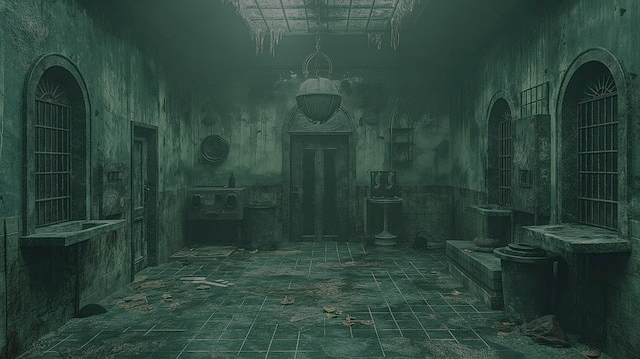 Neptunium – 226
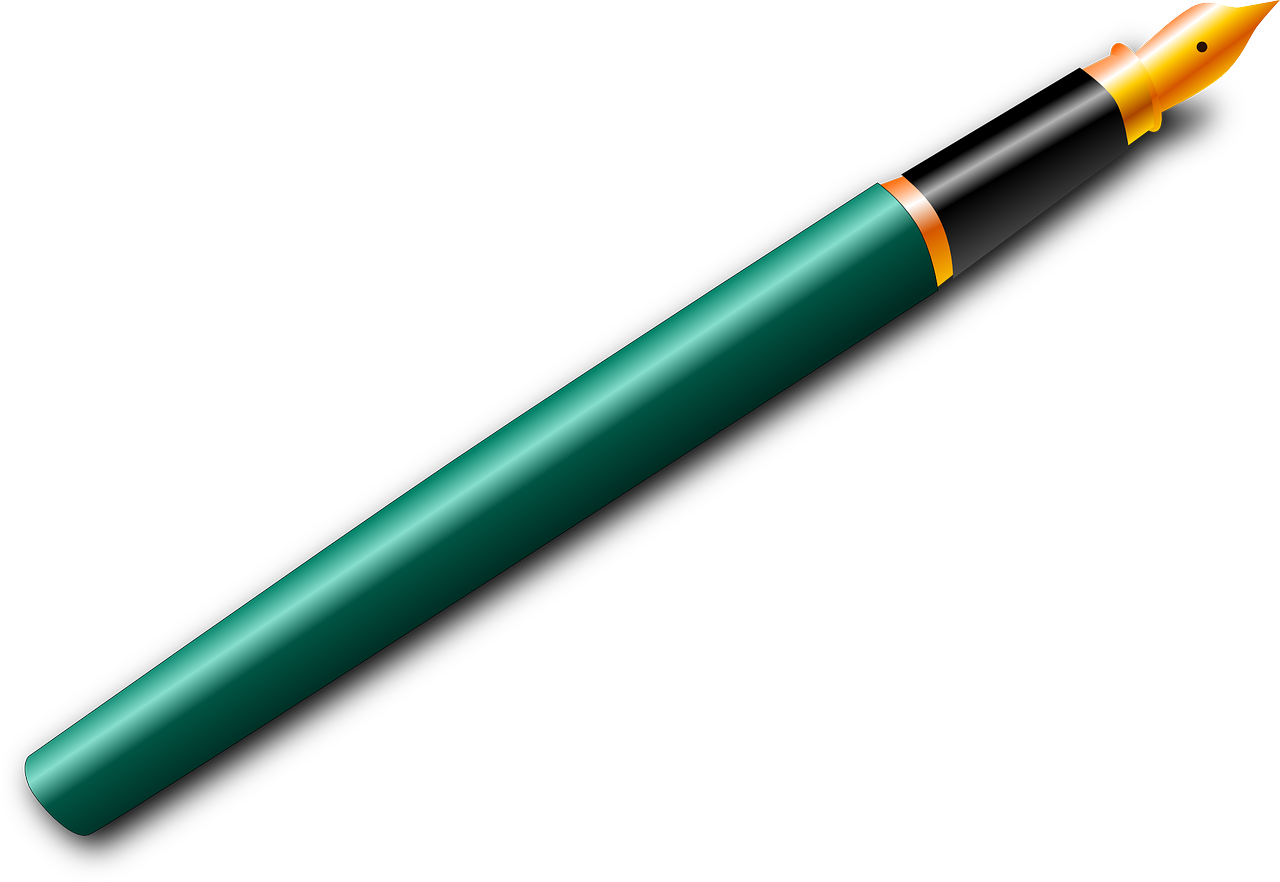 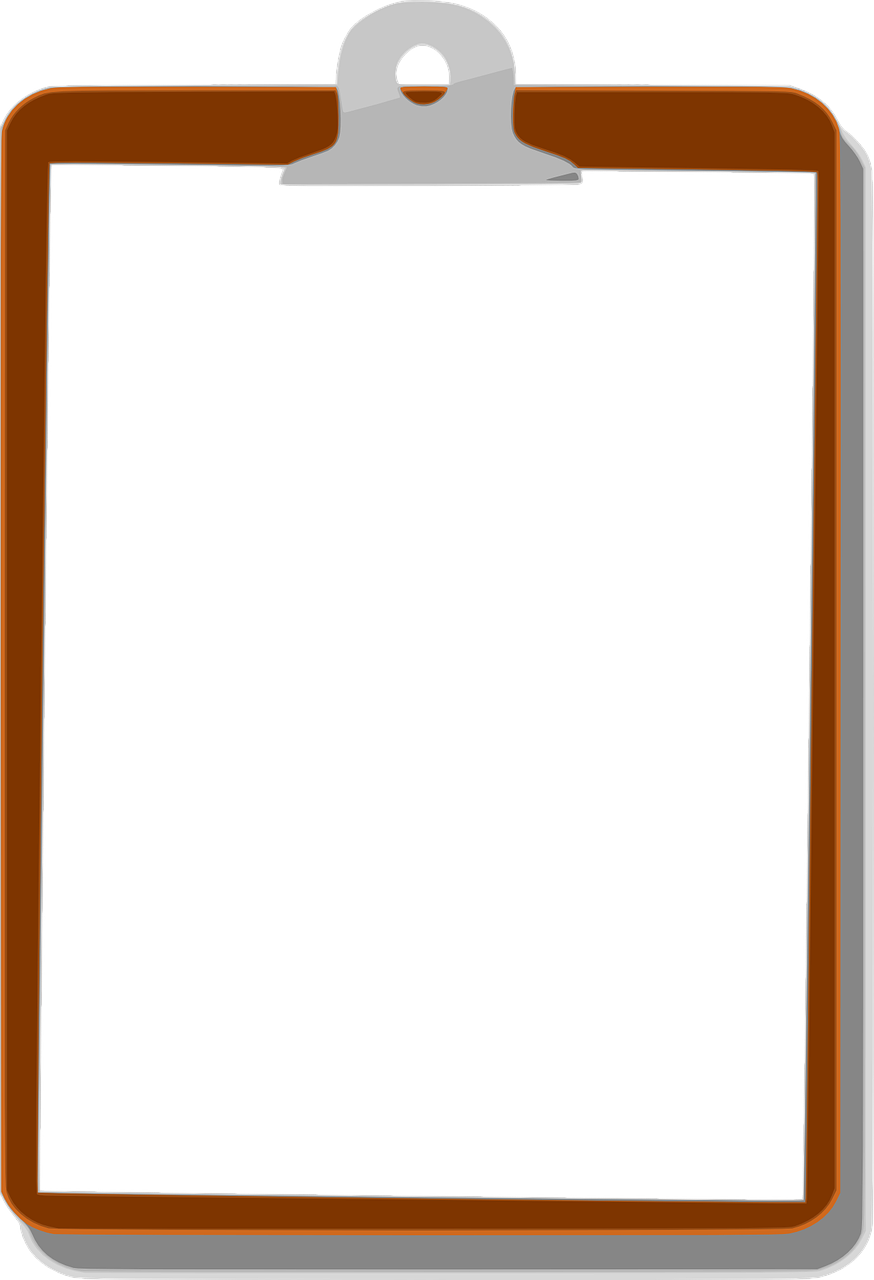 228
228
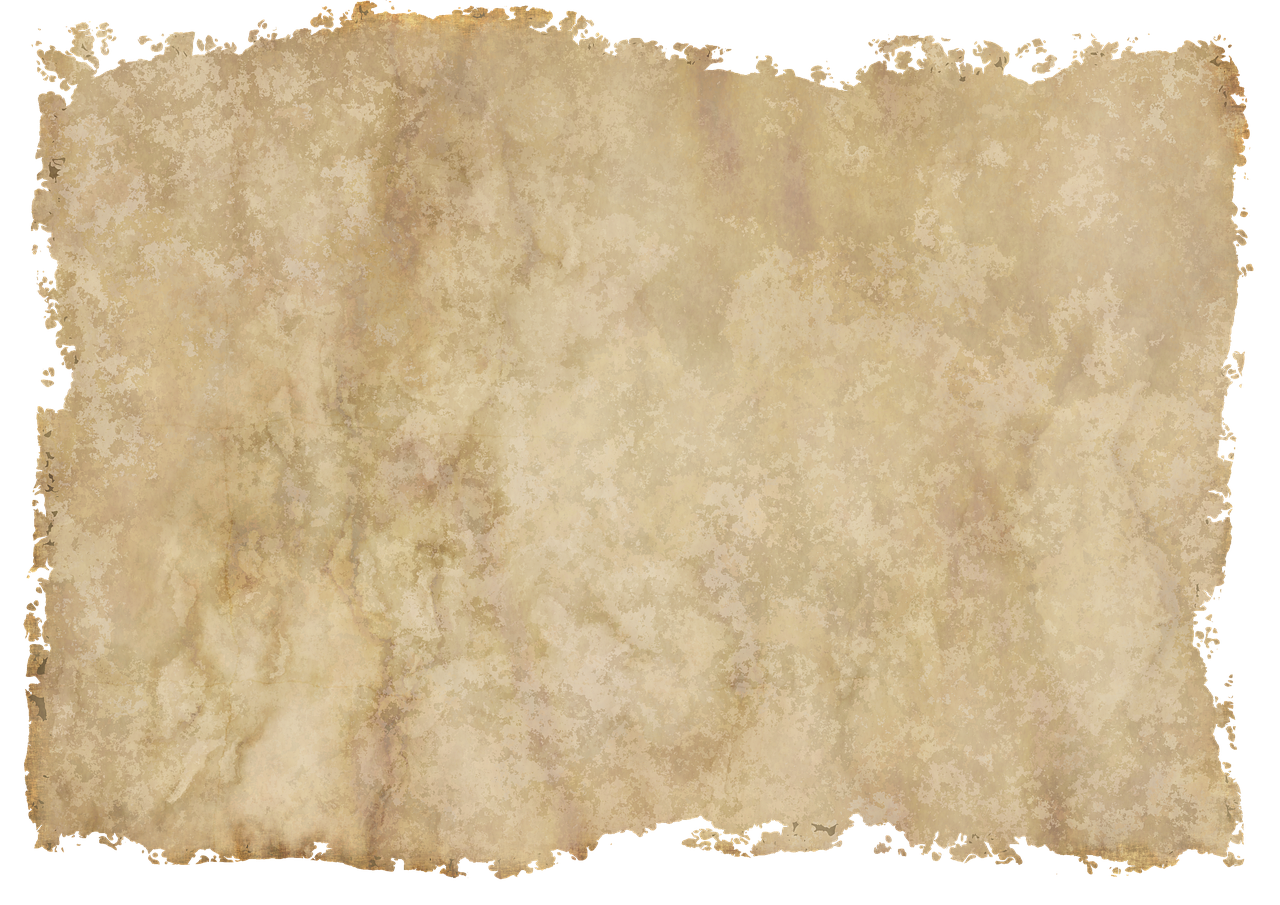 229
218
Ac
Neptunium
Neptunium
Neptunium
Neptunium
Neptunium
Neptunium
Neptunium
Neptunium
Neptunium
Neptunium
Neptunium
Np
Np
Np
Np
Np
Np
Np
Np
Np
Np
Np
89
93
93
93
93
93
93
93
93
93
93
93
Uran
Uran
Uran
Uran
Uran
Uran
Uran
Uran
Uran
Uran
Uran
Uran
Uran
227
227
227
U
U
U
U
U
U
U
U
U
U
U
U
U
92
92
92
92
92
92
92
92
92
92
92
92
92
Protactium
Protactium
Protactium
Protactium
Protactium
Protactium
Protactium
Protactium
Protactium
Protactium
Protactium
Protactium
Protactium
226
222
210
210
Np
Pa
Po
At
226
226
226
226
Pa
Pa
Pa
Pa
Pa
Pa
Pa
Pa
Pa
Pa
Pa
Pa
Pa
93
91
85
84
91
91
91
91
91
91
91
91
91
91
91
91
91
Thorium
Thorium
Thorium
Thorium
Thorium
Thorium
Thorium
Thorium
Thorium
Thorium
Thorium
Thorium
Thorium
206
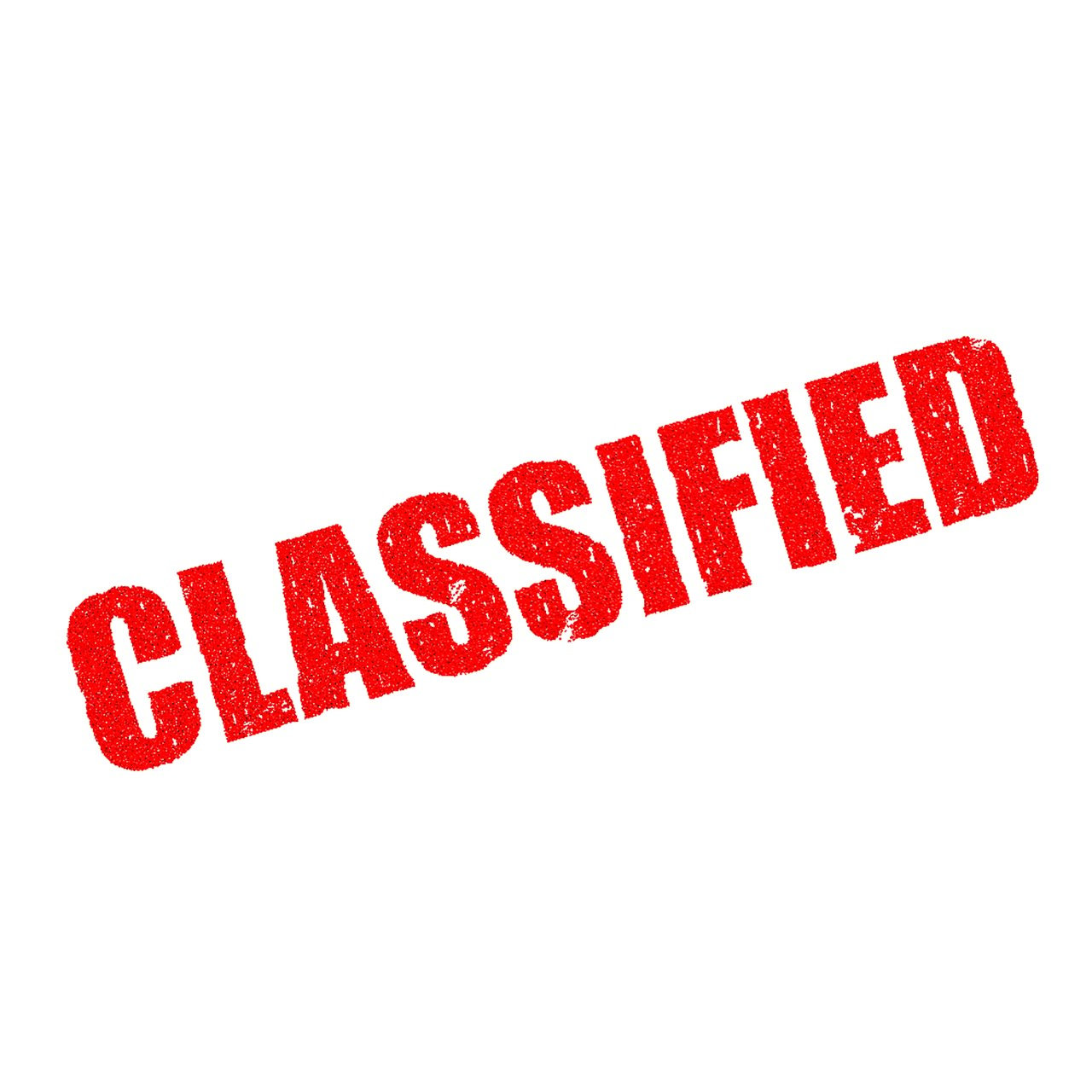 Pb
214
225
225
225
225
225
Fr
Th
Th
Th
Th
Th
Th
Th
Th
Th
Th
Th
Th
Th
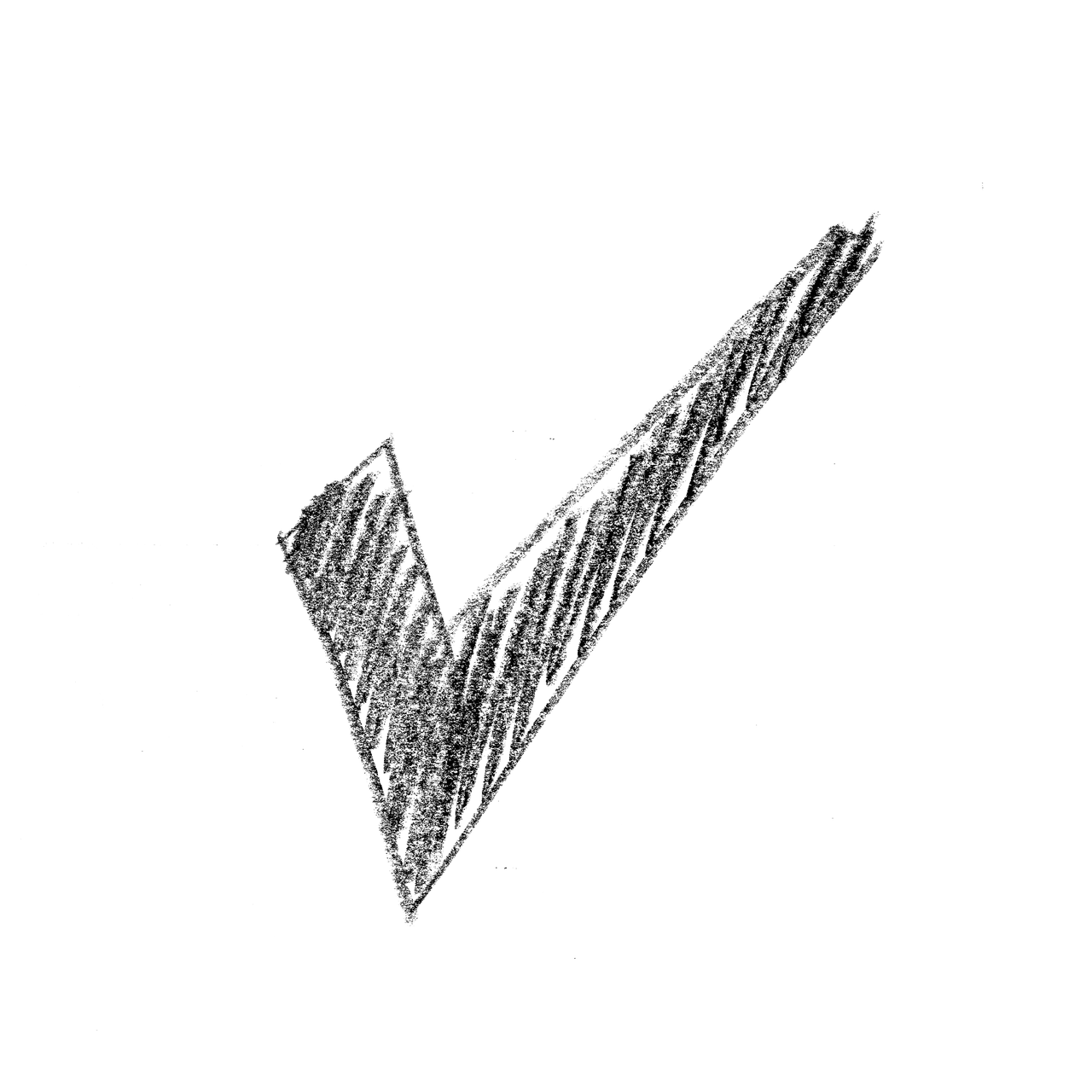 82
90
90
90
90
90
90
90
90
90
90
90
90
90
87
Actinium
Actinium
Actinium
Actinium
Actinium
Actinium
Actinium
Actinium
Actinium
Actinium
Actinium
Actinium
Actinium
224
224
224
224
224
224
Ac
Ac
Ac
Ac
Ac
Ac
Ac
Ac
Ac
Ac
Ac
Ac
Ac
89
89
89
89
89
89
89
89
89
89
89
89
89
Radium
Radium
Radium
Radium
Radium
Radium
Radium
Radium
Radium
Radium
Radium
Radium
Radium
Ra
Ra
Ra
Ra
Ra
Ra
Ra
Ra
Ra
Ra
Ra
Ra
Ra
88
88
88
88
88
88
88
88
88
88
88
88
88
223
223
223
223
223
223
223
Francium
Francium
Francium
Francium
Francium
Francium
Francium
Francium
Francium
Francium
Francium
Francium
Francium
222
222
222
222
222
222
222
222
Fr
Fr
Fr
Fr
Fr
Fr
Fr
Fr
Fr
Fr
Fr
Fr
Fr
87
87
87
87
87
87
87
87
87
87
87
87
87
Radon
Radon
Radon
Radon
Radon
Radon
Radon
Radon
Radon
Radon
Radon
Radon
Radon
221
221
221
221
221
221
221
221
221
Rn
Rn
Rn
Rn
Rn
Rn
Rn
Rn
Rn
Rn
Rn
Rn
Rn
86
86
86
86
86
86
86
86
86
86
86
86
86
Astat
Astat
Astat
Astat
Astat
Astat
Astat
Astat
Astat
Astat
Astat
Astat
Astat
220
220
220
220
220
220
220
220
220
220
At
At
At
At
At
At
At
At
At
At
At
At
At
85
85
85
85
85
85
85
85
85
85
85
85
85
Polonium
Polonium
Polonium
Polonium
Polonium
Polonium
Polonium
Polonium
Polonium
Polonium
Polonium
Polonium
Polonium
Fortsæt
219
219
219
219
219
219
219
219
219
219
219
Po
Po
Po
Po
Po
Po
Po
Po
Po
Po
Po
Po
Po
84
84
84
84
84
84
84
84
84
84
84
84
84
Bismuth
Bismuth
Bismuth
Bismuth
Bismuth
Bismuth
Bismuth
Bismuth
Bismuth
Bismuth
Bismuth
Bismuth
Bismuth
218
218
218
218
218
218
218
218
218
218
Bi
Bi
Bi
Bi
Bi
Bi
Bi
Bi
Bi
Bi
Bi
Bi
Bi
218
83
83
83
83
83
83
83
83
83
83
83
83
83
216
216
216
216
216
216
216
216
216
216
216
Bly
Bly
Bly
Bly
Bly
Bly
Bly
Bly
Bly
Bly
Bly
Bly
Bly
229
217
217
217
217
217
217
217
217
217
217
Pb
Pb
Pb
Pb
Pb
Pb
Pb
Pb
Pb
Pb
Pb
Pb
Pb
82
82
82
82
82
82
82
82
82
82
82
82
82
© Mat-nat.dk
215
215
215
215
215
215
215
215
215
215
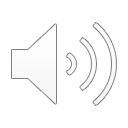 214
214
214
214
214
214
214
214
214
213
213
213
213
213
213
213
213
212
212
212
212
212
212
212
211
211
211
211
211
211
210
210
210
210
210
209
209
209
209
208
208
208
207
207
206
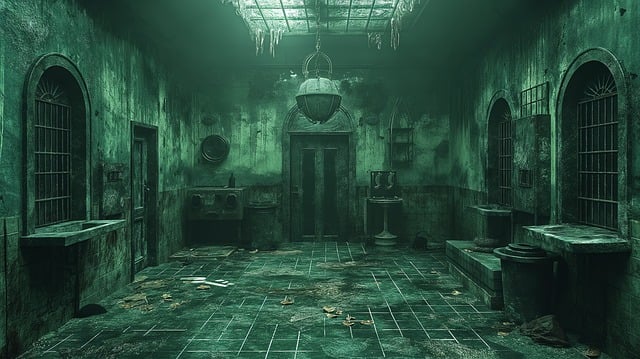 Kapitel 4: Uran-223 En tung udfordring
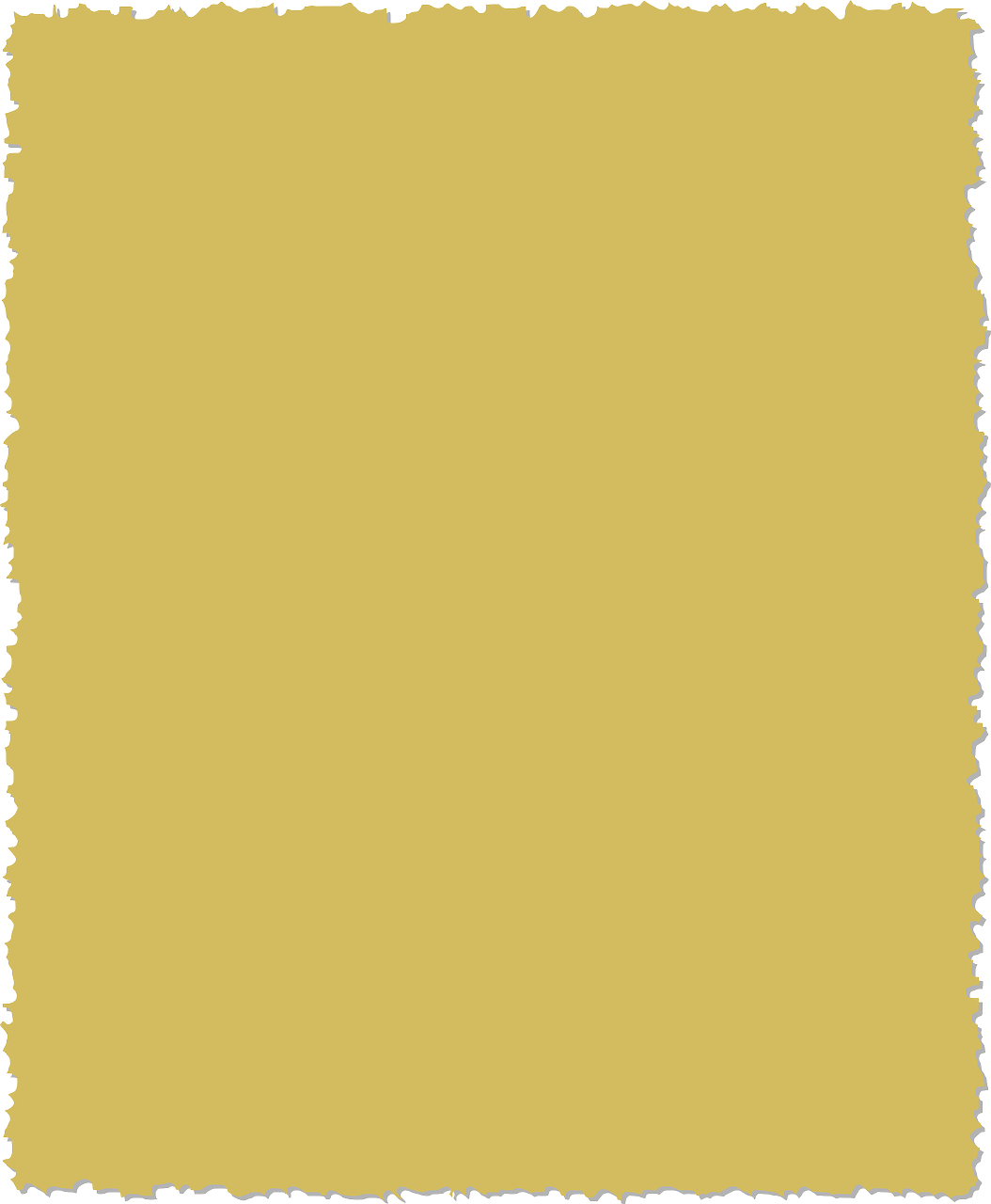 Med Neptunium-226 bag dig vender du tilbage til det velkendte Uran. 

Men denne gang er det Uran-223, og dets henfaldsproces er ikke mindre kompleks. Uran er tungt, ustabilt og voldsomt i sin energiudladning. Kun ved at mestre de små detaljer kan du forhindre dets voldsomt strålende transformationer. 

Kan du kontrollere denne kæde, eller vil Uran-223 bryde fri og bringe ødelæggelse?
Fortsæt
© Mat-nat.dk
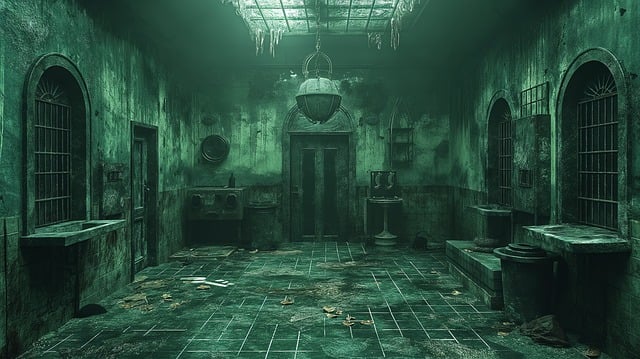 Uran – 223
Prøv
igen
© Mat-nat.dk
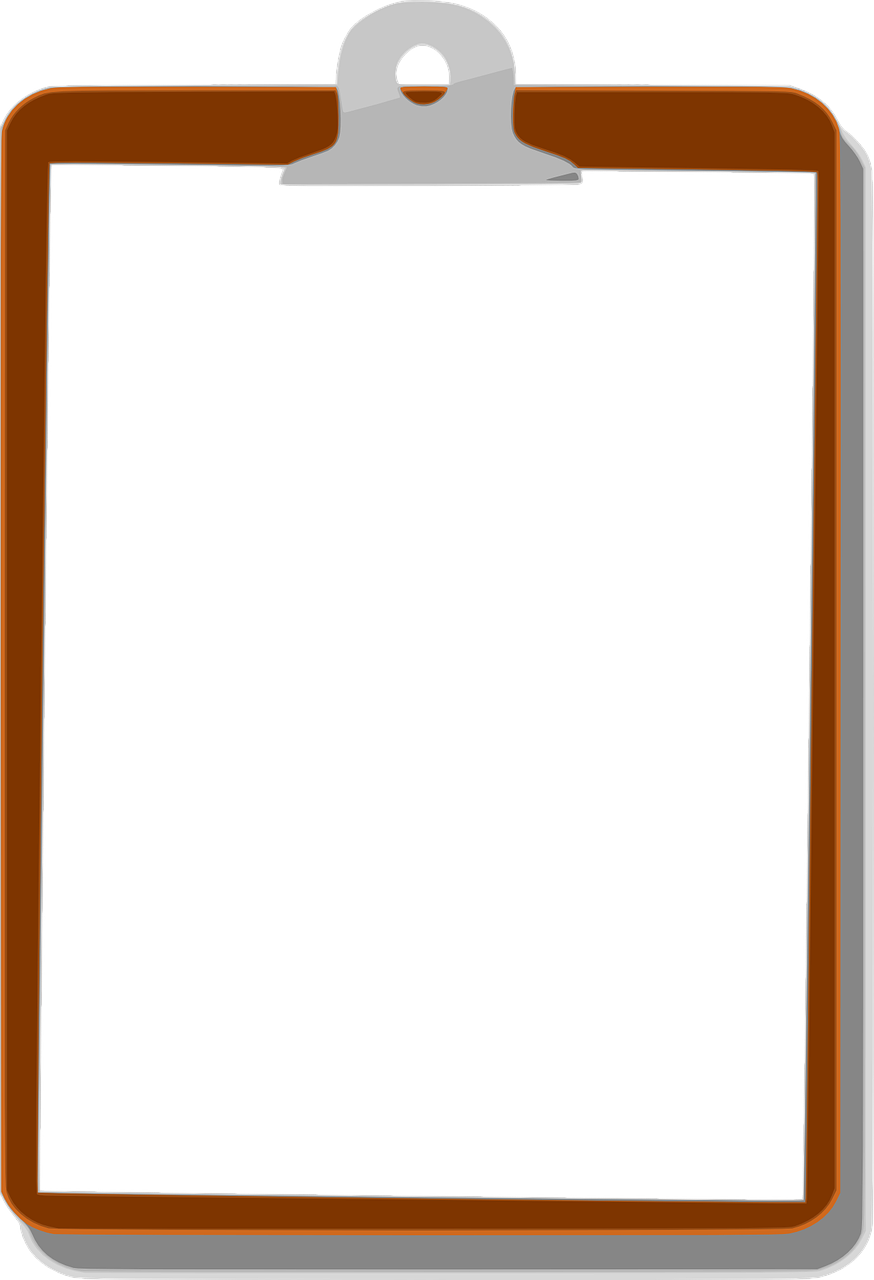 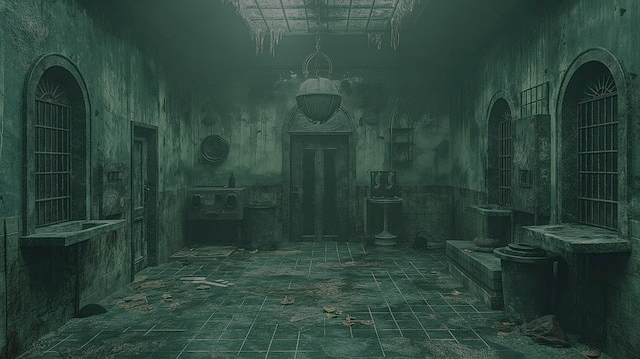 Uran – 223
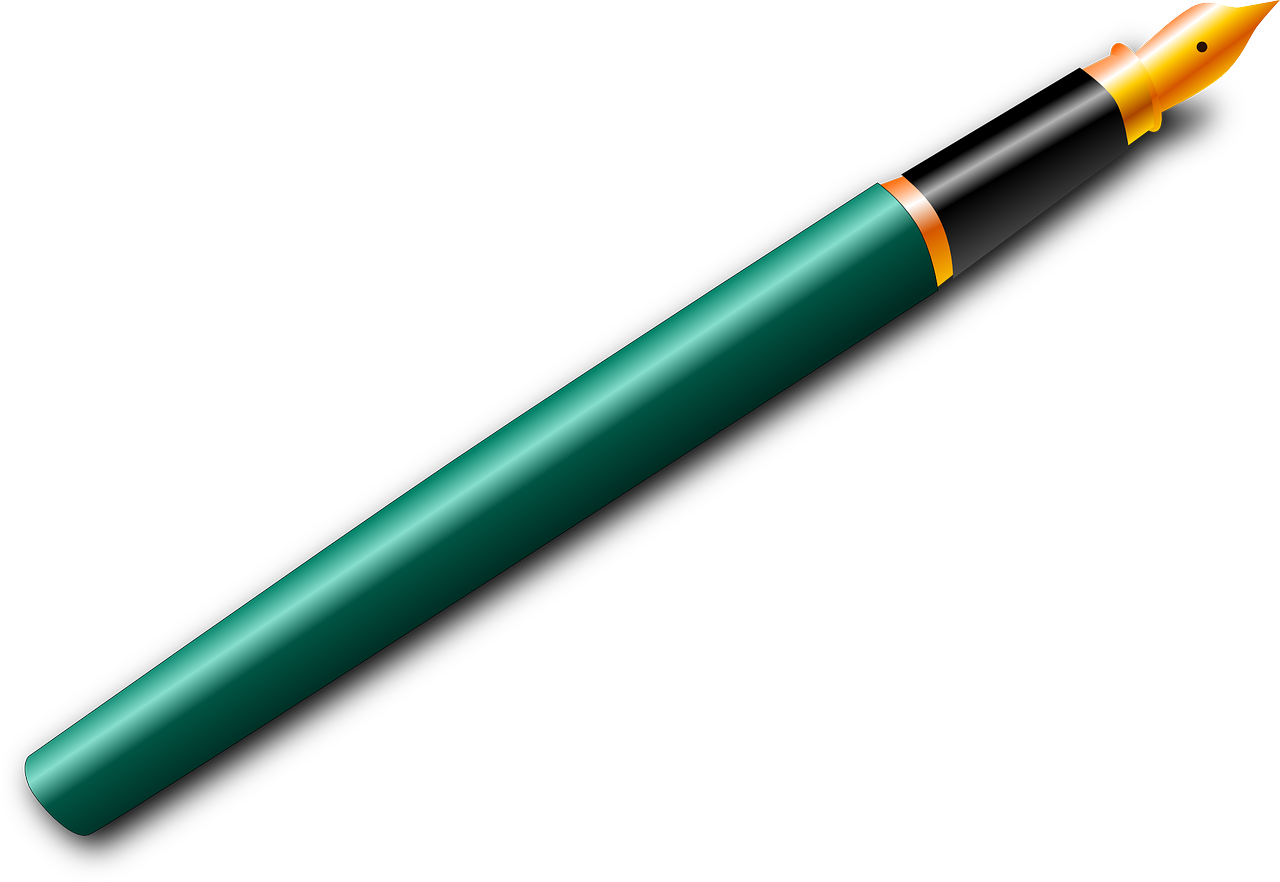 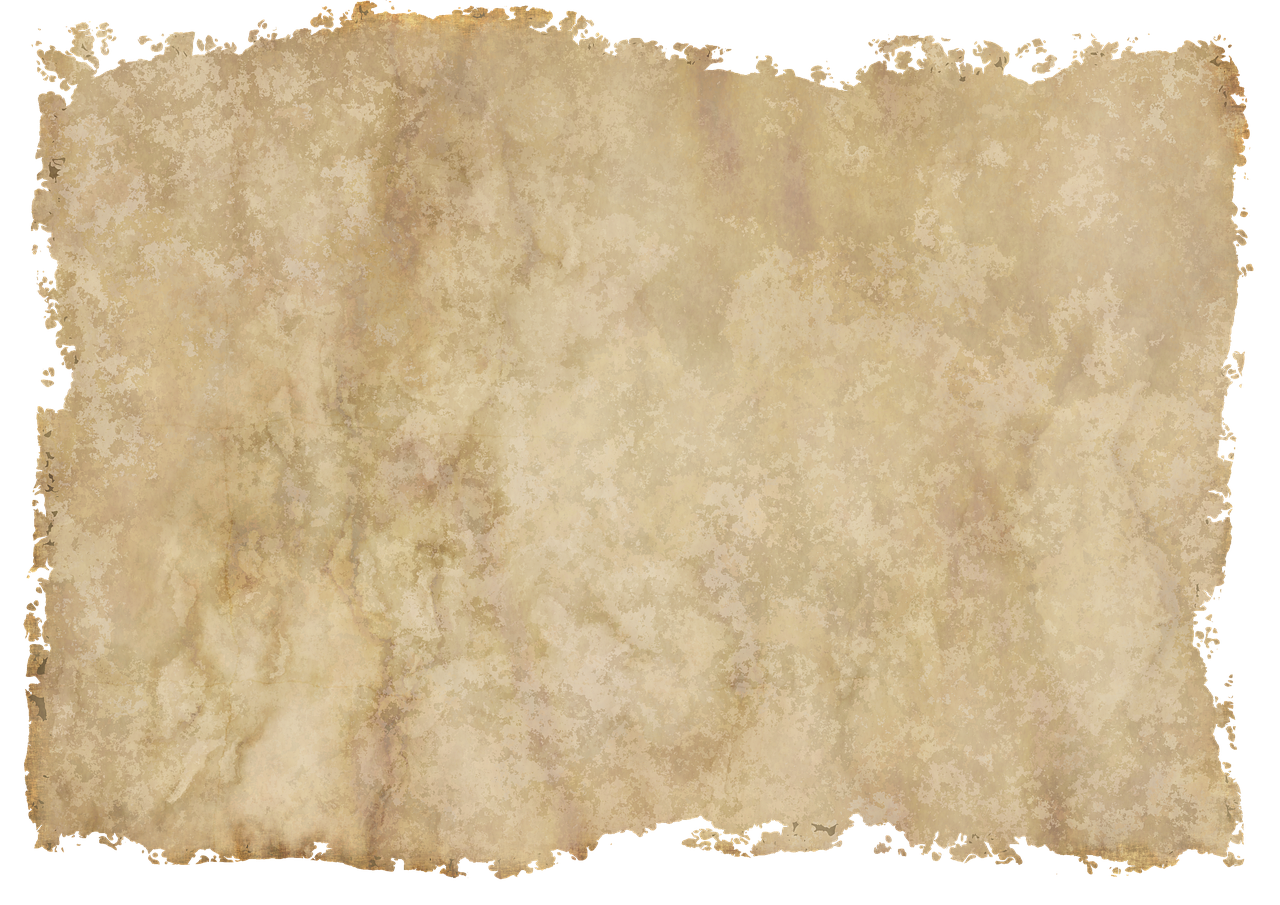 228
228
229
Neptunium
Neptunium
Neptunium
Neptunium
Neptunium
Neptunium
Neptunium
Neptunium
Neptunium
Neptunium
Neptunium
Np
Np
Np
Np
Np
Np
Np
Np
Np
Np
Np
93
93
93
93
93
93
93
93
93
93
93
Uran
Uran
Uran
Uran
Uran
Uran
Uran
Uran
Uran
Uran
Uran
Uran
Uran
227
227
227
U
U
U
U
U
U
U
U
U
U
U
U
U
92
92
92
92
92
92
92
92
92
92
92
92
92
Protactium
Protactium
Protactium
Protactium
Protactium
Protactium
Protactium
Protactium
Protactium
Protactium
Protactium
Protactium
Protactium
223
U
226
226
226
226
Pa
Pa
Pa
Pa
Pa
Pa
Pa
Pa
Pa
Pa
Pa
Pa
Pa
92
91
91
91
91
91
91
91
91
91
91
91
91
91
Thorium
Thorium
Thorium
Thorium
Thorium
Thorium
Thorium
Thorium
Thorium
Thorium
Thorium
Thorium
Thorium
225
225
225
225
225
Th
Th
Th
Th
Th
Th
Th
Th
Th
Th
Th
Th
Th
90
90
90
90
90
90
90
90
90
90
90
90
90
Actinium
Actinium
Actinium
Actinium
Actinium
Actinium
Actinium
Actinium
Actinium
Actinium
Actinium
Actinium
Actinium
224
224
224
224
224
224
Ac
Ac
Ac
Ac
Ac
Ac
Ac
Ac
Ac
Ac
Ac
Ac
Ac
89
89
89
89
89
89
89
89
89
89
89
89
89
Radium
Radium
Radium
Radium
Radium
Radium
Radium
Radium
Radium
Radium
Radium
Radium
Radium
Ra
Ra
Ra
Ra
Ra
Ra
Ra
Ra
Ra
Ra
Ra
Ra
Ra
88
88
88
88
88
88
88
88
88
88
88
88
88
223
223
223
223
223
223
223
Neptunium
Protactium
Neptunium
Protactium
Neptunium
Protactium
Thorium
Thorium
Radium
Radium
Francium
Francium
Francium
Francium
Francium
Francium
Francium
Francium
Francium
Francium
Francium
Francium
Francium
223
220
223
224
221
219
218
223
219
225
Np
Pa
Th
Np
Pa
Th
Ac
Pa
Ac
Np
222
222
222
222
222
222
222
222
Fr
Fr
Fr
Fr
Fr
Fr
Fr
Fr
Fr
Fr
Fr
Fr
Fr
93
91
90
93
91
90
89
91
89
93
87
87
87
87
87
87
87
87
87
87
87
87
87
Radon
Radon
Radon
Radon
Radon
Radon
Radon
Radon
Radon
Radon
Radon
Radon
Radon
221
221
221
221
221
221
221
221
221
Rn
Rn
Rn
Rn
Rn
Rn
Rn
Rn
Rn
Rn
Rn
Rn
Rn
86
86
86
86
86
86
86
86
86
86
86
86
86
Astat
Astat
Astat
Astat
Astat
Astat
Astat
Astat
Astat
Astat
Astat
Astat
Astat
220
220
220
220
220
220
220
220
220
220
At
At
At
At
At
At
At
At
At
At
At
At
At
85
85
85
85
85
85
85
85
85
85
85
85
85
Polonium
Polonium
Polonium
Polonium
Polonium
Polonium
Polonium
Polonium
Polonium
Polonium
Polonium
Polonium
Polonium
219
219
219
219
219
219
219
219
219
219
219
Po
Po
Po
Po
Po
Po
Po
Po
Po
Po
Po
Po
Po
84
84
84
84
84
84
84
84
84
84
84
84
84
Bismuth
Bismuth
Bismuth
Bismuth
Bismuth
Bismuth
Bismuth
Bismuth
Bismuth
Bismuth
Bismuth
Bismuth
Bismuth
218
218
218
218
218
218
218
218
218
218
Bi
Bi
Bi
Bi
Bi
Bi
Bi
Bi
Bi
Bi
Bi
Bi
Bi
218
83
83
83
83
83
83
83
83
83
83
83
83
83
216
216
216
216
216
216
216
216
216
216
216
Bly
Bly
Bly
Bly
Bly
Bly
Bly
Bly
Bly
Bly
Bly
Bly
Bly
229
217
217
217
217
217
217
217
217
217
217
Pb
Pb
Pb
Pb
Pb
Pb
Pb
Pb
Pb
Pb
Pb
Pb
Pb
82
82
82
82
82
82
82
82
82
82
82
82
82
© Mat-nat.dk
215
215
215
215
215
215
215
215
215
215
214
214
214
214
214
214
214
214
214
213
213
213
213
213
213
213
213
212
212
212
212
212
212
212
211
211
211
211
211
211
210
210
210
210
210
209
209
209
209
208
208
208
207
207
206
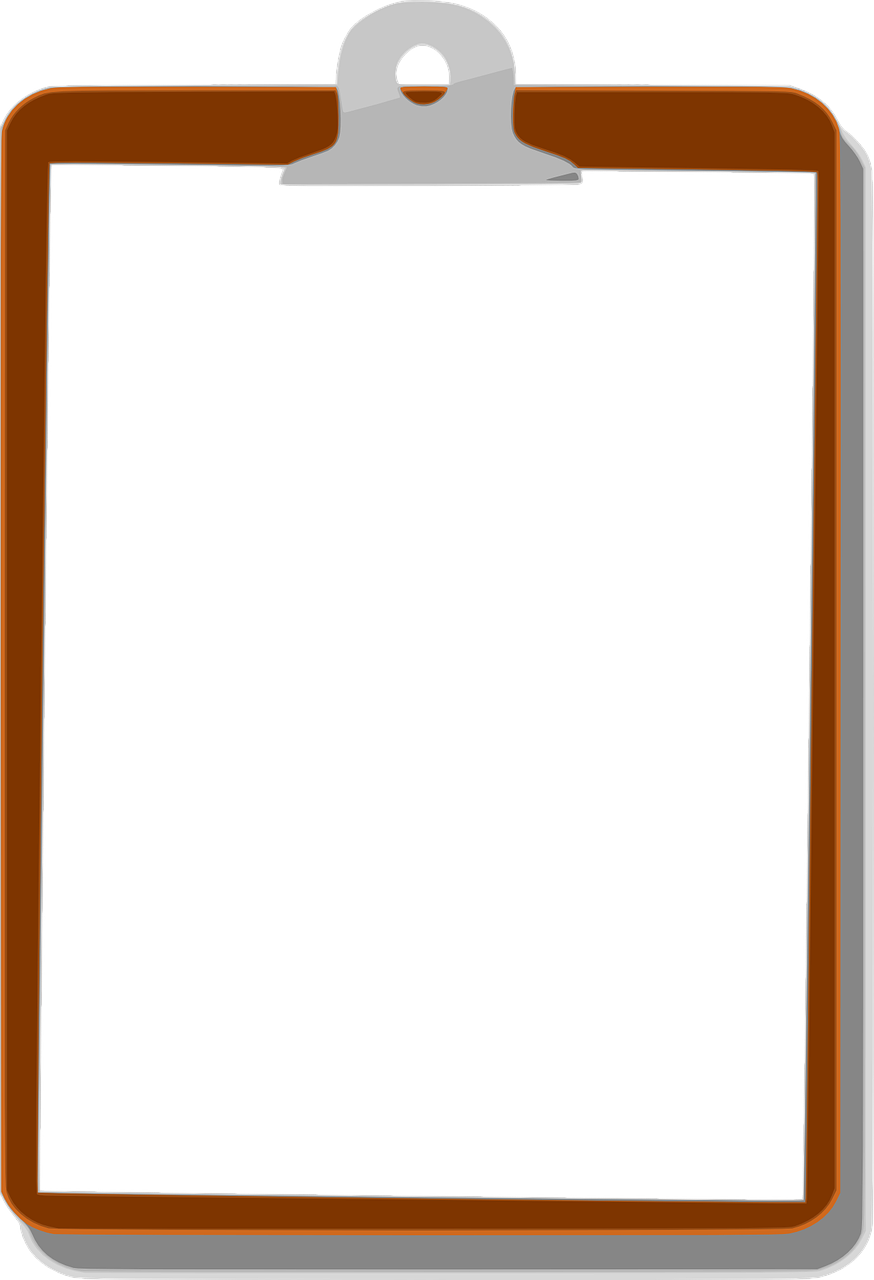 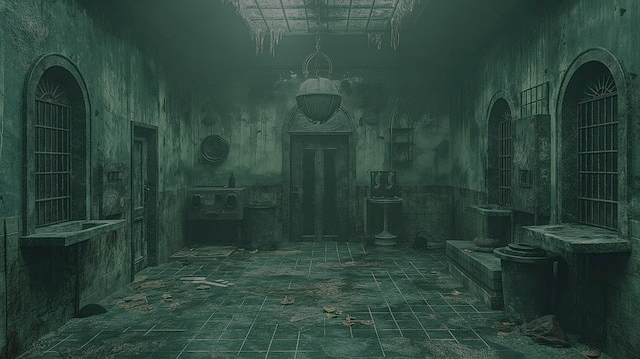 Uran – 223
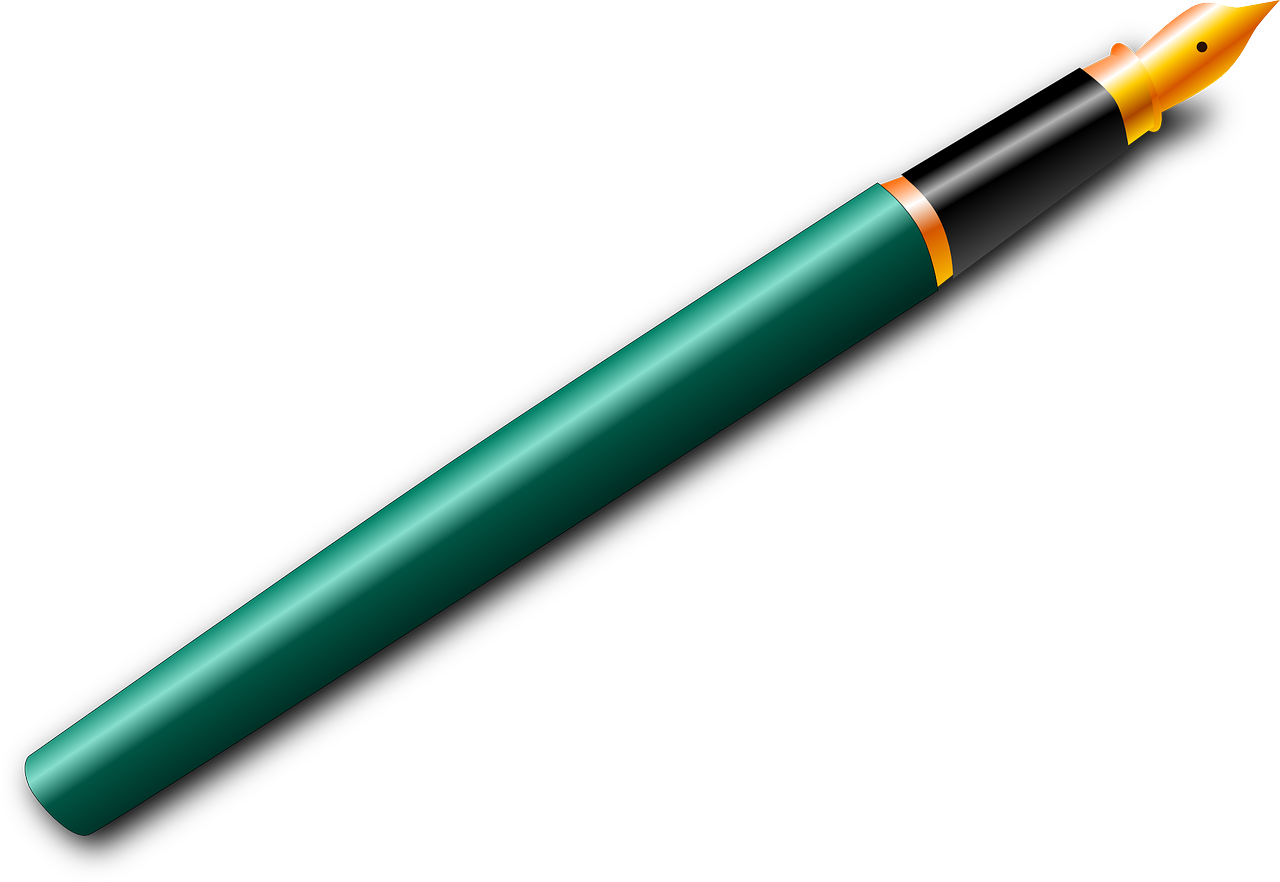 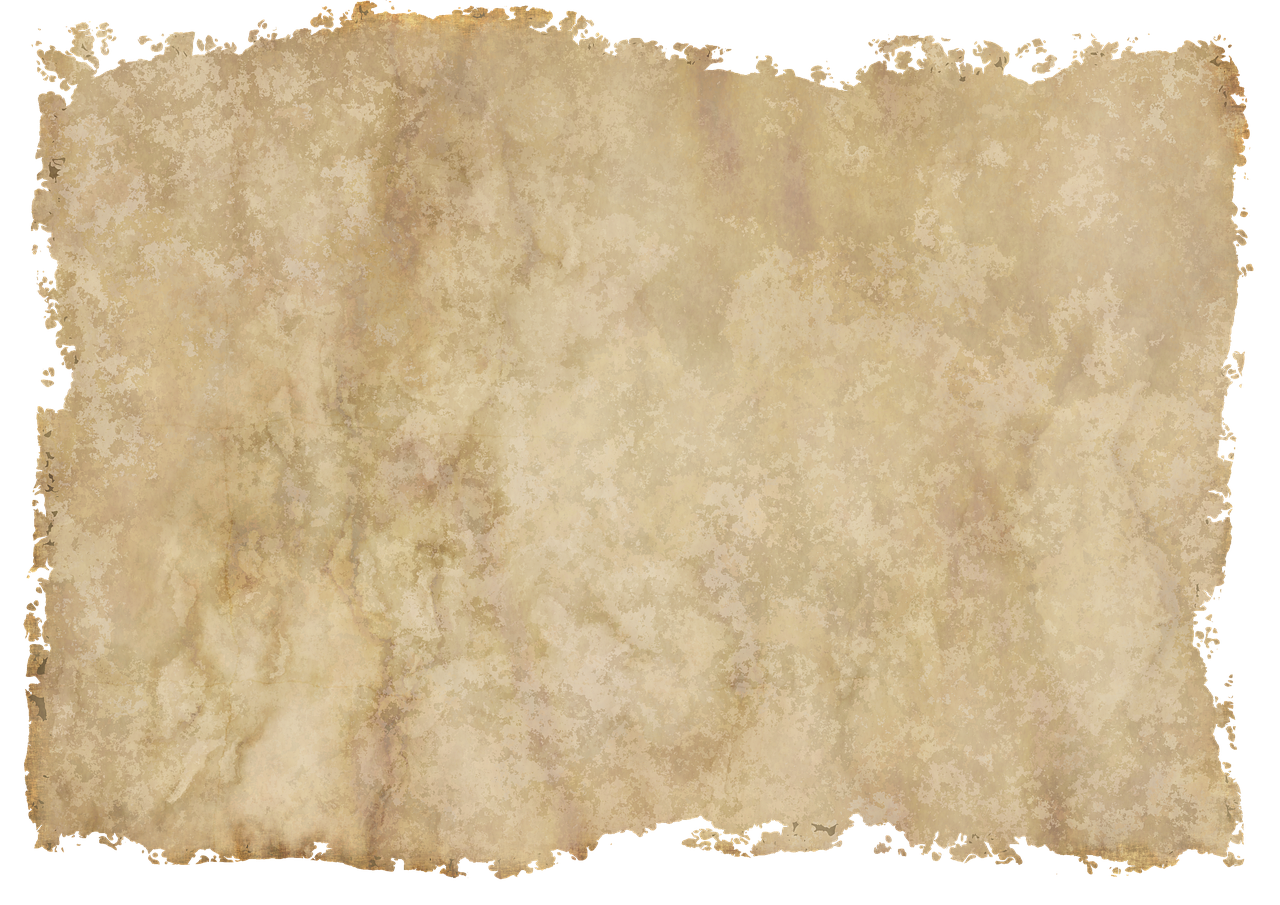 228
228
229
Neptunium
Neptunium
Neptunium
Neptunium
Neptunium
Neptunium
Neptunium
Neptunium
Neptunium
Neptunium
Neptunium
Np
Np
Np
Np
Np
Np
Np
Np
Np
Np
Np
93
93
93
93
93
93
93
93
93
93
93
Uran
Uran
Uran
Uran
Uran
Uran
Uran
Uran
Uran
Uran
Uran
Uran
Uran
227
227
227
U
U
U
U
U
U
U
U
U
U
U
U
U
92
92
92
92
92
92
92
92
92
92
92
92
92
Protactium
Protactium
Protactium
Protactium
Protactium
Protactium
Protactium
Protactium
Protactium
Protactium
Protactium
Protactium
Protactium
219
223
Th
U
226
226
226
226
Pa
Pa
Pa
Pa
Pa
Pa
Pa
Pa
Pa
Pa
Pa
Pa
Pa
90
92
91
91
91
91
91
91
91
91
91
91
91
91
91
Thorium
Thorium
Thorium
Thorium
Thorium
Thorium
Thorium
Thorium
Thorium
Thorium
Thorium
Thorium
Thorium
225
225
225
225
225
Th
Th
Th
Th
Th
Th
Th
Th
Th
Th
Th
Th
Th
90
90
90
90
90
90
90
90
90
90
90
90
90
Actinium
Actinium
Actinium
Actinium
Actinium
Actinium
Actinium
Actinium
Actinium
Actinium
Actinium
Actinium
Actinium
224
224
224
224
224
224
Ac
Ac
Ac
Ac
Ac
Ac
Ac
Ac
Ac
Ac
Ac
Ac
Ac
89
89
89
89
89
89
89
89
89
89
89
89
89
Radium
Radium
Radium
Radium
Radium
Radium
Radium
Radium
Radium
Radium
Radium
Radium
Radium
Ra
Ra
Ra
Ra
Ra
Ra
Ra
Ra
Ra
Ra
Ra
Ra
Ra
88
88
88
88
88
88
88
88
88
88
88
88
88
223
223
223
223
223
223
223
Protactium
Protactium
Francium
Francium
Actinium
Actinium
Actinium
Radium
Radium
Radium
Francium
Francium
Francium
Francium
Francium
Francium
Francium
Francium
Francium
Francium
Francium
Francium
Francium
219
219
216
221
217
217
224
215
218
224
Pa
Ra
Ac
Pa
Ra
Ac
Fr
Ra
Ac
Fr
222
222
222
222
222
222
222
222
Fr
Fr
Fr
Fr
Fr
Fr
Fr
Fr
Fr
Fr
Fr
Fr
Fr
91
88
89
91
88
89
87
88
89
87
87
87
87
87
87
87
87
87
87
87
87
87
87
Radon
Radon
Radon
Radon
Radon
Radon
Radon
Radon
Radon
Radon
Radon
Radon
Radon
221
221
221
221
221
221
221
221
221
Rn
Rn
Rn
Rn
Rn
Rn
Rn
Rn
Rn
Rn
Rn
Rn
Rn
86
86
86
86
86
86
86
86
86
86
86
86
86
Astat
Astat
Astat
Astat
Astat
Astat
Astat
Astat
Astat
Astat
Astat
Astat
Astat
220
220
220
220
220
220
220
220
220
220
At
At
At
At
At
At
At
At
At
At
At
At
At
85
85
85
85
85
85
85
85
85
85
85
85
85
Polonium
Polonium
Polonium
Polonium
Polonium
Polonium
Polonium
Polonium
Polonium
Polonium
Polonium
Polonium
Polonium
219
219
219
219
219
219
219
219
219
219
219
Po
Po
Po
Po
Po
Po
Po
Po
Po
Po
Po
Po
Po
84
84
84
84
84
84
84
84
84
84
84
84
84
Bismuth
Bismuth
Bismuth
Bismuth
Bismuth
Bismuth
Bismuth
Bismuth
Bismuth
Bismuth
Bismuth
Bismuth
Bismuth
218
218
218
218
218
218
218
218
218
218
Bi
Bi
Bi
Bi
Bi
Bi
Bi
Bi
Bi
Bi
Bi
Bi
Bi
218
83
83
83
83
83
83
83
83
83
83
83
83
83
216
216
216
216
216
216
216
216
216
216
216
Bly
Bly
Bly
Bly
Bly
Bly
Bly
Bly
Bly
Bly
Bly
Bly
Bly
229
217
217
217
217
217
217
217
217
217
217
Pb
Pb
Pb
Pb
Pb
Pb
Pb
Pb
Pb
Pb
Pb
Pb
Pb
82
82
82
82
82
82
82
82
82
82
82
82
82
© Mat-nat.dk
215
215
215
215
215
215
215
215
215
215
214
214
214
214
214
214
214
214
214
213
213
213
213
213
213
213
213
212
212
212
212
212
212
212
211
211
211
211
211
211
210
210
210
210
210
209
209
209
209
208
208
208
207
207
206
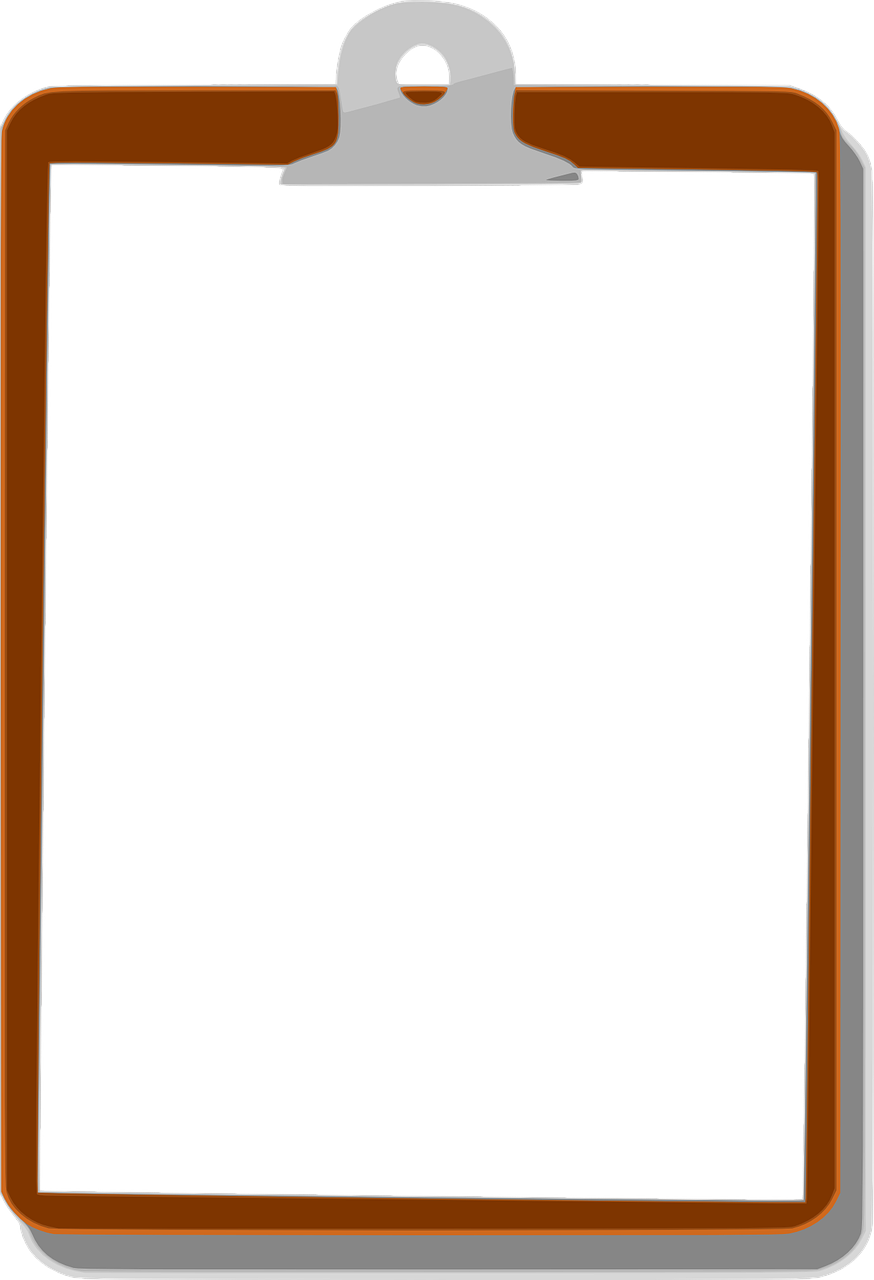 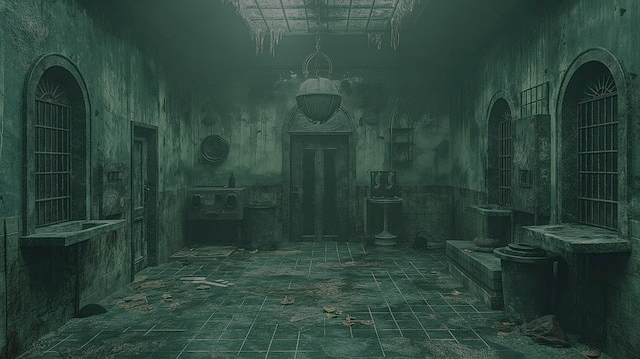 Uran – 223
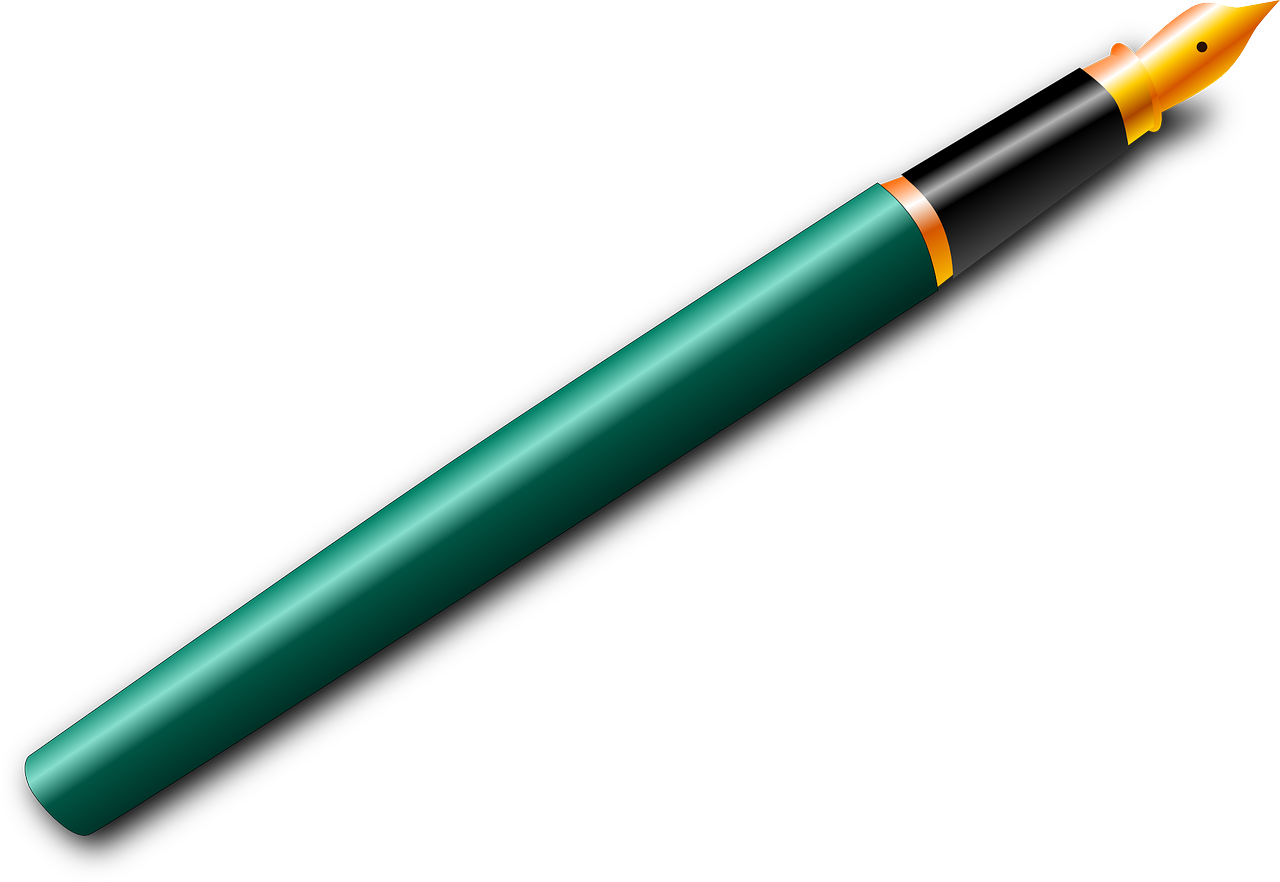 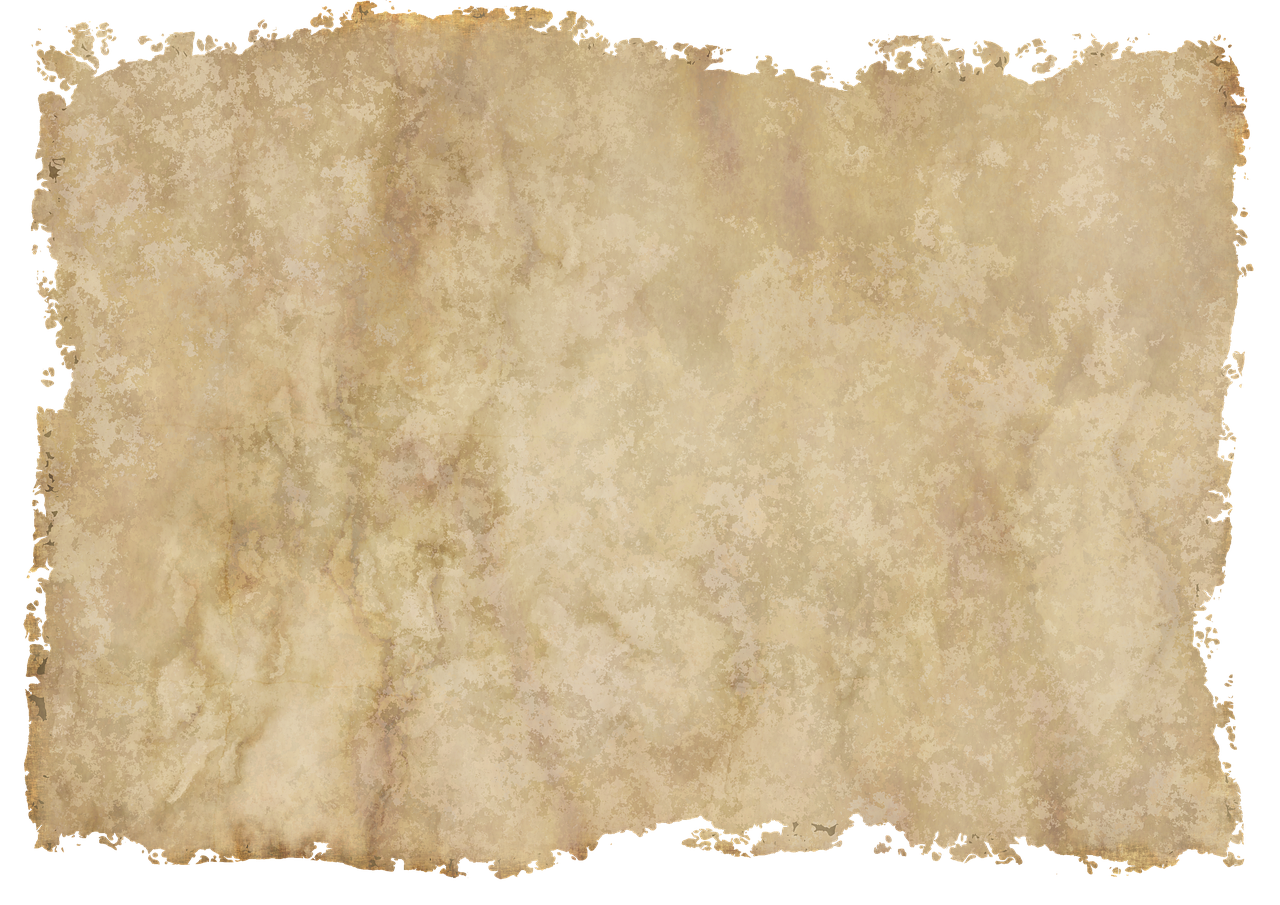 228
228
229
Neptunium
Neptunium
Neptunium
Neptunium
Neptunium
Neptunium
Neptunium
Neptunium
Neptunium
Neptunium
Neptunium
Np
Np
Np
Np
Np
Np
Np
Np
Np
Np
Np
93
93
93
93
93
93
93
93
93
93
93
Uran
Uran
Uran
Uran
Uran
Uran
Uran
Uran
Uran
Uran
Uran
Uran
Uran
227
227
227
U
U
U
U
U
U
U
U
U
U
U
U
U
92
92
92
92
92
92
92
92
92
92
92
92
92
Protactium
Protactium
Protactium
Protactium
Protactium
Protactium
Protactium
Protactium
Protactium
Protactium
Protactium
Protactium
Protactium
215
219
223
Ra
Th
U
226
226
226
226
Pa
Pa
Pa
Pa
Pa
Pa
Pa
Pa
Pa
Pa
Pa
Pa
Pa
88
90
92
91
91
91
91
91
91
91
91
91
91
91
91
91
Thorium
Thorium
Thorium
Thorium
Thorium
Thorium
Thorium
Thorium
Thorium
Thorium
Thorium
Thorium
Thorium
225
225
225
225
225
Th
Th
Th
Th
Th
Th
Th
Th
Th
Th
Th
Th
Th
90
90
90
90
90
90
90
90
90
90
90
90
90
Actinium
Actinium
Actinium
Actinium
Actinium
Actinium
Actinium
Actinium
Actinium
Actinium
Actinium
Actinium
Actinium
224
224
224
224
224
224
Ac
Ac
Ac
Ac
Ac
Ac
Ac
Ac
Ac
Ac
Ac
Ac
Ac
89
89
89
89
89
89
89
89
89
89
89
89
89
Radium
Radium
Radium
Radium
Radium
Radium
Radium
Radium
Radium
Radium
Radium
Radium
Radium
Ra
Ra
Ra
Ra
Ra
Ra
Ra
Ra
Ra
Ra
Ra
Ra
Ra
88
88
88
88
88
88
88
88
88
88
88
88
88
223
223
223
223
223
223
223
Francium
Francium
Francium
Actinium
Actinium
Radium
Actinium
Radon
Radon
Radon
Francium
Francium
Francium
Francium
Francium
Francium
Francium
Francium
Francium
Francium
Francium
Francium
Francium
212
210
215
211
213
216
214
215
217
215
Fr
Rn
Ac
Rn
Fr
Ac
Ra
Fr
Ac
Rn
222
222
222
222
222
222
222
222
Fr
Fr
Fr
Fr
Fr
Fr
Fr
Fr
Fr
Fr
Fr
Fr
Fr
87
86
89
86
87
89
88
87
89
86
87
87
87
87
87
87
87
87
87
87
87
87
87
Radon
Radon
Radon
Radon
Radon
Radon
Radon
Radon
Radon
Radon
Radon
Radon
Radon
221
221
221
221
221
221
221
221
221
Rn
Rn
Rn
Rn
Rn
Rn
Rn
Rn
Rn
Rn
Rn
Rn
Rn
86
86
86
86
86
86
86
86
86
86
86
86
86
Astat
Astat
Astat
Astat
Astat
Astat
Astat
Astat
Astat
Astat
Astat
Astat
Astat
220
220
220
220
220
220
220
220
220
220
At
At
At
At
At
At
At
At
At
At
At
At
At
85
85
85
85
85
85
85
85
85
85
85
85
85
Polonium
Polonium
Polonium
Polonium
Polonium
Polonium
Polonium
Polonium
Polonium
Polonium
Polonium
Polonium
Polonium
219
219
219
219
219
219
219
219
219
219
219
Po
Po
Po
Po
Po
Po
Po
Po
Po
Po
Po
Po
Po
84
84
84
84
84
84
84
84
84
84
84
84
84
Bismuth
Bismuth
Bismuth
Bismuth
Bismuth
Bismuth
Bismuth
Bismuth
Bismuth
Bismuth
Bismuth
Bismuth
Bismuth
218
218
218
218
218
218
218
218
218
218
Bi
Bi
Bi
Bi
Bi
Bi
Bi
Bi
Bi
Bi
Bi
Bi
Bi
218
83
83
83
83
83
83
83
83
83
83
83
83
83
216
216
216
216
216
216
216
216
216
216
216
Bly
Bly
Bly
Bly
Bly
Bly
Bly
Bly
Bly
Bly
Bly
Bly
Bly
229
217
217
217
217
217
217
217
217
217
217
Pb
Pb
Pb
Pb
Pb
Pb
Pb
Pb
Pb
Pb
Pb
Pb
Pb
82
82
82
82
82
82
82
82
82
82
82
82
82
© Mat-nat.dk
215
215
215
215
215
215
215
215
215
215
214
214
214
214
214
214
214
214
214
213
213
213
213
213
213
213
213
212
212
212
212
212
212
212
211
211
211
211
211
211
210
210
210
210
210
209
209
209
209
208
208
208
207
207
206
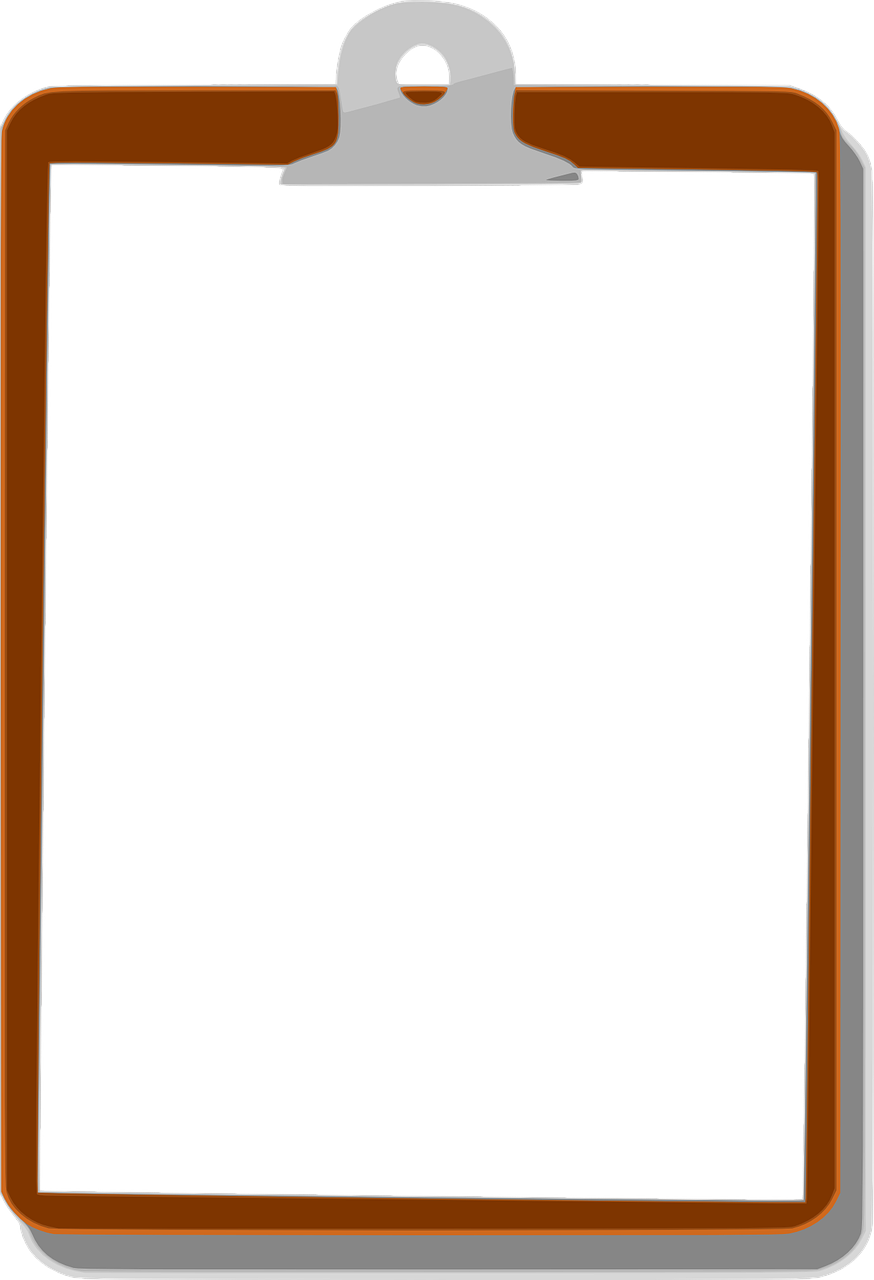 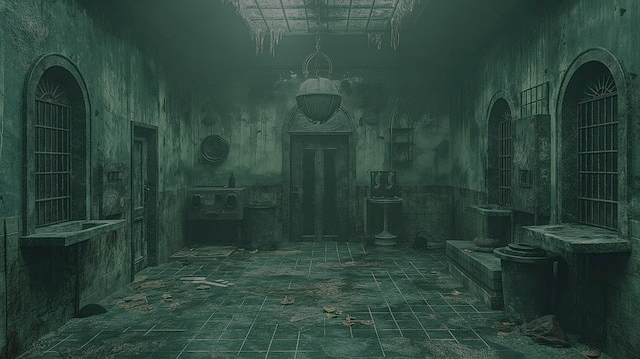 Uran – 223
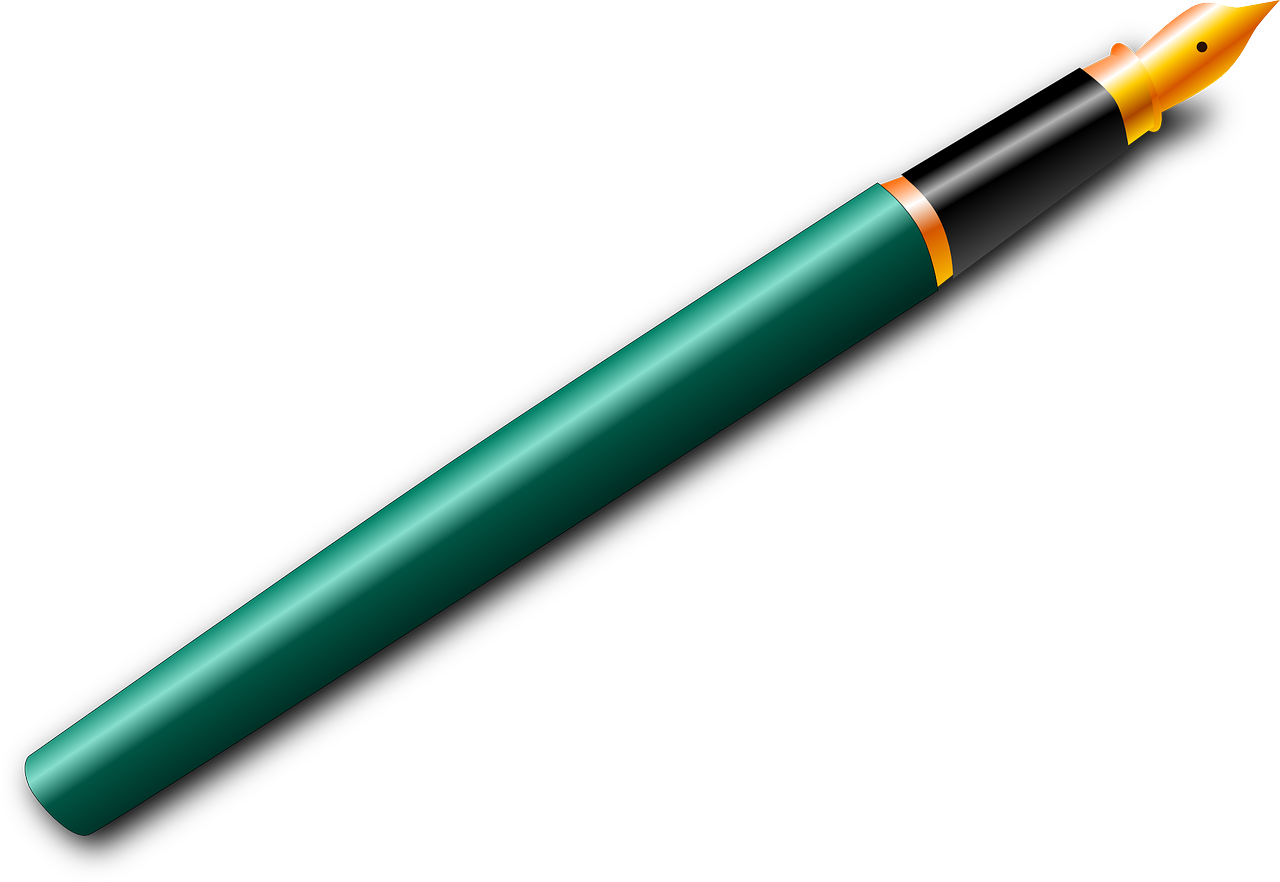 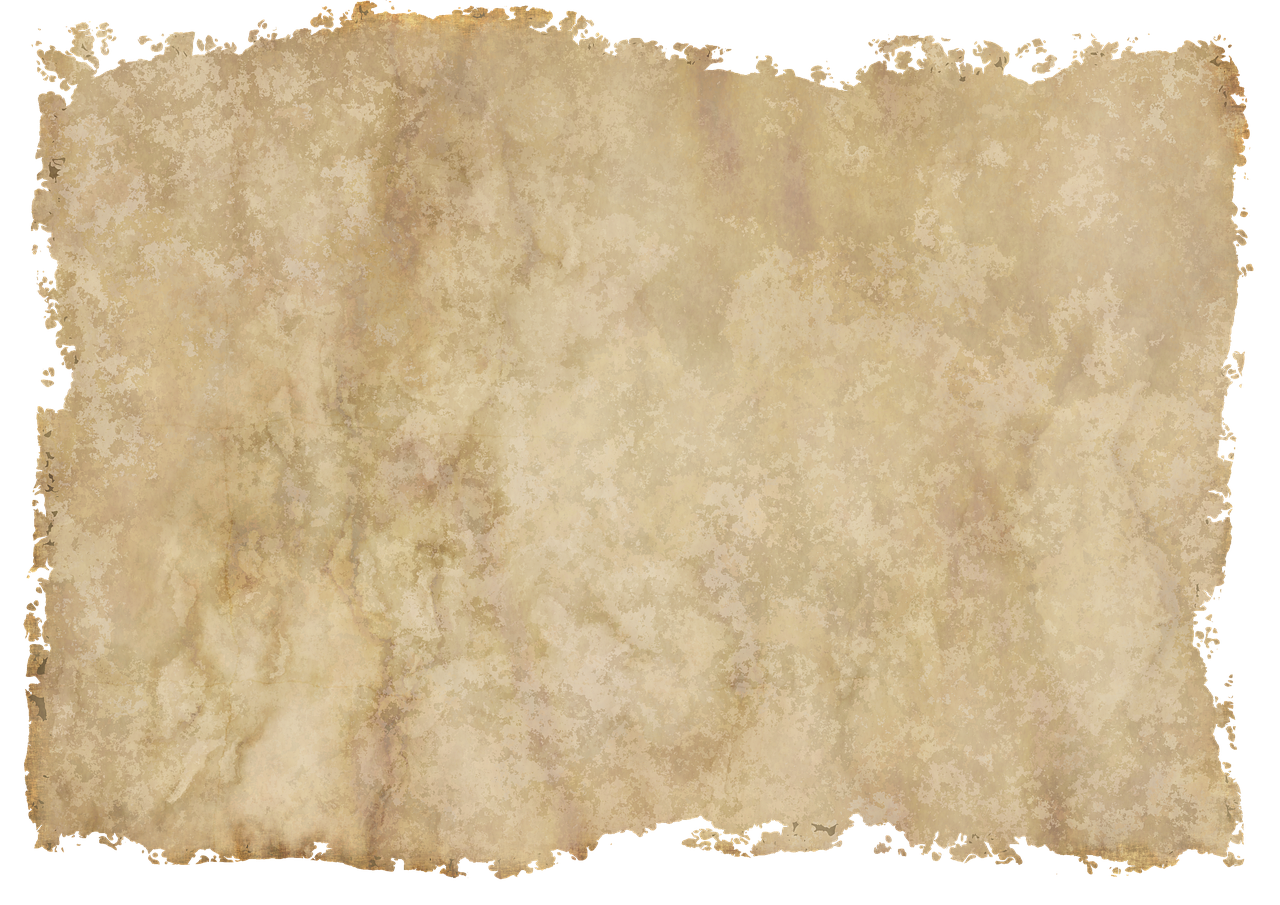 228
228
229
Neptunium
Neptunium
Neptunium
Neptunium
Neptunium
Neptunium
Neptunium
Neptunium
Neptunium
Neptunium
Neptunium
Np
Np
Np
Np
Np
Np
Np
Np
Np
Np
Np
93
93
93
93
93
93
93
93
93
93
93
Uran
Uran
Uran
Uran
Uran
Uran
Uran
Uran
Uran
Uran
Uran
Uran
Uran
227
227
227
U
U
U
U
U
U
U
U
U
U
U
U
U
92
92
92
92
92
92
92
92
92
92
92
92
92
Protactium
Protactium
Protactium
Protactium
Protactium
Protactium
Protactium
Protactium
Protactium
Protactium
Protactium
Protactium
Protactium
215
219
223
211
Ra
Th
Rn
U
226
226
226
226
Pa
Pa
Pa
Pa
Pa
Pa
Pa
Pa
Pa
Pa
Pa
Pa
Pa
88
90
92
86
91
91
91
91
91
91
91
91
91
91
91
91
91
Thorium
Thorium
Thorium
Thorium
Thorium
Thorium
Thorium
Thorium
Thorium
Thorium
Thorium
Thorium
Thorium
225
225
225
225
225
Th
Th
Th
Th
Th
Th
Th
Th
Th
Th
Th
Th
Th
90
90
90
90
90
90
90
90
90
90
90
90
90
Actinium
Actinium
Actinium
Actinium
Actinium
Actinium
Actinium
Actinium
Actinium
Actinium
Actinium
Actinium
Actinium
224
224
224
224
224
224
Ac
Ac
Ac
Ac
Ac
Ac
Ac
Ac
Ac
Ac
Ac
Ac
Ac
89
89
89
89
89
89
89
89
89
89
89
89
89
Radium
Radium
Radium
Radium
Radium
Radium
Radium
Radium
Radium
Radium
Radium
Radium
Radium
Ra
Ra
Ra
Ra
Ra
Ra
Ra
Ra
Ra
Ra
Ra
Ra
Ra
88
88
88
88
88
88
88
88
88
88
88
88
88
223
223
223
223
223
223
223
Polonium
Polonium
Polonium
Francium
Francium
Radium
Radium
Astat
Astat
Astat
Francium
Francium
Francium
Francium
Francium
Francium
Francium
Francium
Francium
Francium
Francium
Francium
Francium
224
209
224
224
212
215
224
210
224
211
Po
At
Fr
Po
Ra
Ra
Po
At
Fr
At
222
222
222
222
222
222
222
222
Fr
Fr
Fr
Fr
Fr
Fr
Fr
Fr
Fr
Fr
Fr
Fr
Fr
84
85
88
84
88
88
94
85
88
85
87
87
87
87
87
87
87
87
87
87
87
87
87
Radon
Radon
Radon
Radon
Radon
Radon
Radon
Radon
Radon
Radon
Radon
Radon
Radon
221
221
221
221
221
221
221
221
221
Rn
Rn
Rn
Rn
Rn
Rn
Rn
Rn
Rn
Rn
Rn
Rn
Rn
86
86
86
86
86
86
86
86
86
86
86
86
86
Astat
Astat
Astat
Astat
Astat
Astat
Astat
Astat
Astat
Astat
Astat
Astat
Astat
220
220
220
220
220
220
220
220
220
220
At
At
At
At
At
At
At
At
At
At
At
At
At
85
85
85
85
85
85
85
85
85
85
85
85
85
Polonium
Polonium
Polonium
Polonium
Polonium
Polonium
Polonium
Polonium
Polonium
Polonium
Polonium
Polonium
Polonium
219
219
219
219
219
219
219
219
219
219
219
Po
Po
Po
Po
Po
Po
Po
Po
Po
Po
Po
Po
Po
84
84
84
84
84
84
84
84
84
84
84
84
84
Bismuth
Bismuth
Bismuth
Bismuth
Bismuth
Bismuth
Bismuth
Bismuth
Bismuth
Bismuth
Bismuth
Bismuth
Bismuth
218
218
218
218
218
218
218
218
218
218
Bi
Bi
Bi
Bi
Bi
Bi
Bi
Bi
Bi
Bi
Bi
Bi
Bi
218
83
83
83
83
83
83
83
83
83
83
83
83
83
216
216
216
216
216
216
216
216
216
216
216
Bly
Bly
Bly
Bly
Bly
Bly
Bly
Bly
Bly
Bly
Bly
Bly
Bly
229
217
217
217
217
217
217
217
217
217
217
Pb
Pb
Pb
Pb
Pb
Pb
Pb
Pb
Pb
Pb
Pb
Pb
Pb
82
82
82
82
82
82
82
82
82
82
82
82
82
© Mat-nat.dk
215
215
215
215
215
215
215
215
215
215
214
214
214
214
214
214
214
214
214
213
213
213
213
213
213
213
213
212
212
212
212
212
212
212
211
211
211
211
211
211
210
210
210
210
210
209
209
209
209
208
208
208
207
207
206
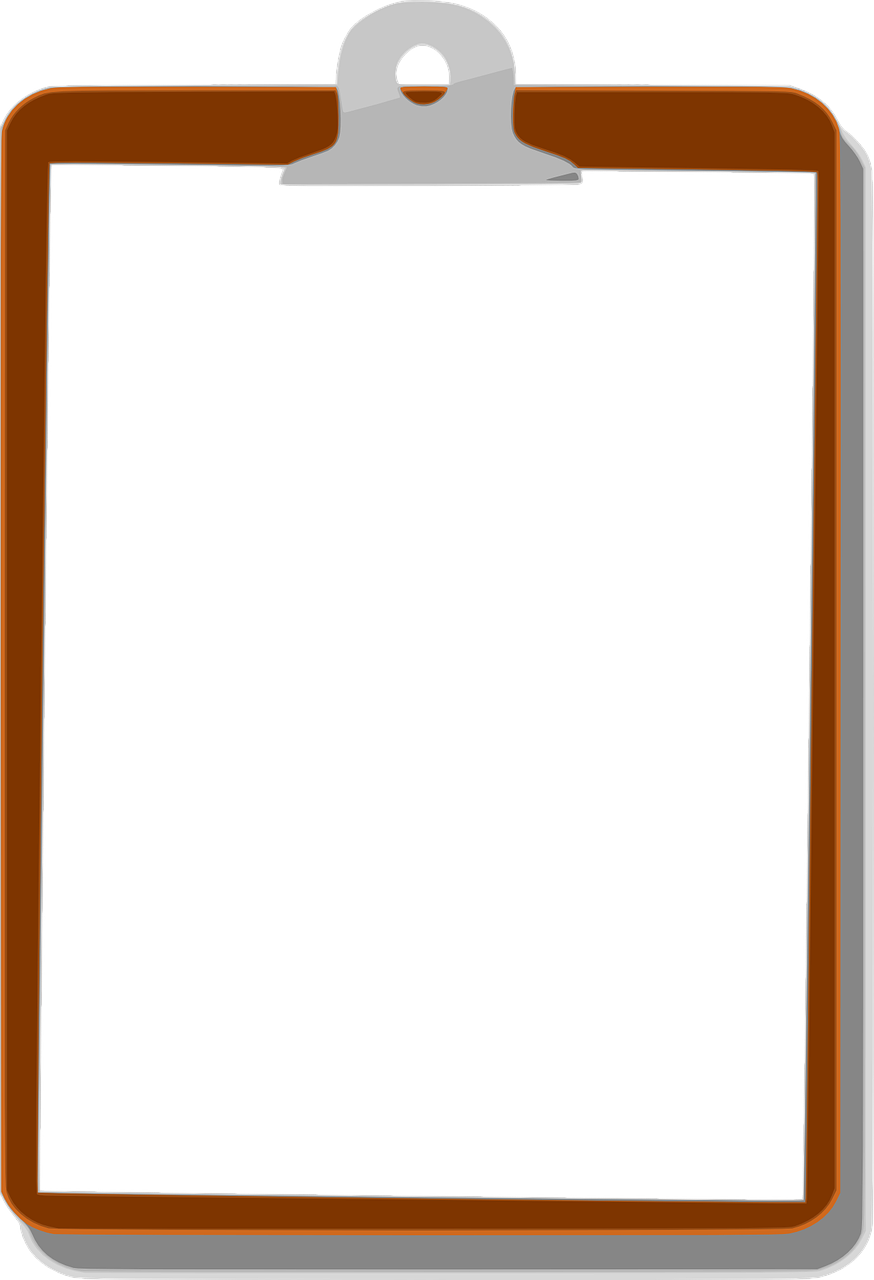 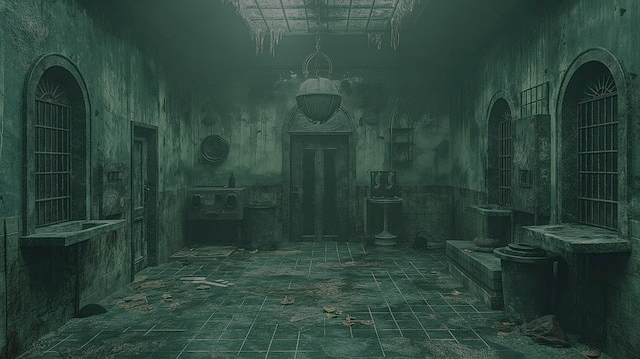 Uran – 223
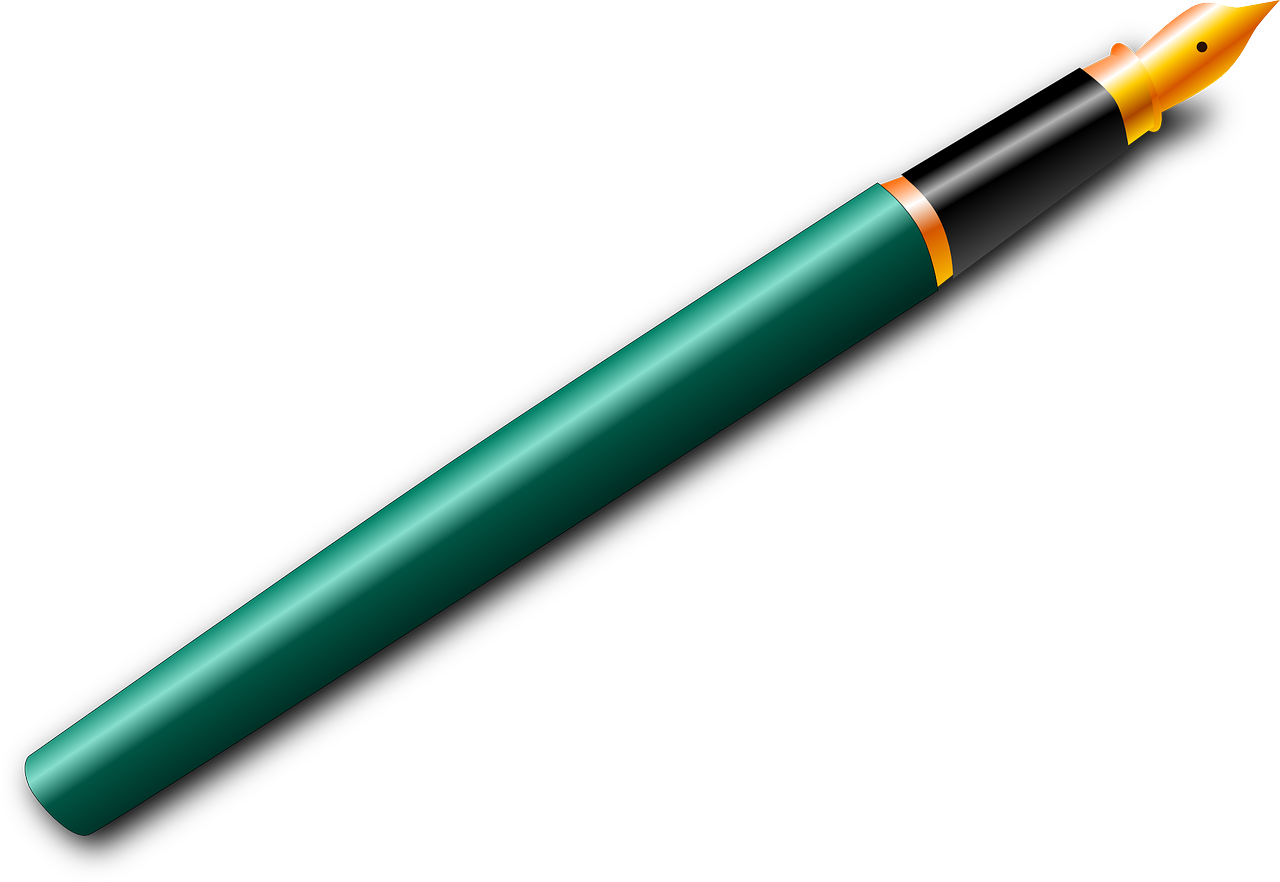 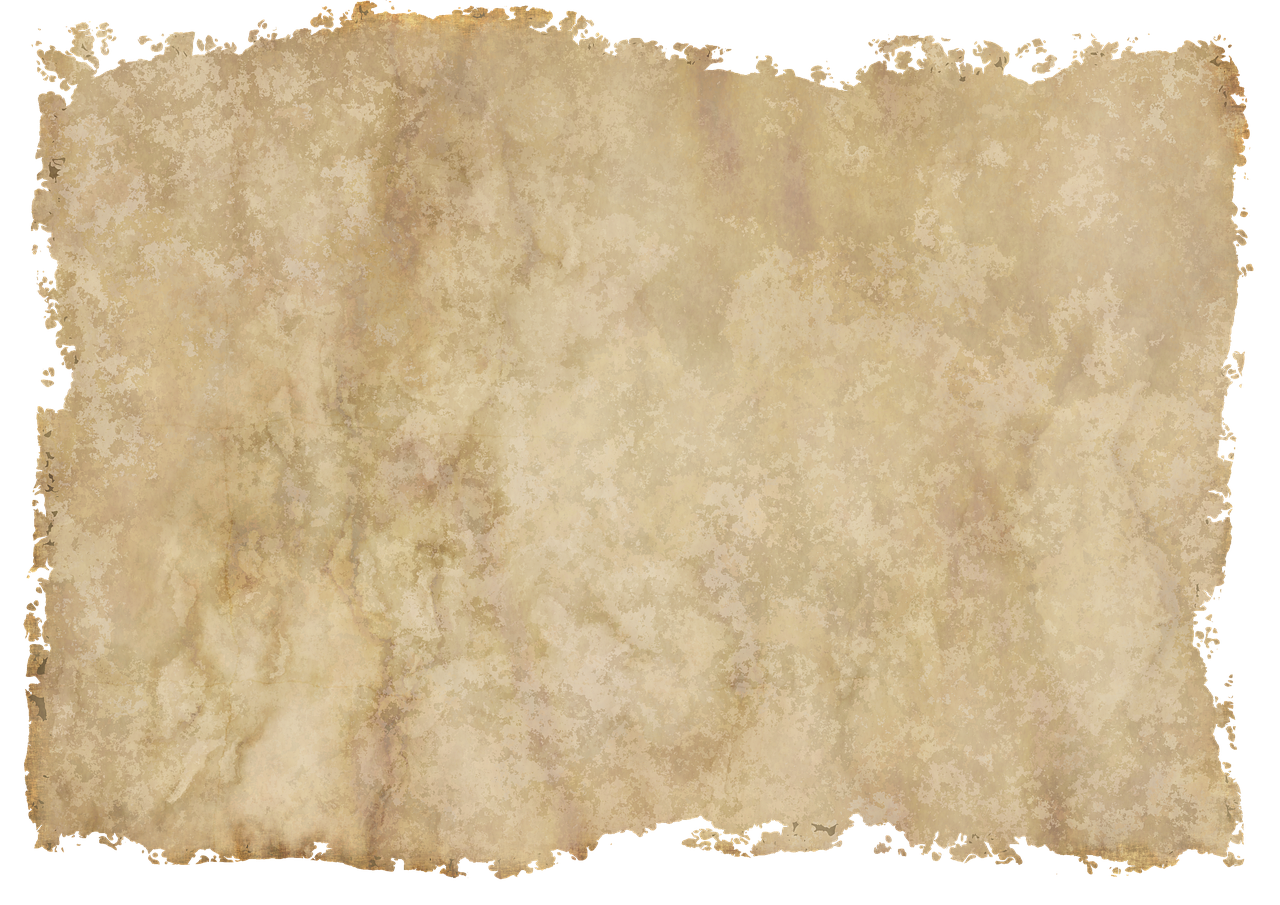 228
228
229
Neptunium
Neptunium
Neptunium
Neptunium
Neptunium
Neptunium
Neptunium
Neptunium
Neptunium
Neptunium
Neptunium
Np
Np
Np
Np
Np
Np
Np
Np
Np
Np
Np
93
93
93
93
93
93
93
93
93
93
93
Uran
Uran
Uran
Uran
Uran
Uran
Uran
Uran
Uran
Uran
Uran
Uran
Uran
227
227
227
U
U
U
U
U
U
U
U
U
U
U
U
U
92
92
92
92
92
92
92
92
92
92
92
92
92
Protactium
Protactium
Protactium
Protactium
Protactium
Protactium
Protactium
Protactium
Protactium
Protactium
Protactium
Protactium
Protactium
215
219
223
211
211
Ra
Th
Rn
At
U
226
226
226
226
Pa
Pa
Pa
Pa
Pa
Pa
Pa
Pa
Pa
Pa
Pa
Pa
Pa
88
90
92
86
85
91
91
91
91
91
91
91
91
91
91
91
91
91
Thorium
Thorium
Thorium
Thorium
Thorium
Thorium
Thorium
Thorium
Thorium
Thorium
Thorium
Thorium
Thorium
225
225
225
225
225
Th
Th
Th
Th
Th
Th
Th
Th
Th
Th
Th
Th
Th
90
90
90
90
90
90
90
90
90
90
90
90
90
Actinium
Actinium
Actinium
Actinium
Actinium
Actinium
Actinium
Actinium
Actinium
Actinium
Actinium
Actinium
Actinium
224
224
224
224
224
224
Ac
Ac
Ac
Ac
Ac
Ac
Ac
Ac
Ac
Ac
Ac
Ac
Ac
89
89
89
89
89
89
89
89
89
89
89
89
89
Radium
Radium
Radium
Radium
Radium
Radium
Radium
Radium
Radium
Radium
Radium
Radium
Radium
Ra
Ra
Ra
Ra
Ra
Ra
Ra
Ra
Ra
Ra
Ra
Ra
Ra
88
88
88
88
88
88
88
88
88
88
88
88
88
223
223
223
223
223
223
223
Polonium
Polonium
Polonium
Bismuth
Bismuth
Bismuth
Radon
Radon
Astat
Astat
Francium
Francium
Francium
Francium
Francium
Francium
Francium
Francium
Francium
Francium
Francium
Francium
Francium
212
224
213
224
210
211
211
210
224
208
At
Bi
Rn
Bi
At
Po
Rn
Po
Bi
Po
222
222
222
222
222
222
222
222
Fr
Fr
Fr
Fr
Fr
Fr
Fr
Fr
Fr
Fr
Fr
Fr
Fr
85
83
86
83
85
84
86
84
83
84
87
87
87
87
87
87
87
87
87
87
87
87
87
Radon
Radon
Radon
Radon
Radon
Radon
Radon
Radon
Radon
Radon
Radon
Radon
Radon
221
221
221
221
221
221
221
221
221
Rn
Rn
Rn
Rn
Rn
Rn
Rn
Rn
Rn
Rn
Rn
Rn
Rn
86
86
86
86
86
86
86
86
86
86
86
86
86
Astat
Astat
Astat
Astat
Astat
Astat
Astat
Astat
Astat
Astat
Astat
Astat
Astat
220
220
220
220
220
220
220
220
220
220
At
At
At
At
At
At
At
At
At
At
At
At
At
85
85
85
85
85
85
85
85
85
85
85
85
85
Polonium
Polonium
Polonium
Polonium
Polonium
Polonium
Polonium
Polonium
Polonium
Polonium
Polonium
Polonium
Polonium
219
219
219
219
219
219
219
219
219
219
219
Po
Po
Po
Po
Po
Po
Po
Po
Po
Po
Po
Po
Po
84
84
84
84
84
84
84
84
84
84
84
84
84
Bismuth
Bismuth
Bismuth
Bismuth
Bismuth
Bismuth
Bismuth
Bismuth
Bismuth
Bismuth
Bismuth
Bismuth
Bismuth
218
218
218
218
218
218
218
218
218
218
Bi
Bi
Bi
Bi
Bi
Bi
Bi
Bi
Bi
Bi
Bi
Bi
Bi
218
83
83
83
83
83
83
83
83
83
83
83
83
83
216
216
216
216
216
216
216
216
216
216
216
Bly
Bly
Bly
Bly
Bly
Bly
Bly
Bly
Bly
Bly
Bly
Bly
Bly
229
217
217
217
217
217
217
217
217
217
217
Pb
Pb
Pb
Pb
Pb
Pb
Pb
Pb
Pb
Pb
Pb
Pb
Pb
82
82
82
82
82
82
82
82
82
82
82
82
82
© Mat-nat.dk
215
215
215
215
215
215
215
215
215
215
214
214
214
214
214
214
214
214
214
213
213
213
213
213
213
213
213
212
212
212
212
212
212
212
211
211
211
211
211
211
210
210
210
210
210
209
209
209
209
208
208
208
207
207
206
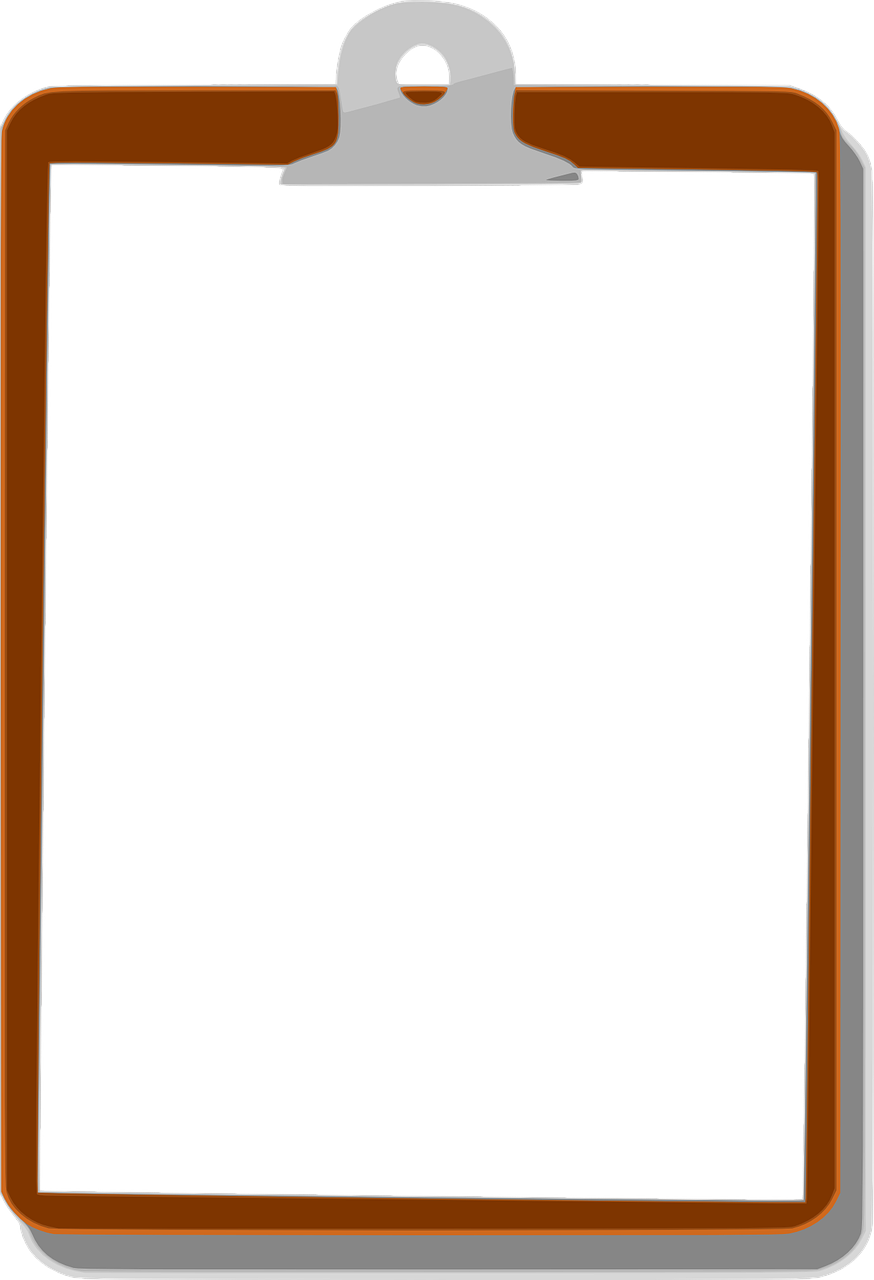 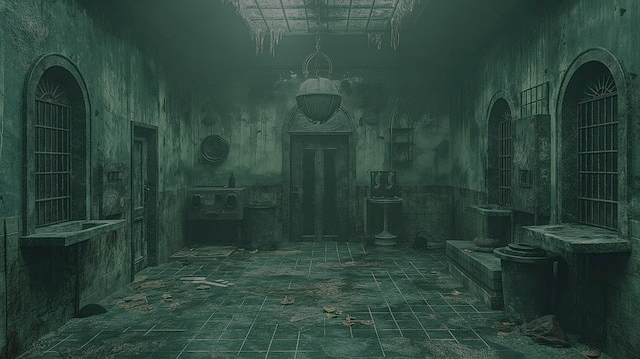 Uran – 223
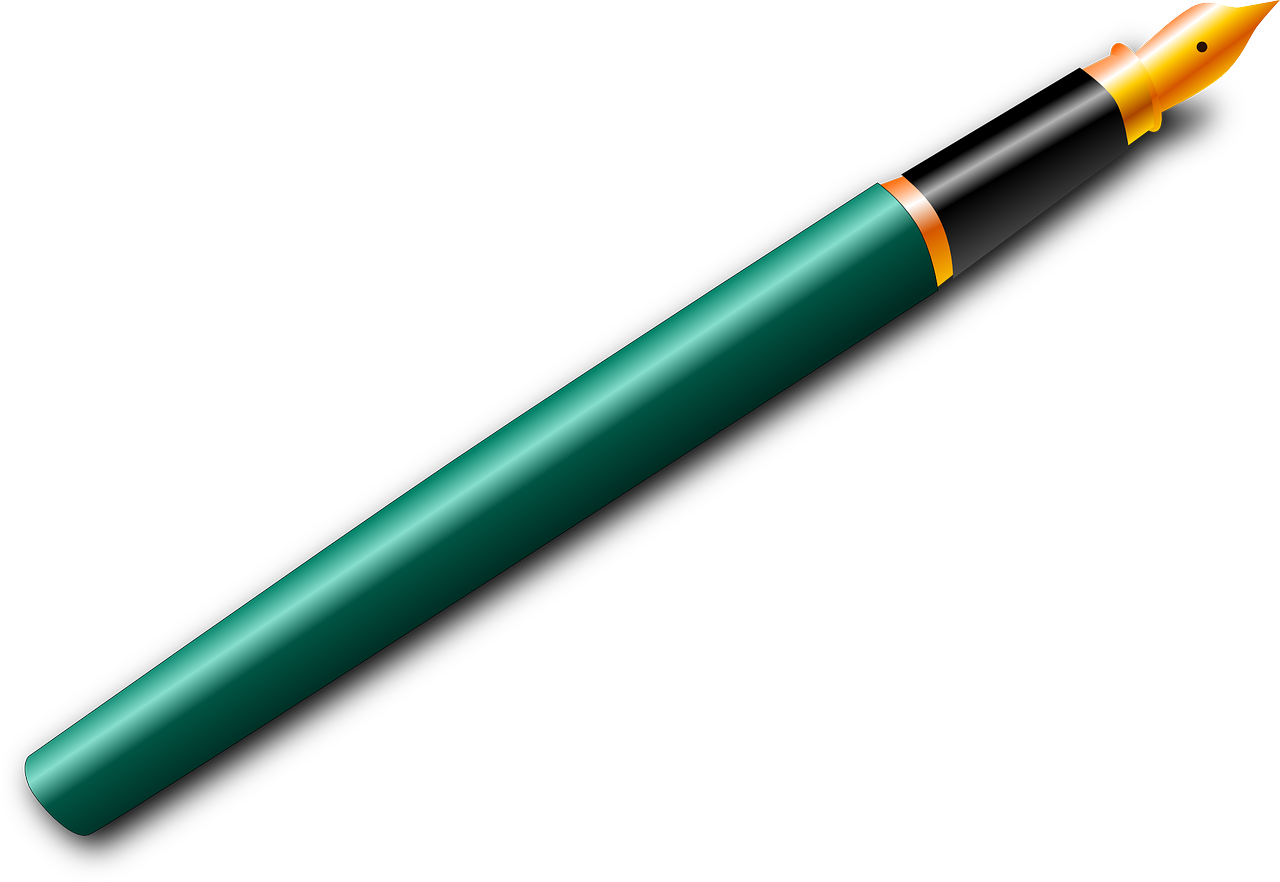 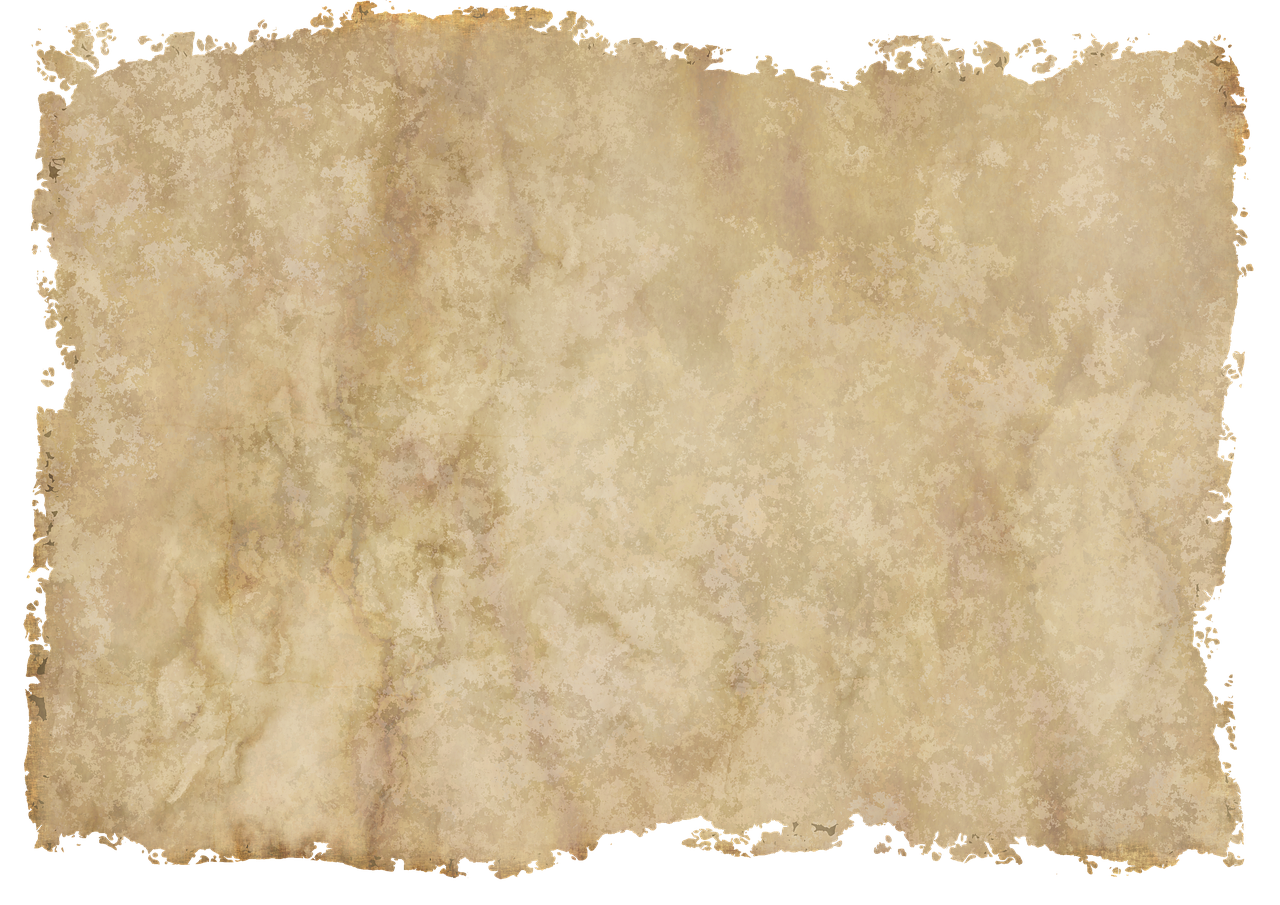 228
228
229
Neptunium
Neptunium
Neptunium
Neptunium
Neptunium
Neptunium
Neptunium
Neptunium
Neptunium
Neptunium
Neptunium
Np
Np
Np
Np
Np
Np
Np
Np
Np
Np
Np
93
93
93
93
93
93
93
93
93
93
93
Uran
Uran
Uran
Uran
Uran
Uran
Uran
Uran
Uran
Uran
Uran
Uran
Uran
227
227
227
U
U
U
U
U
U
U
U
U
U
U
U
U
92
92
92
92
92
92
92
92
92
92
92
92
92
Protactium
Protactium
Protactium
Protactium
Protactium
Protactium
Protactium
Protactium
Protactium
Protactium
Protactium
Protactium
Protactium
215
219
211
223
211
211
Ra
Po
Th
Rn
At
U
226
226
226
226
Pa
Pa
Pa
Pa
Pa
Pa
Pa
Pa
Pa
Pa
Pa
Pa
Pa
88
90
84
92
86
85
91
91
91
91
91
91
91
91
91
91
91
91
91
Thorium
Thorium
Thorium
Thorium
Thorium
Thorium
Thorium
Thorium
Thorium
Thorium
Thorium
Thorium
Thorium
225
225
225
225
225
Th
Th
Th
Th
Th
Th
Th
Th
Th
Th
Th
Th
Th
90
90
90
90
90
90
90
90
90
90
90
90
90
Actinium
Actinium
Actinium
Actinium
Actinium
Actinium
Actinium
Actinium
Actinium
Actinium
Actinium
Actinium
Actinium
224
224
224
224
224
224
Ac
Ac
Ac
Ac
Ac
Ac
Ac
Ac
Ac
Ac
Ac
Ac
Ac
89
89
89
89
89
89
89
89
89
89
89
89
89
Radium
Radium
Radium
Radium
Radium
Radium
Radium
Radium
Radium
Radium
Radium
Radium
Radium
Ra
Ra
Ra
Ra
Ra
Ra
Ra
Ra
Ra
Ra
Ra
Ra
Ra
88
88
88
88
88
88
88
88
88
88
88
88
88
223
223
223
223
223
223
223
Bismuth
Bismuth
Bismuth
Bismuth
Astat
Astat
Astat
Bly
Bly
Bly
Francium
Francium
Francium
Francium
Francium
Francium
Francium
Francium
Francium
Francium
Francium
Francium
Francium
209
206
210
211
224
224
207
224
208
212
Bi
Pb
Bi
Bi
At
At
Pb
At
Pb
Bi
222
222
222
222
222
222
222
222
Fr
Fr
Fr
Fr
Fr
Fr
Fr
Fr
Fr
Fr
Fr
Fr
Fr
83
82
83
83
85
85
82
85
82
83
87
87
87
87
87
87
87
87
87
87
87
87
87
Radon
Radon
Radon
Radon
Radon
Radon
Radon
Radon
Radon
Radon
Radon
Radon
Radon
221
221
221
221
221
221
221
221
221
Rn
Rn
Rn
Rn
Rn
Rn
Rn
Rn
Rn
Rn
Rn
Rn
Rn
86
86
86
86
86
86
86
86
86
86
86
86
86
Astat
Astat
Astat
Astat
Astat
Astat
Astat
Astat
Astat
Astat
Astat
Astat
Astat
220
220
220
220
220
220
220
220
220
220
At
At
At
At
At
At
At
At
At
At
At
At
At
85
85
85
85
85
85
85
85
85
85
85
85
85
Polonium
Polonium
Polonium
Polonium
Polonium
Polonium
Polonium
Polonium
Polonium
Polonium
Polonium
Polonium
Polonium
219
219
219
219
219
219
219
219
219
219
219
Po
Po
Po
Po
Po
Po
Po
Po
Po
Po
Po
Po
Po
84
84
84
84
84
84
84
84
84
84
84
84
84
Bismuth
Bismuth
Bismuth
Bismuth
Bismuth
Bismuth
Bismuth
Bismuth
Bismuth
Bismuth
Bismuth
Bismuth
Bismuth
218
218
218
218
218
218
218
218
218
218
Bi
Bi
Bi
Bi
Bi
Bi
Bi
Bi
Bi
Bi
Bi
Bi
Bi
218
83
83
83
83
83
83
83
83
83
83
83
83
83
216
216
216
216
216
216
216
216
216
216
216
Bly
Bly
Bly
Bly
Bly
Bly
Bly
Bly
Bly
Bly
Bly
Bly
Bly
229
217
217
217
217
217
217
217
217
217
217
Pb
Pb
Pb
Pb
Pb
Pb
Pb
Pb
Pb
Pb
Pb
Pb
Pb
82
82
82
82
82
82
82
82
82
82
82
82
82
© Mat-nat.dk
215
215
215
215
215
215
215
215
215
215
214
214
214
214
214
214
214
214
214
213
213
213
213
213
213
213
213
212
212
212
212
212
212
212
211
211
211
211
211
211
210
210
210
210
210
209
209
209
209
208
208
208
207
207
206
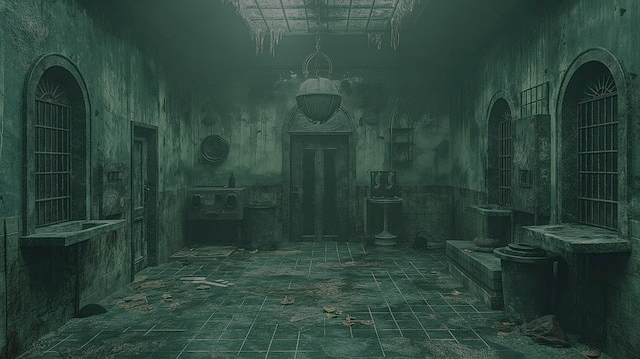 Uran – 223
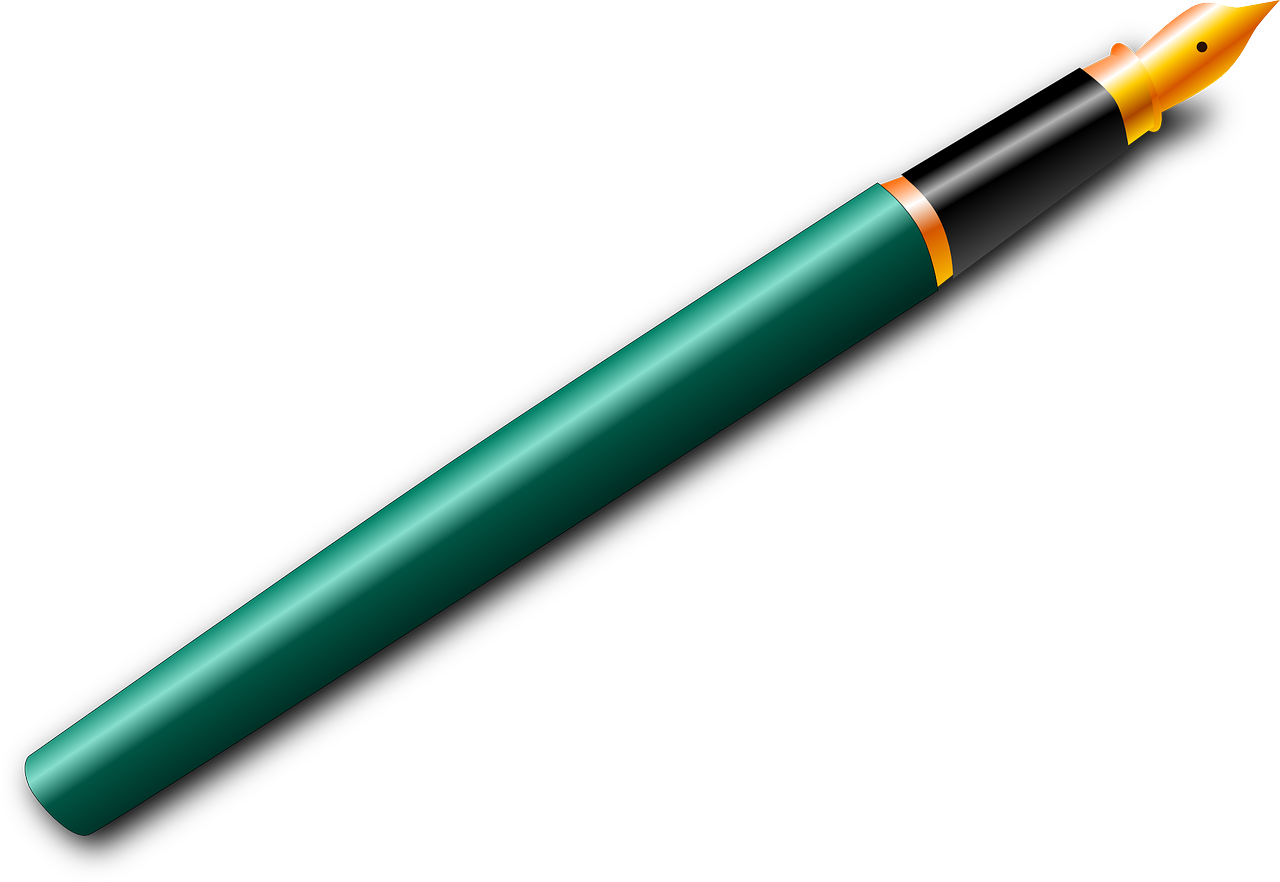 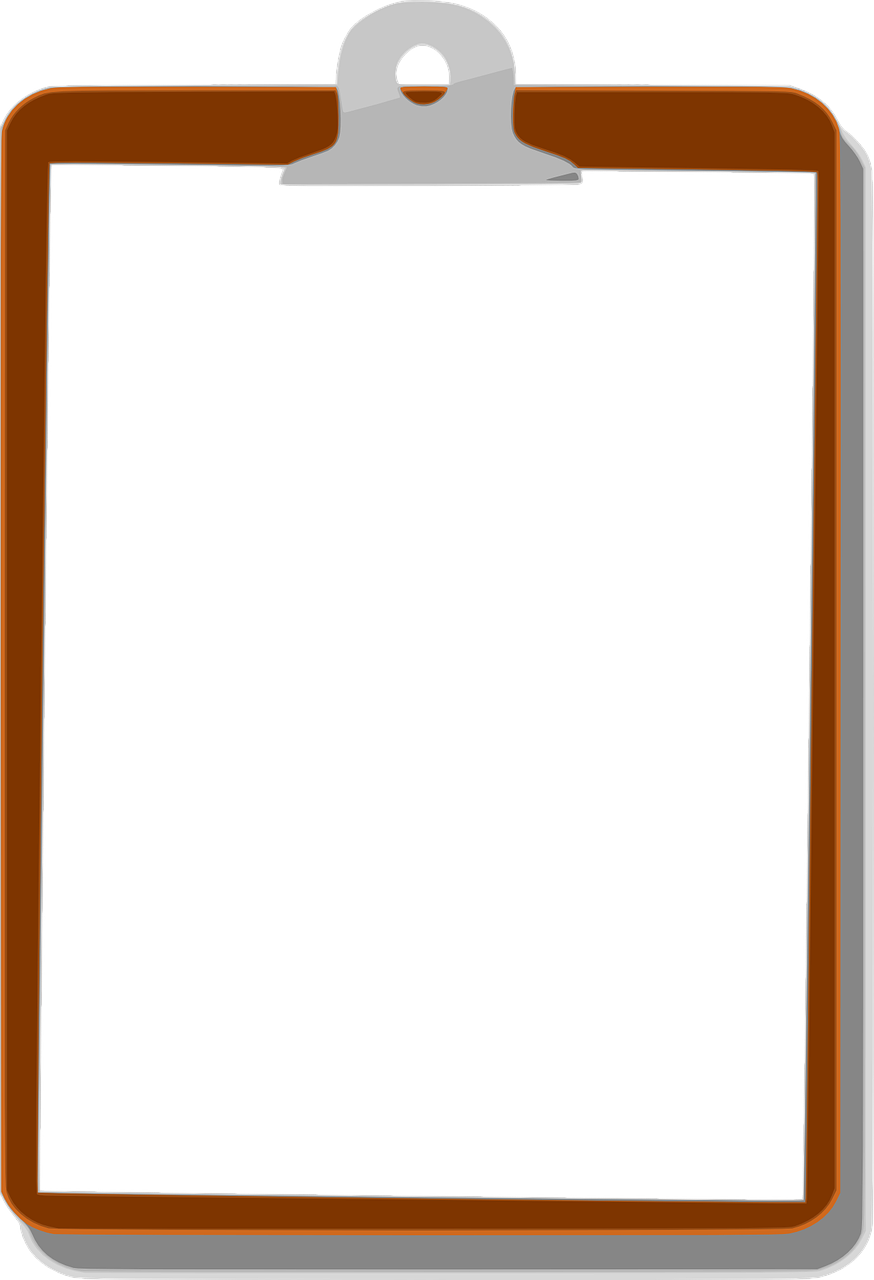 228
228
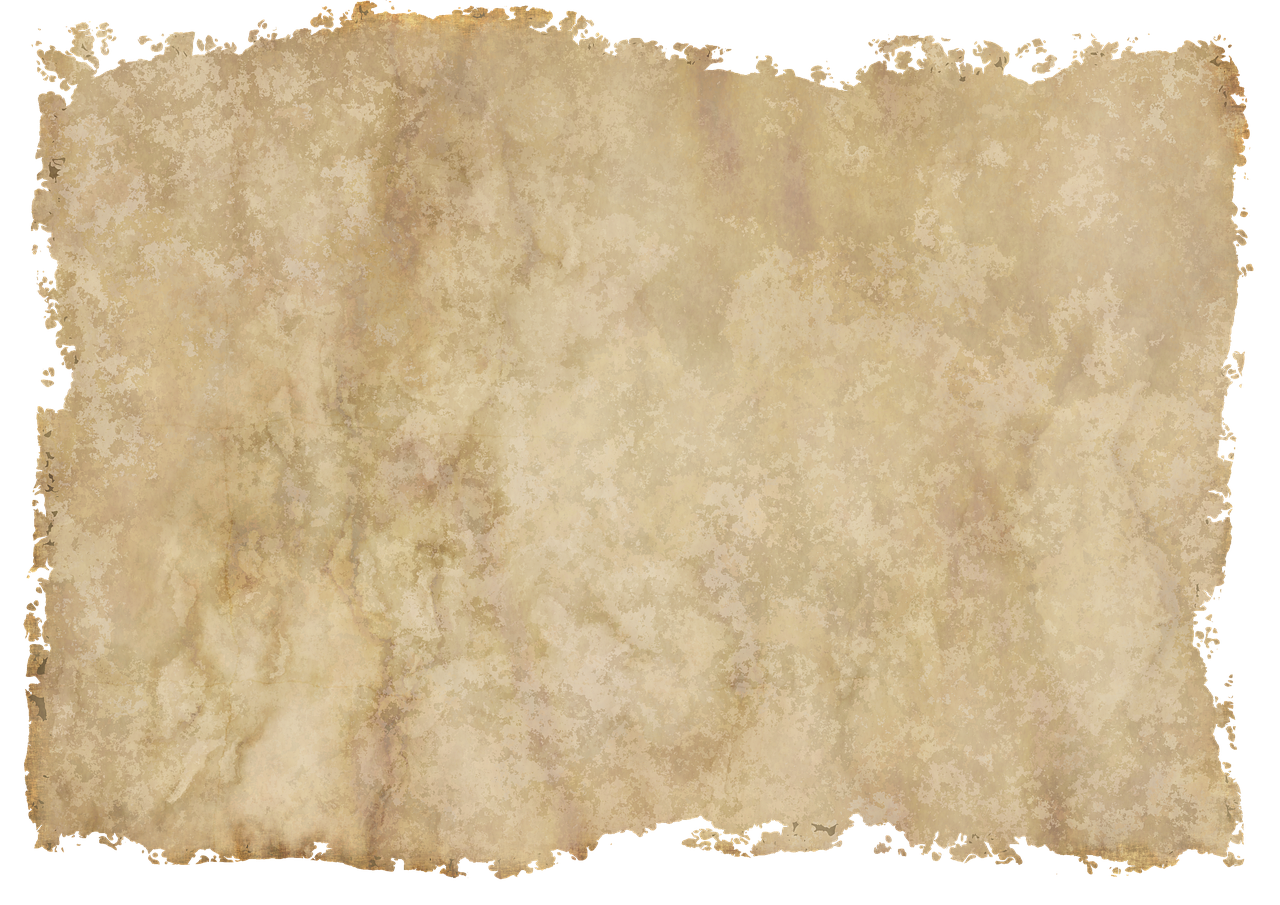 229
Neptunium
Neptunium
Neptunium
Neptunium
Neptunium
Neptunium
Neptunium
Neptunium
Neptunium
Neptunium
Neptunium
Np
Np
Np
Np
Np
Np
Np
Np
Np
Np
Np
93
93
93
93
93
93
93
93
93
93
93
Uran
Uran
Uran
Uran
Uran
Uran
Uran
Uran
Uran
Uran
Uran
Uran
Uran
227
227
227
U
U
U
U
U
U
U
U
U
U
U
U
U
92
92
92
92
92
92
92
92
92
92
92
92
92
Protactium
Protactium
Protactium
Protactium
Protactium
Protactium
Protactium
Protactium
Protactium
Protactium
Protactium
Protactium
Protactium
215
219
211
223
211
211
Ra
Po
Th
Rn
At
U
226
226
226
226
Pa
Pa
Pa
Pa
Pa
Pa
Pa
Pa
Pa
Pa
Pa
Pa
Pa
88
90
84
92
86
85
91
91
91
91
91
91
91
91
91
91
91
91
91
207
Thorium
Thorium
Thorium
Thorium
Thorium
Thorium
Thorium
Thorium
Thorium
Thorium
Thorium
Thorium
Thorium
Pb
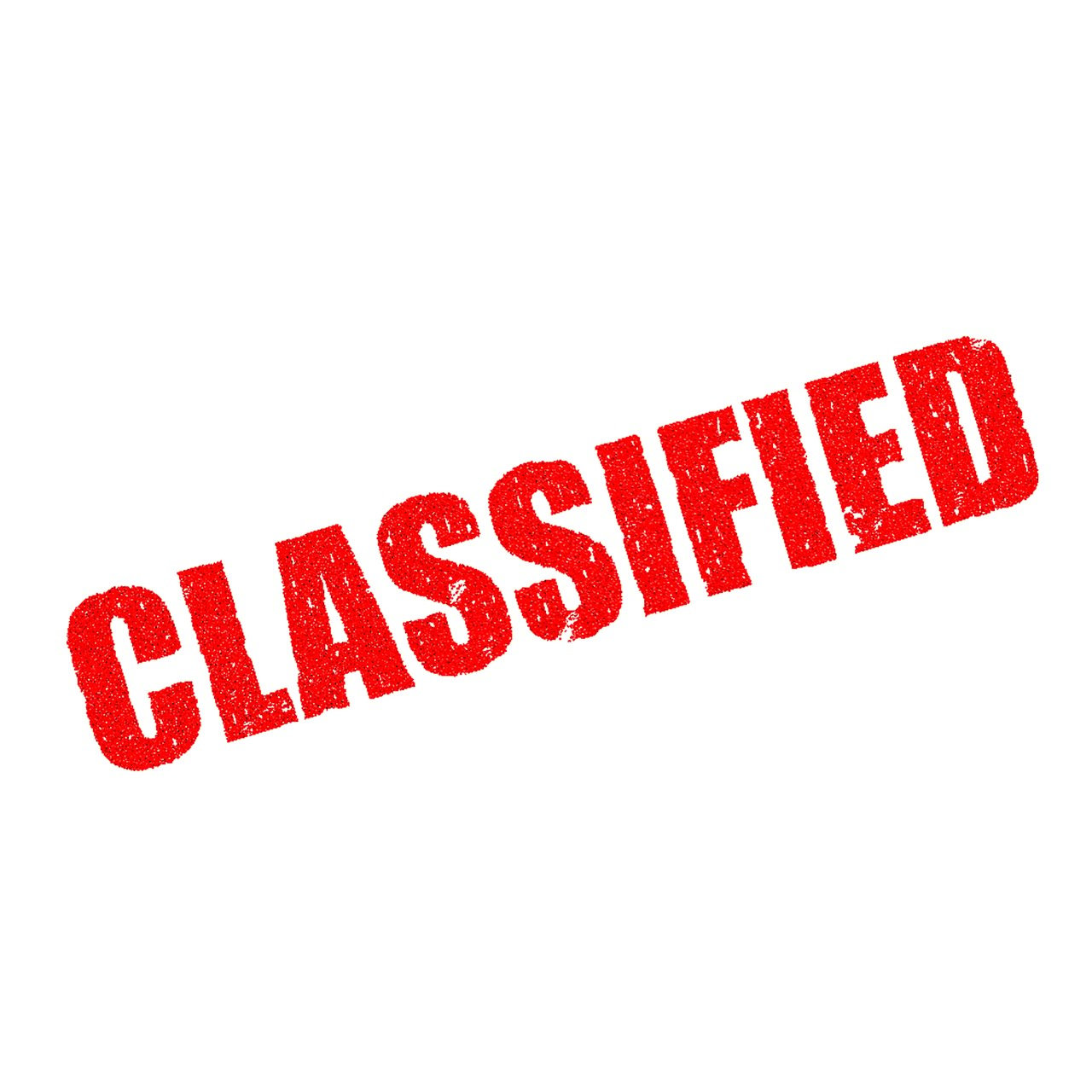 225
225
225
225
225
Th
Th
Th
Th
Th
Th
Th
Th
Th
Th
Th
Th
Th
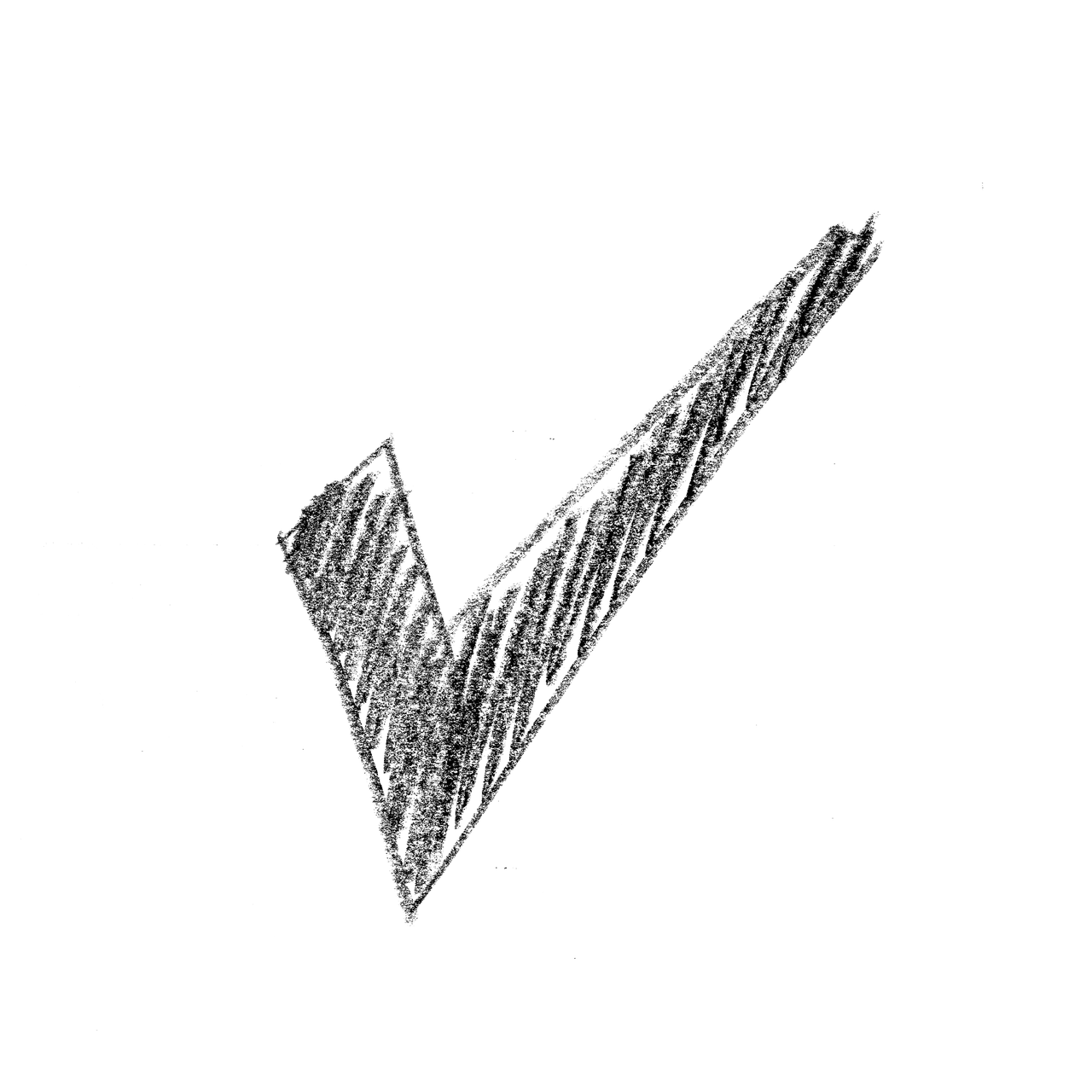 82
90
90
90
90
90
90
90
90
90
90
90
90
90
Actinium
Actinium
Actinium
Actinium
Actinium
Actinium
Actinium
Actinium
Actinium
Actinium
Actinium
Actinium
Actinium
224
224
224
224
224
224
Ac
Ac
Ac
Ac
Ac
Ac
Ac
Ac
Ac
Ac
Ac
Ac
Ac
89
89
89
89
89
89
89
89
89
89
89
89
89
Radium
Radium
Radium
Radium
Radium
Radium
Radium
Radium
Radium
Radium
Radium
Radium
Radium
Ra
Ra
Ra
Ra
Ra
Ra
Ra
Ra
Ra
Ra
Ra
Ra
Ra
88
88
88
88
88
88
88
88
88
88
88
88
88
223
223
223
223
223
223
223
Francium
Francium
Francium
Francium
Francium
Francium
Francium
Francium
Francium
Francium
Francium
Francium
Francium
222
222
222
222
222
222
222
222
Fr
Fr
Fr
Fr
Fr
Fr
Fr
Fr
Fr
Fr
Fr
Fr
Fr
87
87
87
87
87
87
87
87
87
87
87
87
87
Radon
Radon
Radon
Radon
Radon
Radon
Radon
Radon
Radon
Radon
Radon
Radon
Radon
221
221
221
221
221
221
221
221
221
Rn
Rn
Rn
Rn
Rn
Rn
Rn
Rn
Rn
Rn
Rn
Rn
Rn
86
86
86
86
86
86
86
86
86
86
86
86
86
Astat
Astat
Astat
Astat
Astat
Astat
Astat
Astat
Astat
Astat
Astat
Astat
Astat
220
220
220
220
220
220
220
220
220
220
At
At
At
At
At
At
At
At
At
At
At
At
At
85
85
85
85
85
85
85
85
85
85
85
85
85
Polonium
Polonium
Polonium
Polonium
Polonium
Polonium
Polonium
Polonium
Polonium
Polonium
Polonium
Polonium
Polonium
Fortsæt
219
219
219
219
219
219
219
219
219
219
219
Po
Po
Po
Po
Po
Po
Po
Po
Po
Po
Po
Po
Po
84
84
84
84
84
84
84
84
84
84
84
84
84
Bismuth
Bismuth
Bismuth
Bismuth
Bismuth
Bismuth
Bismuth
Bismuth
Bismuth
Bismuth
Bismuth
Bismuth
Bismuth
218
218
218
218
218
218
218
218
218
218
Bi
Bi
Bi
Bi
Bi
Bi
Bi
Bi
Bi
Bi
Bi
Bi
Bi
218
83
83
83
83
83
83
83
83
83
83
83
83
83
216
216
216
216
216
216
216
216
216
216
216
Bly
Bly
Bly
Bly
Bly
Bly
Bly
Bly
Bly
Bly
Bly
Bly
Bly
229
217
217
217
217
217
217
217
217
217
217
Pb
Pb
Pb
Pb
Pb
Pb
Pb
Pb
Pb
Pb
Pb
Pb
Pb
82
82
82
82
82
82
82
82
82
82
82
82
82
© Mat-nat.dk
215
215
215
215
215
215
215
215
215
215
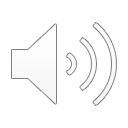 214
214
214
214
214
214
214
214
214
213
213
213
213
213
213
213
213
212
212
212
212
212
212
212
211
211
211
211
211
211
210
210
210
210
210
209
209
209
209
208
208
208
207
207
206
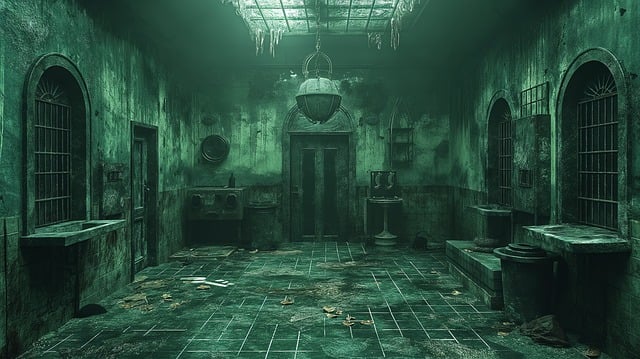 Kapitel 5: Neptunium-228 Den ustoppelige proces
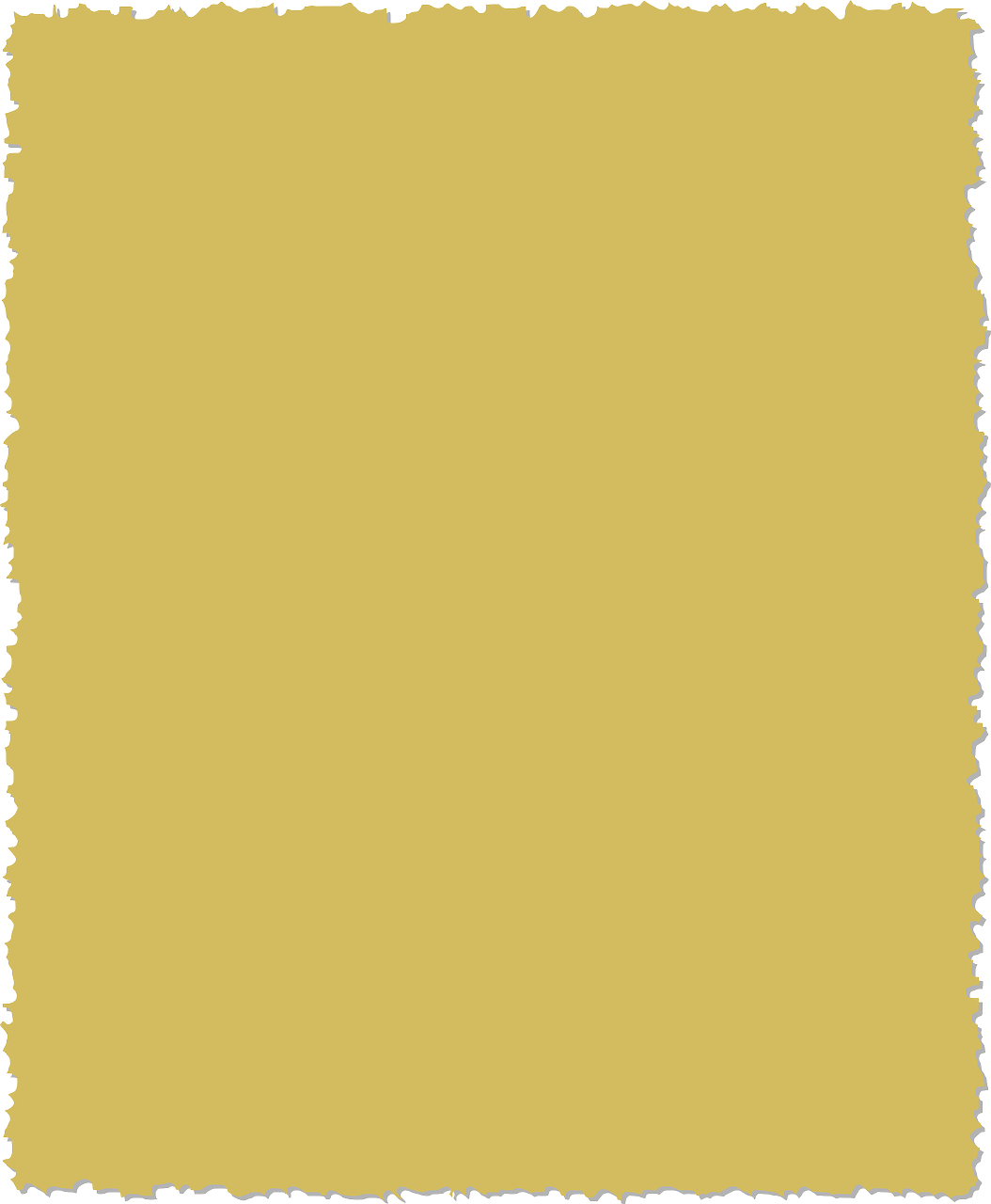 Efter at have navigeret gennem Uran-223's kraftfulde transformationer står du nu over for et endnu mere komplekst element: Neptunium-228. Neptunium er kendt for sin ustabilitet og lange henfaldsprocesser, men denne isotop, Neptunium-228, er særlig farlig på grund af dens uforudsigelige opførsel. Hvert henfald i kæden udløser energifrigivelser, der kan sprede sig på måder, ingen før har set.
Du er nu på ukendt territorium. Neptunium-228 henfalder gennem en række sjældne isotoper, og det er din opgave at følge hver transformation nøje. Kan du regne ud, hvordan denne henfaldskæde udvikler sig, før energien løber løbsk?

Du står nu over for den største udfordring endnu – kan du holde henfaldet under kontrol og fortsætte din rejse mod løsningen?
Fortsæt
© Mat-nat.dk
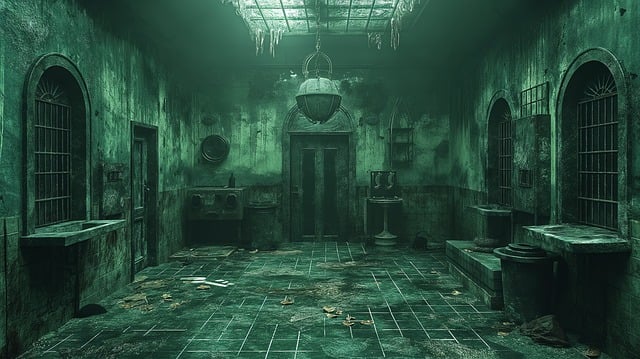 neptunium – 228
Prøv
igen
© Mat-nat.dk
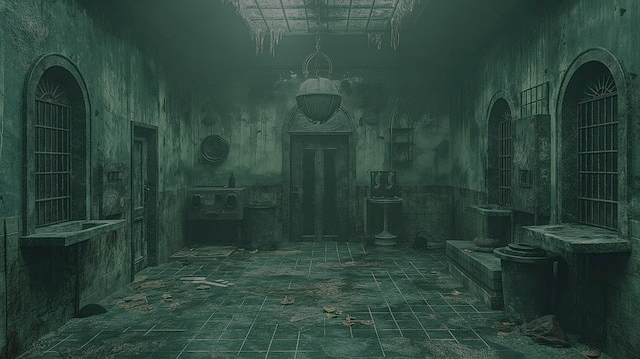 neptunium – 228
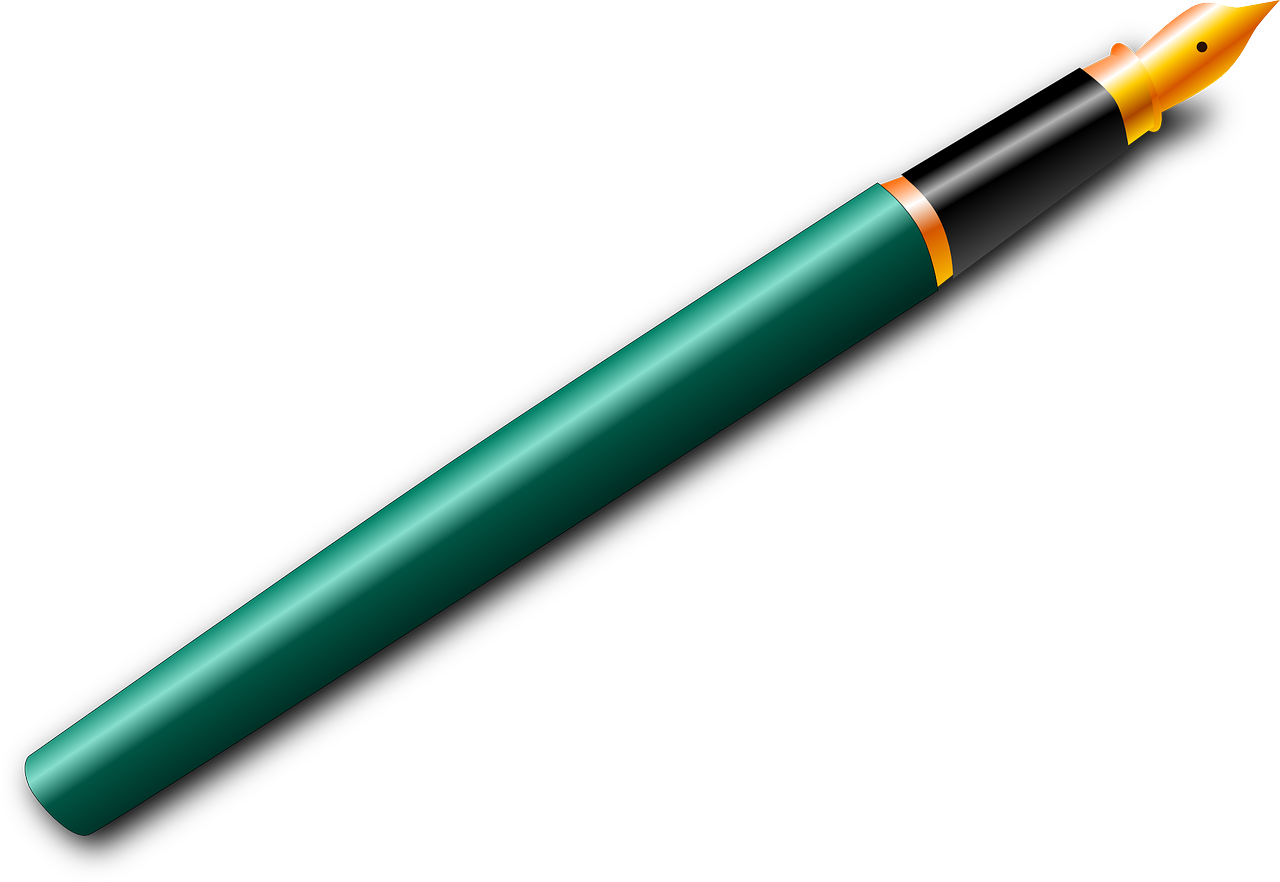 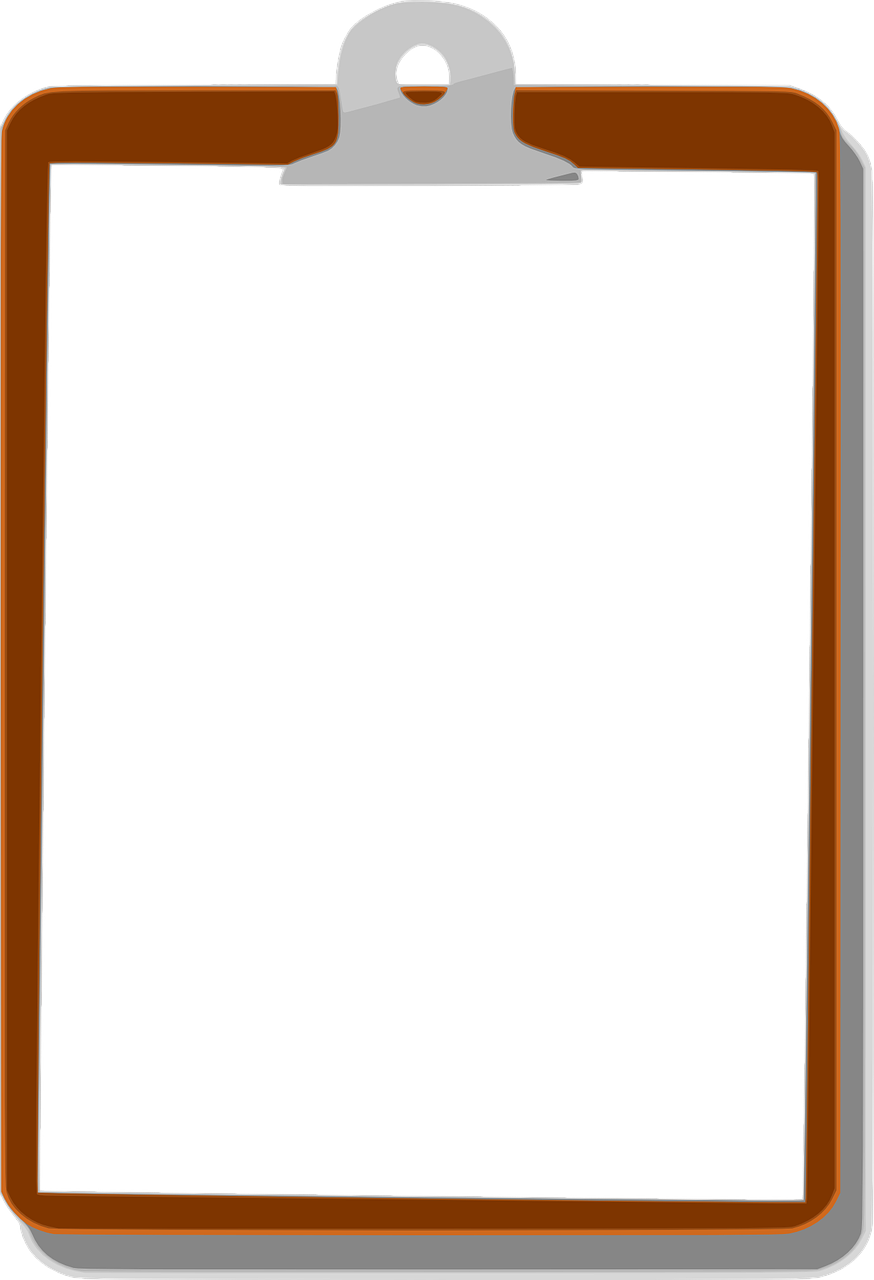 228
228
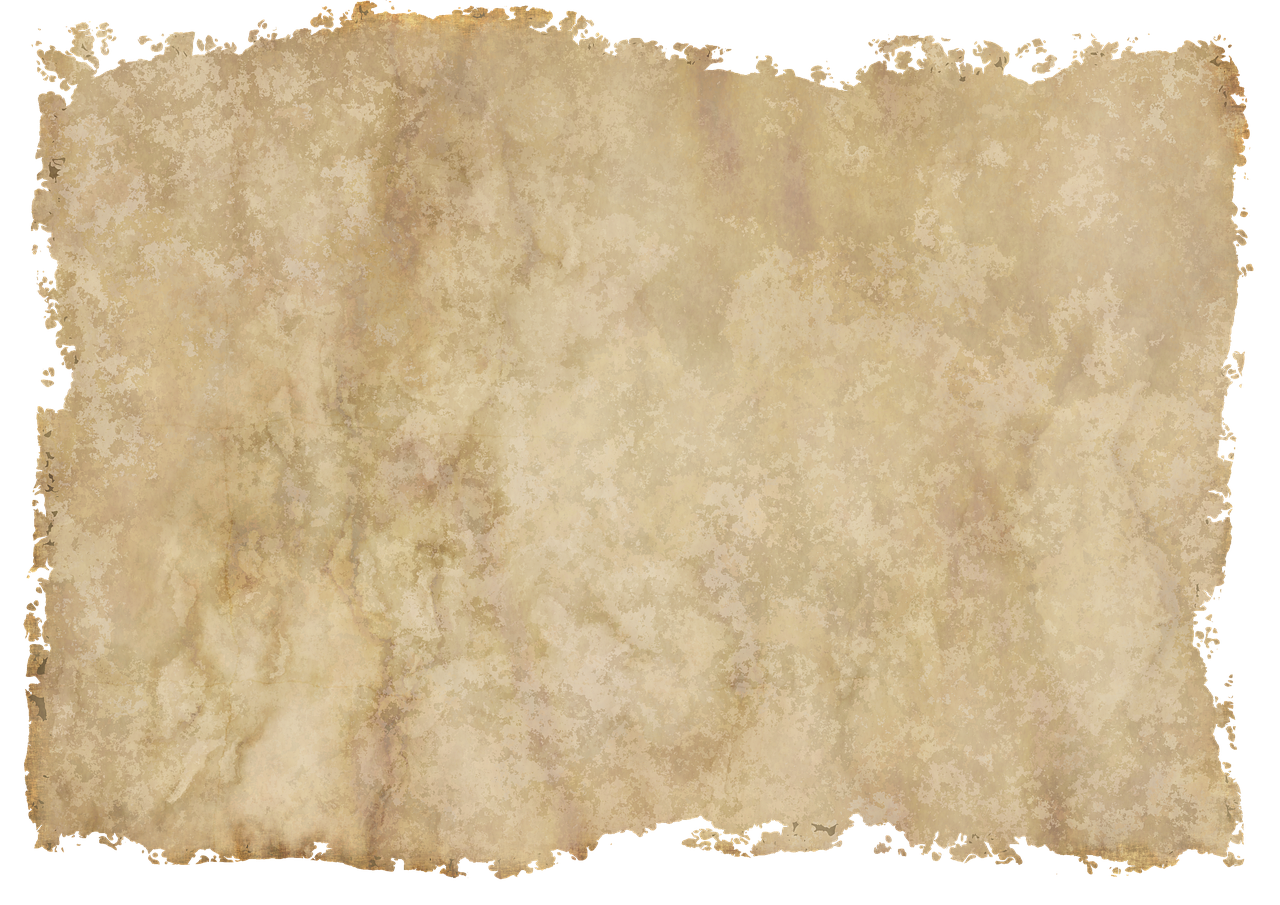 229
Neptunium
Neptunium
Neptunium
Neptunium
Neptunium
Neptunium
Neptunium
Neptunium
Neptunium
Neptunium
Neptunium
Np
Np
Np
Np
Np
Np
Np
Np
Np
Np
Np
93
93
93
93
93
93
93
93
93
93
93
Uran
Uran
Uran
Uran
Uran
Uran
Uran
Uran
Uran
Uran
Uran
Uran
Uran
227
227
227
U
U
U
U
U
U
U
U
U
U
U
U
U
92
92
92
92
92
92
92
92
92
92
92
92
92
Protactium
Protactium
Protactium
Protactium
Protactium
Protactium
Protactium
Protactium
Protactium
Protactium
Protactium
Protactium
Protactium
228
Np
226
226
226
226
Pa
Pa
Pa
Pa
Pa
Pa
Pa
Pa
Pa
Pa
Pa
Pa
Pa
93
91
91
91
91
91
91
91
91
91
91
91
91
91
Thorium
Thorium
Thorium
Thorium
Thorium
Thorium
Thorium
Thorium
Thorium
Thorium
Thorium
Thorium
Thorium
225
225
225
225
225
Th
Th
Th
Th
Th
Th
Th
Th
Th
Th
Th
Th
Th
90
90
90
90
90
90
90
90
90
90
90
90
90
Actinium
Actinium
Actinium
Actinium
Actinium
Actinium
Actinium
Actinium
Actinium
Actinium
Actinium
Actinium
Actinium
224
224
224
224
224
224
Ac
Ac
Ac
Ac
Ac
Ac
Ac
Ac
Ac
Ac
Ac
Ac
Ac
89
89
89
89
89
89
89
89
89
89
89
89
89
Radium
Radium
Radium
Radium
Radium
Radium
Radium
Radium
Radium
Radium
Radium
Radium
Radium
Ra
Ra
Ra
Ra
Ra
Ra
Ra
Ra
Ra
Ra
Ra
Ra
Ra
88
88
88
88
88
88
88
88
88
88
88
88
88
223
223
223
223
223
223
223
Neptunium
Neptunium
Protacium
Protacium
Protacium
Thorium
Thorium
Uran
Uran
Uran
Francium
Francium
Francium
Francium
Francium
Francium
Francium
Francium
Francium
Francium
Francium
Francium
Francium
226
224
227
224
225
227
228
227
229
226
Np
Np
U
Pa
U
Th
Pa
U
Pa
Th
222
222
222
222
222
222
222
222
Fr
Fr
Fr
Fr
Fr
Fr
Fr
Fr
Fr
Fr
Fr
Fr
Fr
92
91
92
90
91
93
92
91
93
90
87
87
87
87
87
87
87
87
87
87
87
87
87
Radon
Radon
Radon
Radon
Radon
Radon
Radon
Radon
Radon
Radon
Radon
Radon
Radon
221
221
221
221
221
221
221
221
221
Rn
Rn
Rn
Rn
Rn
Rn
Rn
Rn
Rn
Rn
Rn
Rn
Rn
86
86
86
86
86
86
86
86
86
86
86
86
86
Astat
Astat
Astat
Astat
Astat
Astat
Astat
Astat
Astat
Astat
Astat
Astat
Astat
220
220
220
220
220
220
220
220
220
220
At
At
At
At
At
At
At
At
At
At
At
At
At
85
85
85
85
85
85
85
85
85
85
85
85
85
Polonium
Polonium
Polonium
Polonium
Polonium
Polonium
Polonium
Polonium
Polonium
Polonium
Polonium
Polonium
Polonium
219
219
219
219
219
219
219
219
219
219
219
Po
Po
Po
Po
Po
Po
Po
Po
Po
Po
Po
Po
Po
84
84
84
84
84
84
84
84
84
84
84
84
84
Bismuth
Bismuth
Bismuth
Bismuth
Bismuth
Bismuth
Bismuth
Bismuth
Bismuth
Bismuth
Bismuth
Bismuth
Bismuth
218
218
218
218
218
218
218
218
218
218
Bi
Bi
Bi
Bi
Bi
Bi
Bi
Bi
Bi
Bi
Bi
Bi
Bi
218
83
83
83
83
83
83
83
83
83
83
83
83
83
216
216
216
216
216
216
216
216
216
216
216
Bly
Bly
Bly
Bly
Bly
Bly
Bly
Bly
Bly
Bly
Bly
Bly
Bly
229
217
217
217
217
217
217
217
217
217
217
Pb
Pb
Pb
Pb
Pb
Pb
Pb
Pb
Pb
Pb
Pb
Pb
Pb
82
82
82
82
82
82
82
82
82
82
82
82
82
© Mat-nat.dk
215
215
215
215
215
215
215
215
215
215
214
214
214
214
214
214
214
214
214
213
213
213
213
213
213
213
213
212
212
212
212
212
212
212
211
211
211
211
211
211
210
210
210
210
210
209
209
209
209
208
208
208
207
207
206
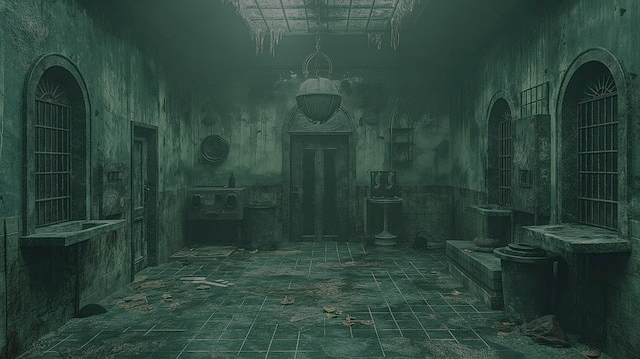 neptunium – 228
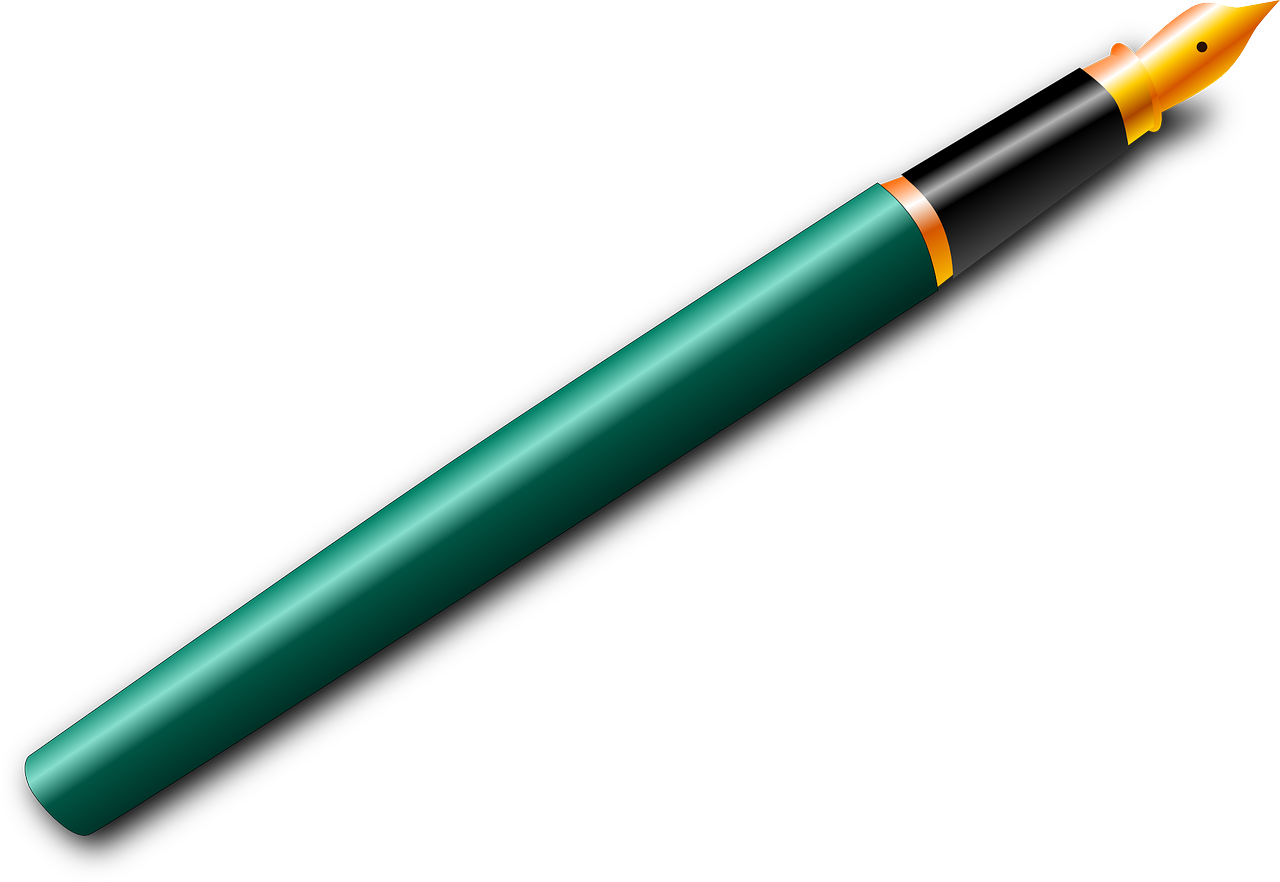 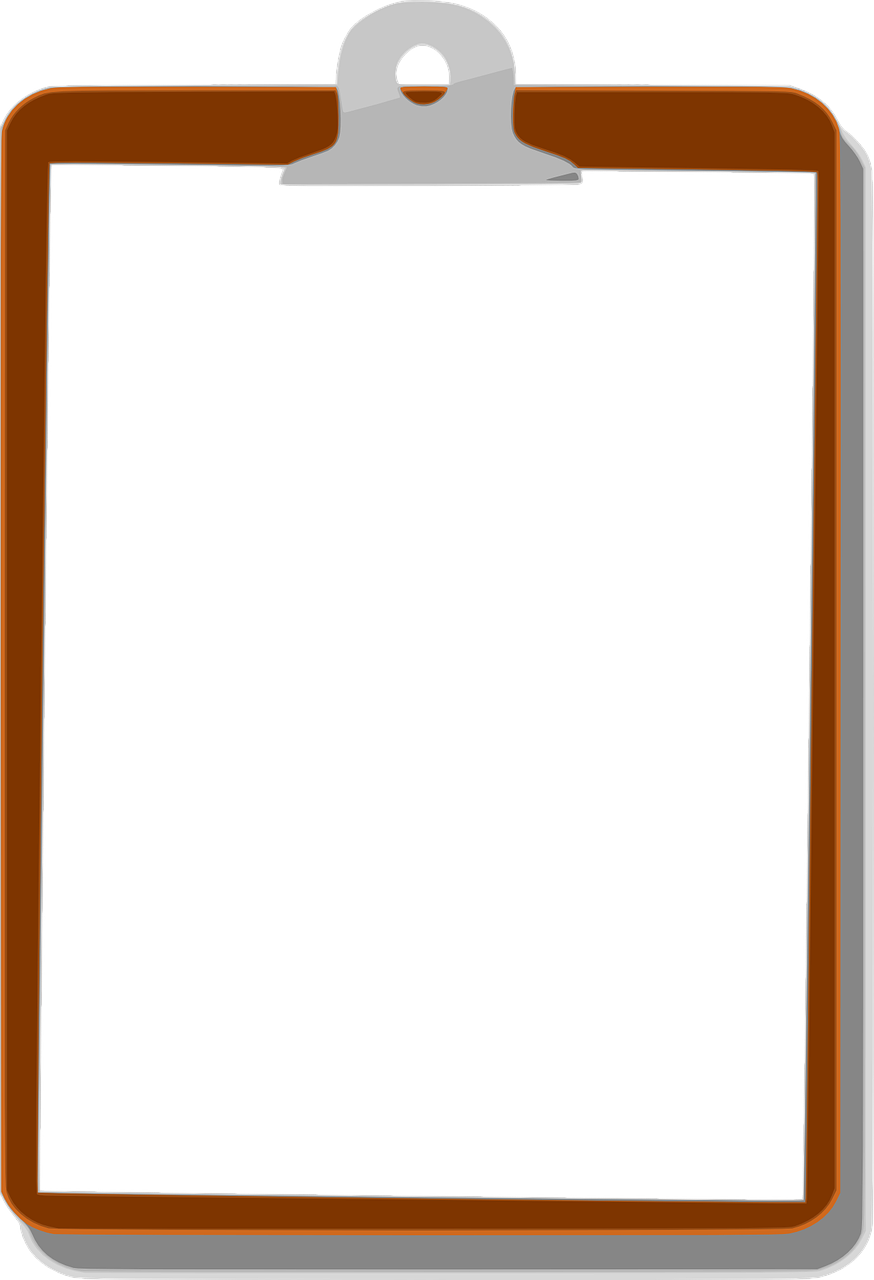 228
228
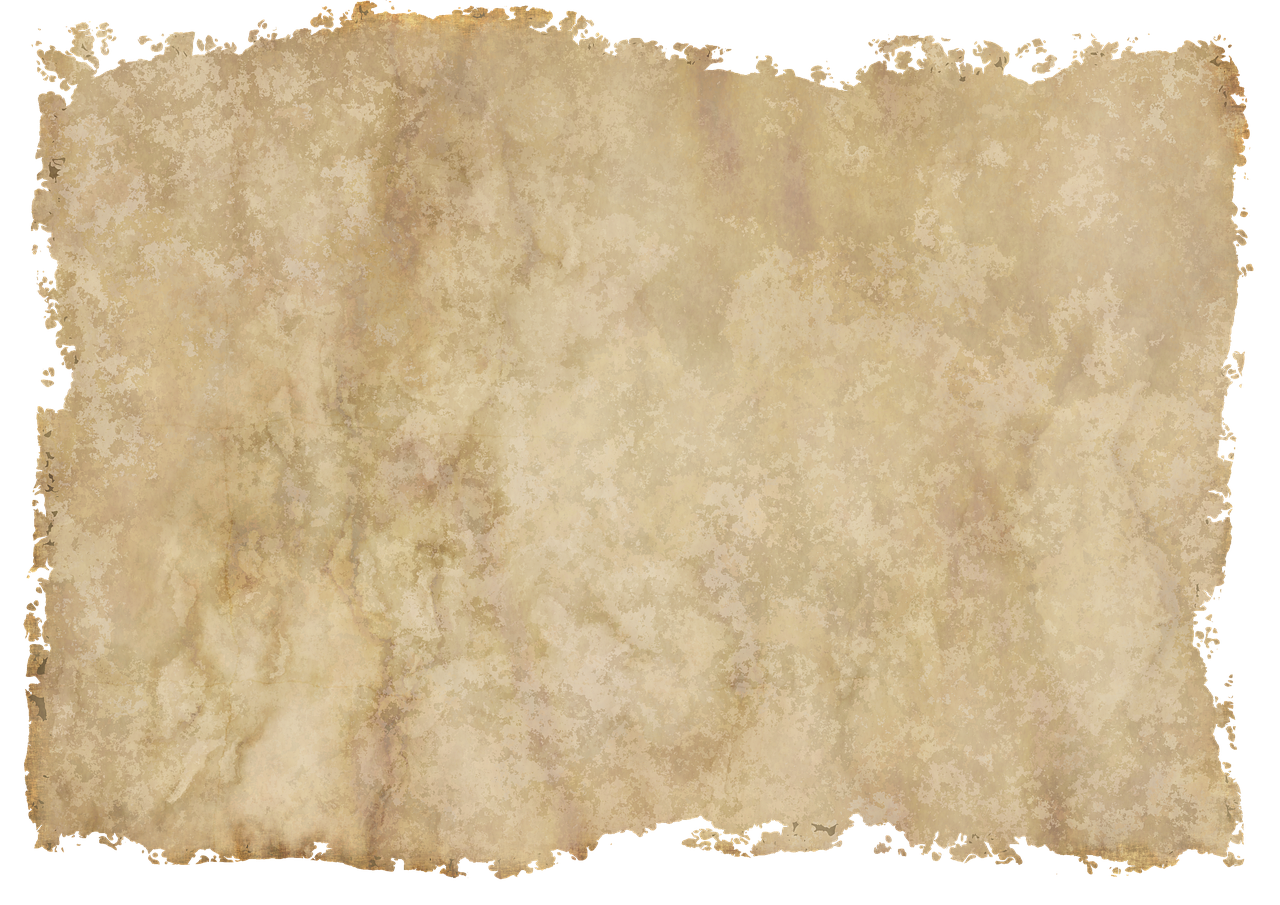 229
Neptunium
Neptunium
Neptunium
Neptunium
Neptunium
Neptunium
Neptunium
Neptunium
Neptunium
Neptunium
Neptunium
Np
Np
Np
Np
Np
Np
Np
Np
Np
Np
Np
93
93
93
93
93
93
93
93
93
93
93
Uran
Uran
Uran
Uran
Uran
Uran
Uran
Uran
Uran
Uran
Uran
Uran
Uran
227
227
227
U
U
U
U
U
U
U
U
U
U
U
U
U
92
92
92
92
92
92
92
92
92
92
92
92
92
Protactium
Protactium
Protactium
Protactium
Protactium
Protactium
Protactium
Protactium
Protactium
Protactium
Protactium
Protactium
Protactium
228
228
U
Np
226
226
226
226
Pa
Pa
Pa
Pa
Pa
Pa
Pa
Pa
Pa
Pa
Pa
Pa
Pa
92
93
91
91
91
91
91
91
91
91
91
91
91
91
91
Thorium
Thorium
Thorium
Thorium
Thorium
Thorium
Thorium
Thorium
Thorium
Thorium
Thorium
Thorium
Thorium
225
225
225
225
225
Th
Th
Th
Th
Th
Th
Th
Th
Th
Th
Th
Th
Th
90
90
90
90
90
90
90
90
90
90
90
90
90
Actinium
Actinium
Actinium
Actinium
Actinium
Actinium
Actinium
Actinium
Actinium
Actinium
Actinium
Actinium
Actinium
224
224
224
224
224
224
Ac
Ac
Ac
Ac
Ac
Ac
Ac
Ac
Ac
Ac
Ac
Ac
Ac
89
89
89
89
89
89
89
89
89
89
89
89
89
Radium
Radium
Radium
Radium
Radium
Radium
Radium
Radium
Radium
Radium
Radium
Radium
Radium
Ra
Ra
Ra
Ra
Ra
Ra
Ra
Ra
Ra
Ra
Ra
Ra
Ra
88
88
88
88
88
88
88
88
88
88
88
88
88
223
223
223
223
223
223
223
Protacium
Protacium
Protacium
Thorium
Radium
Thorium
Radium
Radium
Thorium
Uran
Francium
Francium
Francium
Francium
Francium
Francium
Francium
Francium
Francium
Francium
Francium
Francium
Francium
224
223
225
228
226
225
227
229
224
226
Np
Np
Np
Pa
Th
Pa
Th
U
Th
Pa
222
222
222
222
222
222
222
222
Fr
Fr
Fr
Fr
Fr
Fr
Fr
Fr
Fr
Fr
Fr
Fr
Fr
91
90
91
93
90
93
92
93
90
91
87
87
87
87
87
87
87
87
87
87
87
87
87
Radon
Radon
Radon
Radon
Radon
Radon
Radon
Radon
Radon
Radon
Radon
Radon
Radon
221
221
221
221
221
221
221
221
221
Rn
Rn
Rn
Rn
Rn
Rn
Rn
Rn
Rn
Rn
Rn
Rn
Rn
86
86
86
86
86
86
86
86
86
86
86
86
86
Astat
Astat
Astat
Astat
Astat
Astat
Astat
Astat
Astat
Astat
Astat
Astat
Astat
220
220
220
220
220
220
220
220
220
220
At
At
At
At
At
At
At
At
At
At
At
At
At
85
85
85
85
85
85
85
85
85
85
85
85
85
Polonium
Polonium
Polonium
Polonium
Polonium
Polonium
Polonium
Polonium
Polonium
Polonium
Polonium
Polonium
Polonium
219
219
219
219
219
219
219
219
219
219
219
Po
Po
Po
Po
Po
Po
Po
Po
Po
Po
Po
Po
Po
84
84
84
84
84
84
84
84
84
84
84
84
84
Bismuth
Bismuth
Bismuth
Bismuth
Bismuth
Bismuth
Bismuth
Bismuth
Bismuth
Bismuth
Bismuth
Bismuth
Bismuth
218
218
218
218
218
218
218
218
218
218
Bi
Bi
Bi
Bi
Bi
Bi
Bi
Bi
Bi
Bi
Bi
Bi
Bi
218
83
83
83
83
83
83
83
83
83
83
83
83
83
216
216
216
216
216
216
216
216
216
216
216
Bly
Bly
Bly
Bly
Bly
Bly
Bly
Bly
Bly
Bly
Bly
Bly
Bly
229
217
217
217
217
217
217
217
217
217
217
Pb
Pb
Pb
Pb
Pb
Pb
Pb
Pb
Pb
Pb
Pb
Pb
Pb
82
82
82
82
82
82
82
82
82
82
82
82
82
© Mat-nat.dk
215
215
215
215
215
215
215
215
215
215
214
214
214
214
214
214
214
214
214
213
213
213
213
213
213
213
213
212
212
212
212
212
212
212
211
211
211
211
211
211
210
210
210
210
210
209
209
209
209
208
208
208
207
207
206
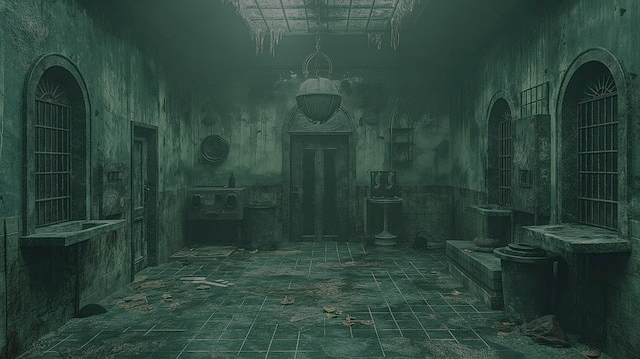 neptunium – 228
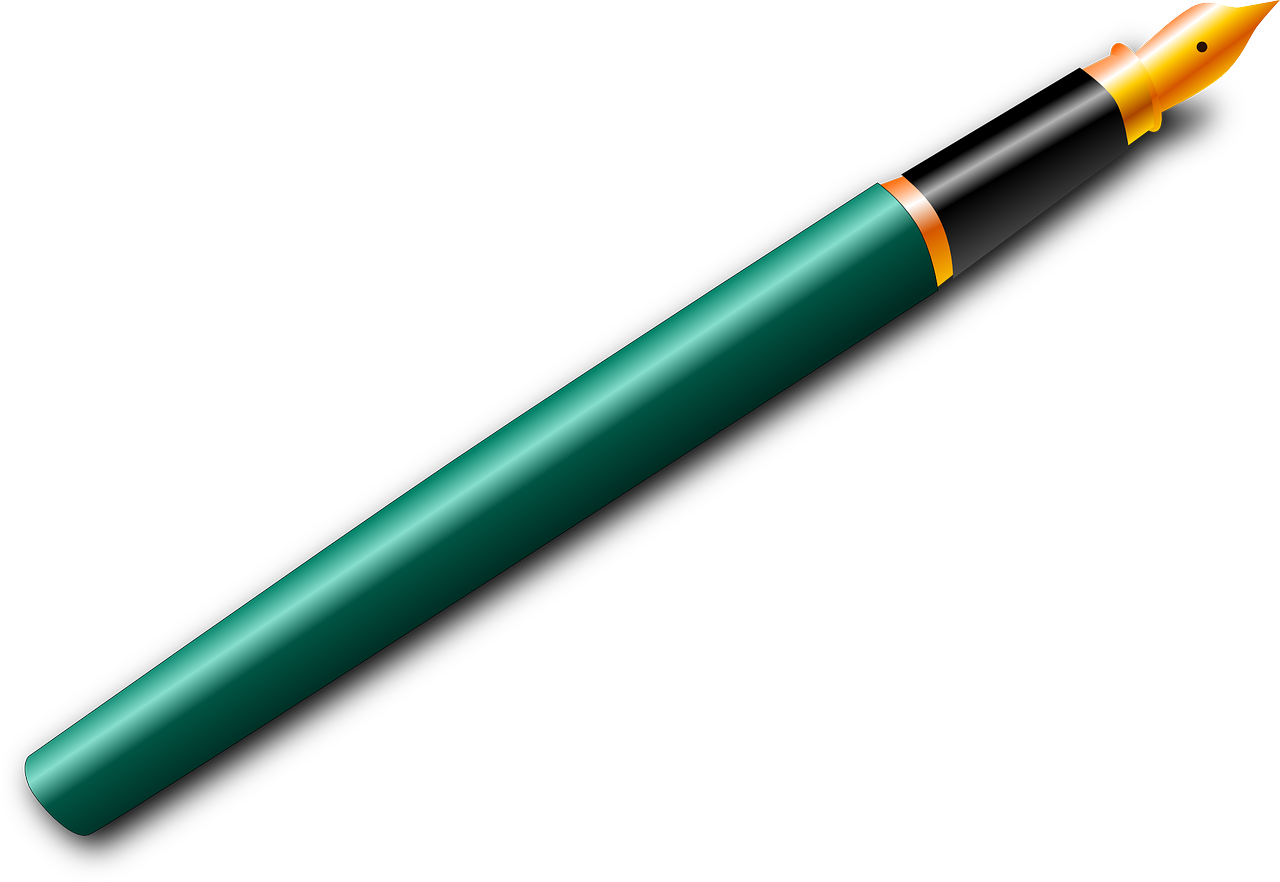 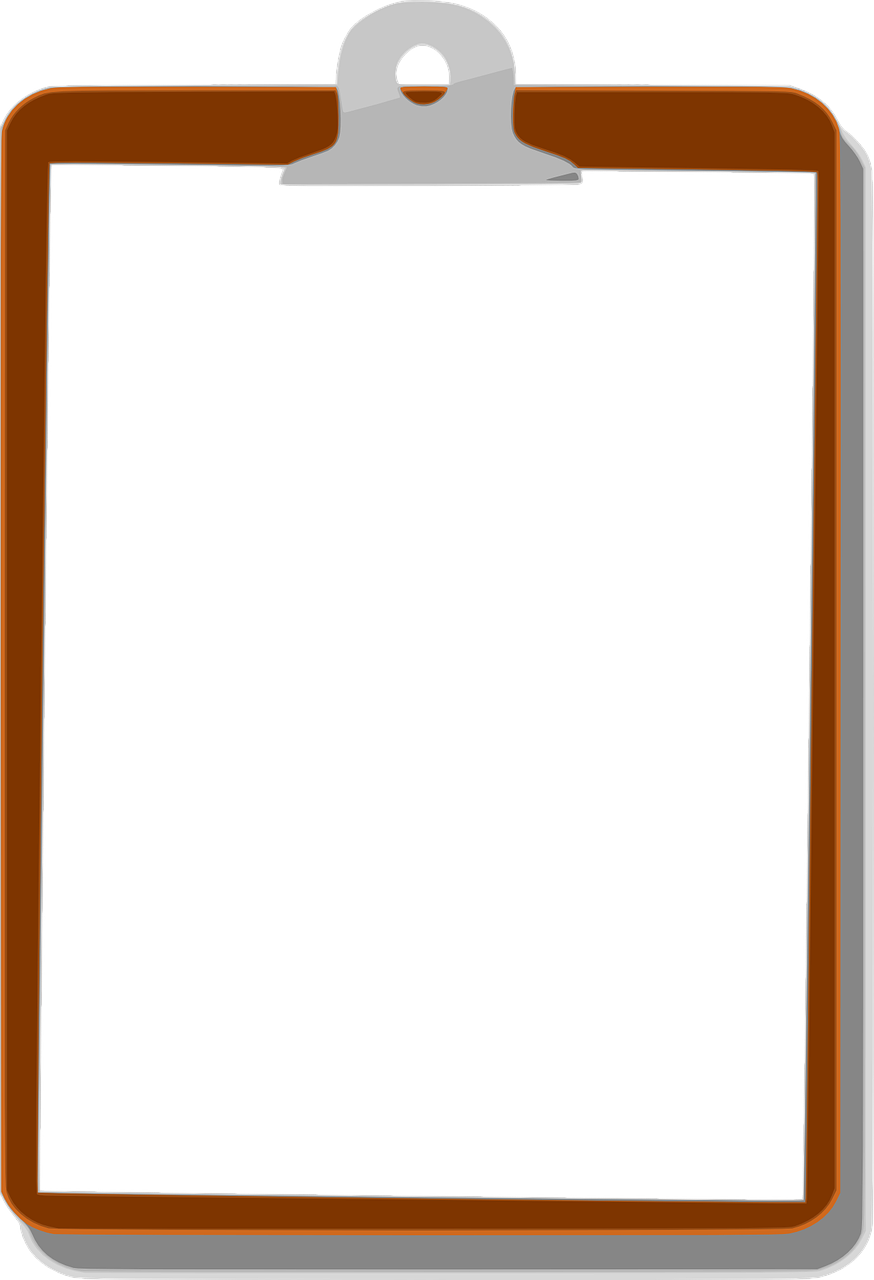 228
228
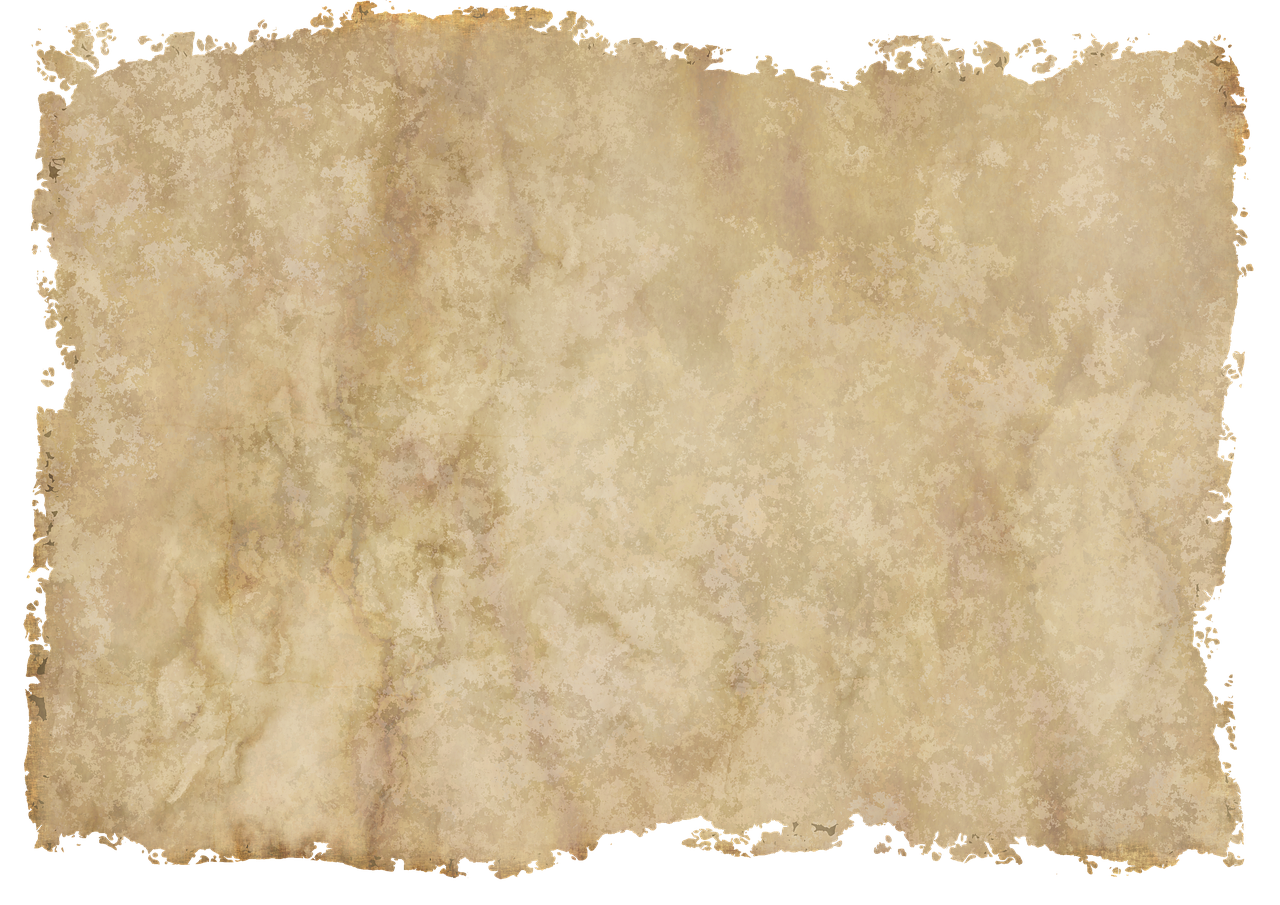 229
Neptunium
Neptunium
Neptunium
Neptunium
Neptunium
Neptunium
Neptunium
Neptunium
Neptunium
Neptunium
Neptunium
Np
Np
Np
Np
Np
Np
Np
Np
Np
Np
Np
93
93
93
93
93
93
93
93
93
93
93
Uran
Uran
Uran
Uran
Uran
Uran
Uran
Uran
Uran
Uran
Uran
Uran
Uran
227
227
227
U
U
U
U
U
U
U
U
U
U
U
U
U
92
92
92
92
92
92
92
92
92
92
92
92
92
Protactium
Protactium
Protactium
Protactium
Protactium
Protactium
Protactium
Protactium
Protactium
Protactium
Protactium
Protactium
Protactium
228
228
224
U
Np
Th
226
226
226
226
Pa
Pa
Pa
Pa
Pa
Pa
Pa
Pa
Pa
Pa
Pa
Pa
Pa
92
93
90
91
91
91
91
91
91
91
91
91
91
91
91
91
Thorium
Thorium
Thorium
Thorium
Thorium
Thorium
Thorium
Thorium
Thorium
Thorium
Thorium
Thorium
Thorium
225
225
225
225
225
Th
Th
Th
Th
Th
Th
Th
Th
Th
Th
Th
Th
Th
90
90
90
90
90
90
90
90
90
90
90
90
90
Actinium
Actinium
Actinium
Actinium
Actinium
Actinium
Actinium
Actinium
Actinium
Actinium
Actinium
Actinium
Actinium
224
224
224
224
224
224
Ac
Ac
Ac
Ac
Ac
Ac
Ac
Ac
Ac
Ac
Ac
Ac
Ac
89
89
89
89
89
89
89
89
89
89
89
89
89
Radium
Radium
Radium
Radium
Radium
Radium
Radium
Radium
Radium
Radium
Radium
Radium
Radium
Ra
Ra
Ra
Ra
Ra
Ra
Ra
Ra
Ra
Ra
Ra
Ra
Ra
88
88
88
88
88
88
88
88
88
88
88
88
88
223
223
223
223
223
223
223
Protacium
Protacium
Actinium
Radium
Radium
Radium
Actinium
Uran
Uran
Uran
Francium
Francium
Francium
Francium
Francium
Francium
Francium
Francium
Francium
Francium
Francium
Francium
Francium
226
222
220
228
222
224
226
224
224
224
Pa
Ac
Ra
U
Ra
Ra
U
Ac
Pa
U
222
222
222
222
222
222
222
222
Fr
Fr
Fr
Fr
Fr
Fr
Fr
Fr
Fr
Fr
Fr
Fr
Fr
91
89
88
92
88
88
92
89
91
92
87
87
87
87
87
87
87
87
87
87
87
87
87
Radon
Radon
Radon
Radon
Radon
Radon
Radon
Radon
Radon
Radon
Radon
Radon
Radon
221
221
221
221
221
221
221
221
221
Rn
Rn
Rn
Rn
Rn
Rn
Rn
Rn
Rn
Rn
Rn
Rn
Rn
86
86
86
86
86
86
86
86
86
86
86
86
86
Astat
Astat
Astat
Astat
Astat
Astat
Astat
Astat
Astat
Astat
Astat
Astat
Astat
220
220
220
220
220
220
220
220
220
220
At
At
At
At
At
At
At
At
At
At
At
At
At
85
85
85
85
85
85
85
85
85
85
85
85
85
Polonium
Polonium
Polonium
Polonium
Polonium
Polonium
Polonium
Polonium
Polonium
Polonium
Polonium
Polonium
Polonium
219
219
219
219
219
219
219
219
219
219
219
Po
Po
Po
Po
Po
Po
Po
Po
Po
Po
Po
Po
Po
84
84
84
84
84
84
84
84
84
84
84
84
84
Bismuth
Bismuth
Bismuth
Bismuth
Bismuth
Bismuth
Bismuth
Bismuth
Bismuth
Bismuth
Bismuth
Bismuth
Bismuth
218
218
218
218
218
218
218
218
218
218
Bi
Bi
Bi
Bi
Bi
Bi
Bi
Bi
Bi
Bi
Bi
Bi
Bi
218
83
83
83
83
83
83
83
83
83
83
83
83
83
216
216
216
216
216
216
216
216
216
216
216
Bly
Bly
Bly
Bly
Bly
Bly
Bly
Bly
Bly
Bly
Bly
Bly
Bly
229
217
217
217
217
217
217
217
217
217
217
Pb
Pb
Pb
Pb
Pb
Pb
Pb
Pb
Pb
Pb
Pb
Pb
Pb
82
82
82
82
82
82
82
82
82
82
82
82
82
© Mat-nat.dk
215
215
215
215
215
215
215
215
215
215
214
214
214
214
214
214
214
214
214
213
213
213
213
213
213
213
213
212
212
212
212
212
212
212
211
211
211
211
211
211
210
210
210
210
210
209
209
209
209
208
208
208
207
207
206
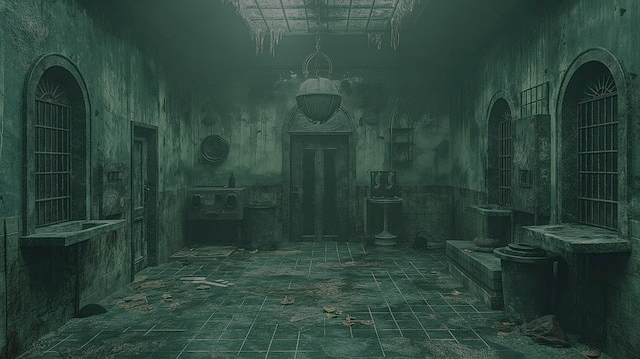 neptunium – 228
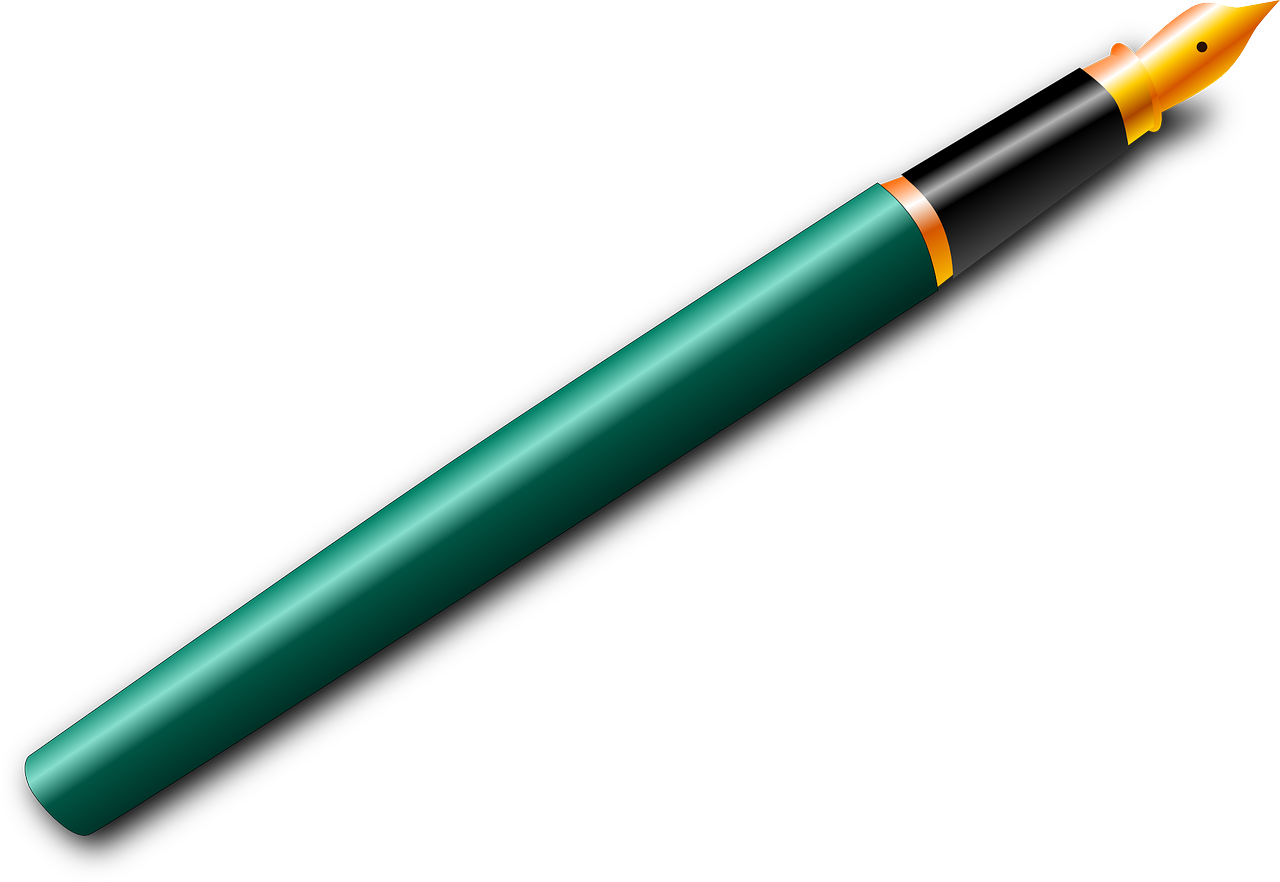 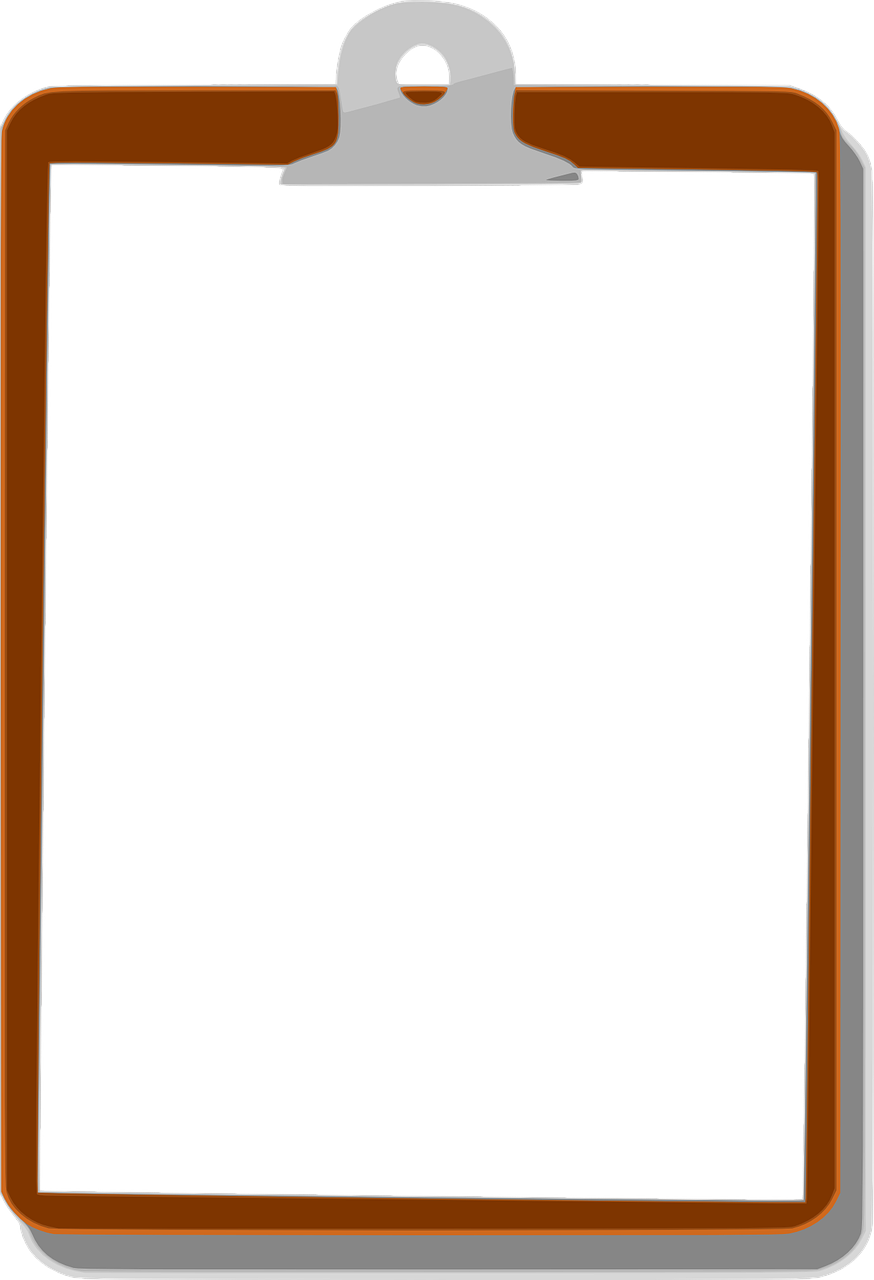 228
228
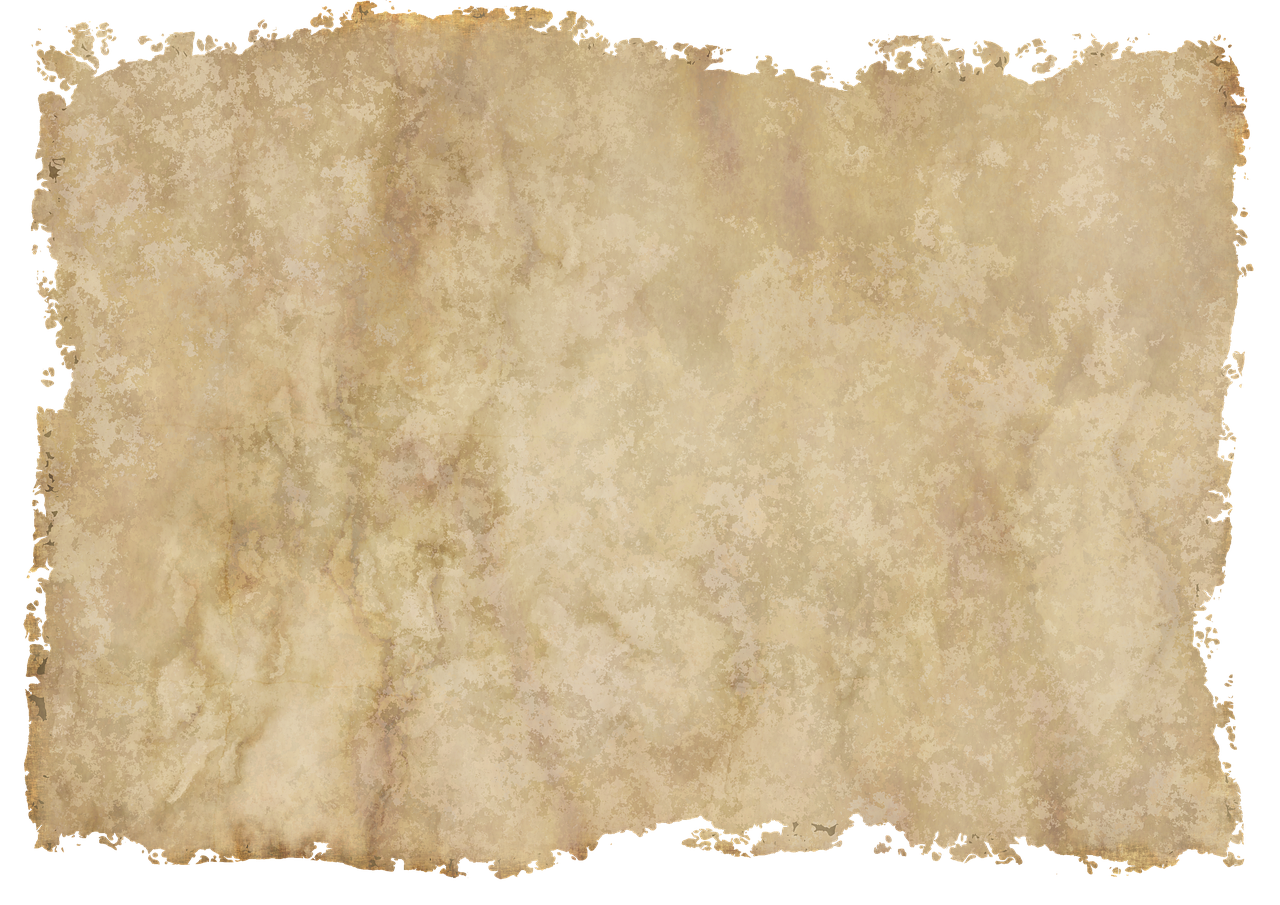 229
Neptunium
Neptunium
Neptunium
Neptunium
Neptunium
Neptunium
Neptunium
Neptunium
Neptunium
Neptunium
Neptunium
Np
Np
Np
Np
Np
Np
Np
Np
Np
Np
Np
93
93
93
93
93
93
93
93
93
93
93
Uran
Uran
Uran
Uran
Uran
Uran
Uran
Uran
Uran
Uran
Uran
Uran
Uran
227
227
227
U
U
U
U
U
U
U
U
U
U
U
U
U
92
92
92
92
92
92
92
92
92
92
92
92
92
Protactium
Protactium
Protactium
Protactium
Protactium
Protactium
Protactium
Protactium
Protactium
Protactium
Protactium
Protactium
Protactium
228
228
224
220
U
Np
Th
Ra
226
226
226
226
Pa
Pa
Pa
Pa
Pa
Pa
Pa
Pa
Pa
Pa
Pa
Pa
Pa
92
93
90
88
91
91
91
91
91
91
91
91
91
91
91
91
91
Thorium
Thorium
Thorium
Thorium
Thorium
Thorium
Thorium
Thorium
Thorium
Thorium
Thorium
Thorium
Thorium
225
225
225
225
225
Th
Th
Th
Th
Th
Th
Th
Th
Th
Th
Th
Th
Th
90
90
90
90
90
90
90
90
90
90
90
90
90
Actinium
Actinium
Actinium
Actinium
Actinium
Actinium
Actinium
Actinium
Actinium
Actinium
Actinium
Actinium
Actinium
224
224
224
224
224
224
Ac
Ac
Ac
Ac
Ac
Ac
Ac
Ac
Ac
Ac
Ac
Ac
Ac
89
89
89
89
89
89
89
89
89
89
89
89
89
Radium
Radium
Radium
Radium
Radium
Radium
Radium
Radium
Radium
Radium
Radium
Radium
Radium
Ra
Ra
Ra
Ra
Ra
Ra
Ra
Ra
Ra
Ra
Ra
Ra
Ra
88
88
88
88
88
88
88
88
88
88
88
88
88
223
223
223
223
223
223
223
Francium
Francium
Francium
Radium
Actinium
Actinium
Radium
Actinium
Radon
Radon
Francium
Francium
Francium
Francium
Francium
Francium
Francium
Francium
Francium
Francium
Francium
Francium
Francium
220
219
216
224
220
220
222
218
218
220
Ra
Fr
Rn
Ac
Fr
Rn
Ac
Ra
Fr
Ac
222
222
222
222
222
222
222
222
Fr
Fr
Fr
Fr
Fr
Fr
Fr
Fr
Fr
Fr
Fr
Fr
Fr
88
87
86
89
87
86
89
88
87
89
87
87
87
87
87
87
87
87
87
87
87
87
87
Radon
Radon
Radon
Radon
Radon
Radon
Radon
Radon
Radon
Radon
Radon
Radon
Radon
221
221
221
221
221
221
221
221
221
Rn
Rn
Rn
Rn
Rn
Rn
Rn
Rn
Rn
Rn
Rn
Rn
Rn
86
86
86
86
86
86
86
86
86
86
86
86
86
Astat
Astat
Astat
Astat
Astat
Astat
Astat
Astat
Astat
Astat
Astat
Astat
Astat
220
220
220
220
220
220
220
220
220
220
At
At
At
At
At
At
At
At
At
At
At
At
At
85
85
85
85
85
85
85
85
85
85
85
85
85
Polonium
Polonium
Polonium
Polonium
Polonium
Polonium
Polonium
Polonium
Polonium
Polonium
Polonium
Polonium
Polonium
219
219
219
219
219
219
219
219
219
219
219
Po
Po
Po
Po
Po
Po
Po
Po
Po
Po
Po
Po
Po
84
84
84
84
84
84
84
84
84
84
84
84
84
Bismuth
Bismuth
Bismuth
Bismuth
Bismuth
Bismuth
Bismuth
Bismuth
Bismuth
Bismuth
Bismuth
Bismuth
Bismuth
218
218
218
218
218
218
218
218
218
218
Bi
Bi
Bi
Bi
Bi
Bi
Bi
Bi
Bi
Bi
Bi
Bi
Bi
218
83
83
83
83
83
83
83
83
83
83
83
83
83
216
216
216
216
216
216
216
216
216
216
216
Bly
Bly
Bly
Bly
Bly
Bly
Bly
Bly
Bly
Bly
Bly
Bly
Bly
229
217
217
217
217
217
217
217
217
217
217
Pb
Pb
Pb
Pb
Pb
Pb
Pb
Pb
Pb
Pb
Pb
Pb
Pb
82
82
82
82
82
82
82
82
82
82
82
82
82
© Mat-nat.dk
215
215
215
215
215
215
215
215
215
215
214
214
214
214
214
214
214
214
214
213
213
213
213
213
213
213
213
212
212
212
212
212
212
212
211
211
211
211
211
211
210
210
210
210
210
209
209
209
209
208
208
208
207
207
206
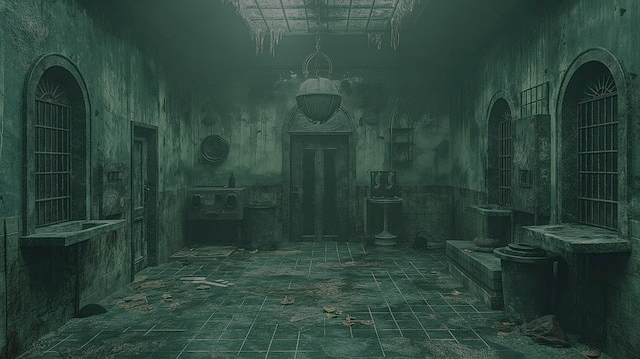 neptunium – 228
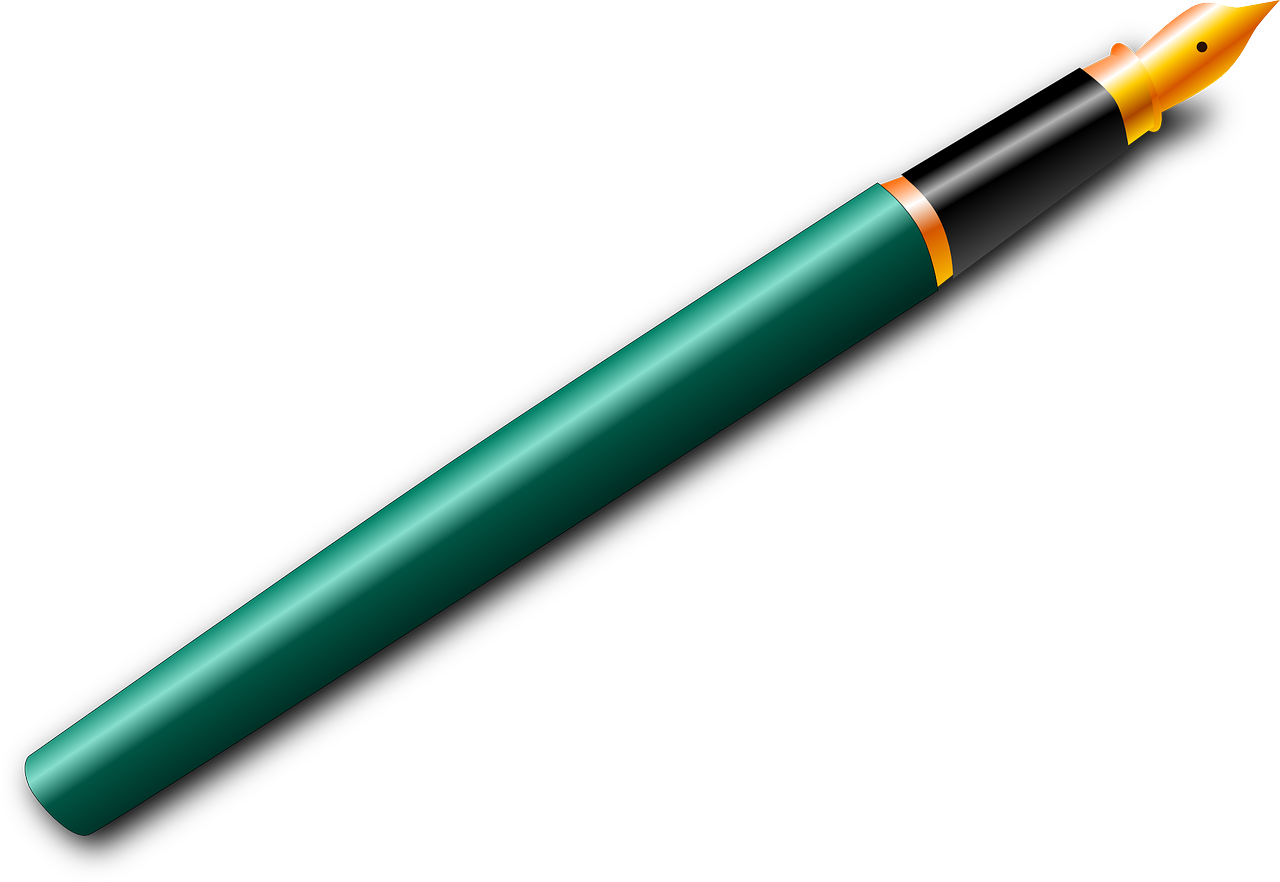 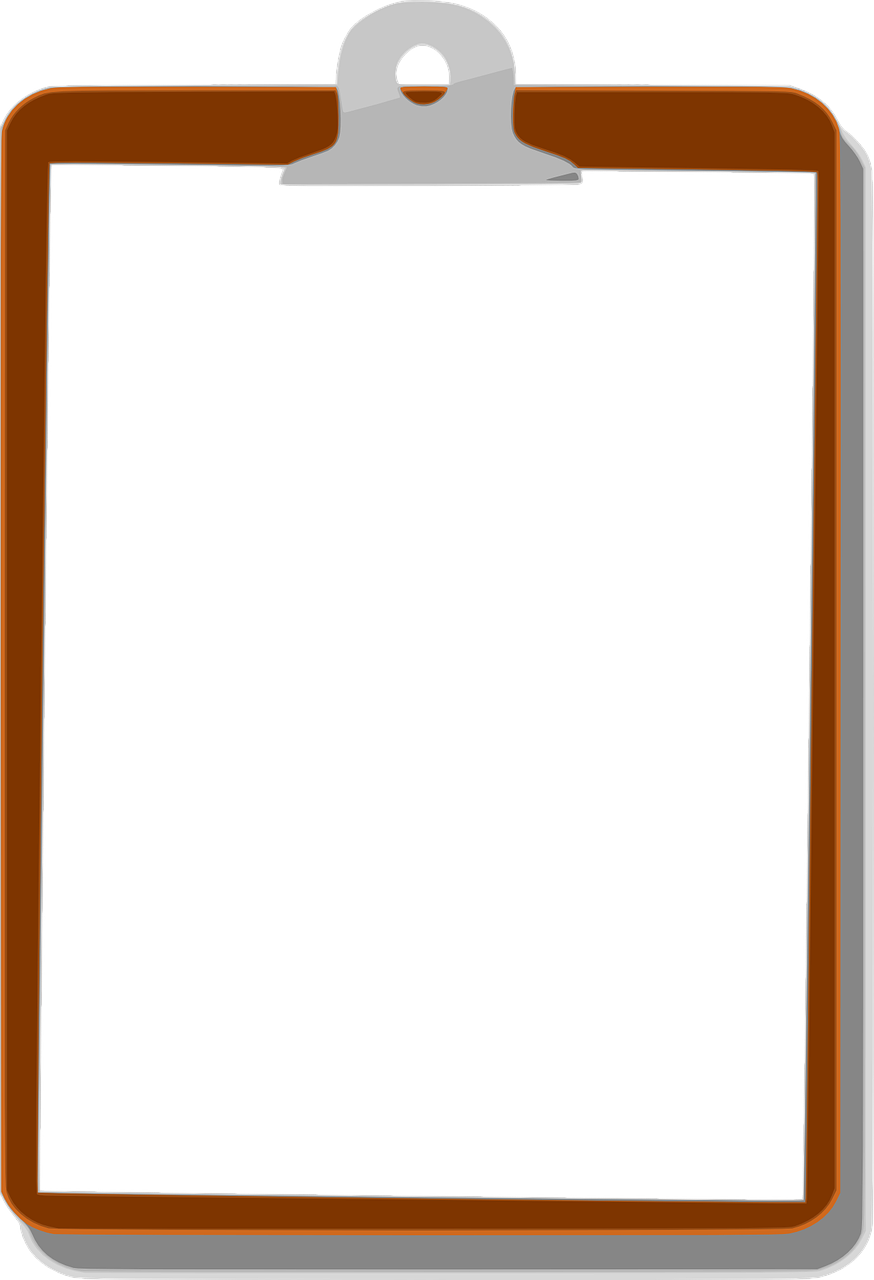 228
228
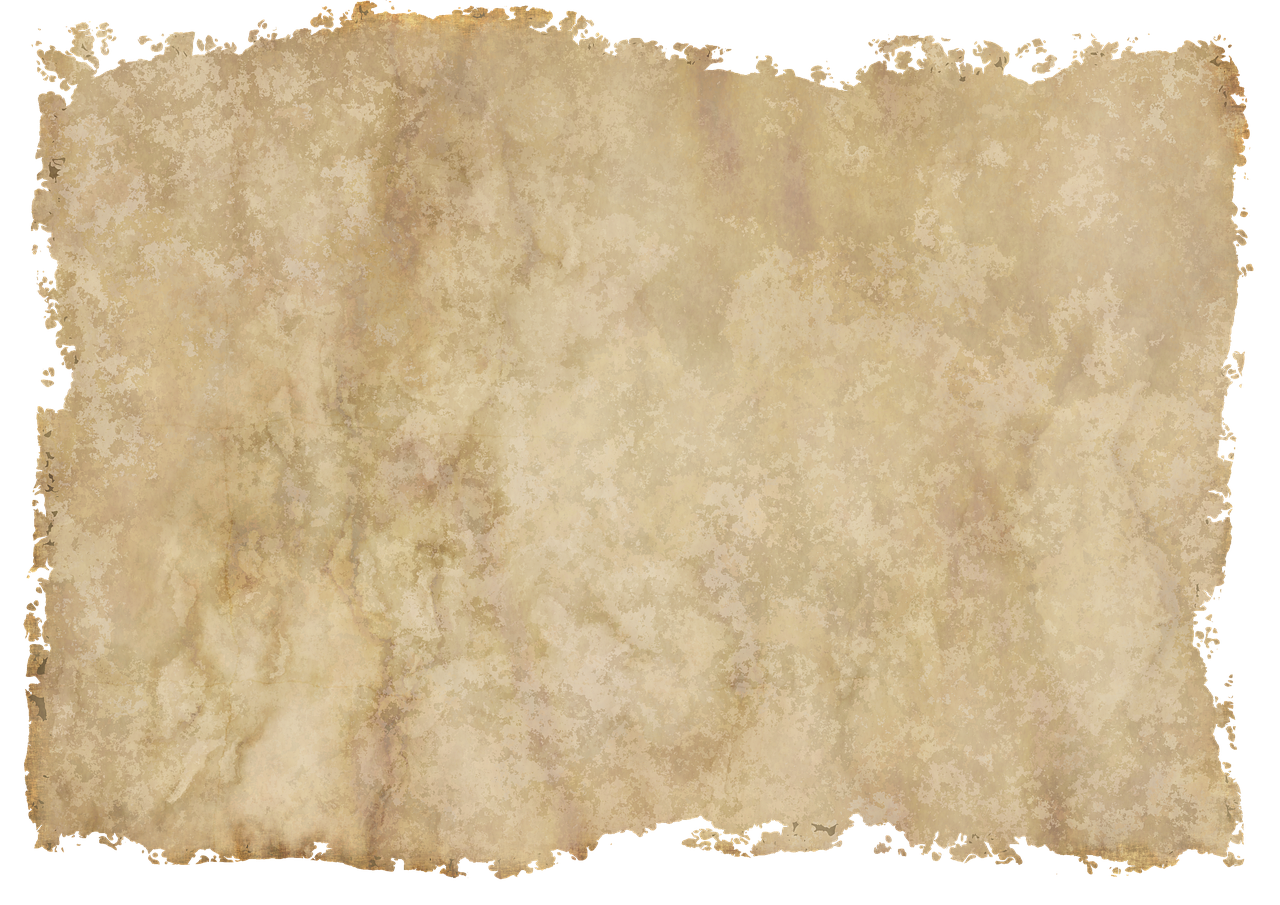 229
Neptunium
Neptunium
Neptunium
Neptunium
Neptunium
Neptunium
Neptunium
Neptunium
Neptunium
Neptunium
Neptunium
Np
Np
Np
Np
Np
Np
Np
Np
Np
Np
Np
93
93
93
93
93
93
93
93
93
93
93
Uran
Uran
Uran
Uran
Uran
Uran
Uran
Uran
Uran
Uran
Uran
Uran
Uran
227
227
227
U
U
U
U
U
U
U
U
U
U
U
U
U
92
92
92
92
92
92
92
92
92
92
92
92
92
Protactium
Protactium
Protactium
Protactium
Protactium
Protactium
Protactium
Protactium
Protactium
Protactium
Protactium
Protactium
Protactium
228
228
224
220
216
U
Rn
Np
Th
Ra
226
226
226
226
Pa
Pa
Pa
Pa
Pa
Pa
Pa
Pa
Pa
Pa
Pa
Pa
Pa
92
93
90
88
86
91
91
91
91
91
91
91
91
91
91
91
91
91
Thorium
Thorium
Thorium
Thorium
Thorium
Thorium
Thorium
Thorium
Thorium
Thorium
Thorium
Thorium
Thorium
225
225
225
225
225
Th
Th
Th
Th
Th
Th
Th
Th
Th
Th
Th
Th
Th
90
90
90
90
90
90
90
90
90
90
90
90
90
Actinium
Actinium
Actinium
Actinium
Actinium
Actinium
Actinium
Actinium
Actinium
Actinium
Actinium
Actinium
Actinium
224
224
224
224
224
224
Ac
Ac
Ac
Ac
Ac
Ac
Ac
Ac
Ac
Ac
Ac
Ac
Ac
89
89
89
89
89
89
89
89
89
89
89
89
89
Radium
Radium
Radium
Radium
Radium
Radium
Radium
Radium
Radium
Radium
Radium
Radium
Radium
Ra
Ra
Ra
Ra
Ra
Ra
Ra
Ra
Ra
Ra
Ra
Ra
Ra
88
88
88
88
88
88
88
88
88
88
88
88
88
223
223
223
223
223
223
223
Francium
Polonium
Francium
Polonium
Polonium
Radium
Radium
Astat
Astat
Astat
Francium
Francium
Francium
Francium
Francium
Francium
Francium
Francium
Francium
Francium
Francium
Francium
Francium
216
217
216
218
216
215
214
215
214
212
Po
Rn
At
Fr
Fr
At
Po
Rn
At
Po
222
222
222
222
222
222
222
222
Fr
Fr
Fr
Fr
Fr
Fr
Fr
Fr
Fr
Fr
Fr
Fr
Fr
84
88
85
87
87
85
84
88
85
84
87
87
87
87
87
87
87
87
87
87
87
87
87
Radon
Radon
Radon
Radon
Radon
Radon
Radon
Radon
Radon
Radon
Radon
Radon
Radon
221
221
221
221
221
221
221
221
221
Rn
Rn
Rn
Rn
Rn
Rn
Rn
Rn
Rn
Rn
Rn
Rn
Rn
86
86
86
86
86
86
86
86
86
86
86
86
86
Astat
Astat
Astat
Astat
Astat
Astat
Astat
Astat
Astat
Astat
Astat
Astat
Astat
220
220
220
220
220
220
220
220
220
220
At
At
At
At
At
At
At
At
At
At
At
At
At
85
85
85
85
85
85
85
85
85
85
85
85
85
Polonium
Polonium
Polonium
Polonium
Polonium
Polonium
Polonium
Polonium
Polonium
Polonium
Polonium
Polonium
Polonium
219
219
219
219
219
219
219
219
219
219
219
Po
Po
Po
Po
Po
Po
Po
Po
Po
Po
Po
Po
Po
84
84
84
84
84
84
84
84
84
84
84
84
84
Bismuth
Bismuth
Bismuth
Bismuth
Bismuth
Bismuth
Bismuth
Bismuth
Bismuth
Bismuth
Bismuth
Bismuth
Bismuth
218
218
218
218
218
218
218
218
218
218
Bi
Bi
Bi
Bi
Bi
Bi
Bi
Bi
Bi
Bi
Bi
Bi
Bi
218
83
83
83
83
83
83
83
83
83
83
83
83
83
216
216
216
216
216
216
216
216
216
216
216
Bly
Bly
Bly
Bly
Bly
Bly
Bly
Bly
Bly
Bly
Bly
Bly
Bly
229
217
217
217
217
217
217
217
217
217
217
Pb
Pb
Pb
Pb
Pb
Pb
Pb
Pb
Pb
Pb
Pb
Pb
Pb
82
82
82
82
82
82
82
82
82
82
82
82
82
© Mat-nat.dk
215
215
215
215
215
215
215
215
215
215
214
214
214
214
214
214
214
214
214
213
213
213
213
213
213
213
213
212
212
212
212
212
212
212
211
211
211
211
211
211
210
210
210
210
210
209
209
209
209
208
208
208
207
207
206
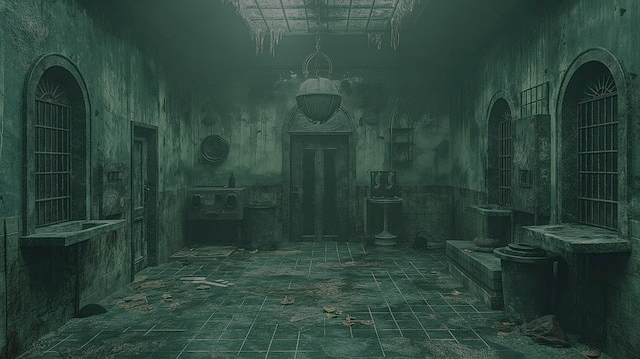 neptunium – 228
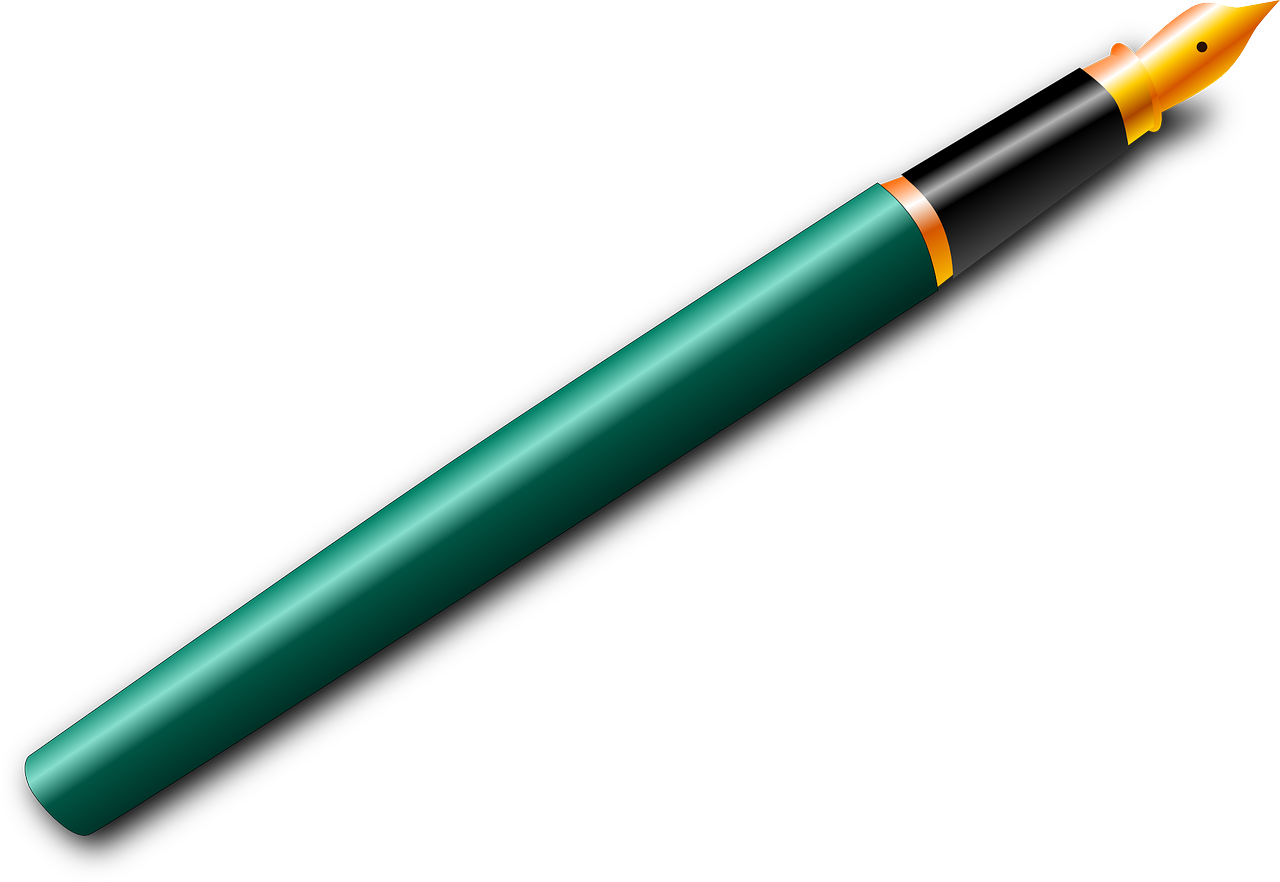 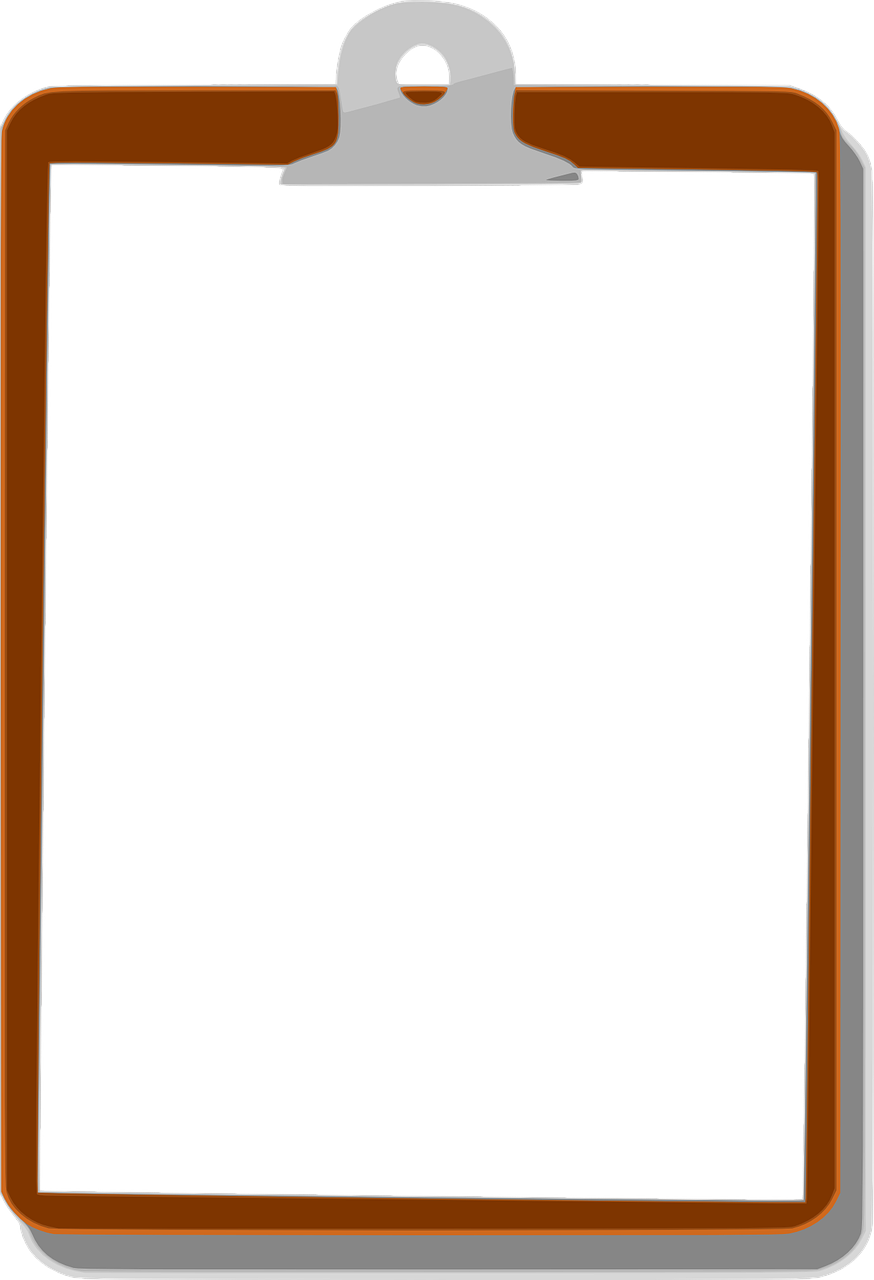 228
228
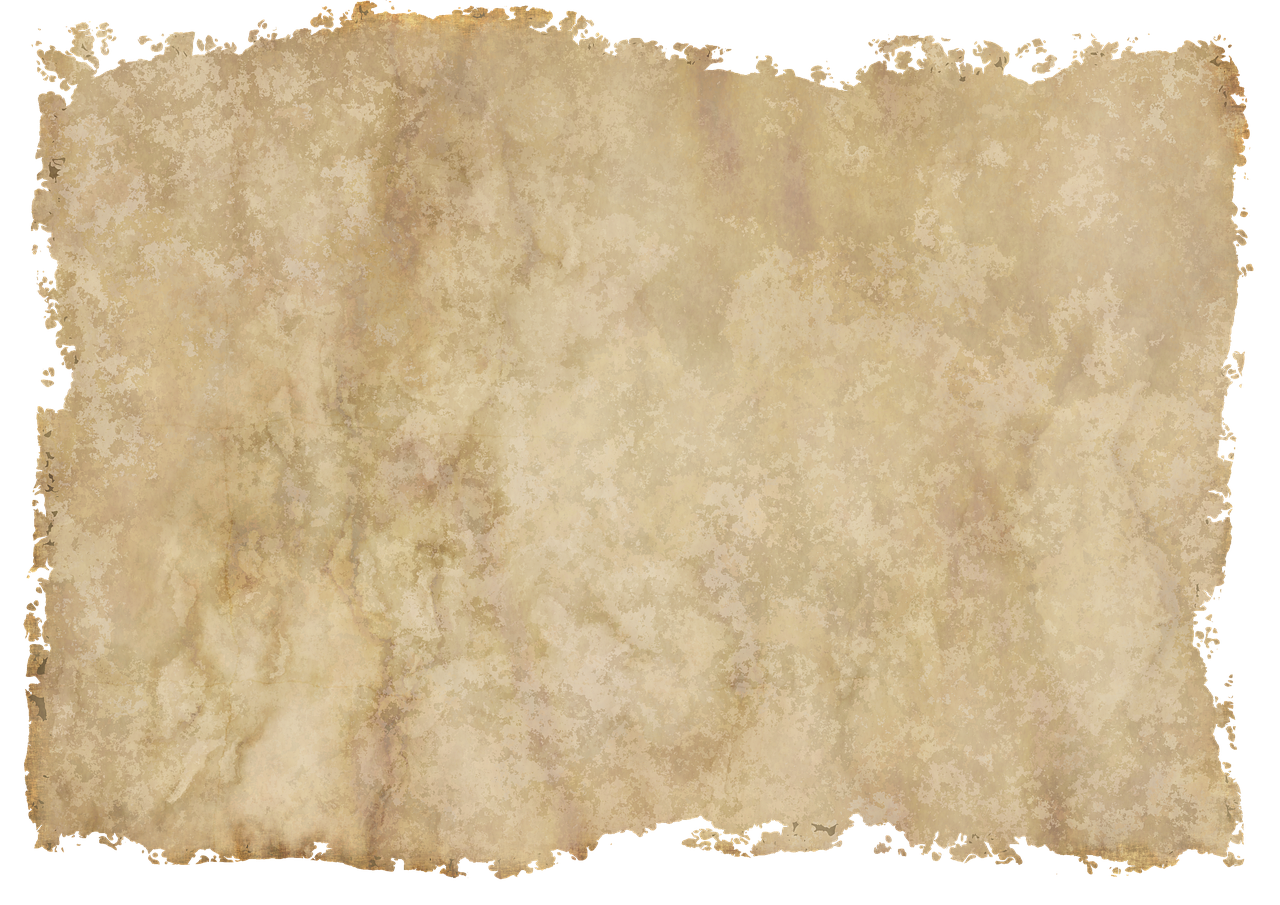 229
Neptunium
Neptunium
Neptunium
Neptunium
Neptunium
Neptunium
Neptunium
Neptunium
Neptunium
Neptunium
Neptunium
Np
Np
Np
Np
Np
Np
Np
Np
Np
Np
Np
93
93
93
93
93
93
93
93
93
93
93
Uran
Uran
Uran
Uran
Uran
Uran
Uran
Uran
Uran
Uran
Uran
Uran
Uran
227
227
227
U
U
U
U
U
U
U
U
U
U
U
U
U
92
92
92
92
92
92
92
92
92
92
92
92
92
Protactium
Protactium
Protactium
Protactium
Protactium
Protactium
Protactium
Protactium
Protactium
Protactium
Protactium
Protactium
Protactium
228
228
224
220
216
212
U
Rn
Np
Po
Th
Ra
226
226
226
226
Pa
Pa
Pa
Pa
Pa
Pa
Pa
Pa
Pa
Pa
Pa
Pa
Pa
92
93
90
88
86
84
91
91
91
91
91
91
91
91
91
91
91
91
91
Thorium
Thorium
Thorium
Thorium
Thorium
Thorium
Thorium
Thorium
Thorium
Thorium
Thorium
Thorium
Thorium
225
225
225
225
225
Th
Th
Th
Th
Th
Th
Th
Th
Th
Th
Th
Th
Th
90
90
90
90
90
90
90
90
90
90
90
90
90
Actinium
Actinium
Actinium
Actinium
Actinium
Actinium
Actinium
Actinium
Actinium
Actinium
Actinium
Actinium
Actinium
224
224
224
224
224
224
Ac
Ac
Ac
Ac
Ac
Ac
Ac
Ac
Ac
Ac
Ac
Ac
Ac
89
89
89
89
89
89
89
89
89
89
89
89
89
Radium
Radium
Radium
Radium
Radium
Radium
Radium
Radium
Radium
Radium
Radium
Radium
Radium
Ra
Ra
Ra
Ra
Ra
Ra
Ra
Ra
Ra
Ra
Ra
Ra
Ra
88
88
88
88
88
88
88
88
88
88
88
88
88
223
223
223
223
223
223
223
Bismuth
Bismuth
Bismuth
Radon
Radon
Astat
Astat
Bly
Bly
Bly
Francium
Francium
Francium
Francium
Francium
Francium
Francium
Francium
Francium
Francium
Francium
Francium
Francium
212
207
209
212
214
208
210
216
209
212
At
Pb
Bi
Rn
At
Pb
Bi
Rn
Pb
Bi
222
222
222
222
222
222
222
222
Fr
Fr
Fr
Fr
Fr
Fr
Fr
Fr
Fr
Fr
Fr
Fr
Fr
85
82
83
86
85
82
83
86
82
83
87
87
87
87
87
87
87
87
87
87
87
87
87
Radon
Radon
Radon
Radon
Radon
Radon
Radon
Radon
Radon
Radon
Radon
Radon
Radon
221
221
221
221
221
221
221
221
221
Rn
Rn
Rn
Rn
Rn
Rn
Rn
Rn
Rn
Rn
Rn
Rn
Rn
86
86
86
86
86
86
86
86
86
86
86
86
86
Astat
Astat
Astat
Astat
Astat
Astat
Astat
Astat
Astat
Astat
Astat
Astat
Astat
220
220
220
220
220
220
220
220
220
220
At
At
At
At
At
At
At
At
At
At
At
At
At
85
85
85
85
85
85
85
85
85
85
85
85
85
Polonium
Polonium
Polonium
Polonium
Polonium
Polonium
Polonium
Polonium
Polonium
Polonium
Polonium
Polonium
Polonium
219
219
219
219
219
219
219
219
219
219
219
Po
Po
Po
Po
Po
Po
Po
Po
Po
Po
Po
Po
Po
84
84
84
84
84
84
84
84
84
84
84
84
84
Bismuth
Bismuth
Bismuth
Bismuth
Bismuth
Bismuth
Bismuth
Bismuth
Bismuth
Bismuth
Bismuth
Bismuth
Bismuth
218
218
218
218
218
218
218
218
218
218
Bi
Bi
Bi
Bi
Bi
Bi
Bi
Bi
Bi
Bi
Bi
Bi
Bi
218
83
83
83
83
83
83
83
83
83
83
83
83
83
216
216
216
216
216
216
216
216
216
216
216
Bly
Bly
Bly
Bly
Bly
Bly
Bly
Bly
Bly
Bly
Bly
Bly
Bly
229
217
217
217
217
217
217
217
217
217
217
Pb
Pb
Pb
Pb
Pb
Pb
Pb
Pb
Pb
Pb
Pb
Pb
Pb
82
82
82
82
82
82
82
82
82
82
82
82
82
© Mat-nat.dk
215
215
215
215
215
215
215
215
215
215
214
214
214
214
214
214
214
214
214
213
213
213
213
213
213
213
213
212
212
212
212
212
212
212
211
211
211
211
211
211
210
210
210
210
210
209
209
209
209
208
208
208
207
207
206
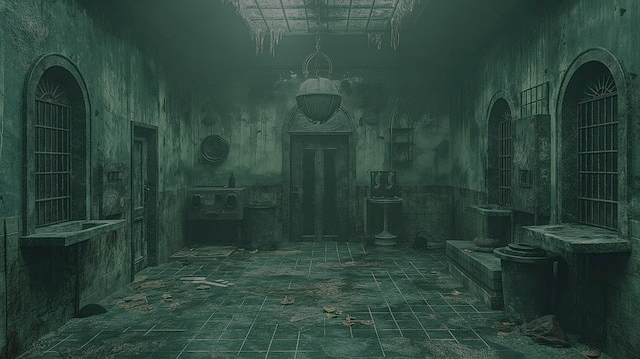 neptunium – 228
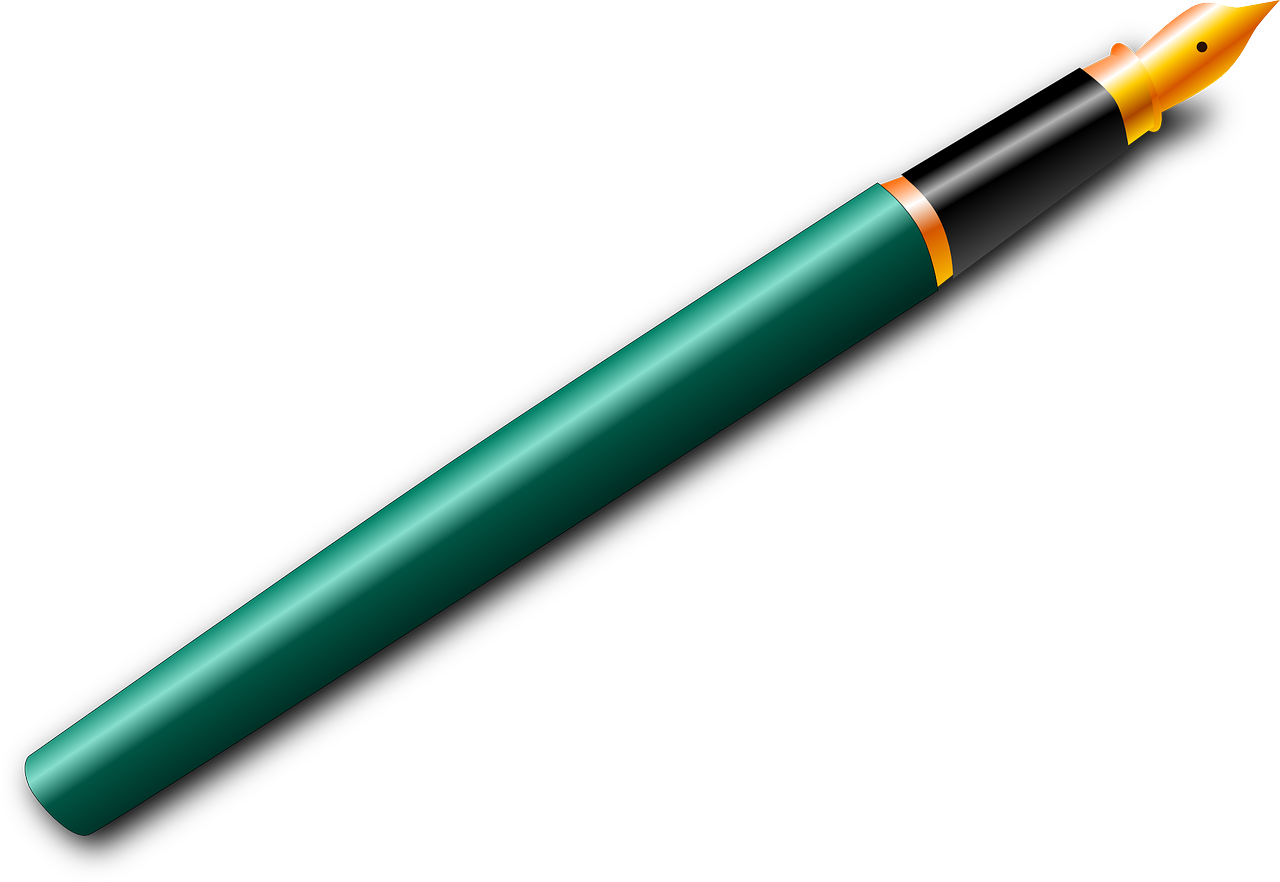 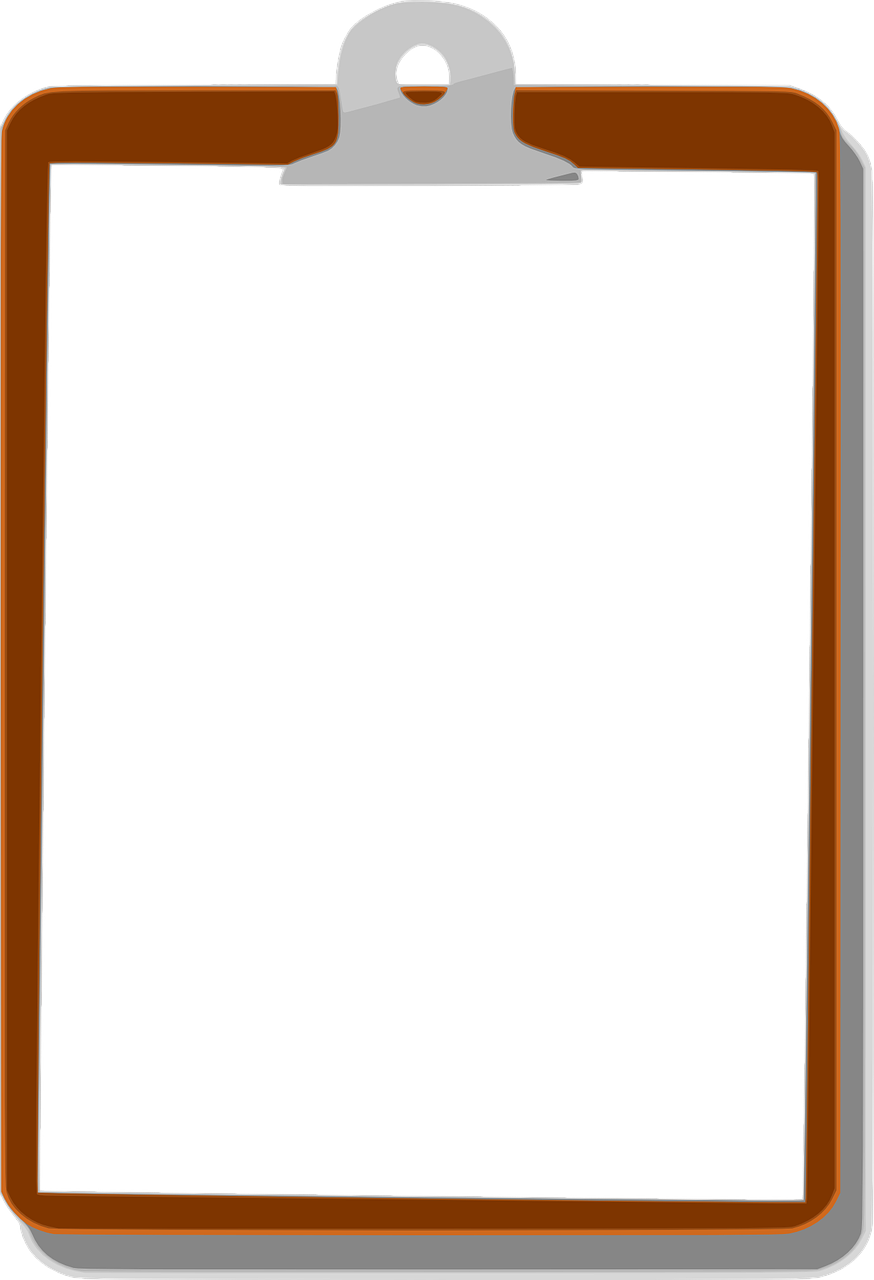 228
228
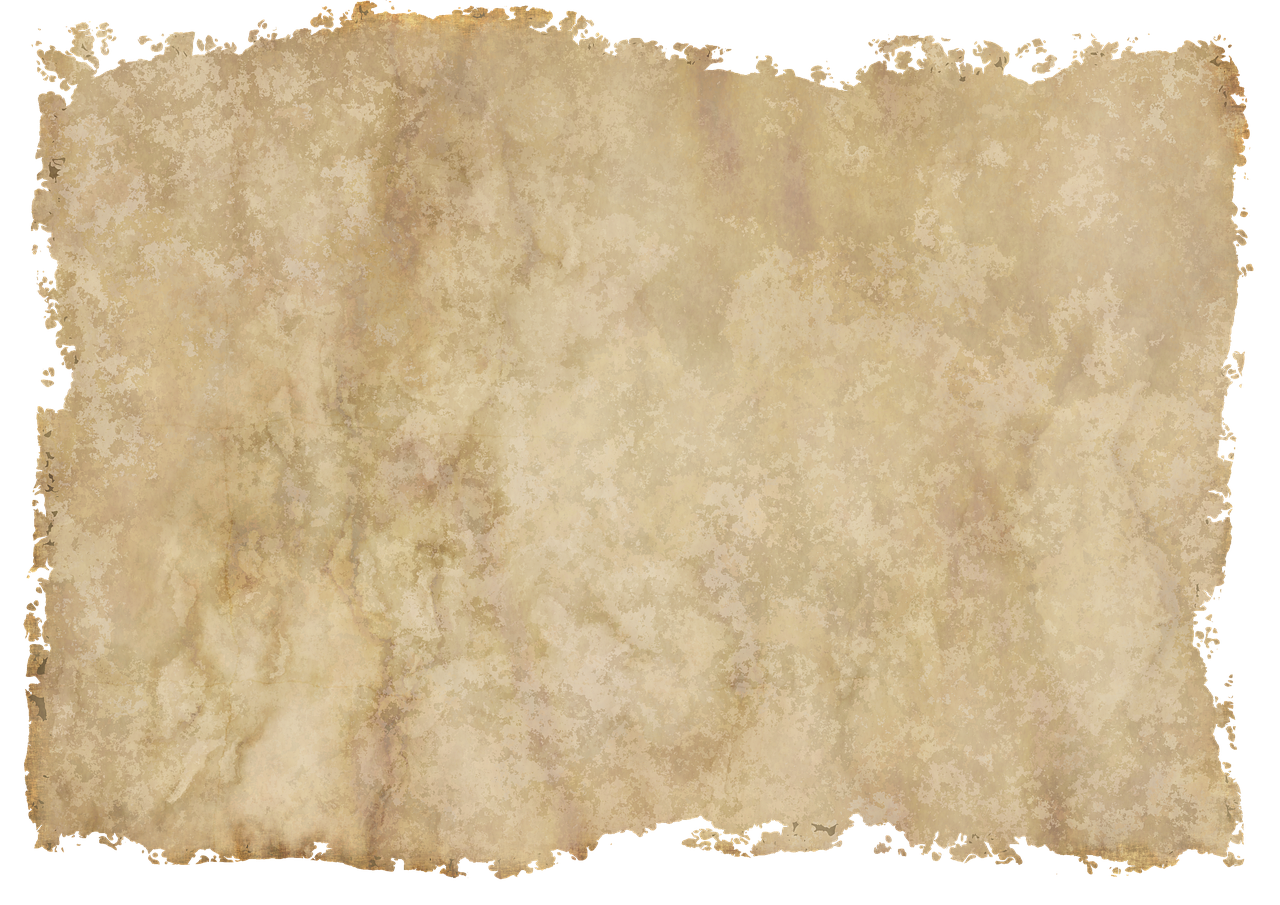 229
Neptunium
Neptunium
Neptunium
Neptunium
Neptunium
Neptunium
Neptunium
Neptunium
Neptunium
Neptunium
Neptunium
Np
Np
Np
Np
Np
Np
Np
Np
Np
Np
Np
93
93
93
93
93
93
93
93
93
93
93
Uran
Uran
Uran
Uran
Uran
Uran
Uran
Uran
Uran
Uran
Uran
Uran
Uran
227
227
227
U
U
U
U
U
U
U
U
U
U
U
U
U
92
92
92
92
92
92
92
92
92
92
92
92
92
Protactium
Protactium
Protactium
Protactium
Protactium
Protactium
Protactium
Protactium
Protactium
Protactium
Protactium
Protactium
Protactium
228
228
224
220
216
212
208
Po
U
Rn
Np
Th
Ra
Pb
226
226
226
226
Pa
Pa
Pa
Pa
Pa
Pa
Pa
Pa
Pa
Pa
Pa
Pa
Pa
92
93
90
88
86
84
82
91
91
91
91
91
91
91
91
91
91
91
91
91
Thorium
Thorium
Thorium
Thorium
Thorium
Thorium
Thorium
Thorium
Thorium
Thorium
Thorium
Thorium
Thorium
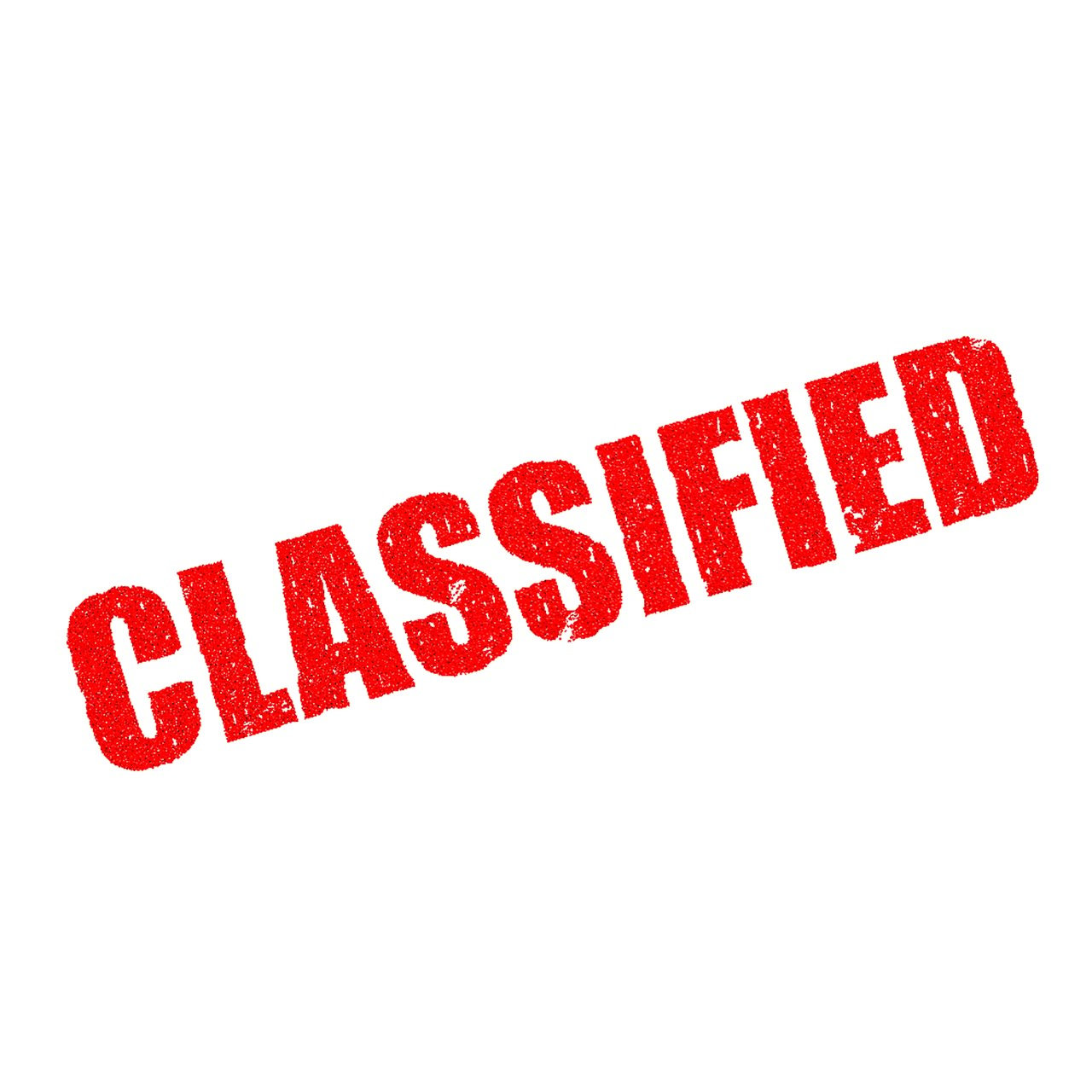 225
225
225
225
225
Th
Th
Th
Th
Th
Th
Th
Th
Th
Th
Th
Th
Th
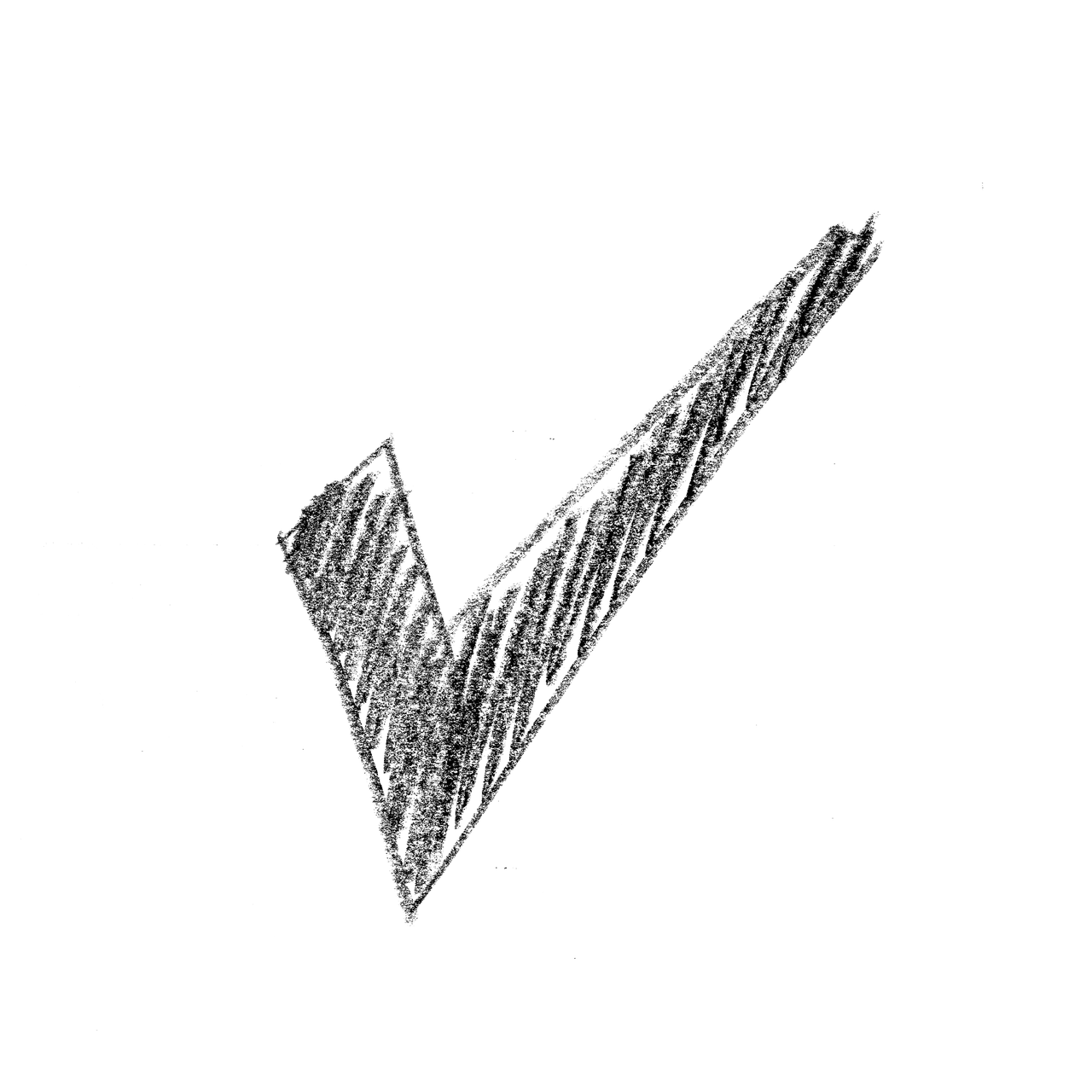 90
90
90
90
90
90
90
90
90
90
90
90
90
Actinium
Actinium
Actinium
Actinium
Actinium
Actinium
Actinium
Actinium
Actinium
Actinium
Actinium
Actinium
Actinium
224
224
224
224
224
224
Ac
Ac
Ac
Ac
Ac
Ac
Ac
Ac
Ac
Ac
Ac
Ac
Ac
89
89
89
89
89
89
89
89
89
89
89
89
89
Radium
Radium
Radium
Radium
Radium
Radium
Radium
Radium
Radium
Radium
Radium
Radium
Radium
Ra
Ra
Ra
Ra
Ra
Ra
Ra
Ra
Ra
Ra
Ra
Ra
Ra
88
88
88
88
88
88
88
88
88
88
88
88
88
223
223
223
223
223
223
223
Francium
Francium
Francium
Francium
Francium
Francium
Francium
Francium
Francium
Francium
Francium
Francium
Francium
222
222
222
222
222
222
222
222
Fr
Fr
Fr
Fr
Fr
Fr
Fr
Fr
Fr
Fr
Fr
Fr
Fr
87
87
87
87
87
87
87
87
87
87
87
87
87
Radon
Radon
Radon
Radon
Radon
Radon
Radon
Radon
Radon
Radon
Radon
Radon
Radon
221
221
221
221
221
221
221
221
221
Rn
Rn
Rn
Rn
Rn
Rn
Rn
Rn
Rn
Rn
Rn
Rn
Rn
86
86
86
86
86
86
86
86
86
86
86
86
86
Astat
Astat
Astat
Astat
Astat
Astat
Astat
Astat
Astat
Astat
Astat
Astat
Astat
220
220
220
220
220
220
220
220
220
220
At
At
At
At
At
At
At
At
At
At
At
At
At
85
85
85
85
85
85
85
85
85
85
85
85
85
Polonium
Polonium
Polonium
Polonium
Polonium
Polonium
Polonium
Polonium
Polonium
Polonium
Polonium
Polonium
Polonium
Fortsæt
219
219
219
219
219
219
219
219
219
219
219
Po
Po
Po
Po
Po
Po
Po
Po
Po
Po
Po
Po
Po
84
84
84
84
84
84
84
84
84
84
84
84
84
Bismuth
Bismuth
Bismuth
Bismuth
Bismuth
Bismuth
Bismuth
Bismuth
Bismuth
Bismuth
Bismuth
Bismuth
Bismuth
218
218
218
218
218
218
218
218
218
218
Bi
Bi
Bi
Bi
Bi
Bi
Bi
Bi
Bi
Bi
Bi
Bi
Bi
218
83
83
83
83
83
83
83
83
83
83
83
83
83
216
216
216
216
216
216
216
216
216
216
216
Bly
Bly
Bly
Bly
Bly
Bly
Bly
Bly
Bly
Bly
Bly
Bly
Bly
229
217
217
217
217
217
217
217
217
217
217
Pb
Pb
Pb
Pb
Pb
Pb
Pb
Pb
Pb
Pb
Pb
Pb
Pb
82
82
82
82
82
82
82
82
82
82
82
82
82
© Mat-nat.dk
215
215
215
215
215
215
215
215
215
215
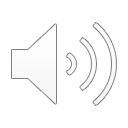 214
214
214
214
214
214
214
214
214
213
213
213
213
213
213
213
213
212
212
212
212
212
212
212
211
211
211
211
211
211
210
210
210
210
210
209
209
209
209
208
208
208
207
207
206
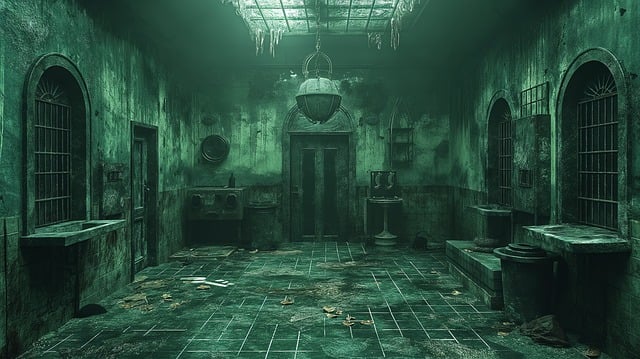 Kapitel 6: Thorium-222 Elementets vogter
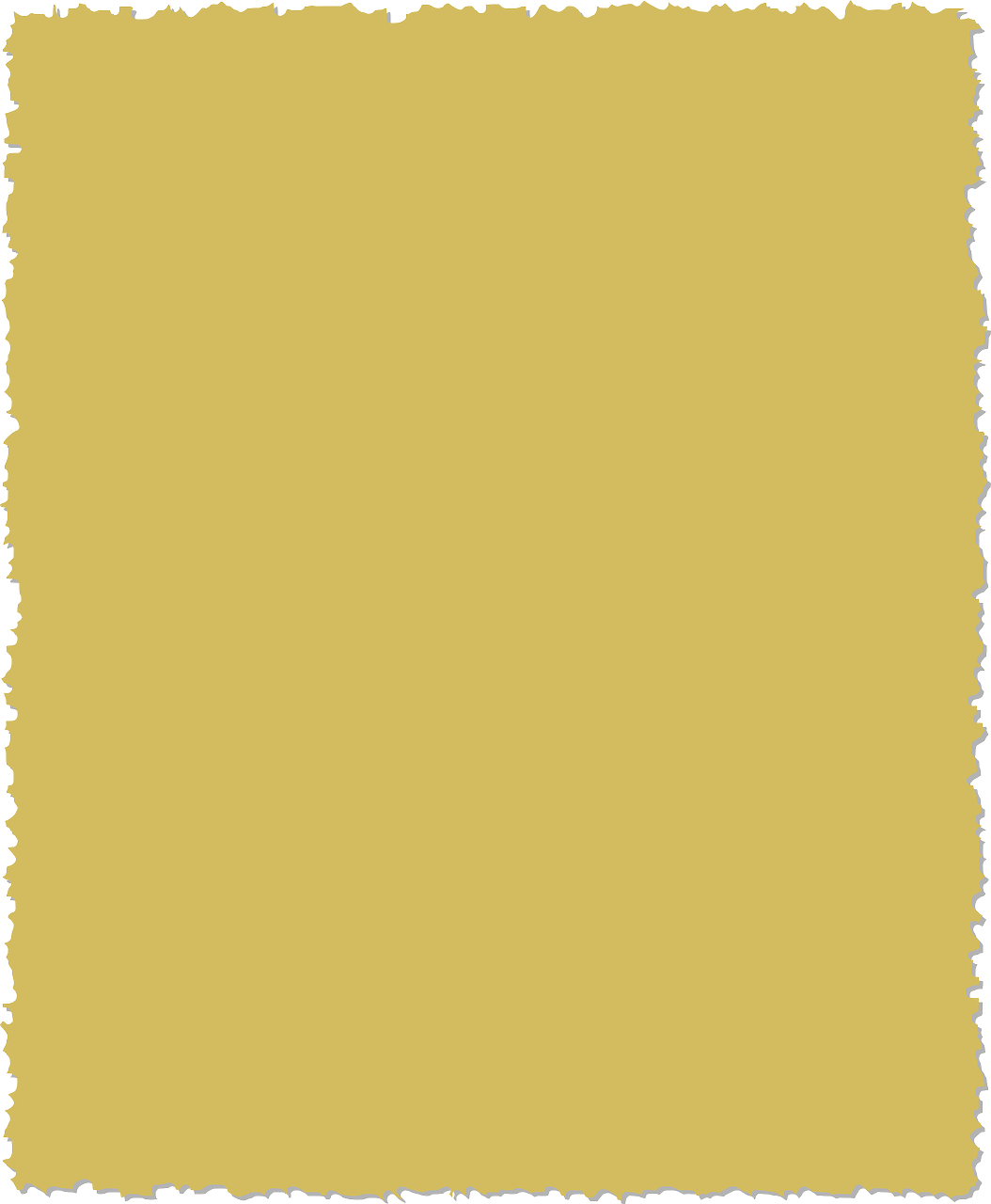 Efter din succes med Uran står nu Thorium-222 for døren. 

Thorium er kendt for sin relative stabilitet, men det betyder ikke, at dets henfald er uden risiko. Hvert trin i kæden kræver din fulde opmærksomhed. Thorium kan virke uskyldigt, men under de rette omstændigheder kan det skabe farlige isotoper, der spreder sig hurtigt. 

Du er nødt til at beregne hvert skridt med omhu og præcision.
Fortsæt
© Mat-nat.dk
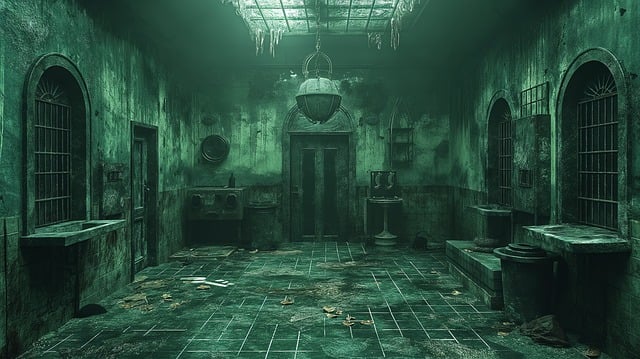 thorium – 222
Prøv
igen
© Mat-nat.dk
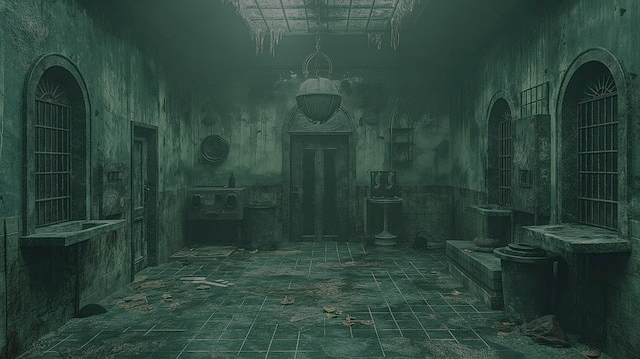 Thorium  - 222
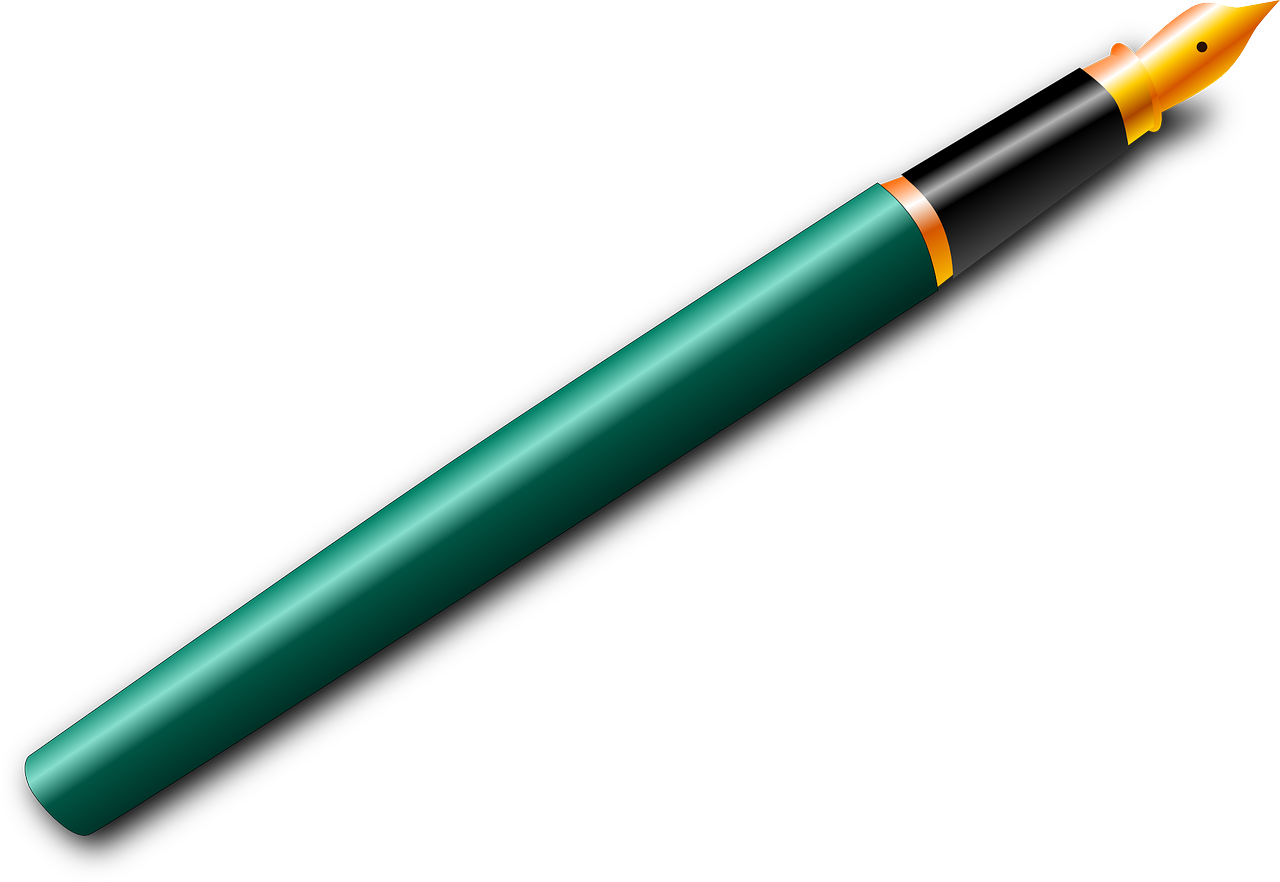 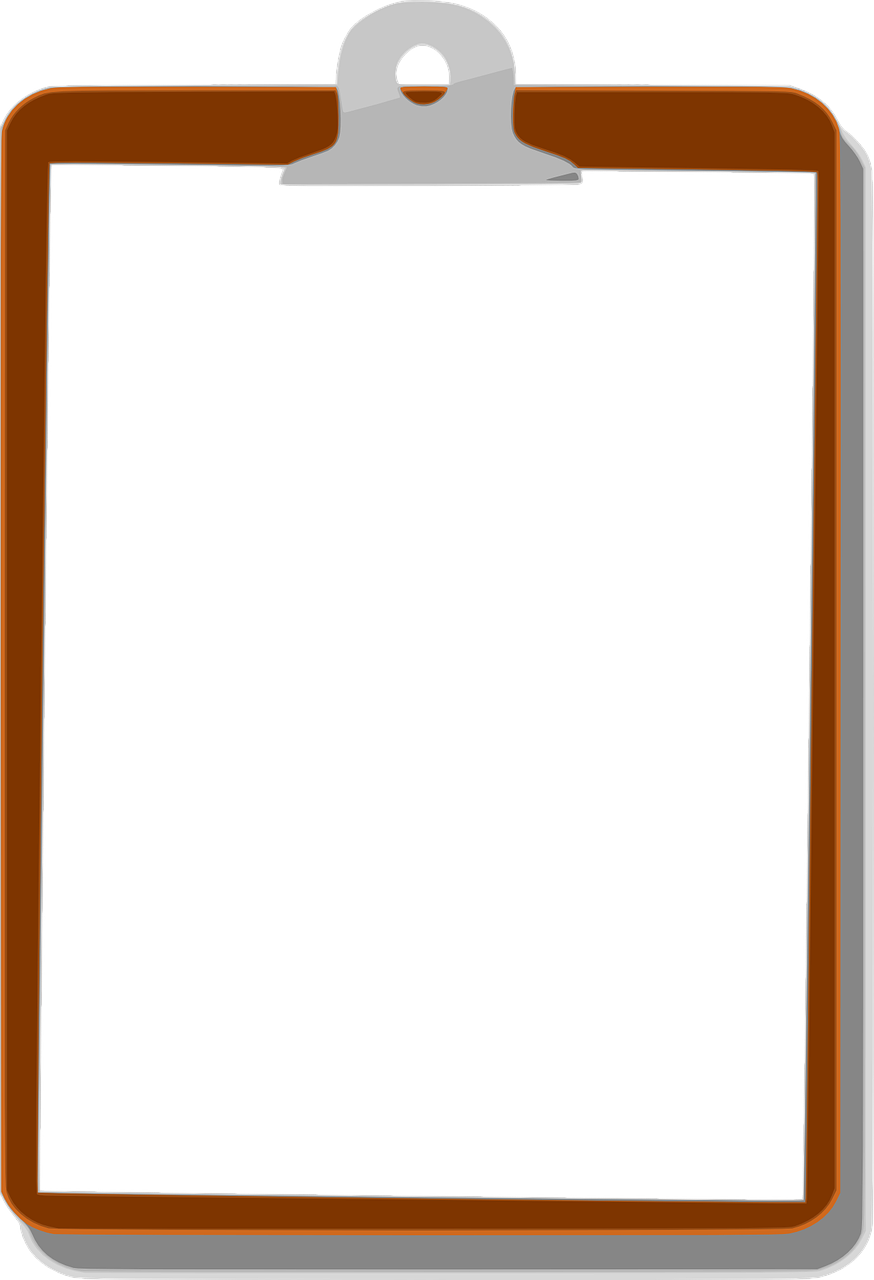 228
228
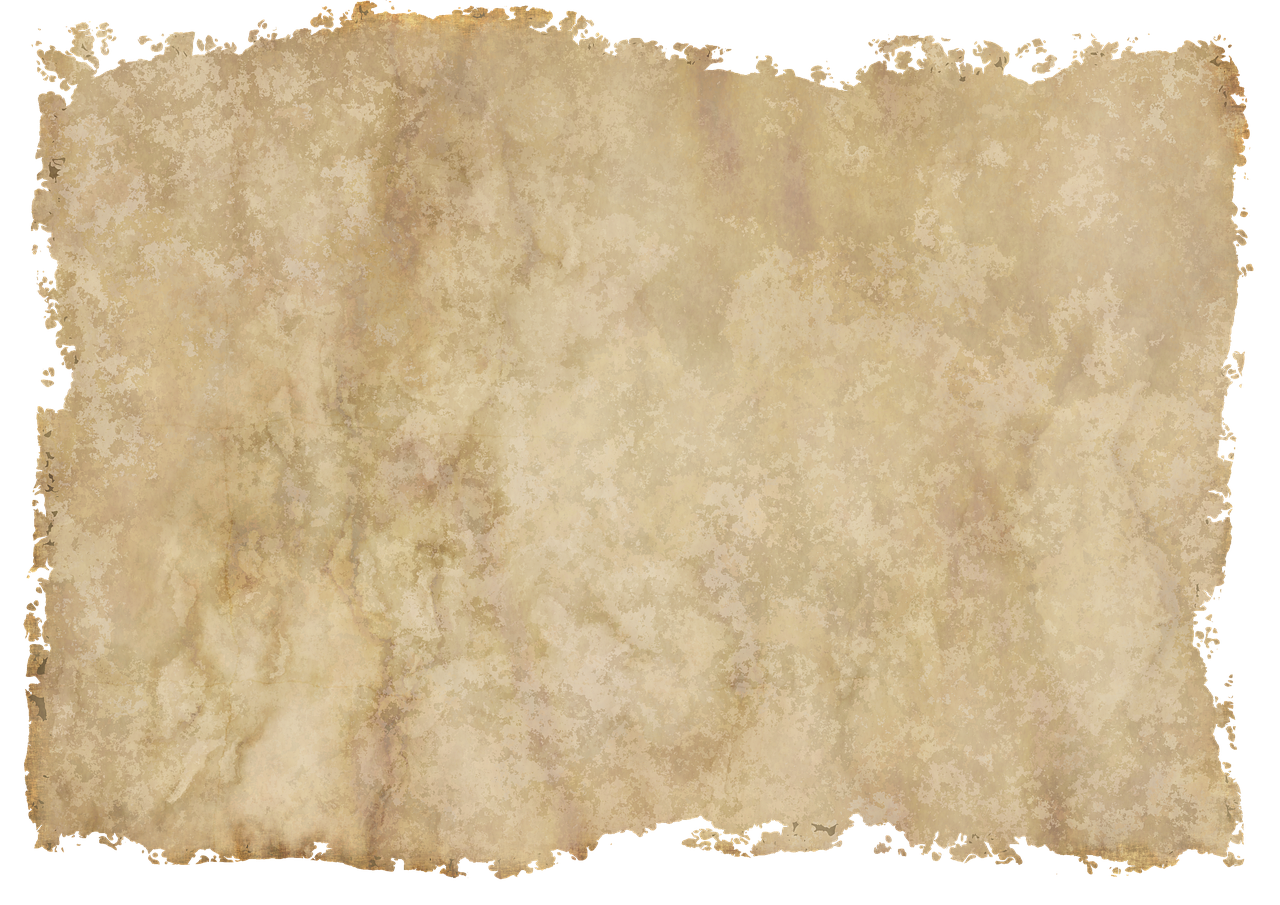 229
Neptunium
Neptunium
Neptunium
Neptunium
Neptunium
Neptunium
Neptunium
Neptunium
Neptunium
Neptunium
Neptunium
Np
Np
Np
Np
Np
Np
Np
Np
Np
Np
Np
93
93
93
93
93
93
93
93
93
93
93
Uran
Uran
Uran
Uran
Uran
Uran
Uran
Uran
Uran
Uran
Uran
Uran
Uran
227
227
227
U
U
U
U
U
U
U
U
U
U
U
U
U
92
92
92
92
92
92
92
92
92
92
92
92
92
Protactium
Protactium
Protactium
Protactium
Protactium
Protactium
Protactium
Protactium
Protactium
Protactium
Protactium
Protactium
Protactium
226
Th
226
226
226
226
Pa
Pa
Pa
Pa
Pa
Pa
Pa
Pa
Pa
Pa
Pa
Pa
Pa
90
91
91
91
91
91
91
91
91
91
91
91
91
91
Thorium
Thorium
Thorium
Thorium
Thorium
Thorium
Thorium
Thorium
Thorium
Thorium
Thorium
Thorium
Thorium
225
225
225
225
225
Th
Th
Th
Th
Th
Th
Th
Th
Th
Th
Th
Th
Th
90
90
90
90
90
90
90
90
90
90
90
90
90
Actinium
Actinium
Actinium
Actinium
Actinium
Actinium
Actinium
Actinium
Actinium
Actinium
Actinium
Actinium
Actinium
224
224
224
224
224
224
Ac
Ac
Ac
Ac
Ac
Ac
Ac
Ac
Ac
Ac
Ac
Ac
Ac
89
89
89
89
89
89
89
89
89
89
89
89
89
Radium
Radium
Radium
Radium
Radium
Radium
Radium
Radium
Radium
Radium
Radium
Radium
Radium
Ra
Ra
Ra
Ra
Ra
Ra
Ra
Ra
Ra
Ra
Ra
Ra
Ra
88
88
88
88
88
88
88
88
88
88
88
88
88
223
223
223
223
223
223
223
Protacium
Protacium
Actinium
Radium
Radium
Radium
Actinium
Thorium
Actinium
Uran
Francium
Francium
Francium
Francium
Francium
Francium
Francium
Francium
Francium
Francium
Francium
Francium
Francium
226
226
223
224
224
222
227
224
225
225
Pa
U
Ac
Pa
Ra
Ra
Pa
Ac
Th
Ac
222
222
222
222
222
222
222
222
Fr
Fr
Fr
Fr
Fr
Fr
Fr
Fr
Fr
Fr
Fr
Fr
Fr
91
82
89
88
88
88
91
89
90
89
87
87
87
87
87
87
87
87
87
87
87
87
87
Radon
Radon
Radon
Radon
Radon
Radon
Radon
Radon
Radon
Radon
Radon
Radon
Radon
221
221
221
221
221
221
221
221
221
Rn
Rn
Rn
Rn
Rn
Rn
Rn
Rn
Rn
Rn
Rn
Rn
Rn
86
86
86
86
86
86
86
86
86
86
86
86
86
Astat
Astat
Astat
Astat
Astat
Astat
Astat
Astat
Astat
Astat
Astat
Astat
Astat
220
220
220
220
220
220
220
220
220
220
At
At
At
At
At
At
At
At
At
At
At
At
At
85
85
85
85
85
85
85
85
85
85
85
85
85
Polonium
Polonium
Polonium
Polonium
Polonium
Polonium
Polonium
Polonium
Polonium
Polonium
Polonium
Polonium
Polonium
219
219
219
219
219
219
219
219
219
219
219
Po
Po
Po
Po
Po
Po
Po
Po
Po
Po
Po
Po
Po
84
84
84
84
84
84
84
84
84
84
84
84
84
Bismuth
Bismuth
Bismuth
Bismuth
Bismuth
Bismuth
Bismuth
Bismuth
Bismuth
Bismuth
Bismuth
Bismuth
Bismuth
218
218
218
218
218
218
218
218
218
218
Bi
Bi
Bi
Bi
Bi
Bi
Bi
Bi
Bi
Bi
Bi
Bi
Bi
218
83
83
83
83
83
83
83
83
83
83
83
83
83
216
216
216
216
216
216
216
216
216
216
216
Bly
Bly
Bly
Bly
Bly
Bly
Bly
Bly
Bly
Bly
Bly
Bly
Bly
229
217
217
217
217
217
217
217
217
217
217
Pb
Pb
Pb
Pb
Pb
Pb
Pb
Pb
Pb
Pb
Pb
Pb
Pb
82
82
82
82
82
82
82
82
82
82
82
82
82
© Mat-nat.dk
215
215
215
215
215
215
215
215
215
215
214
214
214
214
214
214
214
214
214
213
213
213
213
213
213
213
213
212
212
212
212
212
212
212
211
211
211
211
211
211
210
210
210
210
210
209
209
209
209
208
208
208
207
207
206
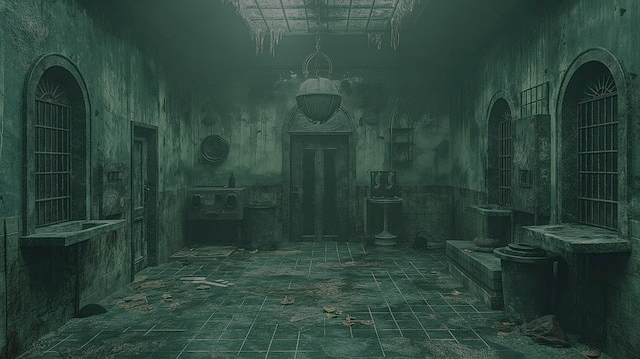 Thorium  - 222
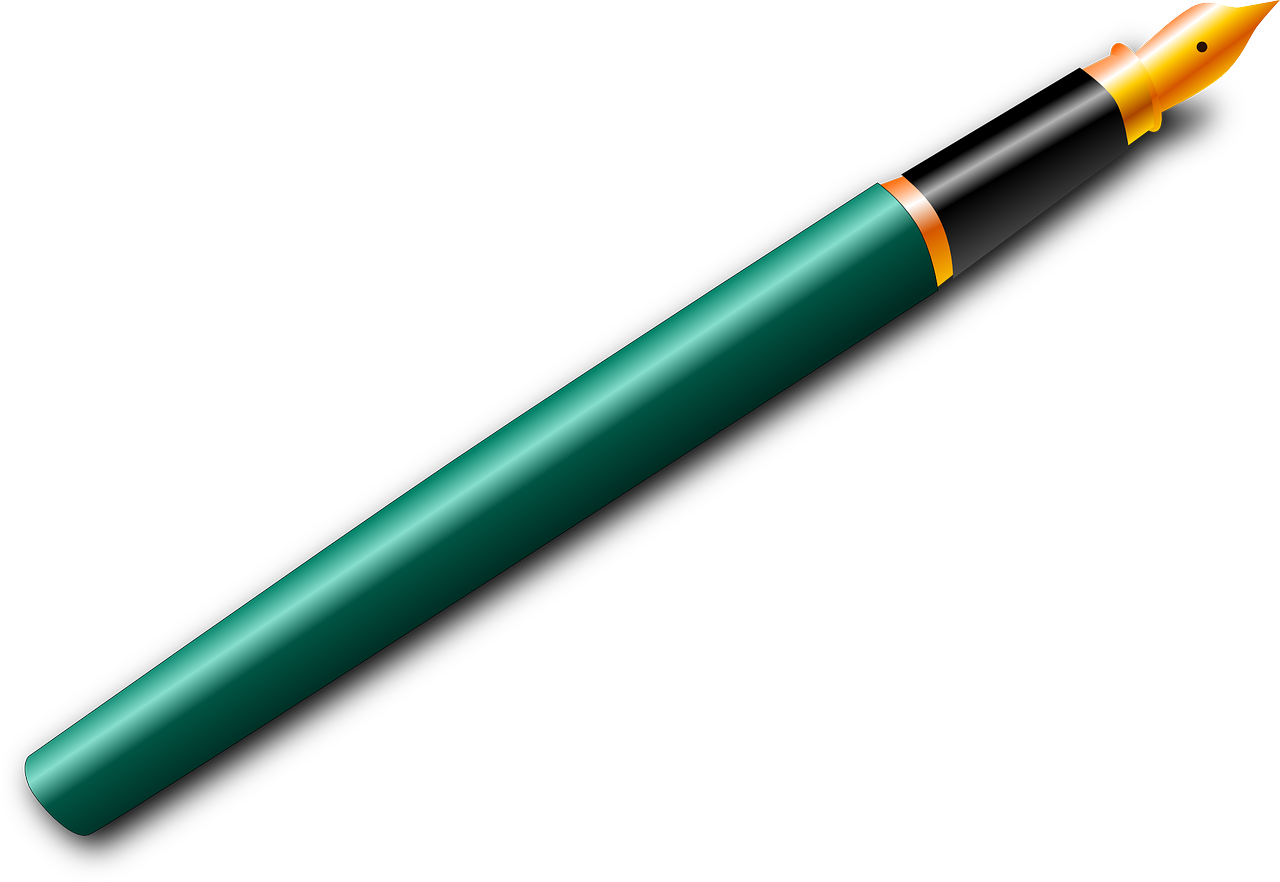 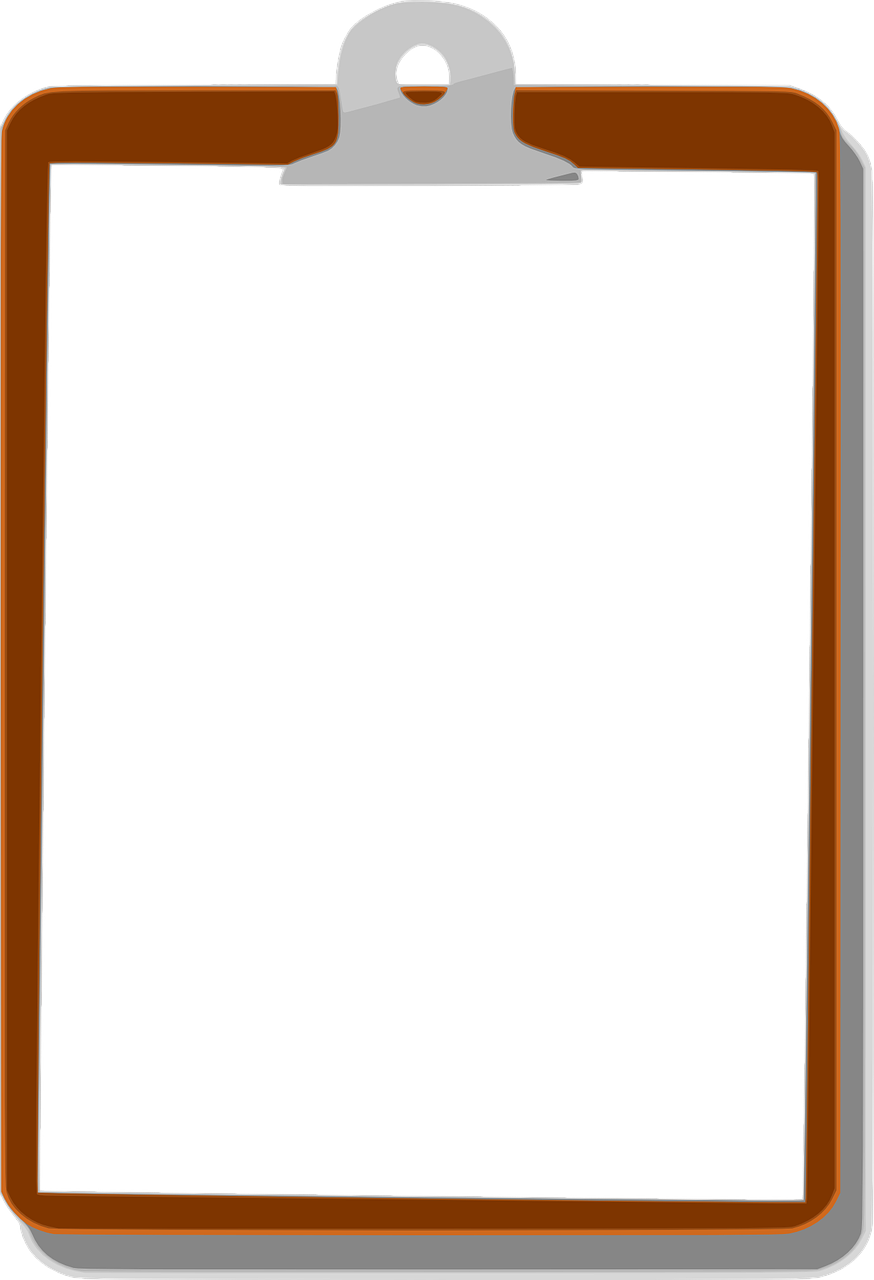 228
228
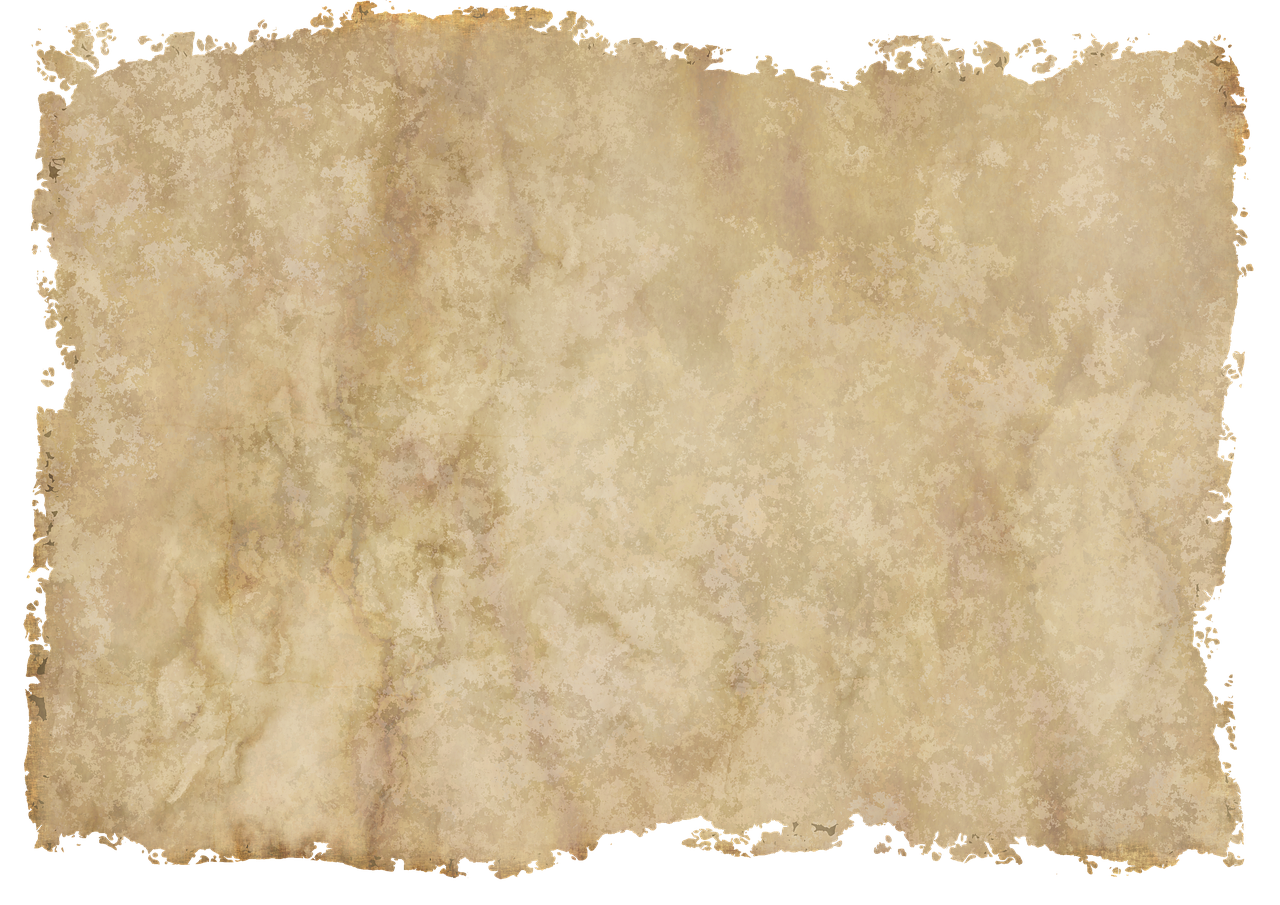 229
Neptunium
Neptunium
Neptunium
Neptunium
Neptunium
Neptunium
Neptunium
Neptunium
Neptunium
Neptunium
Neptunium
Np
Np
Np
Np
Np
Np
Np
Np
Np
Np
Np
93
93
93
93
93
93
93
93
93
93
93
Uran
Uran
Uran
Uran
Uran
Uran
Uran
Uran
Uran
Uran
Uran
Uran
Uran
227
227
227
U
U
U
U
U
U
U
U
U
U
U
U
U
92
92
92
92
92
92
92
92
92
92
92
92
92
Protactium
Protactium
Protactium
Protactium
Protactium
Protactium
Protactium
Protactium
Protactium
Protactium
Protactium
Protactium
Protactium
222
226
Ra
Th
226
226
226
226
Pa
Pa
Pa
Pa
Pa
Pa
Pa
Pa
Pa
Pa
Pa
Pa
Pa
88
90
91
91
91
91
91
91
91
91
91
91
91
91
91
Thorium
Thorium
Thorium
Thorium
Thorium
Thorium
Thorium
Thorium
Thorium
Thorium
Thorium
Thorium
Thorium
225
225
225
225
225
Th
Th
Th
Th
Th
Th
Th
Th
Th
Th
Th
Th
Th
90
90
90
90
90
90
90
90
90
90
90
90
90
Actinium
Actinium
Actinium
Actinium
Actinium
Actinium
Actinium
Actinium
Actinium
Actinium
Actinium
Actinium
Actinium
224
224
224
224
224
224
Ac
Ac
Ac
Ac
Ac
Ac
Ac
Ac
Ac
Ac
Ac
Ac
Ac
89
89
89
89
89
89
89
89
89
89
89
89
89
Radium
Radium
Radium
Radium
Radium
Radium
Radium
Radium
Radium
Radium
Radium
Radium
Radium
Ra
Ra
Ra
Ra
Ra
Ra
Ra
Ra
Ra
Ra
Ra
Ra
Ra
88
88
88
88
88
88
88
88
88
88
88
88
88
223
223
223
223
223
223
223
Francium
Actinium
Francium
Actinium
Francium
Thorium
Thorium
Radium
Radon
Radon
Francium
Francium
Francium
Francium
Francium
Francium
Francium
Francium
Francium
Francium
Francium
Francium
Francium
222
222
224
212
219
224
222
222
218
220
Rn
Th
Th
Fr
Rn
Ac
Fr
Ac
Rn
Fr
222
222
222
222
222
222
222
222
Fr
Fr
Fr
Fr
Fr
Fr
Fr
Fr
Fr
Fr
Fr
Fr
Fr
86
88
88
87
86
89
87
89
86
87
87
87
87
87
87
87
87
87
87
87
87
87
87
Radon
Radon
Radon
Radon
Radon
Radon
Radon
Radon
Radon
Radon
Radon
Radon
Radon
221
221
221
221
221
221
221
221
221
Rn
Rn
Rn
Rn
Rn
Rn
Rn
Rn
Rn
Rn
Rn
Rn
Rn
86
86
86
86
86
86
86
86
86
86
86
86
86
Astat
Astat
Astat
Astat
Astat
Astat
Astat
Astat
Astat
Astat
Astat
Astat
Astat
220
220
220
220
220
220
220
220
220
220
At
At
At
At
At
At
At
At
At
At
At
At
At
85
85
85
85
85
85
85
85
85
85
85
85
85
Polonium
Polonium
Polonium
Polonium
Polonium
Polonium
Polonium
Polonium
Polonium
Polonium
Polonium
Polonium
Polonium
219
219
219
219
219
219
219
219
219
219
219
Po
Po
Po
Po
Po
Po
Po
Po
Po
Po
Po
Po
Po
84
84
84
84
84
84
84
84
84
84
84
84
84
Bismuth
Bismuth
Bismuth
Bismuth
Bismuth
Bismuth
Bismuth
Bismuth
Bismuth
Bismuth
Bismuth
Bismuth
Bismuth
218
218
218
218
218
218
218
218
218
218
Bi
Bi
Bi
Bi
Bi
Bi
Bi
Bi
Bi
Bi
Bi
Bi
Bi
218
83
83
83
83
83
83
83
83
83
83
83
83
83
216
216
216
216
216
216
216
216
216
216
216
Bly
Bly
Bly
Bly
Bly
Bly
Bly
Bly
Bly
Bly
Bly
Bly
Bly
229
217
217
217
217
217
217
217
217
217
217
Pb
Pb
Pb
Pb
Pb
Pb
Pb
Pb
Pb
Pb
Pb
Pb
Pb
82
82
82
82
82
82
82
82
82
82
82
82
82
© Mat-nat.dk
215
215
215
215
215
215
215
215
215
215
214
214
214
214
214
214
214
214
214
213
213
213
213
213
213
213
213
212
212
212
212
212
212
212
211
211
211
211
211
211
210
210
210
210
210
209
209
209
209
208
208
208
207
207
206
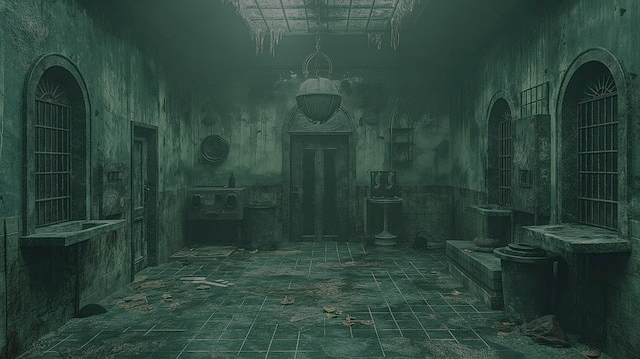 Thorium  - 222
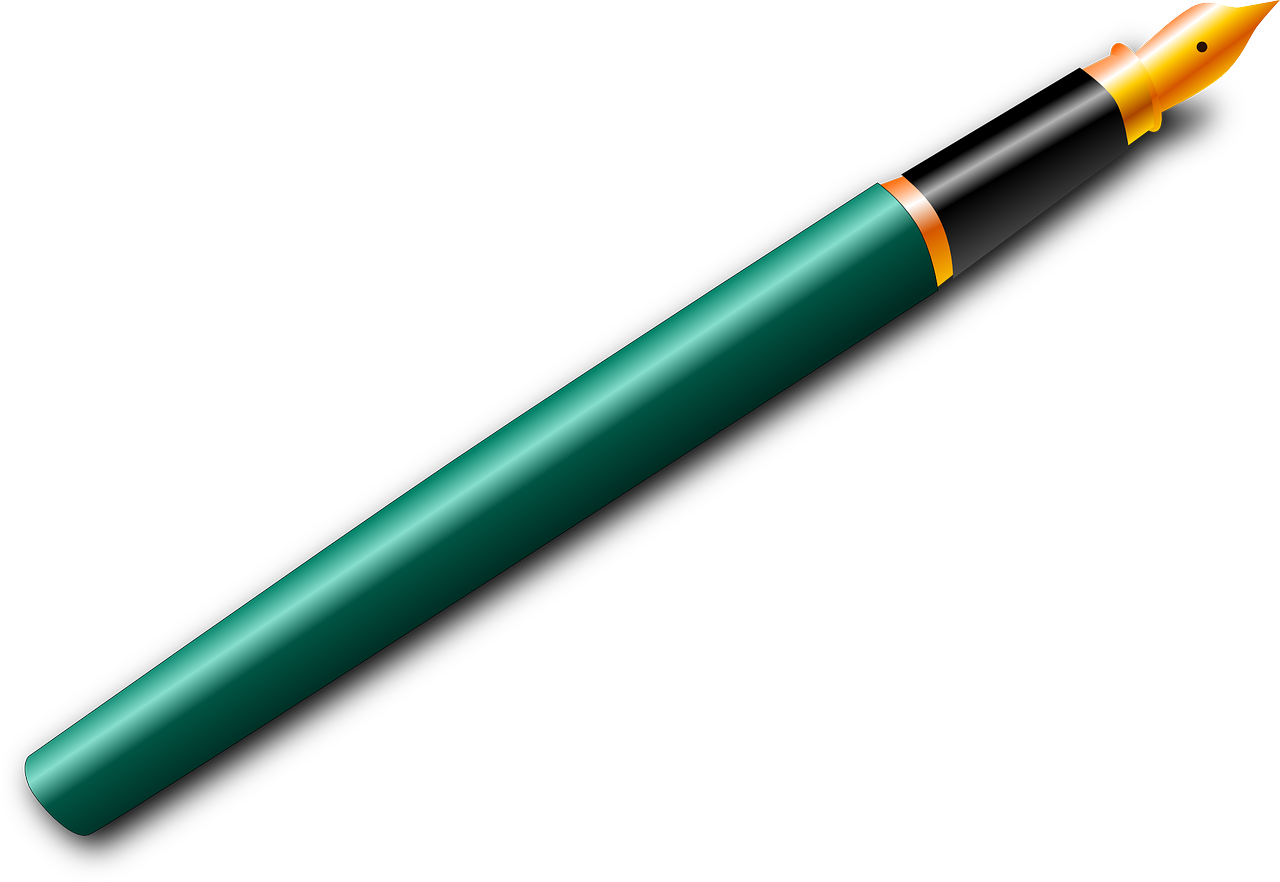 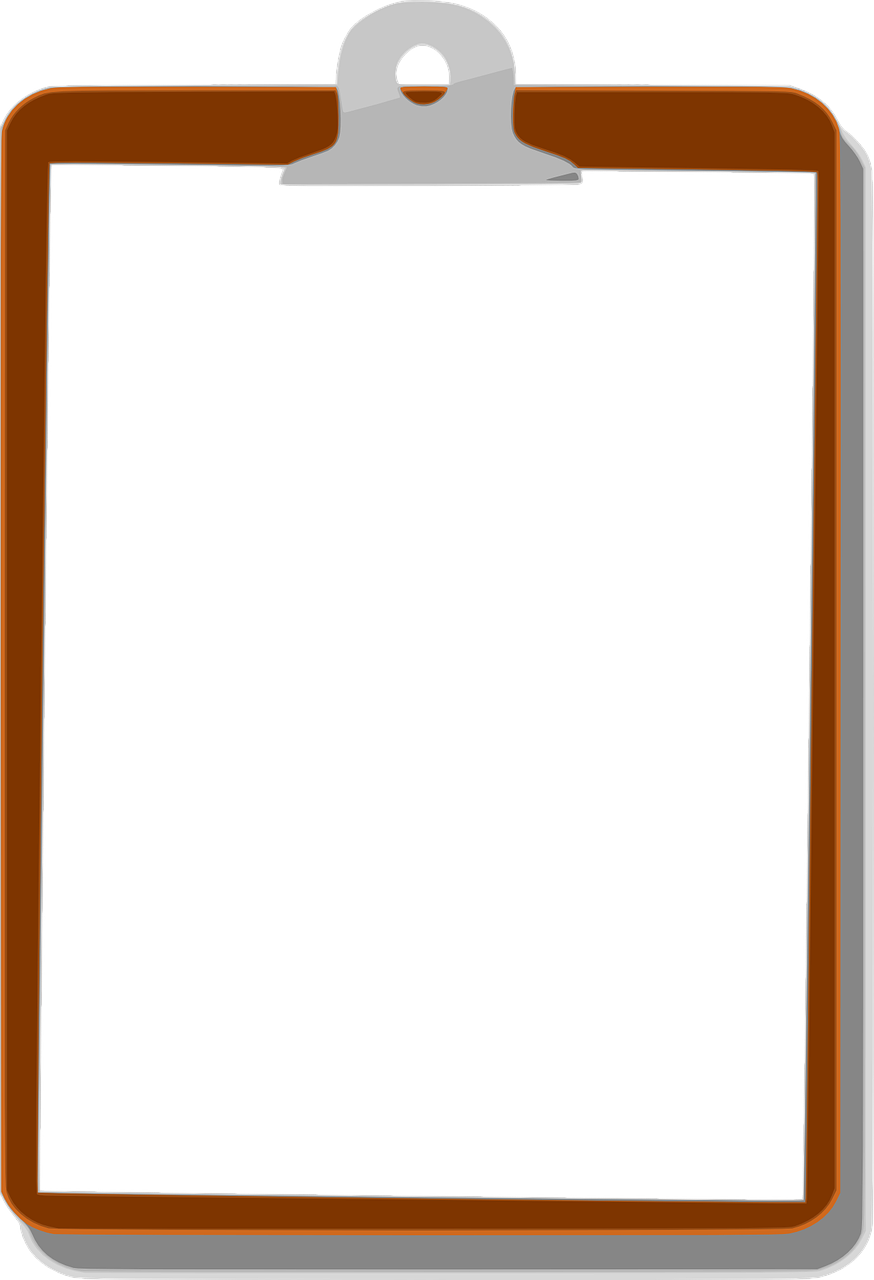 228
228
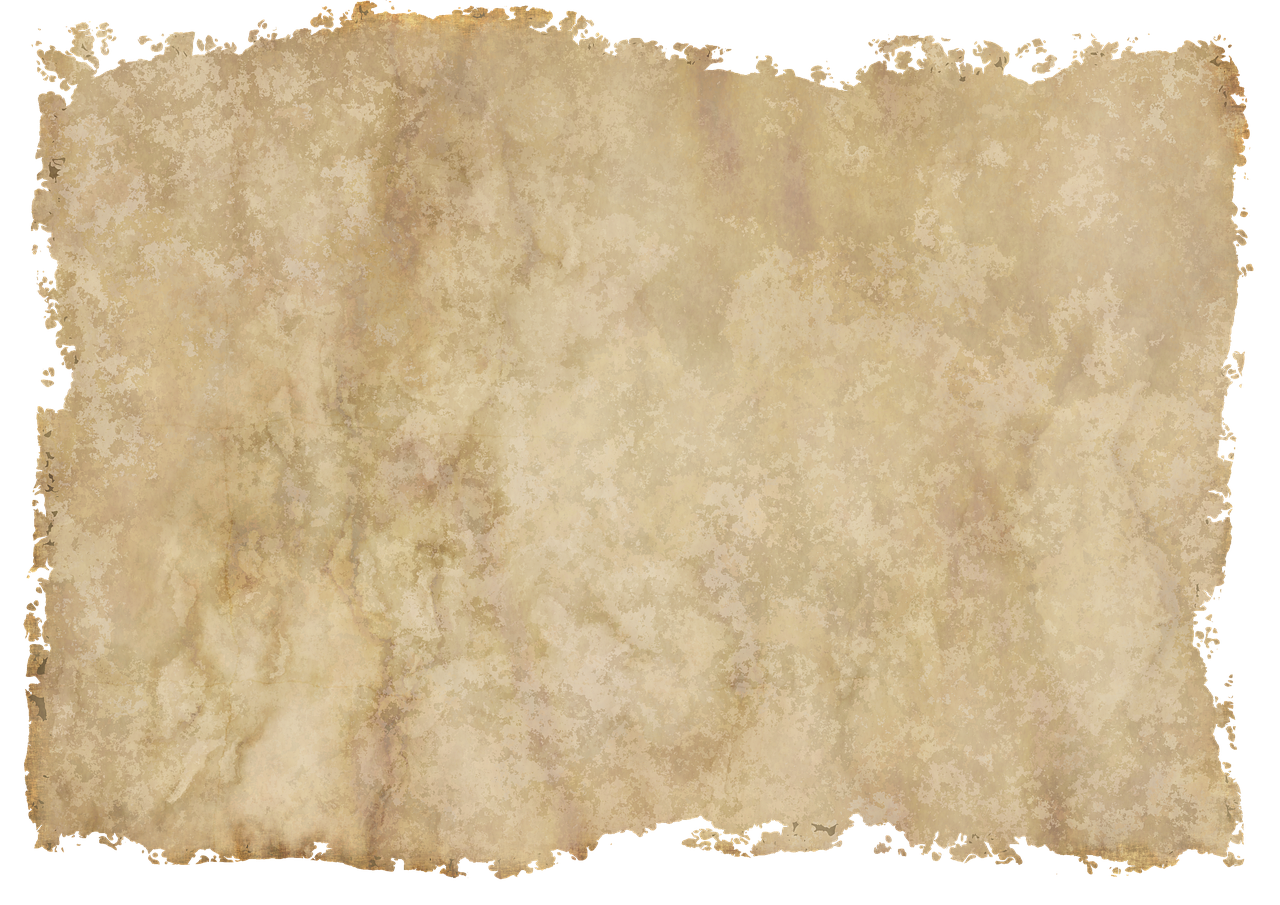 229
Neptunium
Neptunium
Neptunium
Neptunium
Neptunium
Neptunium
Neptunium
Neptunium
Neptunium
Neptunium
Neptunium
Np
Np
Np
Np
Np
Np
Np
Np
Np
Np
Np
93
93
93
93
93
93
93
93
93
93
93
Uran
Uran
Uran
Uran
Uran
Uran
Uran
Uran
Uran
Uran
Uran
Uran
Uran
227
227
227
U
U
U
U
U
U
U
U
U
U
U
U
U
92
92
92
92
92
92
92
92
92
92
92
92
92
Protactium
Protactium
Protactium
Protactium
Protactium
Protactium
Protactium
Protactium
Protactium
Protactium
Protactium
Protactium
Protactium
222
218
226
Rn
Ra
Th
226
226
226
226
Pa
Pa
Pa
Pa
Pa
Pa
Pa
Pa
Pa
Pa
Pa
Pa
Pa
88
86
90
91
91
91
91
91
91
91
91
91
91
91
91
91
Thorium
Thorium
Thorium
Thorium
Thorium
Thorium
Thorium
Thorium
Thorium
Thorium
Thorium
Thorium
Thorium
225
225
225
225
225
Th
Th
Th
Th
Th
Th
Th
Th
Th
Th
Th
Th
Th
90
90
90
90
90
90
90
90
90
90
90
90
90
Actinium
Actinium
Actinium
Actinium
Actinium
Actinium
Actinium
Actinium
Actinium
Actinium
Actinium
Actinium
Actinium
224
224
224
224
224
224
Ac
Ac
Ac
Ac
Ac
Ac
Ac
Ac
Ac
Ac
Ac
Ac
Ac
89
89
89
89
89
89
89
89
89
89
89
89
89
Radium
Radium
Radium
Radium
Radium
Radium
Radium
Radium
Radium
Radium
Radium
Radium
Radium
Ra
Ra
Ra
Ra
Ra
Ra
Ra
Ra
Ra
Ra
Ra
Ra
Ra
88
88
88
88
88
88
88
88
88
88
88
88
88
223
223
223
223
223
223
223
Polonium
Polonium
Francium
Polonium
Francium
Radium
Radium
Astat
Astat
Astat
Francium
Francium
Francium
Francium
Francium
Francium
Francium
Francium
Francium
Francium
Francium
Francium
Francium
224
218
214
221
224
215
218
224
218
220
At
Fr
Po
Ra
At
Po
Ra
At
Po
Fr
222
222
222
222
222
222
222
222
Fr
Fr
Fr
Fr
Fr
Fr
Fr
Fr
Fr
Fr
Fr
Fr
Fr
85
87
84
88
85
84
88
85
84
87
87
87
87
87
87
87
87
87
87
87
87
87
87
Radon
Radon
Radon
Radon
Radon
Radon
Radon
Radon
Radon
Radon
Radon
Radon
Radon
221
221
221
221
221
221
221
221
221
Rn
Rn
Rn
Rn
Rn
Rn
Rn
Rn
Rn
Rn
Rn
Rn
Rn
86
86
86
86
86
86
86
86
86
86
86
86
86
Astat
Astat
Astat
Astat
Astat
Astat
Astat
Astat
Astat
Astat
Astat
Astat
Astat
220
220
220
220
220
220
220
220
220
220
At
At
At
At
At
At
At
At
At
At
At
At
At
85
85
85
85
85
85
85
85
85
85
85
85
85
Polonium
Polonium
Polonium
Polonium
Polonium
Polonium
Polonium
Polonium
Polonium
Polonium
Polonium
Polonium
Polonium
219
219
219
219
219
219
219
219
219
219
219
Po
Po
Po
Po
Po
Po
Po
Po
Po
Po
Po
Po
Po
84
84
84
84
84
84
84
84
84
84
84
84
84
Bismuth
Bismuth
Bismuth
Bismuth
Bismuth
Bismuth
Bismuth
Bismuth
Bismuth
Bismuth
Bismuth
Bismuth
Bismuth
218
218
218
218
218
218
218
218
218
218
Bi
Bi
Bi
Bi
Bi
Bi
Bi
Bi
Bi
Bi
Bi
Bi
Bi
218
83
83
83
83
83
83
83
83
83
83
83
83
83
216
216
216
216
216
216
216
216
216
216
216
Bly
Bly
Bly
Bly
Bly
Bly
Bly
Bly
Bly
Bly
Bly
Bly
Bly
229
217
217
217
217
217
217
217
217
217
217
Pb
Pb
Pb
Pb
Pb
Pb
Pb
Pb
Pb
Pb
Pb
Pb
Pb
82
82
82
82
82
82
82
82
82
82
82
82
82
© Mat-nat.dk
215
215
215
215
215
215
215
215
215
215
214
214
214
214
214
214
214
214
214
213
213
213
213
213
213
213
213
212
212
212
212
212
212
212
211
211
211
211
211
211
210
210
210
210
210
209
209
209
209
208
208
208
207
207
206
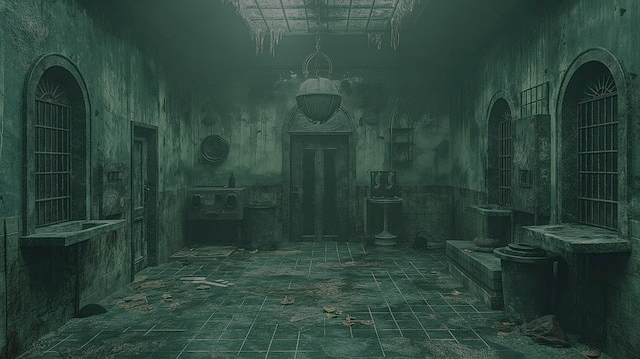 Thorium  - 222
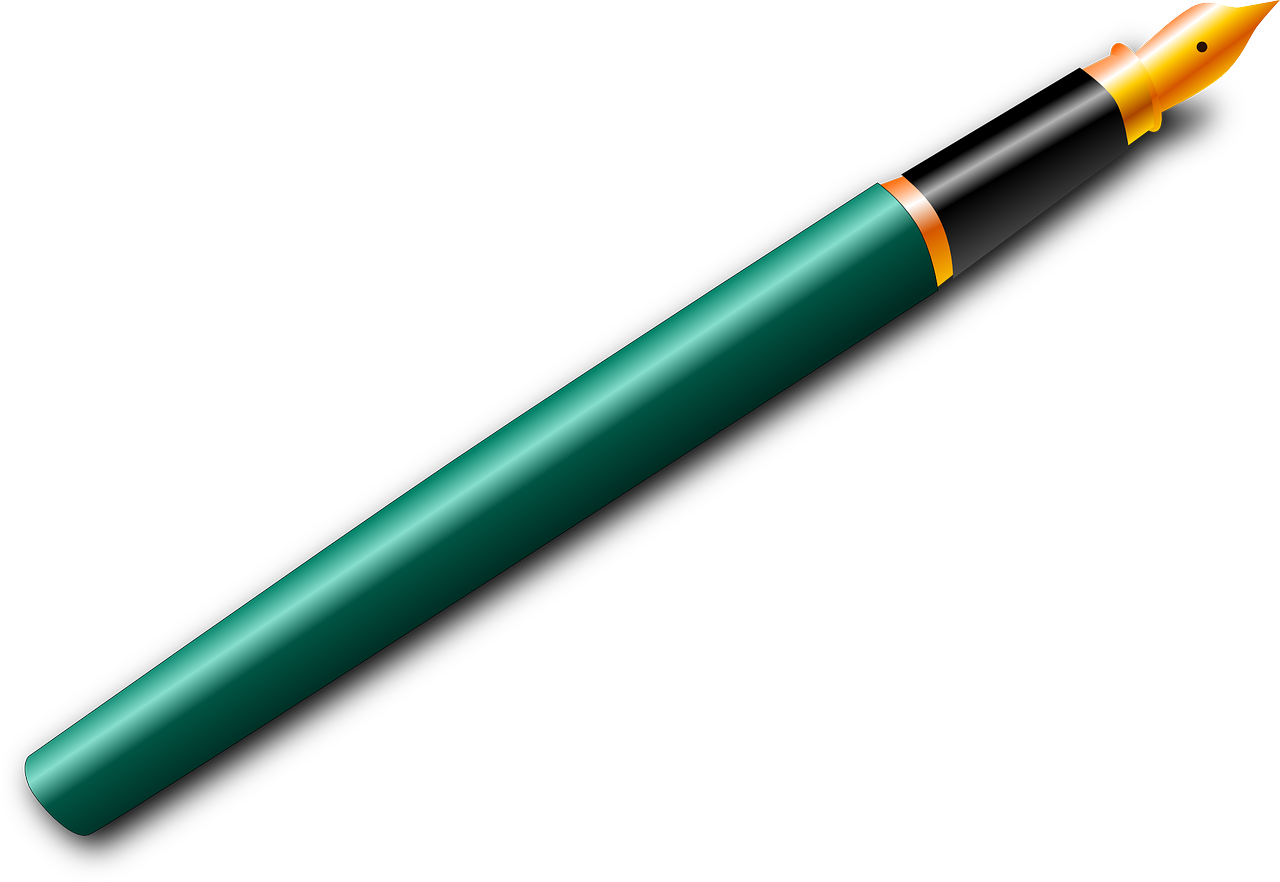 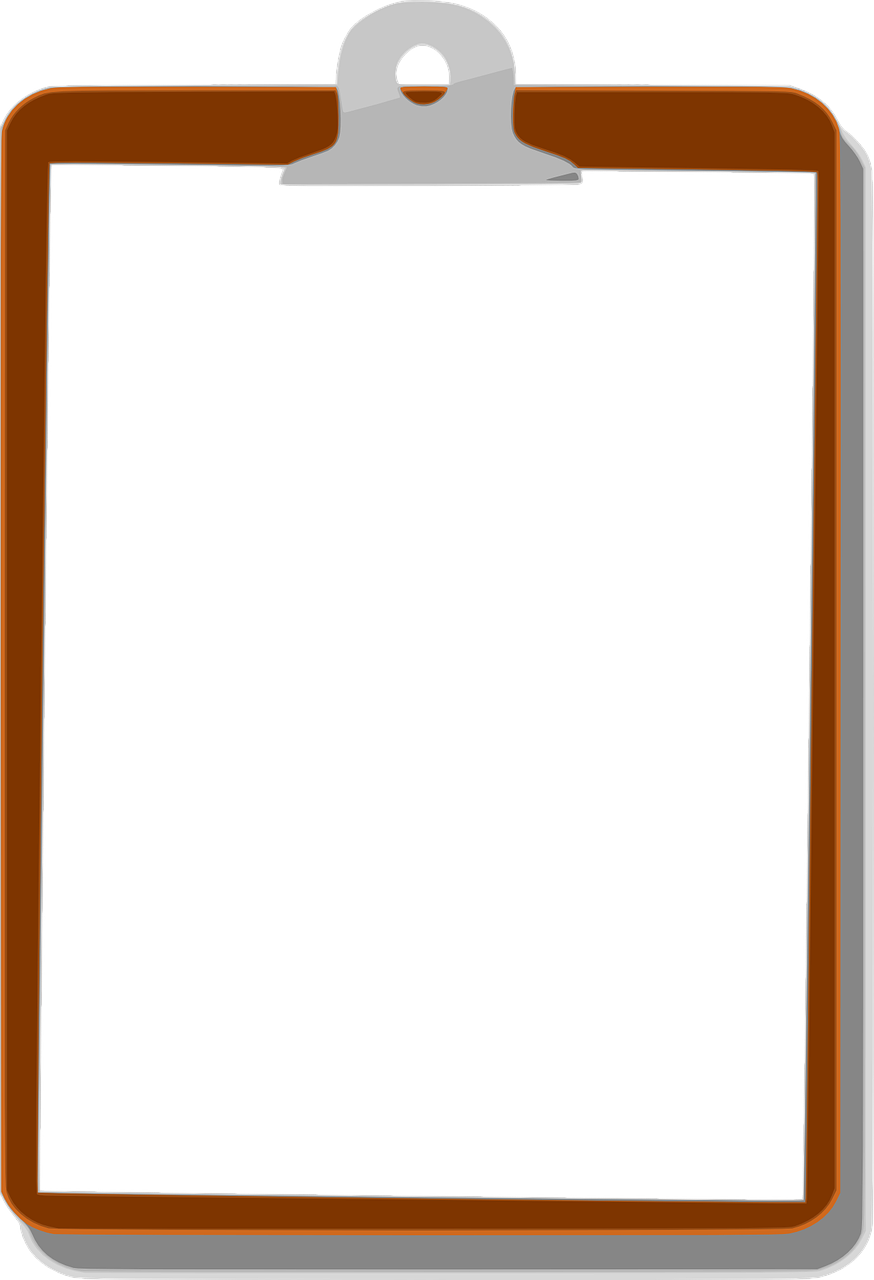 228
228
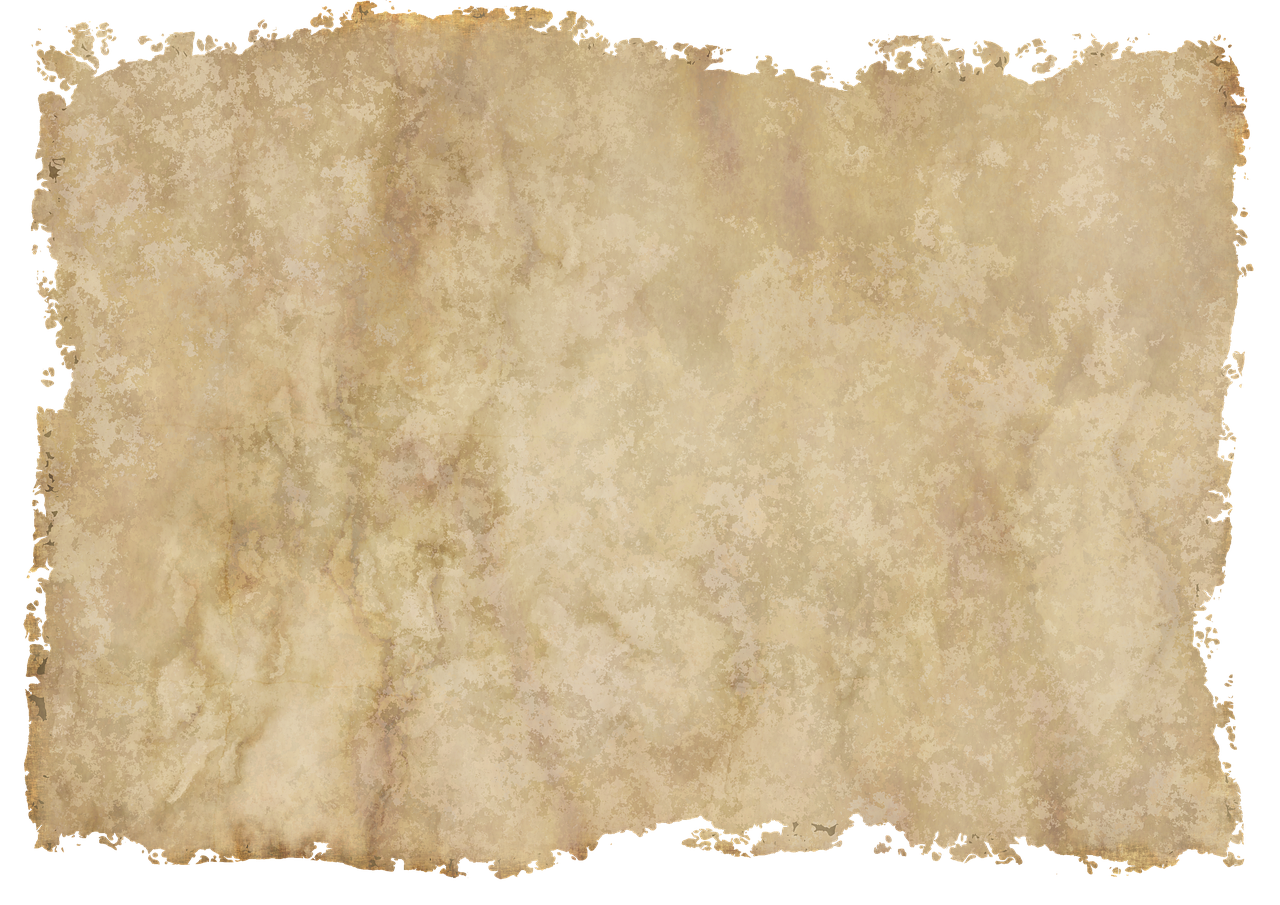 229
Neptunium
Neptunium
Neptunium
Neptunium
Neptunium
Neptunium
Neptunium
Neptunium
Neptunium
Neptunium
Neptunium
Np
Np
Np
Np
Np
Np
Np
Np
Np
Np
Np
93
93
93
93
93
93
93
93
93
93
93
Uran
Uran
Uran
Uran
Uran
Uran
Uran
Uran
Uran
Uran
Uran
Uran
Uran
227
227
227
U
U
U
U
U
U
U
U
U
U
U
U
U
92
92
92
92
92
92
92
92
92
92
92
92
92
Protactium
Protactium
Protactium
Protactium
Protactium
Protactium
Protactium
Protactium
Protactium
Protactium
Protactium
Protactium
Protactium
222
218
226
214
Rn
Ra
Po
Th
226
226
226
226
Pa
Pa
Pa
Pa
Pa
Pa
Pa
Pa
Pa
Pa
Pa
Pa
Pa
88
86
90
84
91
91
91
91
91
91
91
91
91
91
91
91
91
Thorium
Thorium
Thorium
Thorium
Thorium
Thorium
Thorium
Thorium
Thorium
Thorium
Thorium
Thorium
Thorium
225
225
225
225
225
Th
Th
Th
Th
Th
Th
Th
Th
Th
Th
Th
Th
Th
90
90
90
90
90
90
90
90
90
90
90
90
90
Actinium
Actinium
Actinium
Actinium
Actinium
Actinium
Actinium
Actinium
Actinium
Actinium
Actinium
Actinium
Actinium
224
224
224
224
224
224
Ac
Ac
Ac
Ac
Ac
Ac
Ac
Ac
Ac
Ac
Ac
Ac
Ac
89
89
89
89
89
89
89
89
89
89
89
89
89
Radium
Radium
Radium
Radium
Radium
Radium
Radium
Radium
Radium
Radium
Radium
Radium
Radium
Ra
Ra
Ra
Ra
Ra
Ra
Ra
Ra
Ra
Ra
Ra
Ra
Ra
88
88
88
88
88
88
88
88
88
88
88
88
88
223
223
223
223
223
223
223
Polonium
Polonium
Bismuth
Bismuth
Bismuth
Astat
Astat
Bly
Bly
Bly
Francium
Francium
Francium
Francium
Francium
Francium
Francium
Francium
Francium
Francium
Francium
Francium
Francium
208
210
210
224
214
224
216
224
212
224
Pb
Po
Pb
Bi
At
Bi
At
Bi
Po
Pb
222
222
222
222
222
222
222
222
Fr
Fr
Fr
Fr
Fr
Fr
Fr
Fr
Fr
Fr
Fr
Fr
Fr
82
84
82
83
85
83
85
83
84
82
87
87
87
87
87
87
87
87
87
87
87
87
87
Radon
Radon
Radon
Radon
Radon
Radon
Radon
Radon
Radon
Radon
Radon
Radon
Radon
221
221
221
221
221
221
221
221
221
Rn
Rn
Rn
Rn
Rn
Rn
Rn
Rn
Rn
Rn
Rn
Rn
Rn
86
86
86
86
86
86
86
86
86
86
86
86
86
Astat
Astat
Astat
Astat
Astat
Astat
Astat
Astat
Astat
Astat
Astat
Astat
Astat
220
220
220
220
220
220
220
220
220
220
At
At
At
At
At
At
At
At
At
At
At
At
At
85
85
85
85
85
85
85
85
85
85
85
85
85
Polonium
Polonium
Polonium
Polonium
Polonium
Polonium
Polonium
Polonium
Polonium
Polonium
Polonium
Polonium
Polonium
219
219
219
219
219
219
219
219
219
219
219
Po
Po
Po
Po
Po
Po
Po
Po
Po
Po
Po
Po
Po
84
84
84
84
84
84
84
84
84
84
84
84
84
Bismuth
Bismuth
Bismuth
Bismuth
Bismuth
Bismuth
Bismuth
Bismuth
Bismuth
Bismuth
Bismuth
Bismuth
Bismuth
218
218
218
218
218
218
218
218
218
218
Bi
Bi
Bi
Bi
Bi
Bi
Bi
Bi
Bi
Bi
Bi
Bi
Bi
218
83
83
83
83
83
83
83
83
83
83
83
83
83
216
216
216
216
216
216
216
216
216
216
216
Bly
Bly
Bly
Bly
Bly
Bly
Bly
Bly
Bly
Bly
Bly
Bly
Bly
229
217
217
217
217
217
217
217
217
217
217
Pb
Pb
Pb
Pb
Pb
Pb
Pb
Pb
Pb
Pb
Pb
Pb
Pb
82
82
82
82
82
82
82
82
82
82
82
82
82
© Mat-nat.dk
215
215
215
215
215
215
215
215
215
215
214
214
214
214
214
214
214
214
214
213
213
213
213
213
213
213
213
212
212
212
212
212
212
212
211
211
211
211
211
211
210
210
210
210
210
209
209
209
209
208
208
208
207
207
206
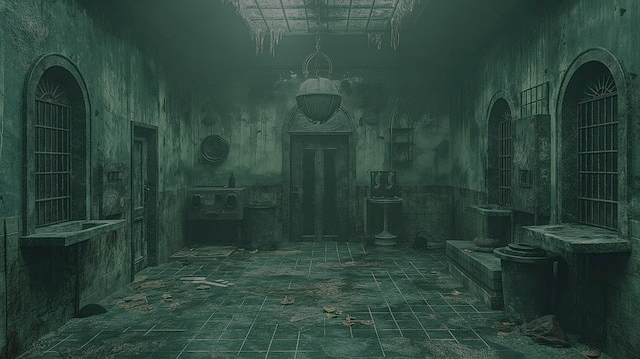 Thorium  - 222
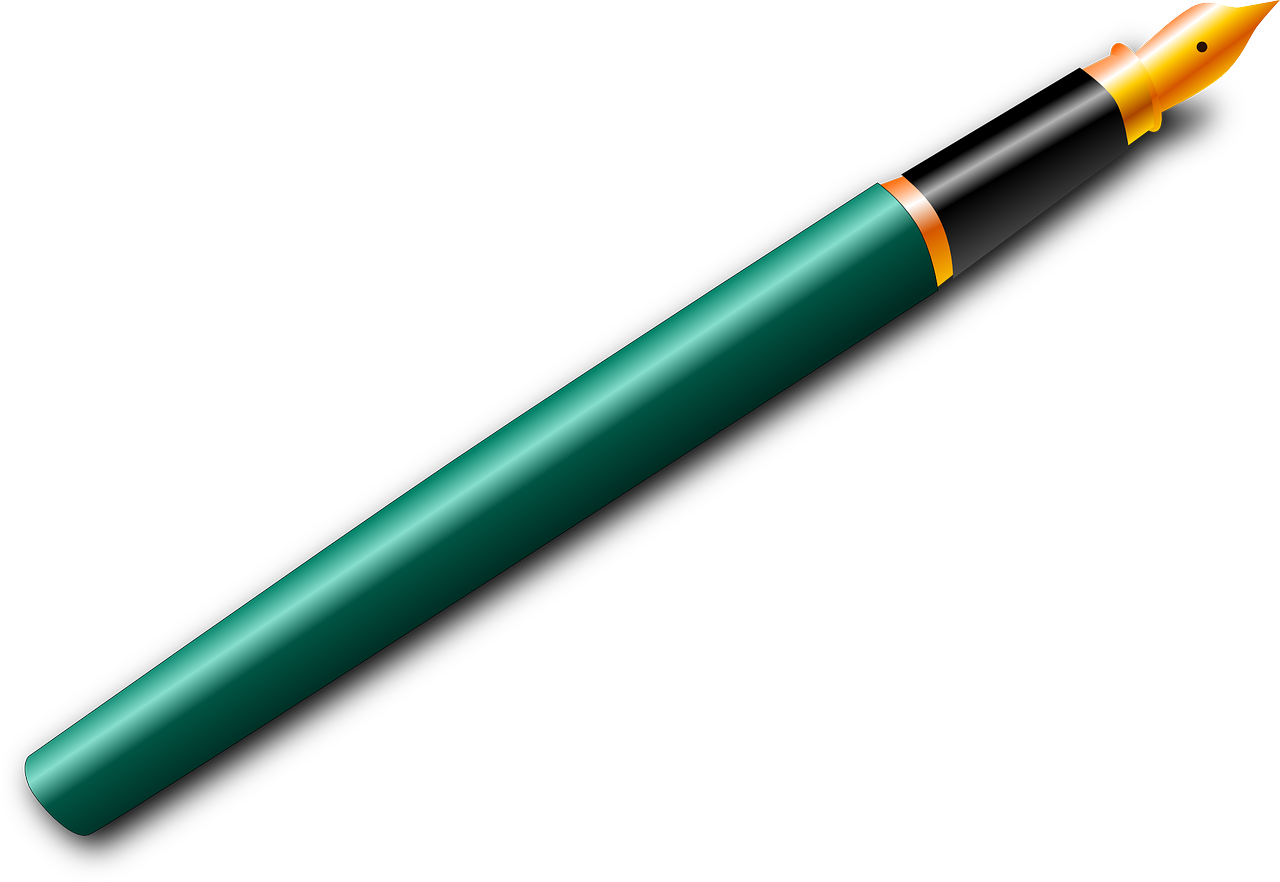 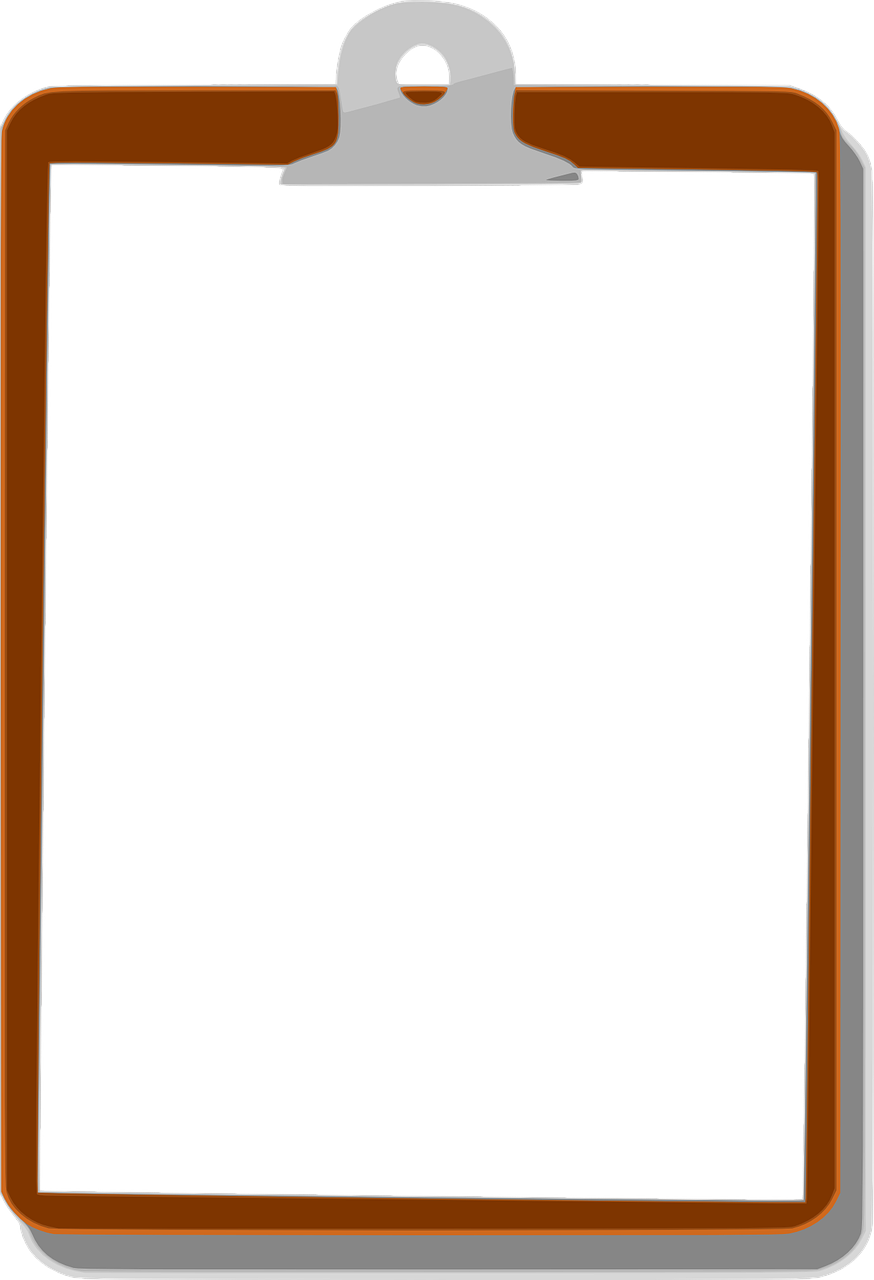 228
228
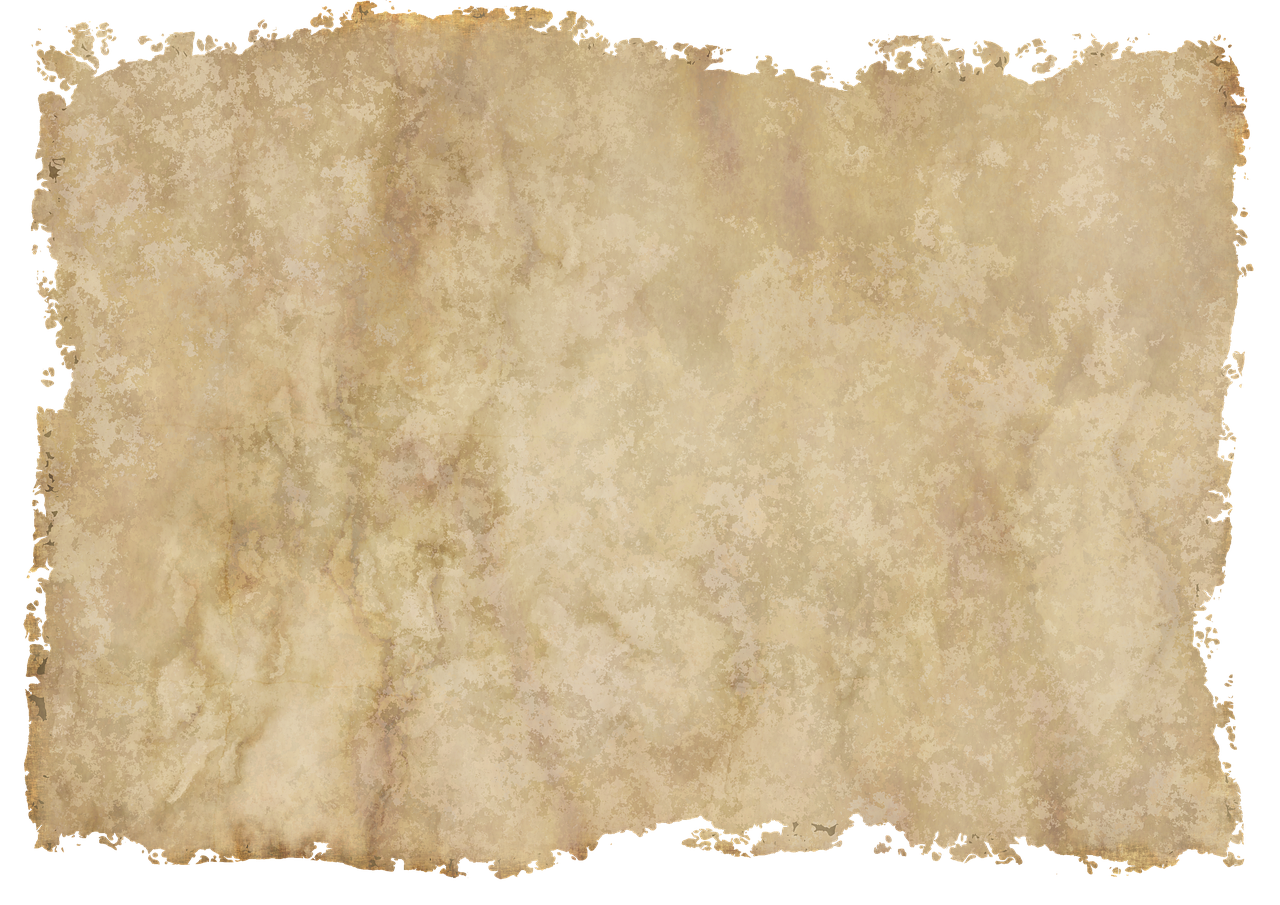 229
Neptunium
Neptunium
Neptunium
Neptunium
Neptunium
Neptunium
Neptunium
Neptunium
Neptunium
Neptunium
Neptunium
Np
Np
Np
Np
Np
Np
Np
Np
Np
Np
Np
93
93
93
93
93
93
93
93
93
93
93
Uran
Uran
Uran
Uran
Uran
Uran
Uran
Uran
Uran
Uran
Uran
Uran
Uran
227
227
227
U
U
U
U
U
U
U
U
U
U
U
U
U
92
92
92
92
92
92
92
92
92
92
92
92
92
Protactium
Protactium
Protactium
Protactium
Protactium
Protactium
Protactium
Protactium
Protactium
Protactium
Protactium
Protactium
Protactium
222
218
210
227
226
214
Rn
Pb
Ra
Bi
Po
Th
226
226
226
226
Pa
Pa
Pa
Pa
Pa
Pa
Pa
Pa
Pa
Pa
Pa
Pa
Pa
88
86
82
83
90
84
91
91
91
91
91
91
91
91
91
91
91
91
91
Thorium
Thorium
Thorium
Thorium
Thorium
Thorium
Thorium
Thorium
Thorium
Thorium
Thorium
Thorium
Thorium
225
225
225
225
225
Th
Th
Th
Th
Th
Th
Th
Th
Th
Th
Th
Th
Th
90
90
90
90
90
90
90
90
90
90
90
90
90
Actinium
Actinium
Actinium
Actinium
Actinium
Actinium
Actinium
Actinium
Actinium
Actinium
Actinium
Actinium
Actinium
224
224
224
224
224
224
Ac
Ac
Ac
Ac
Ac
Ac
Ac
Ac
Ac
Ac
Ac
Ac
Ac
89
89
89
89
89
89
89
89
89
89
89
89
89
Radium
Radium
Radium
Radium
Radium
Radium
Radium
Radium
Radium
Radium
Radium
Radium
Radium
Ra
Ra
Ra
Ra
Ra
Ra
Ra
Ra
Ra
Ra
Ra
Ra
Ra
88
88
88
88
88
88
88
88
88
88
88
88
88
223
223
223
223
223
223
223
Polonium
Polonium
Polonium
Bismuth
Bismuth
Radium
Radium
Bismuth
Radium
Bly
Francium
Francium
Francium
Francium
Francium
Francium
Francium
Francium
Francium
Francium
Francium
Francium
Francium
210
208
209
214
211
210
211
211
210
212
Po
Pb
Bi
Po
Bi
At
Po
At
Bi
At
222
222
222
222
222
222
222
222
Fr
Fr
Fr
Fr
Fr
Fr
Fr
Fr
Fr
Fr
Fr
Fr
Fr
84
82
83
84
83
85
84
85
83
85
87
87
87
87
87
87
87
87
87
87
87
87
87
Radon
Radon
Radon
Radon
Radon
Radon
Radon
Radon
Radon
Radon
Radon
Radon
Radon
221
221
221
221
221
221
221
221
221
Rn
Rn
Rn
Rn
Rn
Rn
Rn
Rn
Rn
Rn
Rn
Rn
Rn
86
86
86
86
86
86
86
86
86
86
86
86
86
Astat
Astat
Astat
Astat
Astat
Astat
Astat
Astat
Astat
Astat
Astat
Astat
Astat
220
220
220
220
220
220
220
220
220
220
At
At
At
At
At
At
At
At
At
At
At
At
At
85
85
85
85
85
85
85
85
85
85
85
85
85
Polonium
Polonium
Polonium
Polonium
Polonium
Polonium
Polonium
Polonium
Polonium
Polonium
Polonium
Polonium
Polonium
219
219
219
219
219
219
219
219
219
219
219
Po
Po
Po
Po
Po
Po
Po
Po
Po
Po
Po
Po
Po
84
84
84
84
84
84
84
84
84
84
84
84
84
Bismuth
Bismuth
Bismuth
Bismuth
Bismuth
Bismuth
Bismuth
Bismuth
Bismuth
Bismuth
Bismuth
Bismuth
Bismuth
218
218
218
218
218
218
218
218
218
218
Bi
Bi
Bi
Bi
Bi
Bi
Bi
Bi
Bi
Bi
Bi
Bi
Bi
218
83
83
83
83
83
83
83
83
83
83
83
83
83
216
216
216
216
216
216
216
216
216
216
216
Bly
Bly
Bly
Bly
Bly
Bly
Bly
Bly
Bly
Bly
Bly
Bly
Bly
229
217
217
217
217
217
217
217
217
217
217
Pb
Pb
Pb
Pb
Pb
Pb
Pb
Pb
Pb
Pb
Pb
Pb
Pb
82
82
82
82
82
82
82
82
82
82
82
82
82
© Mat-nat.dk
215
215
215
215
215
215
215
215
215
215
214
214
214
214
214
214
214
214
214
213
213
213
213
213
213
213
213
212
212
212
212
212
212
212
211
211
211
211
211
211
210
210
210
210
210
209
209
209
209
208
208
208
207
207
206
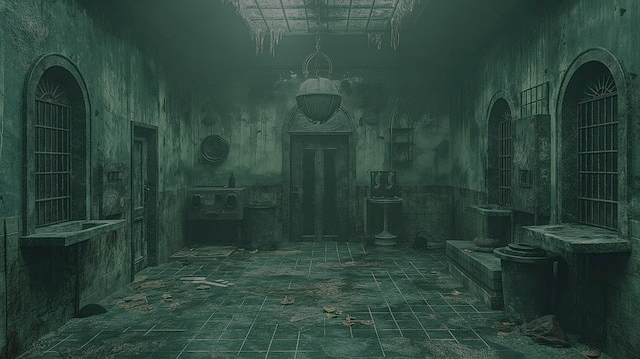 Thorium  - 222
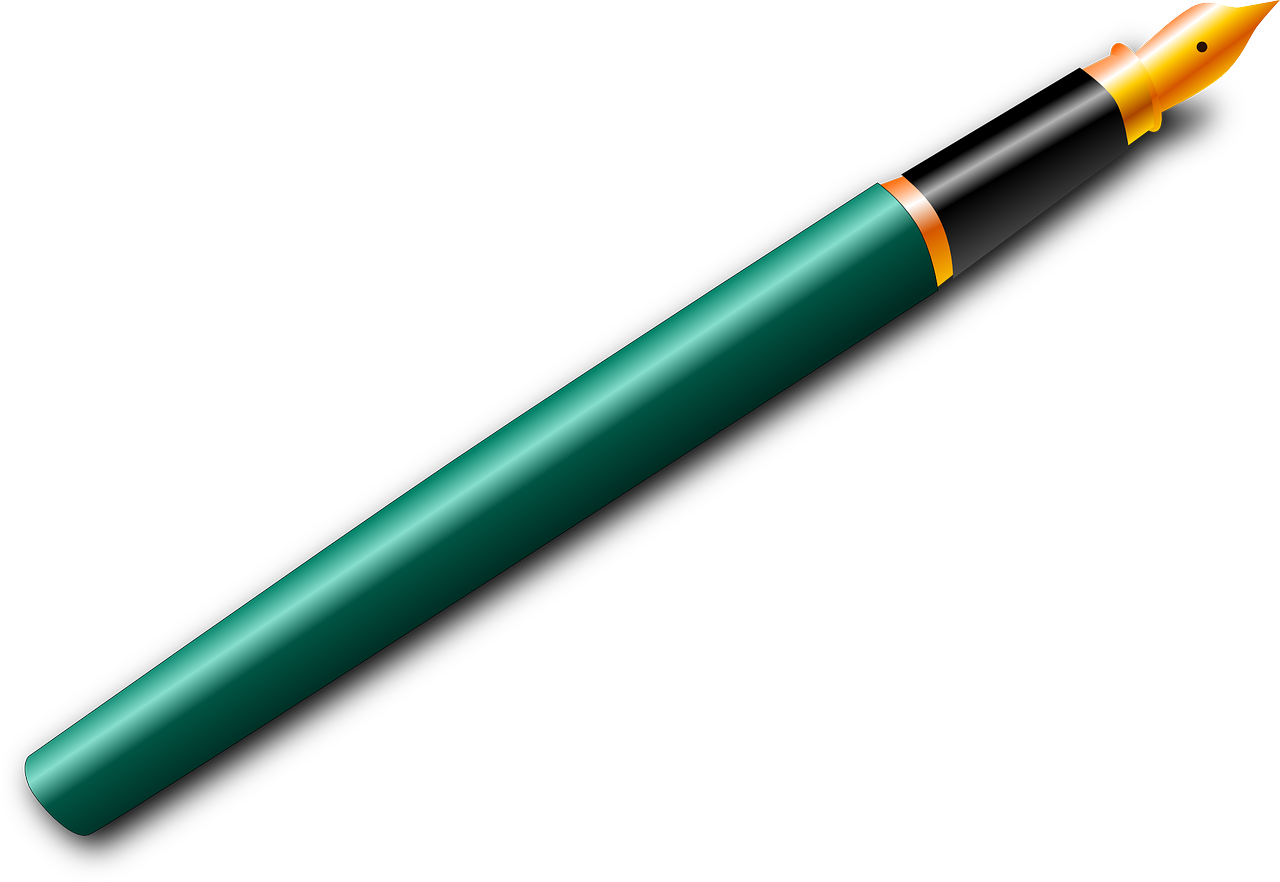 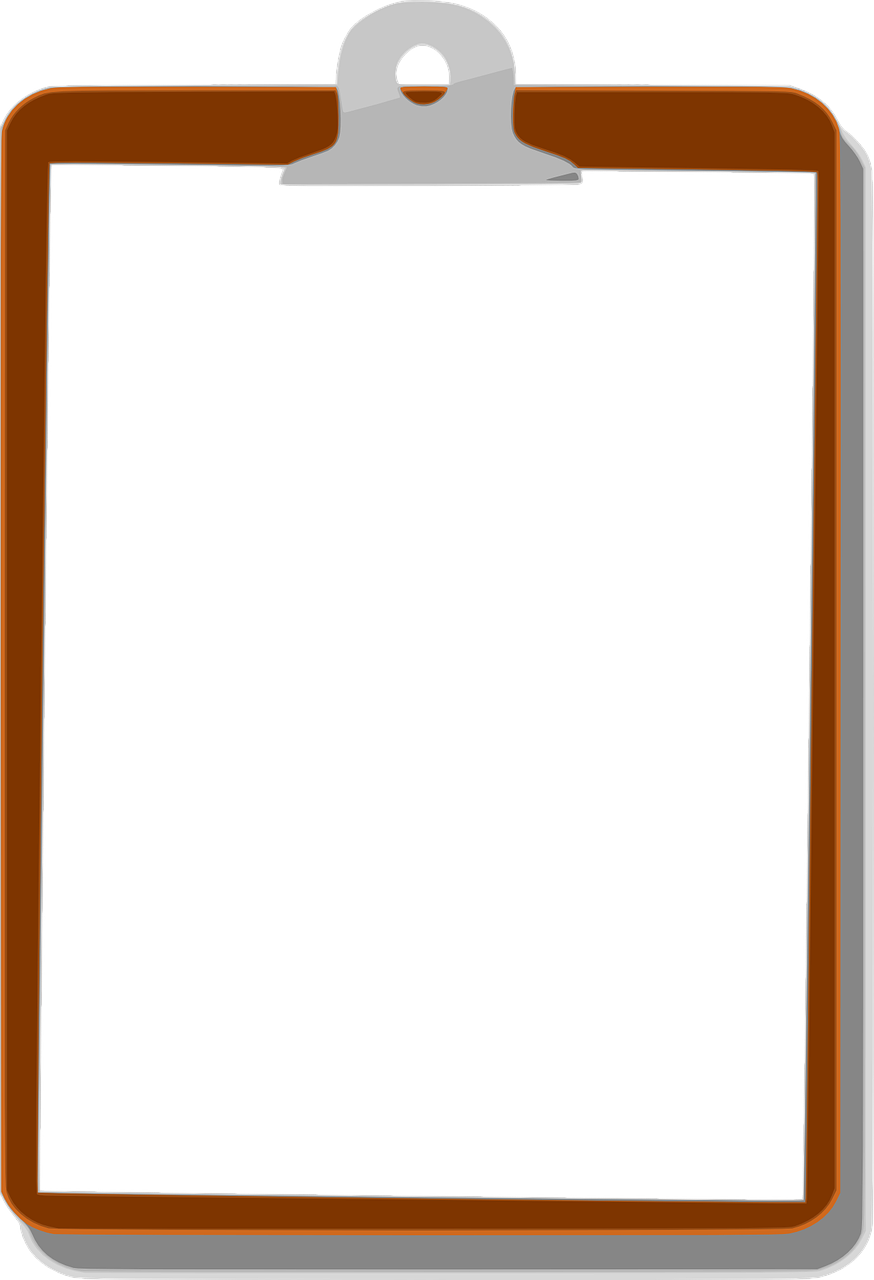 228
228
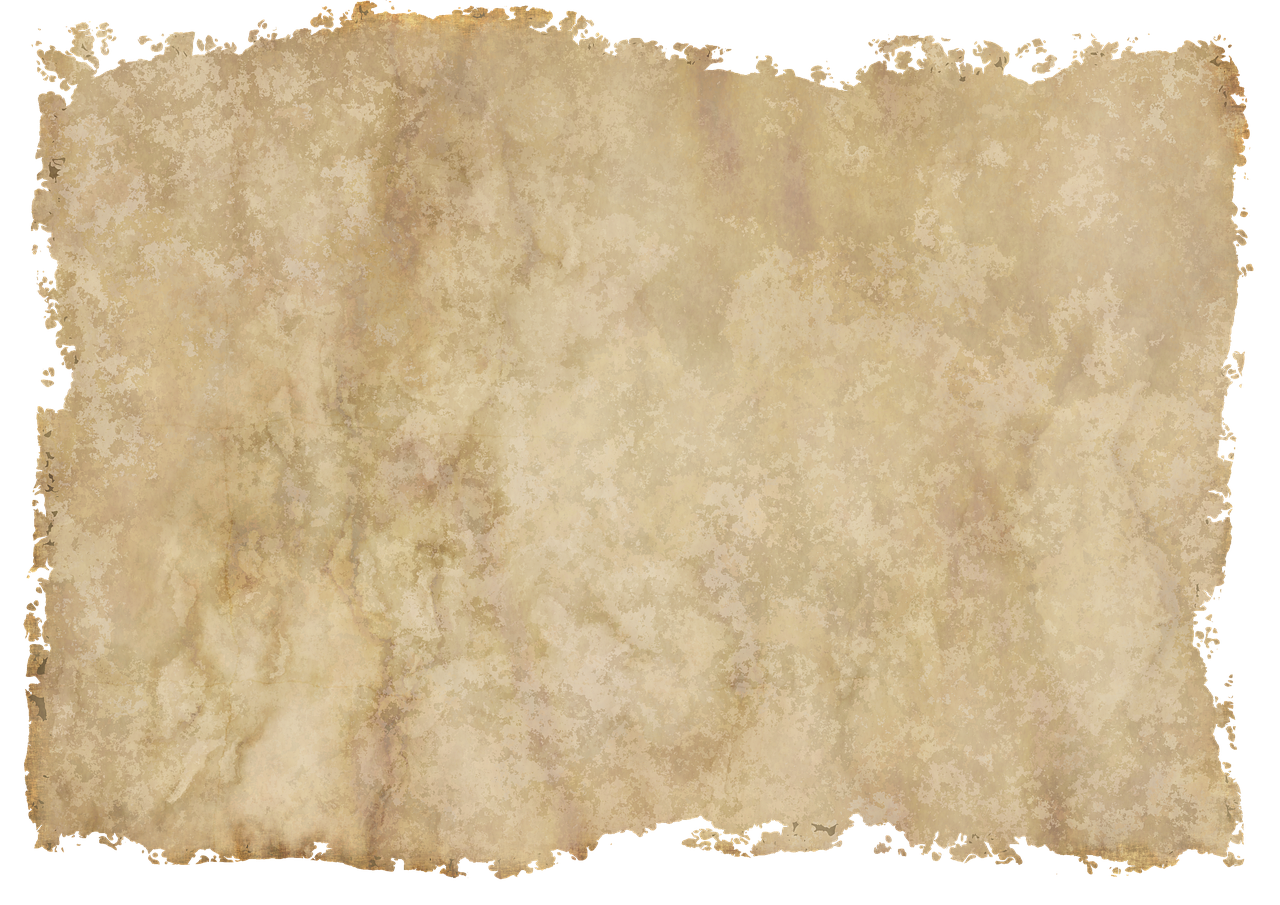 229
Neptunium
Neptunium
Neptunium
Neptunium
Neptunium
Neptunium
Neptunium
Neptunium
Neptunium
Neptunium
Neptunium
Np
Np
Np
Np
Np
Np
Np
Np
Np
Np
Np
93
93
93
93
93
93
93
93
93
93
93
Uran
Uran
Uran
Uran
Uran
Uran
Uran
Uran
Uran
Uran
Uran
Uran
Uran
227
227
227
U
U
U
U
U
U
U
U
U
U
U
U
U
92
92
92
92
92
92
92
92
92
92
92
92
92
Protactium
Protactium
Protactium
Protactium
Protactium
Protactium
Protactium
Protactium
Protactium
Protactium
Protactium
Protactium
Protactium
222
218
210
227
226
214
Rn
Pb
Ra
Bi
Po
Th
226
226
226
226
Pa
Pa
Pa
Pa
Pa
Pa
Pa
Pa
Pa
Pa
Pa
Pa
Pa
88
86
82
83
90
84
91
91
91
91
91
91
91
91
91
91
91
91
91
Thorium
Thorium
Thorium
Thorium
Thorium
Thorium
Thorium
Thorium
Thorium
Thorium
Thorium
Thorium
Thorium
225
225
225
225
225
Th
Th
Th
Th
Th
Th
Th
Th
Th
Th
Th
Th
Th
90
90
90
90
90
90
90
90
90
90
90
90
90
Actinium
Actinium
Actinium
Actinium
Actinium
Actinium
Actinium
Actinium
Actinium
Actinium
Actinium
Actinium
Actinium
224
224
224
224
224
224
Ac
Ac
Ac
Ac
Ac
Ac
Ac
Ac
Ac
Ac
Ac
Ac
Ac
89
89
89
89
89
89
89
89
89
89
89
89
89
Radium
Radium
Radium
Radium
Radium
Radium
Radium
Radium
Radium
Radium
Radium
Radium
Radium
Ra
Ra
Ra
Ra
Ra
Ra
Ra
Ra
Ra
Ra
Ra
Ra
Ra
88
88
88
88
88
88
88
88
88
88
88
88
88
223
223
223
223
223
223
223
Polonium
Polonium
Radium
Bismuth
Astat
Astat
Astat
Bly
Bly
Bly
Francium
Francium
Francium
Francium
Francium
Francium
Francium
Francium
Francium
Francium
Francium
Francium
Francium
210
224
210
207
212
208
209
212
211
210
Po
Ra
At
Pb
At
Pb
Bi
Po
At
Pb
222
222
222
222
222
222
222
222
Fr
Fr
Fr
Fr
Fr
Fr
Fr
Fr
Fr
Fr
Fr
Fr
Fr
84
88
85
82
85
82
83
84
85
82
87
87
87
87
87
87
87
87
87
87
87
87
87
Radon
Radon
Radon
Radon
Radon
Radon
Radon
Radon
Radon
Radon
Radon
Radon
Radon
221
221
221
221
221
221
221
221
221
Rn
Rn
Rn
Rn
Rn
Rn
Rn
Rn
Rn
Rn
Rn
Rn
Rn
86
86
86
86
86
86
86
86
86
86
86
86
86
Astat
Astat
Astat
Astat
Astat
Astat
Astat
Astat
Astat
Astat
Astat
Astat
Astat
220
220
220
220
220
220
220
220
220
220
At
At
At
At
At
At
At
At
At
At
At
At
At
85
85
85
85
85
85
85
85
85
85
85
85
85
Polonium
Polonium
Polonium
Polonium
Polonium
Polonium
Polonium
Polonium
Polonium
Polonium
Polonium
Polonium
Polonium
219
219
219
219
219
219
219
219
219
219
219
Po
Po
Po
Po
Po
Po
Po
Po
Po
Po
Po
Po
Po
84
84
84
84
84
84
84
84
84
84
84
84
84
Bismuth
Bismuth
Bismuth
Bismuth
Bismuth
Bismuth
Bismuth
Bismuth
Bismuth
Bismuth
Bismuth
Bismuth
Bismuth
218
218
218
218
218
218
218
218
218
218
Bi
Bi
Bi
Bi
Bi
Bi
Bi
Bi
Bi
Bi
Bi
Bi
Bi
218
83
83
83
83
83
83
83
83
83
83
83
83
83
216
216
216
216
216
216
216
216
216
216
216
Bly
Bly
Bly
Bly
Bly
Bly
Bly
Bly
Bly
Bly
Bly
Bly
Bly
229
217
217
217
217
217
217
217
217
217
217
Pb
Pb
Pb
Pb
Pb
Pb
Pb
Pb
Pb
Pb
Pb
Pb
Pb
82
82
82
82
82
82
82
82
82
82
82
82
82
© Mat-nat.dk
215
215
215
215
215
215
215
215
215
215
214
214
214
214
214
214
214
214
214
213
213
213
213
213
213
213
213
212
212
212
212
212
212
212
211
211
211
211
211
211
210
210
210
210
210
209
209
209
209
208
208
208
207
207
206
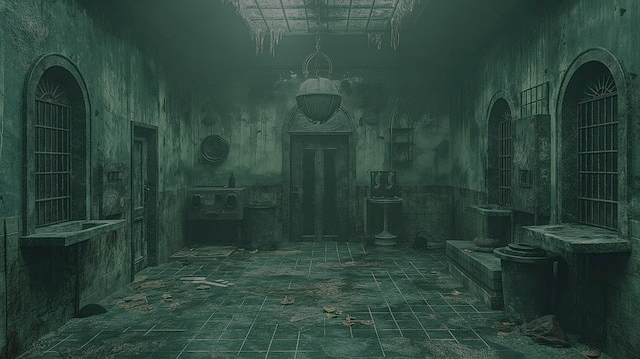 Thorium  - 222
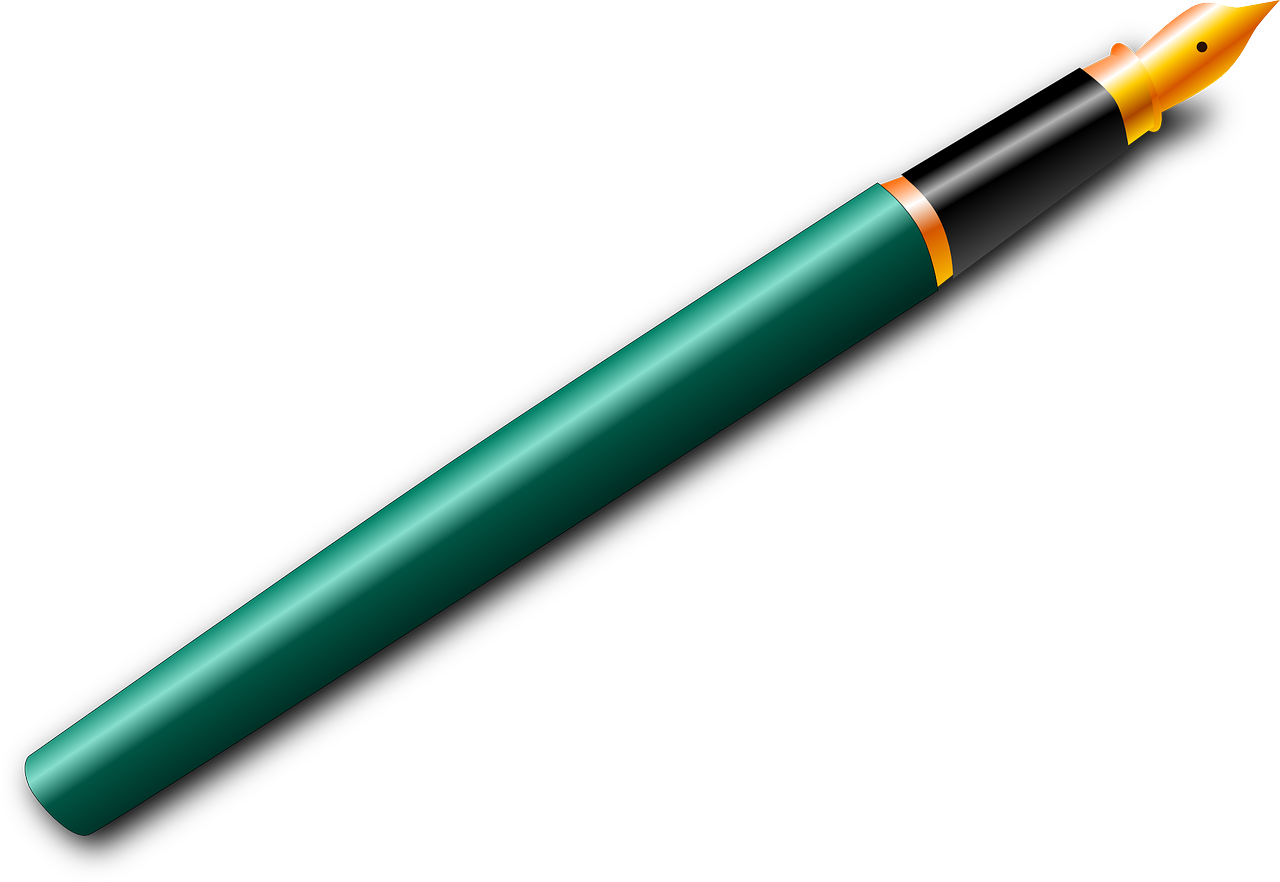 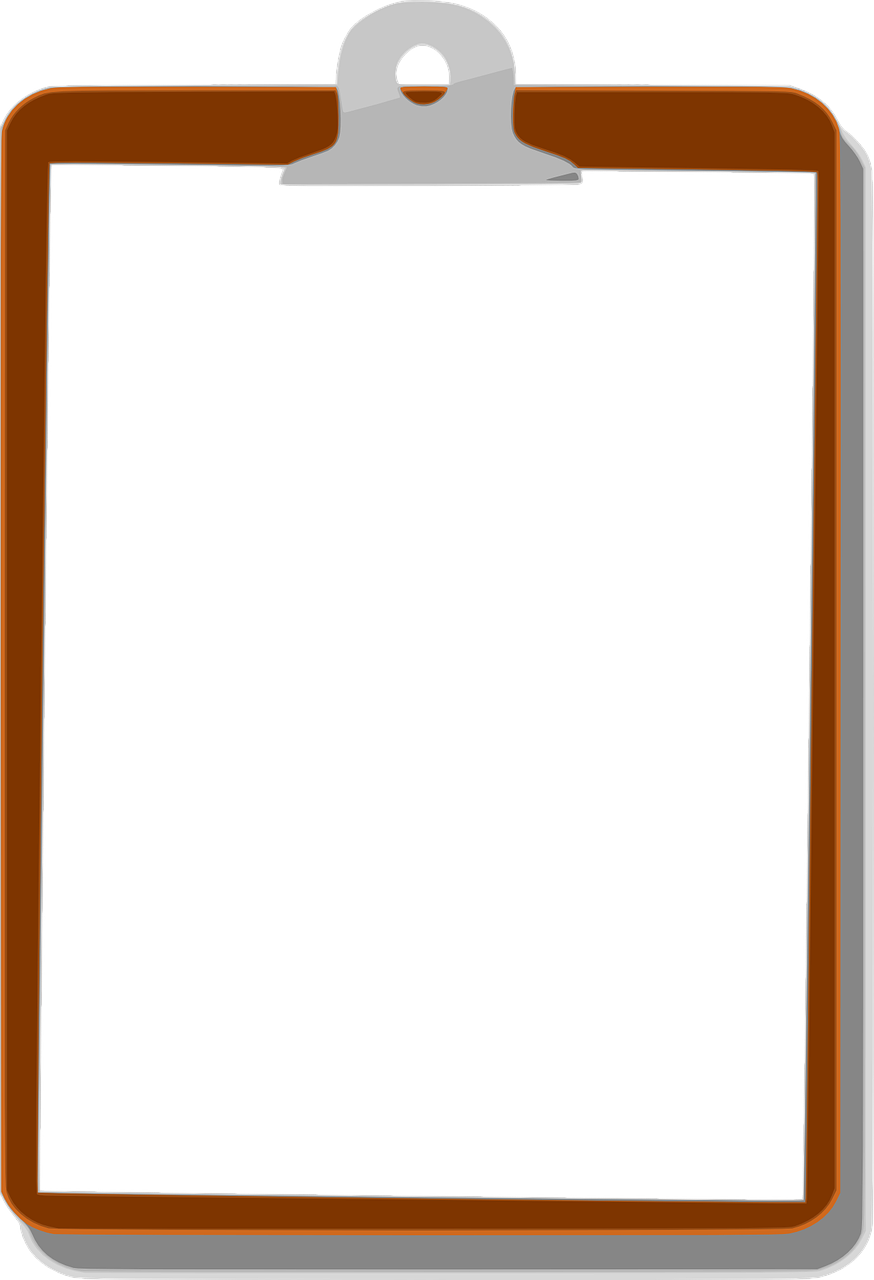 228
228
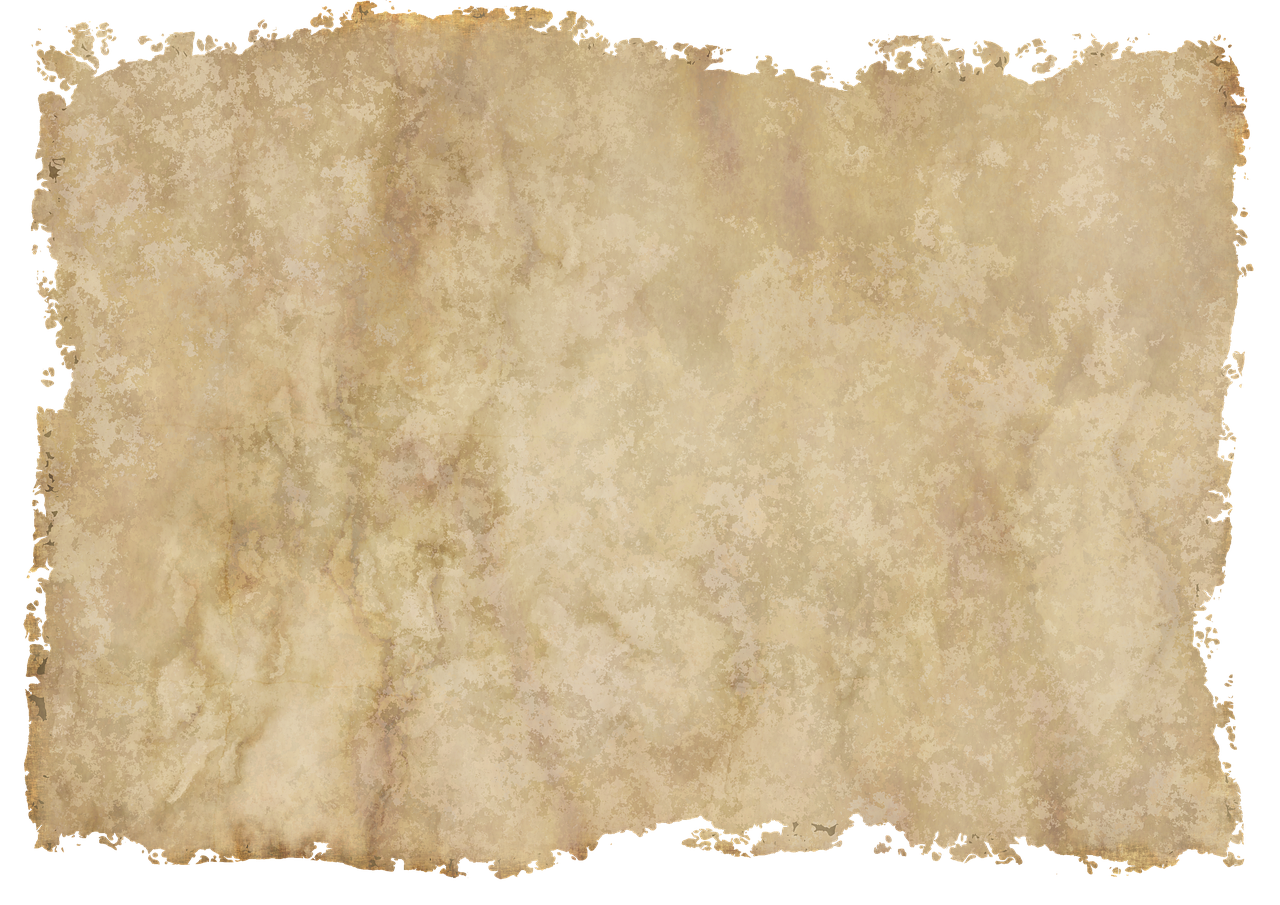 229
Neptunium
Neptunium
Neptunium
Neptunium
Neptunium
Neptunium
Neptunium
Neptunium
Neptunium
Neptunium
Neptunium
Np
Np
Np
Np
Np
Np
Np
Np
Np
Np
Np
93
93
93
93
93
93
93
93
93
93
93
Uran
Uran
Uran
Uran
Uran
Uran
Uran
Uran
Uran
Uran
Uran
Uran
Uran
227
227
227
U
U
U
U
U
U
U
U
U
U
U
U
U
92
92
92
92
92
92
92
92
92
92
92
92
92
Protactium
Protactium
Protactium
Protactium
Protactium
Protactium
Protactium
Protactium
Protactium
Protactium
Protactium
Protactium
Protactium
222
218
210
227
226
214
210
Rn
Pb
Ra
Bi
Po
Po
Th
226
226
226
226
Pa
Pa
Pa
Pa
Pa
Pa
Pa
Pa
Pa
Pa
Pa
Pa
Pa
88
86
82
83
90
84
84
91
91
91
91
91
91
91
91
91
91
91
91
91
Thorium
Thorium
Thorium
Thorium
Thorium
Thorium
Thorium
Thorium
Thorium
Thorium
Thorium
Thorium
Thorium
225
225
225
225
225
Th
Th
Th
Th
Th
Th
Th
Th
Th
Th
Th
Th
Th
90
90
90
90
90
90
90
90
90
90
90
90
90
Actinium
Actinium
Actinium
Actinium
Actinium
Actinium
Actinium
Actinium
Actinium
Actinium
Actinium
Actinium
Actinium
224
224
224
224
224
224
Ac
Ac
Ac
Ac
Ac
Ac
Ac
Ac
Ac
Ac
Ac
Ac
Ac
89
89
89
89
89
89
89
89
89
89
89
89
89
Radium
Radium
Radium
Radium
Radium
Radium
Radium
Radium
Radium
Radium
Radium
Radium
Radium
Ra
Ra
Ra
Ra
Ra
Ra
Ra
Ra
Ra
Ra
Ra
Ra
Ra
88
88
88
88
88
88
88
88
88
88
88
88
88
223
223
223
223
223
223
223
Bismuth
Bismuth
Bismuth
Radon
Astat
Astat
Astat
Bly
Bly
Bly
Francium
Francium
Francium
Francium
Francium
Francium
Francium
Francium
Francium
Francium
Francium
Francium
Francium
210
207
210
207
212
210
208
211
208
206
At
Bi
Rn
Pb
At
Bi
Pb
At
Bi
Pb
222
222
222
222
222
222
222
222
Fr
Fr
Fr
Fr
Fr
Fr
Fr
Fr
Fr
Fr
Fr
Fr
Fr
85
83
89
82
85
83
82
85
83
82
87
87
87
87
87
87
87
87
87
87
87
87
87
Radon
Radon
Radon
Radon
Radon
Radon
Radon
Radon
Radon
Radon
Radon
Radon
Radon
221
221
221
221
221
221
221
221
221
Rn
Rn
Rn
Rn
Rn
Rn
Rn
Rn
Rn
Rn
Rn
Rn
Rn
86
86
86
86
86
86
86
86
86
86
86
86
86
Astat
Astat
Astat
Astat
Astat
Astat
Astat
Astat
Astat
Astat
Astat
Astat
Astat
220
220
220
220
220
220
220
220
220
220
At
At
At
At
At
At
At
At
At
At
At
At
At
85
85
85
85
85
85
85
85
85
85
85
85
85
Polonium
Polonium
Polonium
Polonium
Polonium
Polonium
Polonium
Polonium
Polonium
Polonium
Polonium
Polonium
Polonium
219
219
219
219
219
219
219
219
219
219
219
Po
Po
Po
Po
Po
Po
Po
Po
Po
Po
Po
Po
Po
84
84
84
84
84
84
84
84
84
84
84
84
84
Bismuth
Bismuth
Bismuth
Bismuth
Bismuth
Bismuth
Bismuth
Bismuth
Bismuth
Bismuth
Bismuth
Bismuth
Bismuth
218
218
218
218
218
218
218
218
218
218
Bi
Bi
Bi
Bi
Bi
Bi
Bi
Bi
Bi
Bi
Bi
Bi
Bi
218
83
83
83
83
83
83
83
83
83
83
83
83
83
216
216
216
216
216
216
216
216
216
216
216
Bly
Bly
Bly
Bly
Bly
Bly
Bly
Bly
Bly
Bly
Bly
Bly
Bly
229
217
217
217
217
217
217
217
217
217
217
Pb
Pb
Pb
Pb
Pb
Pb
Pb
Pb
Pb
Pb
Pb
Pb
Pb
82
82
82
82
82
82
82
82
82
82
82
82
82
© Mat-nat.dk
215
215
215
215
215
215
215
215
215
215
214
214
214
214
214
214
214
214
214
213
213
213
213
213
213
213
213
212
212
212
212
212
212
212
211
211
211
211
211
211
210
210
210
210
210
209
209
209
209
208
208
208
207
207
206
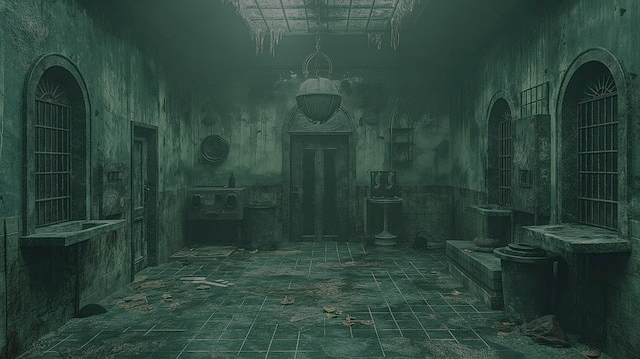 Thorium  - 222
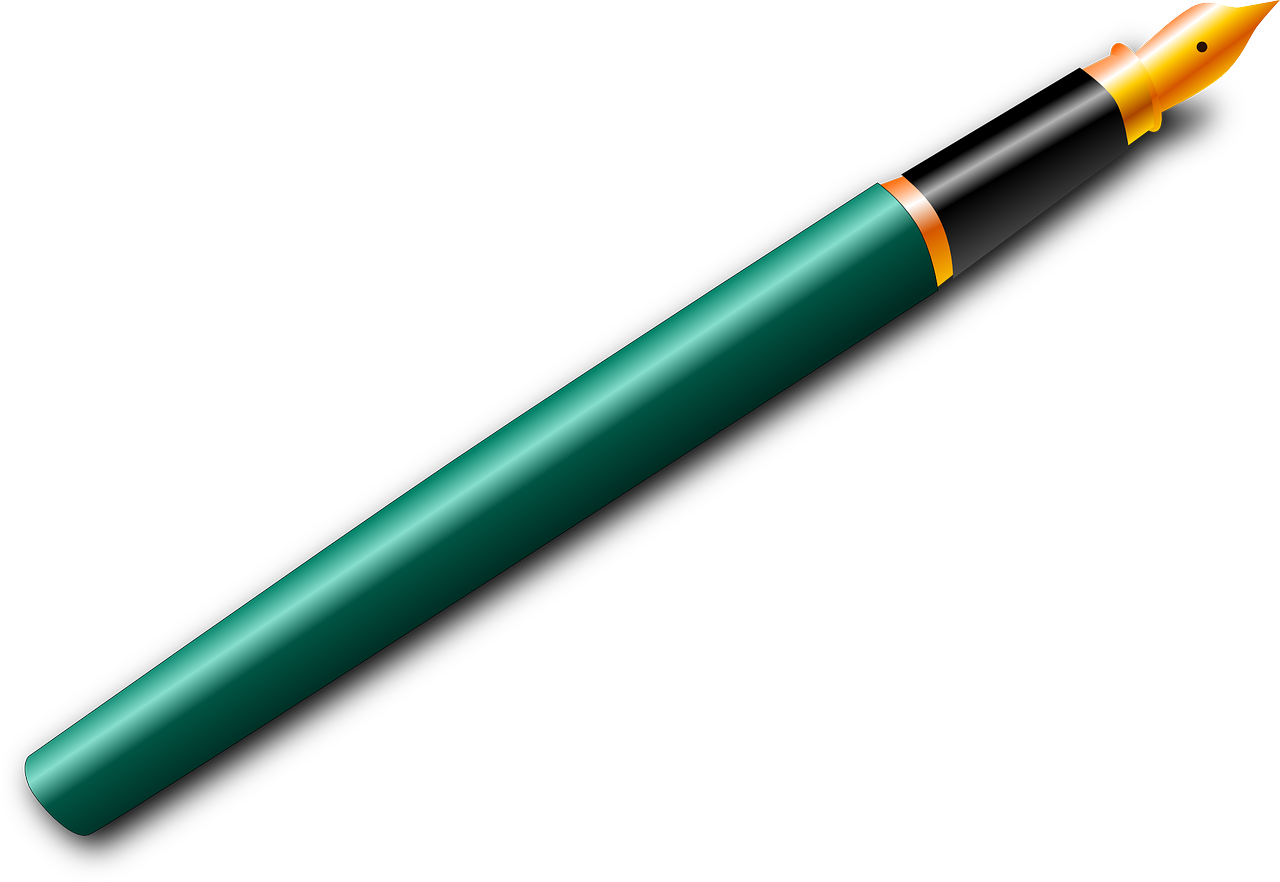 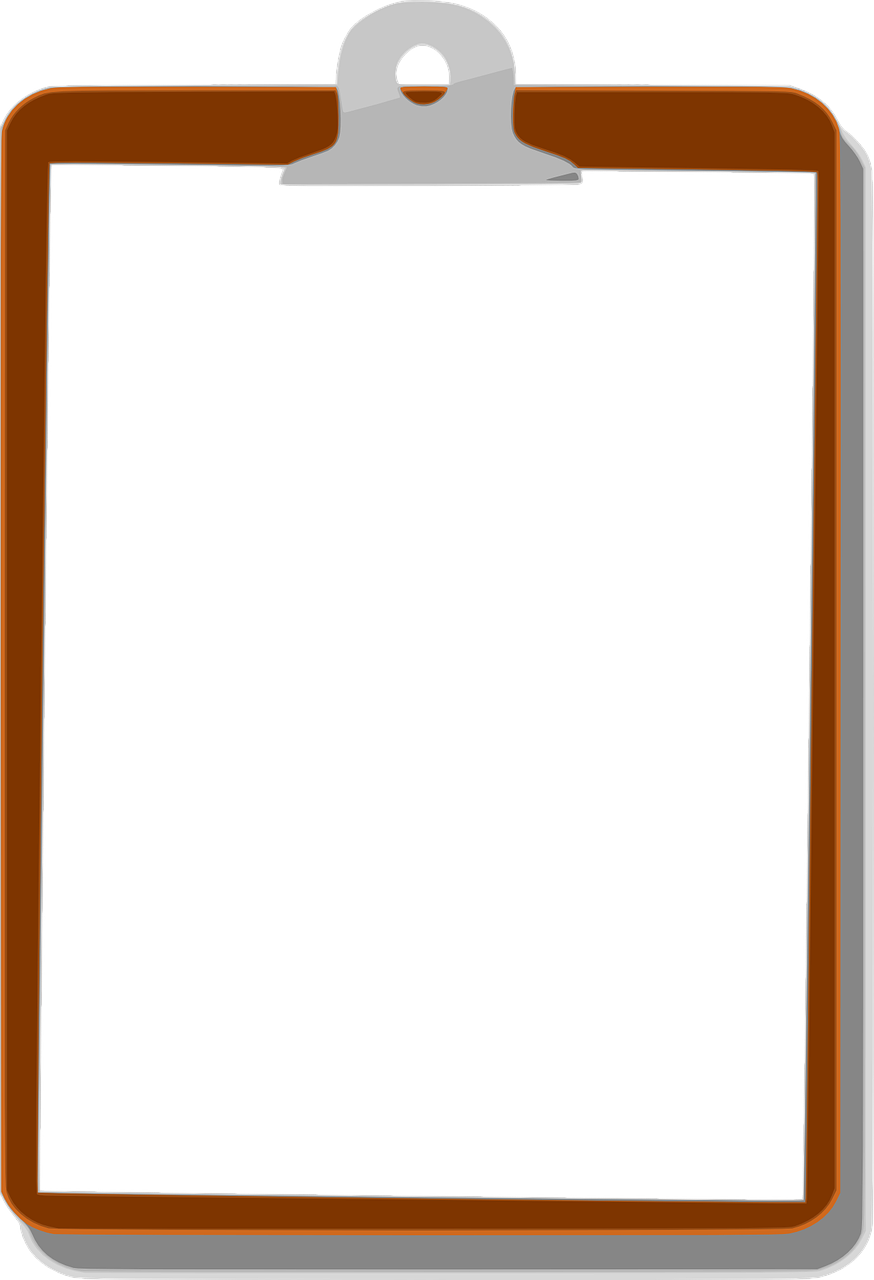 228
228
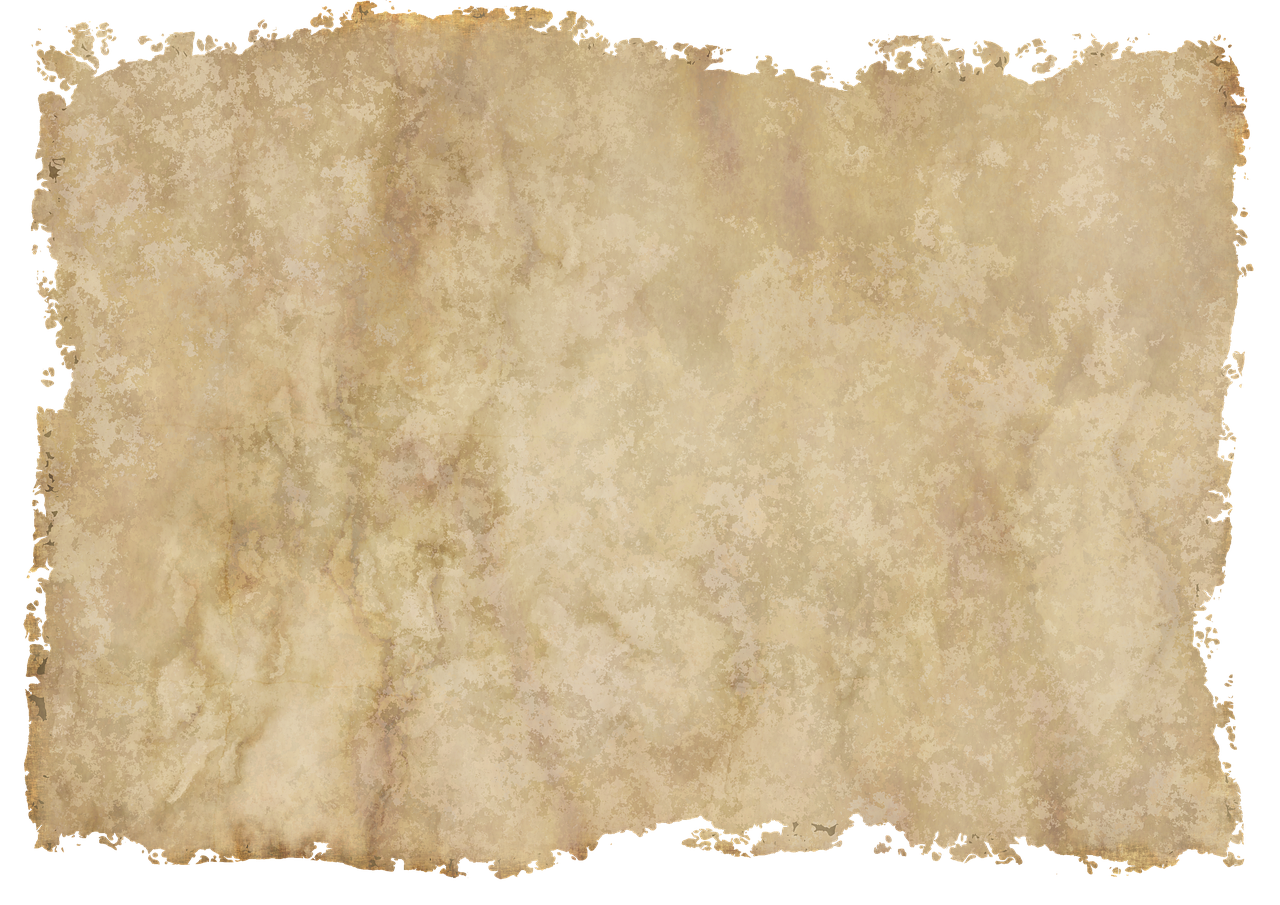 229
Neptunium
Neptunium
Neptunium
Neptunium
Neptunium
Neptunium
Neptunium
Neptunium
Neptunium
Neptunium
Neptunium
Np
Np
Np
Np
Np
Np
Np
Np
Np
Np
Np
93
93
93
93
93
93
93
93
93
93
93
Uran
Uran
Uran
Uran
Uran
Uran
Uran
Uran
Uran
Uran
Uran
Uran
Uran
227
227
227
U
U
U
U
U
U
U
U
U
U
U
U
U
92
92
92
92
92
92
92
92
92
92
92
92
92
Protactium
Protactium
Protactium
Protactium
Protactium
Protactium
Protactium
Protactium
Protactium
Protactium
Protactium
Protactium
Protactium
222
206
218
210
227
226
214
210
Rn
Pb
Pb
Ra
Bi
Po
Po
Th
226
226
226
226
Pa
Pa
Pa
Pa
Pa
Pa
Pa
Pa
Pa
Pa
Pa
Pa
Pa
88
82
86
82
83
90
84
84
91
91
91
91
91
91
91
91
91
91
91
91
91
Thorium
Thorium
Thorium
Thorium
Thorium
Thorium
Thorium
Thorium
Thorium
Thorium
Thorium
Thorium
Thorium
225
225
225
225
225
Th
Th
Th
Th
Th
Th
Th
Th
Th
Th
Th
Th
Th
90
90
90
90
90
90
90
90
90
90
90
90
90
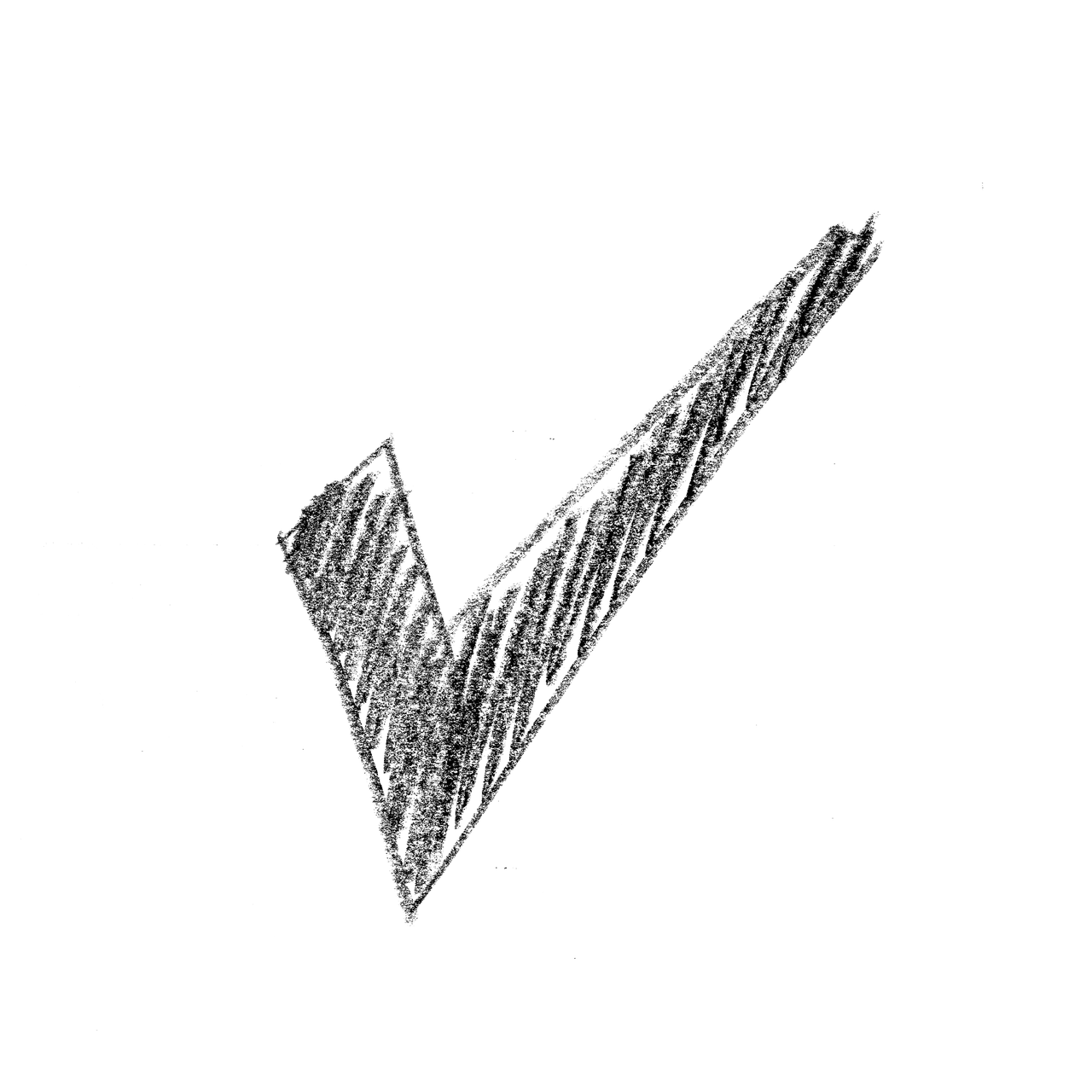 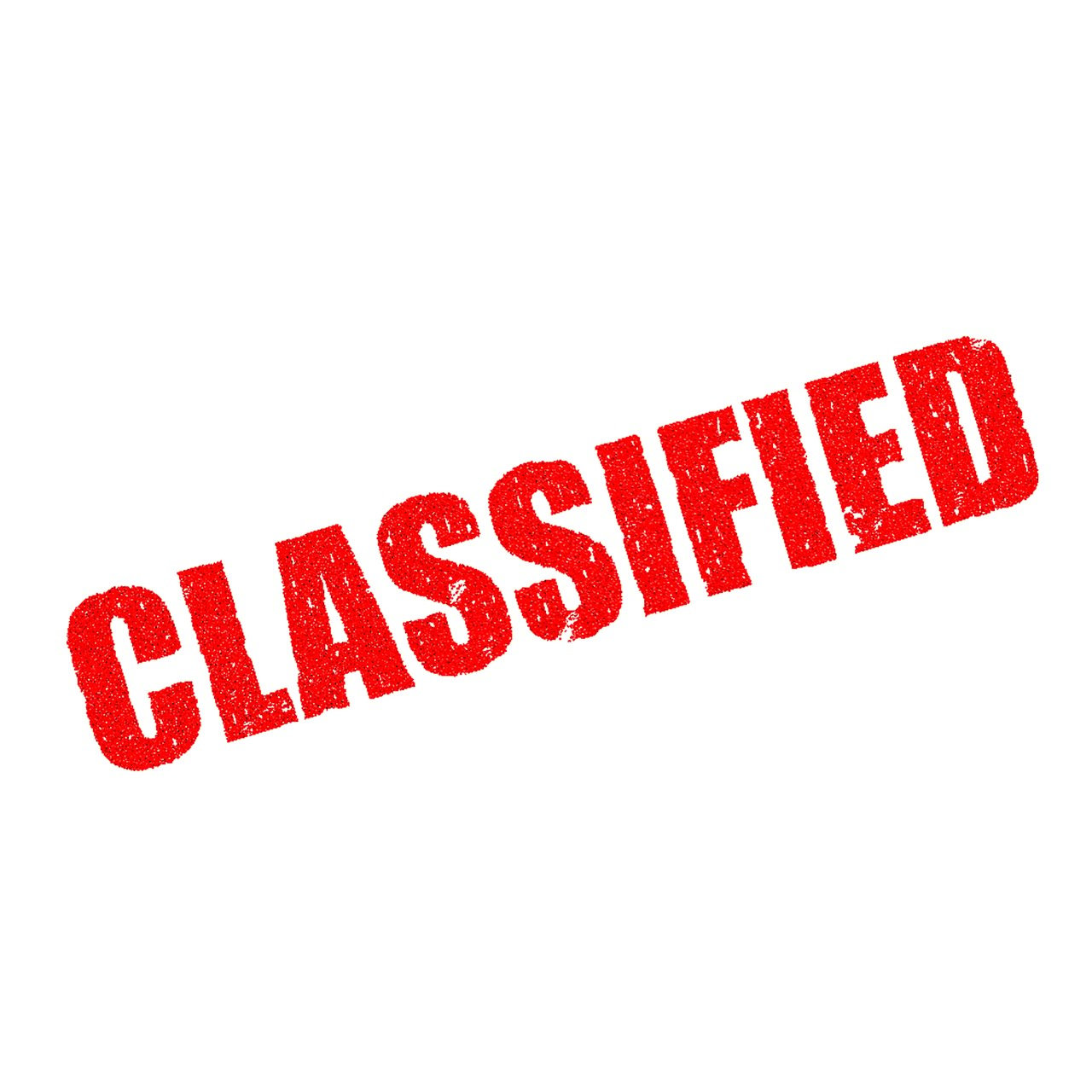 Actinium
Actinium
Actinium
Actinium
Actinium
Actinium
Actinium
Actinium
Actinium
Actinium
Actinium
Actinium
Actinium
224
224
224
224
224
224
Ac
Ac
Ac
Ac
Ac
Ac
Ac
Ac
Ac
Ac
Ac
Ac
Ac
89
89
89
89
89
89
89
89
89
89
89
89
89
Radium
Radium
Radium
Radium
Radium
Radium
Radium
Radium
Radium
Radium
Radium
Radium
Radium
Ra
Ra
Ra
Ra
Ra
Ra
Ra
Ra
Ra
Ra
Ra
Ra
Ra
88
88
88
88
88
88
88
88
88
88
88
88
88
223
223
223
223
223
223
223
Francium
Francium
Francium
Francium
Francium
Francium
Francium
Francium
Francium
Francium
Francium
Francium
Francium
222
222
222
222
222
222
222
222
Fr
Fr
Fr
Fr
Fr
Fr
Fr
Fr
Fr
Fr
Fr
Fr
Fr
87
87
87
87
87
87
87
87
87
87
87
87
87
Radon
Radon
Radon
Radon
Radon
Radon
Radon
Radon
Radon
Radon
Radon
Radon
Radon
221
221
221
221
221
221
221
221
221
Rn
Rn
Rn
Rn
Rn
Rn
Rn
Rn
Rn
Rn
Rn
Rn
Rn
86
86
86
86
86
86
86
86
86
86
86
86
86
Astat
Astat
Astat
Astat
Astat
Astat
Astat
Astat
Astat
Astat
Astat
Astat
Astat
220
220
220
220
220
220
220
220
220
220
At
At
At
At
At
At
At
At
At
At
At
At
At
85
85
85
85
85
85
85
85
85
85
85
85
85
Polonium
Polonium
Polonium
Polonium
Polonium
Polonium
Polonium
Polonium
Polonium
Polonium
Polonium
Polonium
Polonium
Fortsæt
219
219
219
219
219
219
219
219
219
219
219
Po
Po
Po
Po
Po
Po
Po
Po
Po
Po
Po
Po
Po
84
84
84
84
84
84
84
84
84
84
84
84
84
Bismuth
Bismuth
Bismuth
Bismuth
Bismuth
Bismuth
Bismuth
Bismuth
Bismuth
Bismuth
Bismuth
Bismuth
Bismuth
218
218
218
218
218
218
218
218
218
218
Bi
Bi
Bi
Bi
Bi
Bi
Bi
Bi
Bi
Bi
Bi
Bi
Bi
218
83
83
83
83
83
83
83
83
83
83
83
83
83
216
216
216
216
216
216
216
216
216
216
216
Bly
Bly
Bly
Bly
Bly
Bly
Bly
Bly
Bly
Bly
Bly
Bly
Bly
229
217
217
217
217
217
217
217
217
217
217
Pb
Pb
Pb
Pb
Pb
Pb
Pb
Pb
Pb
Pb
Pb
Pb
Pb
82
82
82
82
82
82
82
82
82
82
82
82
82
© Mat-nat.dk
215
215
215
215
215
215
215
215
215
215
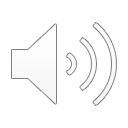 214
214
214
214
214
214
214
214
214
213
213
213
213
213
213
213
213
212
212
212
212
212
212
212
211
211
211
211
211
211
210
210
210
210
210
209
209
209
209
208
208
208
207
207
206
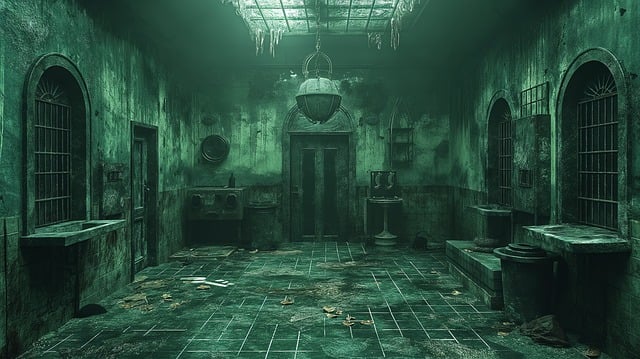 Kapitel 7: Francium-222 Et ustabilt øjeblik
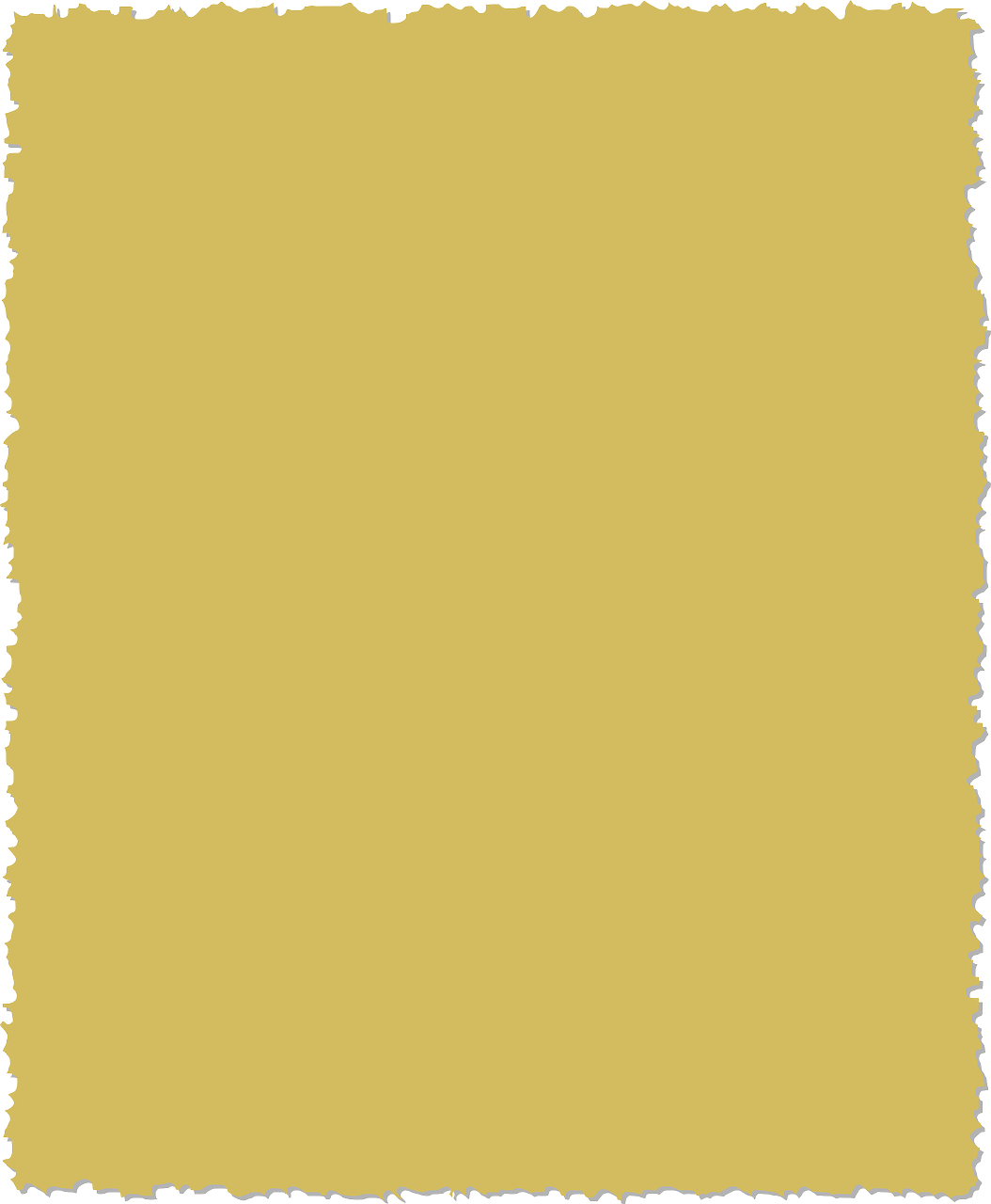 Francium-222 er en af de mest ustabile grundstoffer, og dens henfaldsproces er lynhurtig. 

Denne isotop er sjælden, og dens halveringstid er kort – hvilket betyder, at den nedbrydes næsten øjeblikkeligt efter dannelse. Du har kun et kort øjeblik til at forstå Franciums henfaldskæde, før det udløser uforudsigelige energimængder. 

Dette er ikke en opgave for dem, der tøver – du må handle hurtigt og med præcision.
Fortsæt
© Mat-nat.dk
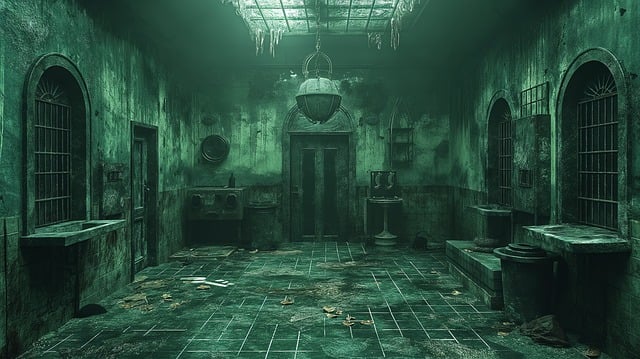 Francium – 222
Prøv
igen
© Mat-nat.dk
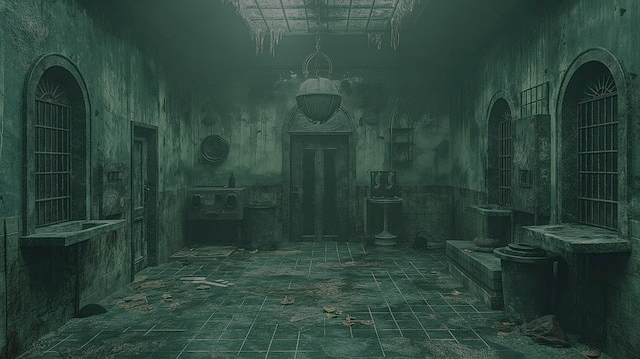 Francium – 222
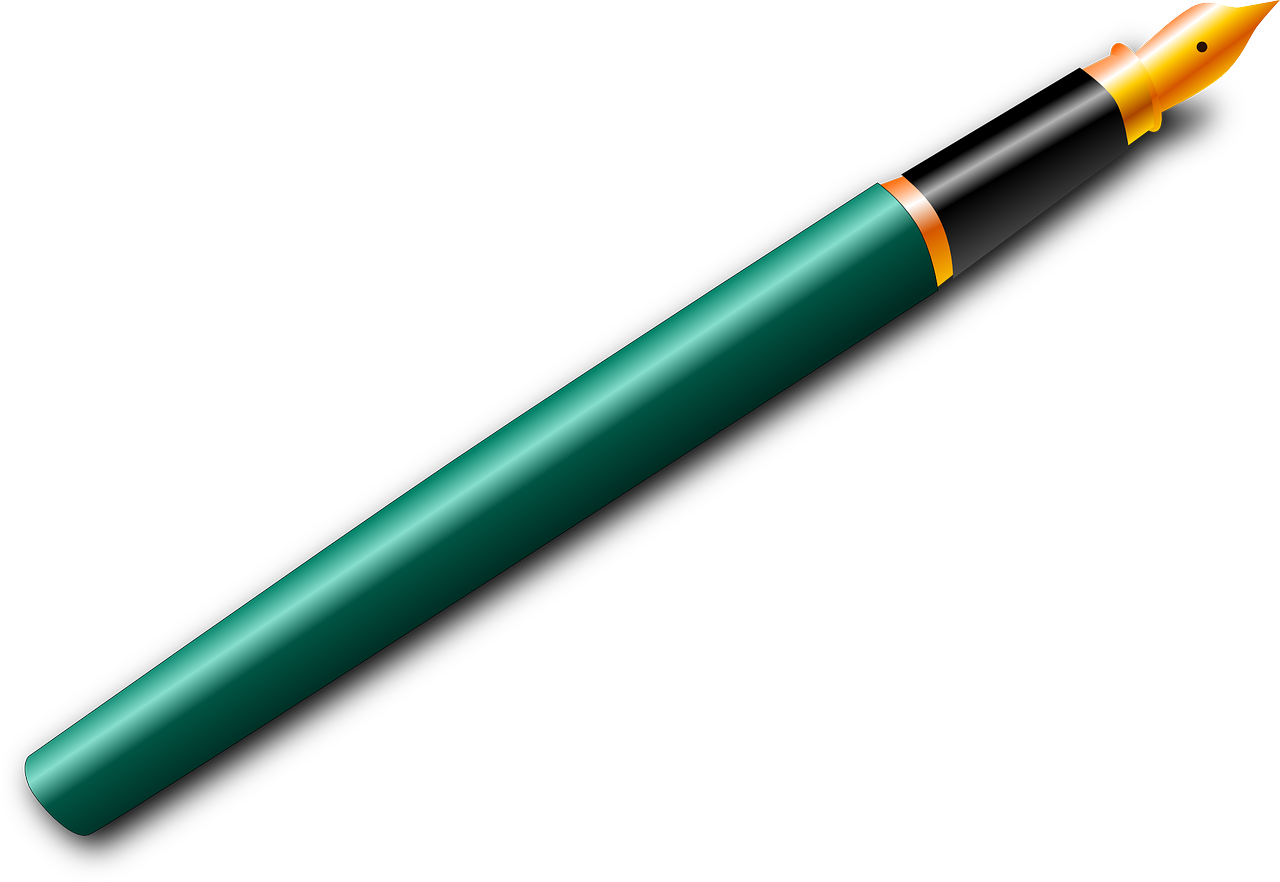 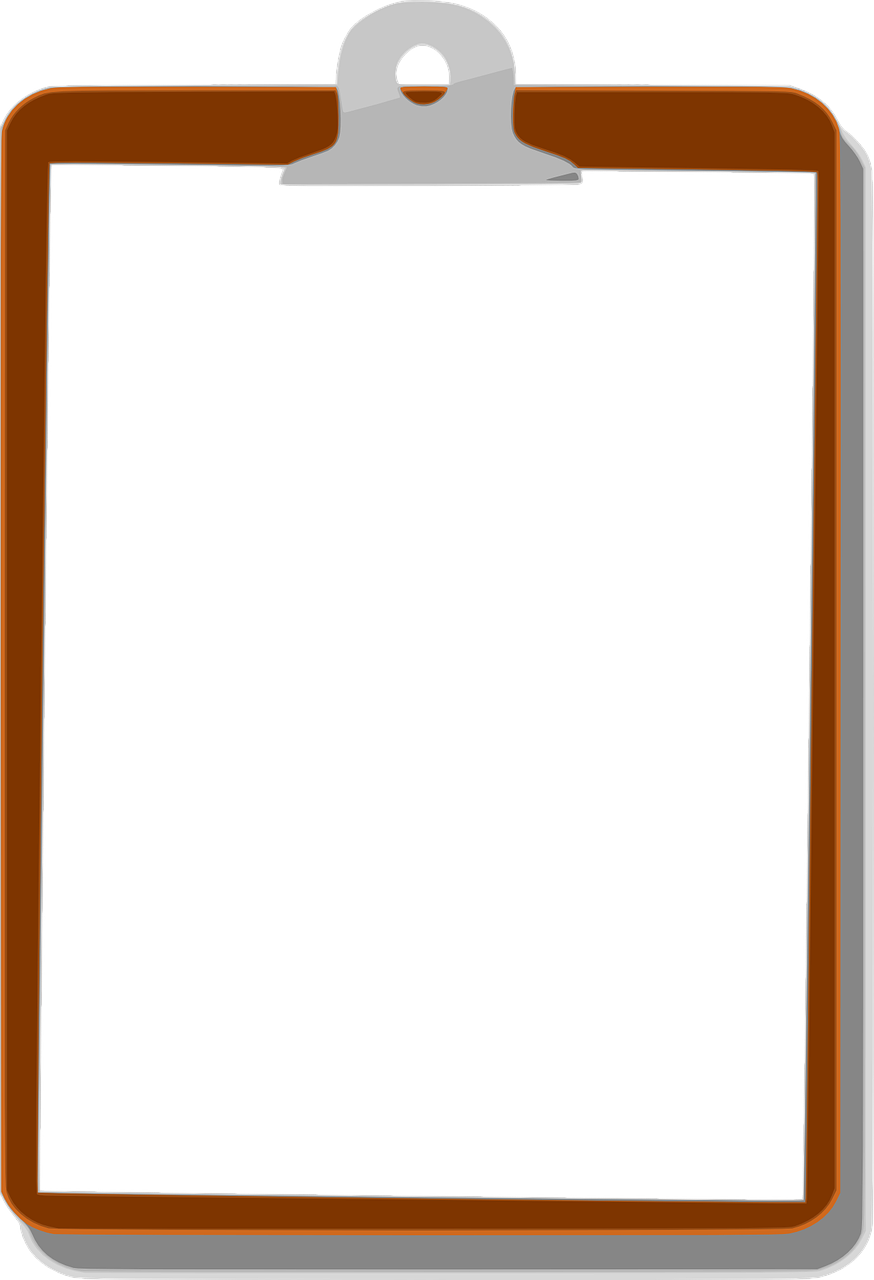 228
228
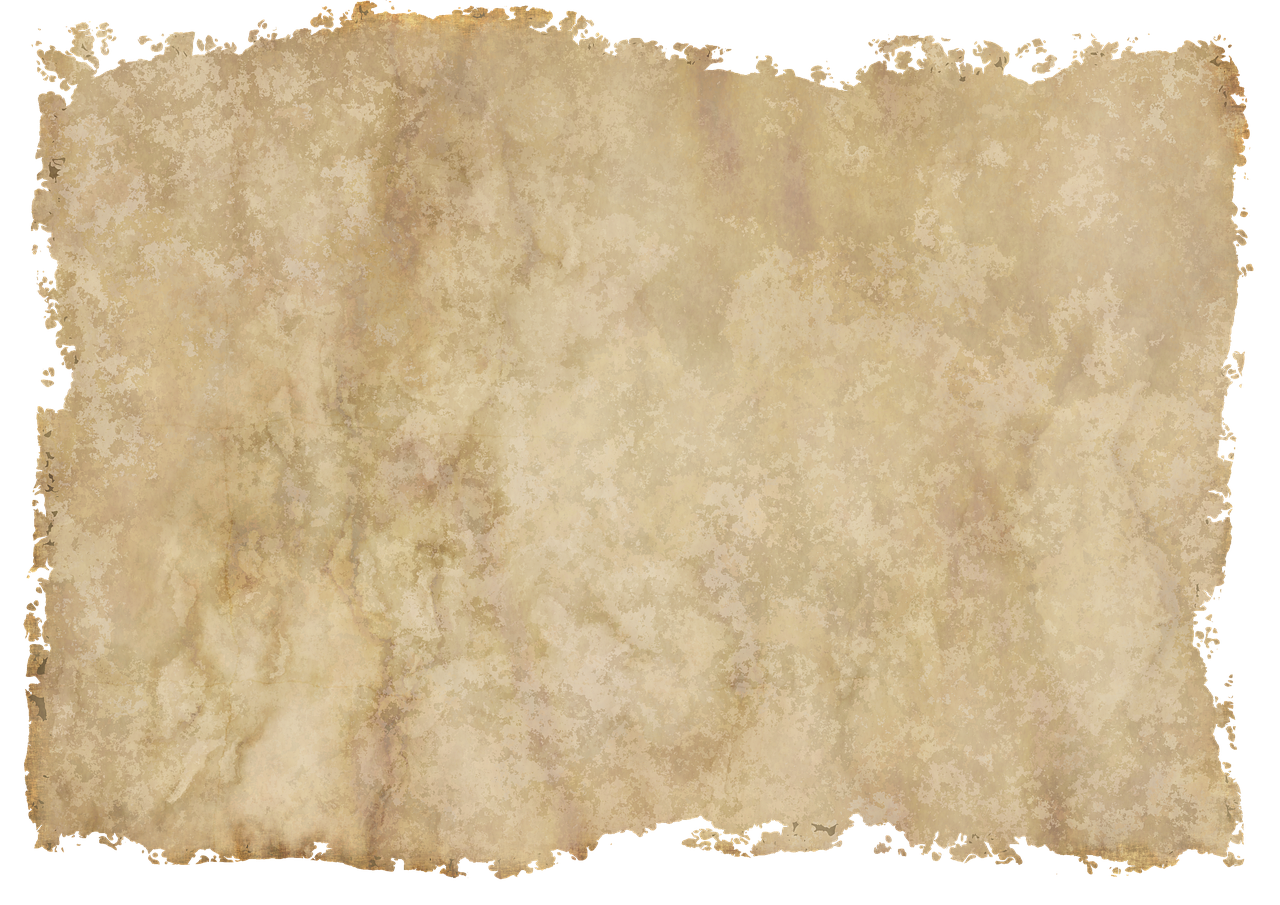 229
Neptunium
Neptunium
Neptunium
Neptunium
Neptunium
Neptunium
Neptunium
Neptunium
Neptunium
Neptunium
Neptunium
Np
Np
Np
Np
Np
Np
Np
Np
Np
Np
Np
93
93
93
93
93
93
93
93
93
93
93
Uran
Uran
Uran
Uran
Uran
Uran
Uran
Uran
Uran
Uran
Uran
Uran
Uran
227
227
227
U
U
U
U
U
U
U
U
U
U
U
U
U
92
92
92
92
92
92
92
92
92
92
92
92
92
Protactium
Protactium
Protactium
Protactium
Protactium
Protactium
Protactium
Protactium
Protactium
Protactium
Protactium
Protactium
Protactium
222
Fr
226
226
226
226
Pa
Pa
Pa
Pa
Pa
Pa
Pa
Pa
Pa
Pa
Pa
Pa
Pa
87
91
91
91
91
91
91
91
91
91
91
91
91
91
Thorium
Thorium
Thorium
Thorium
Thorium
Thorium
Thorium
Thorium
Thorium
Thorium
Thorium
Thorium
Thorium
225
225
225
225
225
Th
Th
Th
Th
Th
Th
Th
Th
Th
Th
Th
Th
Th
90
90
90
90
90
90
90
90
90
90
90
90
90
Actinium
Actinium
Actinium
Actinium
Actinium
Actinium
Actinium
Actinium
Actinium
Actinium
Actinium
Actinium
Actinium
224
224
224
224
224
224
Ac
Ac
Ac
Ac
Ac
Ac
Ac
Ac
Ac
Ac
Ac
Ac
Ac
89
89
89
89
89
89
89
89
89
89
89
89
89
Radium
Radium
Radium
Radium
Radium
Radium
Radium
Radium
Radium
Radium
Radium
Radium
Radium
Ra
Ra
Ra
Ra
Ra
Ra
Ra
Ra
Ra
Ra
Ra
Ra
Ra
88
88
88
88
88
88
88
88
88
88
88
88
88
223
223
223
223
223
223
223
Actinium
Actinium
Radium
Radium
Radon
Radon
Radon
Astat
Astat
Astat
Francium
Francium
Francium
Francium
Francium
Francium
Francium
Francium
Francium
Francium
Francium
Francium
Francium
220
221
218
222
221
224
219
222
222
221
Rn
Ac
At
Ra
Rn
Ra
At
Rn
Ac
At
222
222
222
222
222
222
222
222
Fr
Fr
Fr
Fr
Fr
Fr
Fr
Fr
Fr
Fr
Fr
Fr
Fr
86
89
85
88
86
88
85
86
89
85
87
87
87
87
87
87
87
87
87
87
87
87
87
Radon
Radon
Radon
Radon
Radon
Radon
Radon
Radon
Radon
Radon
Radon
Radon
Radon
221
221
221
221
221
221
221
221
221
Rn
Rn
Rn
Rn
Rn
Rn
Rn
Rn
Rn
Rn
Rn
Rn
Rn
86
86
86
86
86
86
86
86
86
86
86
86
86
Astat
Astat
Astat
Astat
Astat
Astat
Astat
Astat
Astat
Astat
Astat
Astat
Astat
220
220
220
220
220
220
220
220
220
220
At
At
At
At
At
At
At
At
At
At
At
At
At
85
85
85
85
85
85
85
85
85
85
85
85
85
Polonium
Polonium
Polonium
Polonium
Polonium
Polonium
Polonium
Polonium
Polonium
Polonium
Polonium
Polonium
Polonium
219
219
219
219
219
219
219
219
219
219
219
Po
Po
Po
Po
Po
Po
Po
Po
Po
Po
Po
Po
Po
84
84
84
84
84
84
84
84
84
84
84
84
84
Bismuth
Bismuth
Bismuth
Bismuth
Bismuth
Bismuth
Bismuth
Bismuth
Bismuth
Bismuth
Bismuth
Bismuth
Bismuth
218
218
218
218
218
218
218
218
218
218
Bi
Bi
Bi
Bi
Bi
Bi
Bi
Bi
Bi
Bi
Bi
Bi
Bi
218
83
83
83
83
83
83
83
83
83
83
83
83
83
216
216
216
216
216
216
216
216
216
216
216
Bly
Bly
Bly
Bly
Bly
Bly
Bly
Bly
Bly
Bly
Bly
Bly
Bly
229
217
217
217
217
217
217
217
217
217
217
Pb
Pb
Pb
Pb
Pb
Pb
Pb
Pb
Pb
Pb
Pb
Pb
Pb
82
82
82
82
82
82
82
82
82
82
82
82
82
© Mat-nat.dk
215
215
215
215
215
215
215
215
215
215
214
214
214
214
214
214
214
214
214
213
213
213
213
213
213
213
213
212
212
212
212
212
212
212
211
211
211
211
211
211
210
210
210
210
210
209
209
209
209
208
208
208
207
207
206
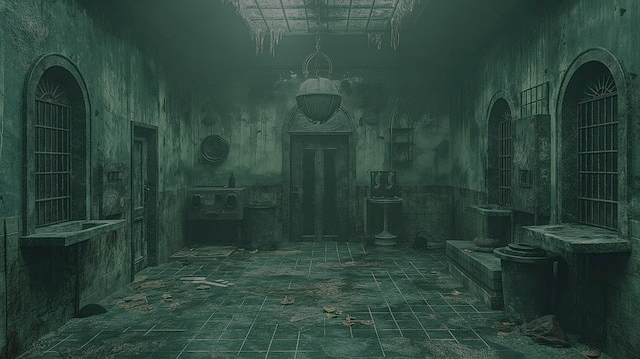 Francium – 222
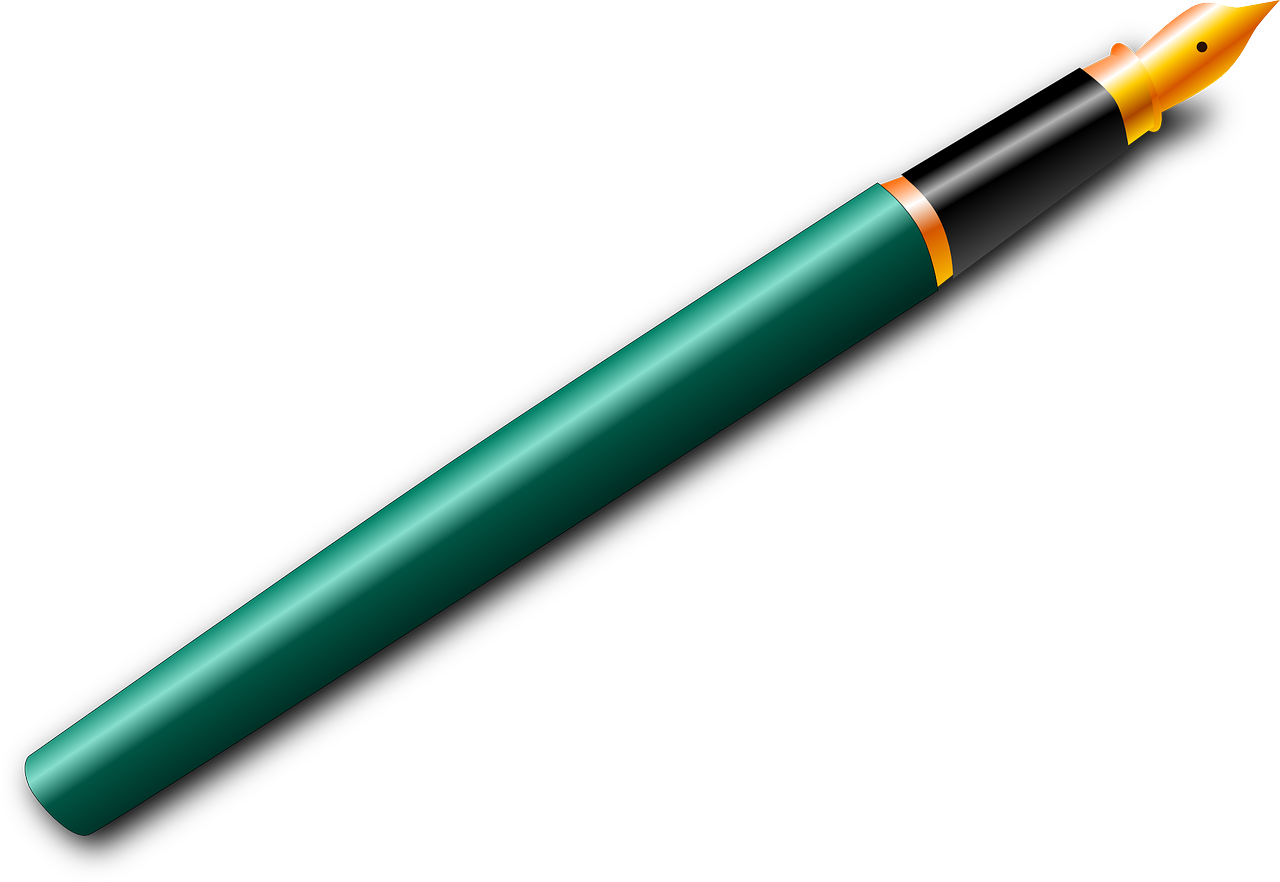 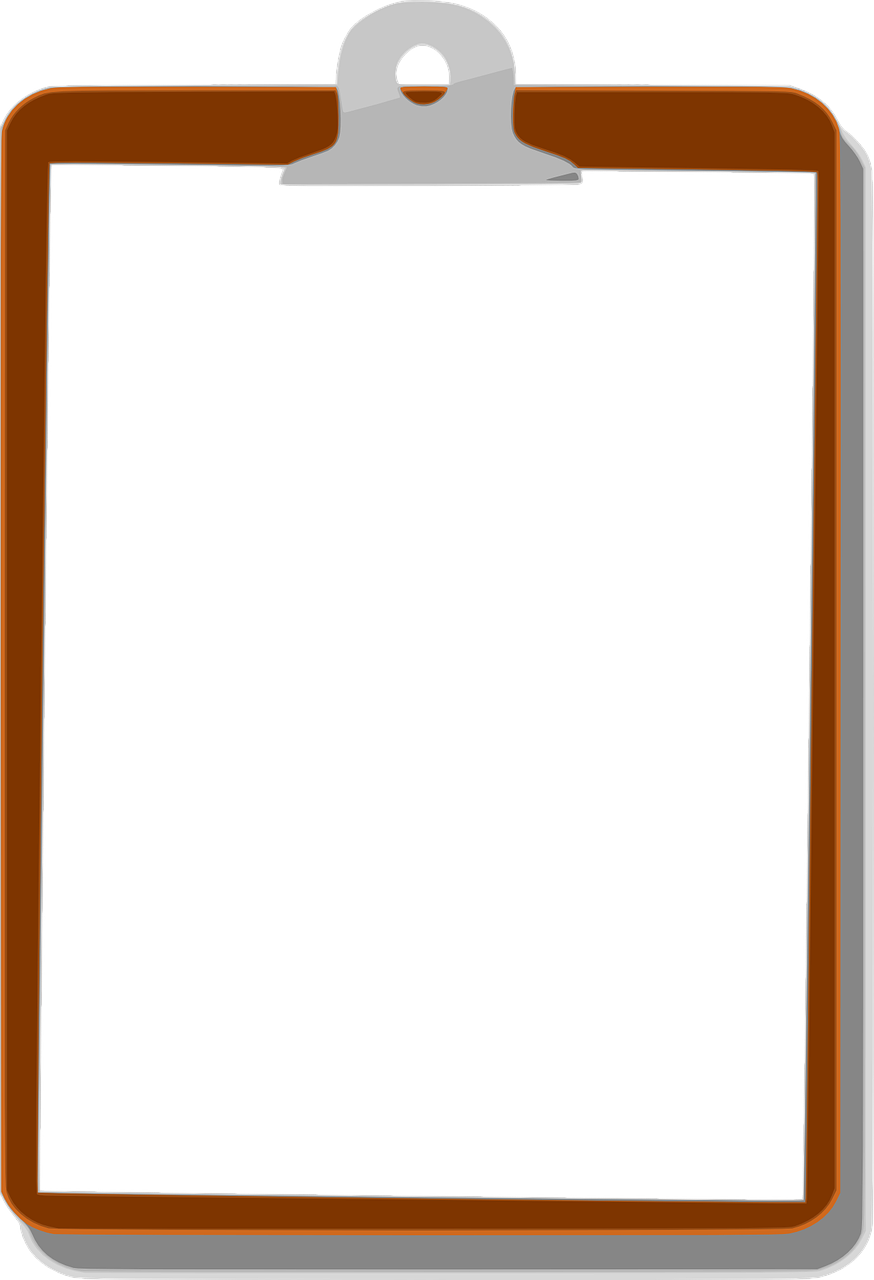 228
228
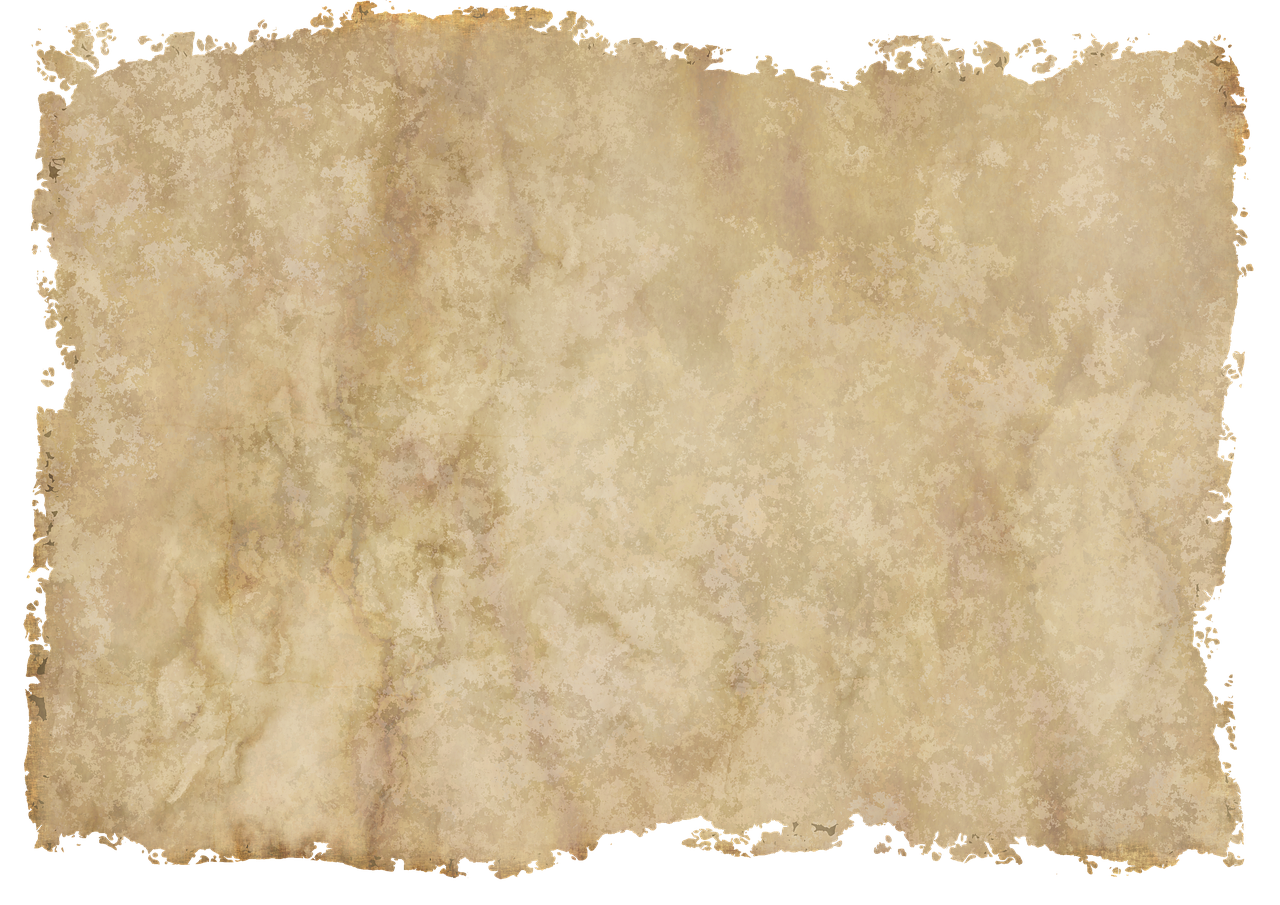 229
Neptunium
Neptunium
Neptunium
Neptunium
Neptunium
Neptunium
Neptunium
Neptunium
Neptunium
Neptunium
Neptunium
Np
Np
Np
Np
Np
Np
Np
Np
Np
Np
Np
93
93
93
93
93
93
93
93
93
93
93
Uran
Uran
Uran
Uran
Uran
Uran
Uran
Uran
Uran
Uran
Uran
Uran
Uran
227
227
227
U
U
U
U
U
U
U
U
U
U
U
U
U
92
92
92
92
92
92
92
92
92
92
92
92
92
Protactium
Protactium
Protactium
Protactium
Protactium
Protactium
Protactium
Protactium
Protactium
Protactium
Protactium
Protactium
Protactium
222
222
Ra
Fr
226
226
226
226
Pa
Pa
Pa
Pa
Pa
Pa
Pa
Pa
Pa
Pa
Pa
Pa
Pa
88
87
91
91
91
91
91
91
91
91
91
91
91
91
91
Thorium
Thorium
Thorium
Thorium
Thorium
Thorium
Thorium
Thorium
Thorium
Thorium
Thorium
Thorium
Thorium
225
225
225
225
225
Th
Th
Th
Th
Th
Th
Th
Th
Th
Th
Th
Th
Th
90
90
90
90
90
90
90
90
90
90
90
90
90
Actinium
Actinium
Actinium
Actinium
Actinium
Actinium
Actinium
Actinium
Actinium
Actinium
Actinium
Actinium
Actinium
224
224
224
224
224
224
Ac
Ac
Ac
Ac
Ac
Ac
Ac
Ac
Ac
Ac
Ac
Ac
Ac
89
89
89
89
89
89
89
89
89
89
89
89
89
Radium
Radium
Radium
Radium
Radium
Radium
Radium
Radium
Radium
Radium
Radium
Radium
Radium
Ra
Ra
Ra
Ra
Ra
Ra
Ra
Ra
Ra
Ra
Ra
Ra
Ra
88
88
88
88
88
88
88
88
88
88
88
88
88
223
223
223
223
223
223
223
Actinium
Radium
Thorium
Radium
Thorium
Radium
Actinium
Radon
Radon
Radon
Francium
Francium
Francium
Francium
Francium
Francium
Francium
Francium
Francium
Francium
Francium
Francium
Francium
219
224
220
222
222
221
218
226
222
224
Rn
Ac
Fr
Rn
Th
Fr
Rn
Th
Fr
Ac
222
222
222
222
222
222
222
222
Fr
Fr
Fr
Fr
Fr
Fr
Fr
Fr
Fr
Fr
Fr
Fr
Fr
86
89
87
86
90
87
86
90
87
89
87
87
87
87
87
87
87
87
87
87
87
87
87
Radon
Radon
Radon
Radon
Radon
Radon
Radon
Radon
Radon
Radon
Radon
Radon
Radon
221
221
221
221
221
221
221
221
221
Rn
Rn
Rn
Rn
Rn
Rn
Rn
Rn
Rn
Rn
Rn
Rn
Rn
86
86
86
86
86
86
86
86
86
86
86
86
86
Astat
Astat
Astat
Astat
Astat
Astat
Astat
Astat
Astat
Astat
Astat
Astat
Astat
220
220
220
220
220
220
220
220
220
220
At
At
At
At
At
At
At
At
At
At
At
At
At
85
85
85
85
85
85
85
85
85
85
85
85
85
Polonium
Polonium
Polonium
Polonium
Polonium
Polonium
Polonium
Polonium
Polonium
Polonium
Polonium
Polonium
Polonium
219
219
219
219
219
219
219
219
219
219
219
Po
Po
Po
Po
Po
Po
Po
Po
Po
Po
Po
Po
Po
84
84
84
84
84
84
84
84
84
84
84
84
84
Bismuth
Bismuth
Bismuth
Bismuth
Bismuth
Bismuth
Bismuth
Bismuth
Bismuth
Bismuth
Bismuth
Bismuth
Bismuth
218
218
218
218
218
218
218
218
218
218
Bi
Bi
Bi
Bi
Bi
Bi
Bi
Bi
Bi
Bi
Bi
Bi
Bi
218
83
83
83
83
83
83
83
83
83
83
83
83
83
216
216
216
216
216
216
216
216
216
216
216
Bly
Bly
Bly
Bly
Bly
Bly
Bly
Bly
Bly
Bly
Bly
Bly
Bly
229
217
217
217
217
217
217
217
217
217
217
Pb
Pb
Pb
Pb
Pb
Pb
Pb
Pb
Pb
Pb
Pb
Pb
Pb
82
82
82
82
82
82
82
82
82
82
82
82
82
© Mat-nat.dk
215
215
215
215
215
215
215
215
215
215
214
214
214
214
214
214
214
214
214
213
213
213
213
213
213
213
213
212
212
212
212
212
212
212
211
211
211
211
211
211
210
210
210
210
210
209
209
209
209
208
208
208
207
207
206
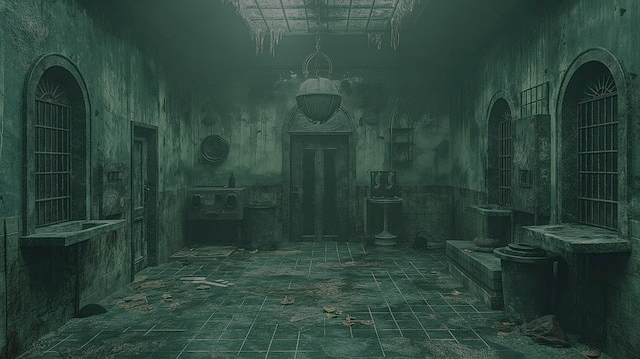 Francium – 222
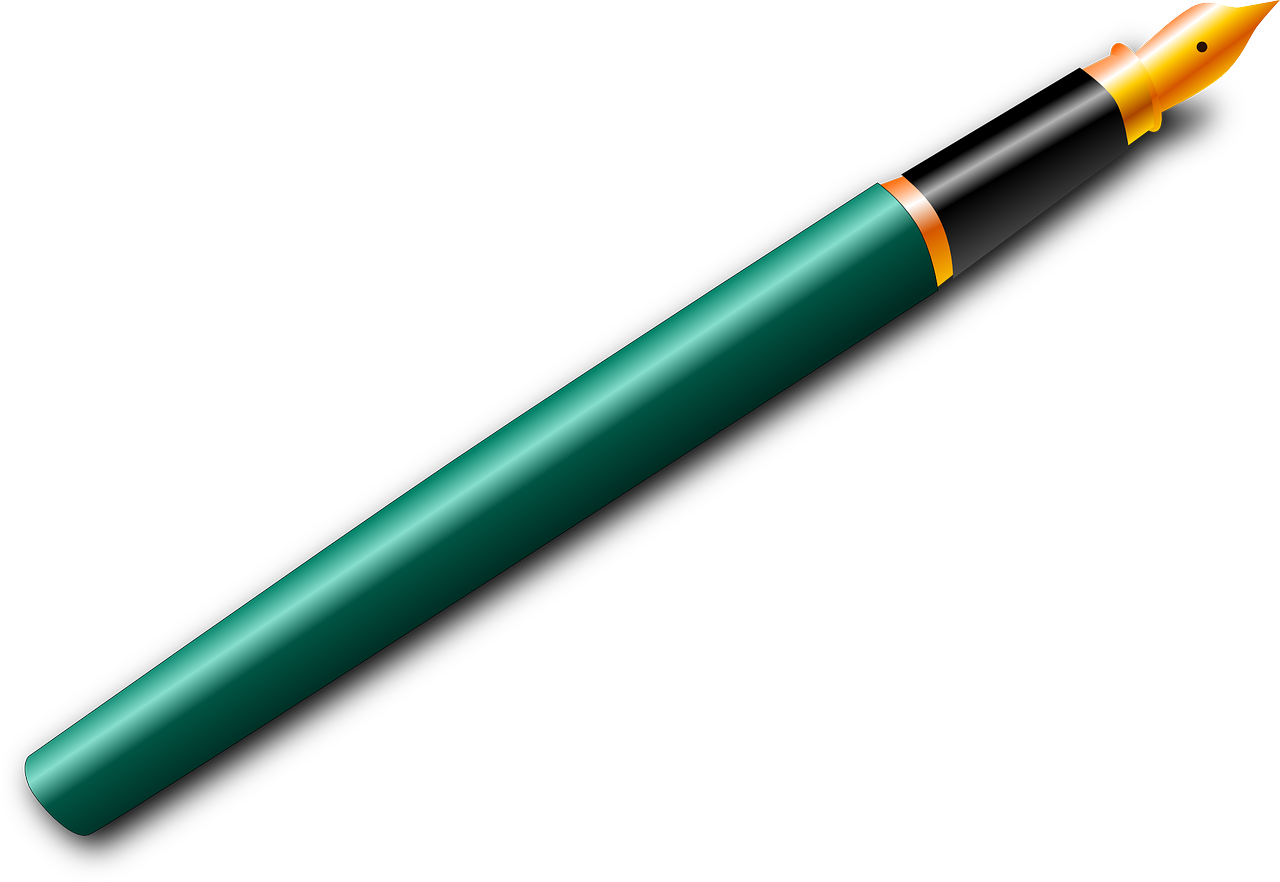 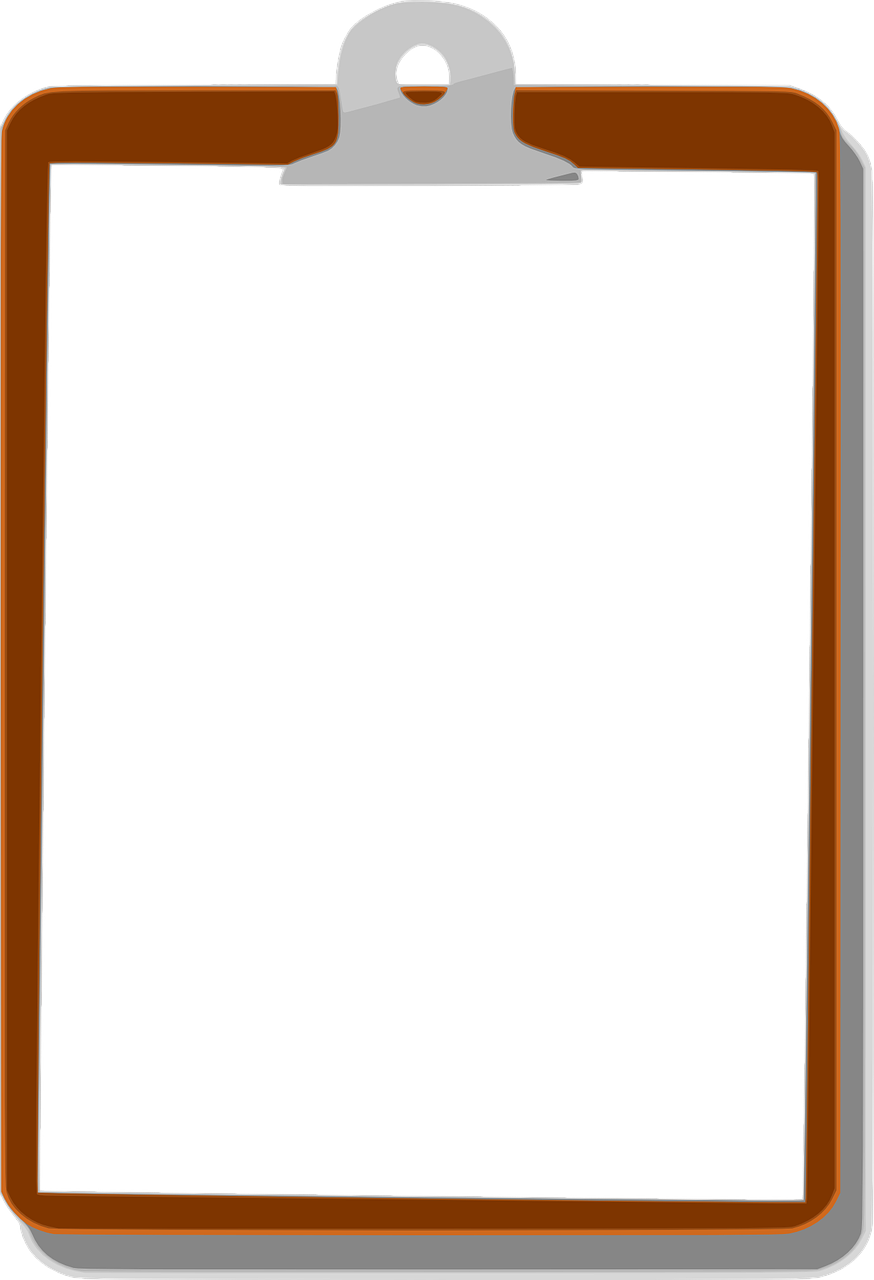 228
228
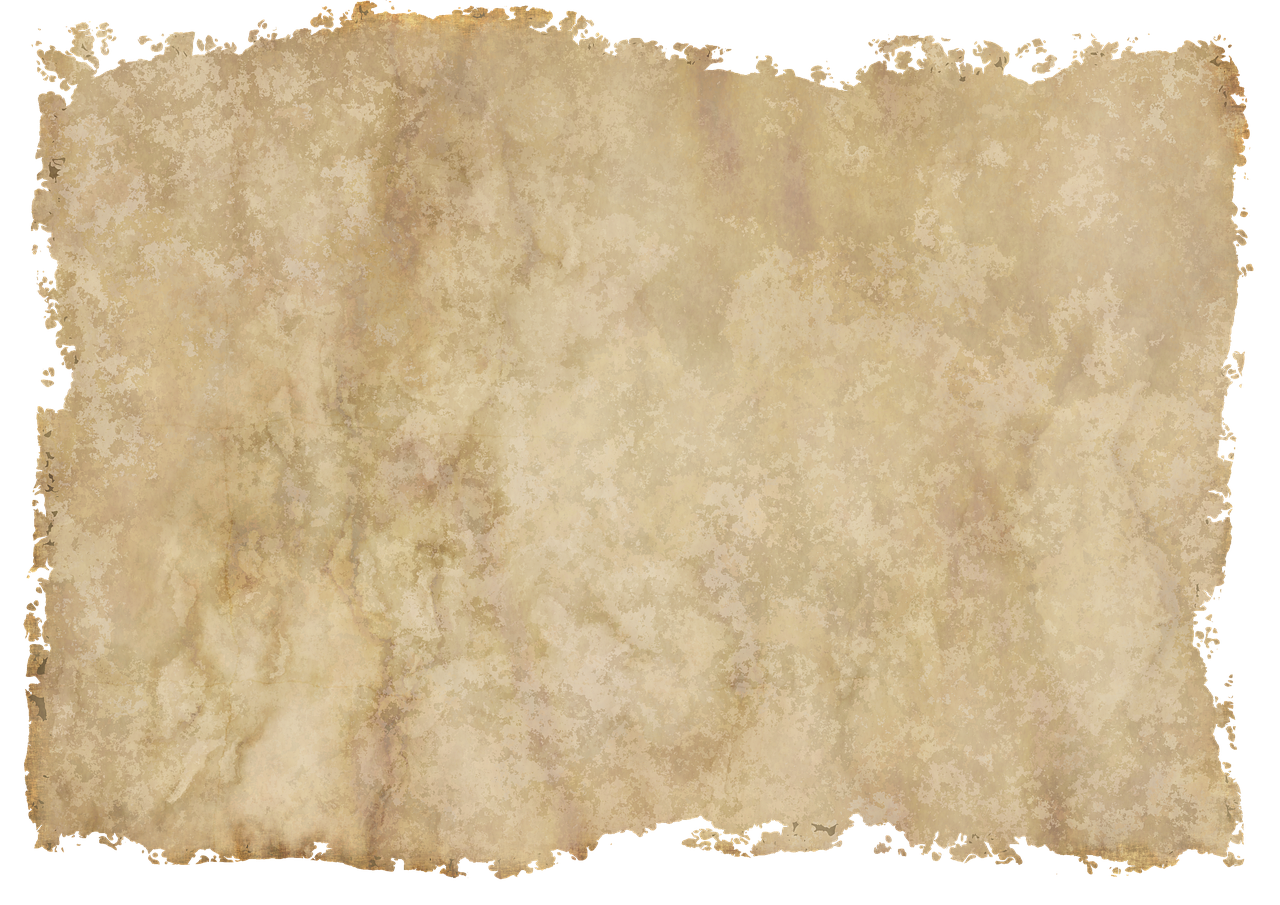 229
Neptunium
Neptunium
Neptunium
Neptunium
Neptunium
Neptunium
Neptunium
Neptunium
Neptunium
Neptunium
Neptunium
Np
Np
Np
Np
Np
Np
Np
Np
Np
Np
Np
93
93
93
93
93
93
93
93
93
93
93
Uran
Uran
Uran
Uran
Uran
Uran
Uran
Uran
Uran
Uran
Uran
Uran
Uran
227
227
227
U
U
U
U
U
U
U
U
U
U
U
U
U
92
92
92
92
92
92
92
92
92
92
92
92
92
Protactium
Protactium
Protactium
Protactium
Protactium
Protactium
Protactium
Protactium
Protactium
Protactium
Protactium
Protactium
Protactium
218
222
222
Rn
Ra
Fr
226
226
226
226
Pa
Pa
Pa
Pa
Pa
Pa
Pa
Pa
Pa
Pa
Pa
Pa
Pa
86
88
87
91
91
91
91
91
91
91
91
91
91
91
91
91
Thorium
Thorium
Thorium
Thorium
Thorium
Thorium
Thorium
Thorium
Thorium
Thorium
Thorium
Thorium
Thorium
225
225
225
225
225
Th
Th
Th
Th
Th
Th
Th
Th
Th
Th
Th
Th
Th
90
90
90
90
90
90
90
90
90
90
90
90
90
Actinium
Actinium
Actinium
Actinium
Actinium
Actinium
Actinium
Actinium
Actinium
Actinium
Actinium
Actinium
Actinium
224
224
224
224
224
224
Ac
Ac
Ac
Ac
Ac
Ac
Ac
Ac
Ac
Ac
Ac
Ac
Ac
89
89
89
89
89
89
89
89
89
89
89
89
89
Radium
Radium
Radium
Radium
Radium
Radium
Radium
Radium
Radium
Radium
Radium
Radium
Radium
Ra
Ra
Ra
Ra
Ra
Ra
Ra
Ra
Ra
Ra
Ra
Ra
Ra
88
88
88
88
88
88
88
88
88
88
88
88
88
223
223
223
223
223
223
223
Francium
Polonium
Francium
Francium
Polonium
Radium
Radium
Actinium
Radium
Actinium
Francium
Francium
Francium
Francium
Francium
Francium
Francium
Francium
Francium
Francium
Francium
Francium
Francium
222
218
214
225
220
221
222
226
218
224
Th
Fr
Po
Th
Fr
Fr
Ac
Th
Po
Ac
222
222
222
222
222
222
222
222
Fr
Fr
Fr
Fr
Fr
Fr
Fr
Fr
Fr
Fr
Fr
Fr
Fr
90
87
84
90
87
87
89
90
84
89
87
87
87
87
87
87
87
87
87
87
87
87
87
Radon
Radon
Radon
Radon
Radon
Radon
Radon
Radon
Radon
Radon
Radon
Radon
Radon
221
221
221
221
221
221
221
221
221
Rn
Rn
Rn
Rn
Rn
Rn
Rn
Rn
Rn
Rn
Rn
Rn
Rn
86
86
86
86
86
86
86
86
86
86
86
86
86
Astat
Astat
Astat
Astat
Astat
Astat
Astat
Astat
Astat
Astat
Astat
Astat
Astat
220
220
220
220
220
220
220
220
220
220
At
At
At
At
At
At
At
At
At
At
At
At
At
85
85
85
85
85
85
85
85
85
85
85
85
85
Polonium
Polonium
Polonium
Polonium
Polonium
Polonium
Polonium
Polonium
Polonium
Polonium
Polonium
Polonium
Polonium
219
219
219
219
219
219
219
219
219
219
219
Po
Po
Po
Po
Po
Po
Po
Po
Po
Po
Po
Po
Po
84
84
84
84
84
84
84
84
84
84
84
84
84
Bismuth
Bismuth
Bismuth
Bismuth
Bismuth
Bismuth
Bismuth
Bismuth
Bismuth
Bismuth
Bismuth
Bismuth
Bismuth
218
218
218
218
218
218
218
218
218
218
Bi
Bi
Bi
Bi
Bi
Bi
Bi
Bi
Bi
Bi
Bi
Bi
Bi
218
83
83
83
83
83
83
83
83
83
83
83
83
83
216
216
216
216
216
216
216
216
216
216
216
Bly
Bly
Bly
Bly
Bly
Bly
Bly
Bly
Bly
Bly
Bly
Bly
Bly
229
217
217
217
217
217
217
217
217
217
217
Pb
Pb
Pb
Pb
Pb
Pb
Pb
Pb
Pb
Pb
Pb
Pb
Pb
82
82
82
82
82
82
82
82
82
82
82
82
82
© Mat-nat.dk
215
215
215
215
215
215
215
215
215
215
214
214
214
214
214
214
214
214
214
213
213
213
213
213
213
213
213
212
212
212
212
212
212
212
211
211
211
211
211
211
210
210
210
210
210
209
209
209
209
208
208
208
207
207
206
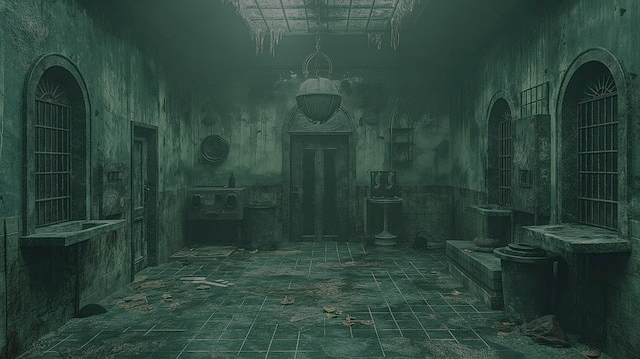 Francium – 222
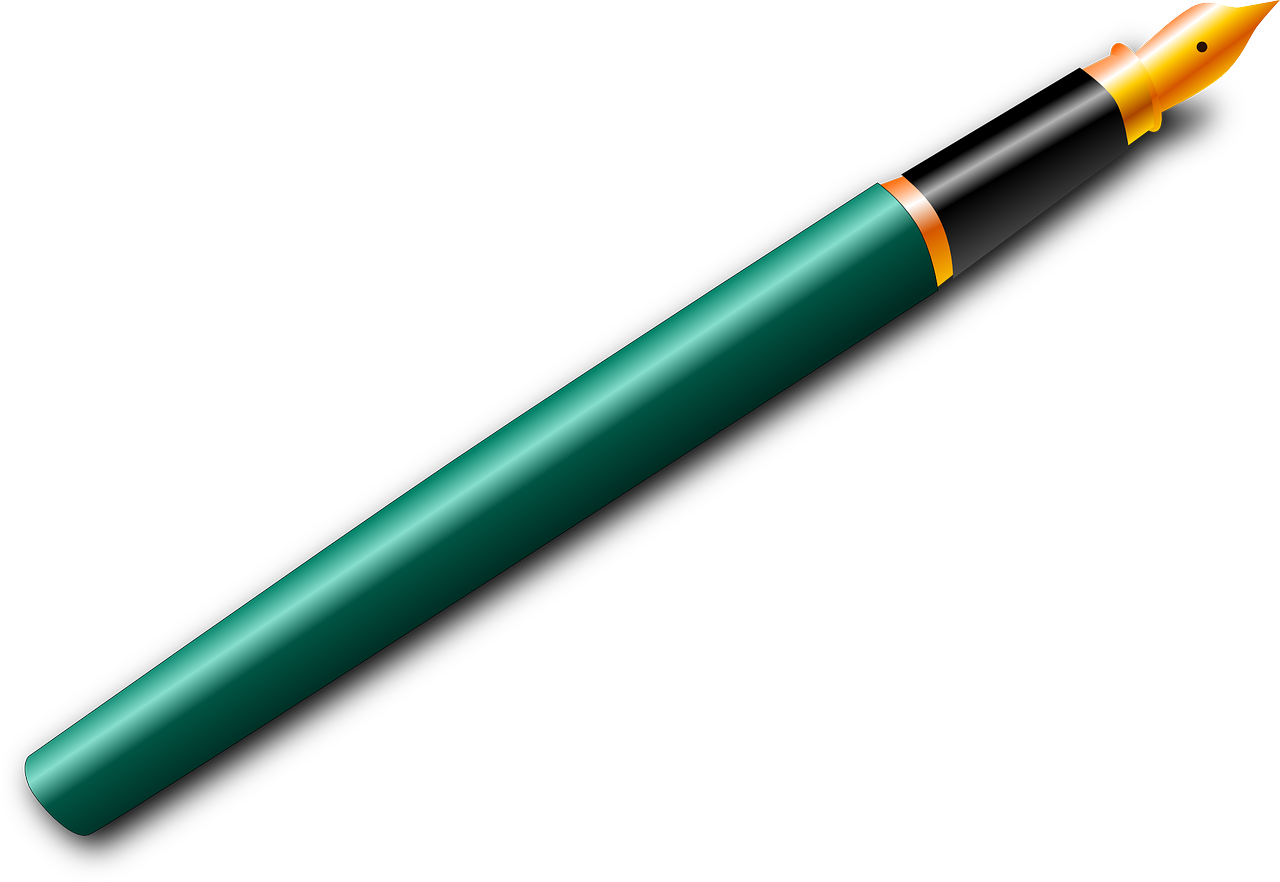 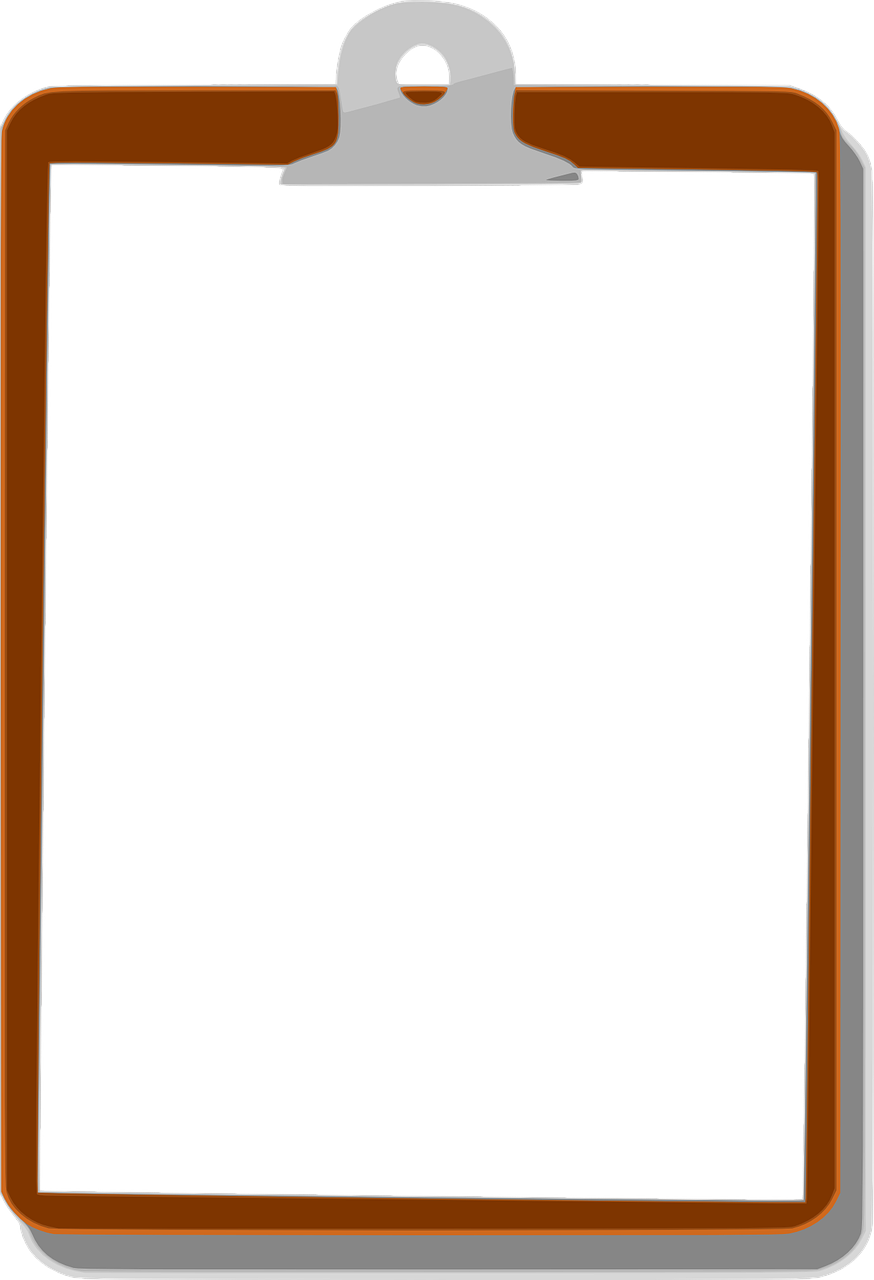 228
228
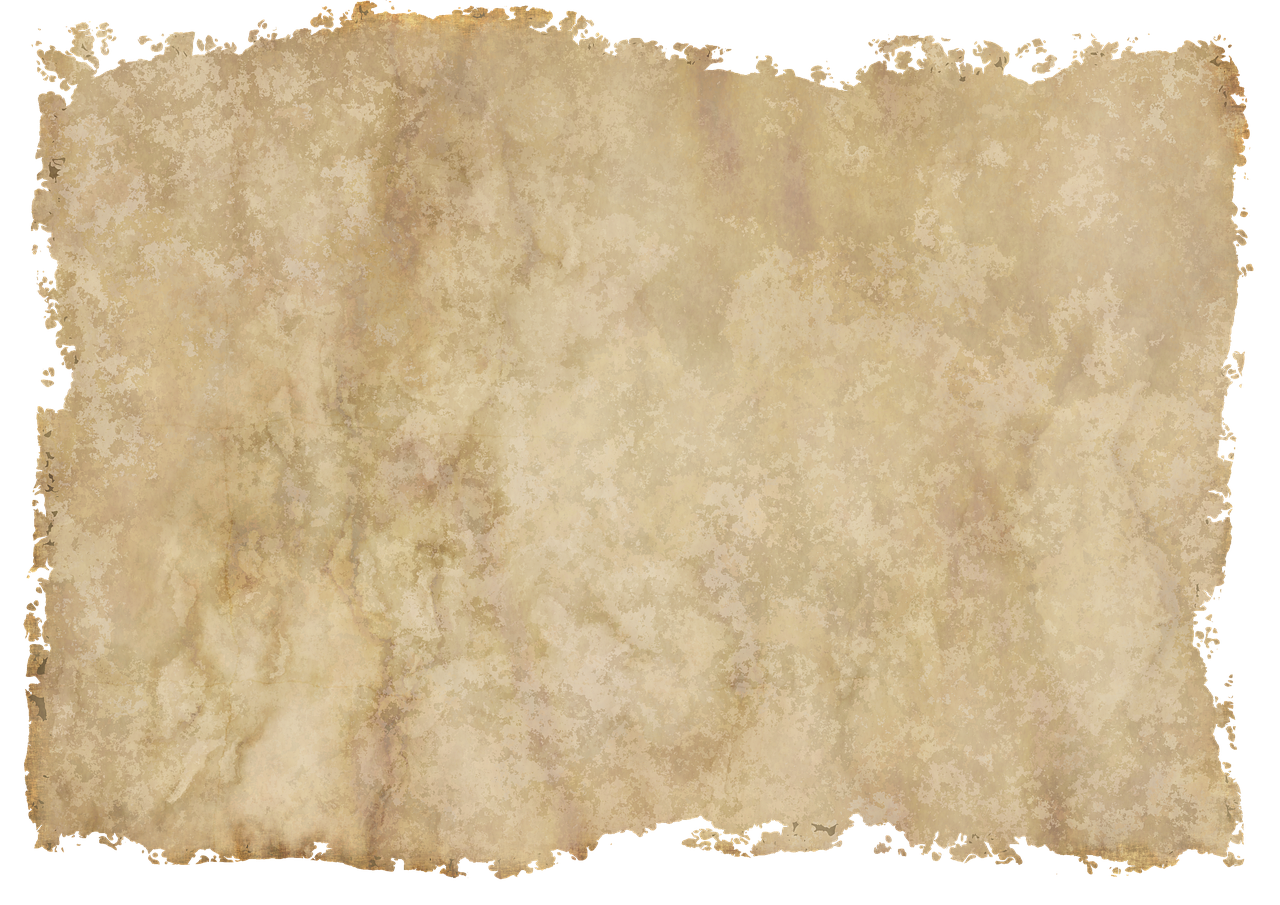 229
Neptunium
Neptunium
Neptunium
Neptunium
Neptunium
Neptunium
Neptunium
Neptunium
Neptunium
Neptunium
Neptunium
Np
Np
Np
Np
Np
Np
Np
Np
Np
Np
Np
93
93
93
93
93
93
93
93
93
93
93
Uran
Uran
Uran
Uran
Uran
Uran
Uran
Uran
Uran
Uran
Uran
Uran
Uran
227
227
227
U
U
U
U
U
U
U
U
U
U
U
U
U
92
92
92
92
92
92
92
92
92
92
92
92
92
Protactium
Protactium
Protactium
Protactium
Protactium
Protactium
Protactium
Protactium
Protactium
Protactium
Protactium
Protactium
Protactium
218
222
222
214
Rn
Ra
Po
Fr
226
226
226
226
Pa
Pa
Pa
Pa
Pa
Pa
Pa
Pa
Pa
Pa
Pa
Pa
Pa
86
88
87
84
91
91
91
91
91
91
91
91
91
91
91
91
91
Thorium
Thorium
Thorium
Thorium
Thorium
Thorium
Thorium
Thorium
Thorium
Thorium
Thorium
Thorium
Thorium
225
225
225
225
225
Th
Th
Th
Th
Th
Th
Th
Th
Th
Th
Th
Th
Th
90
90
90
90
90
90
90
90
90
90
90
90
90
Actinium
Actinium
Actinium
Actinium
Actinium
Actinium
Actinium
Actinium
Actinium
Actinium
Actinium
Actinium
Actinium
224
224
224
224
224
224
Ac
Ac
Ac
Ac
Ac
Ac
Ac
Ac
Ac
Ac
Ac
Ac
Ac
89
89
89
89
89
89
89
89
89
89
89
89
89
Radium
Radium
Radium
Radium
Radium
Radium
Radium
Radium
Radium
Radium
Radium
Radium
Radium
Ra
Ra
Ra
Ra
Ra
Ra
Ra
Ra
Ra
Ra
Ra
Ra
Ra
88
88
88
88
88
88
88
88
88
88
88
88
88
223
223
223
223
223
223
223
Bismuth
Bismuth
Bismuth
Radon
Radon
Astat
Astat
Astat
Bly
Bly
Francium
Francium
Francium
Francium
Francium
Francium
Francium
Francium
Francium
Francium
Francium
Francium
Francium
211
214
212
214
216
217
210
218
211
214
Bi
Rn
Bi
At
At
At
Pb
Rn
Pb
Bi
222
222
222
222
222
222
222
222
Fr
Fr
Fr
Fr
Fr
Fr
Fr
Fr
Fr
Fr
Fr
Fr
Fr
83
86
83
85
85
85
82
86
82
83
87
87
87
87
87
87
87
87
87
87
87
87
87
Radon
Radon
Radon
Radon
Radon
Radon
Radon
Radon
Radon
Radon
Radon
Radon
Radon
221
221
221
221
221
221
221
221
221
Rn
Rn
Rn
Rn
Rn
Rn
Rn
Rn
Rn
Rn
Rn
Rn
Rn
86
86
86
86
86
86
86
86
86
86
86
86
86
Astat
Astat
Astat
Astat
Astat
Astat
Astat
Astat
Astat
Astat
Astat
Astat
Astat
220
220
220
220
220
220
220
220
220
220
At
At
At
At
At
At
At
At
At
At
At
At
At
85
85
85
85
85
85
85
85
85
85
85
85
85
Polonium
Polonium
Polonium
Polonium
Polonium
Polonium
Polonium
Polonium
Polonium
Polonium
Polonium
Polonium
Polonium
219
219
219
219
219
219
219
219
219
219
219
Po
Po
Po
Po
Po
Po
Po
Po
Po
Po
Po
Po
Po
84
84
84
84
84
84
84
84
84
84
84
84
84
Bismuth
Bismuth
Bismuth
Bismuth
Bismuth
Bismuth
Bismuth
Bismuth
Bismuth
Bismuth
Bismuth
Bismuth
Bismuth
218
218
218
218
218
218
218
218
218
218
Bi
Bi
Bi
Bi
Bi
Bi
Bi
Bi
Bi
Bi
Bi
Bi
Bi
218
83
83
83
83
83
83
83
83
83
83
83
83
83
216
216
216
216
216
216
216
216
216
216
216
Bly
Bly
Bly
Bly
Bly
Bly
Bly
Bly
Bly
Bly
Bly
Bly
Bly
229
217
217
217
217
217
217
217
217
217
217
Pb
Pb
Pb
Pb
Pb
Pb
Pb
Pb
Pb
Pb
Pb
Pb
Pb
82
82
82
82
82
82
82
82
82
82
82
82
82
© Mat-nat.dk
215
215
215
215
215
215
215
215
215
215
214
214
214
214
214
214
214
214
214
213
213
213
213
213
213
213
213
212
212
212
212
212
212
212
211
211
211
211
211
211
210
210
210
210
210
209
209
209
209
208
208
208
207
207
206
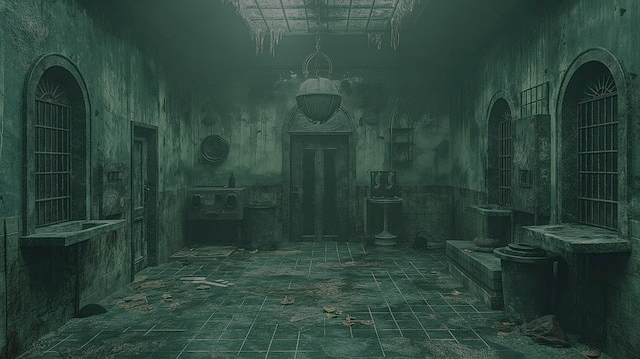 Francium – 222
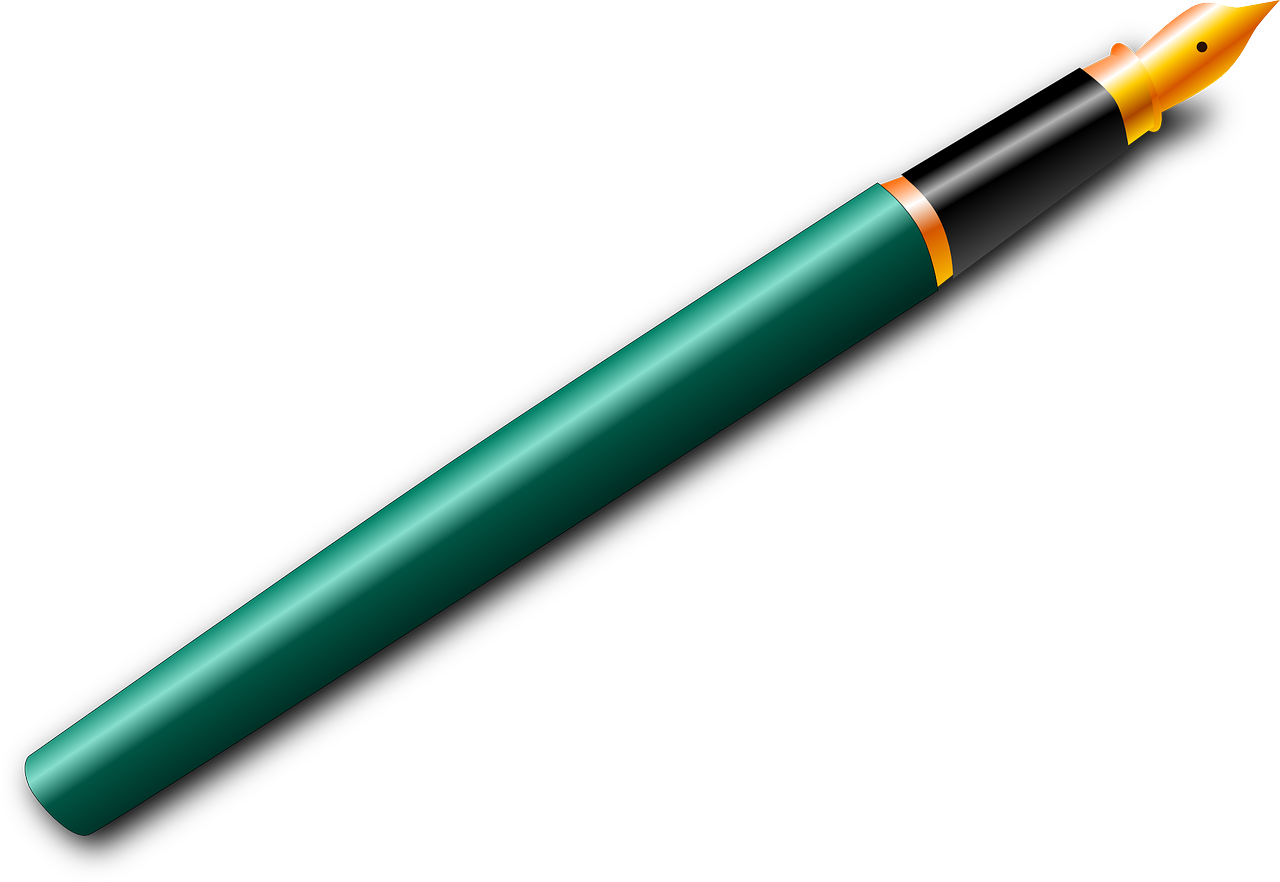 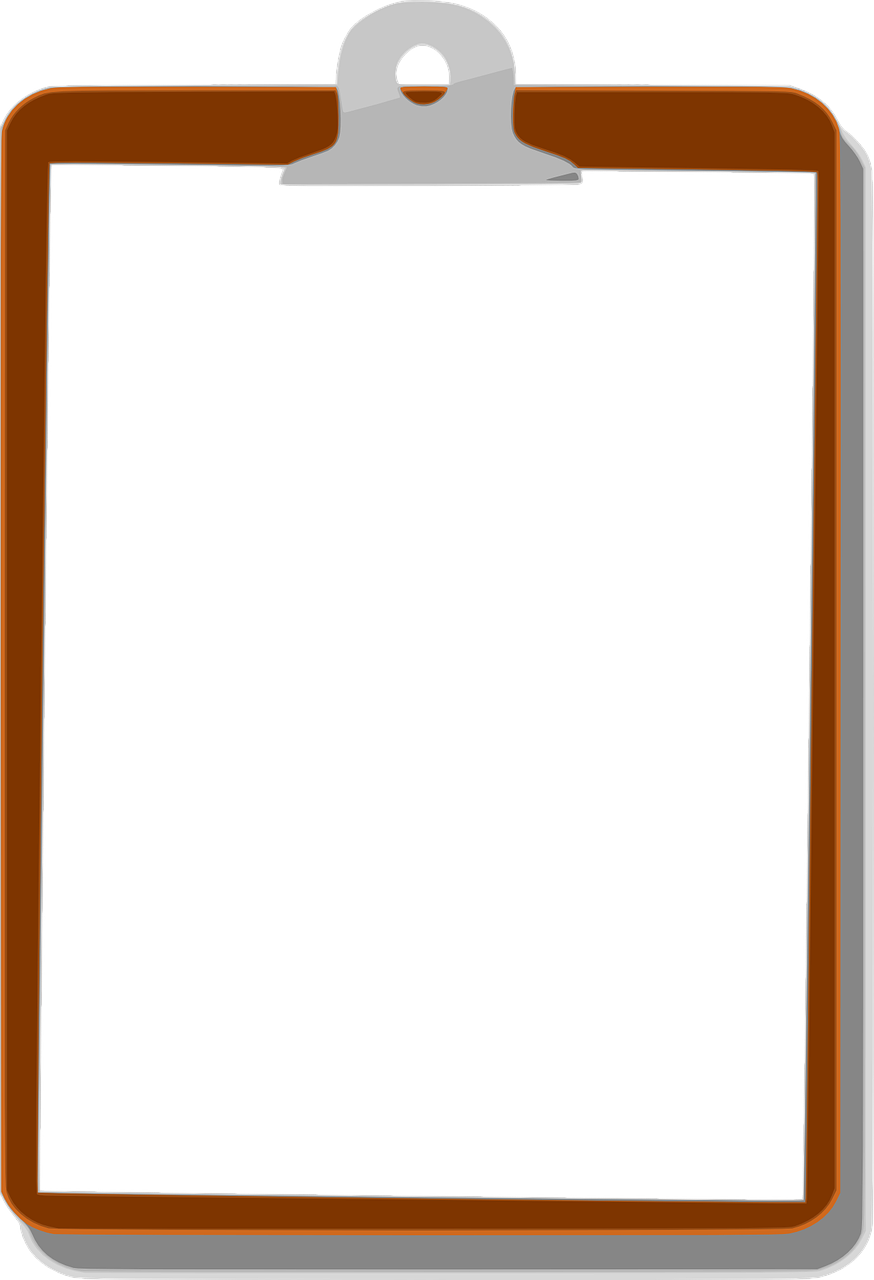 228
228
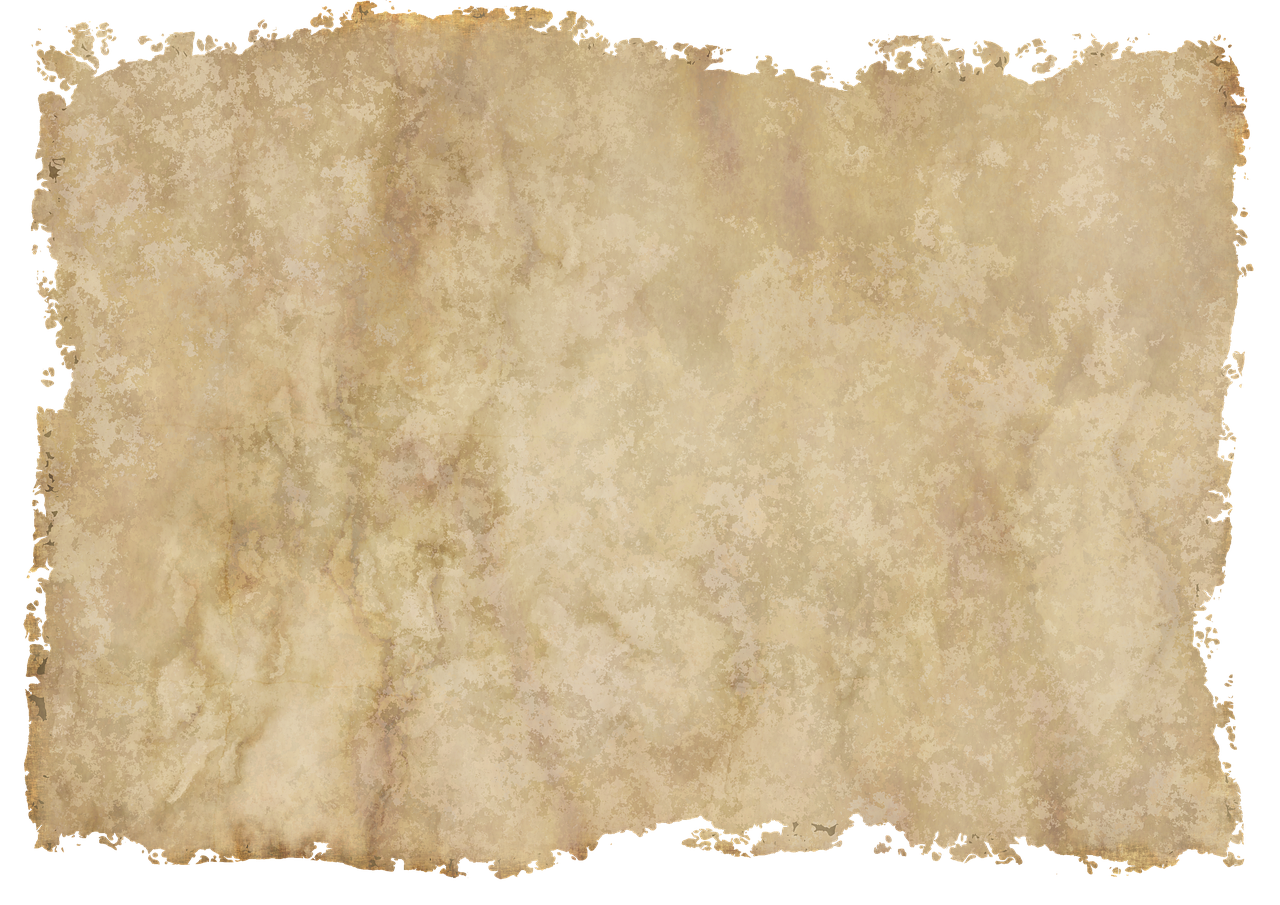 229
Neptunium
Neptunium
Neptunium
Neptunium
Neptunium
Neptunium
Neptunium
Neptunium
Neptunium
Neptunium
Neptunium
Np
Np
Np
Np
Np
Np
Np
Np
Np
Np
Np
93
93
93
93
93
93
93
93
93
93
93
Uran
Uran
Uran
Uran
Uran
Uran
Uran
Uran
Uran
Uran
Uran
Uran
Uran
227
227
227
U
U
U
U
U
U
U
U
U
U
U
U
U
92
92
92
92
92
92
92
92
92
92
92
92
92
Protactium
Protactium
Protactium
Protactium
Protactium
Protactium
Protactium
Protactium
Protactium
Protactium
Protactium
Protactium
Protactium
218
210
222
222
214
Rn
Ra
Pb
Po
Fr
226
226
226
226
Pa
Pa
Pa
Pa
Pa
Pa
Pa
Pa
Pa
Pa
Pa
Pa
Pa
86
82
88
87
84
91
91
91
91
91
91
91
91
91
91
91
91
91
Thorium
Thorium
Thorium
Thorium
Thorium
Thorium
Thorium
Thorium
Thorium
Thorium
Thorium
Thorium
Thorium
225
225
225
225
225
Th
Th
Th
Th
Th
Th
Th
Th
Th
Th
Th
Th
Th
90
90
90
90
90
90
90
90
90
90
90
90
90
Actinium
Actinium
Actinium
Actinium
Actinium
Actinium
Actinium
Actinium
Actinium
Actinium
Actinium
Actinium
Actinium
224
224
224
224
224
224
Ac
Ac
Ac
Ac
Ac
Ac
Ac
Ac
Ac
Ac
Ac
Ac
Ac
89
89
89
89
89
89
89
89
89
89
89
89
89
Radium
Radium
Radium
Radium
Radium
Radium
Radium
Radium
Radium
Radium
Radium
Radium
Radium
Ra
Ra
Ra
Ra
Ra
Ra
Ra
Ra
Ra
Ra
Ra
Ra
Ra
88
88
88
88
88
88
88
88
88
88
88
88
88
223
223
223
223
223
223
223
Polonium
Polonium
Polonium
Bismuth
Bismuth
Bismuth
Astat
Astat
Astat
Bly
Francium
Francium
Francium
Francium
Francium
Francium
Francium
Francium
Francium
Francium
Francium
Francium
Francium
210
210
210
212
208
212
212
214
214
214
Bi
At
Po
Bi
Pb
Po
At
Po
At
Bi
222
222
222
222
222
222
222
222
Fr
Fr
Fr
Fr
Fr
Fr
Fr
Fr
Fr
Fr
Fr
Fr
Fr
83
85
84
83
82
84
85
84
85
83
87
87
87
87
87
87
87
87
87
87
87
87
87
Radon
Radon
Radon
Radon
Radon
Radon
Radon
Radon
Radon
Radon
Radon
Radon
Radon
221
221
221
221
221
221
221
221
221
Rn
Rn
Rn
Rn
Rn
Rn
Rn
Rn
Rn
Rn
Rn
Rn
Rn
86
86
86
86
86
86
86
86
86
86
86
86
86
Astat
Astat
Astat
Astat
Astat
Astat
Astat
Astat
Astat
Astat
Astat
Astat
Astat
220
220
220
220
220
220
220
220
220
220
At
At
At
At
At
At
At
At
At
At
At
At
At
85
85
85
85
85
85
85
85
85
85
85
85
85
Polonium
Polonium
Polonium
Polonium
Polonium
Polonium
Polonium
Polonium
Polonium
Polonium
Polonium
Polonium
Polonium
219
219
219
219
219
219
219
219
219
219
219
Po
Po
Po
Po
Po
Po
Po
Po
Po
Po
Po
Po
Po
84
84
84
84
84
84
84
84
84
84
84
84
84
Bismuth
Bismuth
Bismuth
Bismuth
Bismuth
Bismuth
Bismuth
Bismuth
Bismuth
Bismuth
Bismuth
Bismuth
Bismuth
218
218
218
218
218
218
218
218
218
218
Bi
Bi
Bi
Bi
Bi
Bi
Bi
Bi
Bi
Bi
Bi
Bi
Bi
218
83
83
83
83
83
83
83
83
83
83
83
83
83
216
216
216
216
216
216
216
216
216
216
216
Bly
Bly
Bly
Bly
Bly
Bly
Bly
Bly
Bly
Bly
Bly
Bly
Bly
229
217
217
217
217
217
217
217
217
217
217
Pb
Pb
Pb
Pb
Pb
Pb
Pb
Pb
Pb
Pb
Pb
Pb
Pb
82
82
82
82
82
82
82
82
82
82
82
82
82
© Mat-nat.dk
215
215
215
215
215
215
215
215
215
215
214
214
214
214
214
214
214
214
214
213
213
213
213
213
213
213
213
212
212
212
212
212
212
212
211
211
211
211
211
211
210
210
210
210
210
209
209
209
209
208
208
208
207
207
206
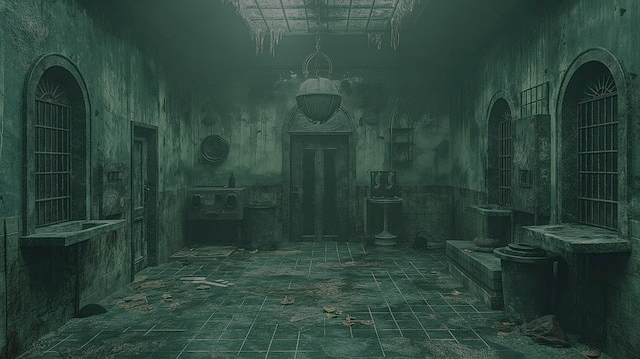 Francium – 222
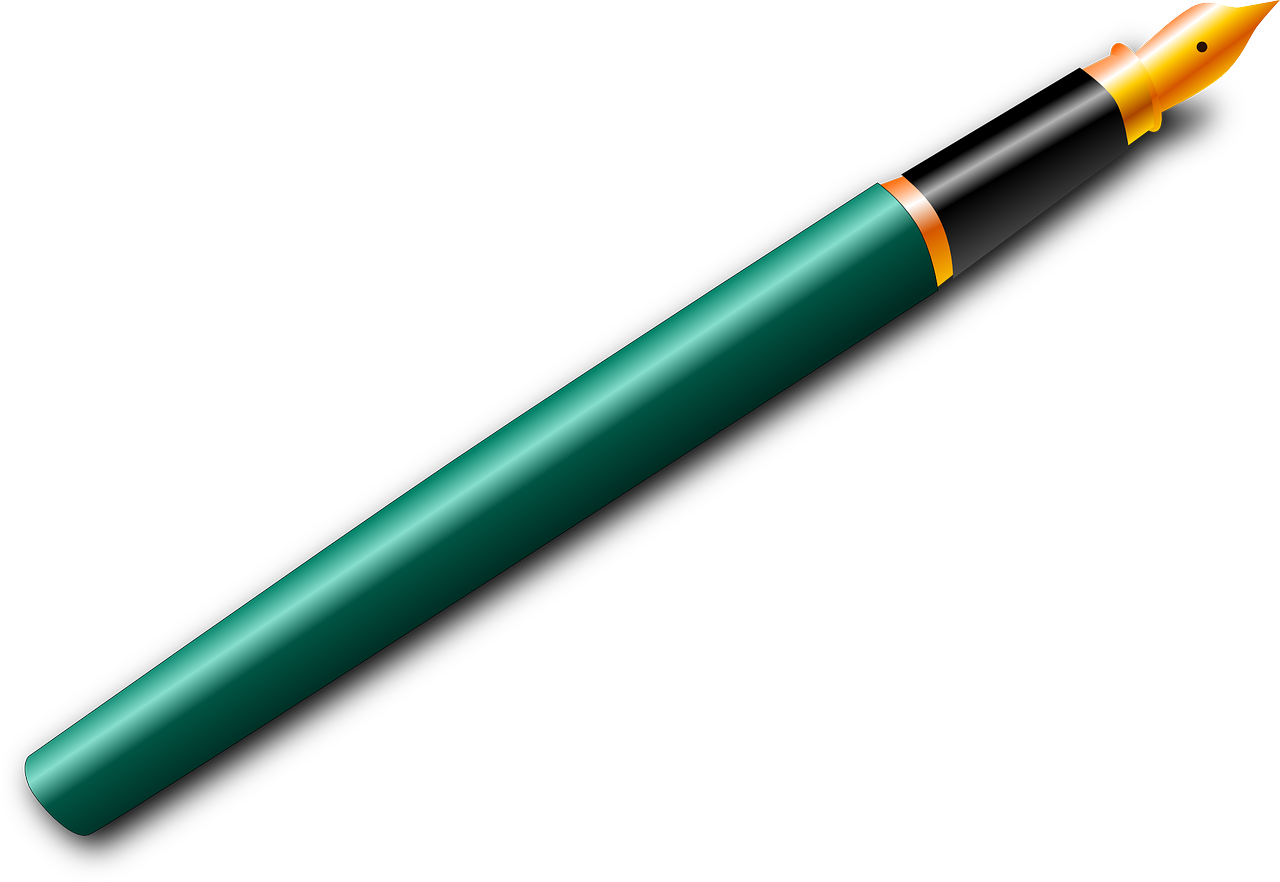 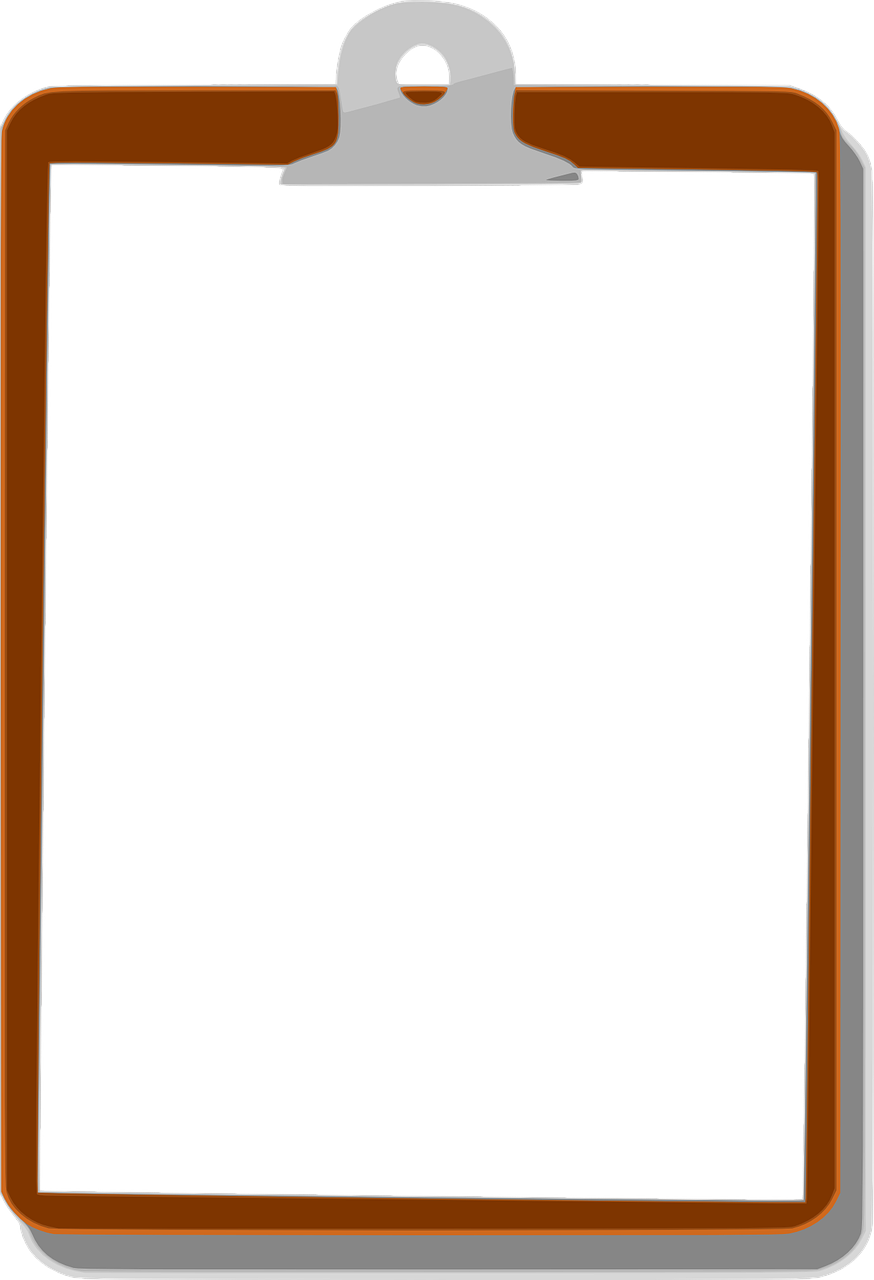 228
228
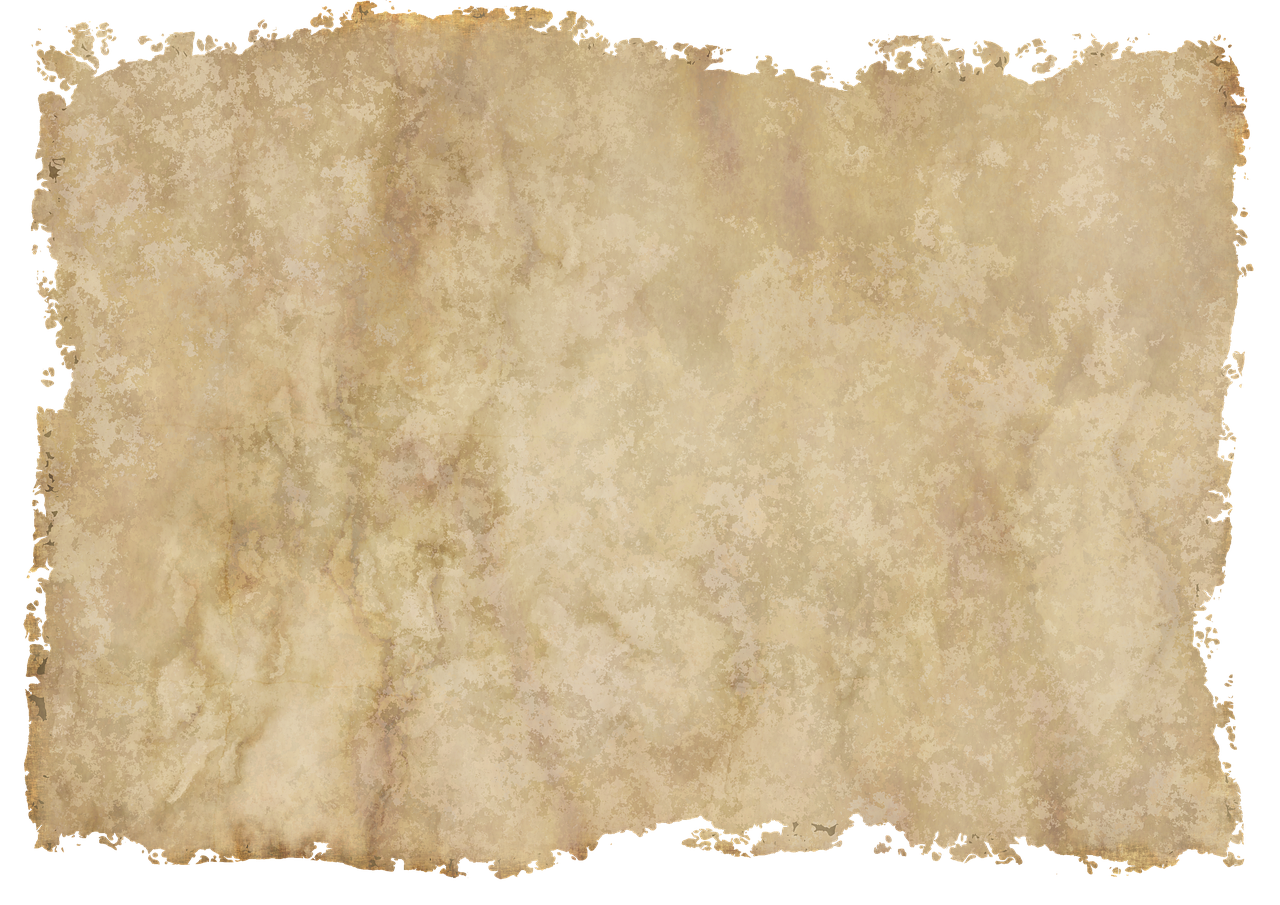 229
Neptunium
Neptunium
Neptunium
Neptunium
Neptunium
Neptunium
Neptunium
Neptunium
Neptunium
Neptunium
Neptunium
Np
Np
Np
Np
Np
Np
Np
Np
Np
Np
Np
93
93
93
93
93
93
93
93
93
93
93
Uran
Uran
Uran
Uran
Uran
Uran
Uran
Uran
Uran
Uran
Uran
Uran
Uran
227
227
227
U
U
U
U
U
U
U
U
U
U
U
U
U
92
92
92
92
92
92
92
92
92
92
92
92
92
Protactium
Protactium
Protactium
Protactium
Protactium
Protactium
Protactium
Protactium
Protactium
Protactium
Protactium
Protactium
Protactium
218
210
222
210
222
214
Rn
Ra
Pb
Bi
Po
Fr
226
226
226
226
Pa
Pa
Pa
Pa
Pa
Pa
Pa
Pa
Pa
Pa
Pa
Pa
Pa
86
82
88
83
87
84
91
91
91
91
91
91
91
91
91
91
91
91
91
Thorium
Thorium
Thorium
Thorium
Thorium
Thorium
Thorium
Thorium
Thorium
Thorium
Thorium
Thorium
Thorium
225
225
225
225
225
Th
Th
Th
Th
Th
Th
Th
Th
Th
Th
Th
Th
Th
90
90
90
90
90
90
90
90
90
90
90
90
90
Actinium
Actinium
Actinium
Actinium
Actinium
Actinium
Actinium
Actinium
Actinium
Actinium
Actinium
Actinium
Actinium
224
224
224
224
224
224
Ac
Ac
Ac
Ac
Ac
Ac
Ac
Ac
Ac
Ac
Ac
Ac
Ac
89
89
89
89
89
89
89
89
89
89
89
89
89
Radium
Radium
Radium
Radium
Radium
Radium
Radium
Radium
Radium
Radium
Radium
Radium
Radium
Ra
Ra
Ra
Ra
Ra
Ra
Ra
Ra
Ra
Ra
Ra
Ra
Ra
88
88
88
88
88
88
88
88
88
88
88
88
88
223
223
223
223
223
223
223
Polonium
Polonium
Radon
Radon
Astat
Astat
Astat
Bly
Bly
Bly
Francium
Francium
Francium
Francium
Francium
Francium
Francium
Francium
Francium
Francium
Francium
Francium
Francium
212
210
208
212
209
210
210
212
214
210
Po
At
Pb
Rn
Pb
Pb
Rn
At
At
Po
222
222
222
222
222
222
222
222
Fr
Fr
Fr
Fr
Fr
Fr
Fr
Fr
Fr
Fr
Fr
Fr
Fr
84
85
82
86
82
82
86
85
85
84
87
87
87
87
87
87
87
87
87
87
87
87
87
Radon
Radon
Radon
Radon
Radon
Radon
Radon
Radon
Radon
Radon
Radon
Radon
Radon
221
221
221
221
221
221
221
221
221
Rn
Rn
Rn
Rn
Rn
Rn
Rn
Rn
Rn
Rn
Rn
Rn
Rn
86
86
86
86
86
86
86
86
86
86
86
86
86
Astat
Astat
Astat
Astat
Astat
Astat
Astat
Astat
Astat
Astat
Astat
Astat
Astat
220
220
220
220
220
220
220
220
220
220
At
At
At
At
At
At
At
At
At
At
At
At
At
85
85
85
85
85
85
85
85
85
85
85
85
85
Polonium
Polonium
Polonium
Polonium
Polonium
Polonium
Polonium
Polonium
Polonium
Polonium
Polonium
Polonium
Polonium
219
219
219
219
219
219
219
219
219
219
219
Po
Po
Po
Po
Po
Po
Po
Po
Po
Po
Po
Po
Po
84
84
84
84
84
84
84
84
84
84
84
84
84
Bismuth
Bismuth
Bismuth
Bismuth
Bismuth
Bismuth
Bismuth
Bismuth
Bismuth
Bismuth
Bismuth
Bismuth
Bismuth
218
218
218
218
218
218
218
218
218
218
Bi
Bi
Bi
Bi
Bi
Bi
Bi
Bi
Bi
Bi
Bi
Bi
Bi
218
83
83
83
83
83
83
83
83
83
83
83
83
83
216
216
216
216
216
216
216
216
216
216
216
Bly
Bly
Bly
Bly
Bly
Bly
Bly
Bly
Bly
Bly
Bly
Bly
Bly
229
217
217
217
217
217
217
217
217
217
217
Pb
Pb
Pb
Pb
Pb
Pb
Pb
Pb
Pb
Pb
Pb
Pb
Pb
82
82
82
82
82
82
82
82
82
82
82
82
82
© Mat-nat.dk
215
215
215
215
215
215
215
215
215
215
214
214
214
214
214
214
214
214
214
213
213
213
213
213
213
213
213
212
212
212
212
212
212
212
211
211
211
211
211
211
210
210
210
210
210
209
209
209
209
208
208
208
207
207
206
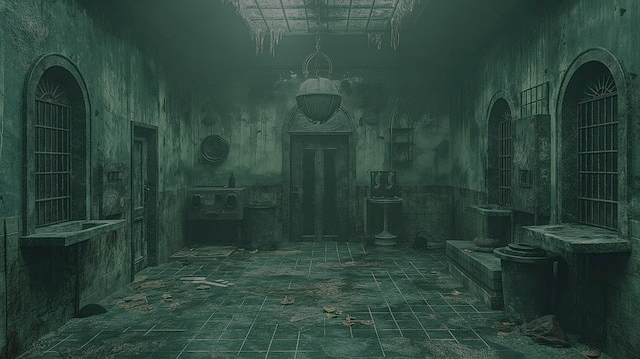 Francium – 222
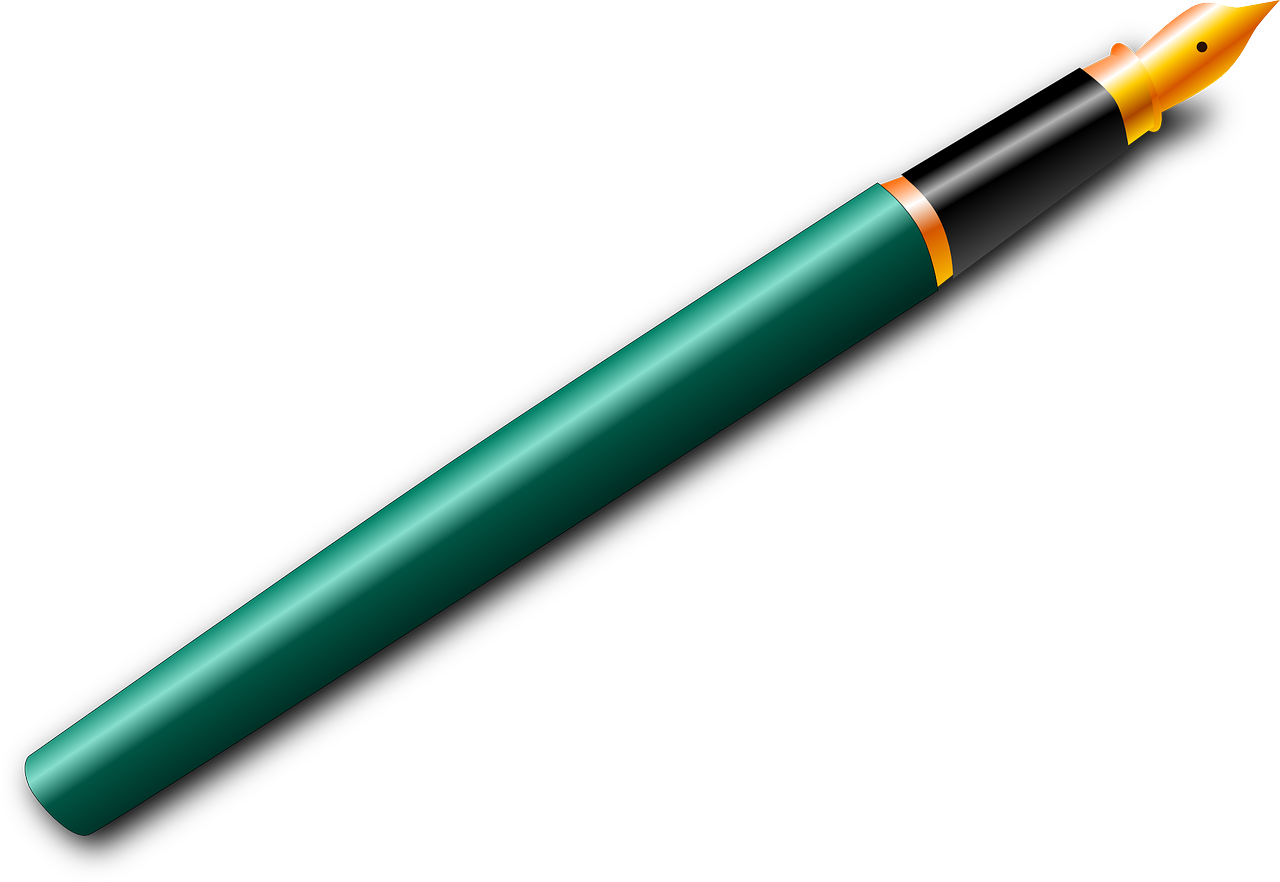 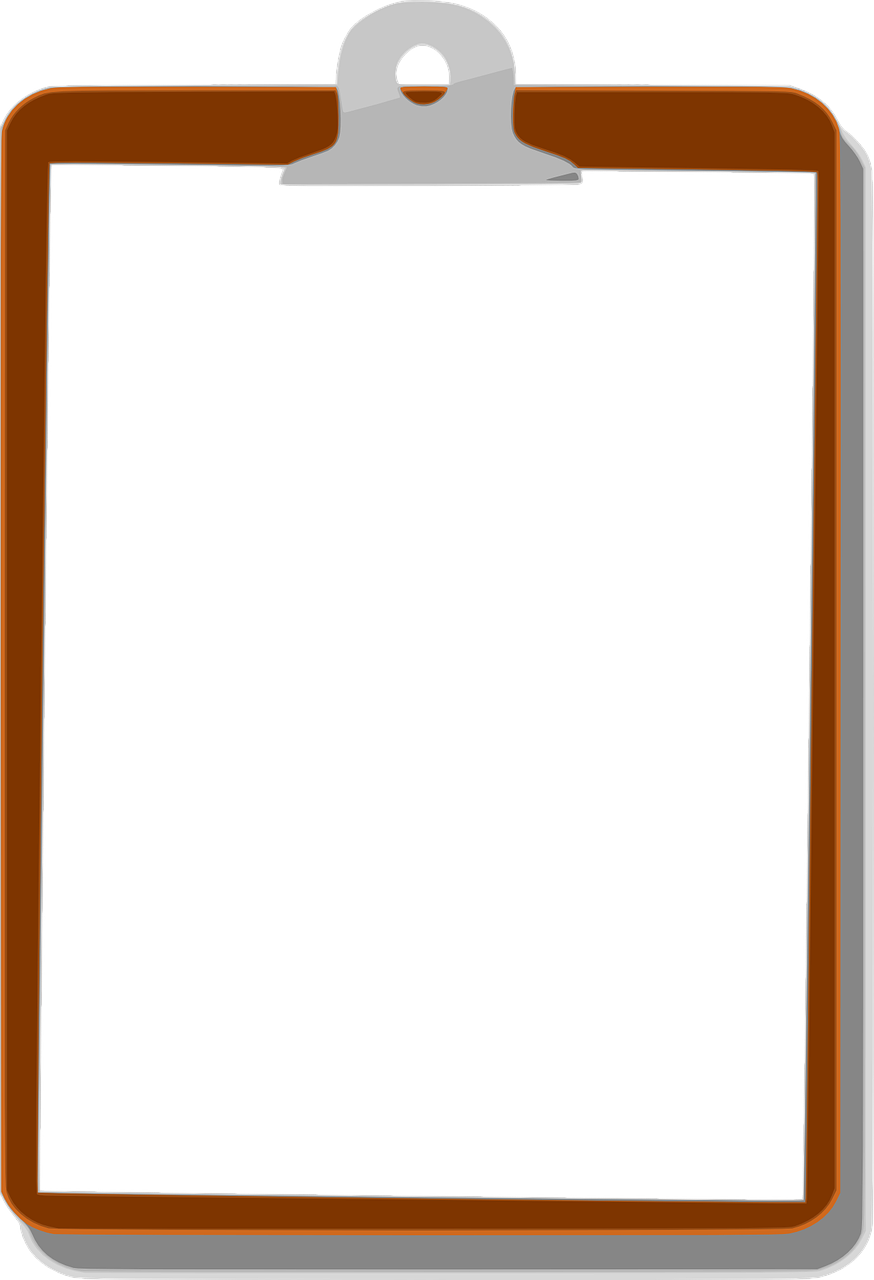 228
228
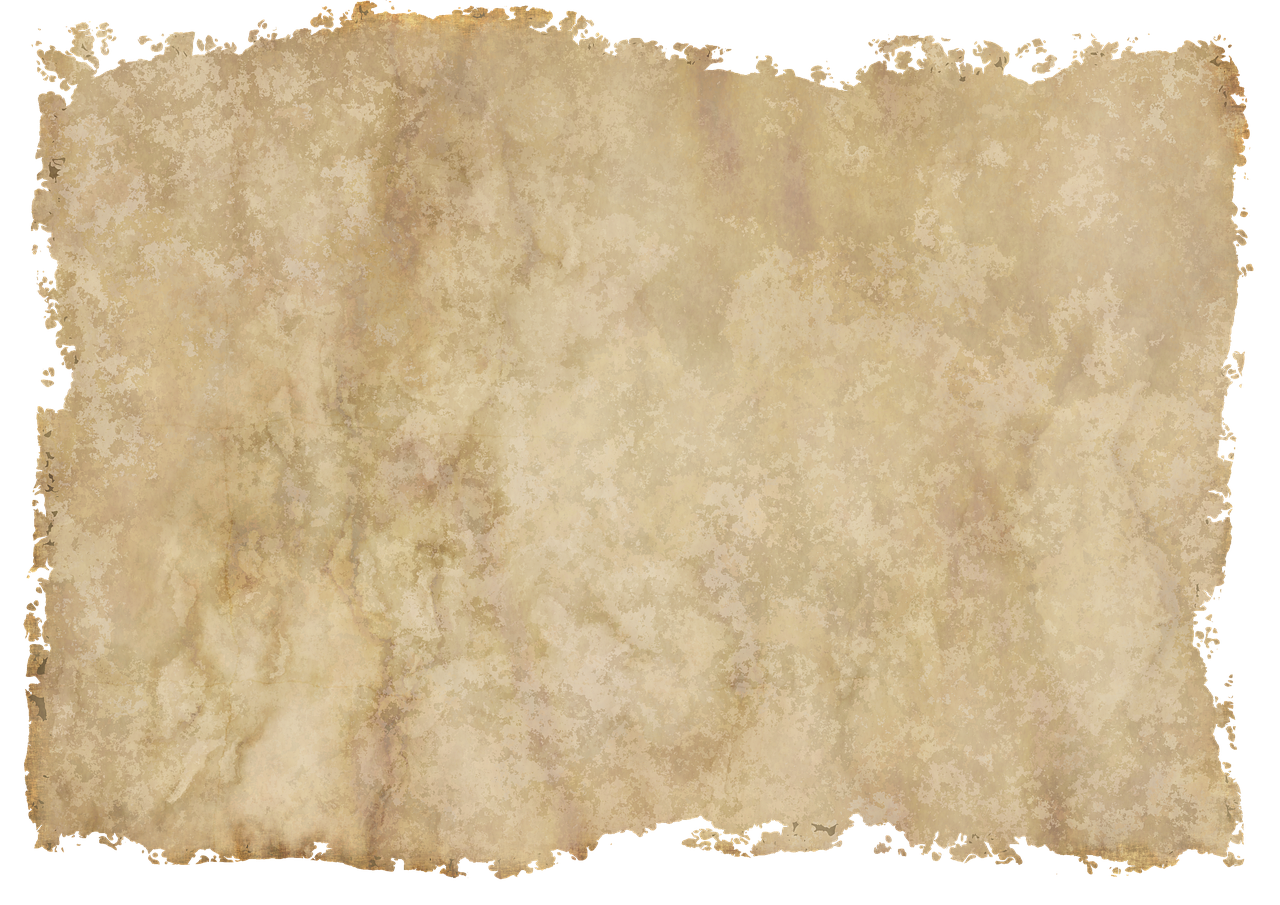 229
Neptunium
Neptunium
Neptunium
Neptunium
Neptunium
Neptunium
Neptunium
Neptunium
Neptunium
Neptunium
Neptunium
Np
Np
Np
Np
Np
Np
Np
Np
Np
Np
Np
93
93
93
93
93
93
93
93
93
93
93
Uran
Uran
Uran
Uran
Uran
Uran
Uran
Uran
Uran
Uran
Uran
Uran
Uran
227
227
227
U
U
U
U
U
U
U
U
U
U
U
U
U
92
92
92
92
92
92
92
92
92
92
92
92
92
Protactium
Protactium
Protactium
Protactium
Protactium
Protactium
Protactium
Protactium
Protactium
Protactium
Protactium
Protactium
Protactium
218
210
222
210
222
214
210
Rn
Ra
Pb
Po
Bi
Po
Fr
226
226
226
226
Pa
Pa
Pa
Pa
Pa
Pa
Pa
Pa
Pa
Pa
Pa
Pa
Pa
86
82
88
83
87
84
84
91
91
91
91
91
91
91
91
91
91
91
91
91
Thorium
Thorium
Thorium
Thorium
Thorium
Thorium
Thorium
Thorium
Thorium
Thorium
Thorium
Thorium
Thorium
225
225
225
225
225
Th
Th
Th
Th
Th
Th
Th
Th
Th
Th
Th
Th
Th
90
90
90
90
90
90
90
90
90
90
90
90
90
Actinium
Actinium
Actinium
Actinium
Actinium
Actinium
Actinium
Actinium
Actinium
Actinium
Actinium
Actinium
Actinium
224
224
224
224
224
224
Ac
Ac
Ac
Ac
Ac
Ac
Ac
Ac
Ac
Ac
Ac
Ac
Ac
89
89
89
89
89
89
89
89
89
89
89
89
89
Radium
Radium
Radium
Radium
Radium
Radium
Radium
Radium
Radium
Radium
Radium
Radium
Radium
Ra
Ra
Ra
Ra
Ra
Ra
Ra
Ra
Ra
Ra
Ra
Ra
Ra
88
88
88
88
88
88
88
88
88
88
88
88
88
223
223
223
223
223
223
223
Polonium
Polonium
Bismuth
Bismuth
Bismuth
Astat
Astat
Bly
Bly
Bly
Francium
Francium
Francium
Francium
Francium
Francium
Francium
Francium
Francium
Francium
Francium
Francium
Francium
208
208
206
209
208
207
210
210
208
212
Bi
Po
Pb
Bi
Po
Pb
At
Bi
Pb
At
222
222
222
222
222
222
222
222
Fr
Fr
Fr
Fr
Fr
Fr
Fr
Fr
Fr
Fr
Fr
Fr
Fr
83
84
82
83
84
82
85
83
82
85
87
87
87
87
87
87
87
87
87
87
87
87
87
Radon
Radon
Radon
Radon
Radon
Radon
Radon
Radon
Radon
Radon
Radon
Radon
Radon
221
221
221
221
221
221
221
221
221
Rn
Rn
Rn
Rn
Rn
Rn
Rn
Rn
Rn
Rn
Rn
Rn
Rn
86
86
86
86
86
86
86
86
86
86
86
86
86
Astat
Astat
Astat
Astat
Astat
Astat
Astat
Astat
Astat
Astat
Astat
Astat
Astat
220
220
220
220
220
220
220
220
220
220
At
At
At
At
At
At
At
At
At
At
At
At
At
85
85
85
85
85
85
85
85
85
85
85
85
85
Polonium
Polonium
Polonium
Polonium
Polonium
Polonium
Polonium
Polonium
Polonium
Polonium
Polonium
Polonium
Polonium
219
219
219
219
219
219
219
219
219
219
219
Po
Po
Po
Po
Po
Po
Po
Po
Po
Po
Po
Po
Po
84
84
84
84
84
84
84
84
84
84
84
84
84
Bismuth
Bismuth
Bismuth
Bismuth
Bismuth
Bismuth
Bismuth
Bismuth
Bismuth
Bismuth
Bismuth
Bismuth
Bismuth
218
218
218
218
218
218
218
218
218
218
Bi
Bi
Bi
Bi
Bi
Bi
Bi
Bi
Bi
Bi
Bi
Bi
Bi
218
83
83
83
83
83
83
83
83
83
83
83
83
83
216
216
216
216
216
216
216
216
216
216
216
Bly
Bly
Bly
Bly
Bly
Bly
Bly
Bly
Bly
Bly
Bly
Bly
Bly
229
217
217
217
217
217
217
217
217
217
217
Pb
Pb
Pb
Pb
Pb
Pb
Pb
Pb
Pb
Pb
Pb
Pb
Pb
82
82
82
82
82
82
82
82
82
82
82
82
82
© Mat-nat.dk
215
215
215
215
215
215
215
215
215
215
214
214
214
214
214
214
214
214
214
213
213
213
213
213
213
213
213
212
212
212
212
212
212
212
211
211
211
211
211
211
210
210
210
210
210
209
209
209
209
208
208
208
207
207
206
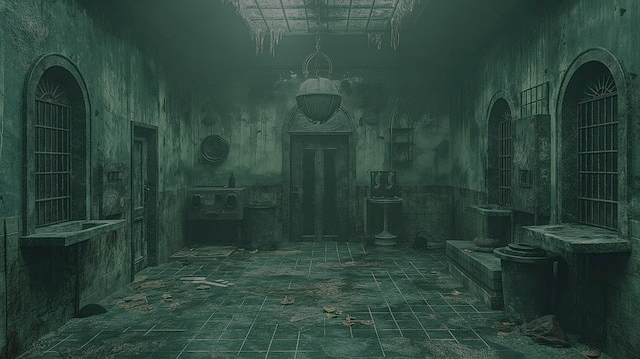 Francium – 222
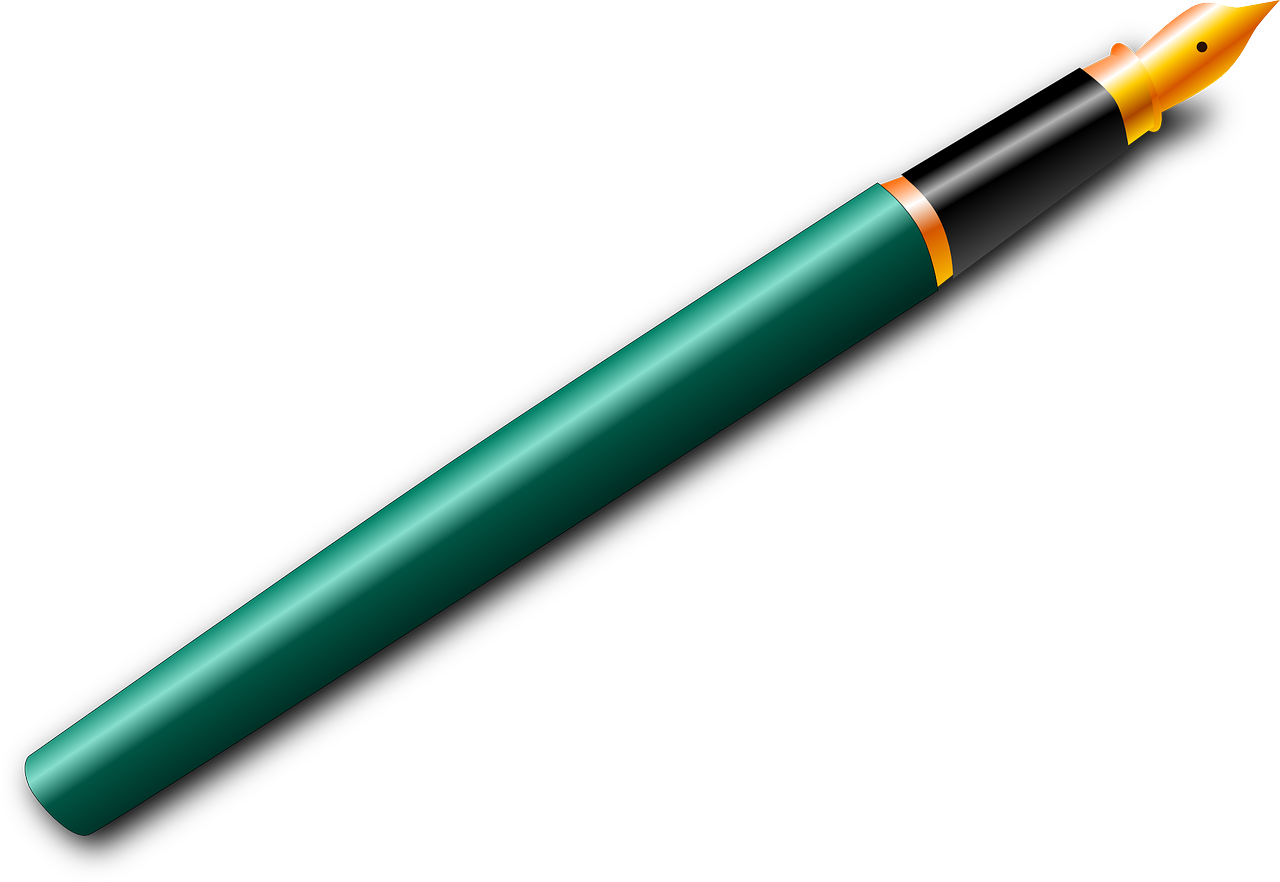 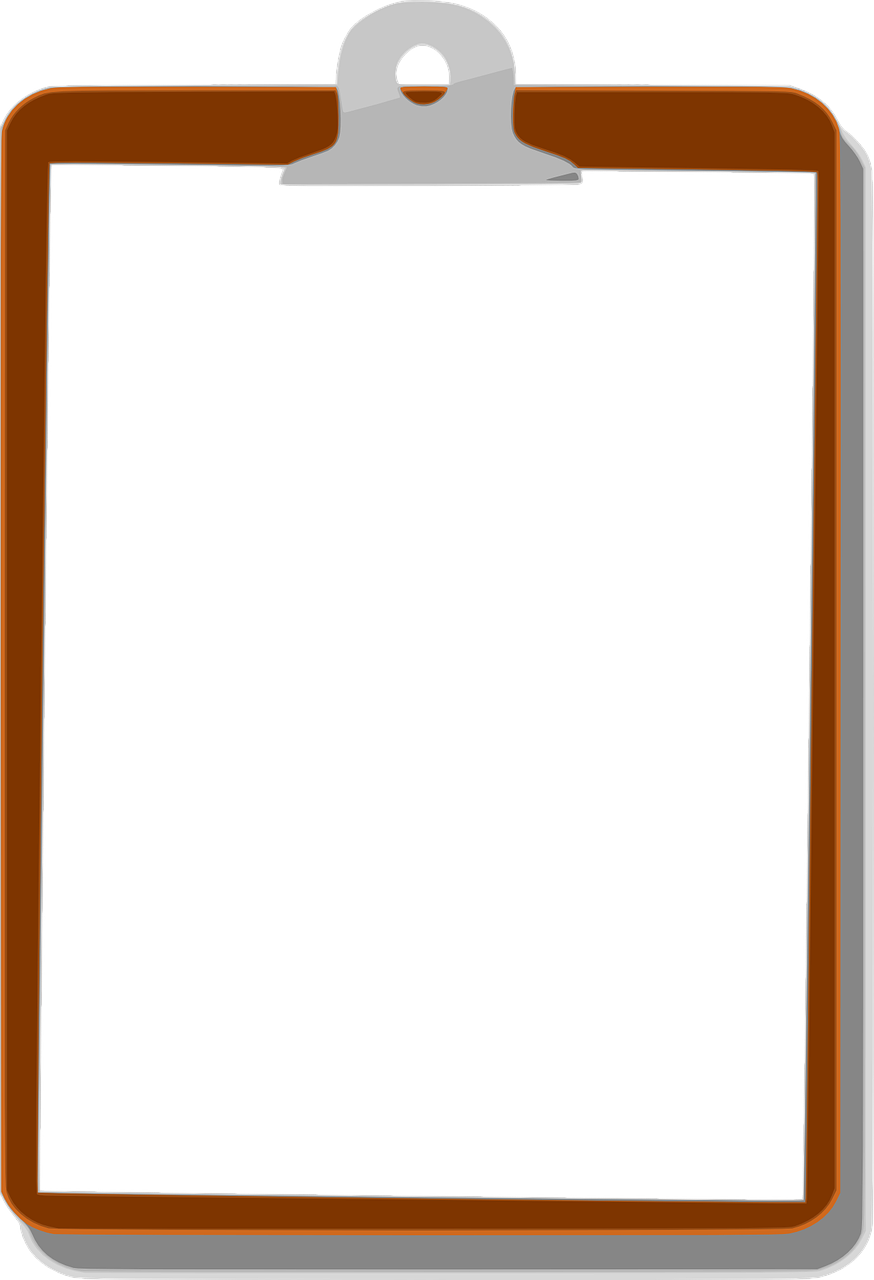 228
228
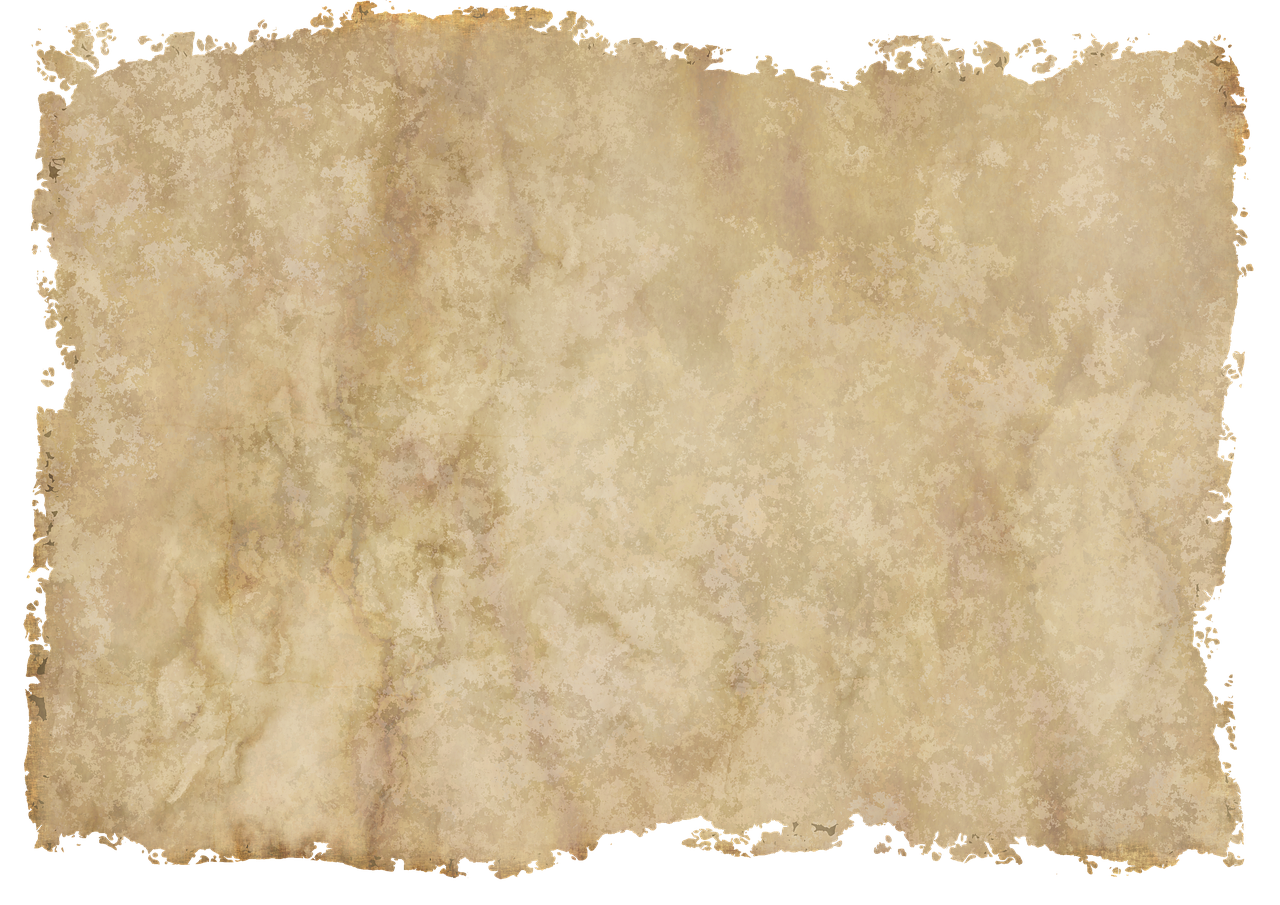 229
Neptunium
Neptunium
Neptunium
Neptunium
Neptunium
Neptunium
Neptunium
Neptunium
Neptunium
Neptunium
Neptunium
Np
Np
Np
Np
Np
Np
Np
Np
Np
Np
Np
93
93
93
93
93
93
93
93
93
93
93
Uran
Uran
Uran
Uran
Uran
Uran
Uran
Uran
Uran
Uran
Uran
Uran
Uran
227
227
227
U
U
U
U
U
U
U
U
U
U
U
U
U
92
92
92
92
92
92
92
92
92
92
92
92
92
Protactium
Protactium
Protactium
Protactium
Protactium
Protactium
Protactium
Protactium
Protactium
Protactium
Protactium
Protactium
Protactium
218
210
222
210
206
222
214
210
Rn
Ra
Pb
Pb
Po
Bi
Po
Fr
226
226
226
226
Pa
Pa
Pa
Pa
Pa
Pa
Pa
Pa
Pa
Pa
Pa
Pa
Pa
86
82
88
83
82
87
84
84
91
91
91
91
91
91
91
91
91
91
91
91
91
Thorium
Thorium
Thorium
Thorium
Thorium
Thorium
Thorium
Thorium
Thorium
Thorium
Thorium
Thorium
Thorium
225
225
225
225
225
Th
Th
Th
Th
Th
Th
Th
Th
Th
Th
Th
Th
Th
90
90
90
90
90
90
90
90
90
90
90
90
90
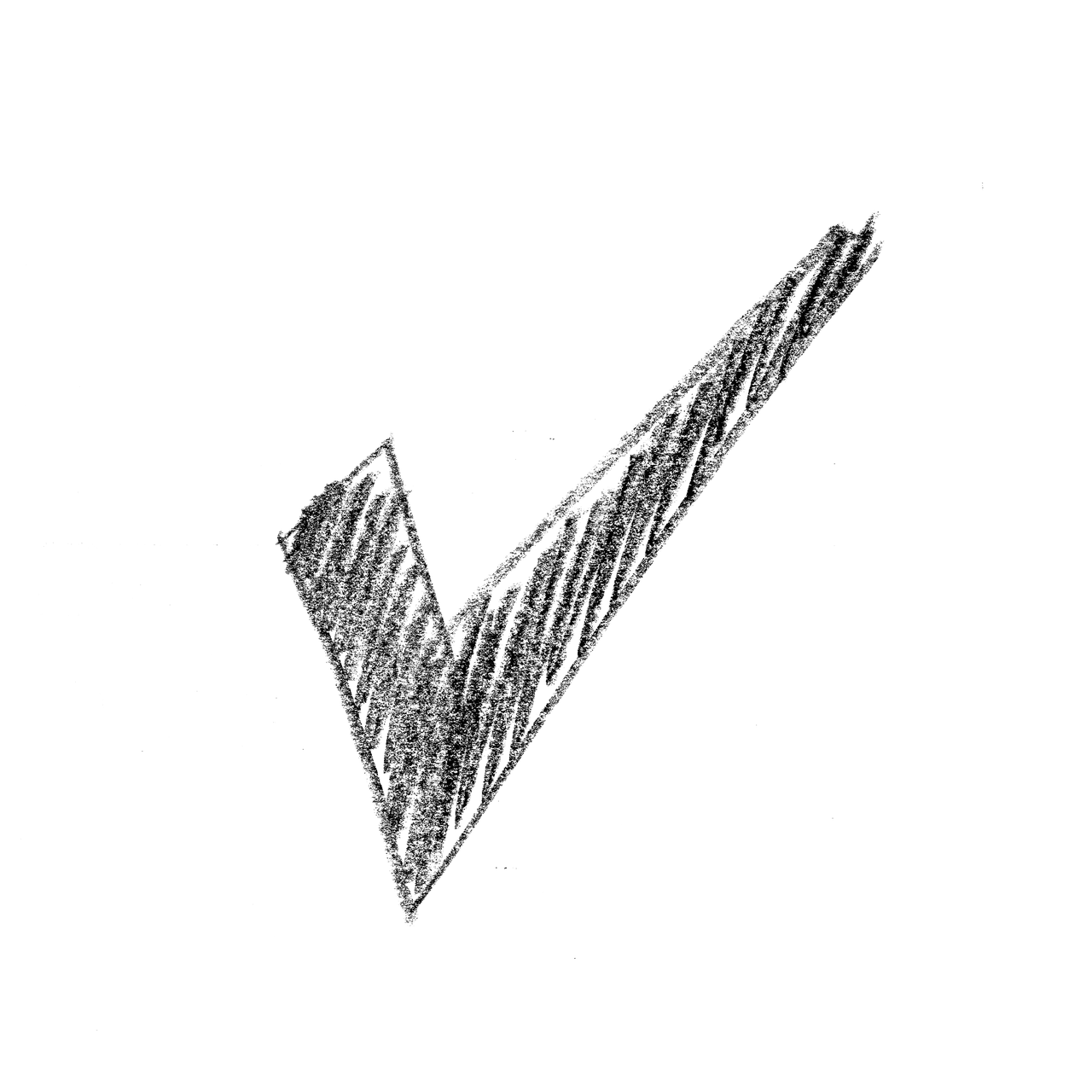 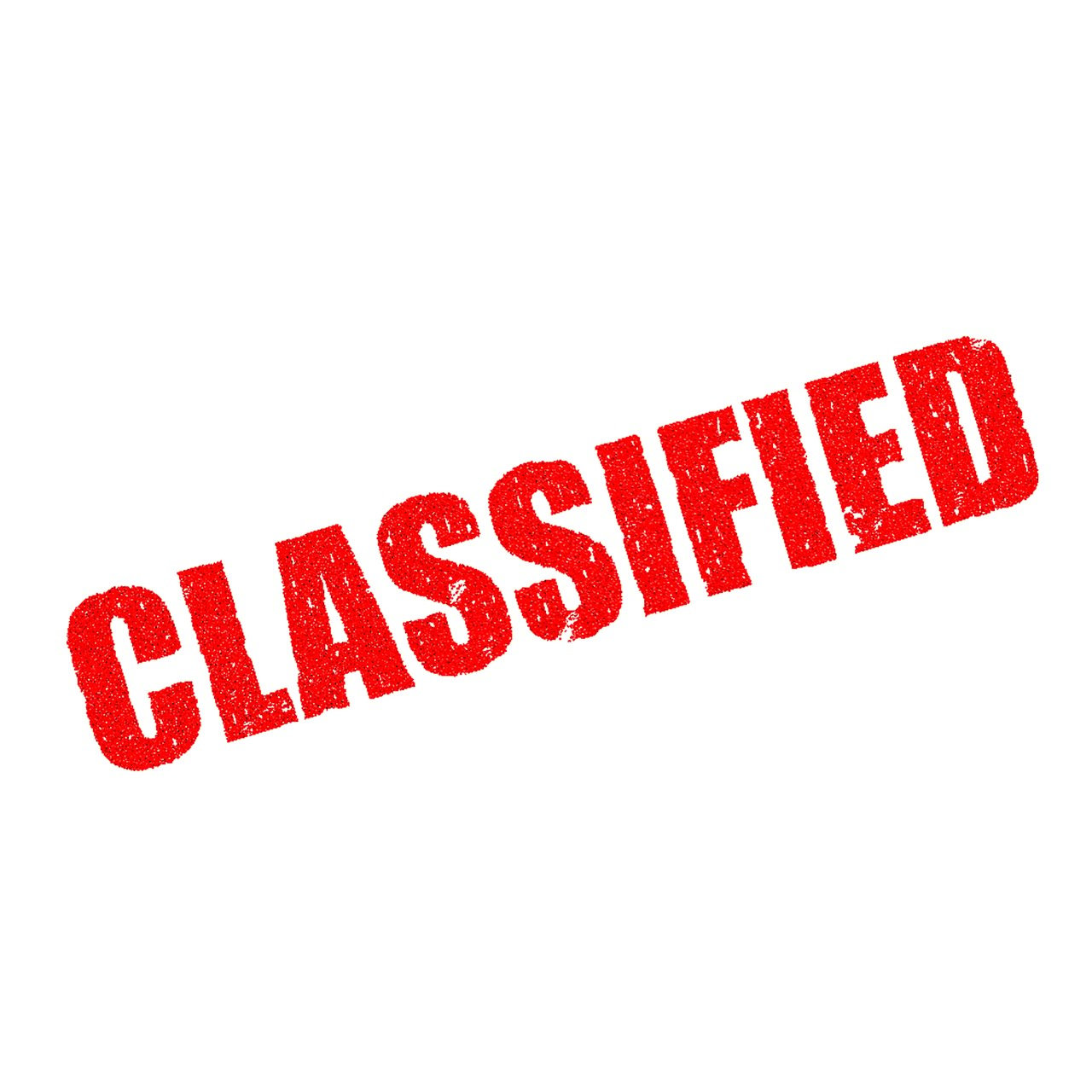 Actinium
Actinium
Actinium
Actinium
Actinium
Actinium
Actinium
Actinium
Actinium
Actinium
Actinium
Actinium
Actinium
224
224
224
224
224
224
Ac
Ac
Ac
Ac
Ac
Ac
Ac
Ac
Ac
Ac
Ac
Ac
Ac
89
89
89
89
89
89
89
89
89
89
89
89
89
Radium
Radium
Radium
Radium
Radium
Radium
Radium
Radium
Radium
Radium
Radium
Radium
Radium
Ra
Ra
Ra
Ra
Ra
Ra
Ra
Ra
Ra
Ra
Ra
Ra
Ra
88
88
88
88
88
88
88
88
88
88
88
88
88
223
223
223
223
223
223
223
Francium
Francium
Francium
Francium
Francium
Francium
Francium
Francium
Francium
Francium
Francium
Francium
Francium
222
222
222
222
222
222
222
222
Fr
Fr
Fr
Fr
Fr
Fr
Fr
Fr
Fr
Fr
Fr
Fr
Fr
87
87
87
87
87
87
87
87
87
87
87
87
87
Radon
Radon
Radon
Radon
Radon
Radon
Radon
Radon
Radon
Radon
Radon
Radon
Radon
221
221
221
221
221
221
221
221
221
Rn
Rn
Rn
Rn
Rn
Rn
Rn
Rn
Rn
Rn
Rn
Rn
Rn
86
86
86
86
86
86
86
86
86
86
86
86
86
Astat
Astat
Astat
Astat
Astat
Astat
Astat
Astat
Astat
Astat
Astat
Astat
Astat
220
220
220
220
220
220
220
220
220
220
At
At
At
At
At
At
At
At
At
At
At
At
At
85
85
85
85
85
85
85
85
85
85
85
85
85
Polonium
Polonium
Polonium
Polonium
Polonium
Polonium
Polonium
Polonium
Polonium
Polonium
Polonium
Polonium
Polonium
Fortsæt
219
219
219
219
219
219
219
219
219
219
219
Po
Po
Po
Po
Po
Po
Po
Po
Po
Po
Po
Po
Po
84
84
84
84
84
84
84
84
84
84
84
84
84
Bismuth
Bismuth
Bismuth
Bismuth
Bismuth
Bismuth
Bismuth
Bismuth
Bismuth
Bismuth
Bismuth
Bismuth
Bismuth
218
218
218
218
218
218
218
218
218
218
Bi
Bi
Bi
Bi
Bi
Bi
Bi
Bi
Bi
Bi
Bi
Bi
Bi
218
83
83
83
83
83
83
83
83
83
83
83
83
83
216
216
216
216
216
216
216
216
216
216
216
Bly
Bly
Bly
Bly
Bly
Bly
Bly
Bly
Bly
Bly
Bly
Bly
Bly
229
217
217
217
217
217
217
217
217
217
217
Pb
Pb
Pb
Pb
Pb
Pb
Pb
Pb
Pb
Pb
Pb
Pb
Pb
82
82
82
82
82
82
82
82
82
82
82
82
82
© Mat-nat.dk
215
215
215
215
215
215
215
215
215
215
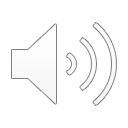 214
214
214
214
214
214
214
214
214
213
213
213
213
213
213
213
213
212
212
212
212
212
212
212
211
211
211
211
211
211
210
210
210
210
210
209
209
209
209
208
208
208
207
207
206
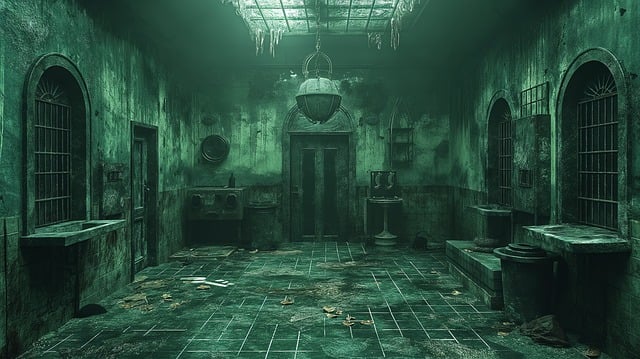 Kapitel 8: Radon-222 Det stille dræberstof
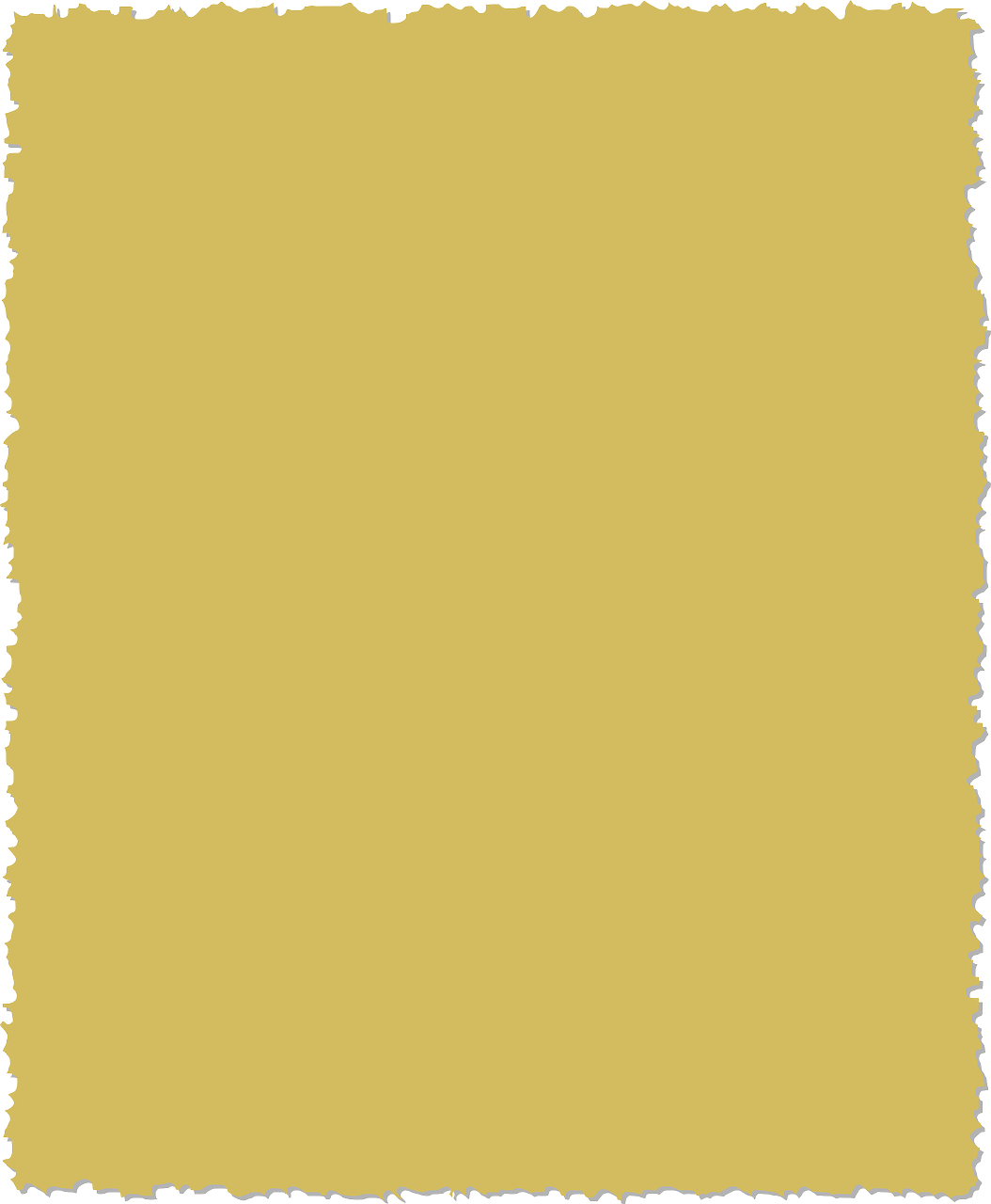 Efter Francium er det tid til at tackle Radon-222. 

Radon er en farlig gasart, der kan være dødelig, hvis den ikke håndteres korrekt. I denne henfaldskæde skal du navigere gennem en række ustabile isotoper, der alle bidrager til Radons giftige natur. 

Den mindste fejltagelse kan få gassen til at sprede sig ukontrolleret, og du må finde den rette balance for at afværge faren.
Fortsæt
© Mat-nat.dk
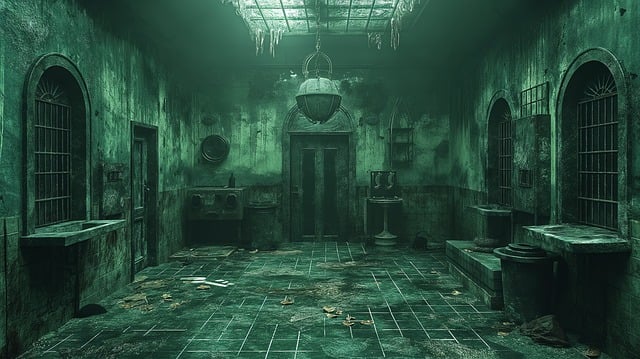 radon – 222
Prøv
igen
© Mat-nat.dk
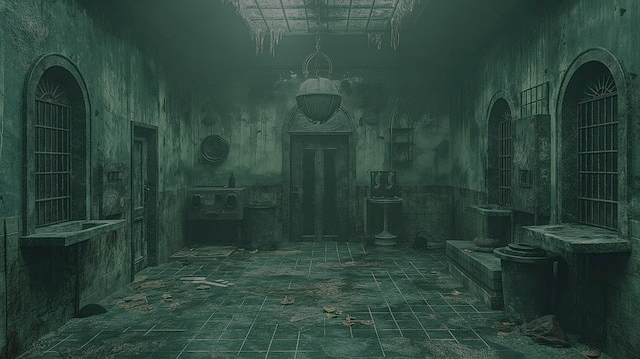 Radon – 222
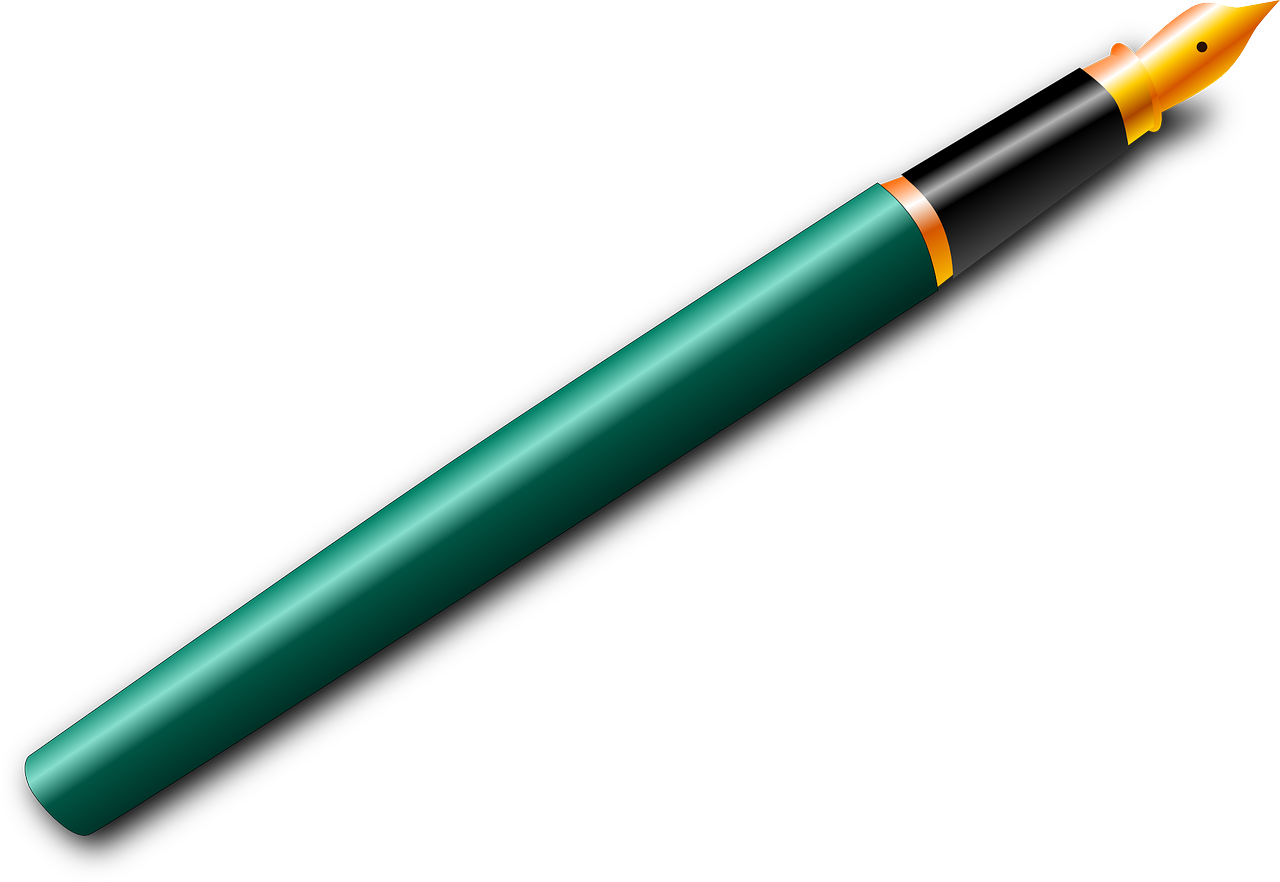 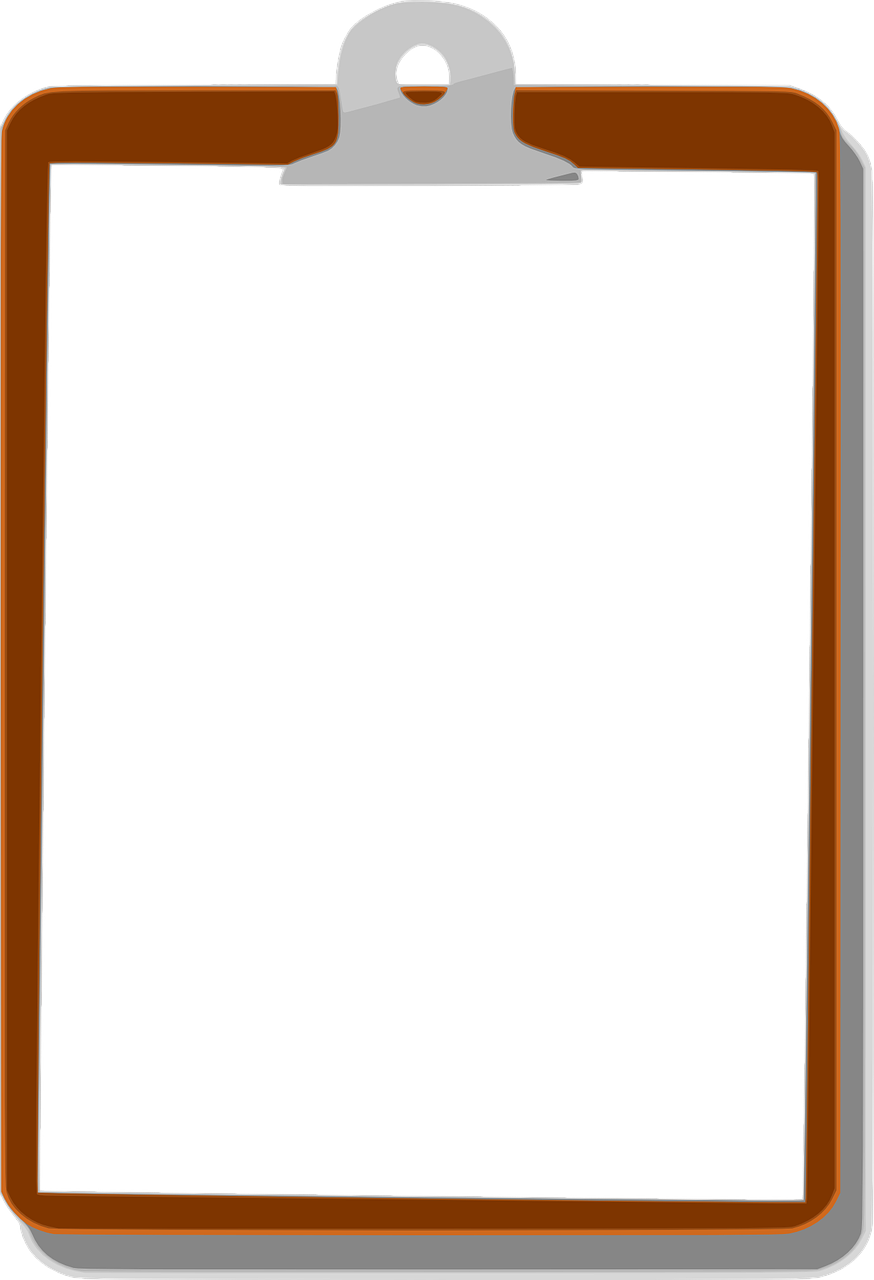 228
228
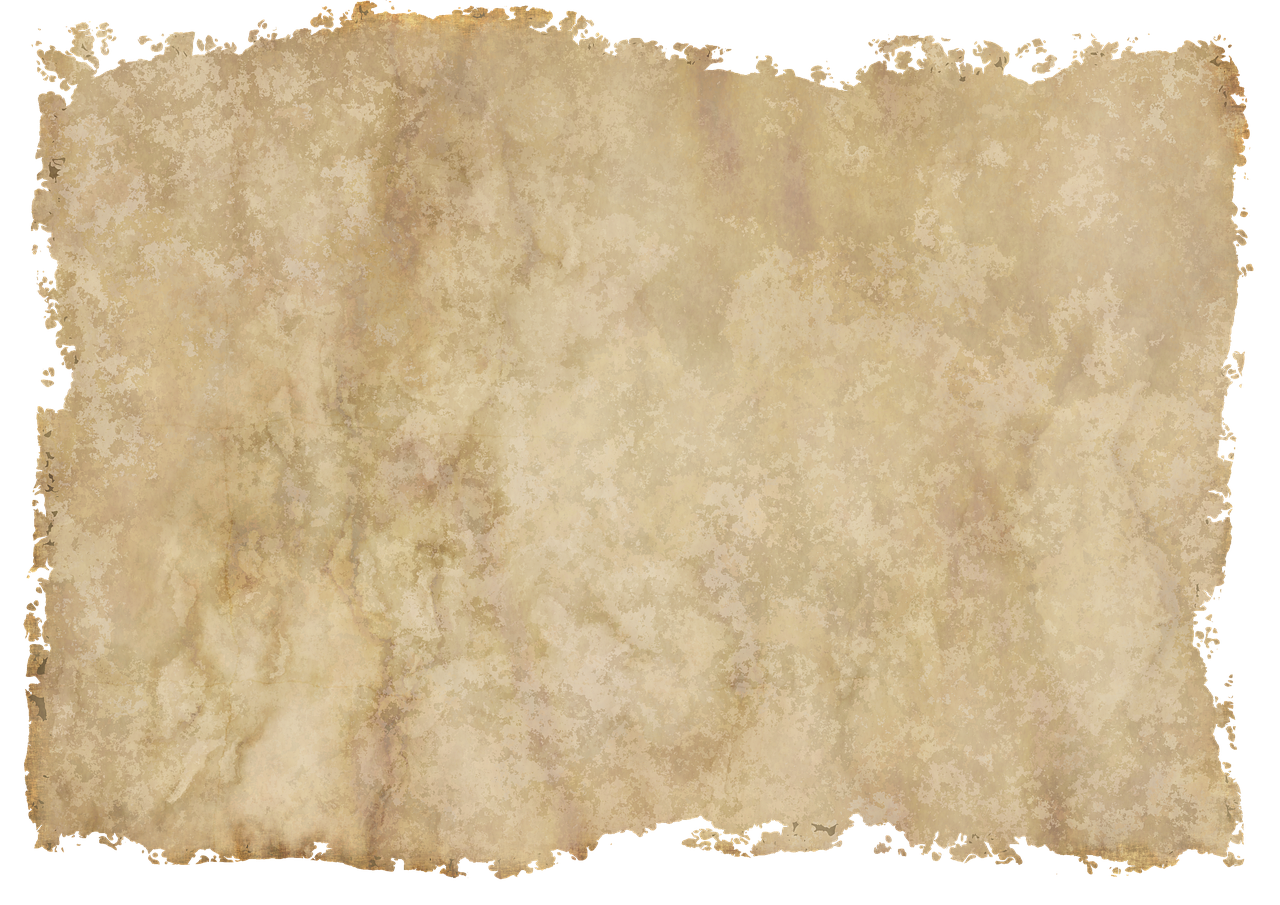 229
Neptunium
Neptunium
Neptunium
Neptunium
Neptunium
Neptunium
Neptunium
Neptunium
Neptunium
Neptunium
Neptunium
Np
Np
Np
Np
Np
Np
Np
Np
Np
Np
Np
93
93
93
93
93
93
93
93
93
93
93
Uran
Uran
Uran
Uran
Uran
Uran
Uran
Uran
Uran
Uran
Uran
Uran
Uran
227
227
227
U
U
U
U
U
U
U
U
U
U
U
U
U
92
92
92
92
92
92
92
92
92
92
92
92
92
Protactium
Protactium
Protactium
Protactium
Protactium
Protactium
Protactium
Protactium
Protactium
Protactium
Protactium
Protactium
Protactium
222
Rn
226
226
226
226
Pa
Pa
Pa
Pa
Pa
Pa
Pa
Pa
Pa
Pa
Pa
Pa
Pa
86
91
91
91
91
91
91
91
91
91
91
91
91
91
Thorium
Thorium
Thorium
Thorium
Thorium
Thorium
Thorium
Thorium
Thorium
Thorium
Thorium
Thorium
Thorium
225
225
225
225
225
Th
Th
Th
Th
Th
Th
Th
Th
Th
Th
Th
Th
Th
90
90
90
90
90
90
90
90
90
90
90
90
90
Actinium
Actinium
Actinium
Actinium
Actinium
Actinium
Actinium
Actinium
Actinium
Actinium
Actinium
Actinium
Actinium
224
224
224
224
224
224
Ac
Ac
Ac
Ac
Ac
Ac
Ac
Ac
Ac
Ac
Ac
Ac
Ac
89
89
89
89
89
89
89
89
89
89
89
89
89
Radium
Radium
Radium
Radium
Radium
Radium
Radium
Radium
Radium
Radium
Radium
Radium
Radium
Ra
Ra
Ra
Ra
Ra
Ra
Ra
Ra
Ra
Ra
Ra
Ra
Ra
88
88
88
88
88
88
88
88
88
88
88
88
88
223
223
223
223
223
223
223
Polonium
Francium
Polonium
Francium
Radium
Radium
Radium
Astat
Astat
Astat
Francium
Francium
Francium
Francium
Francium
Francium
Francium
Francium
Francium
Francium
Francium
Francium
Francium
222
219
224
2
220
217
221
223
223
218
224
Fr
At
Ra
At
Po
At
Ra
Fr
Po
Ra
222
222
222
222
222
222
222
222
Fr
Fr
Fr
Fr
Fr
Fr
Fr
Fr
Fr
Fr
Fr
Fr
Fr
87
85
88
85
84
85
88
87
84
88
87
87
87
87
87
87
87
87
87
87
87
87
87
Radon
Radon
Radon
Radon
Radon
Radon
Radon
Radon
Radon
Radon
Radon
Radon
Radon
221
221
221
221
221
221
221
221
221
Rn
Rn
Rn
Rn
Rn
Rn
Rn
Rn
Rn
Rn
Rn
Rn
Rn
86
86
86
86
86
86
86
86
86
86
86
86
86
Astat
Astat
Astat
Astat
Astat
Astat
Astat
Astat
Astat
Astat
Astat
Astat
Astat
220
220
220
220
220
220
220
220
220
220
At
At
At
At
At
At
At
At
At
At
At
At
At
85
85
85
85
85
85
85
85
85
85
85
85
85
Polonium
Polonium
Polonium
Polonium
Polonium
Polonium
Polonium
Polonium
Polonium
Polonium
Polonium
Polonium
Polonium
219
219
219
219
219
219
219
219
219
219
219
Po
Po
Po
Po
Po
Po
Po
Po
Po
Po
Po
Po
Po
84
84
84
84
84
84
84
84
84
84
84
84
84
Bismuth
Bismuth
Bismuth
Bismuth
Bismuth
Bismuth
Bismuth
Bismuth
Bismuth
Bismuth
Bismuth
Bismuth
Bismuth
218
218
218
218
218
218
218
218
218
218
Bi
Bi
Bi
Bi
Bi
Bi
Bi
Bi
Bi
Bi
Bi
Bi
Bi
218
83
83
83
83
83
83
83
83
83
83
83
83
83
216
216
216
216
216
216
216
216
216
216
216
Bly
Bly
Bly
Bly
Bly
Bly
Bly
Bly
Bly
Bly
Bly
Bly
Bly
229
217
217
217
217
217
217
217
217
217
217
Pb
Pb
Pb
Pb
Pb
Pb
Pb
Pb
Pb
Pb
Pb
Pb
Pb
82
82
82
82
82
82
82
82
82
82
82
82
82
© Mat-nat.dk
215
215
215
215
215
215
215
215
215
215
214
214
214
214
214
214
214
214
214
213
213
213
213
213
213
213
213
212
212
212
212
212
212
212
211
211
211
211
211
211
210
210
210
210
210
209
209
209
209
208
208
208
207
207
206
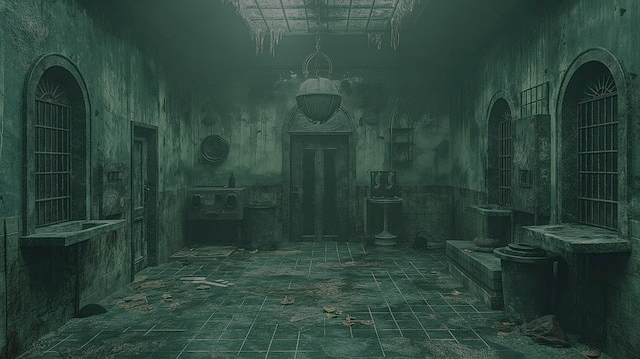 Radon – 222
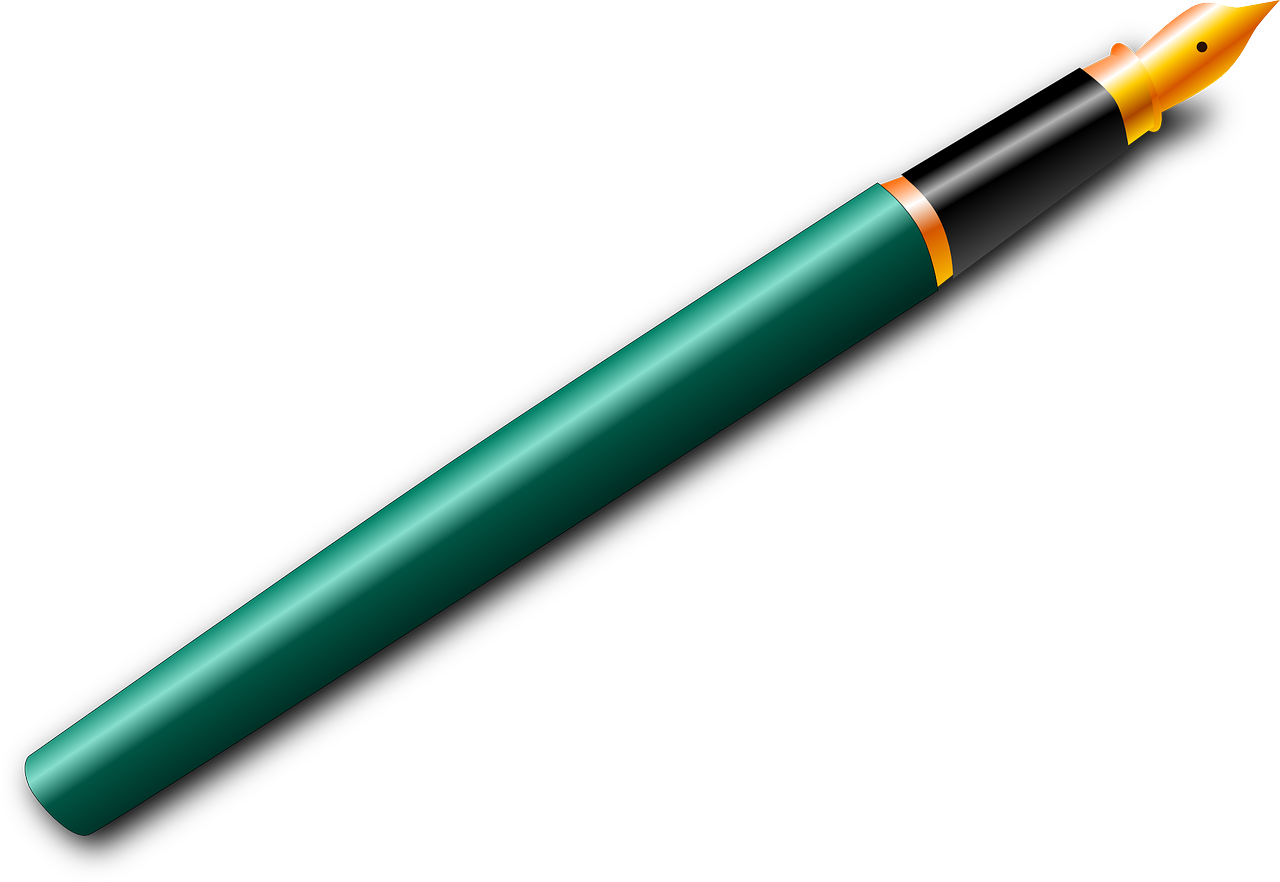 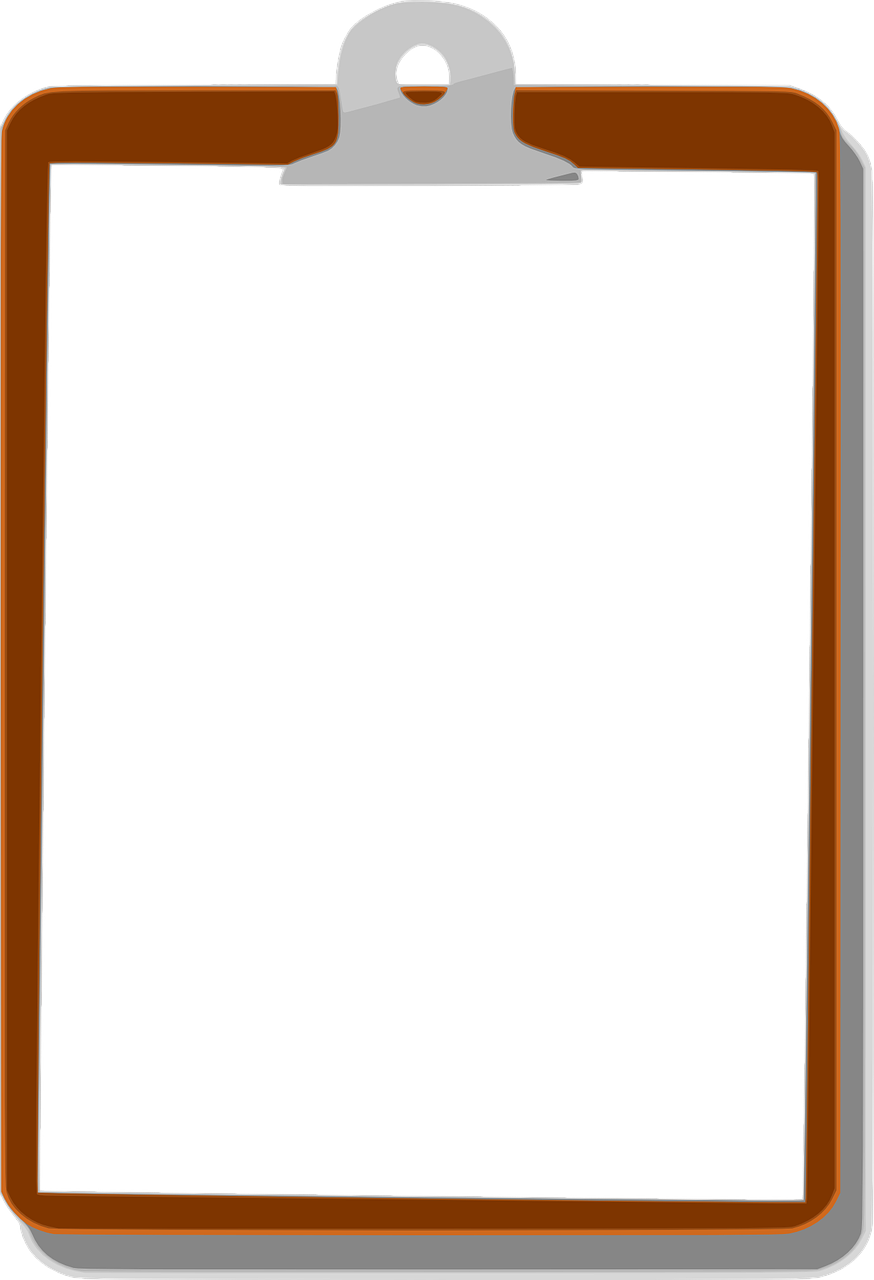 228
228
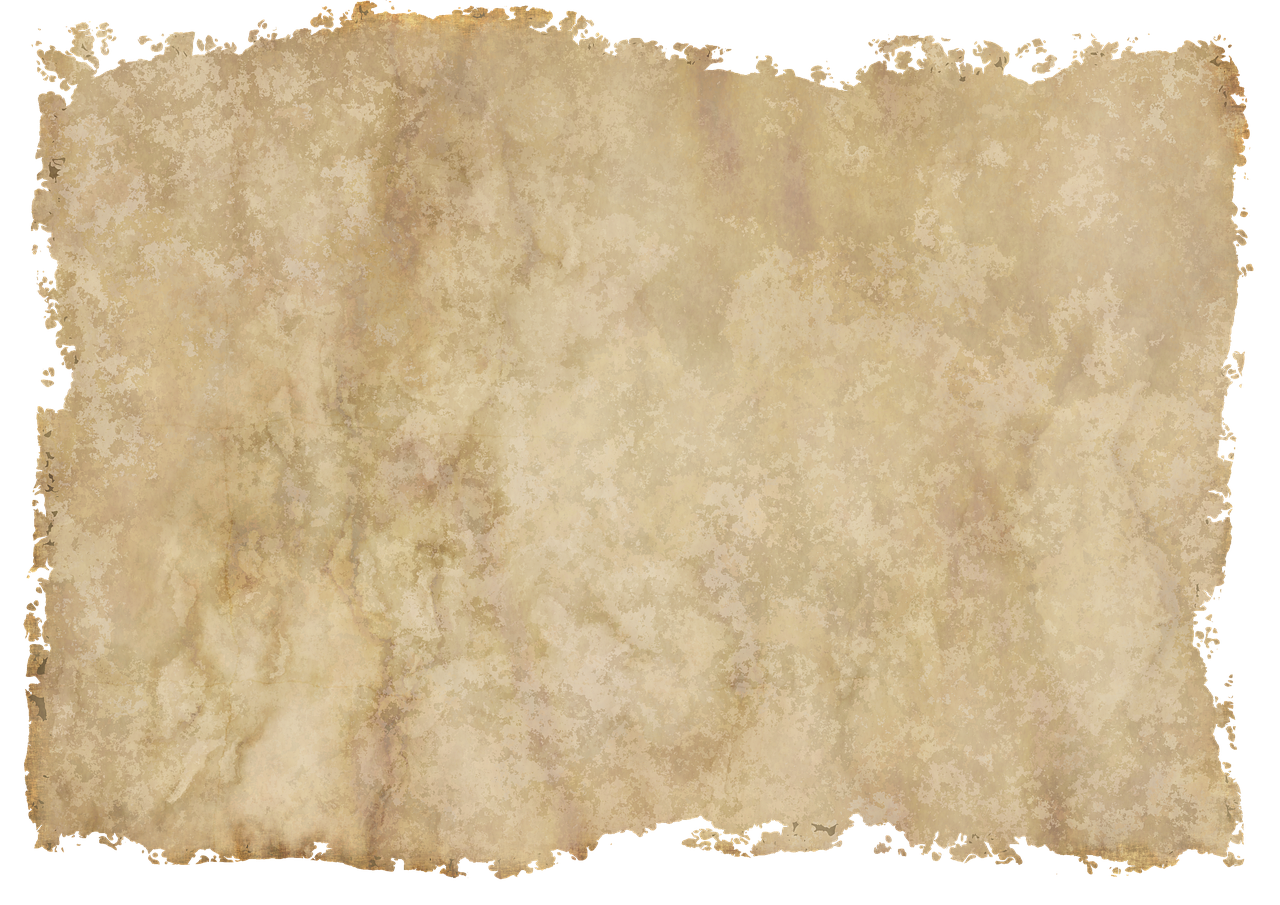 229
Neptunium
Neptunium
Neptunium
Neptunium
Neptunium
Neptunium
Neptunium
Neptunium
Neptunium
Neptunium
Neptunium
Np
Np
Np
Np
Np
Np
Np
Np
Np
Np
Np
93
93
93
93
93
93
93
93
93
93
93
Uran
Uran
Uran
Uran
Uran
Uran
Uran
Uran
Uran
Uran
Uran
Uran
Uran
227
227
227
U
U
U
U
U
U
U
U
U
U
U
U
U
92
92
92
92
92
92
92
92
92
92
92
92
92
Protactium
Protactium
Protactium
Protactium
Protactium
Protactium
Protactium
Protactium
Protactium
Protactium
Protactium
Protactium
Protactium
218
222
Po
Rn
226
226
226
226
Pa
Pa
Pa
Pa
Pa
Pa
Pa
Pa
Pa
Pa
Pa
Pa
Pa
84
86
91
91
91
91
91
91
91
91
91
91
91
91
91
Thorium
Thorium
Thorium
Thorium
Thorium
Thorium
Thorium
Thorium
Thorium
Thorium
Thorium
Thorium
Thorium
225
225
225
225
225
Th
Th
Th
Th
Th
Th
Th
Th
Th
Th
Th
Th
Th
90
90
90
90
90
90
90
90
90
90
90
90
90
Actinium
Actinium
Actinium
Actinium
Actinium
Actinium
Actinium
Actinium
Actinium
Actinium
Actinium
Actinium
Actinium
224
224
224
224
224
224
Ac
Ac
Ac
Ac
Ac
Ac
Ac
Ac
Ac
Ac
Ac
Ac
Ac
89
89
89
89
89
89
89
89
89
89
89
89
89
Radium
Radium
Radium
Radium
Radium
Radium
Radium
Radium
Radium
Radium
Radium
Radium
Radium
Ra
Ra
Ra
Ra
Ra
Ra
Ra
Ra
Ra
Ra
Ra
Ra
Ra
88
88
88
88
88
88
88
88
88
88
88
88
88
223
223
223
223
223
223
223
Radium
Radium
Bismuth
Bismuth
Radium
Astat
Astat
Bly
Bly
Bly
Francium
Francium
Francium
Francium
Francium
Francium
Francium
Francium
Francium
Francium
Francium
Francium
Francium
218
214
219
216
216
218
218
220
218
221
Ra
Pb
Ra
Bi
Pb
At
Bi
At
Pb
Ra
222
222
222
222
222
222
222
222
Fr
Fr
Fr
Fr
Fr
Fr
Fr
Fr
Fr
Fr
Fr
Fr
Fr
88
82
88
83
82
85
83
85
82
88
87
87
87
87
87
87
87
87
87
87
87
87
87
Radon
Radon
Radon
Radon
Radon
Radon
Radon
Radon
Radon
Radon
Radon
Radon
Radon
221
221
221
221
221
221
221
221
221
Rn
Rn
Rn
Rn
Rn
Rn
Rn
Rn
Rn
Rn
Rn
Rn
Rn
86
86
86
86
86
86
86
86
86
86
86
86
86
Astat
Astat
Astat
Astat
Astat
Astat
Astat
Astat
Astat
Astat
Astat
Astat
Astat
220
220
220
220
220
220
220
220
220
220
At
At
At
At
At
At
At
At
At
At
At
At
At
85
85
85
85
85
85
85
85
85
85
85
85
85
Polonium
Polonium
Polonium
Polonium
Polonium
Polonium
Polonium
Polonium
Polonium
Polonium
Polonium
Polonium
Polonium
219
219
219
219
219
219
219
219
219
219
219
Po
Po
Po
Po
Po
Po
Po
Po
Po
Po
Po
Po
Po
84
84
84
84
84
84
84
84
84
84
84
84
84
Bismuth
Bismuth
Bismuth
Bismuth
Bismuth
Bismuth
Bismuth
Bismuth
Bismuth
Bismuth
Bismuth
Bismuth
Bismuth
218
218
218
218
218
218
218
218
218
218
Bi
Bi
Bi
Bi
Bi
Bi
Bi
Bi
Bi
Bi
Bi
Bi
Bi
218
83
83
83
83
83
83
83
83
83
83
83
83
83
216
216
216
216
216
216
216
216
216
216
216
Bly
Bly
Bly
Bly
Bly
Bly
Bly
Bly
Bly
Bly
Bly
Bly
Bly
229
217
217
217
217
217
217
217
217
217
217
Pb
Pb
Pb
Pb
Pb
Pb
Pb
Pb
Pb
Pb
Pb
Pb
Pb
82
82
82
82
82
82
82
82
82
82
82
82
82
© Mat-nat.dk
215
215
215
215
215
215
215
215
215
215
214
214
214
214
214
214
214
214
214
213
213
213
213
213
213
213
213
212
212
212
212
212
212
212
211
211
211
211
211
211
210
210
210
210
210
209
209
209
209
208
208
208
207
207
206
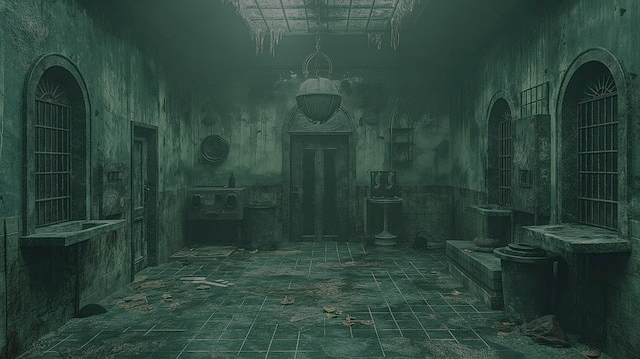 Radon – 222
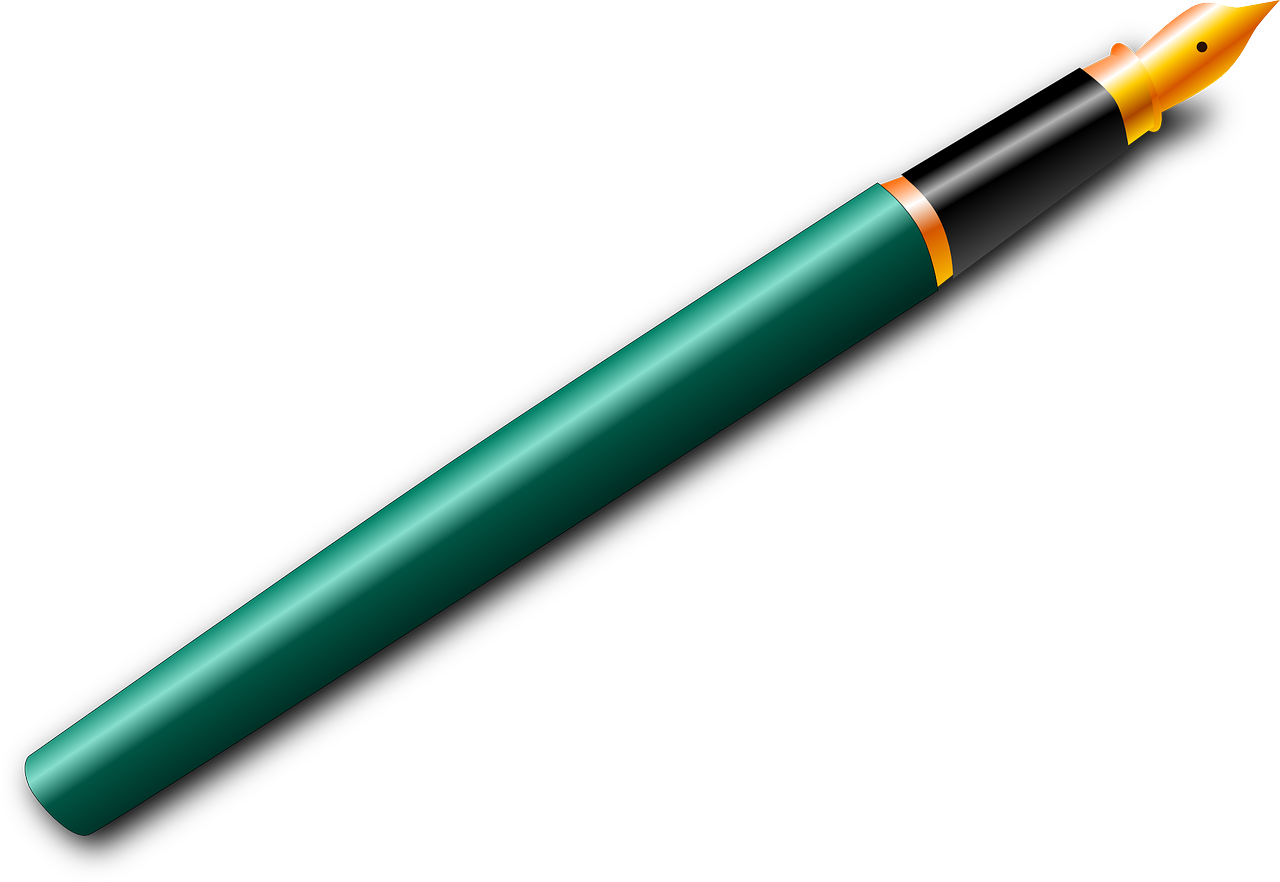 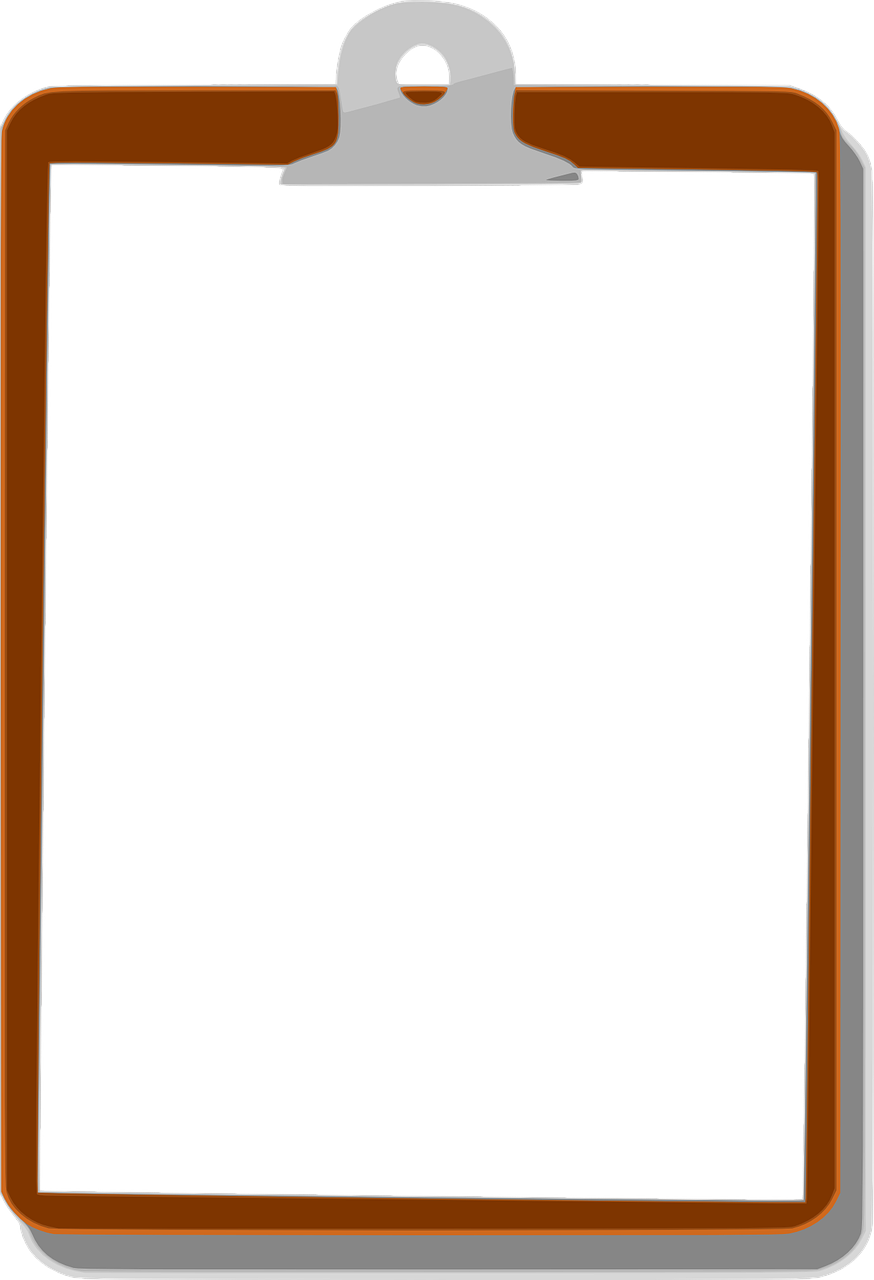 228
228
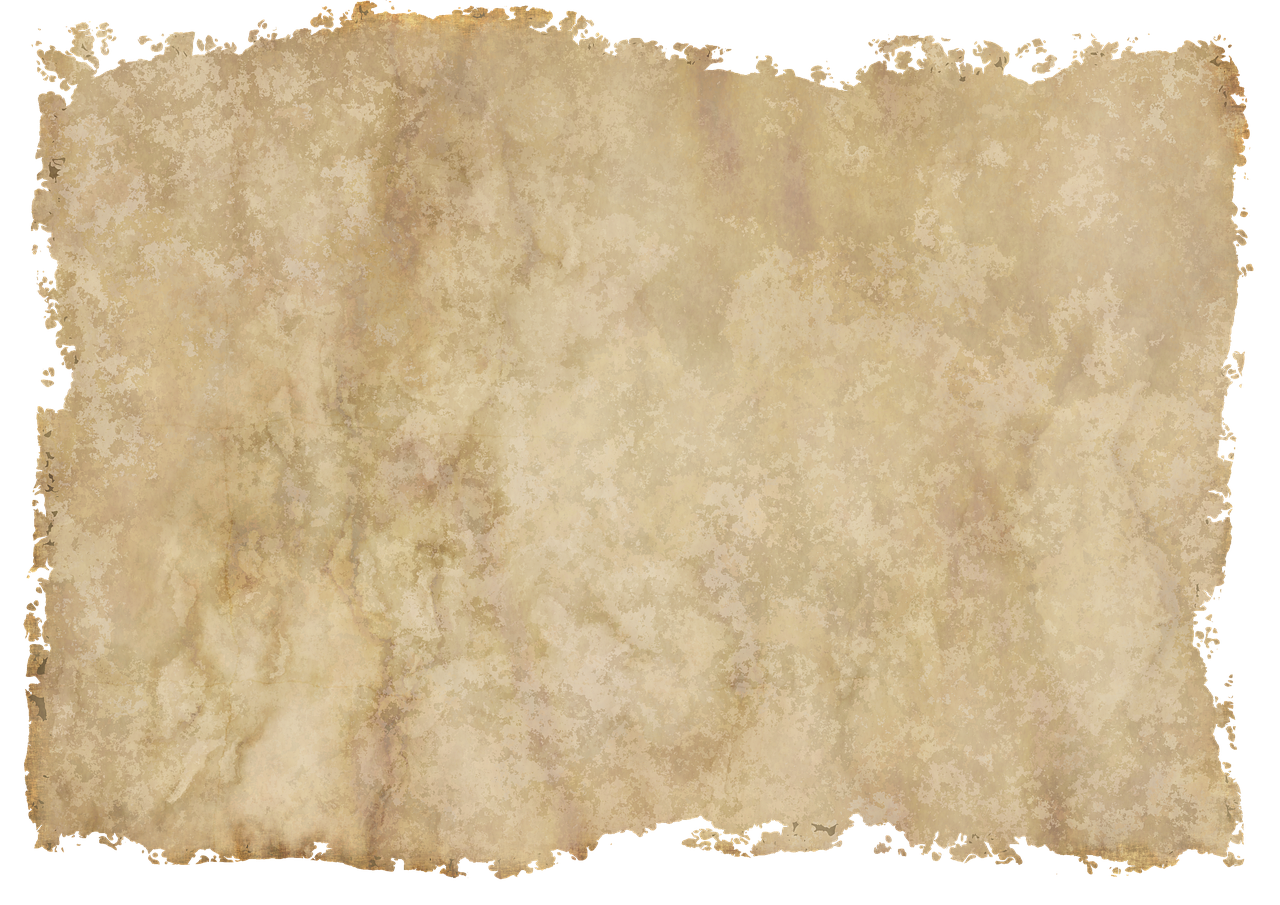 229
Neptunium
Neptunium
Neptunium
Neptunium
Neptunium
Neptunium
Neptunium
Neptunium
Neptunium
Neptunium
Neptunium
Np
Np
Np
Np
Np
Np
Np
Np
Np
Np
Np
93
93
93
93
93
93
93
93
93
93
93
Uran
Uran
Uran
Uran
Uran
Uran
Uran
Uran
Uran
Uran
Uran
Uran
Uran
227
227
227
U
U
U
U
U
U
U
U
U
U
U
U
U
92
92
92
92
92
92
92
92
92
92
92
92
92
Protactium
Protactium
Protactium
Protactium
Protactium
Protactium
Protactium
Protactium
Protactium
Protactium
Protactium
Protactium
Protactium
214
218
222
Pb
Po
Rn
226
226
226
226
Pa
Pa
Pa
Pa
Pa
Pa
Pa
Pa
Pa
Pa
Pa
Pa
Pa
82
84
86
91
91
91
91
91
91
91
91
91
91
91
91
91
Thorium
Thorium
Thorium
Thorium
Thorium
Thorium
Thorium
Thorium
Thorium
Thorium
Thorium
Thorium
Thorium
225
225
225
225
225
Th
Th
Th
Th
Th
Th
Th
Th
Th
Th
Th
Th
Th
90
90
90
90
90
90
90
90
90
90
90
90
90
Actinium
Actinium
Actinium
Actinium
Actinium
Actinium
Actinium
Actinium
Actinium
Actinium
Actinium
Actinium
Actinium
224
224
224
224
224
224
Ac
Ac
Ac
Ac
Ac
Ac
Ac
Ac
Ac
Ac
Ac
Ac
Ac
89
89
89
89
89
89
89
89
89
89
89
89
89
Radium
Radium
Radium
Radium
Radium
Radium
Radium
Radium
Radium
Radium
Radium
Radium
Radium
Ra
Ra
Ra
Ra
Ra
Ra
Ra
Ra
Ra
Ra
Ra
Ra
Ra
88
88
88
88
88
88
88
88
88
88
88
88
88
223
223
223
223
223
223
223
Polonium
Polonium
Polonium
Bismuth
Bismuth
Radon
Bismuth
Astat
Astat
Astat
Francium
Francium
Francium
Francium
Francium
Francium
Francium
Francium
Francium
Francium
Francium
Francium
Francium
214
214
213
215
216
214
220
218
215
216
Bi
At
Po
Bi
At
Po
Rn
At
Po
Bi
222
222
222
222
222
222
222
222
Fr
Fr
Fr
Fr
Fr
Fr
Fr
Fr
Fr
Fr
Fr
Fr
Fr
83
85
84
83
85
84
86
85
84
83
87
87
87
87
87
87
87
87
87
87
87
87
87
Radon
Radon
Radon
Radon
Radon
Radon
Radon
Radon
Radon
Radon
Radon
Radon
Radon
221
221
221
221
221
221
221
221
221
Rn
Rn
Rn
Rn
Rn
Rn
Rn
Rn
Rn
Rn
Rn
Rn
Rn
86
86
86
86
86
86
86
86
86
86
86
86
86
Astat
Astat
Astat
Astat
Astat
Astat
Astat
Astat
Astat
Astat
Astat
Astat
Astat
220
220
220
220
220
220
220
220
220
220
At
At
At
At
At
At
At
At
At
At
At
At
At
85
85
85
85
85
85
85
85
85
85
85
85
85
Polonium
Polonium
Polonium
Polonium
Polonium
Polonium
Polonium
Polonium
Polonium
Polonium
Polonium
Polonium
Polonium
219
219
219
219
219
219
219
219
219
219
219
Po
Po
Po
Po
Po
Po
Po
Po
Po
Po
Po
Po
Po
84
84
84
84
84
84
84
84
84
84
84
84
84
Bismuth
Bismuth
Bismuth
Bismuth
Bismuth
Bismuth
Bismuth
Bismuth
Bismuth
Bismuth
Bismuth
Bismuth
Bismuth
218
218
218
218
218
218
218
218
218
218
Bi
Bi
Bi
Bi
Bi
Bi
Bi
Bi
Bi
Bi
Bi
Bi
Bi
218
83
83
83
83
83
83
83
83
83
83
83
83
83
216
216
216
216
216
216
216
216
216
216
216
Bly
Bly
Bly
Bly
Bly
Bly
Bly
Bly
Bly
Bly
Bly
Bly
Bly
229
217
217
217
217
217
217
217
217
217
217
Pb
Pb
Pb
Pb
Pb
Pb
Pb
Pb
Pb
Pb
Pb
Pb
Pb
82
82
82
82
82
82
82
82
82
82
82
82
82
© Mat-nat.dk
215
215
215
215
215
215
215
215
215
215
214
214
214
214
214
214
214
214
214
213
213
213
213
213
213
213
213
212
212
212
212
212
212
212
211
211
211
211
211
211
210
210
210
210
210
209
209
209
209
208
208
208
207
207
206
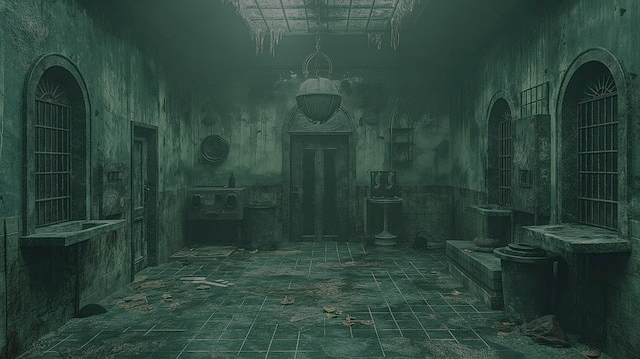 Radon – 222
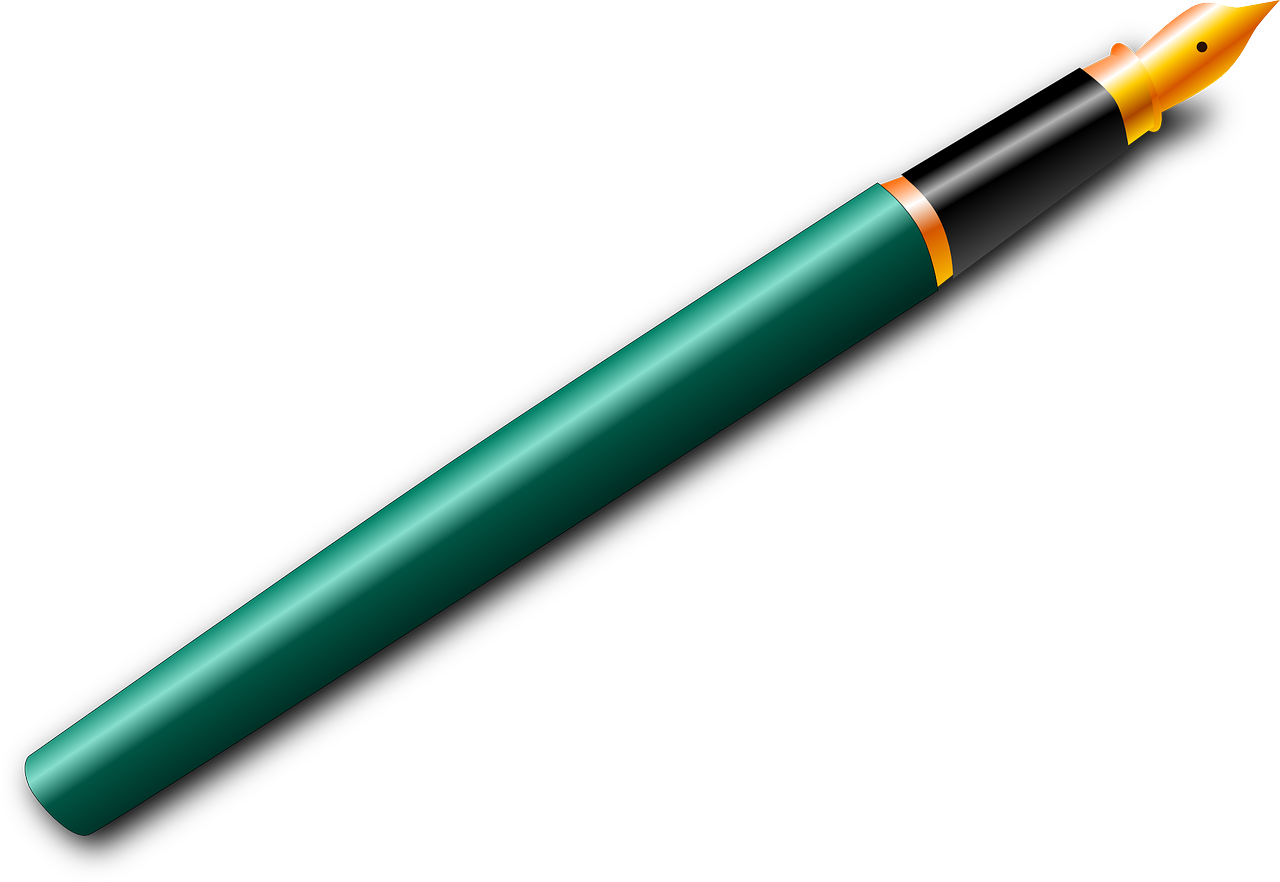 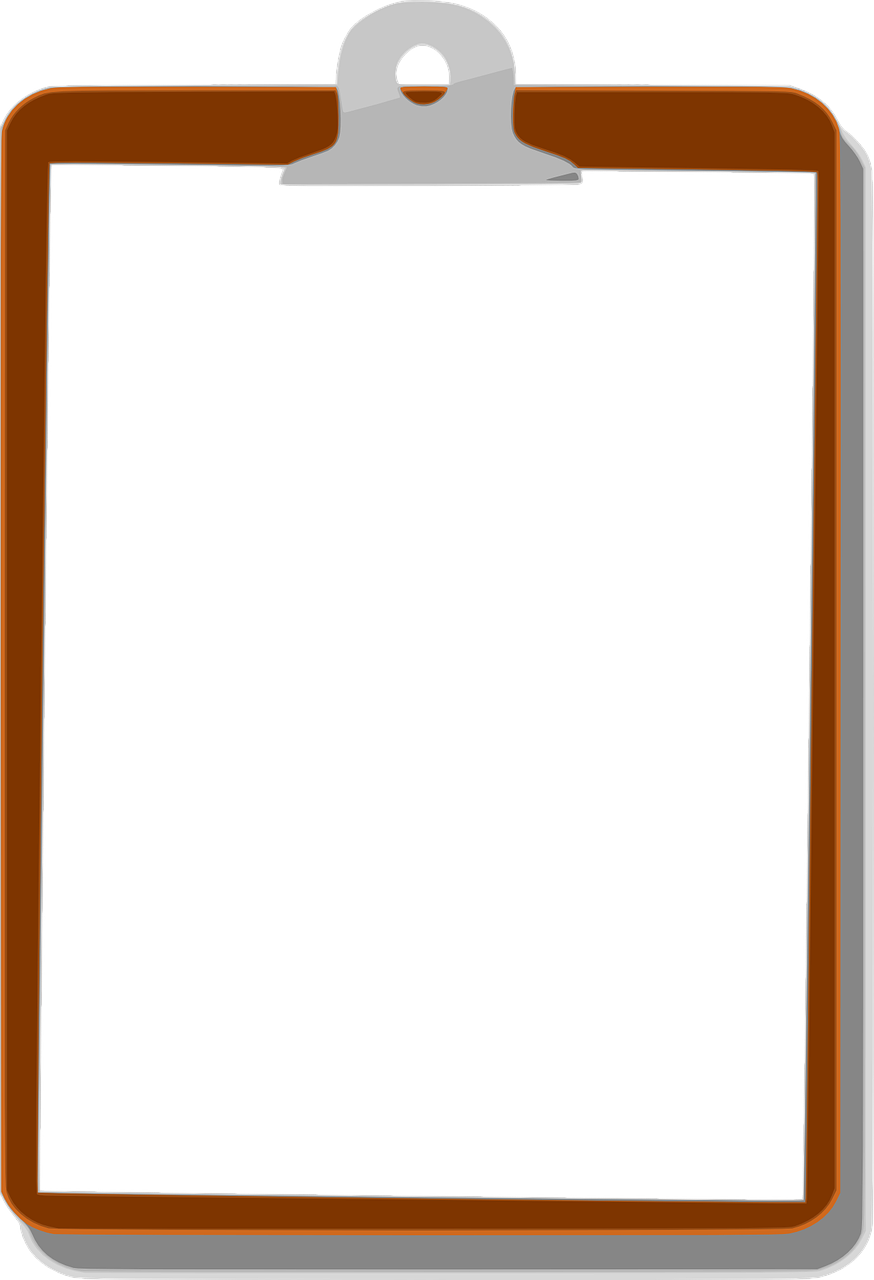 228
228
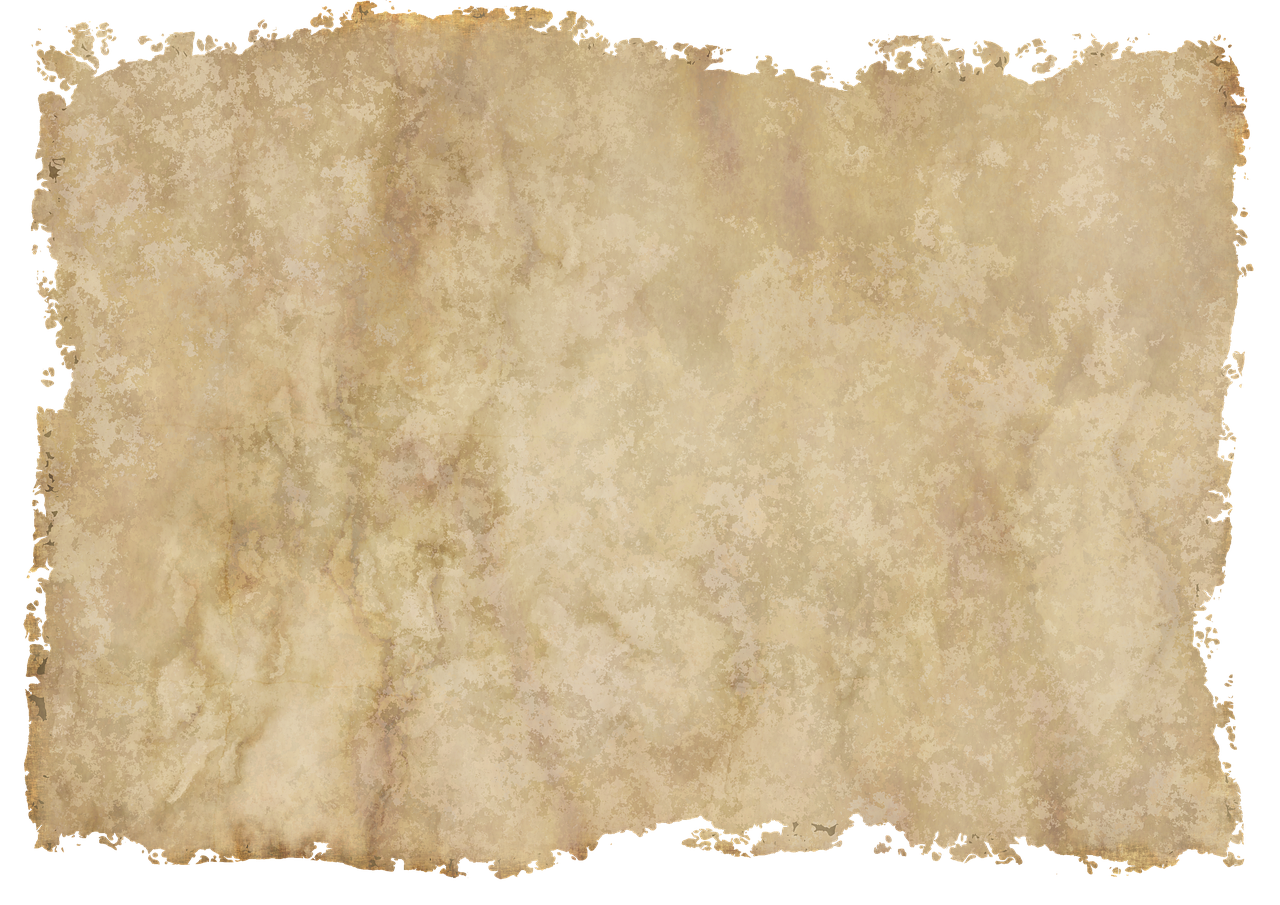 229
Neptunium
Neptunium
Neptunium
Neptunium
Neptunium
Neptunium
Neptunium
Neptunium
Neptunium
Neptunium
Neptunium
Np
Np
Np
Np
Np
Np
Np
Np
Np
Np
Np
93
93
93
93
93
93
93
93
93
93
93
Uran
Uran
Uran
Uran
Uran
Uran
Uran
Uran
Uran
Uran
Uran
Uran
Uran
227
227
227
U
U
U
U
U
U
U
U
U
U
U
U
U
92
92
92
92
92
92
92
92
92
92
92
92
92
Protactium
Protactium
Protactium
Protactium
Protactium
Protactium
Protactium
Protactium
Protactium
Protactium
Protactium
Protactium
Protactium
214
218
222
214
Pb
Po
Rn
Bi
226
226
226
226
Pa
Pa
Pa
Pa
Pa
Pa
Pa
Pa
Pa
Pa
Pa
Pa
Pa
82
84
86
83
91
91
91
91
91
91
91
91
91
91
91
91
91
Thorium
Thorium
Thorium
Thorium
Thorium
Thorium
Thorium
Thorium
Thorium
Thorium
Thorium
Thorium
Thorium
225
225
225
225
225
Th
Th
Th
Th
Th
Th
Th
Th
Th
Th
Th
Th
Th
90
90
90
90
90
90
90
90
90
90
90
90
90
Actinium
Actinium
Actinium
Actinium
Actinium
Actinium
Actinium
Actinium
Actinium
Actinium
Actinium
Actinium
Actinium
224
224
224
224
224
224
Ac
Ac
Ac
Ac
Ac
Ac
Ac
Ac
Ac
Ac
Ac
Ac
Ac
89
89
89
89
89
89
89
89
89
89
89
89
89
Radium
Radium
Radium
Radium
Radium
Radium
Radium
Radium
Radium
Radium
Radium
Radium
Radium
Ra
Ra
Ra
Ra
Ra
Ra
Ra
Ra
Ra
Ra
Ra
Ra
Ra
88
88
88
88
88
88
88
88
88
88
88
88
88
223
223
223
223
223
223
223
Polonium
Polonium
Radium
Radon
Radon
Radon
Astat
Astat
Bly
Bly
Francium
Francium
Francium
Francium
Francium
Francium
Francium
Francium
Francium
Francium
Francium
Francium
Francium
214
214
212
218
218
214
214
212
216
222
Rn
Po
Pb
Rn
At
At
Pb
Bi
Po
Rn
222
222
222
222
222
222
222
222
Fr
Fr
Fr
Fr
Fr
Fr
Fr
Fr
Fr
Fr
Fr
Fr
Fr
86
84
82
86
85
85
82
83
94
86
87
87
87
87
87
87
87
87
87
87
87
87
87
Radon
Radon
Radon
Radon
Radon
Radon
Radon
Radon
Radon
Radon
Radon
Radon
Radon
221
221
221
221
221
221
221
221
221
Rn
Rn
Rn
Rn
Rn
Rn
Rn
Rn
Rn
Rn
Rn
Rn
Rn
86
86
86
86
86
86
86
86
86
86
86
86
86
Astat
Astat
Astat
Astat
Astat
Astat
Astat
Astat
Astat
Astat
Astat
Astat
Astat
220
220
220
220
220
220
220
220
220
220
At
At
At
At
At
At
At
At
At
At
At
At
At
85
85
85
85
85
85
85
85
85
85
85
85
85
Polonium
Polonium
Polonium
Polonium
Polonium
Polonium
Polonium
Polonium
Polonium
Polonium
Polonium
Polonium
Polonium
219
219
219
219
219
219
219
219
219
219
219
Po
Po
Po
Po
Po
Po
Po
Po
Po
Po
Po
Po
Po
84
84
84
84
84
84
84
84
84
84
84
84
84
Bismuth
Bismuth
Bismuth
Bismuth
Bismuth
Bismuth
Bismuth
Bismuth
Bismuth
Bismuth
Bismuth
Bismuth
Bismuth
218
218
218
218
218
218
218
218
218
218
Bi
Bi
Bi
Bi
Bi
Bi
Bi
Bi
Bi
Bi
Bi
Bi
Bi
218
83
83
83
83
83
83
83
83
83
83
83
83
83
216
216
216
216
216
216
216
216
216
216
216
Bly
Bly
Bly
Bly
Bly
Bly
Bly
Bly
Bly
Bly
Bly
Bly
Bly
229
217
217
217
217
217
217
217
217
217
217
Pb
Pb
Pb
Pb
Pb
Pb
Pb
Pb
Pb
Pb
Pb
Pb
Pb
82
82
82
82
82
82
82
82
82
82
82
82
82
© Mat-nat.dk
215
215
215
215
215
215
215
215
215
215
214
214
214
214
214
214
214
214
214
213
213
213
213
213
213
213
213
212
212
212
212
212
212
212
211
211
211
211
211
211
210
210
210
210
210
209
209
209
209
208
208
208
207
207
206
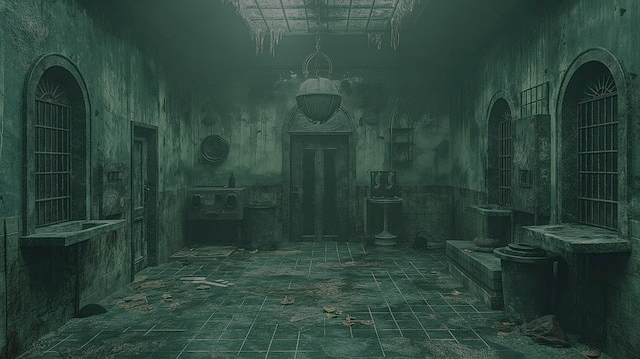 Radon – 222
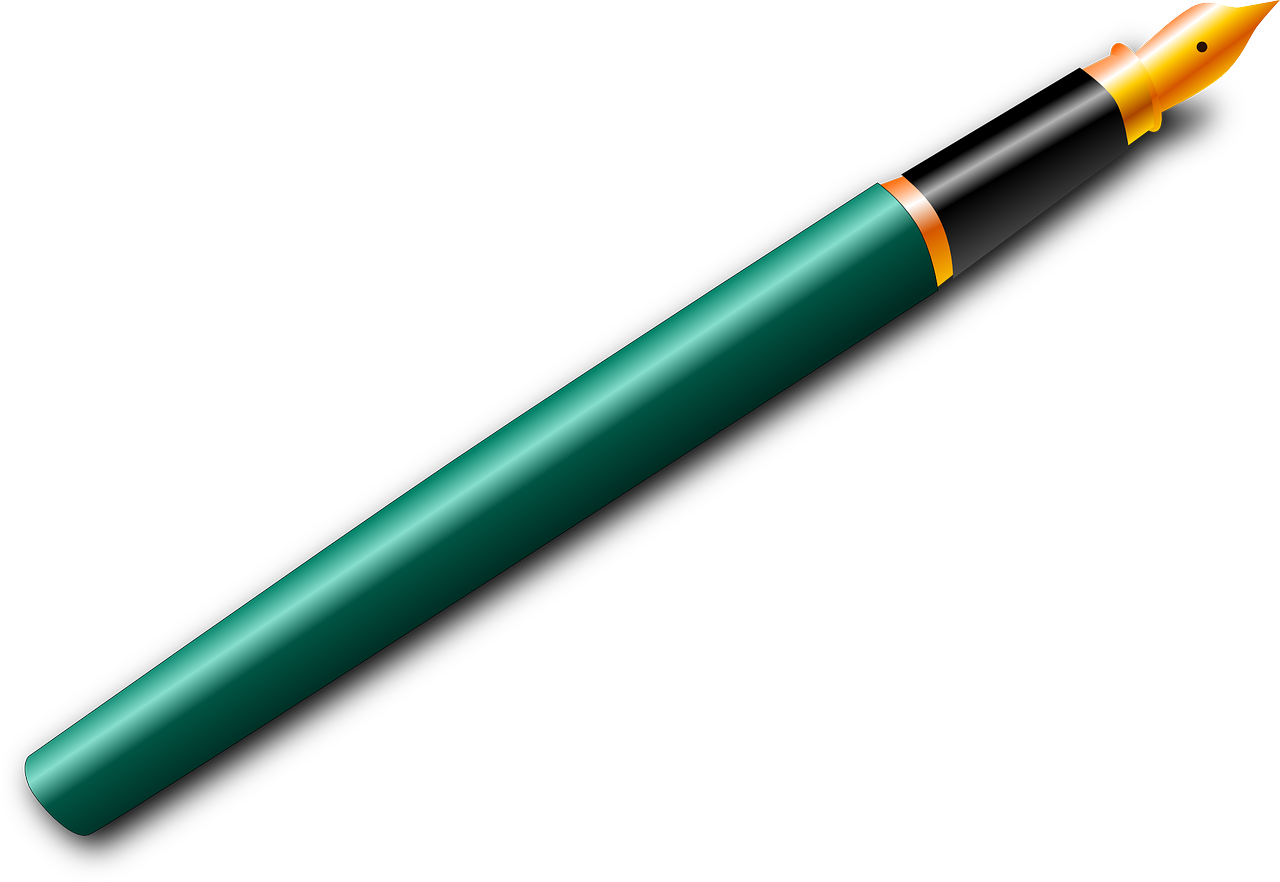 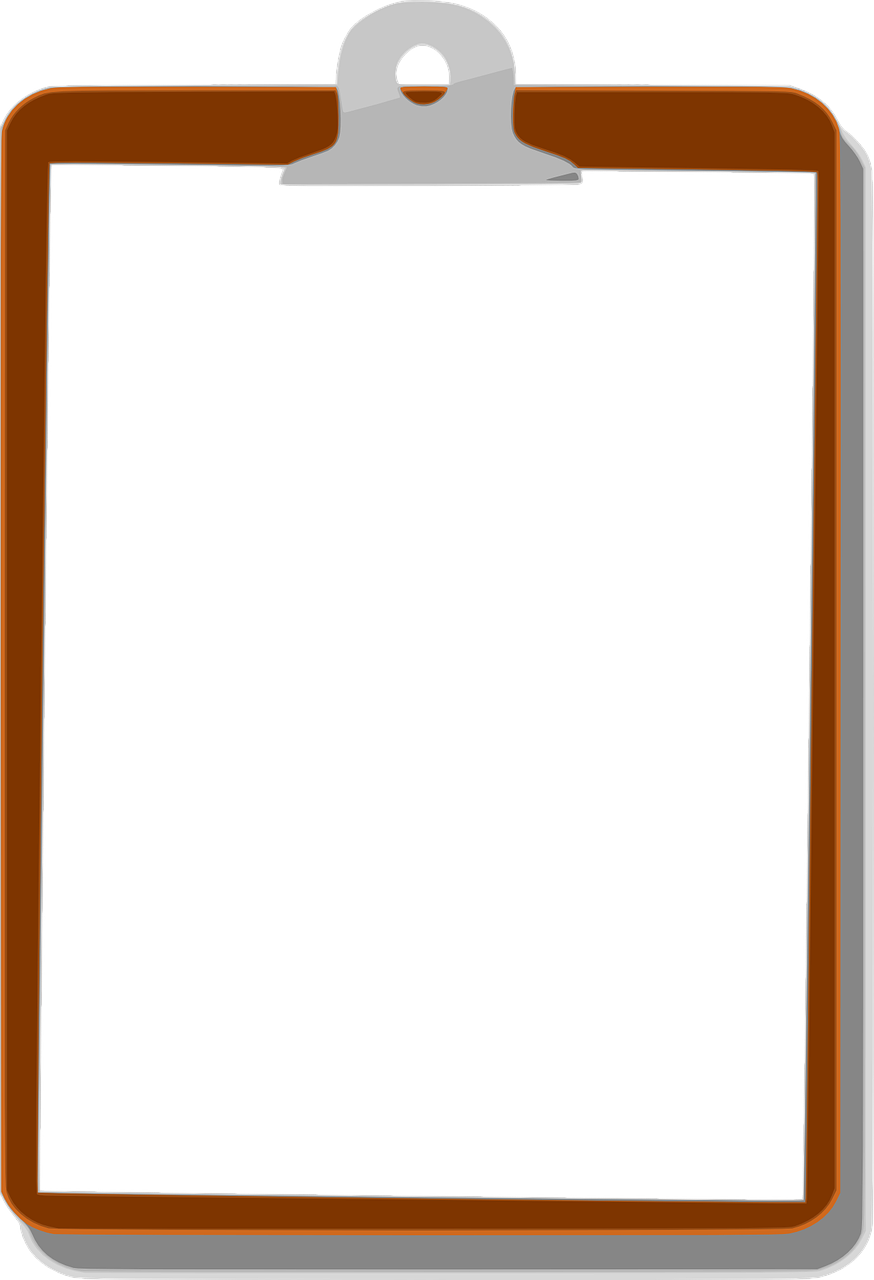 228
228
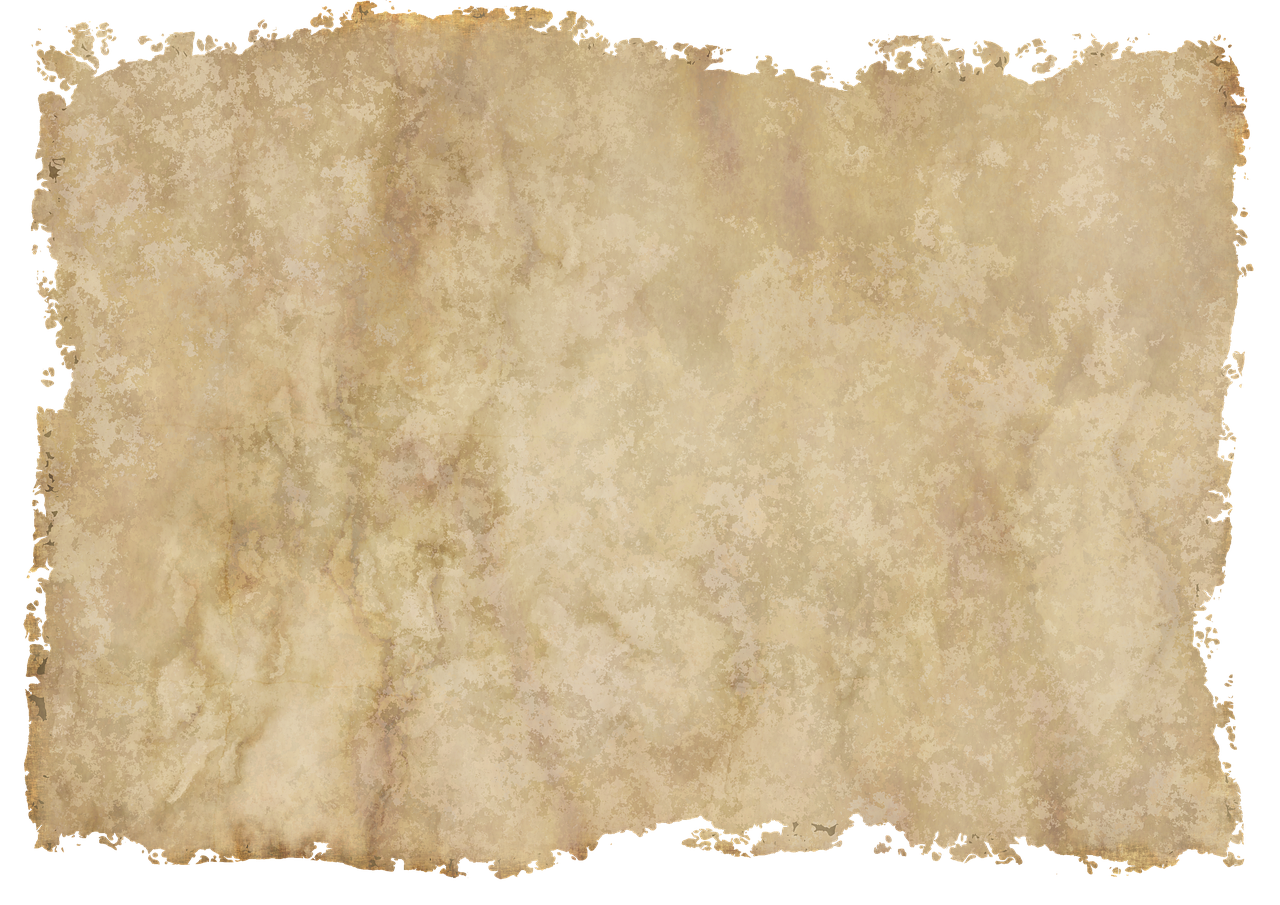 229
Neptunium
Neptunium
Neptunium
Neptunium
Neptunium
Neptunium
Neptunium
Neptunium
Neptunium
Neptunium
Neptunium
Np
Np
Np
Np
Np
Np
Np
Np
Np
Np
Np
93
93
93
93
93
93
93
93
93
93
93
Uran
Uran
Uran
Uran
Uran
Uran
Uran
Uran
Uran
Uran
Uran
Uran
Uran
227
227
227
U
U
U
U
U
U
U
U
U
U
U
U
U
92
92
92
92
92
92
92
92
92
92
92
92
92
Protactium
Protactium
Protactium
Protactium
Protactium
Protactium
Protactium
Protactium
Protactium
Protactium
Protactium
Protactium
Protactium
214
218
214
222
214
Pb
Po
Po
Rn
Bi
226
226
226
226
Pa
Pa
Pa
Pa
Pa
Pa
Pa
Pa
Pa
Pa
Pa
Pa
Pa
82
84
84
86
83
91
91
91
91
91
91
91
91
91
91
91
91
91
Thorium
Thorium
Thorium
Thorium
Thorium
Thorium
Thorium
Thorium
Thorium
Thorium
Thorium
Thorium
Thorium
225
225
225
225
225
Th
Th
Th
Th
Th
Th
Th
Th
Th
Th
Th
Th
Th
90
90
90
90
90
90
90
90
90
90
90
90
90
Actinium
Actinium
Actinium
Actinium
Actinium
Actinium
Actinium
Actinium
Actinium
Actinium
Actinium
Actinium
Actinium
224
224
224
224
224
224
Ac
Ac
Ac
Ac
Ac
Ac
Ac
Ac
Ac
Ac
Ac
Ac
Ac
89
89
89
89
89
89
89
89
89
89
89
89
89
Radium
Radium
Radium
Radium
Radium
Radium
Radium
Radium
Radium
Radium
Radium
Radium
Radium
Ra
Ra
Ra
Ra
Ra
Ra
Ra
Ra
Ra
Ra
Ra
Ra
Ra
88
88
88
88
88
88
88
88
88
88
88
88
88
223
223
223
223
223
223
223
Bismuth
Bismuth
Bismuth
Radon
Radon
Astat
Astat
Astat
Bly
Bly
Francium
Francium
Francium
Francium
Francium
Francium
Francium
Francium
Francium
Francium
Francium
Francium
Francium
214
212
215
213
214
218
208
214
210
216
At
Bi
At
Bi
Rn
Rn
Pb
Bi
Pb
At
222
222
222
222
222
222
222
222
Fr
Fr
Fr
Fr
Fr
Fr
Fr
Fr
Fr
Fr
Fr
Fr
Fr
85
83
85
83
86
86
82
83
82
85
87
87
87
87
87
87
87
87
87
87
87
87
87
Radon
Radon
Radon
Radon
Radon
Radon
Radon
Radon
Radon
Radon
Radon
Radon
Radon
221
221
221
221
221
221
221
221
221
Rn
Rn
Rn
Rn
Rn
Rn
Rn
Rn
Rn
Rn
Rn
Rn
Rn
86
86
86
86
86
86
86
86
86
86
86
86
86
Astat
Astat
Astat
Astat
Astat
Astat
Astat
Astat
Astat
Astat
Astat
Astat
Astat
220
220
220
220
220
220
220
220
220
220
At
At
At
At
At
At
At
At
At
At
At
At
At
85
85
85
85
85
85
85
85
85
85
85
85
85
Polonium
Polonium
Polonium
Polonium
Polonium
Polonium
Polonium
Polonium
Polonium
Polonium
Polonium
Polonium
Polonium
219
219
219
219
219
219
219
219
219
219
219
Po
Po
Po
Po
Po
Po
Po
Po
Po
Po
Po
Po
Po
84
84
84
84
84
84
84
84
84
84
84
84
84
Bismuth
Bismuth
Bismuth
Bismuth
Bismuth
Bismuth
Bismuth
Bismuth
Bismuth
Bismuth
Bismuth
Bismuth
Bismuth
218
218
218
218
218
218
218
218
218
218
Bi
Bi
Bi
Bi
Bi
Bi
Bi
Bi
Bi
Bi
Bi
Bi
Bi
218
83
83
83
83
83
83
83
83
83
83
83
83
83
216
216
216
216
216
216
216
216
216
216
216
Bly
Bly
Bly
Bly
Bly
Bly
Bly
Bly
Bly
Bly
Bly
Bly
Bly
229
217
217
217
217
217
217
217
217
217
217
Pb
Pb
Pb
Pb
Pb
Pb
Pb
Pb
Pb
Pb
Pb
Pb
Pb
82
82
82
82
82
82
82
82
82
82
82
82
82
© Mat-nat.dk
215
215
215
215
215
215
215
215
215
215
214
214
214
214
214
214
214
214
214
213
213
213
213
213
213
213
213
212
212
212
212
212
212
212
211
211
211
211
211
211
210
210
210
210
210
209
209
209
209
208
208
208
207
207
206
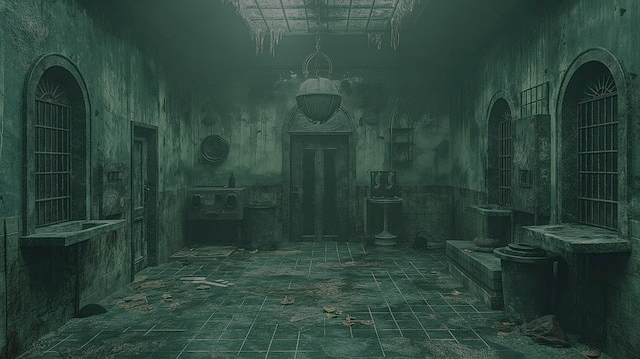 Radon – 222
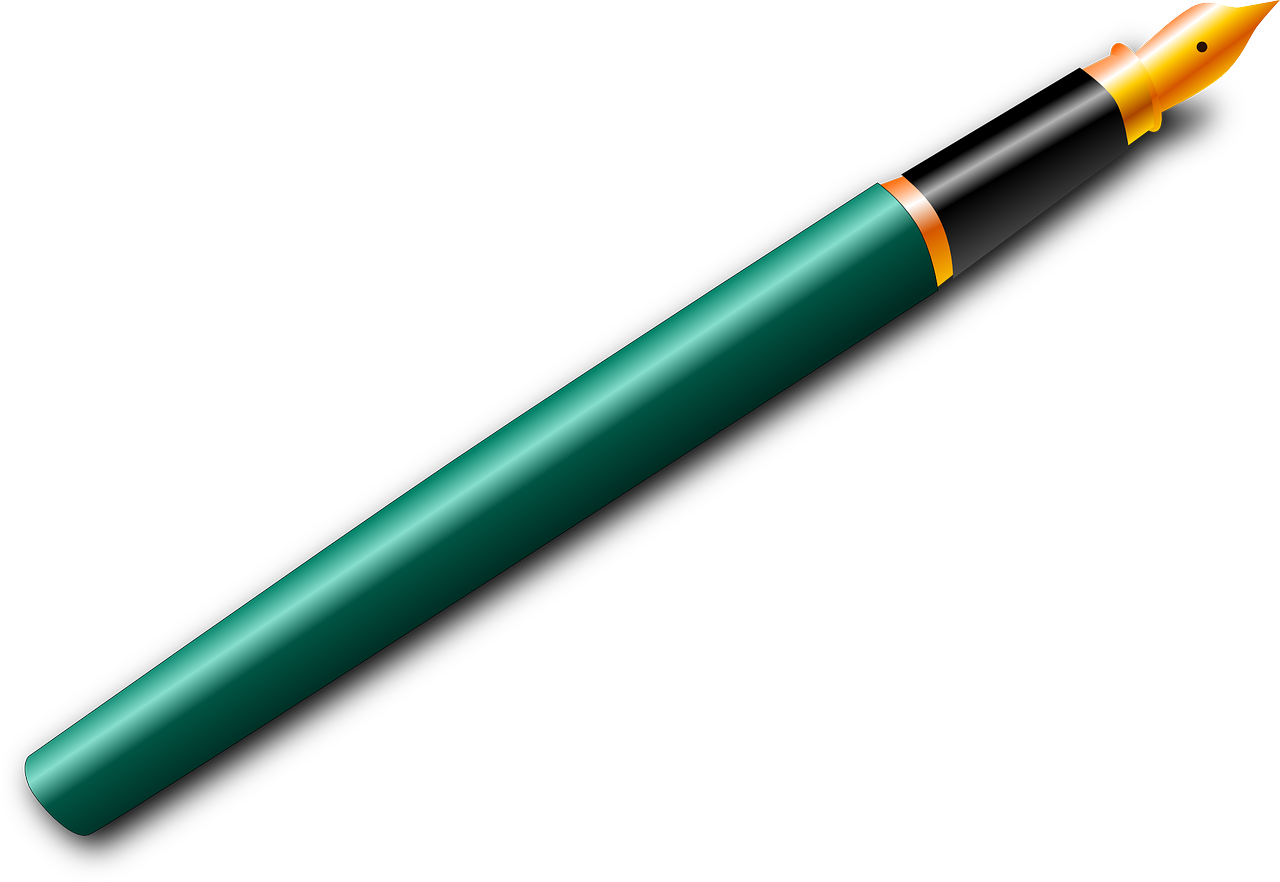 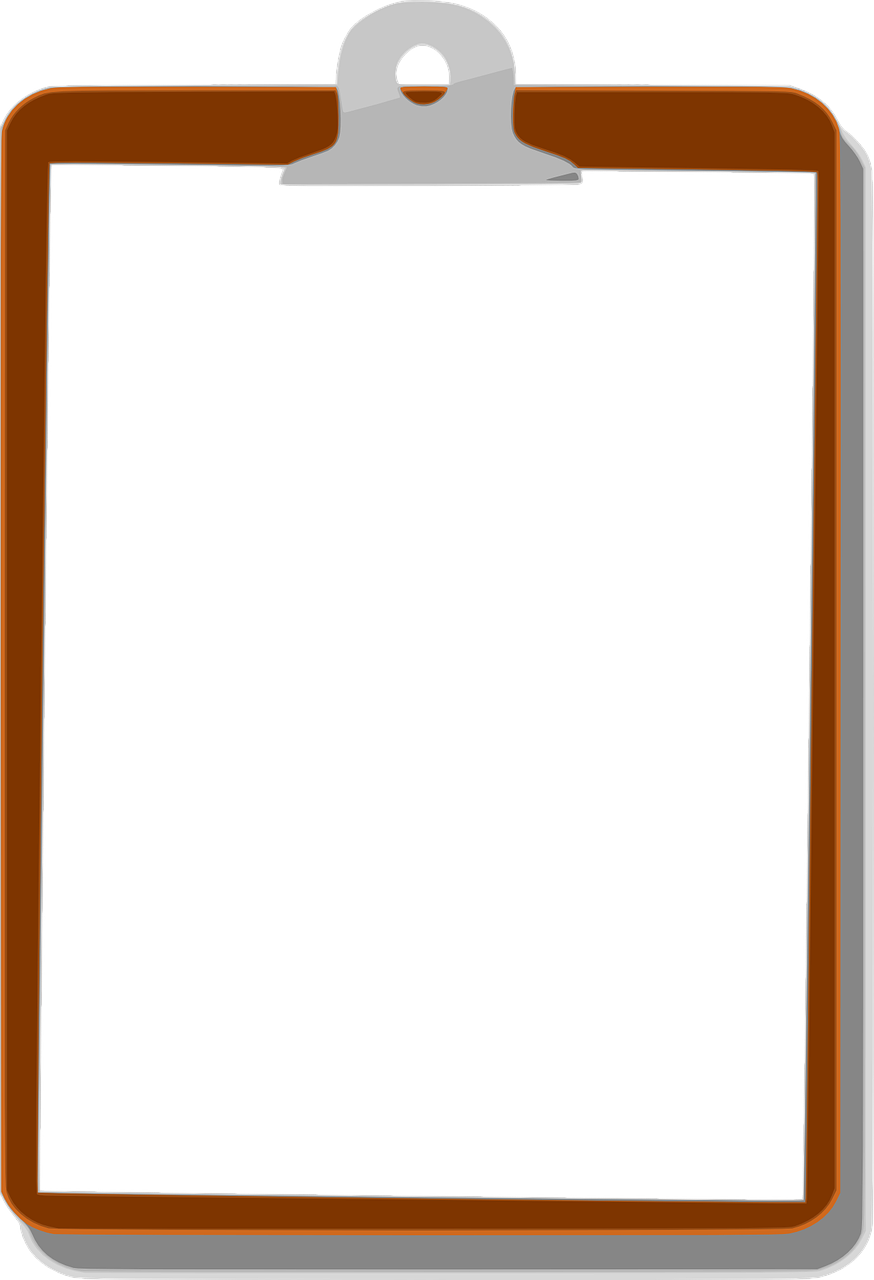 228
228
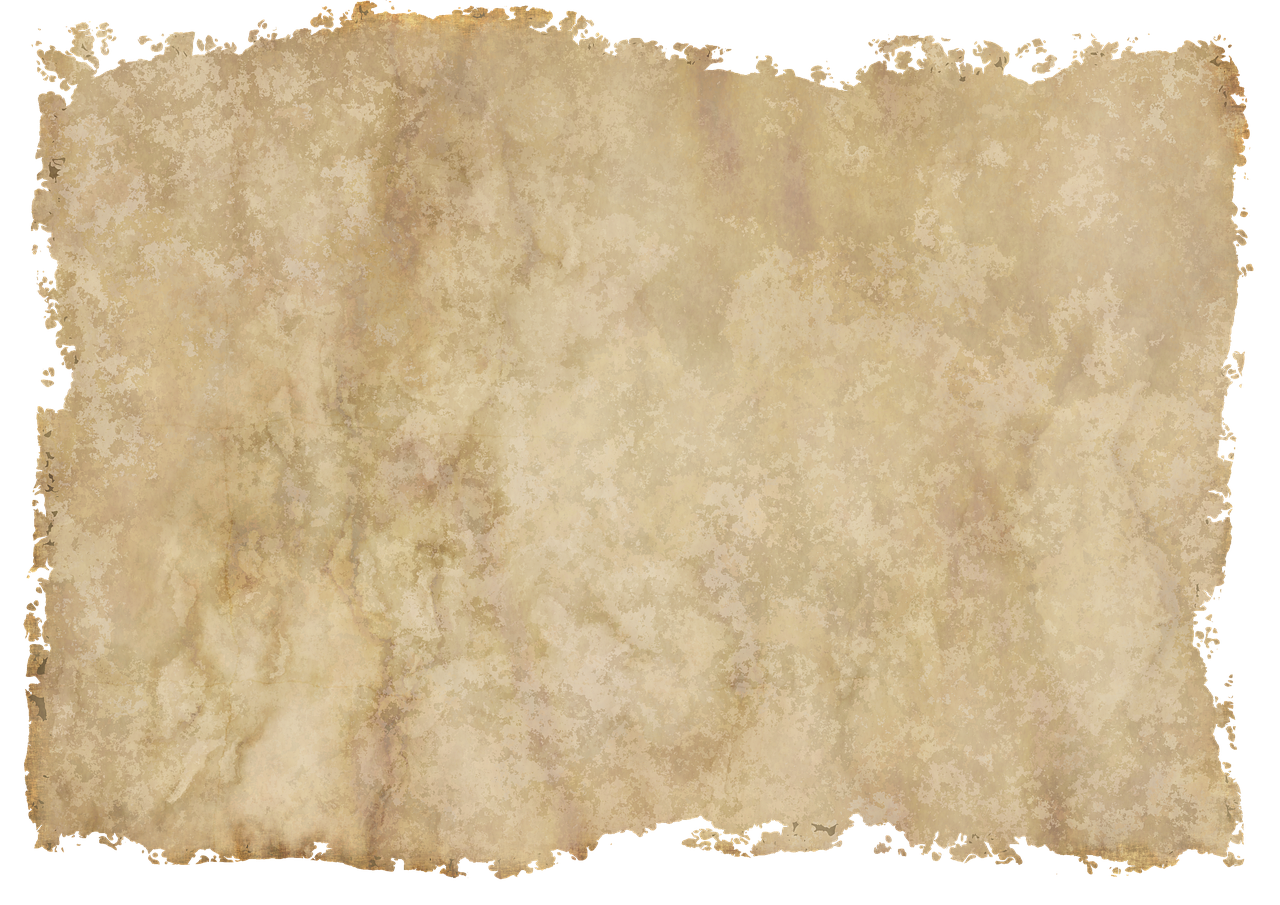 229
Neptunium
Neptunium
Neptunium
Neptunium
Neptunium
Neptunium
Neptunium
Neptunium
Neptunium
Neptunium
Neptunium
Np
Np
Np
Np
Np
Np
Np
Np
Np
Np
Np
93
93
93
93
93
93
93
93
93
93
93
Uran
Uran
Uran
Uran
Uran
Uran
Uran
Uran
Uran
Uran
Uran
Uran
Uran
227
227
227
U
U
U
U
U
U
U
U
U
U
U
U
U
92
92
92
92
92
92
92
92
92
92
92
92
92
Protactium
Protactium
Protactium
Protactium
Protactium
Protactium
Protactium
Protactium
Protactium
Protactium
Protactium
Protactium
Protactium
214
218
210
214
222
214
Pb
Pb
Po
Po
Rn
Bi
226
226
226
226
Pa
Pa
Pa
Pa
Pa
Pa
Pa
Pa
Pa
Pa
Pa
Pa
Pa
82
84
82
84
86
83
91
91
91
91
91
91
91
91
91
91
91
91
91
Thorium
Thorium
Thorium
Thorium
Thorium
Thorium
Thorium
Thorium
Thorium
Thorium
Thorium
Thorium
Thorium
225
225
225
225
225
Th
Th
Th
Th
Th
Th
Th
Th
Th
Th
Th
Th
Th
90
90
90
90
90
90
90
90
90
90
90
90
90
Actinium
Actinium
Actinium
Actinium
Actinium
Actinium
Actinium
Actinium
Actinium
Actinium
Actinium
Actinium
Actinium
224
224
224
224
224
224
Ac
Ac
Ac
Ac
Ac
Ac
Ac
Ac
Ac
Ac
Ac
Ac
Ac
89
89
89
89
89
89
89
89
89
89
89
89
89
Radium
Radium
Radium
Radium
Radium
Radium
Radium
Radium
Radium
Radium
Radium
Radium
Radium
Ra
Ra
Ra
Ra
Ra
Ra
Ra
Ra
Ra
Ra
Ra
Ra
Ra
88
88
88
88
88
88
88
88
88
88
88
88
88
223
223
223
223
223
223
223
Polonium
Polonium
Polonium
Bismuth
Bismuth
Bismuth
Radon
Radon
Astat
Astat
Francium
Francium
Francium
Francium
Francium
Francium
Francium
Francium
Francium
Francium
Francium
Francium
Francium
210
209
214
212
210
210
210
212
214
214
Po
Bi
At
Po
Bi
At
Rn
Bi
Rn
Po
222
222
222
222
222
222
222
222
Fr
Fr
Fr
Fr
Fr
Fr
Fr
Fr
Fr
Fr
Fr
Fr
Fr
84
83
85
84
83
85
86
83
86
84
87
87
87
87
87
87
87
87
87
87
87
87
87
Radon
Radon
Radon
Radon
Radon
Radon
Radon
Radon
Radon
Radon
Radon
Radon
Radon
221
221
221
221
221
221
221
221
221
Rn
Rn
Rn
Rn
Rn
Rn
Rn
Rn
Rn
Rn
Rn
Rn
Rn
86
86
86
86
86
86
86
86
86
86
86
86
86
Astat
Astat
Astat
Astat
Astat
Astat
Astat
Astat
Astat
Astat
Astat
Astat
Astat
220
220
220
220
220
220
220
220
220
220
At
At
At
At
At
At
At
At
At
At
At
At
At
85
85
85
85
85
85
85
85
85
85
85
85
85
Polonium
Polonium
Polonium
Polonium
Polonium
Polonium
Polonium
Polonium
Polonium
Polonium
Polonium
Polonium
Polonium
219
219
219
219
219
219
219
219
219
219
219
Po
Po
Po
Po
Po
Po
Po
Po
Po
Po
Po
Po
Po
84
84
84
84
84
84
84
84
84
84
84
84
84
Bismuth
Bismuth
Bismuth
Bismuth
Bismuth
Bismuth
Bismuth
Bismuth
Bismuth
Bismuth
Bismuth
Bismuth
Bismuth
218
218
218
218
218
218
218
218
218
218
Bi
Bi
Bi
Bi
Bi
Bi
Bi
Bi
Bi
Bi
Bi
Bi
Bi
218
83
83
83
83
83
83
83
83
83
83
83
83
83
216
216
216
216
216
216
216
216
216
216
216
Bly
Bly
Bly
Bly
Bly
Bly
Bly
Bly
Bly
Bly
Bly
Bly
Bly
229
217
217
217
217
217
217
217
217
217
217
Pb
Pb
Pb
Pb
Pb
Pb
Pb
Pb
Pb
Pb
Pb
Pb
Pb
82
82
82
82
82
82
82
82
82
82
82
82
82
© Mat-nat.dk
215
215
215
215
215
215
215
215
215
215
214
214
214
214
214
214
214
214
214
213
213
213
213
213
213
213
213
212
212
212
212
212
212
212
211
211
211
211
211
211
210
210
210
210
210
209
209
209
209
208
208
208
207
207
206
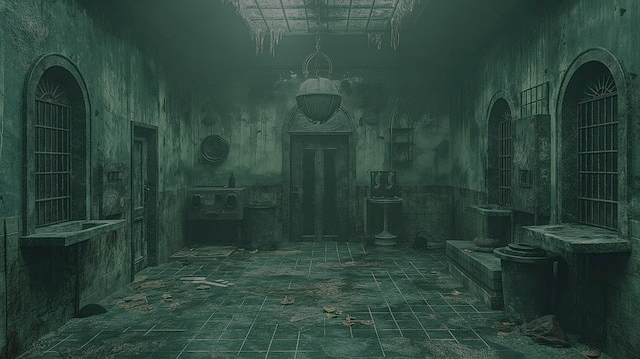 Radon – 222
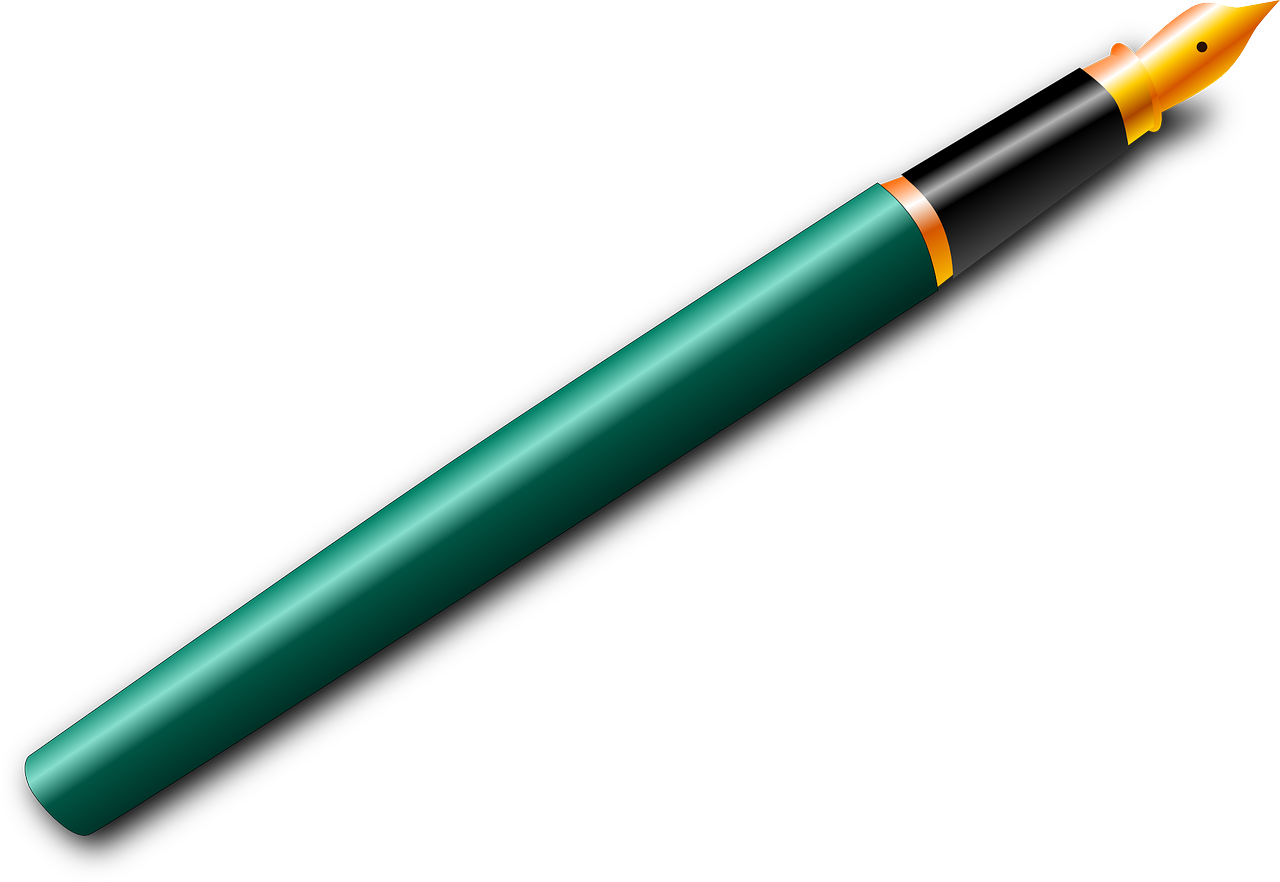 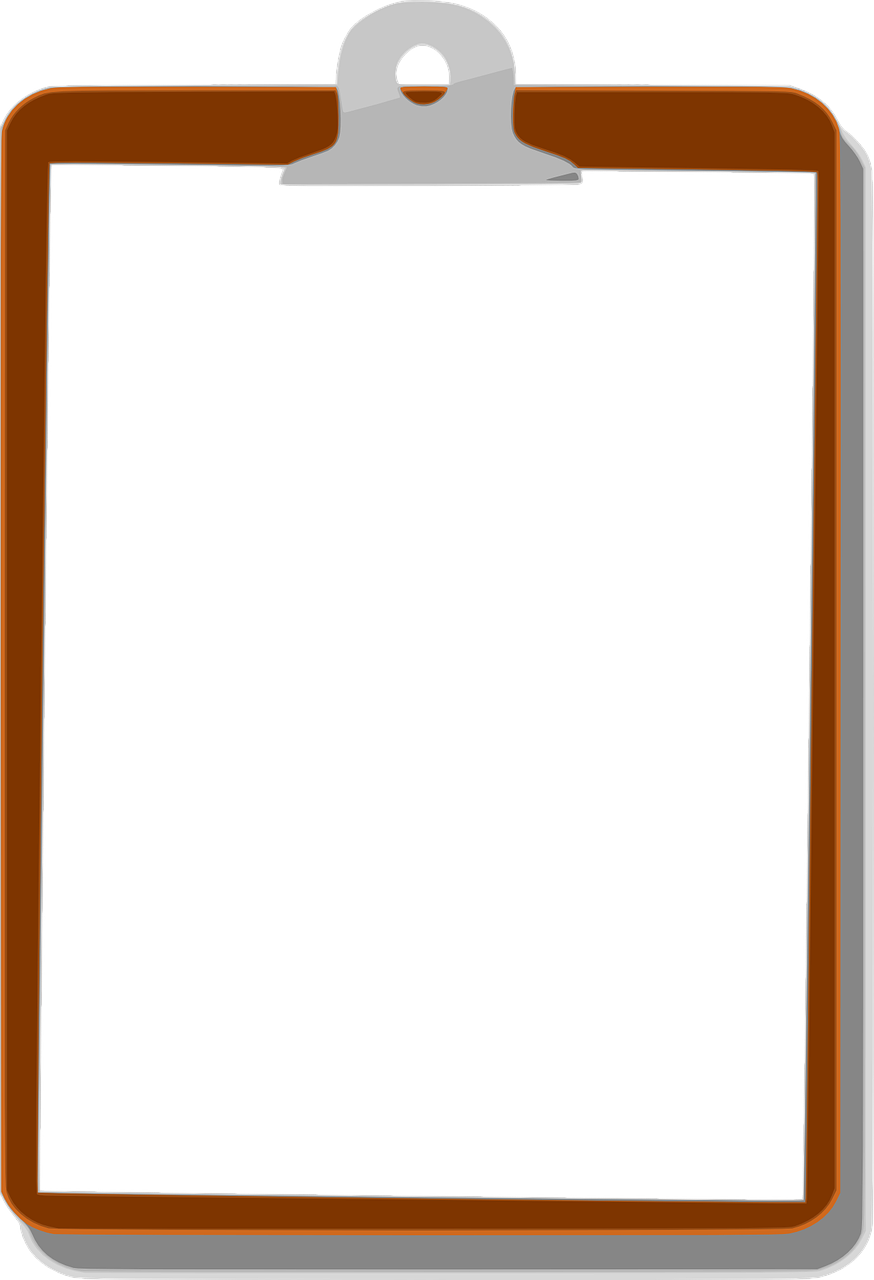 228
228
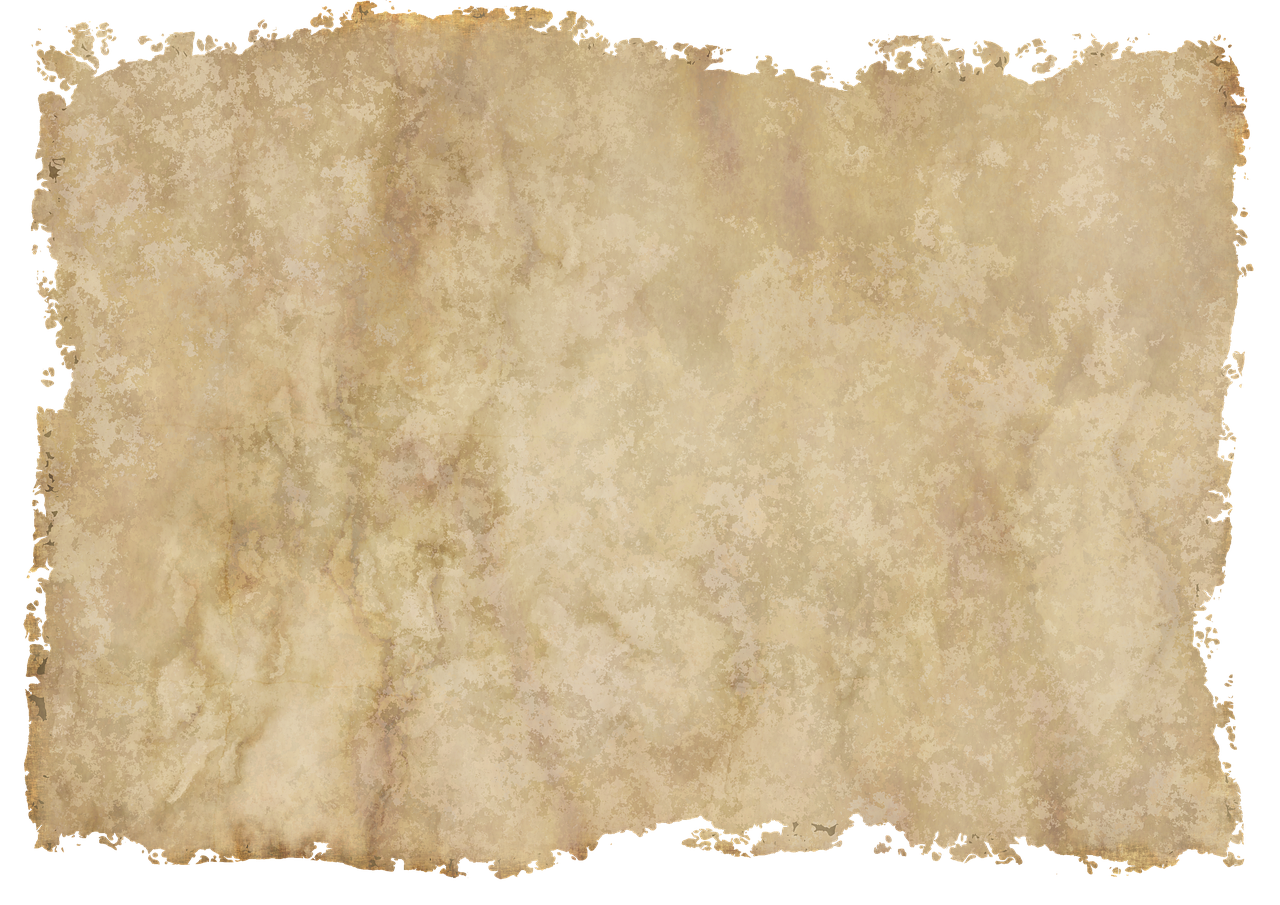 229
Neptunium
Neptunium
Neptunium
Neptunium
Neptunium
Neptunium
Neptunium
Neptunium
Neptunium
Neptunium
Neptunium
Np
Np
Np
Np
Np
Np
Np
Np
Np
Np
Np
93
93
93
93
93
93
93
93
93
93
93
Uran
Uran
Uran
Uran
Uran
Uran
Uran
Uran
Uran
Uran
Uran
Uran
Uran
227
227
227
U
U
U
U
U
U
U
U
U
U
U
U
U
92
92
92
92
92
92
92
92
92
92
92
92
92
Protactium
Protactium
Protactium
Protactium
Protactium
Protactium
Protactium
Protactium
Protactium
Protactium
Protactium
Protactium
Protactium
214
218
210
214
222
214
210
Pb
Pb
Po
Po
Rn
Bi
Bi
226
226
226
226
Pa
Pa
Pa
Pa
Pa
Pa
Pa
Pa
Pa
Pa
Pa
Pa
Pa
82
84
82
84
86
83
83
91
91
91
91
91
91
91
91
91
91
91
91
91
Thorium
Thorium
Thorium
Thorium
Thorium
Thorium
Thorium
Thorium
Thorium
Thorium
Thorium
Thorium
Thorium
225
225
225
225
225
Th
Th
Th
Th
Th
Th
Th
Th
Th
Th
Th
Th
Th
90
90
90
90
90
90
90
90
90
90
90
90
90
Actinium
Actinium
Actinium
Actinium
Actinium
Actinium
Actinium
Actinium
Actinium
Actinium
Actinium
Actinium
Actinium
224
224
224
224
224
224
Ac
Ac
Ac
Ac
Ac
Ac
Ac
Ac
Ac
Ac
Ac
Ac
Ac
89
89
89
89
89
89
89
89
89
89
89
89
89
Radium
Radium
Radium
Radium
Radium
Radium
Radium
Radium
Radium
Radium
Radium
Radium
Radium
Ra
Ra
Ra
Ra
Ra
Ra
Ra
Ra
Ra
Ra
Ra
Ra
Ra
88
88
88
88
88
88
88
88
88
88
88
88
88
223
223
223
223
223
223
223
Polonium
Polonium
Polonium
Bismuth
Astat
Astat
Astat
Bly
Bly
Bly
Francium
Francium
Francium
Francium
Francium
Francium
Francium
Francium
Francium
Francium
Francium
Francium
Francium
210
209
208
212
209
210
210
210
214
212
At
Po
Pb
At
Pb
Bi
Pb
Po
At
Po
222
222
222
222
222
222
222
222
Fr
Fr
Fr
Fr
Fr
Fr
Fr
Fr
Fr
Fr
Fr
Fr
Fr
210
85
84
82
85
82
82
84
85
84
87
87
87
87
87
87
87
87
87
87
87
87
87
Radon
Radon
Radon
Radon
Radon
Radon
Radon
Radon
Radon
Radon
Radon
Radon
Radon
221
221
221
221
221
221
221
221
221
Rn
Rn
Rn
Rn
Rn
Rn
Rn
Rn
Rn
Rn
Rn
Rn
Rn
86
86
86
86
86
86
86
86
86
86
86
86
86
Astat
Astat
Astat
Astat
Astat
Astat
Astat
Astat
Astat
Astat
Astat
Astat
Astat
220
220
220
220
220
220
220
220
220
220
At
At
At
At
At
At
At
At
At
At
At
At
At
85
85
85
85
85
85
85
85
85
85
85
85
85
Polonium
Polonium
Polonium
Polonium
Polonium
Polonium
Polonium
Polonium
Polonium
Polonium
Polonium
Polonium
Polonium
219
219
219
219
219
219
219
219
219
219
219
Po
Po
Po
Po
Po
Po
Po
Po
Po
Po
Po
Po
Po
84
84
84
84
84
84
84
84
84
84
84
84
84
Bismuth
Bismuth
Bismuth
Bismuth
Bismuth
Bismuth
Bismuth
Bismuth
Bismuth
Bismuth
Bismuth
Bismuth
Bismuth
218
218
218
218
218
218
218
218
218
218
Bi
Bi
Bi
Bi
Bi
Bi
Bi
Bi
Bi
Bi
Bi
Bi
Bi
218
83
83
83
83
83
83
83
83
83
83
83
83
83
216
216
216
216
216
216
216
216
216
216
216
Bly
Bly
Bly
Bly
Bly
Bly
Bly
Bly
Bly
Bly
Bly
Bly
Bly
229
217
217
217
217
217
217
217
217
217
217
Pb
Pb
Pb
Pb
Pb
Pb
Pb
Pb
Pb
Pb
Pb
Pb
Pb
82
82
82
82
82
82
82
82
82
82
82
82
82
© Mat-nat.dk
215
215
215
215
215
215
215
215
215
215
214
214
214
214
214
214
214
214
214
213
213
213
213
213
213
213
213
212
212
212
212
212
212
212
211
211
211
211
211
211
210
210
210
210
210
209
209
209
209
208
208
208
207
207
206
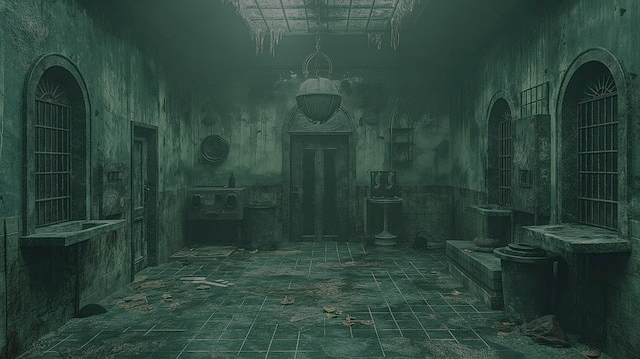 Radon – 222
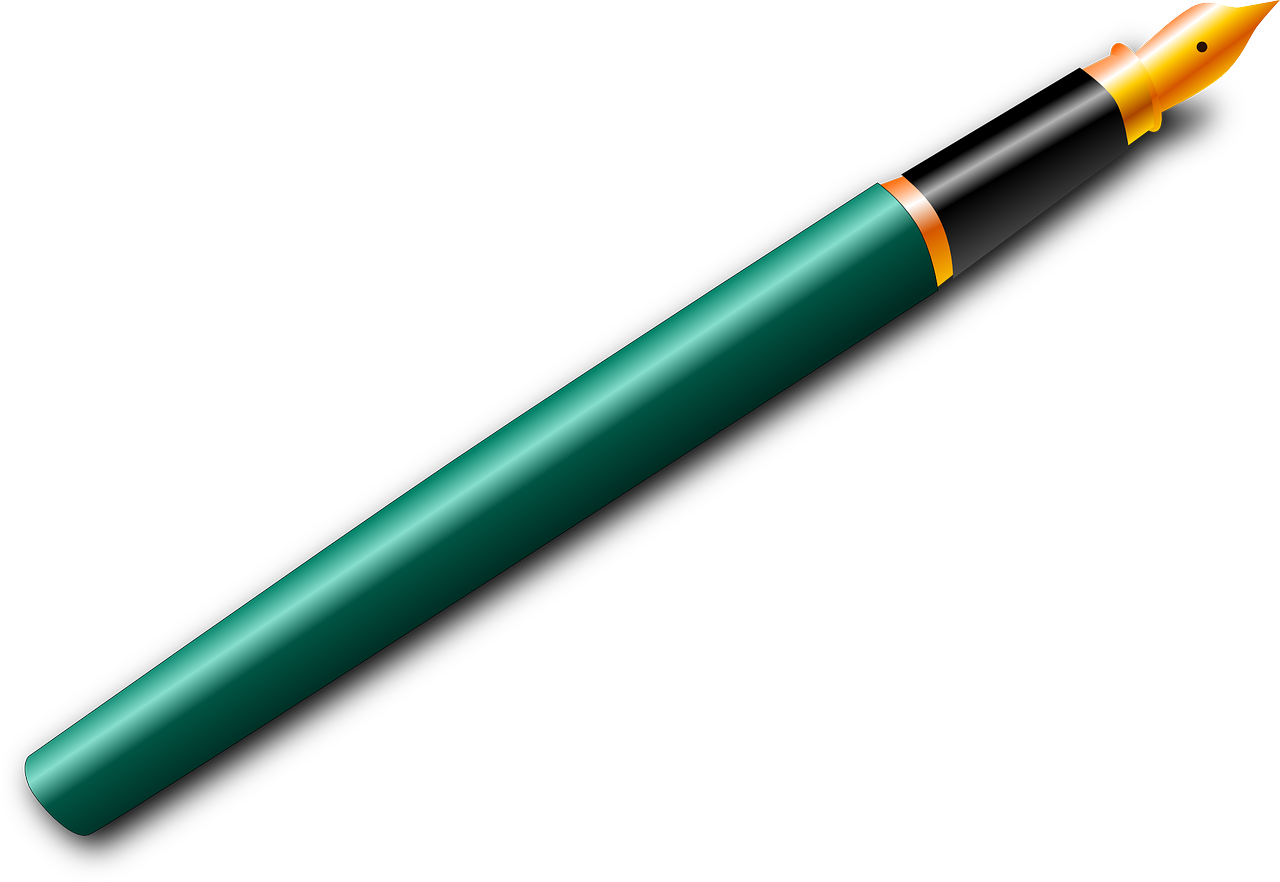 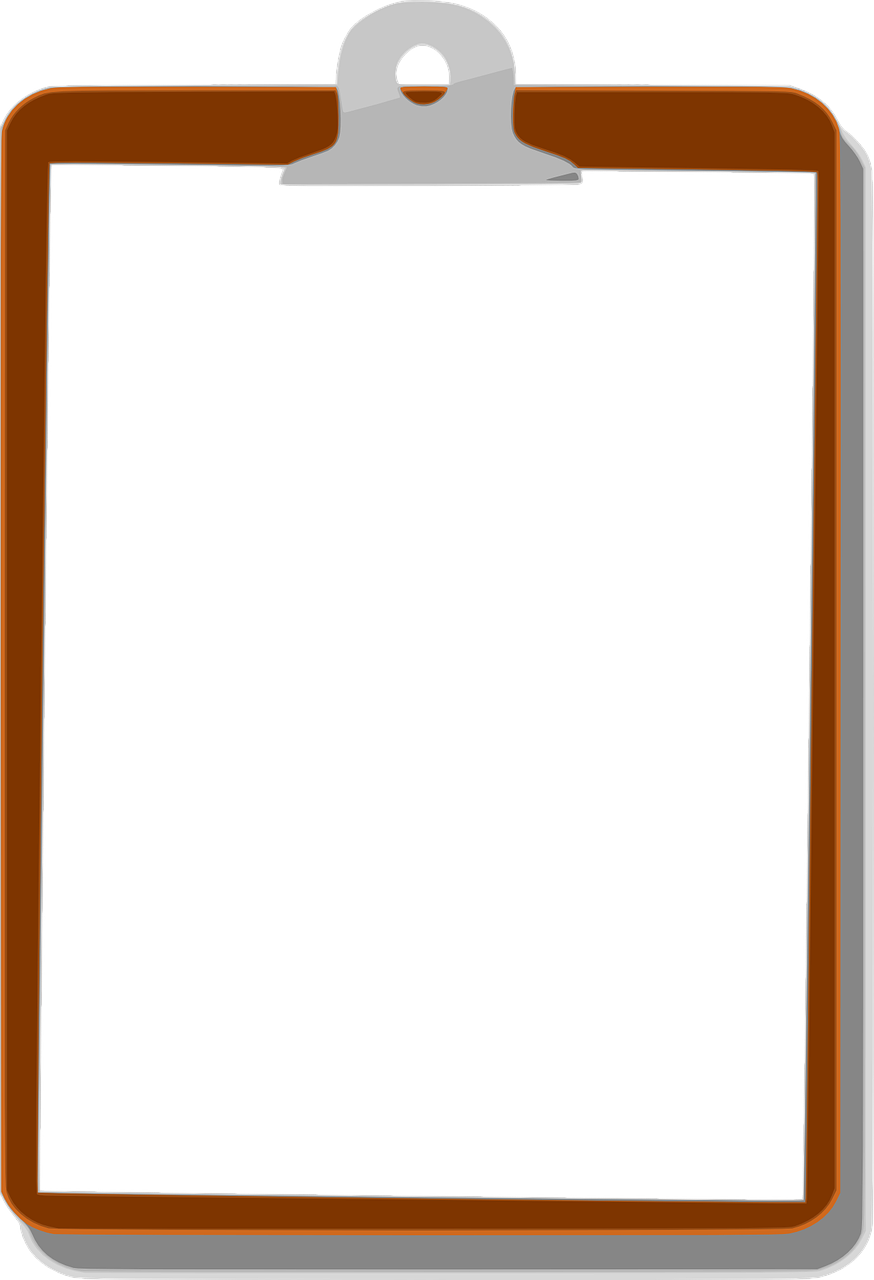 228
228
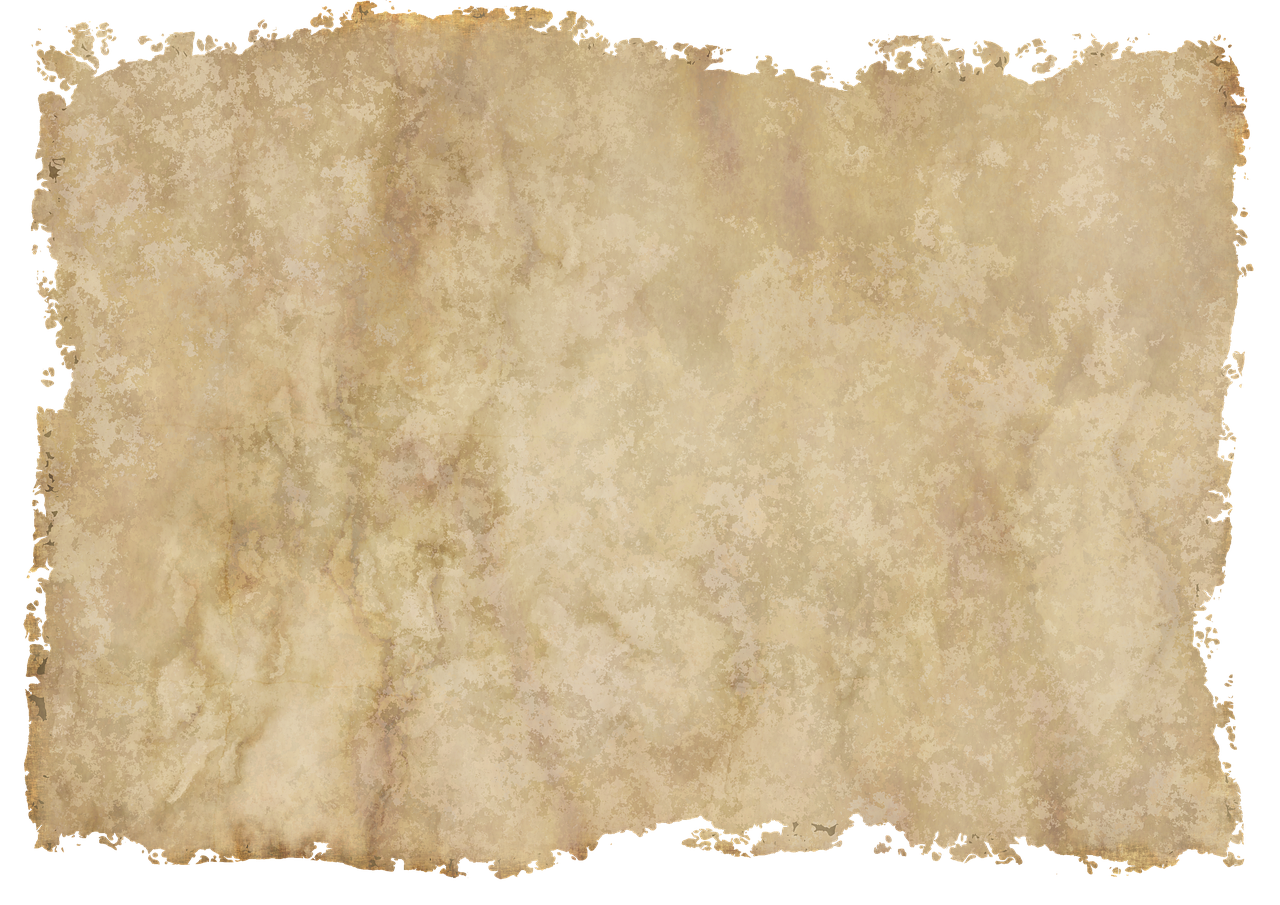 229
Neptunium
Neptunium
Neptunium
Neptunium
Neptunium
Neptunium
Neptunium
Neptunium
Neptunium
Neptunium
Neptunium
Np
Np
Np
Np
Np
Np
Np
Np
Np
Np
Np
93
93
93
93
93
93
93
93
93
93
93
Uran
Uran
Uran
Uran
Uran
Uran
Uran
Uran
Uran
Uran
Uran
Uran
Uran
227
227
227
U
U
U
U
U
U
U
U
U
U
U
U
U
92
92
92
92
92
92
92
92
92
92
92
92
92
Protactium
Protactium
Protactium
Protactium
Protactium
Protactium
Protactium
Protactium
Protactium
Protactium
Protactium
Protactium
Protactium
214
218
210
214
210
222
214
210
Pb
Pb
Po
Po
Po
Rn
Bi
Bi
226
226
226
226
Pa
Pa
Pa
Pa
Pa
Pa
Pa
Pa
Pa
Pa
Pa
Pa
Pa
82
84
82
84
84
86
83
83
91
91
91
91
91
91
91
91
91
91
91
91
91
Thorium
Thorium
Thorium
Thorium
Thorium
Thorium
Thorium
Thorium
Thorium
Thorium
Thorium
Thorium
Thorium
225
225
225
225
225
Th
Th
Th
Th
Th
Th
Th
Th
Th
Th
Th
Th
Th
90
90
90
90
90
90
90
90
90
90
90
90
90
Actinium
Actinium
Actinium
Actinium
Actinium
Actinium
Actinium
Actinium
Actinium
Actinium
Actinium
Actinium
Actinium
224
224
224
224
224
224
Ac
Ac
Ac
Ac
Ac
Ac
Ac
Ac
Ac
Ac
Ac
Ac
Ac
89
89
89
89
89
89
89
89
89
89
89
89
89
Radium
Radium
Radium
Radium
Radium
Radium
Radium
Radium
Radium
Radium
Radium
Radium
Radium
Ra
Ra
Ra
Ra
Ra
Ra
Ra
Ra
Ra
Ra
Ra
Ra
Ra
88
88
88
88
88
88
88
88
88
88
88
88
88
223
223
223
223
223
223
223
Polonium
Bismuth
Bismuth
Bismuth
Astat
Astat
Astat
Bly
Bly
Bly
Francium
Francium
Francium
Francium
Francium
Francium
Francium
Francium
Francium
Francium
Francium
Francium
Francium
206
208
210
210
210
212
207
212
214
208
Pb
Bi
At
Bi
Po
At
Pb
Bi
At
Pb
222
222
222
222
222
222
222
222
Fr
Fr
Fr
Fr
Fr
Fr
Fr
Fr
Fr
Fr
Fr
Fr
Fr
82
83
85
83
84
85
82
83
85
82
87
87
87
87
87
87
87
87
87
87
87
87
87
Radon
Radon
Radon
Radon
Radon
Radon
Radon
Radon
Radon
Radon
Radon
Radon
Radon
221
221
221
221
221
221
221
221
221
Rn
Rn
Rn
Rn
Rn
Rn
Rn
Rn
Rn
Rn
Rn
Rn
Rn
86
86
86
86
86
86
86
86
86
86
86
86
86
Astat
Astat
Astat
Astat
Astat
Astat
Astat
Astat
Astat
Astat
Astat
Astat
Astat
220
220
220
220
220
220
220
220
220
220
At
At
At
At
At
At
At
At
At
At
At
At
At
85
85
85
85
85
85
85
85
85
85
85
85
85
Polonium
Polonium
Polonium
Polonium
Polonium
Polonium
Polonium
Polonium
Polonium
Polonium
Polonium
Polonium
Polonium
219
219
219
219
219
219
219
219
219
219
219
Po
Po
Po
Po
Po
Po
Po
Po
Po
Po
Po
Po
Po
84
84
84
84
84
84
84
84
84
84
84
84
84
Bismuth
Bismuth
Bismuth
Bismuth
Bismuth
Bismuth
Bismuth
Bismuth
Bismuth
Bismuth
Bismuth
Bismuth
Bismuth
218
218
218
218
218
218
218
218
218
218
Bi
Bi
Bi
Bi
Bi
Bi
Bi
Bi
Bi
Bi
Bi
Bi
Bi
218
83
83
83
83
83
83
83
83
83
83
83
83
83
216
216
216
216
216
216
216
216
216
216
216
Bly
Bly
Bly
Bly
Bly
Bly
Bly
Bly
Bly
Bly
Bly
Bly
Bly
229
217
217
217
217
217
217
217
217
217
217
Pb
Pb
Pb
Pb
Pb
Pb
Pb
Pb
Pb
Pb
Pb
Pb
Pb
82
82
82
82
82
82
82
82
82
82
82
82
82
© Mat-nat.dk
215
215
215
215
215
215
215
215
215
215
214
214
214
214
214
214
214
214
214
213
213
213
213
213
213
213
213
212
212
212
212
212
212
212
211
211
211
211
211
211
210
210
210
210
210
209
209
209
209
208
208
208
207
207
206
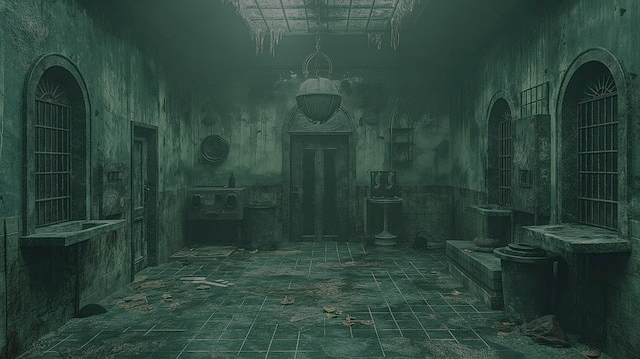 Radon – 222
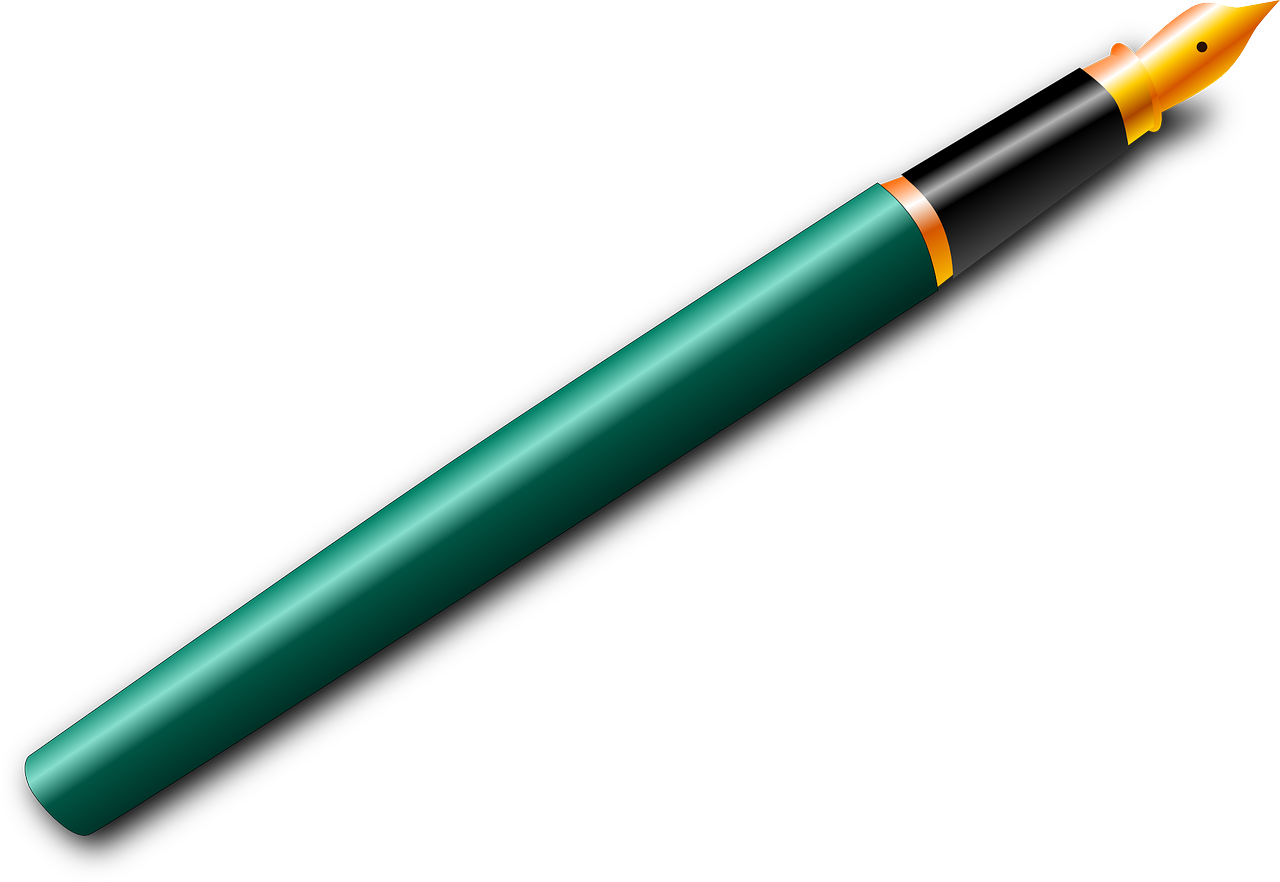 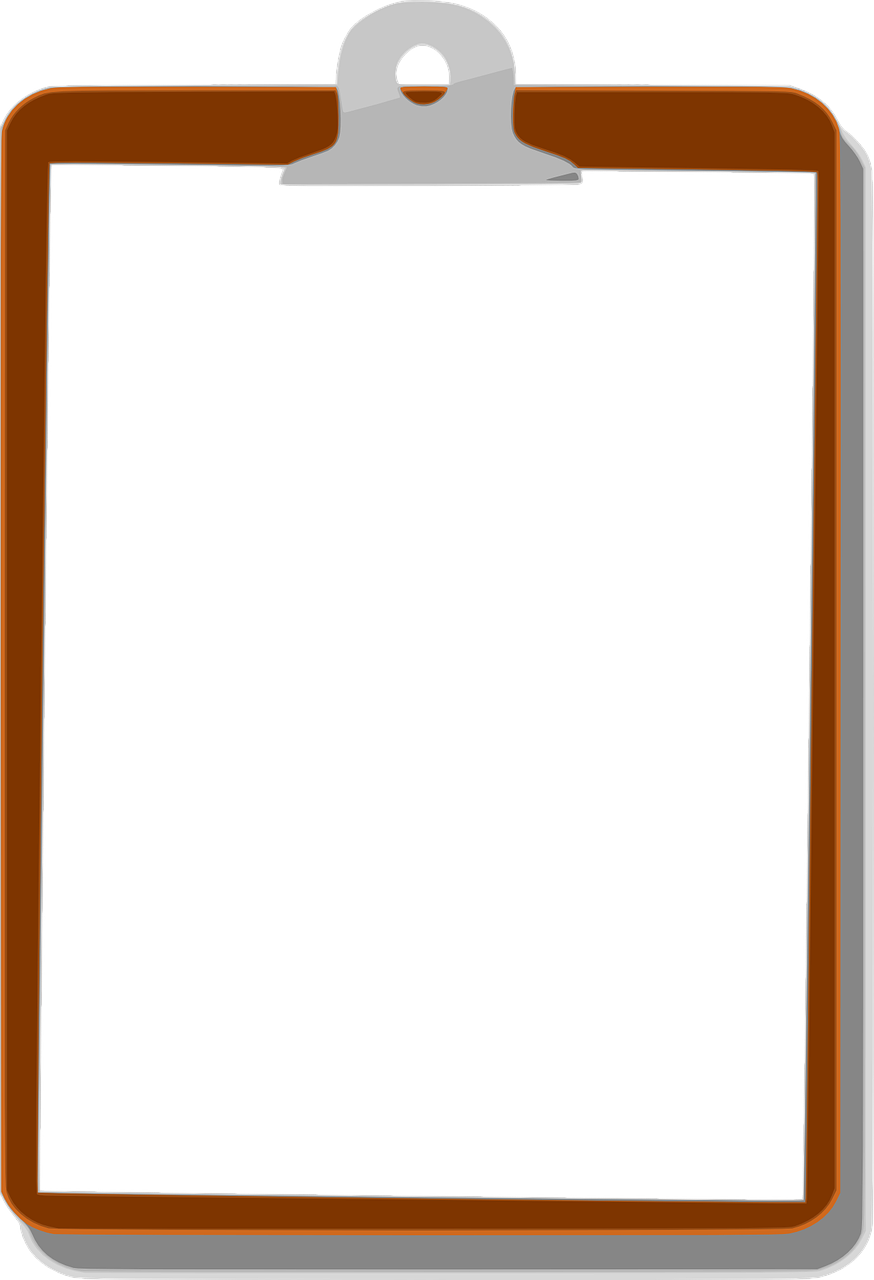 228
228
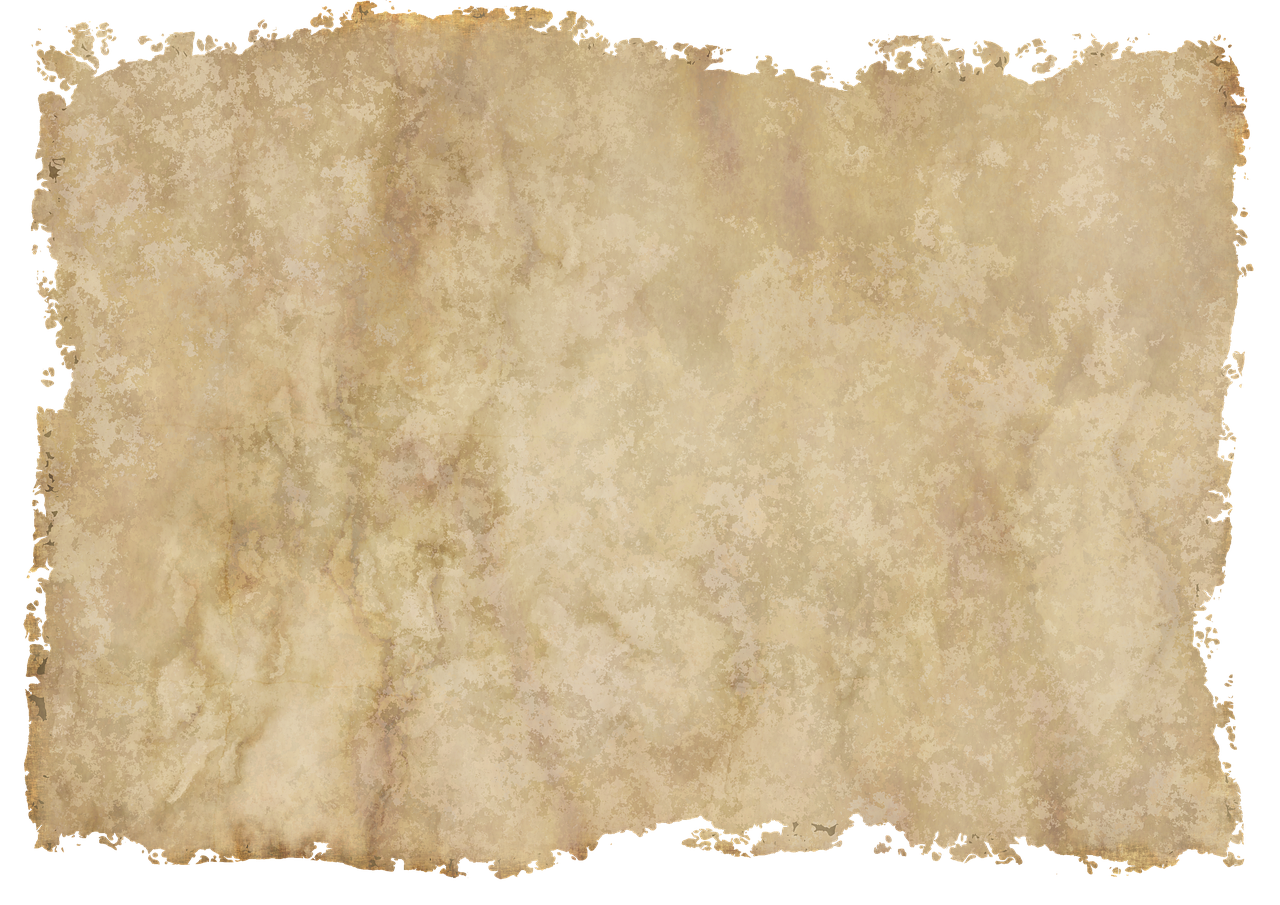 229
Neptunium
Neptunium
Neptunium
Neptunium
Neptunium
Neptunium
Neptunium
Neptunium
Neptunium
Neptunium
Neptunium
Np
Np
Np
Np
Np
Np
Np
Np
Np
Np
Np
93
93
93
93
93
93
93
93
93
93
93
Uran
Uran
Uran
Uran
Uran
Uran
Uran
Uran
Uran
Uran
Uran
Uran
Uran
227
227
227
U
U
U
U
U
U
U
U
U
U
U
U
U
92
92
92
92
92
92
92
92
92
92
92
92
92
Protactium
Protactium
Protactium
Protactium
Protactium
Protactium
Protactium
Protactium
Protactium
Protactium
Protactium
Protactium
Protactium
214
218
210
214
210
206
222
214
210
Pb
Pb
Pb
Po
Po
Po
Rn
Bi
Bi
226
226
226
226
Pa
Pa
Pa
Pa
Pa
Pa
Pa
Pa
Pa
Pa
Pa
Pa
Pa
82
84
82
84
84
82
86
83
83
91
91
91
91
91
91
91
91
91
91
91
91
91
Thorium
Thorium
Thorium
Thorium
Thorium
Thorium
Thorium
Thorium
Thorium
Thorium
Thorium
Thorium
Thorium
225
225
225
225
225
Th
Th
Th
Th
Th
Th
Th
Th
Th
Th
Th
Th
Th
90
90
90
90
90
90
90
90
90
90
90
90
90
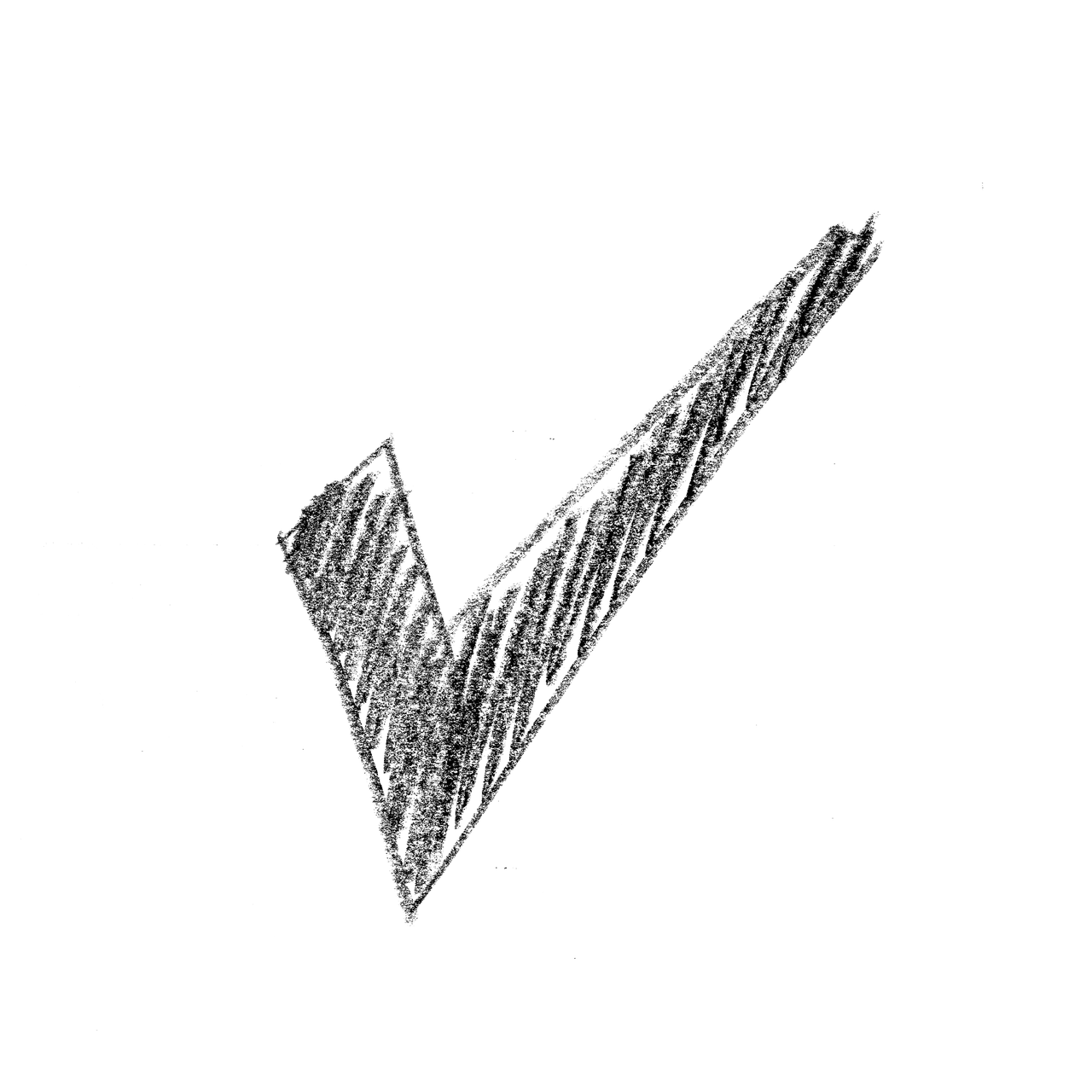 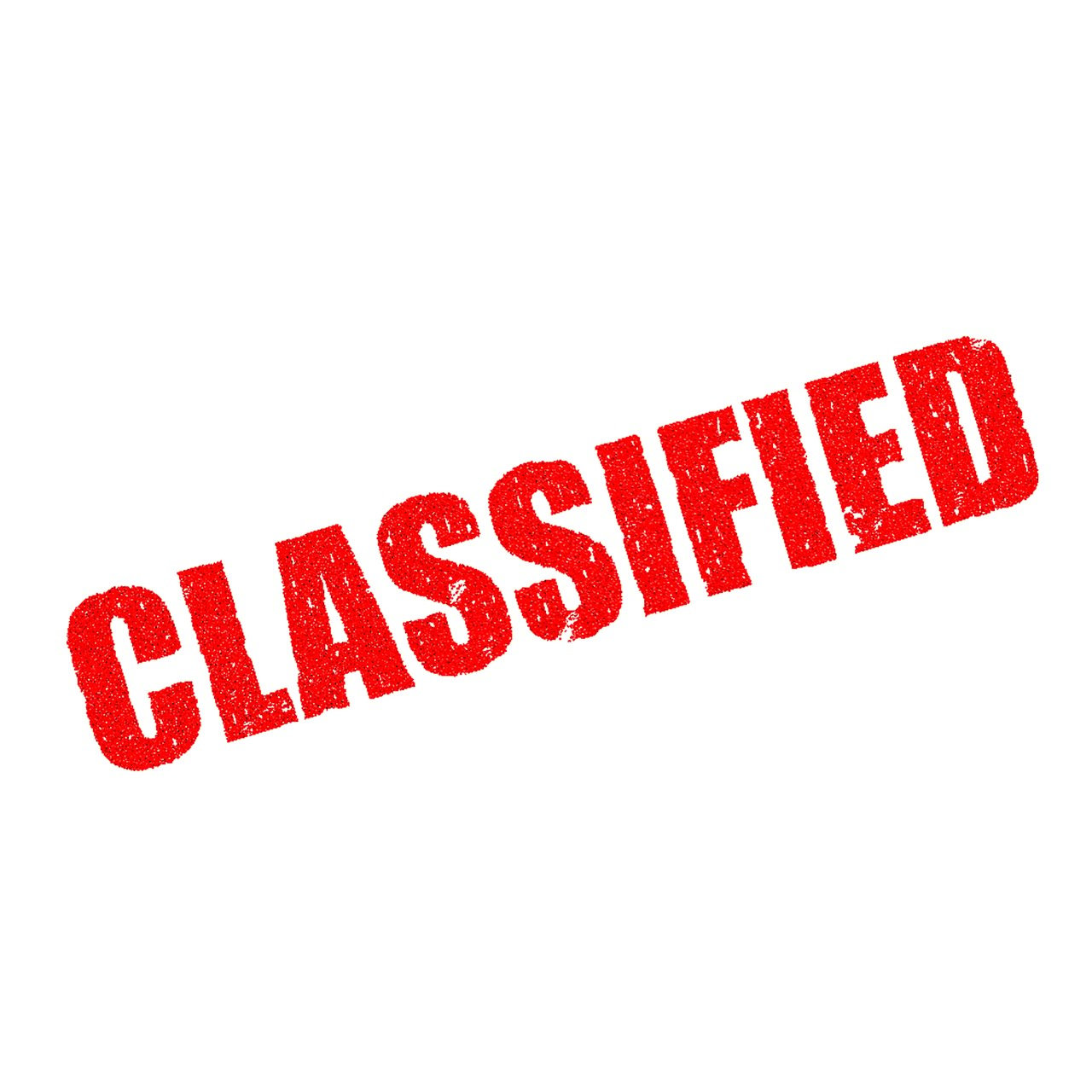 Actinium
Actinium
Actinium
Actinium
Actinium
Actinium
Actinium
Actinium
Actinium
Actinium
Actinium
Actinium
Actinium
224
224
224
224
224
224
Ac
Ac
Ac
Ac
Ac
Ac
Ac
Ac
Ac
Ac
Ac
Ac
Ac
89
89
89
89
89
89
89
89
89
89
89
89
89
Radium
Radium
Radium
Radium
Radium
Radium
Radium
Radium
Radium
Radium
Radium
Radium
Radium
Ra
Ra
Ra
Ra
Ra
Ra
Ra
Ra
Ra
Ra
Ra
Ra
Ra
88
88
88
88
88
88
88
88
88
88
88
88
88
223
223
223
223
223
223
223
Francium
Francium
Francium
Francium
Francium
Francium
Francium
Francium
Francium
Francium
Francium
Francium
Francium
222
222
222
222
222
222
222
222
Fr
Fr
Fr
Fr
Fr
Fr
Fr
Fr
Fr
Fr
Fr
Fr
Fr
87
87
87
87
87
87
87
87
87
87
87
87
87
Radon
Radon
Radon
Radon
Radon
Radon
Radon
Radon
Radon
Radon
Radon
Radon
Radon
221
221
221
221
221
221
221
221
221
Rn
Rn
Rn
Rn
Rn
Rn
Rn
Rn
Rn
Rn
Rn
Rn
Rn
86
86
86
86
86
86
86
86
86
86
86
86
86
Astat
Astat
Astat
Astat
Astat
Astat
Astat
Astat
Astat
Astat
Astat
Astat
Astat
220
220
220
220
220
220
220
220
220
220
At
At
At
At
At
At
At
At
At
At
At
At
At
85
85
85
85
85
85
85
85
85
85
85
85
85
Polonium
Polonium
Polonium
Polonium
Polonium
Polonium
Polonium
Polonium
Polonium
Polonium
Polonium
Polonium
Polonium
Fortsæt
219
219
219
219
219
219
219
219
219
219
219
Po
Po
Po
Po
Po
Po
Po
Po
Po
Po
Po
Po
Po
84
84
84
84
84
84
84
84
84
84
84
84
84
Bismuth
Bismuth
Bismuth
Bismuth
Bismuth
Bismuth
Bismuth
Bismuth
Bismuth
Bismuth
Bismuth
Bismuth
Bismuth
218
218
218
218
218
218
218
218
218
218
Bi
Bi
Bi
Bi
Bi
Bi
Bi
Bi
Bi
Bi
Bi
Bi
Bi
218
83
83
83
83
83
83
83
83
83
83
83
83
83
216
216
216
216
216
216
216
216
216
216
216
Bly
Bly
Bly
Bly
Bly
Bly
Bly
Bly
Bly
Bly
Bly
Bly
Bly
229
217
217
217
217
217
217
217
217
217
217
Pb
Pb
Pb
Pb
Pb
Pb
Pb
Pb
Pb
Pb
Pb
Pb
Pb
82
82
82
82
82
82
82
82
82
82
82
82
82
© Mat-nat.dk
215
215
215
215
215
215
215
215
215
215
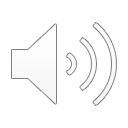 214
214
214
214
214
214
214
214
214
213
213
213
213
213
213
213
213
212
212
212
212
212
212
212
211
211
211
211
211
211
210
210
210
210
210
209
209
209
209
208
208
208
207
207
206
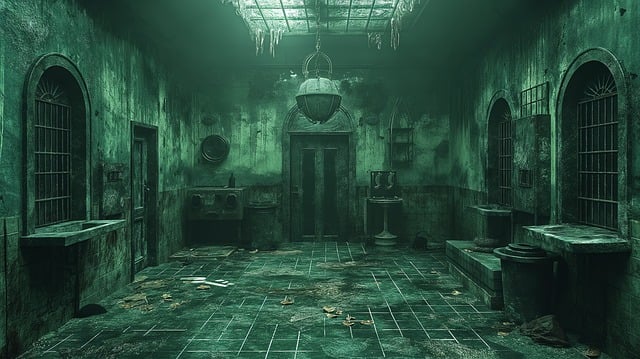 Kapitel 9: Bly-218 Den skjulte stabilitet
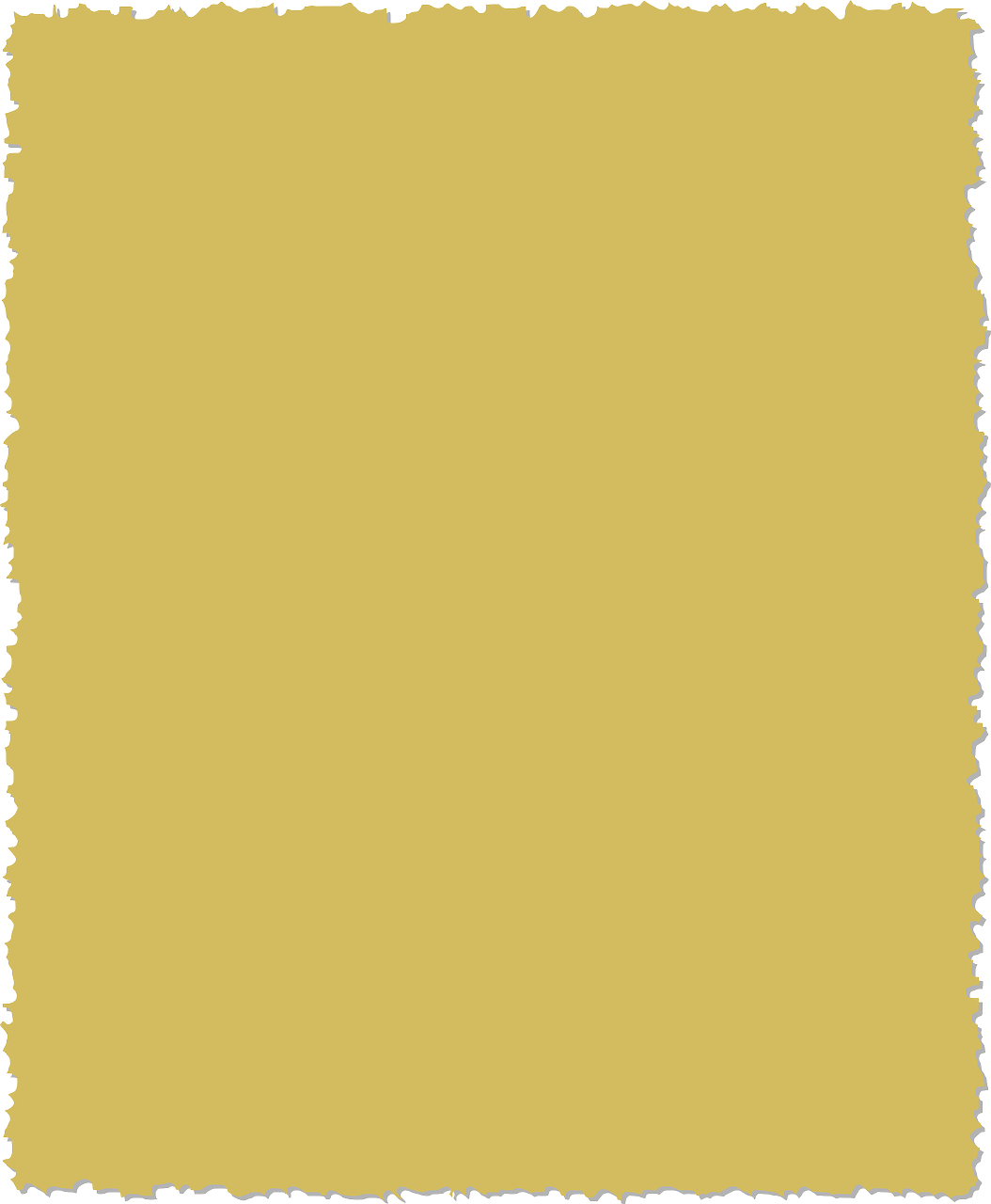 Efter en række ustabile isotoper står du nu over for noget tilsyneladende mere solidt: Bly-218. Men skinnet bedrager. 

Selvom Bly er kendt for at være stabilt, er det i denne form stadig radioaktivt og venter på at frigøre sin energi. Din opgave er at følge Bly-218's henfaldskæde til dens endelige stabile form. 

Men vær opmærksom – hvert trin er en ny udfordring.
Fortsæt
© Mat-nat.dk
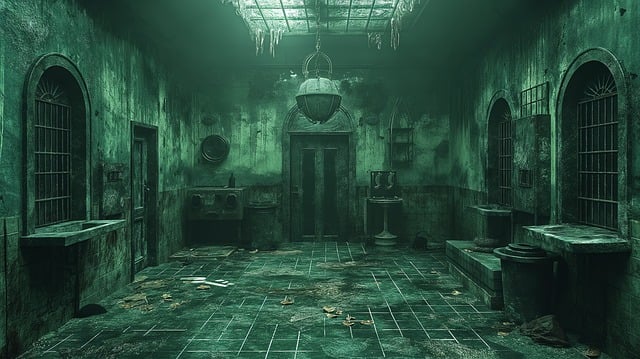 bly – 218
Prøv
igen
© Mat-nat.dk
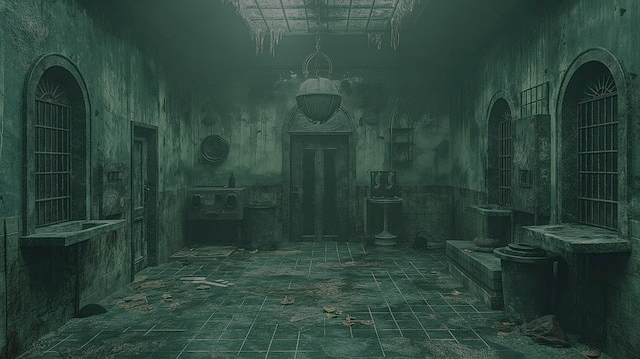 Bly – 218
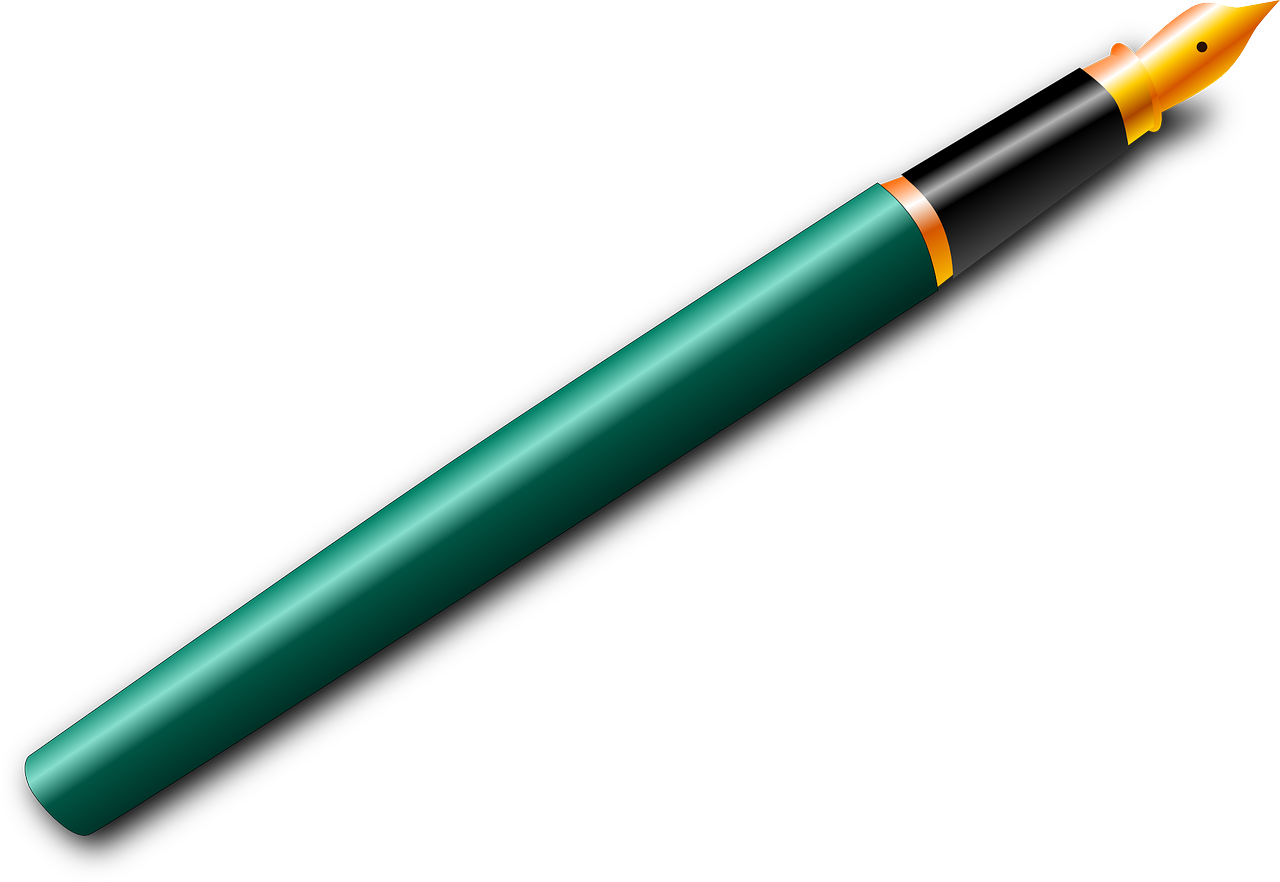 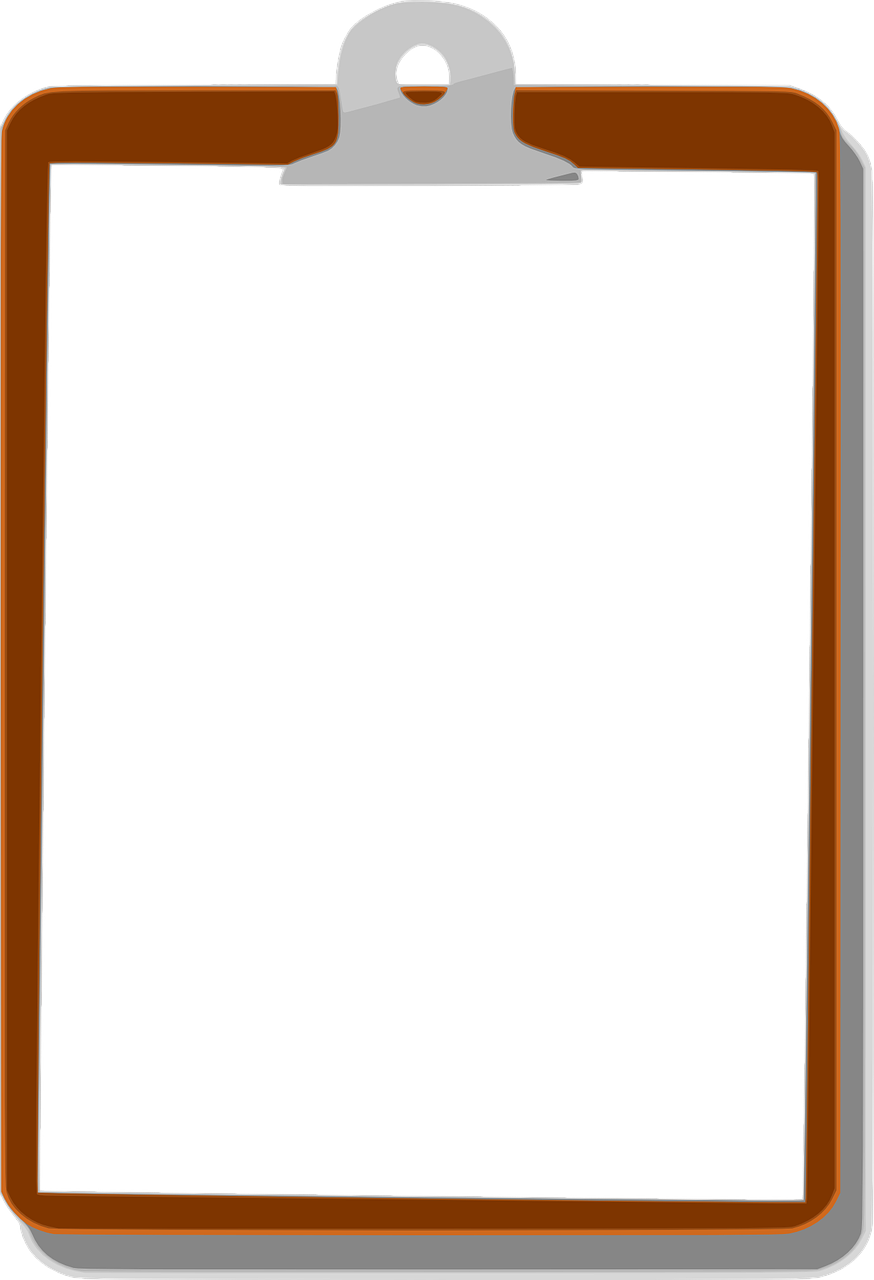 228
228
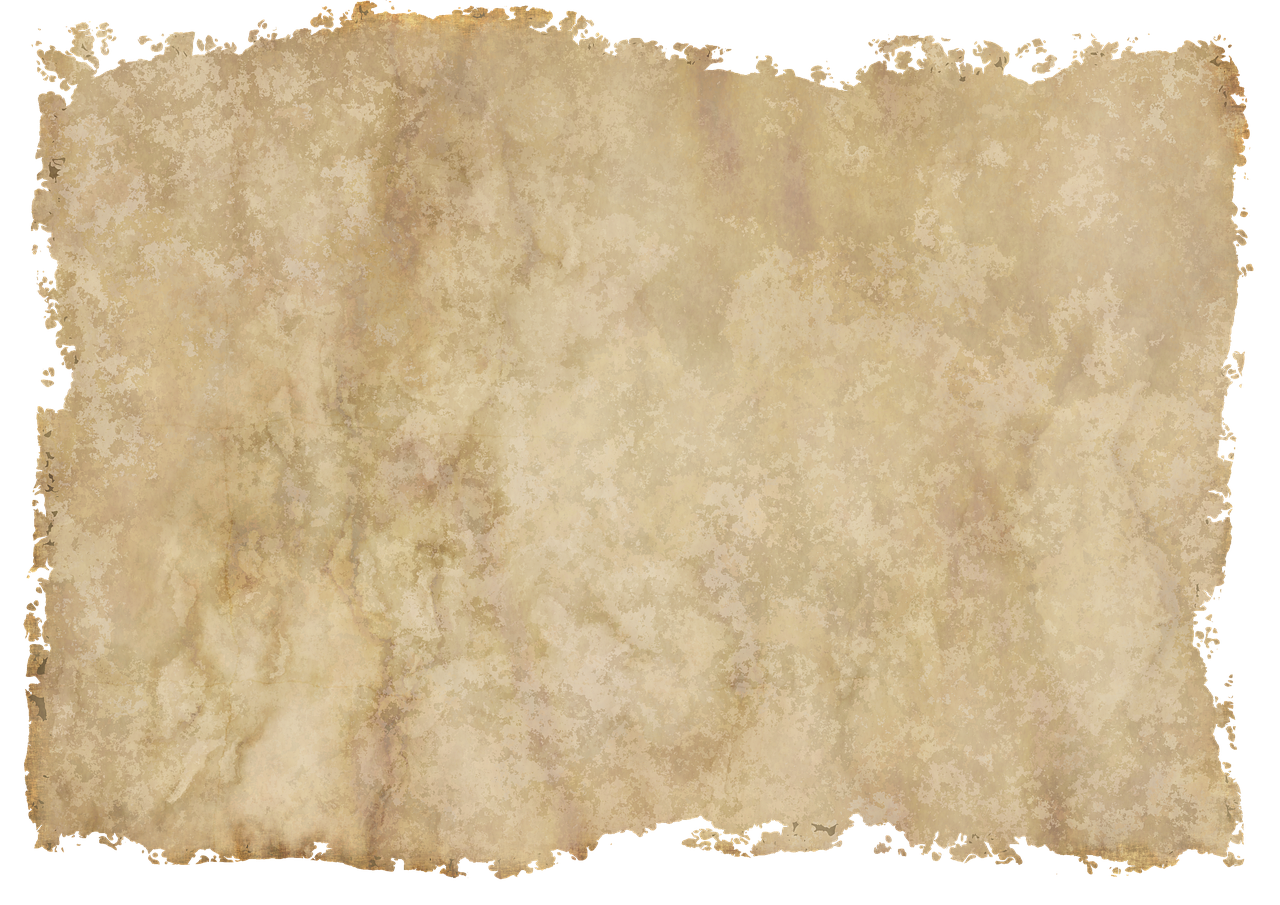 229
Neptunium
Neptunium
Neptunium
Neptunium
Neptunium
Neptunium
Neptunium
Neptunium
Neptunium
Neptunium
Neptunium
Np
Np
Np
Np
Np
Np
Np
Np
Np
Np
Np
93
93
93
93
93
93
93
93
93
93
93
Uran
Uran
Uran
Uran
Uran
Uran
Uran
Uran
Uran
Uran
Uran
Uran
Uran
227
227
227
U
U
U
U
U
U
U
U
U
U
U
U
U
92
92
92
92
92
92
92
92
92
92
92
92
92
Protactium
Protactium
Protactium
Protactium
Protactium
Protactium
Protactium
Protactium
Protactium
Protactium
Protactium
Protactium
Protactium
218
Pb
226
226
226
226
Pa
Pa
Pa
Pa
Pa
Pa
Pa
Pa
Pa
Pa
Pa
Pa
Pa
82
91
91
91
91
91
91
91
91
91
91
91
91
91
Thorium
Thorium
Thorium
Thorium
Thorium
Thorium
Thorium
Thorium
Thorium
Thorium
Thorium
Thorium
Thorium
225
225
225
225
225
Th
Th
Th
Th
Th
Th
Th
Th
Th
Th
Th
Th
Th
90
90
90
90
90
90
90
90
90
90
90
90
90
Actinium
Actinium
Actinium
Actinium
Actinium
Actinium
Actinium
Actinium
Actinium
Actinium
Actinium
Actinium
Actinium
224
224
224
224
224
224
Ac
Ac
Ac
Ac
Ac
Ac
Ac
Ac
Ac
Ac
Ac
Ac
Ac
89
89
89
89
89
89
89
89
89
89
89
89
89
Radium
Radium
Radium
Radium
Radium
Radium
Radium
Radium
Radium
Radium
Radium
Radium
Radium
Ra
Ra
Ra
Ra
Ra
Ra
Ra
Ra
Ra
Ra
Ra
Ra
Ra
88
88
88
88
88
88
88
88
88
88
88
88
88
223
223
223
223
223
223
223
Polonium
Polonium
Polonium
Polonium
Bismuth
Bismuth
Bismuth
Astat
Astat
Astat
Bly
Bly
Francium
Francium
Francium
Francium
Francium
Francium
Francium
Francium
Francium
Francium
Francium
Francium
Francium
224
224
218
217
216
214
216
218
219
220
221
218
Po
At
Bi
Bi
Bi
Pb
Pb
Po
Po
Po
At
At
222
222
222
222
222
222
222
222
Fr
Fr
Fr
Fr
Fr
Fr
Fr
Fr
Fr
Fr
Fr
Fr
Fr
84
85
83
83
83
82
82
84
84
84
85
85
87
87
87
87
87
87
87
87
87
87
87
87
87
Radon
Radon
Radon
Radon
Radon
Radon
Radon
Radon
Radon
Radon
Radon
Radon
Radon
221
221
221
221
221
221
221
221
221
Rn
Rn
Rn
Rn
Rn
Rn
Rn
Rn
Rn
Rn
Rn
Rn
Rn
86
86
86
86
86
86
86
86
86
86
86
86
86
Astat
Astat
Astat
Astat
Astat
Astat
Astat
Astat
Astat
Astat
Astat
Astat
Astat
220
220
220
220
220
220
220
220
220
220
At
At
At
At
At
At
At
At
At
At
At
At
At
85
85
85
85
85
85
85
85
85
85
85
85
85
Polonium
Polonium
Polonium
Polonium
Polonium
Polonium
Polonium
Polonium
Polonium
Polonium
Polonium
Polonium
Polonium
219
219
219
219
219
219
219
219
219
219
219
Po
Po
Po
Po
Po
Po
Po
Po
Po
Po
Po
Po
Po
84
84
84
84
84
84
84
84
84
84
84
84
84
Bismuth
Bismuth
Bismuth
Bismuth
Bismuth
Bismuth
Bismuth
Bismuth
Bismuth
Bismuth
Bismuth
Bismuth
Bismuth
218
218
218
218
218
218
218
218
218
218
Bi
Bi
Bi
Bi
Bi
Bi
Bi
Bi
Bi
Bi
Bi
Bi
Bi
218
83
83
83
83
83
83
83
83
83
83
83
83
83
216
216
216
216
216
216
216
216
216
216
216
Bly
Bly
Bly
Bly
Bly
Bly
Bly
Bly
Bly
Bly
Bly
Bly
Bly
229
217
217
217
217
217
217
217
217
217
217
Pb
Pb
Pb
Pb
Pb
Pb
Pb
Pb
Pb
Pb
Pb
Pb
Pb
82
82
82
82
82
82
82
82
82
82
82
82
82
© Mat-nat.dk
215
215
215
215
215
215
215
215
215
215
214
214
214
214
214
214
214
214
214
213
213
213
213
213
213
213
213
212
212
212
212
212
212
212
211
211
211
211
211
211
210
210
210
210
210
209
209
209
209
208
208
208
207
207
206
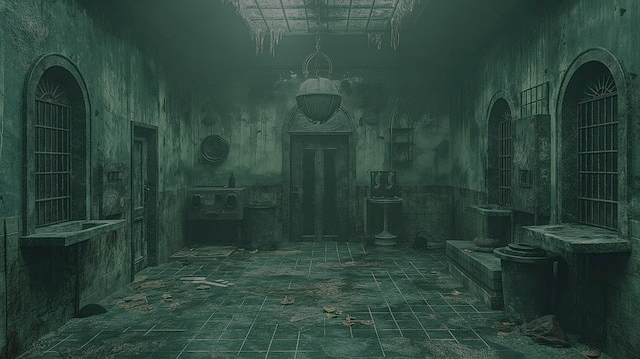 Bly – 218
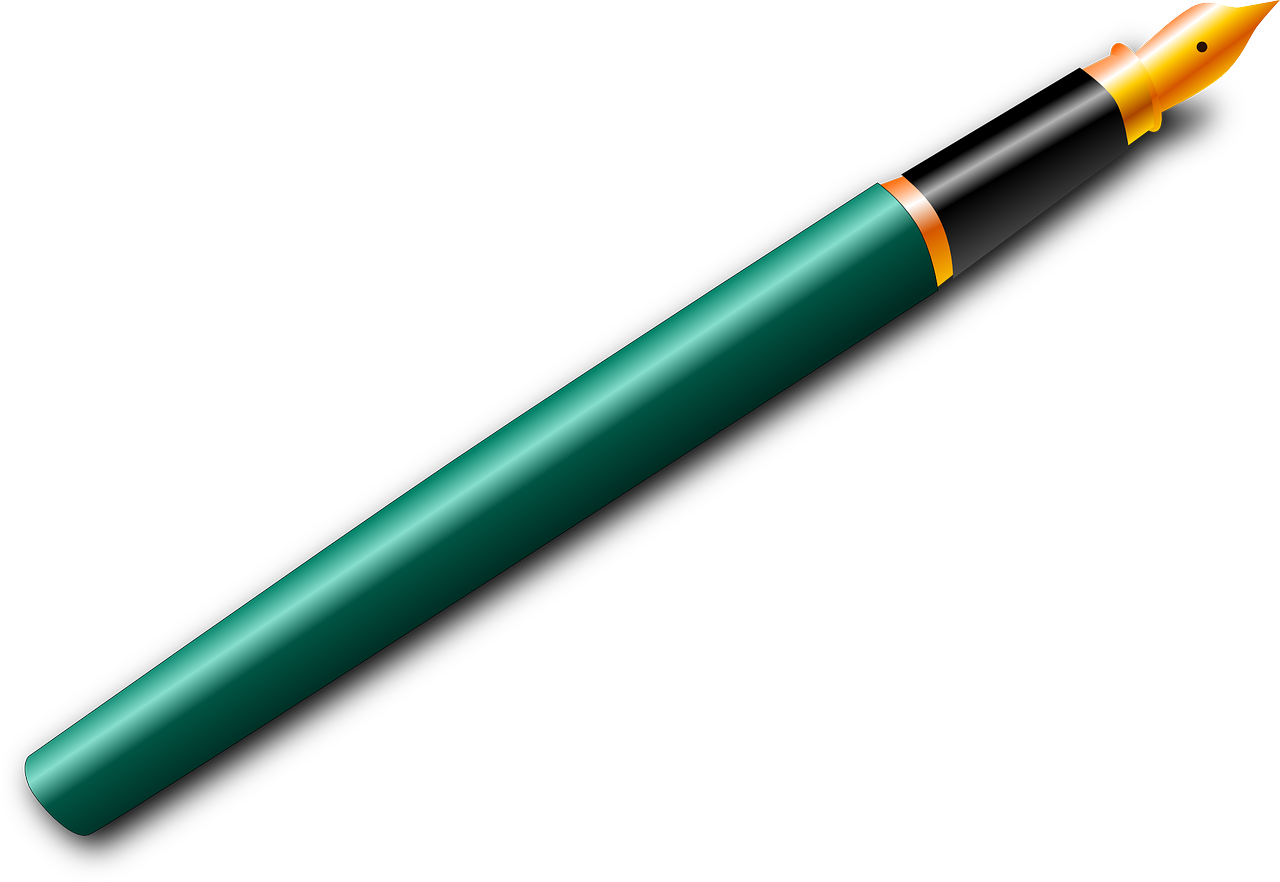 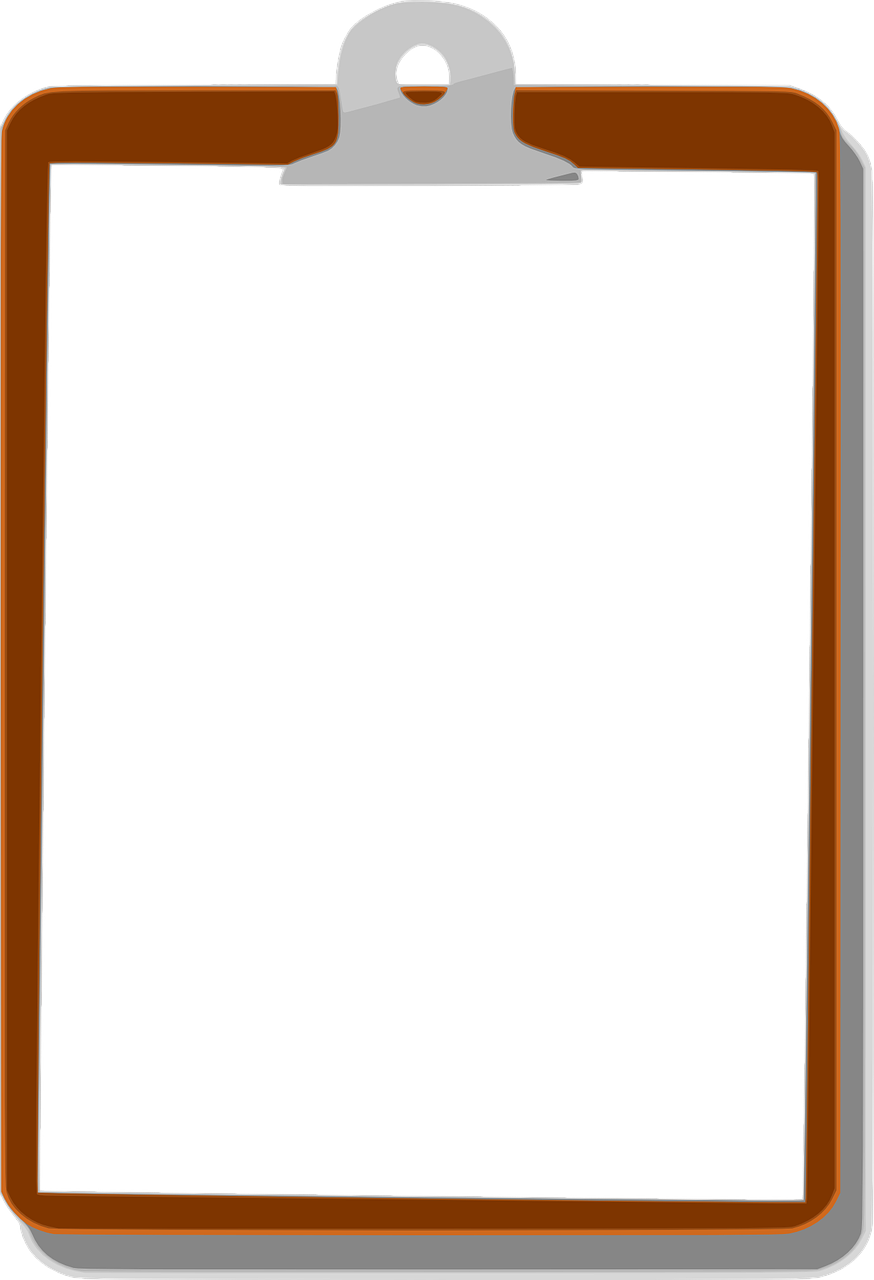 228
228
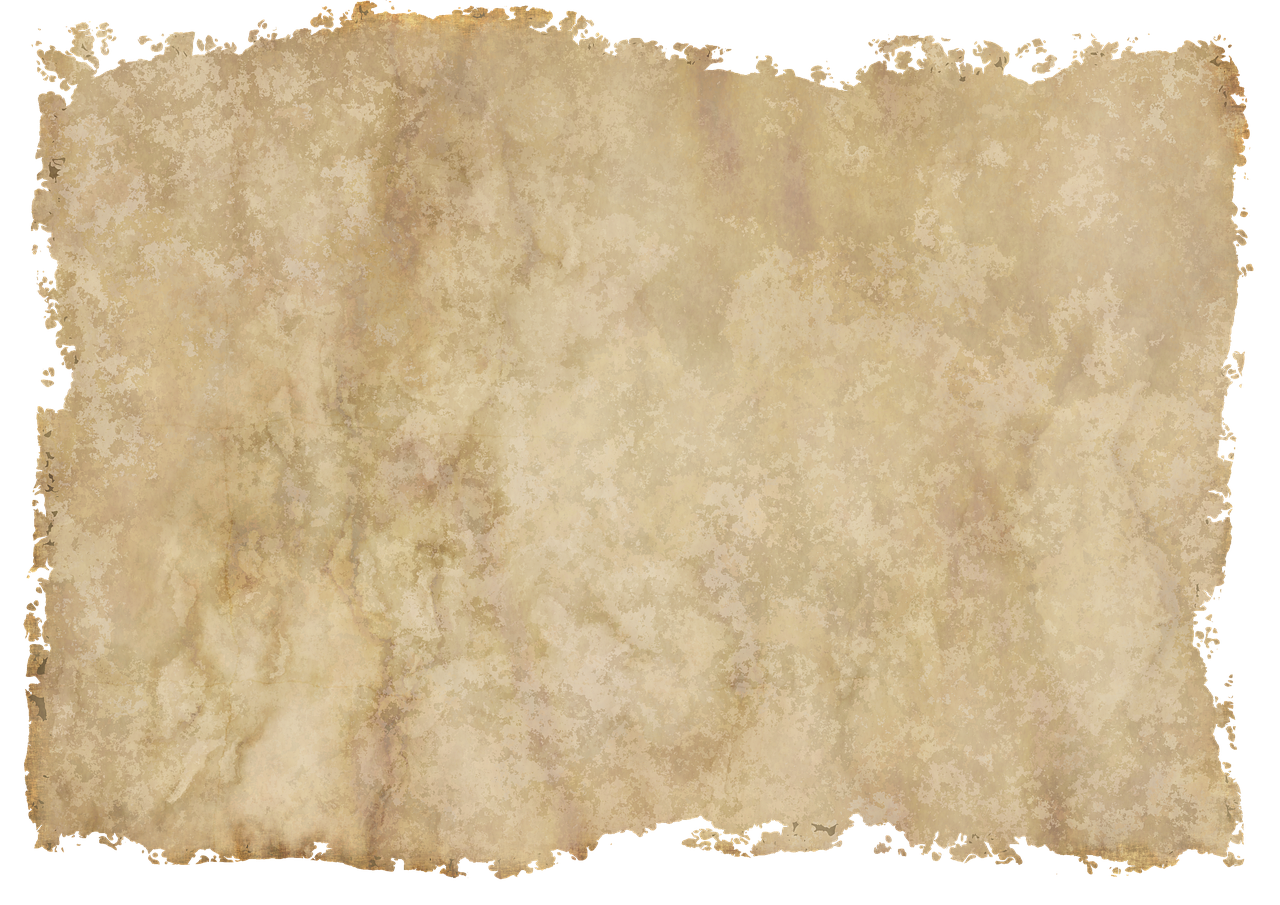 229
Neptunium
Neptunium
Neptunium
Neptunium
Neptunium
Neptunium
Neptunium
Neptunium
Neptunium
Neptunium
Neptunium
Np
Np
Np
Np
Np
Np
Np
Np
Np
Np
Np
93
93
93
93
93
93
93
93
93
93
93
Uran
Uran
Uran
Uran
Uran
Uran
Uran
Uran
Uran
Uran
Uran
Uran
Uran
227
227
227
U
U
U
U
U
U
U
U
U
U
U
U
U
92
92
92
92
92
92
92
92
92
92
92
92
92
Protactium
Protactium
Protactium
Protactium
Protactium
Protactium
Protactium
Protactium
Protactium
Protactium
Protactium
Protactium
Protactium
218
218
Pb
Bi
226
226
226
226
Pa
Pa
Pa
Pa
Pa
Pa
Pa
Pa
Pa
Pa
Pa
Pa
Pa
82
83
91
91
91
91
91
91
91
91
91
91
91
91
91
Thorium
Thorium
Thorium
Thorium
Thorium
Thorium
Thorium
Thorium
Thorium
Thorium
Thorium
Thorium
Thorium
225
225
225
225
225
Th
Th
Th
Th
Th
Th
Th
Th
Th
Th
Th
Th
Th
90
90
90
90
90
90
90
90
90
90
90
90
90
Actinium
Actinium
Actinium
Actinium
Actinium
Actinium
Actinium
Actinium
Actinium
Actinium
Actinium
Actinium
Actinium
224
224
224
224
224
224
Ac
Ac
Ac
Ac
Ac
Ac
Ac
Ac
Ac
Ac
Ac
Ac
Ac
89
89
89
89
89
89
89
89
89
89
89
89
89
Radium
Radium
Radium
Radium
Radium
Radium
Radium
Radium
Radium
Radium
Radium
Radium
Radium
Ra
Ra
Ra
Ra
Ra
Ra
Ra
Ra
Ra
Ra
Ra
Ra
Ra
88
88
88
88
88
88
88
88
88
88
88
88
88
223
223
223
223
223
223
223
Polonium
Polonium
Polonium
Bismuth
Bismuth
Bismuth
Astat
Astat
Bly
Bly
Francium
Francium
Francium
Francium
Francium
Francium
Francium
Francium
Francium
Francium
Francium
Francium
Francium
219
217
216
216
218
218
219
220
221
218
Bi
Bi
Bi
Pb
Pb
Po
Po
Po
At
At
222
222
222
222
222
222
222
222
Fr
Fr
Fr
Fr
Fr
Fr
Fr
Fr
Fr
Fr
Fr
Fr
Fr
83
83
83
82
82
84
84
84
85
85
87
87
87
87
87
87
87
87
87
87
87
87
87
Radon
Radon
Radon
Radon
Radon
Radon
Radon
Radon
Radon
Radon
Radon
Radon
Radon
221
221
221
221
221
221
221
221
221
Rn
Rn
Rn
Rn
Rn
Rn
Rn
Rn
Rn
Rn
Rn
Rn
Rn
86
86
86
86
86
86
86
86
86
86
86
86
86
Astat
Astat
Astat
Astat
Astat
Astat
Astat
Astat
Astat
Astat
Astat
Astat
Astat
220
220
220
220
220
220
220
220
220
220
At
At
At
At
At
At
At
At
At
At
At
At
At
85
85
85
85
85
85
85
85
85
85
85
85
85
Polonium
Polonium
Polonium
Polonium
Polonium
Polonium
Polonium
Polonium
Polonium
Polonium
Polonium
Polonium
Polonium
219
219
219
219
219
219
219
219
219
219
219
Po
Po
Po
Po
Po
Po
Po
Po
Po
Po
Po
Po
Po
84
84
84
84
84
84
84
84
84
84
84
84
84
Bismuth
Bismuth
Bismuth
Bismuth
Bismuth
Bismuth
Bismuth
Bismuth
Bismuth
Bismuth
Bismuth
Bismuth
Bismuth
218
218
218
218
218
218
218
218
218
218
Bi
Bi
Bi
Bi
Bi
Bi
Bi
Bi
Bi
Bi
Bi
Bi
Bi
218
83
83
83
83
83
83
83
83
83
83
83
83
83
216
216
216
216
216
216
216
216
216
216
216
Bly
Bly
Bly
Bly
Bly
Bly
Bly
Bly
Bly
Bly
Bly
Bly
Bly
229
217
217
217
217
217
217
217
217
217
217
Pb
Pb
Pb
Pb
Pb
Pb
Pb
Pb
Pb
Pb
Pb
Pb
Pb
82
82
82
82
82
82
82
82
82
82
82
82
82
© Mat-nat.dk
215
215
215
215
215
215
215
215
215
215
214
214
214
214
214
214
214
214
214
213
213
213
213
213
213
213
213
212
212
212
212
212
212
212
211
211
211
211
211
211
210
210
210
210
210
209
209
209
209
208
208
208
207
207
206
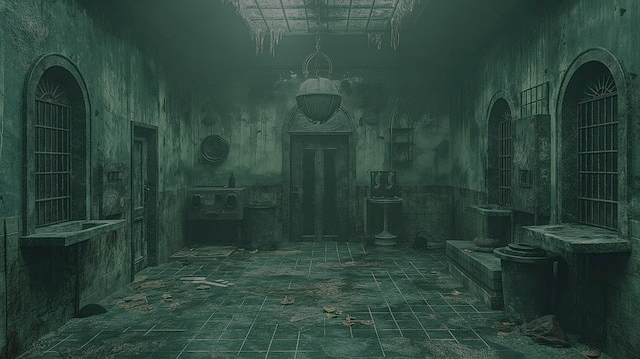 Bly – 218
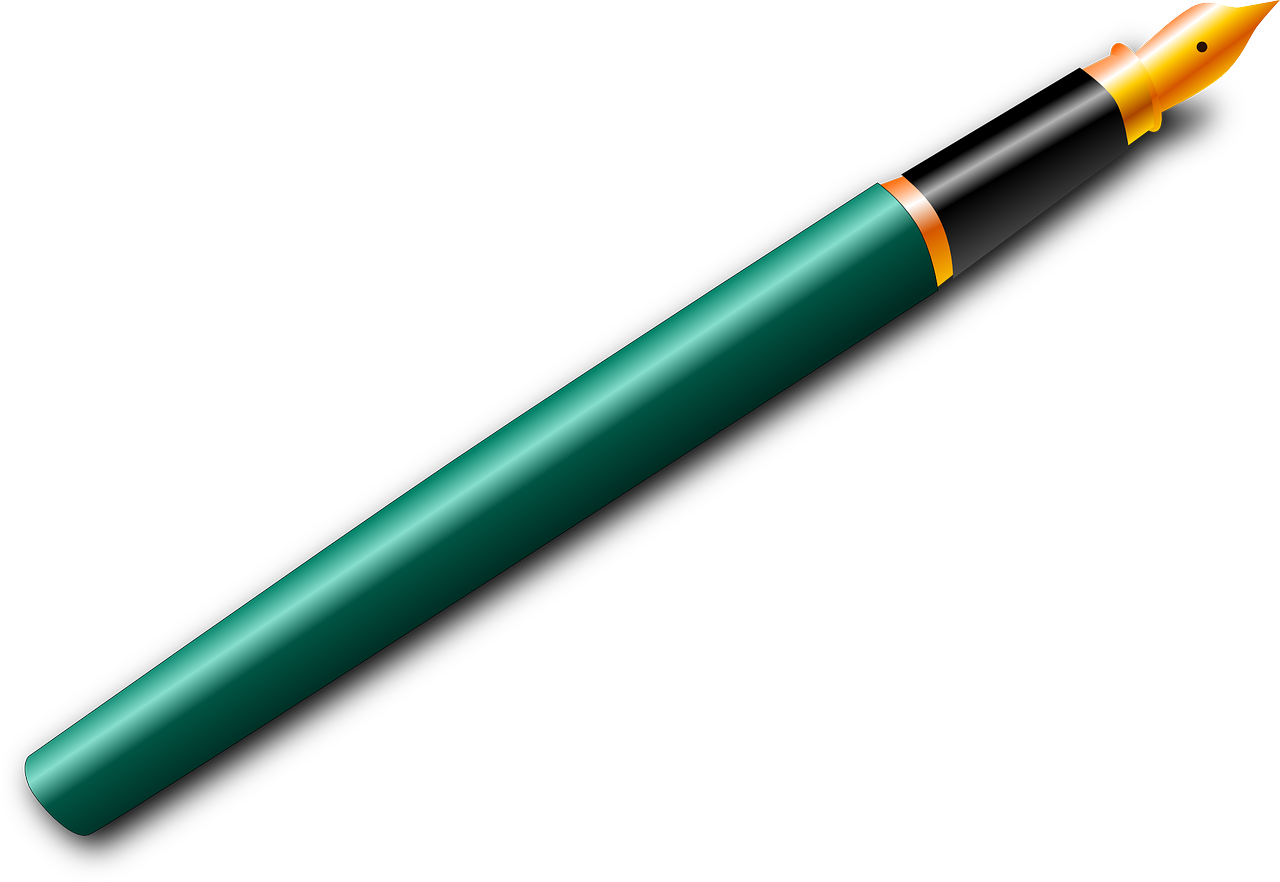 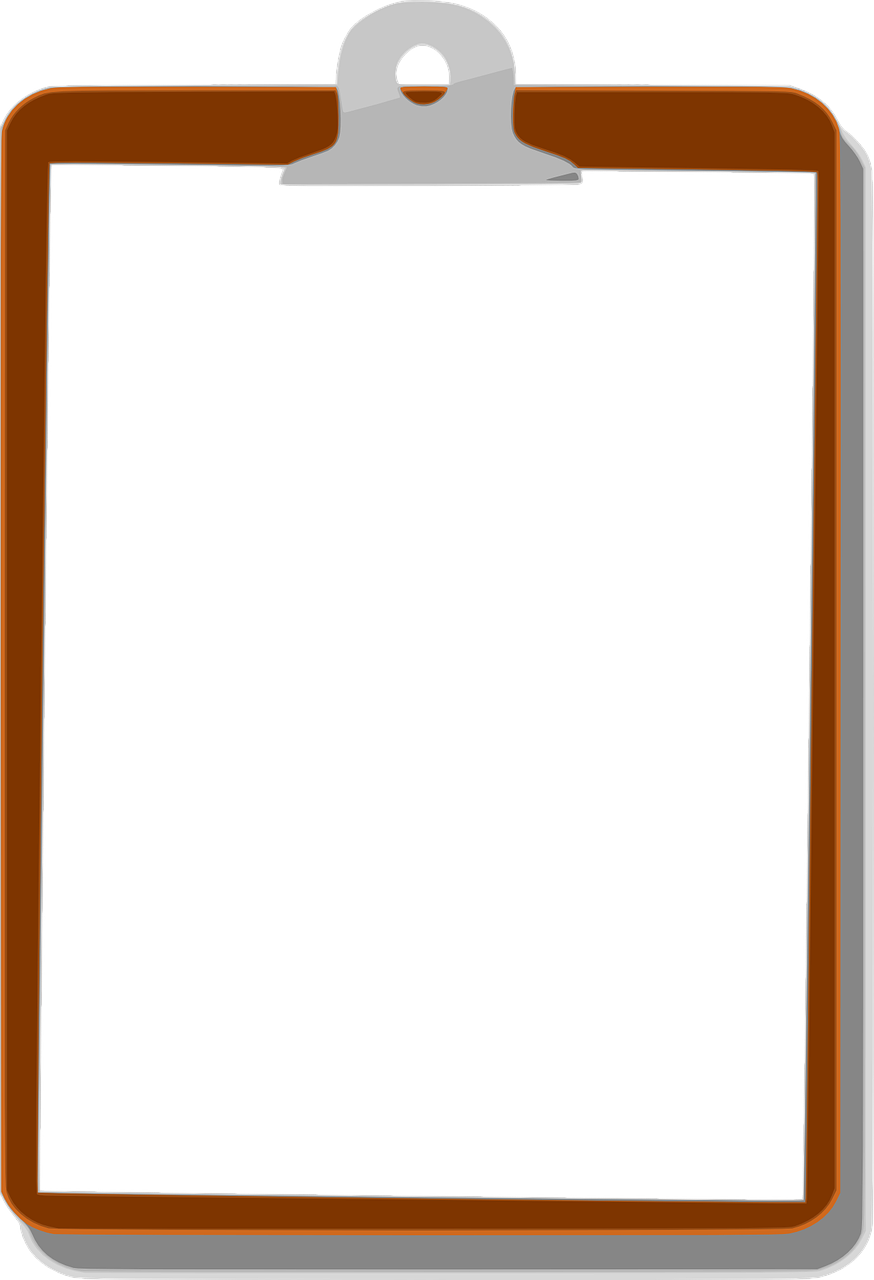 228
228
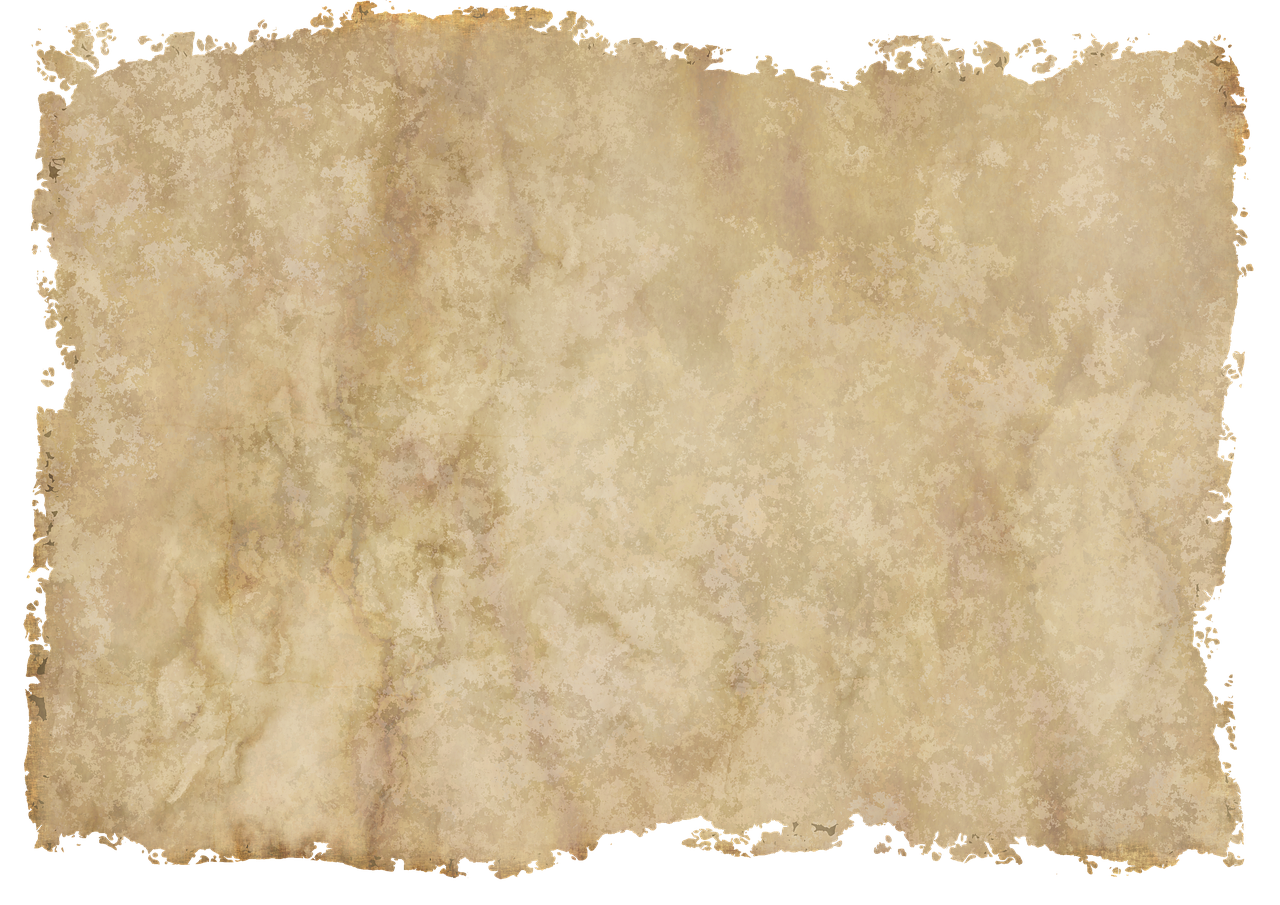 229
Neptunium
Neptunium
Neptunium
Neptunium
Neptunium
Neptunium
Neptunium
Neptunium
Neptunium
Neptunium
Neptunium
Np
Np
Np
Np
Np
Np
Np
Np
Np
Np
Np
93
93
93
93
93
93
93
93
93
93
93
Uran
Uran
Uran
Uran
Uran
Uran
Uran
Uran
Uran
Uran
Uran
Uran
Uran
227
227
227
U
U
U
U
U
U
U
U
U
U
U
U
U
92
92
92
92
92
92
92
92
92
92
92
92
92
Protactium
Protactium
Protactium
Protactium
Protactium
Protactium
Protactium
Protactium
Protactium
Protactium
Protactium
Protactium
Protactium
218
218
218
Po
Pb
Bi
226
226
226
226
Pa
Pa
Pa
Pa
Pa
Pa
Pa
Pa
Pa
Pa
Pa
Pa
Pa
84
82
83
91
91
91
91
91
91
91
91
91
91
91
91
91
Thorium
Thorium
Thorium
Thorium
Thorium
Thorium
Thorium
Thorium
Thorium
Thorium
Thorium
Thorium
Thorium
225
225
225
225
225
Th
Th
Th
Th
Th
Th
Th
Th
Th
Th
Th
Th
Th
90
90
90
90
90
90
90
90
90
90
90
90
90
Actinium
Actinium
Actinium
Actinium
Actinium
Actinium
Actinium
Actinium
Actinium
Actinium
Actinium
Actinium
Actinium
224
224
224
224
224
224
Ac
Ac
Ac
Ac
Ac
Ac
Ac
Ac
Ac
Ac
Ac
Ac
Ac
89
89
89
89
89
89
89
89
89
89
89
89
89
Radium
Radium
Radium
Radium
Radium
Radium
Radium
Radium
Radium
Radium
Radium
Radium
Radium
Ra
Ra
Ra
Ra
Ra
Ra
Ra
Ra
Ra
Ra
Ra
Ra
Ra
88
88
88
88
88
88
88
88
88
88
88
88
88
223
223
223
223
223
223
223
Polonium
Polonium
Polonium
Bismuth
Bismuth
Bismuth
Astat
Astat
Bly
Bly
Francium
Francium
Francium
Francium
Francium
Francium
Francium
Francium
Francium
Francium
Francium
Francium
Francium
218
217
216
214
218
216
217
219
220
218
Bi
Bi
Bi
Pb
Pb
Po
Po
Po
At
At
222
222
222
222
222
222
222
222
Fr
Fr
Fr
Fr
Fr
Fr
Fr
Fr
Fr
Fr
Fr
Fr
Fr
83
83
83
82
82
84
84
84
85
85
87
87
87
87
87
87
87
87
87
87
87
87
87
Radon
Radon
Radon
Radon
Radon
Radon
Radon
Radon
Radon
Radon
Radon
Radon
Radon
221
221
221
221
221
221
221
221
221
Rn
Rn
Rn
Rn
Rn
Rn
Rn
Rn
Rn
Rn
Rn
Rn
Rn
86
86
86
86
86
86
86
86
86
86
86
86
86
Astat
Astat
Astat
Astat
Astat
Astat
Astat
Astat
Astat
Astat
Astat
Astat
Astat
220
220
220
220
220
220
220
220
220
220
At
At
At
At
At
At
At
At
At
At
At
At
At
85
85
85
85
85
85
85
85
85
85
85
85
85
Polonium
Polonium
Polonium
Polonium
Polonium
Polonium
Polonium
Polonium
Polonium
Polonium
Polonium
Polonium
Polonium
219
219
219
219
219
219
219
219
219
219
219
Po
Po
Po
Po
Po
Po
Po
Po
Po
Po
Po
Po
Po
84
84
84
84
84
84
84
84
84
84
84
84
84
Bismuth
Bismuth
Bismuth
Bismuth
Bismuth
Bismuth
Bismuth
Bismuth
Bismuth
Bismuth
Bismuth
Bismuth
Bismuth
218
218
218
218
218
218
218
218
218
218
Bi
Bi
Bi
Bi
Bi
Bi
Bi
Bi
Bi
Bi
Bi
Bi
Bi
218
83
83
83
83
83
83
83
83
83
83
83
83
83
216
216
216
216
216
216
216
216
216
216
216
Bly
Bly
Bly
Bly
Bly
Bly
Bly
Bly
Bly
Bly
Bly
Bly
Bly
229
217
217
217
217
217
217
217
217
217
217
Pb
Pb
Pb
Pb
Pb
Pb
Pb
Pb
Pb
Pb
Pb
Pb
Pb
82
82
82
82
82
82
82
82
82
82
82
82
82
© Mat-nat.dk
215
215
215
215
215
215
215
215
215
215
214
214
214
214
214
214
214
214
214
213
213
213
213
213
213
213
213
212
212
212
212
212
212
212
211
211
211
211
211
211
210
210
210
210
210
209
209
209
209
208
208
208
207
207
206
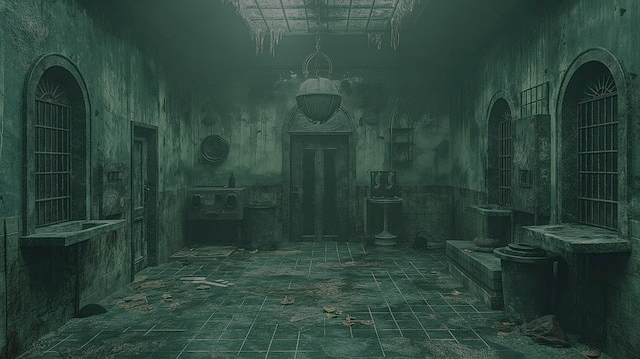 Bly – 218
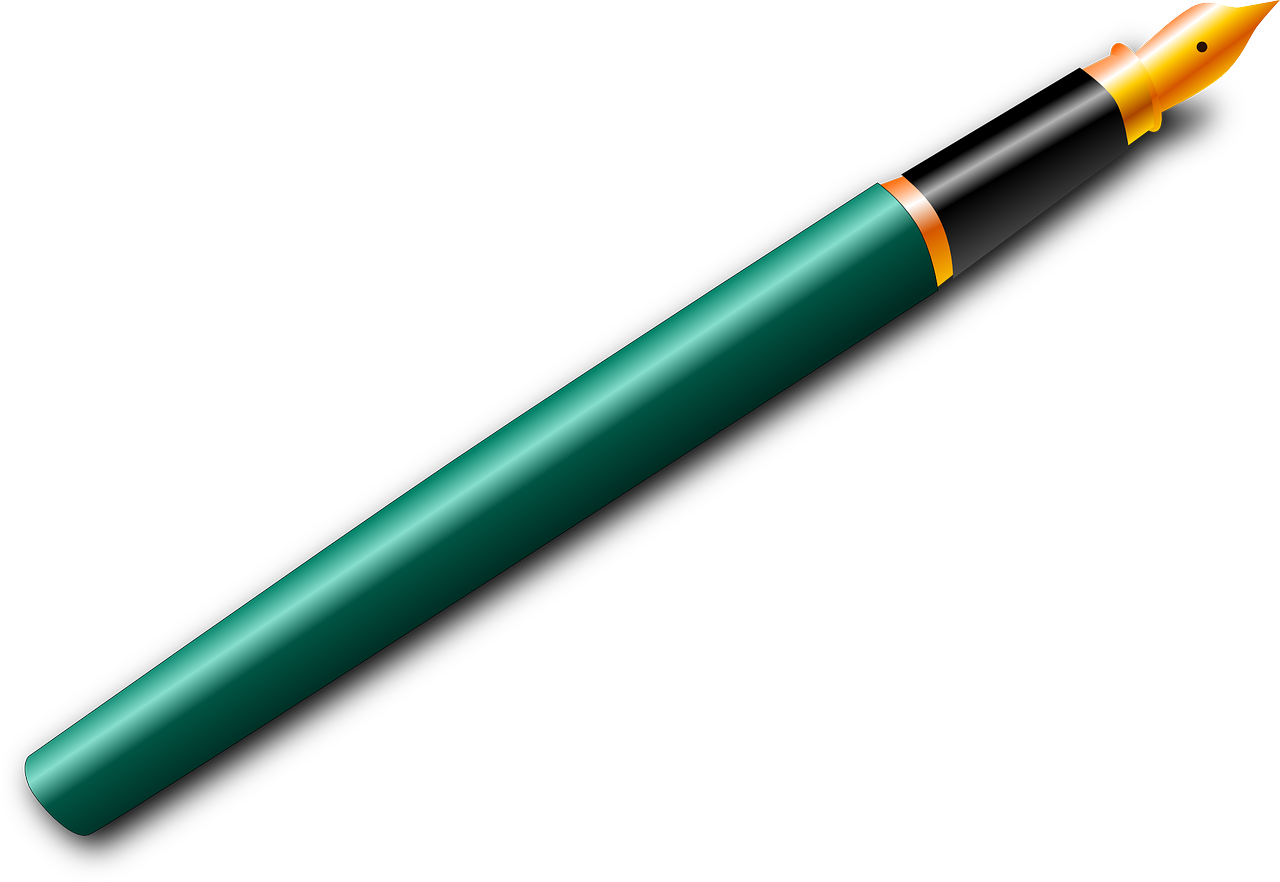 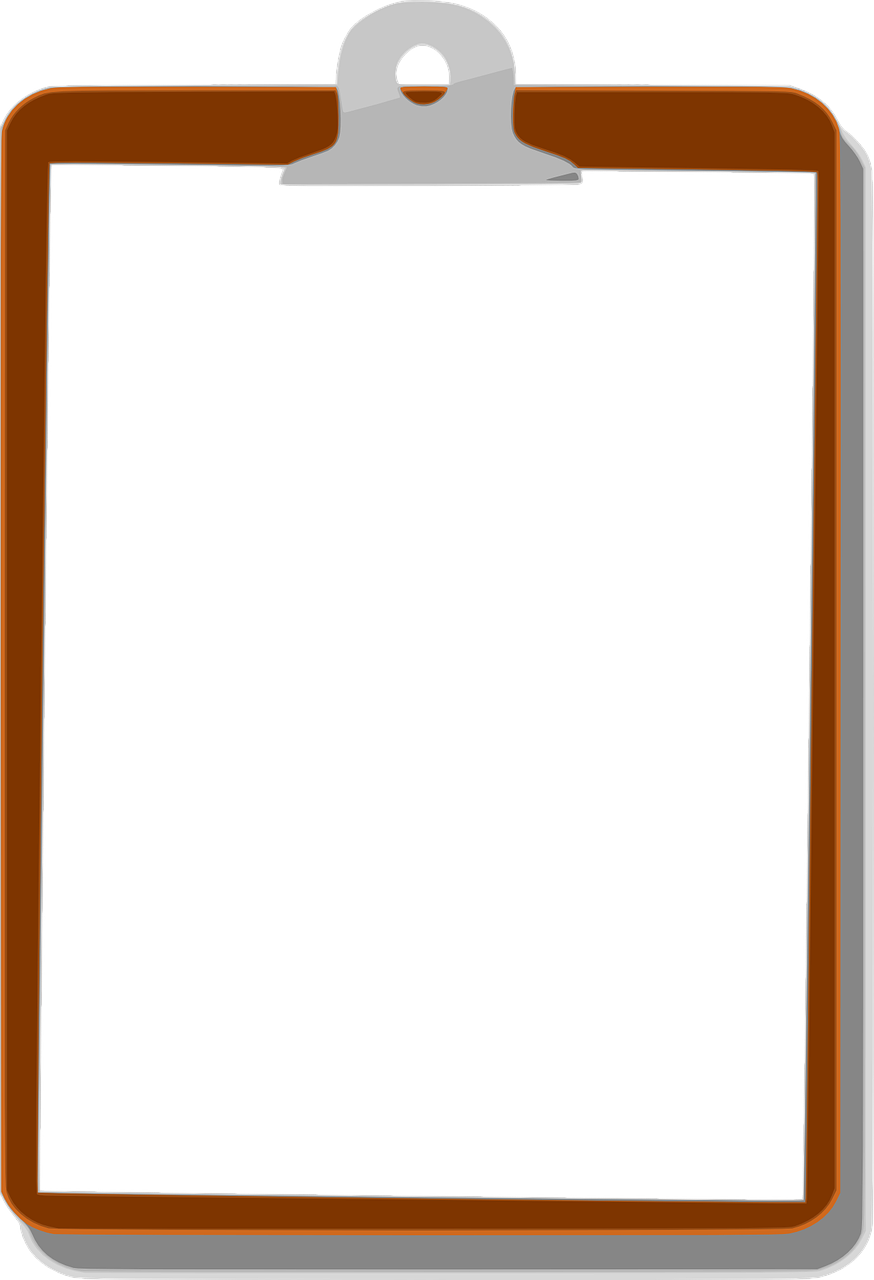 228
228
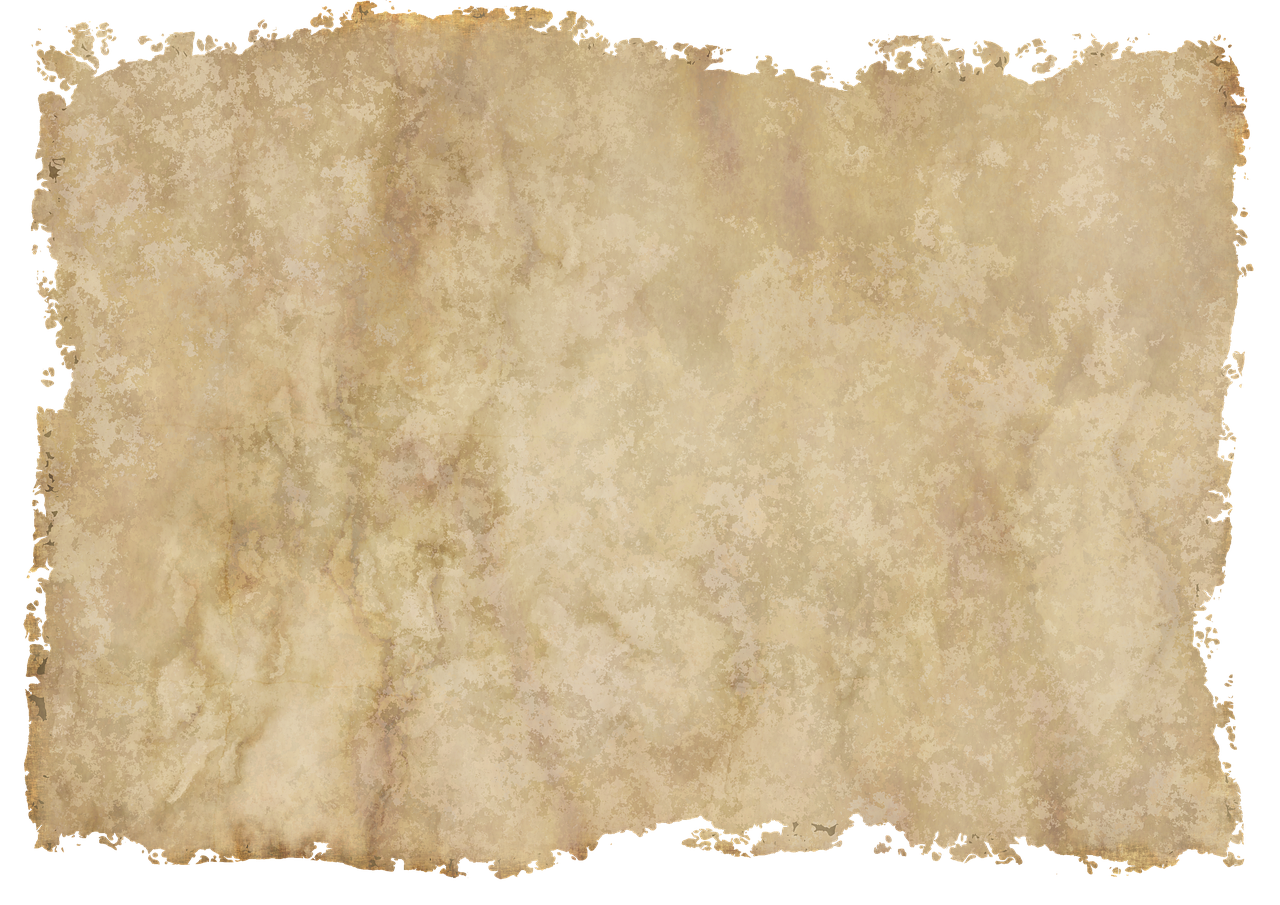 229
Neptunium
Neptunium
Neptunium
Neptunium
Neptunium
Neptunium
Neptunium
Neptunium
Neptunium
Neptunium
Neptunium
Np
Np
Np
Np
Np
Np
Np
Np
Np
Np
Np
93
93
93
93
93
93
93
93
93
93
93
Uran
Uran
Uran
Uran
Uran
Uran
Uran
Uran
Uran
Uran
Uran
Uran
Uran
227
227
227
U
U
U
U
U
U
U
U
U
U
U
U
U
92
92
92
92
92
92
92
92
92
92
92
92
92
Protactium
Protactium
Protactium
Protactium
Protactium
Protactium
Protactium
Protactium
Protactium
Protactium
Protactium
Protactium
Protactium
218
218
218
214
Po
Pb
Pb
Bi
226
226
226
226
Pa
Pa
Pa
Pa
Pa
Pa
Pa
Pa
Pa
Pa
Pa
Pa
Pa
84
82
83
82
91
91
91
91
91
91
91
91
91
91
91
91
91
Thorium
Thorium
Thorium
Thorium
Thorium
Thorium
Thorium
Thorium
Thorium
Thorium
Thorium
Thorium
Thorium
225
225
225
225
225
Th
Th
Th
Th
Th
Th
Th
Th
Th
Th
Th
Th
Th
90
90
90
90
90
90
90
90
90
90
90
90
90
Actinium
Actinium
Actinium
Actinium
Actinium
Actinium
Actinium
Actinium
Actinium
Actinium
Actinium
Actinium
Actinium
224
224
224
224
224
224
Ac
Ac
Ac
Ac
Ac
Ac
Ac
Ac
Ac
Ac
Ac
Ac
Ac
89
89
89
89
89
89
89
89
89
89
89
89
89
Radium
Radium
Radium
Radium
Radium
Radium
Radium
Radium
Radium
Radium
Radium
Radium
Radium
Ra
Ra
Ra
Ra
Ra
Ra
Ra
Ra
Ra
Ra
Ra
Ra
Ra
88
88
88
88
88
88
88
88
88
88
88
88
88
223
223
223
223
223
223
223
Polonium
Polonium
Polonium
Bismuth
Bismuth
Bismuth
Astat
Astat
Bly
Bly
Francium
Francium
Francium
Francium
Francium
Francium
Francium
Francium
Francium
Francium
Francium
Francium
Francium
214
213
216
213
215
214
216
217
220
214
Bi
Bi
Bi
Pb
Pb
Po
Po
Po
At
At
222
222
222
222
222
222
222
222
Fr
Fr
Fr
Fr
Fr
Fr
Fr
Fr
Fr
Fr
Fr
Fr
Fr
83
83
83
82
82
84
84
84
85
85
87
87
87
87
87
87
87
87
87
87
87
87
87
Radon
Radon
Radon
Radon
Radon
Radon
Radon
Radon
Radon
Radon
Radon
Radon
Radon
221
221
221
221
221
221
221
221
221
Rn
Rn
Rn
Rn
Rn
Rn
Rn
Rn
Rn
Rn
Rn
Rn
Rn
86
86
86
86
86
86
86
86
86
86
86
86
86
Astat
Astat
Astat
Astat
Astat
Astat
Astat
Astat
Astat
Astat
Astat
Astat
Astat
220
220
220
220
220
220
220
220
220
220
At
At
At
At
At
At
At
At
At
At
At
At
At
85
85
85
85
85
85
85
85
85
85
85
85
85
Polonium
Polonium
Polonium
Polonium
Polonium
Polonium
Polonium
Polonium
Polonium
Polonium
Polonium
Polonium
Polonium
219
219
219
219
219
219
219
219
219
219
219
Po
Po
Po
Po
Po
Po
Po
Po
Po
Po
Po
Po
Po
84
84
84
84
84
84
84
84
84
84
84
84
84
Bismuth
Bismuth
Bismuth
Bismuth
Bismuth
Bismuth
Bismuth
Bismuth
Bismuth
Bismuth
Bismuth
Bismuth
Bismuth
218
218
218
218
218
218
218
218
218
218
Bi
Bi
Bi
Bi
Bi
Bi
Bi
Bi
Bi
Bi
Bi
Bi
Bi
218
83
83
83
83
83
83
83
83
83
83
83
83
83
216
216
216
216
216
216
216
216
216
216
216
Bly
Bly
Bly
Bly
Bly
Bly
Bly
Bly
Bly
Bly
Bly
Bly
Bly
229
217
217
217
217
217
217
217
217
217
217
Pb
Pb
Pb
Pb
Pb
Pb
Pb
Pb
Pb
Pb
Pb
Pb
Pb
82
82
82
82
82
82
82
82
82
82
82
82
82
© Mat-nat.dk
215
215
215
215
215
215
215
215
215
215
214
214
214
214
214
214
214
214
214
213
213
213
213
213
213
213
213
212
212
212
212
212
212
212
211
211
211
211
211
211
210
210
210
210
210
209
209
209
209
208
208
208
207
207
206
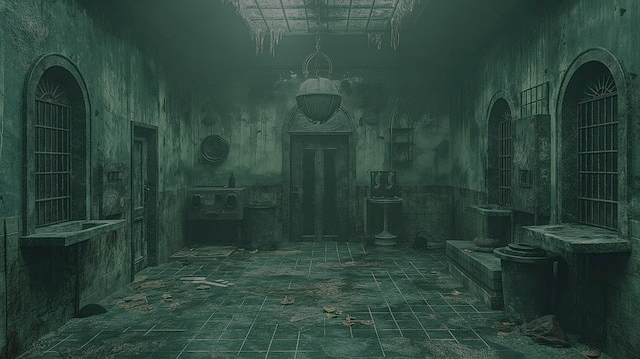 Bly – 218
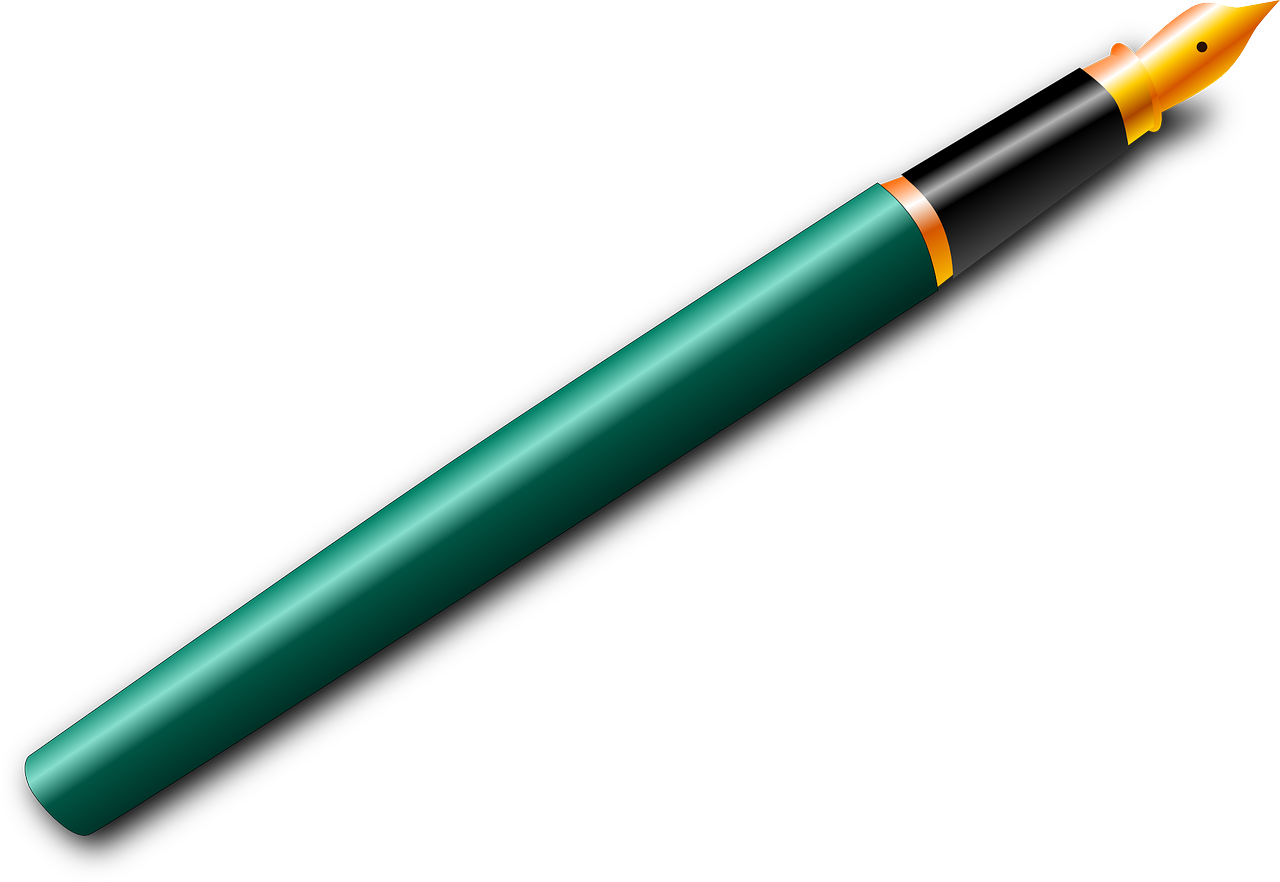 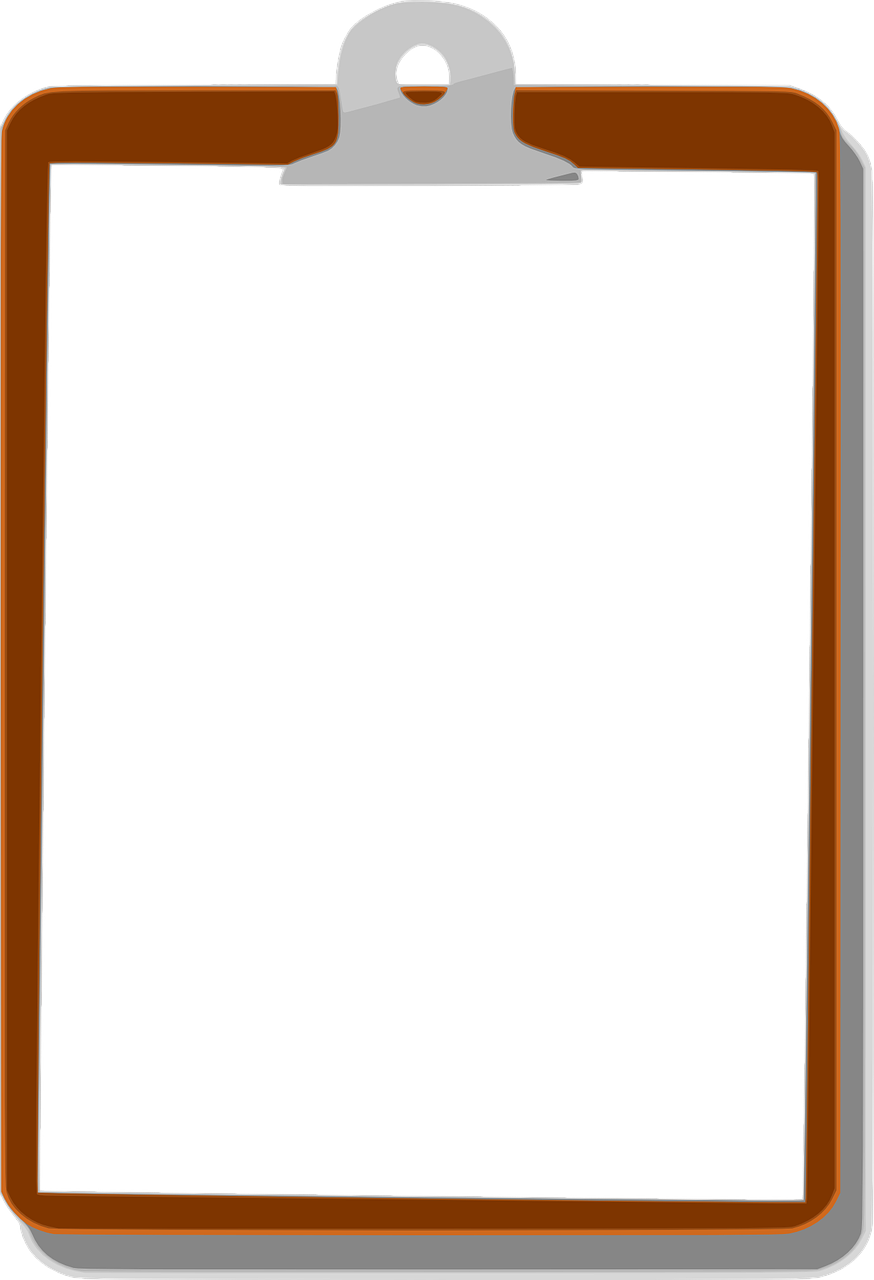 228
228
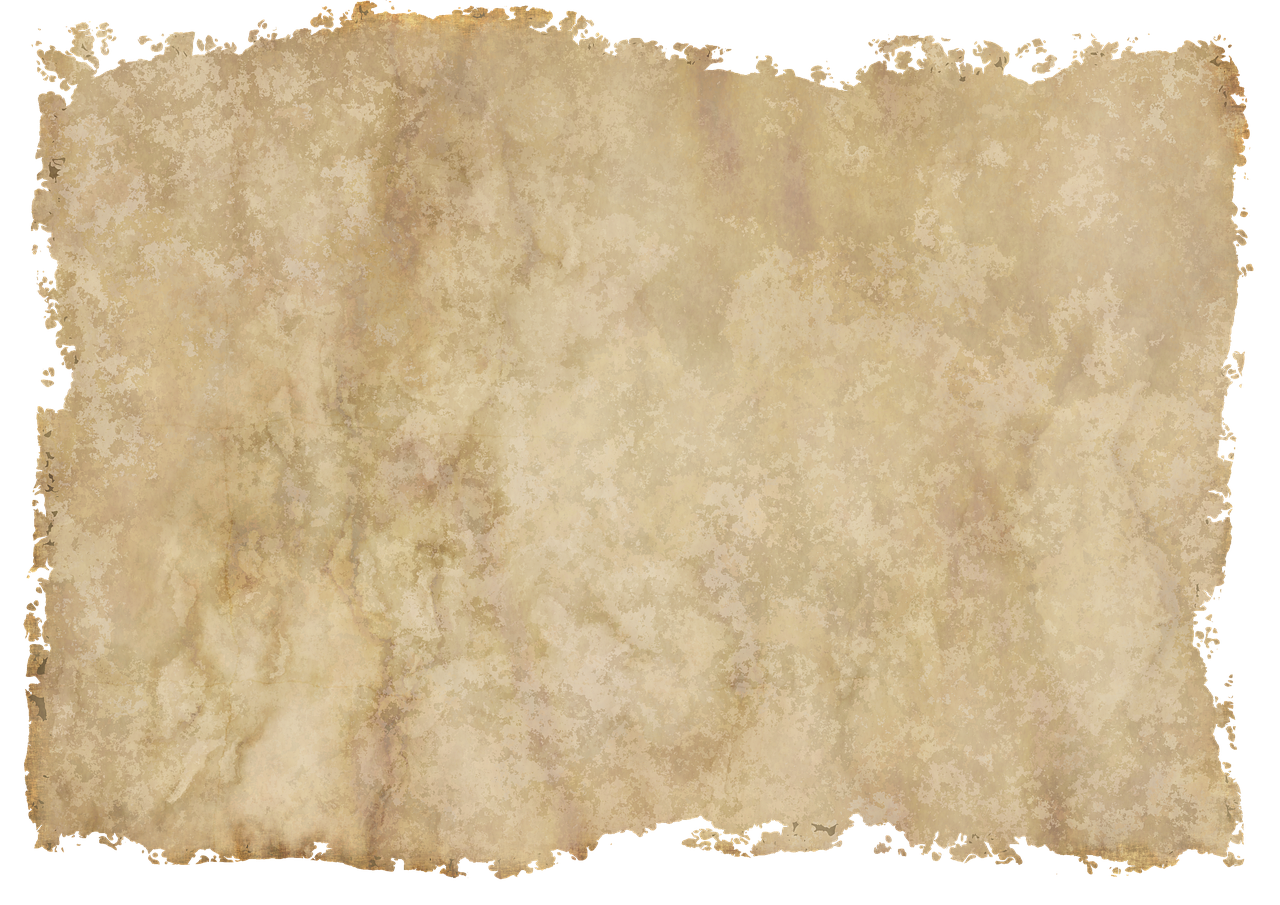 229
Neptunium
Neptunium
Neptunium
Neptunium
Neptunium
Neptunium
Neptunium
Neptunium
Neptunium
Neptunium
Neptunium
Np
Np
Np
Np
Np
Np
Np
Np
Np
Np
Np
93
93
93
93
93
93
93
93
93
93
93
Uran
Uran
Uran
Uran
Uran
Uran
Uran
Uran
Uran
Uran
Uran
Uran
Uran
227
227
227
U
U
U
U
U
U
U
U
U
U
U
U
U
92
92
92
92
92
92
92
92
92
92
92
92
92
Protactium
Protactium
Protactium
Protactium
Protactium
Protactium
Protactium
Protactium
Protactium
Protactium
Protactium
Protactium
Protactium
218
218
218
214
214
Po
Pb
Pb
Bi
Bi
226
226
226
226
Pa
Pa
Pa
Pa
Pa
Pa
Pa
Pa
Pa
Pa
Pa
Pa
Pa
84
82
83
82
83
91
91
91
91
91
91
91
91
91
91
91
91
91
Thorium
Thorium
Thorium
Thorium
Thorium
Thorium
Thorium
Thorium
Thorium
Thorium
Thorium
Thorium
Thorium
225
225
225
225
225
Th
Th
Th
Th
Th
Th
Th
Th
Th
Th
Th
Th
Th
90
90
90
90
90
90
90
90
90
90
90
90
90
Actinium
Actinium
Actinium
Actinium
Actinium
Actinium
Actinium
Actinium
Actinium
Actinium
Actinium
Actinium
Actinium
224
224
224
224
224
224
Ac
Ac
Ac
Ac
Ac
Ac
Ac
Ac
Ac
Ac
Ac
Ac
Ac
89
89
89
89
89
89
89
89
89
89
89
89
89
Radium
Radium
Radium
Radium
Radium
Radium
Radium
Radium
Radium
Radium
Radium
Radium
Radium
Ra
Ra
Ra
Ra
Ra
Ra
Ra
Ra
Ra
Ra
Ra
Ra
Ra
88
88
88
88
88
88
88
88
88
88
88
88
88
223
223
223
223
223
223
223
Polonium
Polonium
Polonium
Bismuth
Bismuth
Bismuth
Astat
Astat
Bly
Bly
Francium
Francium
Francium
Francium
Francium
Francium
Francium
Francium
Francium
Francium
Francium
Francium
Francium
213
215
214
210
214
214
216
217
217
215
Bi
Bi
Bi
Pb
Pb
Po
Po
Po
At
At
222
222
222
222
222
222
222
222
Fr
Fr
Fr
Fr
Fr
Fr
Fr
Fr
Fr
Fr
Fr
Fr
Fr
83
83
83
82
82
84
84
84
85
85
87
87
87
87
87
87
87
87
87
87
87
87
87
Radon
Radon
Radon
Radon
Radon
Radon
Radon
Radon
Radon
Radon
Radon
Radon
Radon
221
221
221
221
221
221
221
221
221
Rn
Rn
Rn
Rn
Rn
Rn
Rn
Rn
Rn
Rn
Rn
Rn
Rn
86
86
86
86
86
86
86
86
86
86
86
86
86
Astat
Astat
Astat
Astat
Astat
Astat
Astat
Astat
Astat
Astat
Astat
Astat
Astat
220
220
220
220
220
220
220
220
220
220
At
At
At
At
At
At
At
At
At
At
At
At
At
85
85
85
85
85
85
85
85
85
85
85
85
85
Polonium
Polonium
Polonium
Polonium
Polonium
Polonium
Polonium
Polonium
Polonium
Polonium
Polonium
Polonium
Polonium
219
219
219
219
219
219
219
219
219
219
219
Po
Po
Po
Po
Po
Po
Po
Po
Po
Po
Po
Po
Po
84
84
84
84
84
84
84
84
84
84
84
84
84
Bismuth
Bismuth
Bismuth
Bismuth
Bismuth
Bismuth
Bismuth
Bismuth
Bismuth
Bismuth
Bismuth
Bismuth
Bismuth
218
218
218
218
218
218
218
218
218
218
Bi
Bi
Bi
Bi
Bi
Bi
Bi
Bi
Bi
Bi
Bi
Bi
Bi
218
83
83
83
83
83
83
83
83
83
83
83
83
83
216
216
216
216
216
216
216
216
216
216
216
Bly
Bly
Bly
Bly
Bly
Bly
Bly
Bly
Bly
Bly
Bly
Bly
Bly
229
217
217
217
217
217
217
217
217
217
217
Pb
Pb
Pb
Pb
Pb
Pb
Pb
Pb
Pb
Pb
Pb
Pb
Pb
82
82
82
82
82
82
82
82
82
82
82
82
82
© Mat-nat.dk
215
215
215
215
215
215
215
215
215
215
214
214
214
214
214
214
214
214
214
213
213
213
213
213
213
213
213
212
212
212
212
212
212
212
211
211
211
211
211
211
210
210
210
210
210
209
209
209
209
208
208
208
207
207
206
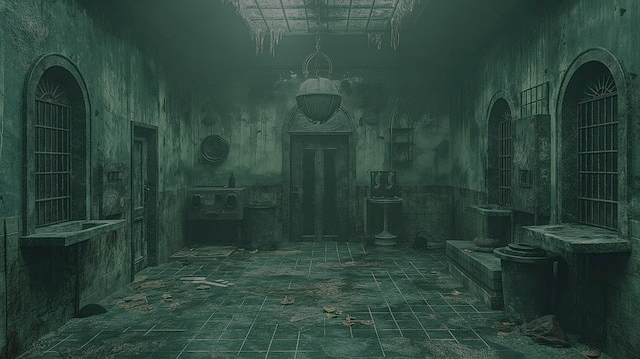 Bly – 218
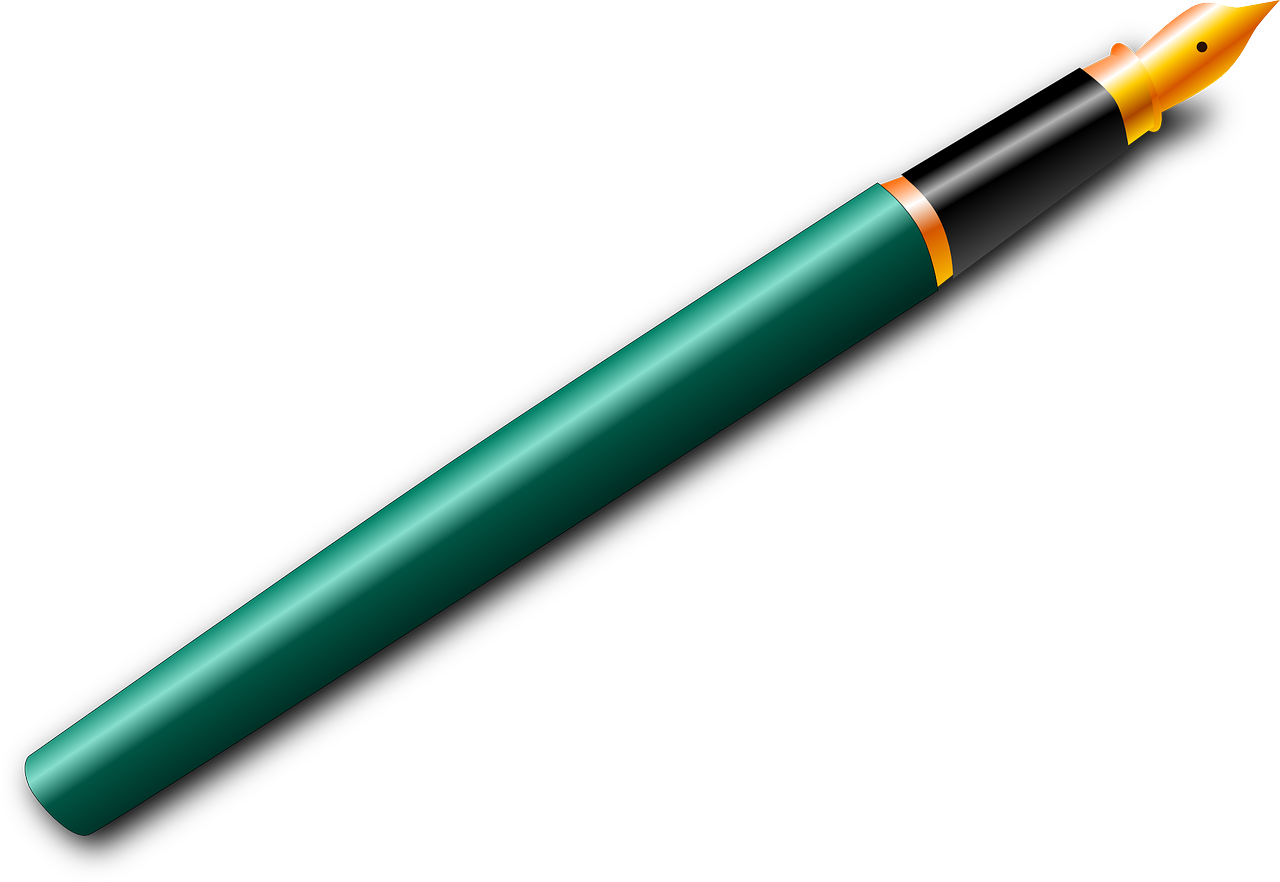 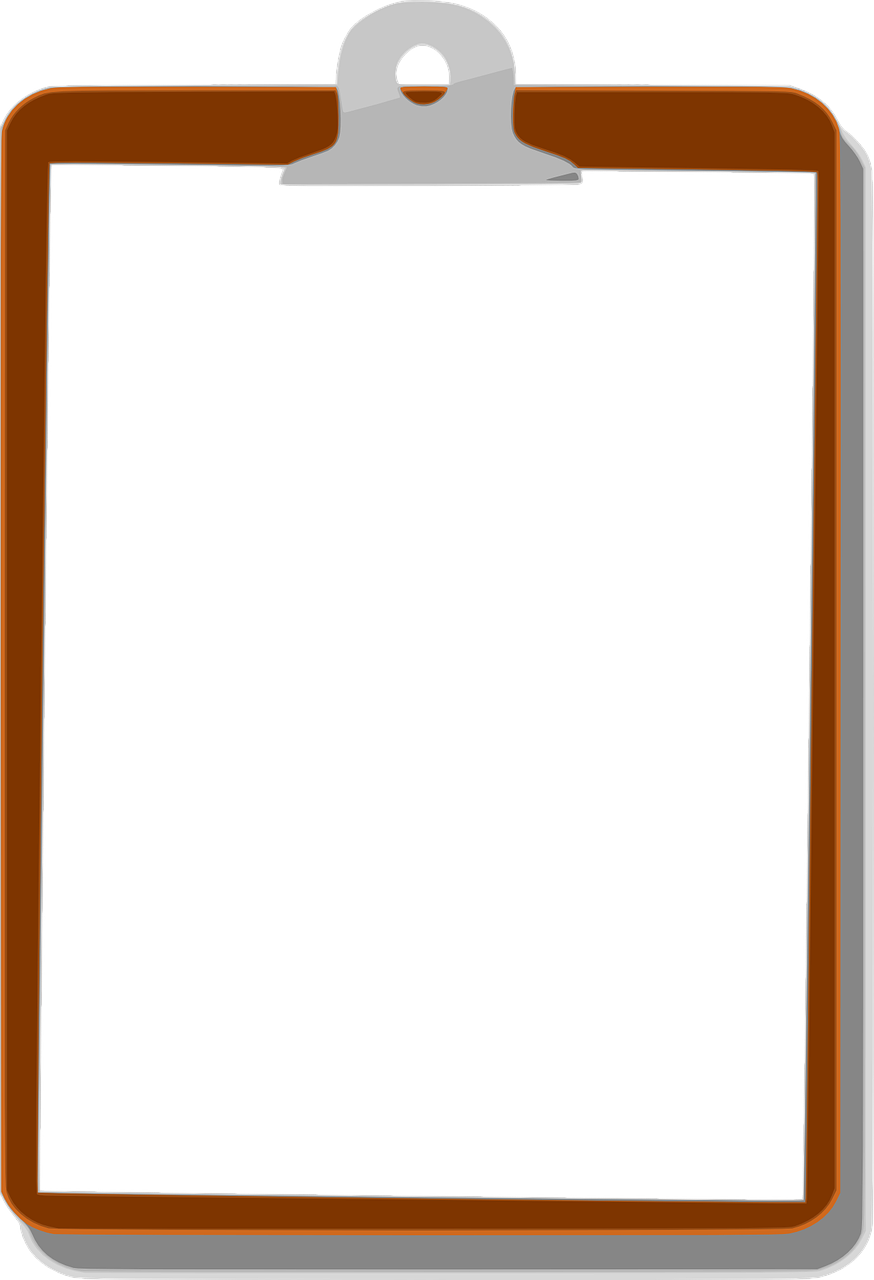 228
228
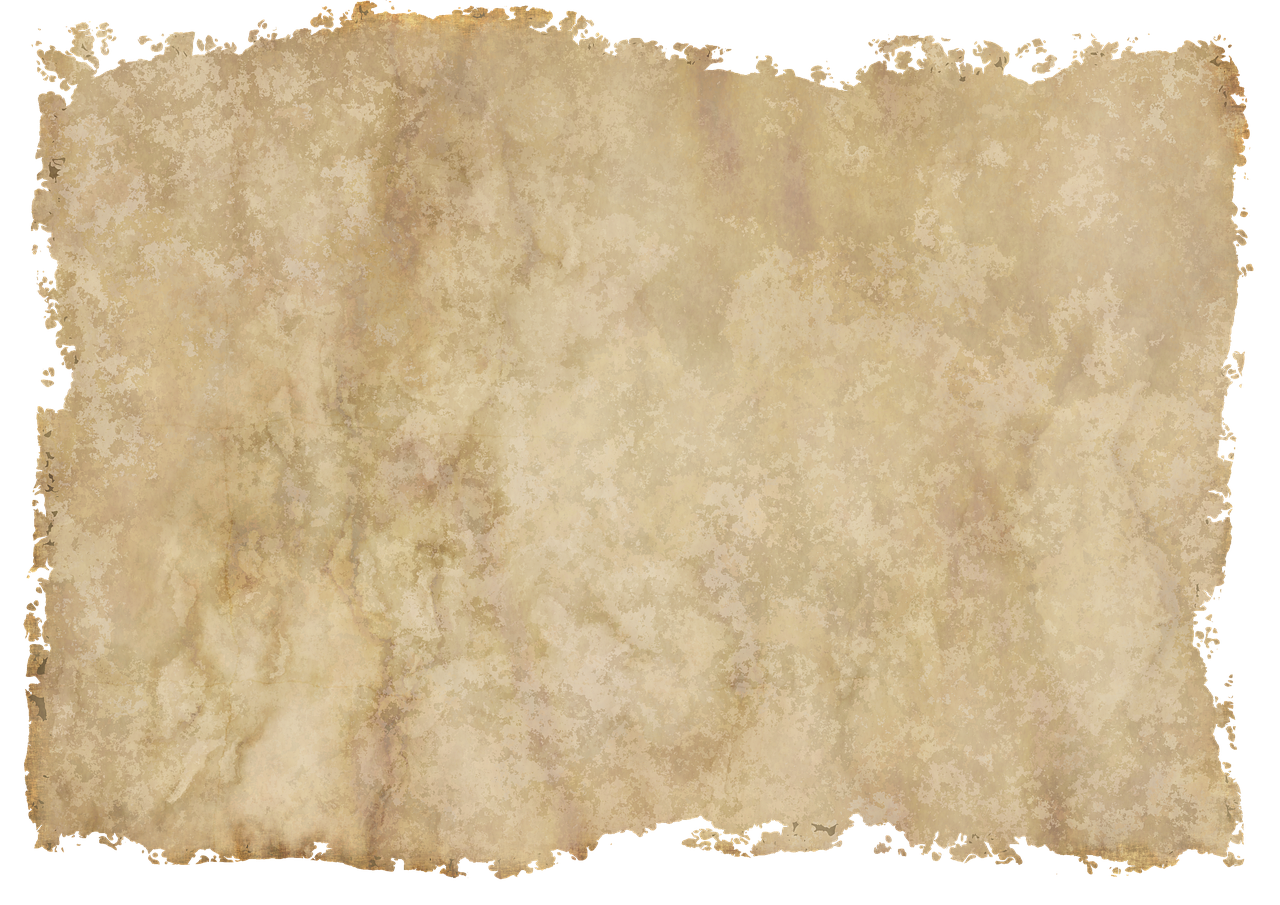 229
Neptunium
Neptunium
Neptunium
Neptunium
Neptunium
Neptunium
Neptunium
Neptunium
Neptunium
Neptunium
Neptunium
Np
Np
Np
Np
Np
Np
Np
Np
Np
Np
Np
93
93
93
93
93
93
93
93
93
93
93
Uran
Uran
Uran
Uran
Uran
Uran
Uran
Uran
Uran
Uran
Uran
Uran
Uran
227
227
227
U
U
U
U
U
U
U
U
U
U
U
U
U
92
92
92
92
92
92
92
92
92
92
92
92
92
Protactium
Protactium
Protactium
Protactium
Protactium
Protactium
Protactium
Protactium
Protactium
Protactium
Protactium
Protactium
Protactium
218
214
218
218
214
214
Po
Po
Pb
Pb
Bi
Bi
226
226
226
226
Pa
Pa
Pa
Pa
Pa
Pa
Pa
Pa
Pa
Pa
Pa
Pa
Pa
84
84
82
83
82
83
91
91
91
91
91
91
91
91
91
91
91
91
91
Thorium
Thorium
Thorium
Thorium
Thorium
Thorium
Thorium
Thorium
Thorium
Thorium
Thorium
Thorium
Thorium
225
225
225
225
225
Th
Th
Th
Th
Th
Th
Th
Th
Th
Th
Th
Th
Th
90
90
90
90
90
90
90
90
90
90
90
90
90
Actinium
Actinium
Actinium
Actinium
Actinium
Actinium
Actinium
Actinium
Actinium
Actinium
Actinium
Actinium
Actinium
224
224
224
224
224
224
Ac
Ac
Ac
Ac
Ac
Ac
Ac
Ac
Ac
Ac
Ac
Ac
Ac
89
89
89
89
89
89
89
89
89
89
89
89
89
Radium
Radium
Radium
Radium
Radium
Radium
Radium
Radium
Radium
Radium
Radium
Radium
Radium
Ra
Ra
Ra
Ra
Ra
Ra
Ra
Ra
Ra
Ra
Ra
Ra
Ra
88
88
88
88
88
88
88
88
88
88
88
88
88
223
223
223
223
223
223
223
Polonium
Polonium
Polonium
Bismuth
Bismuth
Bismuth
Astat
Astat
Bly
Bly
Francium
Francium
Francium
Francium
Francium
Francium
Francium
Francium
Francium
Francium
Francium
Francium
Francium
211
213
212
210
212
213
215
216
216
214
Bi
Bi
Bi
Pb
Pb
Po
Po
Po
At
At
222
222
222
222
222
222
222
222
Fr
Fr
Fr
Fr
Fr
Fr
Fr
Fr
Fr
Fr
Fr
Fr
Fr
83
83
83
82
82
84
84
84
85
85
87
87
87
87
87
87
87
87
87
87
87
87
87
Radon
Radon
Radon
Radon
Radon
Radon
Radon
Radon
Radon
Radon
Radon
Radon
Radon
221
221
221
221
221
221
221
221
221
Rn
Rn
Rn
Rn
Rn
Rn
Rn
Rn
Rn
Rn
Rn
Rn
Rn
86
86
86
86
86
86
86
86
86
86
86
86
86
Astat
Astat
Astat
Astat
Astat
Astat
Astat
Astat
Astat
Astat
Astat
Astat
Astat
220
220
220
220
220
220
220
220
220
220
At
At
At
At
At
At
At
At
At
At
At
At
At
85
85
85
85
85
85
85
85
85
85
85
85
85
Polonium
Polonium
Polonium
Polonium
Polonium
Polonium
Polonium
Polonium
Polonium
Polonium
Polonium
Polonium
Polonium
219
219
219
219
219
219
219
219
219
219
219
Po
Po
Po
Po
Po
Po
Po
Po
Po
Po
Po
Po
Po
84
84
84
84
84
84
84
84
84
84
84
84
84
Bismuth
Bismuth
Bismuth
Bismuth
Bismuth
Bismuth
Bismuth
Bismuth
Bismuth
Bismuth
Bismuth
Bismuth
Bismuth
218
218
218
218
218
218
218
218
218
218
Bi
Bi
Bi
Bi
Bi
Bi
Bi
Bi
Bi
Bi
Bi
Bi
Bi
218
83
83
83
83
83
83
83
83
83
83
83
83
83
216
216
216
216
216
216
216
216
216
216
216
Bly
Bly
Bly
Bly
Bly
Bly
Bly
Bly
Bly
Bly
Bly
Bly
Bly
229
217
217
217
217
217
217
217
217
217
217
Pb
Pb
Pb
Pb
Pb
Pb
Pb
Pb
Pb
Pb
Pb
Pb
Pb
82
82
82
82
82
82
82
82
82
82
82
82
82
© Mat-nat.dk
215
215
215
215
215
215
215
215
215
215
214
214
214
214
214
214
214
214
214
213
213
213
213
213
213
213
213
212
212
212
212
212
212
212
211
211
211
211
211
211
210
210
210
210
210
209
209
209
209
208
208
208
207
207
206
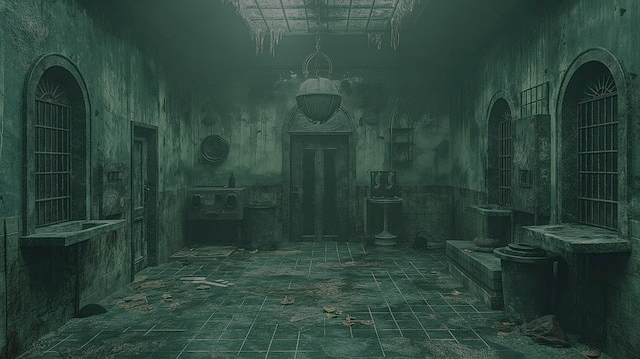 Bly – 218
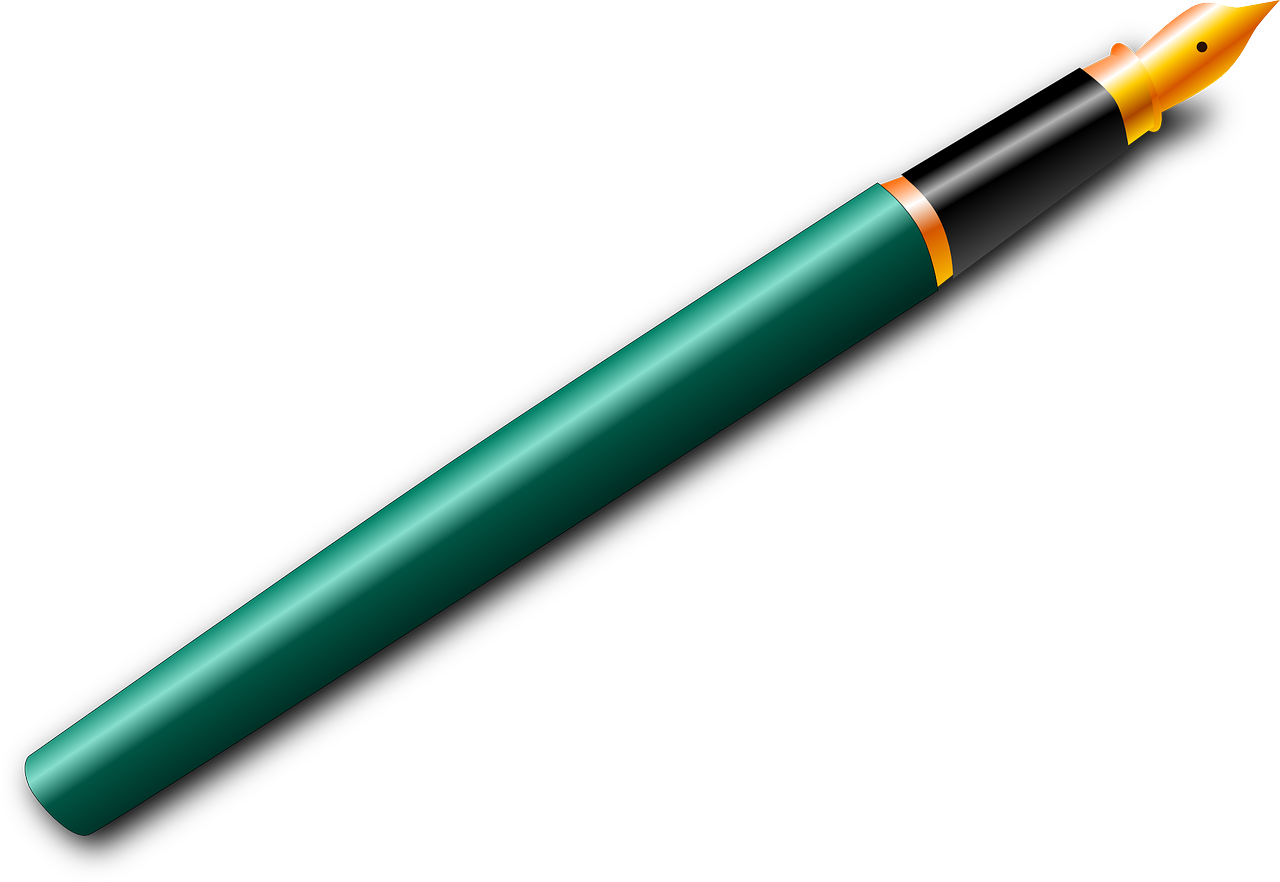 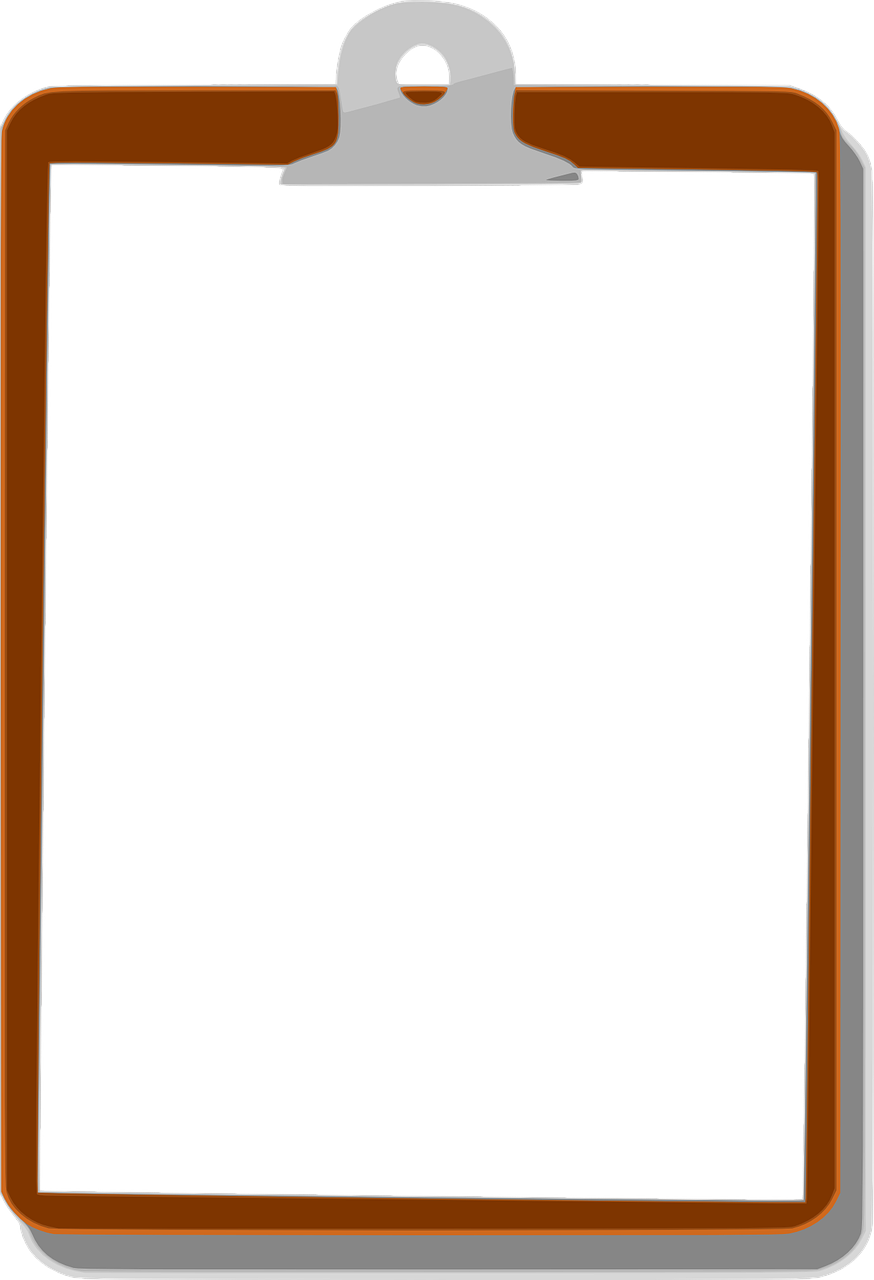 228
228
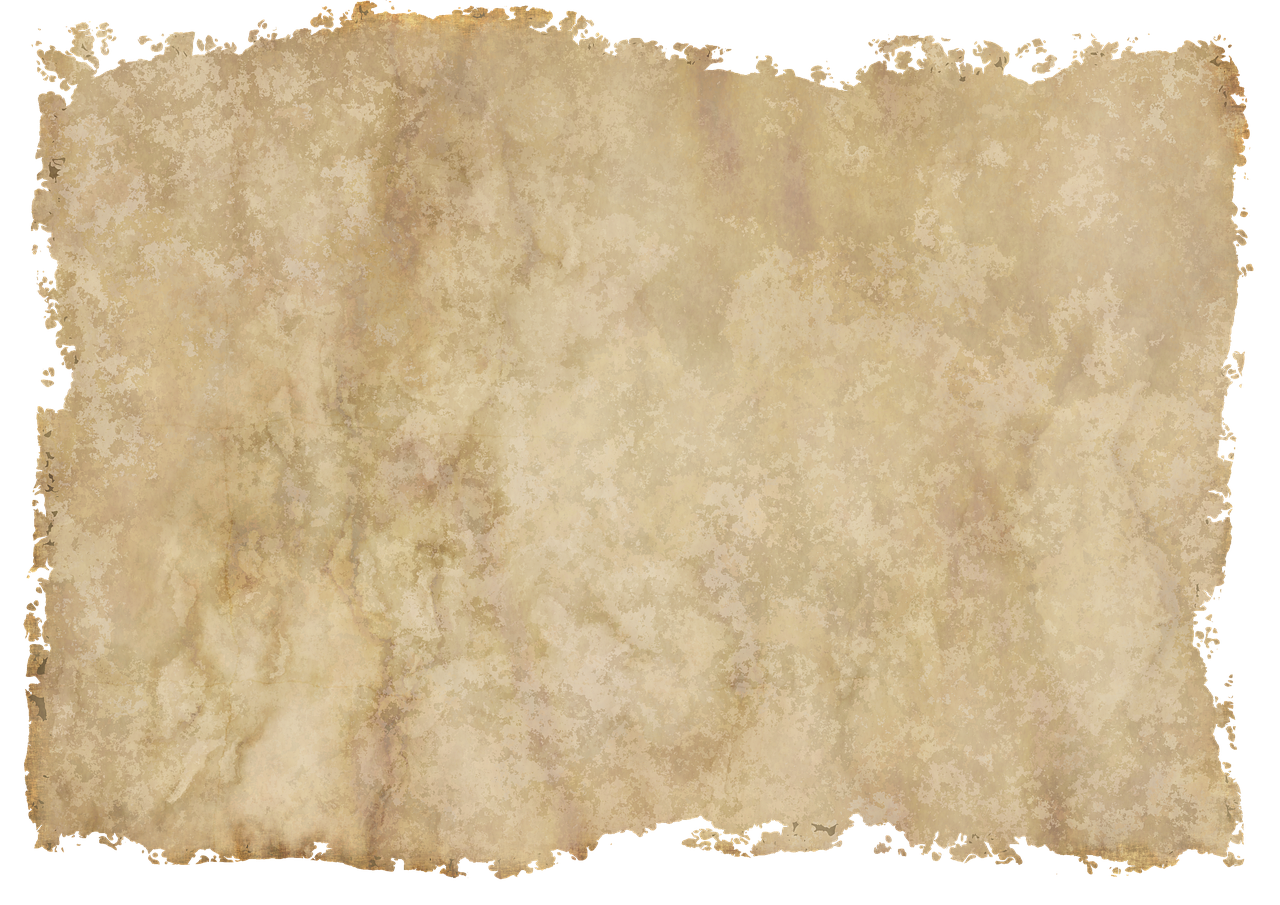 229
Neptunium
Neptunium
Neptunium
Neptunium
Neptunium
Neptunium
Neptunium
Neptunium
Neptunium
Neptunium
Neptunium
Np
Np
Np
Np
Np
Np
Np
Np
Np
Np
Np
93
93
93
93
93
93
93
93
93
93
93
Uran
Uran
Uran
Uran
Uran
Uran
Uran
Uran
Uran
Uran
Uran
Uran
Uran
227
227
227
U
U
U
U
U
U
U
U
U
U
U
U
U
92
92
92
92
92
92
92
92
92
92
92
92
92
Protactium
Protactium
Protactium
Protactium
Protactium
Protactium
Protactium
Protactium
Protactium
Protactium
Protactium
Protactium
Protactium
218
214
218
218
214
214
210
Po
Po
Pb
Pb
Pb
Bi
Bi
226
226
226
226
Pa
Pa
Pa
Pa
Pa
Pa
Pa
Pa
Pa
Pa
Pa
Pa
Pa
84
84
82
83
82
83
82
91
91
91
91
91
91
91
91
91
91
91
91
91
Thorium
Thorium
Thorium
Thorium
Thorium
Thorium
Thorium
Thorium
Thorium
Thorium
Thorium
Thorium
Thorium
225
225
225
225
225
Th
Th
Th
Th
Th
Th
Th
Th
Th
Th
Th
Th
Th
90
90
90
90
90
90
90
90
90
90
90
90
90
Actinium
Actinium
Actinium
Actinium
Actinium
Actinium
Actinium
Actinium
Actinium
Actinium
Actinium
Actinium
Actinium
224
224
224
224
224
224
Ac
Ac
Ac
Ac
Ac
Ac
Ac
Ac
Ac
Ac
Ac
Ac
Ac
89
89
89
89
89
89
89
89
89
89
89
89
89
Radium
Radium
Radium
Radium
Radium
Radium
Radium
Radium
Radium
Radium
Radium
Radium
Radium
Ra
Ra
Ra
Ra
Ra
Ra
Ra
Ra
Ra
Ra
Ra
Ra
Ra
88
88
88
88
88
88
88
88
88
88
88
88
88
223
223
223
223
223
223
223
Polonium
Polonium
Polonium
Bismuth
Bismuth
Bismuth
Astat
Astat
Bly
Bly
Francium
Francium
Francium
Francium
Francium
Francium
Francium
Francium
Francium
Francium
Francium
Francium
Francium
213
212
210
209
211
210
212
214
216
210
Bi
Bi
Bi
Pb
Pb
Po
Po
Po
At
At
222
222
222
222
222
222
222
222
Fr
Fr
Fr
Fr
Fr
Fr
Fr
Fr
Fr
Fr
Fr
Fr
Fr
83
83
83
82
82
84
84
84
85
85
87
87
87
87
87
87
87
87
87
87
87
87
87
Radon
Radon
Radon
Radon
Radon
Radon
Radon
Radon
Radon
Radon
Radon
Radon
Radon
221
221
221
221
221
221
221
221
221
Rn
Rn
Rn
Rn
Rn
Rn
Rn
Rn
Rn
Rn
Rn
Rn
Rn
86
86
86
86
86
86
86
86
86
86
86
86
86
Astat
Astat
Astat
Astat
Astat
Astat
Astat
Astat
Astat
Astat
Astat
Astat
Astat
220
220
220
220
220
220
220
220
220
220
At
At
At
At
At
At
At
At
At
At
At
At
At
85
85
85
85
85
85
85
85
85
85
85
85
85
Polonium
Polonium
Polonium
Polonium
Polonium
Polonium
Polonium
Polonium
Polonium
Polonium
Polonium
Polonium
Polonium
219
219
219
219
219
219
219
219
219
219
219
Po
Po
Po
Po
Po
Po
Po
Po
Po
Po
Po
Po
Po
84
84
84
84
84
84
84
84
84
84
84
84
84
Bismuth
Bismuth
Bismuth
Bismuth
Bismuth
Bismuth
Bismuth
Bismuth
Bismuth
Bismuth
Bismuth
Bismuth
Bismuth
218
218
218
218
218
218
218
218
218
218
Bi
Bi
Bi
Bi
Bi
Bi
Bi
Bi
Bi
Bi
Bi
Bi
Bi
218
83
83
83
83
83
83
83
83
83
83
83
83
83
216
216
216
216
216
216
216
216
216
216
216
Bly
Bly
Bly
Bly
Bly
Bly
Bly
Bly
Bly
Bly
Bly
Bly
Bly
229
217
217
217
217
217
217
217
217
217
217
Pb
Pb
Pb
Pb
Pb
Pb
Pb
Pb
Pb
Pb
Pb
Pb
Pb
82
82
82
82
82
82
82
82
82
82
82
82
82
© Mat-nat.dk
215
215
215
215
215
215
215
215
215
215
214
214
214
214
214
214
214
214
214
213
213
213
213
213
213
213
213
212
212
212
212
212
212
212
211
211
211
211
211
211
210
210
210
210
210
209
209
209
209
208
208
208
207
207
206
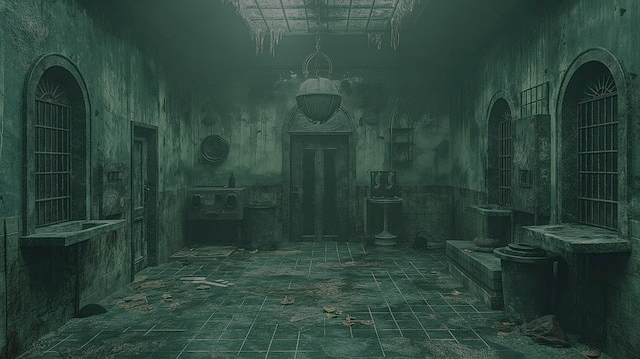 Bly – 218
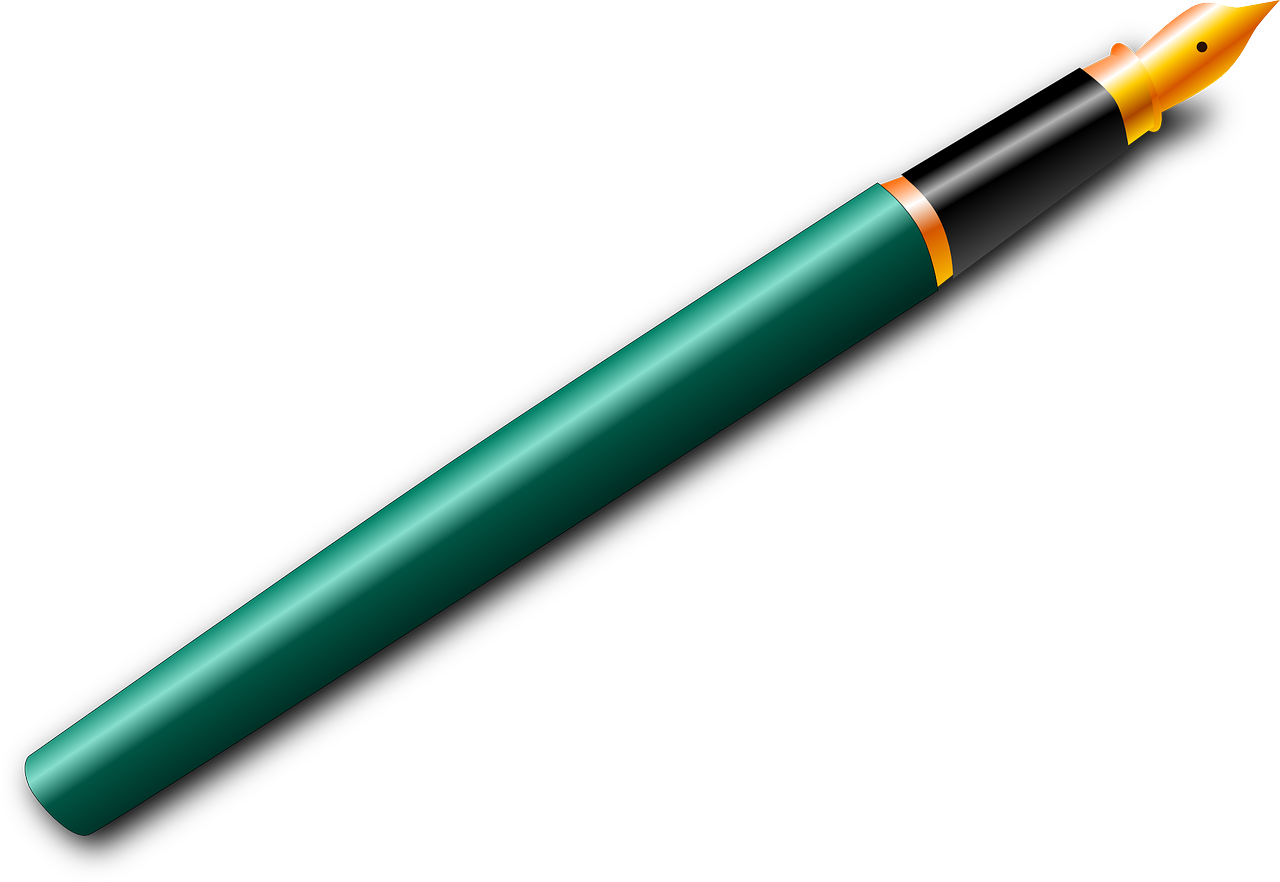 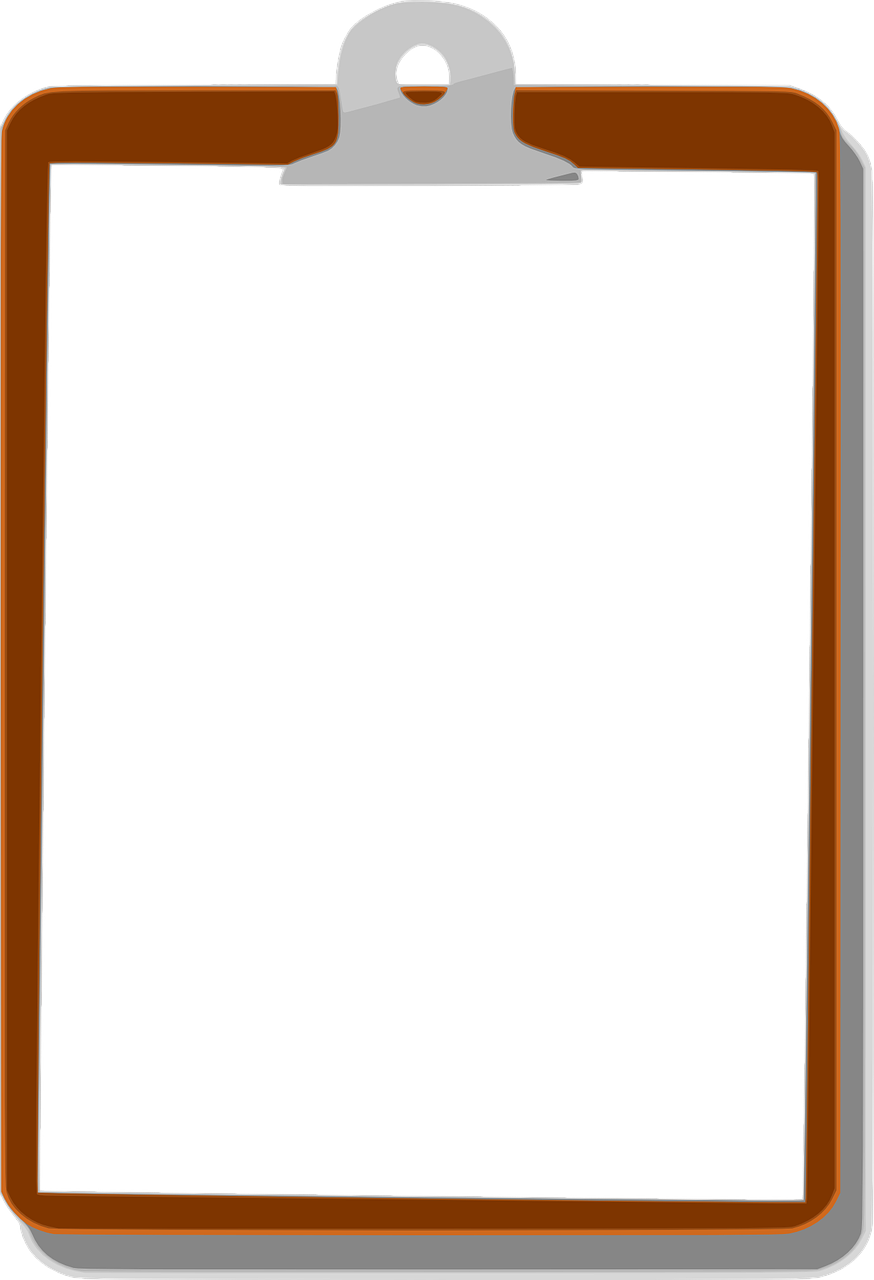 228
228
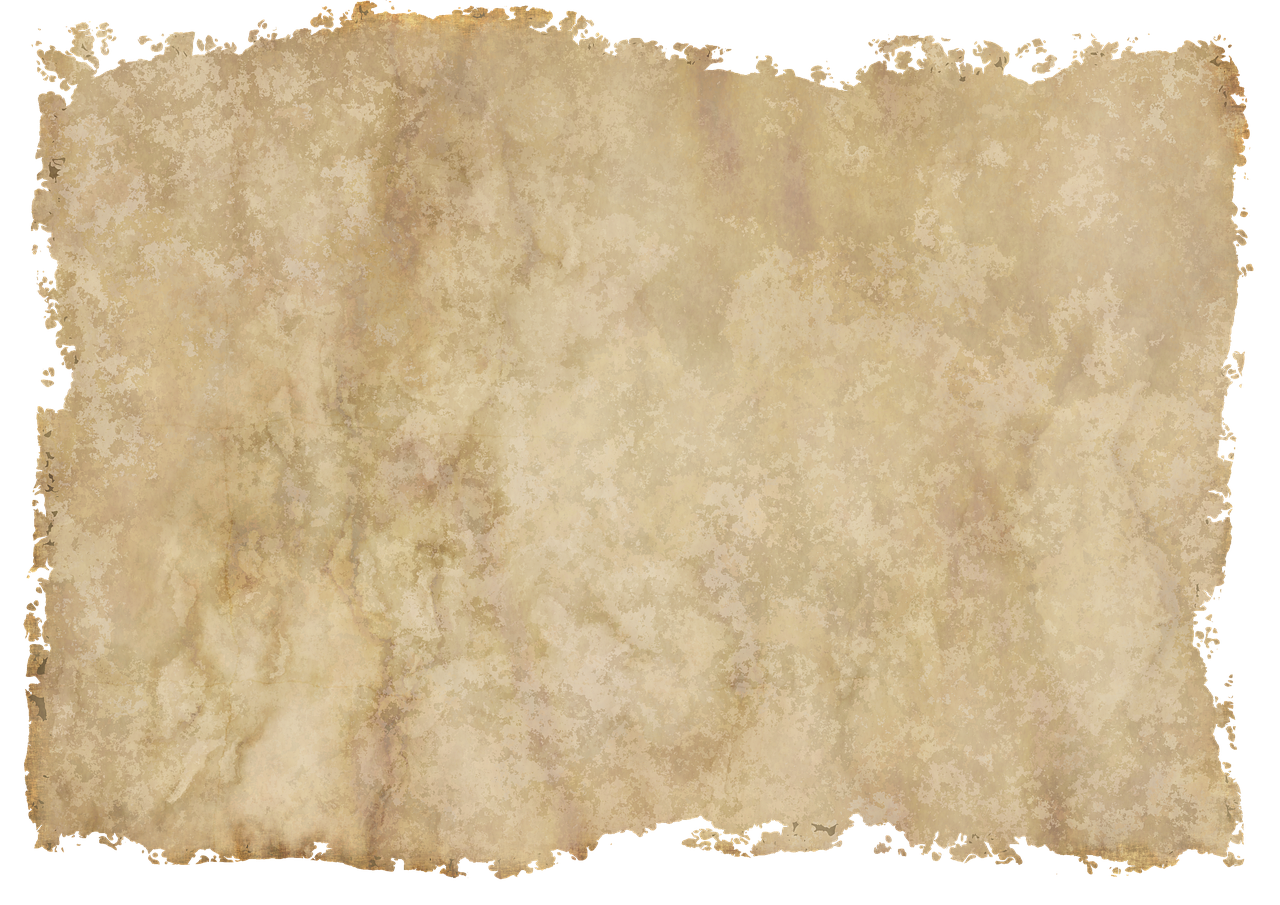 229
Neptunium
Neptunium
Neptunium
Neptunium
Neptunium
Neptunium
Neptunium
Neptunium
Neptunium
Neptunium
Neptunium
Np
Np
Np
Np
Np
Np
Np
Np
Np
Np
Np
93
93
93
93
93
93
93
93
93
93
93
Uran
Uran
Uran
Uran
Uran
Uran
Uran
Uran
Uran
Uran
Uran
Uran
Uran
227
227
227
U
U
U
U
U
U
U
U
U
U
U
U
U
92
92
92
92
92
92
92
92
92
92
92
92
92
Protactium
Protactium
Protactium
Protactium
Protactium
Protactium
Protactium
Protactium
Protactium
Protactium
Protactium
Protactium
Protactium
218
214
218
218
214
214
210
210
Po
Po
Pb
Pb
Pb
Bi
Bi
Bi
226
226
226
226
Pa
Pa
Pa
Pa
Pa
Pa
Pa
Pa
Pa
Pa
Pa
Pa
Pa
84
84
82
83
82
83
82
83
91
91
91
91
91
91
91
91
91
91
91
91
91
Thorium
Thorium
Thorium
Thorium
Thorium
Thorium
Thorium
Thorium
Thorium
Thorium
Thorium
Thorium
Thorium
225
225
225
225
225
Th
Th
Th
Th
Th
Th
Th
Th
Th
Th
Th
Th
Th
90
90
90
90
90
90
90
90
90
90
90
90
90
Actinium
Actinium
Actinium
Actinium
Actinium
Actinium
Actinium
Actinium
Actinium
Actinium
Actinium
Actinium
Actinium
224
224
224
224
224
224
Ac
Ac
Ac
Ac
Ac
Ac
Ac
Ac
Ac
Ac
Ac
Ac
Ac
89
89
89
89
89
89
89
89
89
89
89
89
89
Radium
Radium
Radium
Radium
Radium
Radium
Radium
Radium
Radium
Radium
Radium
Radium
Radium
Ra
Ra
Ra
Ra
Ra
Ra
Ra
Ra
Ra
Ra
Ra
Ra
Ra
88
88
88
88
88
88
88
88
88
88
88
88
88
223
223
223
223
223
223
223
Polonium
Polonium
Polonium
Bismuth
Bismuth
Bismuth
Astat
Astat
Bly
Bly
Francium
Francium
Francium
Francium
Francium
Francium
Francium
Francium
Francium
Francium
Francium
Francium
Francium
209
212
211
208
210
209
210
212
214
210
Bi
Bi
Bi
Pb
Pb
Po
Po
Po
At
At
222
222
222
222
222
222
222
222
Fr
Fr
Fr
Fr
Fr
Fr
Fr
Fr
Fr
Fr
Fr
Fr
Fr
83
83
83
82
82
84
84
84
85
85
87
87
87
87
87
87
87
87
87
87
87
87
87
Radon
Radon
Radon
Radon
Radon
Radon
Radon
Radon
Radon
Radon
Radon
Radon
Radon
221
221
221
221
221
221
221
221
221
Rn
Rn
Rn
Rn
Rn
Rn
Rn
Rn
Rn
Rn
Rn
Rn
Rn
86
86
86
86
86
86
86
86
86
86
86
86
86
Astat
Astat
Astat
Astat
Astat
Astat
Astat
Astat
Astat
Astat
Astat
Astat
Astat
220
220
220
220
220
220
220
220
220
220
At
At
At
At
At
At
At
At
At
At
At
At
At
85
85
85
85
85
85
85
85
85
85
85
85
85
Polonium
Polonium
Polonium
Polonium
Polonium
Polonium
Polonium
Polonium
Polonium
Polonium
Polonium
Polonium
Polonium
219
219
219
219
219
219
219
219
219
219
219
Po
Po
Po
Po
Po
Po
Po
Po
Po
Po
Po
Po
Po
84
84
84
84
84
84
84
84
84
84
84
84
84
Bismuth
Bismuth
Bismuth
Bismuth
Bismuth
Bismuth
Bismuth
Bismuth
Bismuth
Bismuth
Bismuth
Bismuth
Bismuth
218
218
218
218
218
218
218
218
218
218
Bi
Bi
Bi
Bi
Bi
Bi
Bi
Bi
Bi
Bi
Bi
Bi
Bi
218
83
83
83
83
83
83
83
83
83
83
83
83
83
216
216
216
216
216
216
216
216
216
216
216
Bly
Bly
Bly
Bly
Bly
Bly
Bly
Bly
Bly
Bly
Bly
Bly
Bly
229
217
217
217
217
217
217
217
217
217
217
Pb
Pb
Pb
Pb
Pb
Pb
Pb
Pb
Pb
Pb
Pb
Pb
Pb
82
82
82
82
82
82
82
82
82
82
82
82
82
© Mat-nat.dk
215
215
215
215
215
215
215
215
215
215
214
214
214
214
214
214
214
214
214
213
213
213
213
213
213
213
213
212
212
212
212
212
212
212
211
211
211
211
211
211
210
210
210
210
210
209
209
209
209
208
208
208
207
207
206
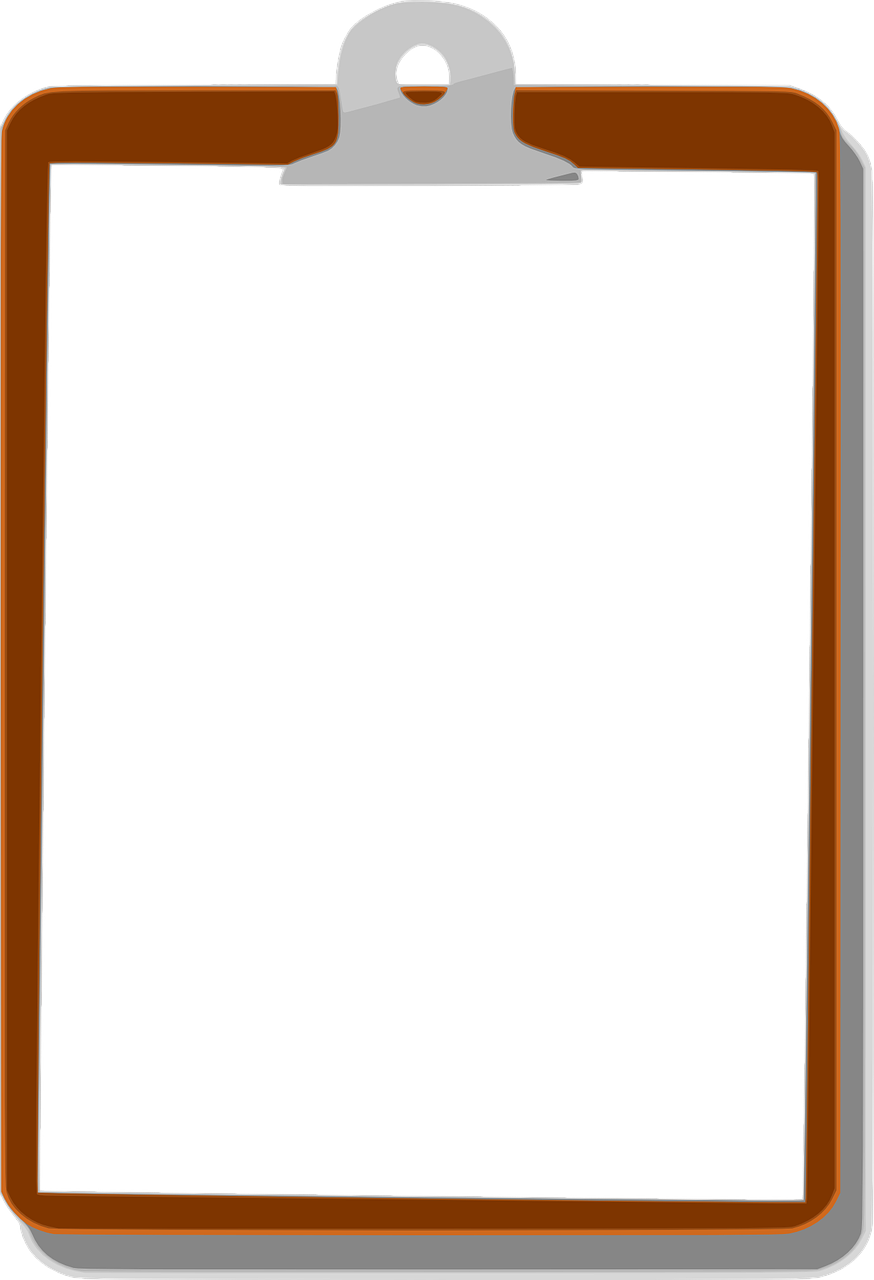 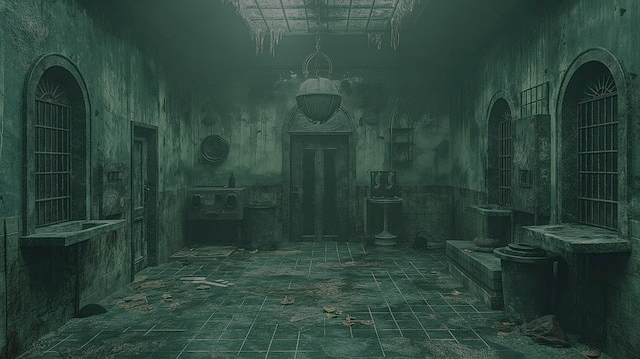 Bly – 218
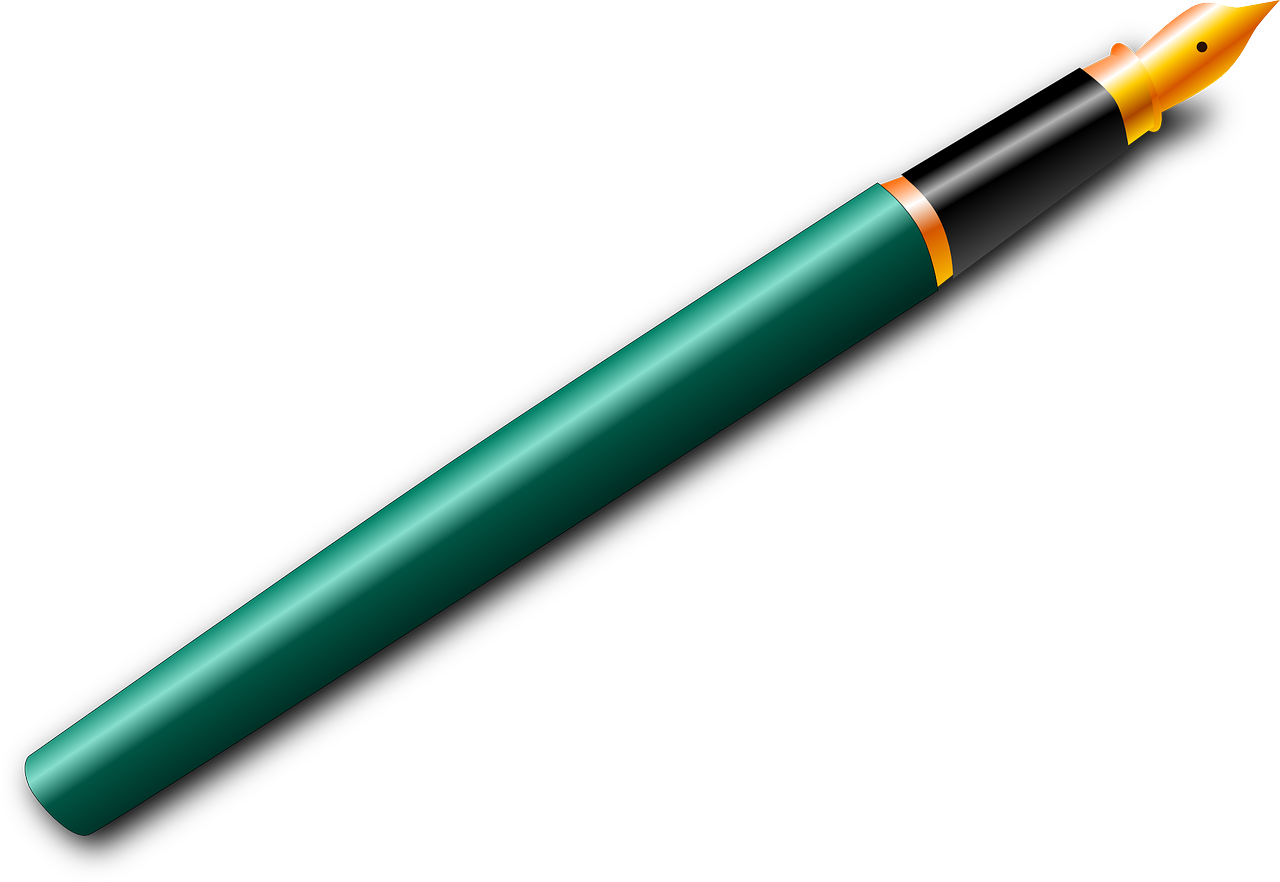 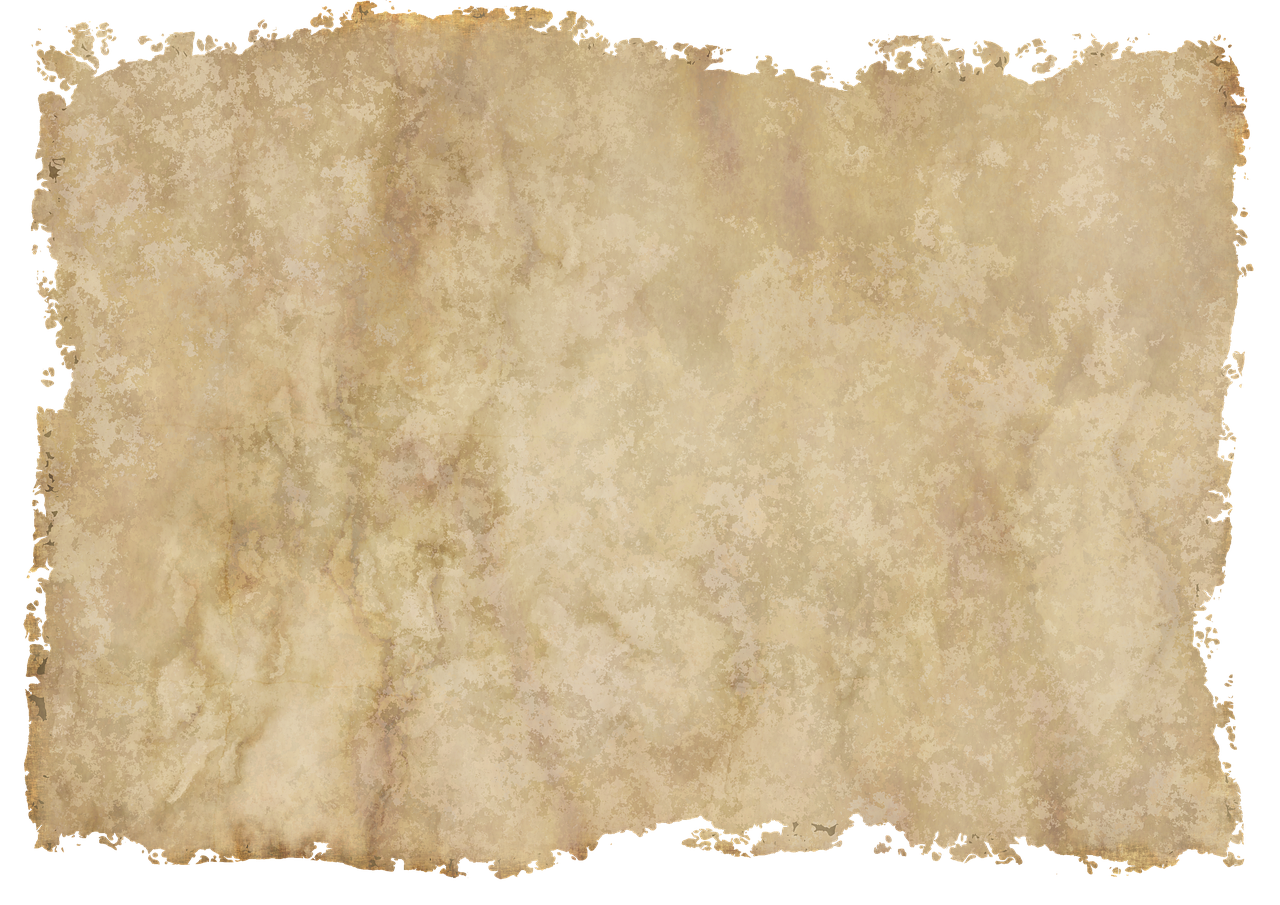 228
228
229
Neptunium
Neptunium
Neptunium
Neptunium
Neptunium
Neptunium
Neptunium
Neptunium
Neptunium
Neptunium
Neptunium
Np
Np
Np
Np
Np
Np
Np
Np
Np
Np
Np
93
93
93
93
93
93
93
93
93
93
93
Uran
Uran
Uran
Uran
Uran
Uran
Uran
Uran
Uran
Uran
Uran
Uran
Uran
227
227
227
U
U
U
U
U
U
U
U
U
U
U
U
U
92
92
92
92
92
92
92
92
92
92
92
92
92
Protactium
Protactium
Protactium
Protactium
Protactium
Protactium
Protactium
Protactium
Protactium
Protactium
Protactium
Protactium
Protactium
218
214
210
218
218
214
214
210
210
Po
Po
Po
Pb
Pb
Pb
Bi
Bi
Bi
226
226
226
226
Pa
Pa
Pa
Pa
Pa
Pa
Pa
Pa
Pa
Pa
Pa
Pa
Pa
84
84
84
82
83
82
83
82
83
91
91
91
91
91
91
91
91
91
91
91
91
91
Thorium
Thorium
Thorium
Thorium
Thorium
Thorium
Thorium
Thorium
Thorium
Thorium
Thorium
Thorium
Thorium
225
225
225
225
225
Th
Th
Th
Th
Th
Th
Th
Th
Th
Th
Th
Th
Th
90
90
90
90
90
90
90
90
90
90
90
90
90
Actinium
Actinium
Actinium
Actinium
Actinium
Actinium
Actinium
Actinium
Actinium
Actinium
Actinium
Actinium
Actinium
224
224
224
224
224
224
Ac
Ac
Ac
Ac
Ac
Ac
Ac
Ac
Ac
Ac
Ac
Ac
Ac
89
89
89
89
89
89
89
89
89
89
89
89
89
Radium
Radium
Radium
Radium
Radium
Radium
Radium
Radium
Radium
Radium
Radium
Radium
Radium
Ra
Ra
Ra
Ra
Ra
Ra
Ra
Ra
Ra
Ra
Ra
Ra
Ra
88
88
88
88
88
88
88
88
88
88
88
88
88
223
223
223
223
223
223
223
Polonium
Polonium
Polonium
Bismuth
Bismuth
Bismuth
Astat
Astat
Bly
Bly
Francium
Francium
Francium
Francium
Francium
Francium
Francium
Francium
Francium
Francium
Francium
Francium
Francium
208
210
209
206
207
209
211
212
212
210
Bi
Bi
Bi
Pb
Pb
Po
Po
Po
At
At
222
222
222
222
222
222
222
222
Fr
Fr
Fr
Fr
Fr
Fr
Fr
Fr
Fr
Fr
Fr
Fr
Fr
83
83
83
82
82
84
84
84
85
85
87
87
87
87
87
87
87
87
87
87
87
87
87
Radon
Radon
Radon
Radon
Radon
Radon
Radon
Radon
Radon
Radon
Radon
Radon
Radon
221
221
221
221
221
221
221
221
221
Rn
Rn
Rn
Rn
Rn
Rn
Rn
Rn
Rn
Rn
Rn
Rn
Rn
86
86
86
86
86
86
86
86
86
86
86
86
86
Astat
Astat
Astat
Astat
Astat
Astat
Astat
Astat
Astat
Astat
Astat
Astat
Astat
220
220
220
220
220
220
220
220
220
220
At
At
At
At
At
At
At
At
At
At
At
At
At
85
85
85
85
85
85
85
85
85
85
85
85
85
Polonium
Polonium
Polonium
Polonium
Polonium
Polonium
Polonium
Polonium
Polonium
Polonium
Polonium
Polonium
Polonium
219
219
219
219
219
219
219
219
219
219
219
Po
Po
Po
Po
Po
Po
Po
Po
Po
Po
Po
Po
Po
84
84
84
84
84
84
84
84
84
84
84
84
84
Bismuth
Bismuth
Bismuth
Bismuth
Bismuth
Bismuth
Bismuth
Bismuth
Bismuth
Bismuth
Bismuth
Bismuth
Bismuth
218
218
218
218
218
218
218
218
218
218
Bi
Bi
Bi
Bi
Bi
Bi
Bi
Bi
Bi
Bi
Bi
Bi
Bi
218
83
83
83
83
83
83
83
83
83
83
83
83
83
216
216
216
216
216
216
216
216
216
216
216
Bly
Bly
Bly
Bly
Bly
Bly
Bly
Bly
Bly
Bly
Bly
Bly
Bly
229
217
217
217
217
217
217
217
217
217
217
Pb
Pb
Pb
Pb
Pb
Pb
Pb
Pb
Pb
Pb
Pb
Pb
Pb
82
82
82
82
82
82
82
82
82
82
82
82
82
© Mat-nat.dk
215
215
215
215
215
215
215
215
215
215
214
214
214
214
214
214
214
214
214
213
213
213
213
213
213
213
213
212
212
212
212
212
212
212
211
211
211
211
211
211
210
210
210
210
210
209
209
209
209
208
208
208
207
207
206
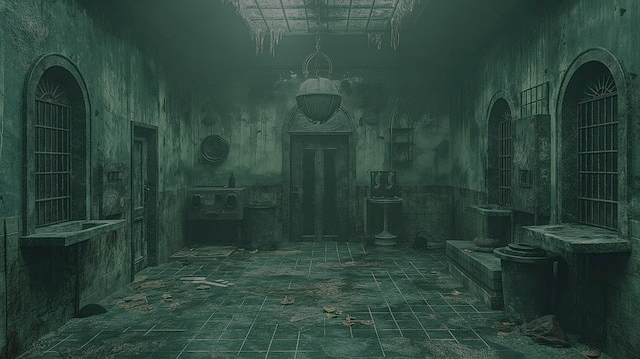 Bly – 218
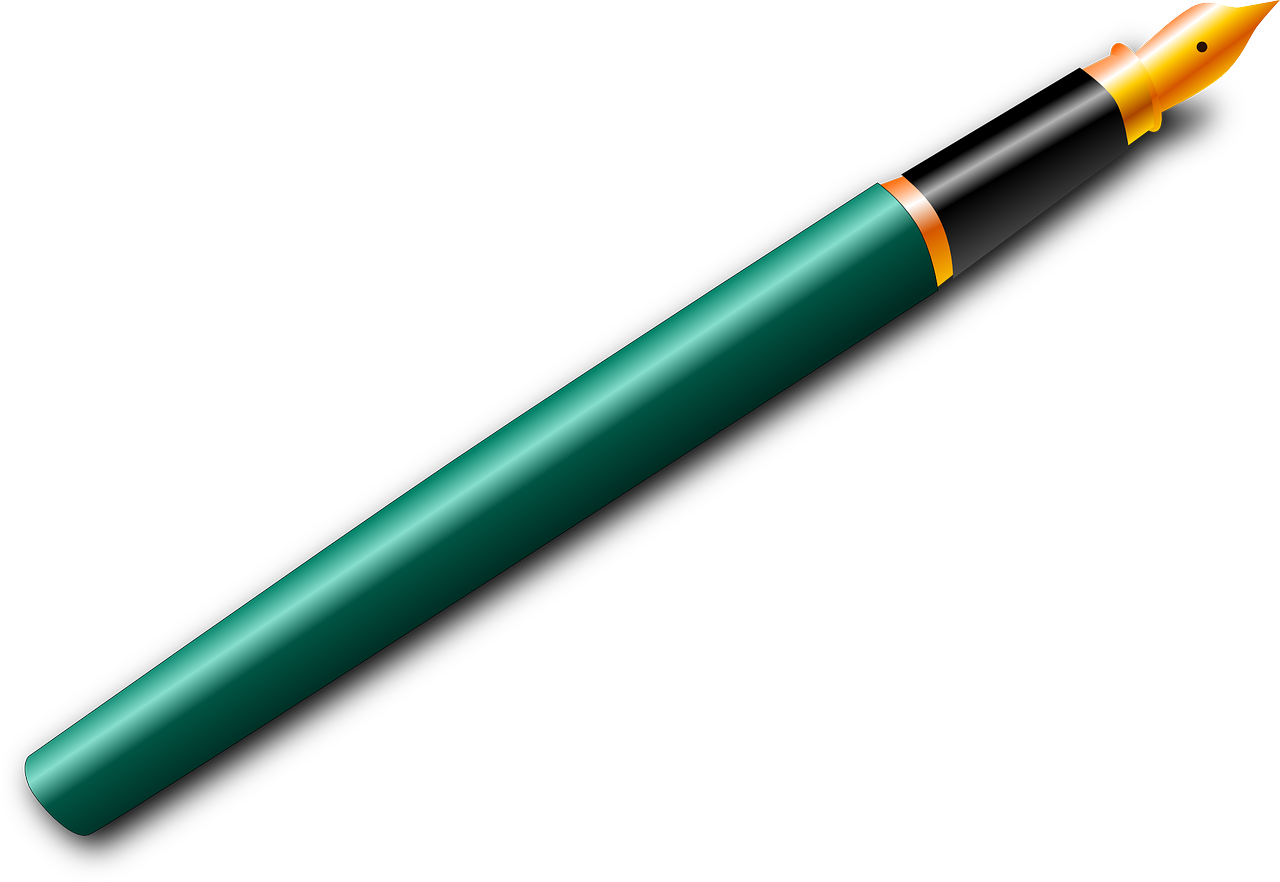 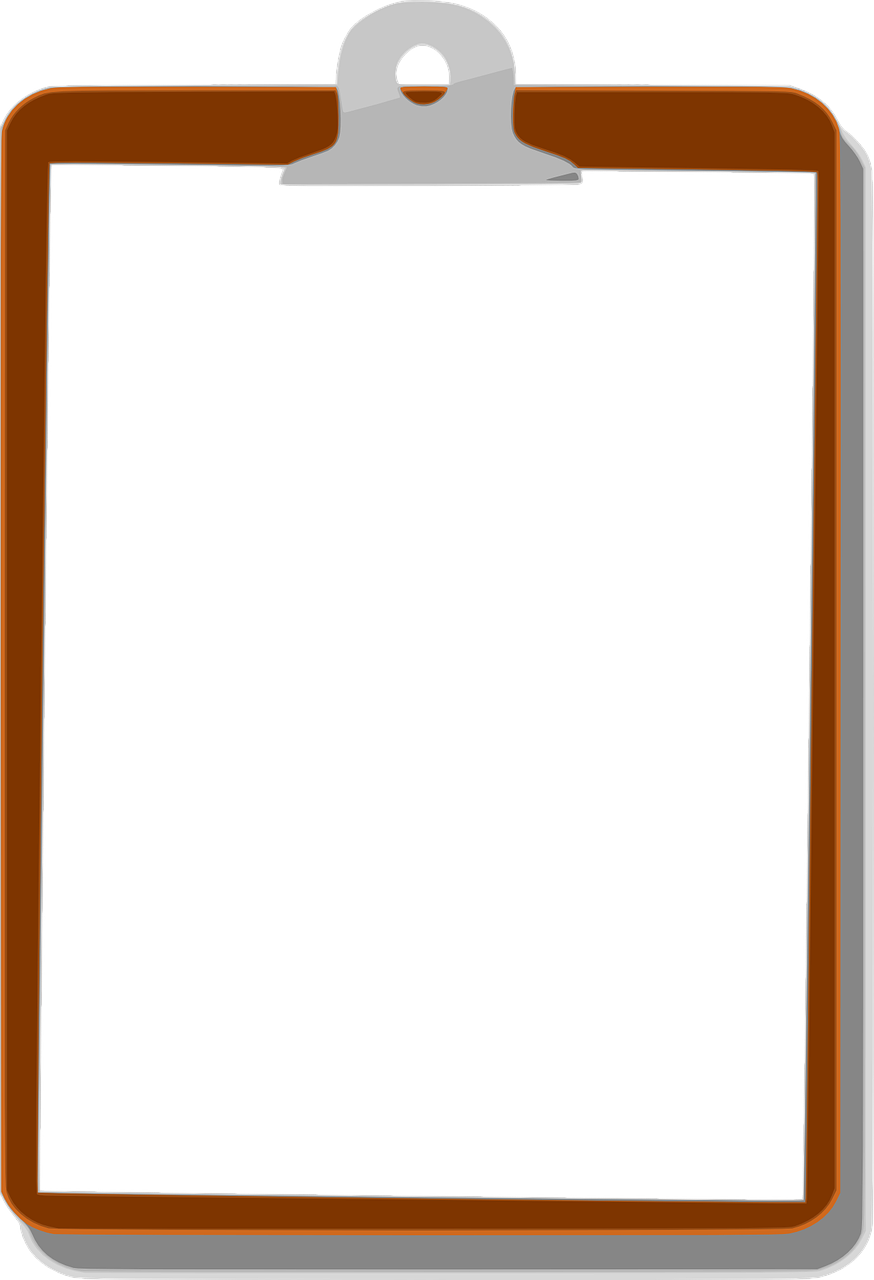 228
228
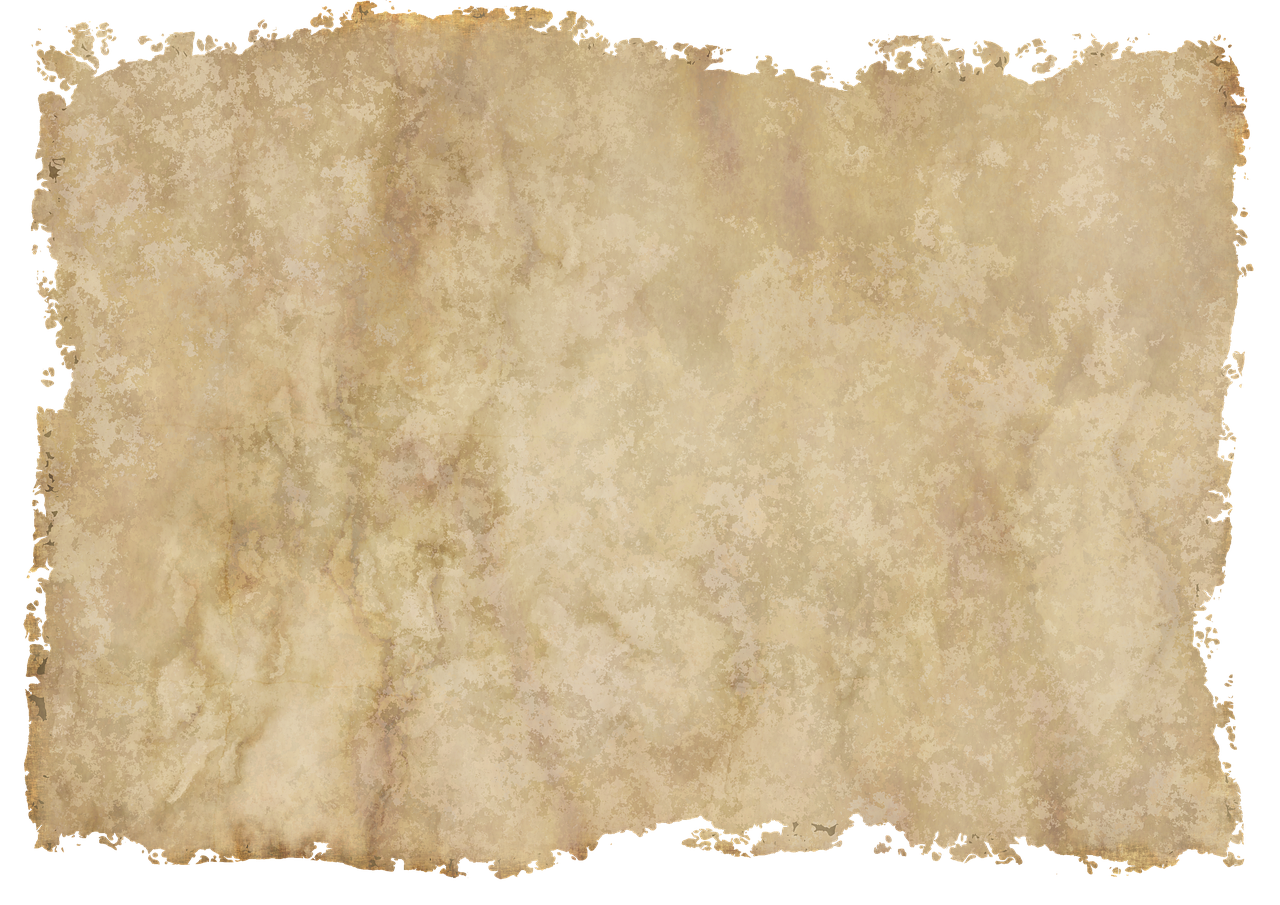 229
Neptunium
Neptunium
Neptunium
Neptunium
Neptunium
Neptunium
Neptunium
Neptunium
Neptunium
Neptunium
Neptunium
Np
Np
Np
Np
Np
Np
Np
Np
Np
Np
Np
93
93
93
93
93
93
93
93
93
93
93
Uran
Uran
Uran
Uran
Uran
Uran
Uran
Uran
Uran
Uran
Uran
Uran
Uran
227
227
227
U
U
U
U
U
U
U
U
U
U
U
U
U
92
92
92
92
92
92
92
92
92
92
92
92
92
Protactium
Protactium
Protactium
Protactium
Protactium
Protactium
Protactium
Protactium
Protactium
Protactium
Protactium
Protactium
Protactium
218
214
210
218
218
214
214
210
210
Po
Po
Po
Pb
Pb
Pb
Bi
Bi
Bi
226
226
226
226
Pa
Pa
Pa
Pa
Pa
Pa
Pa
Pa
Pa
Pa
Pa
Pa
Pa
84
84
84
82
83
82
83
82
83
91
91
91
91
91
91
91
91
91
91
91
91
91
Thorium
Thorium
Thorium
Thorium
Thorium
Thorium
Thorium
Thorium
Thorium
Thorium
Thorium
Thorium
Thorium
225
225
225
225
225
Th
Th
Th
Th
Th
Th
Th
Th
Th
Th
Th
Th
Th
90
90
90
90
90
90
90
90
90
90
90
90
90
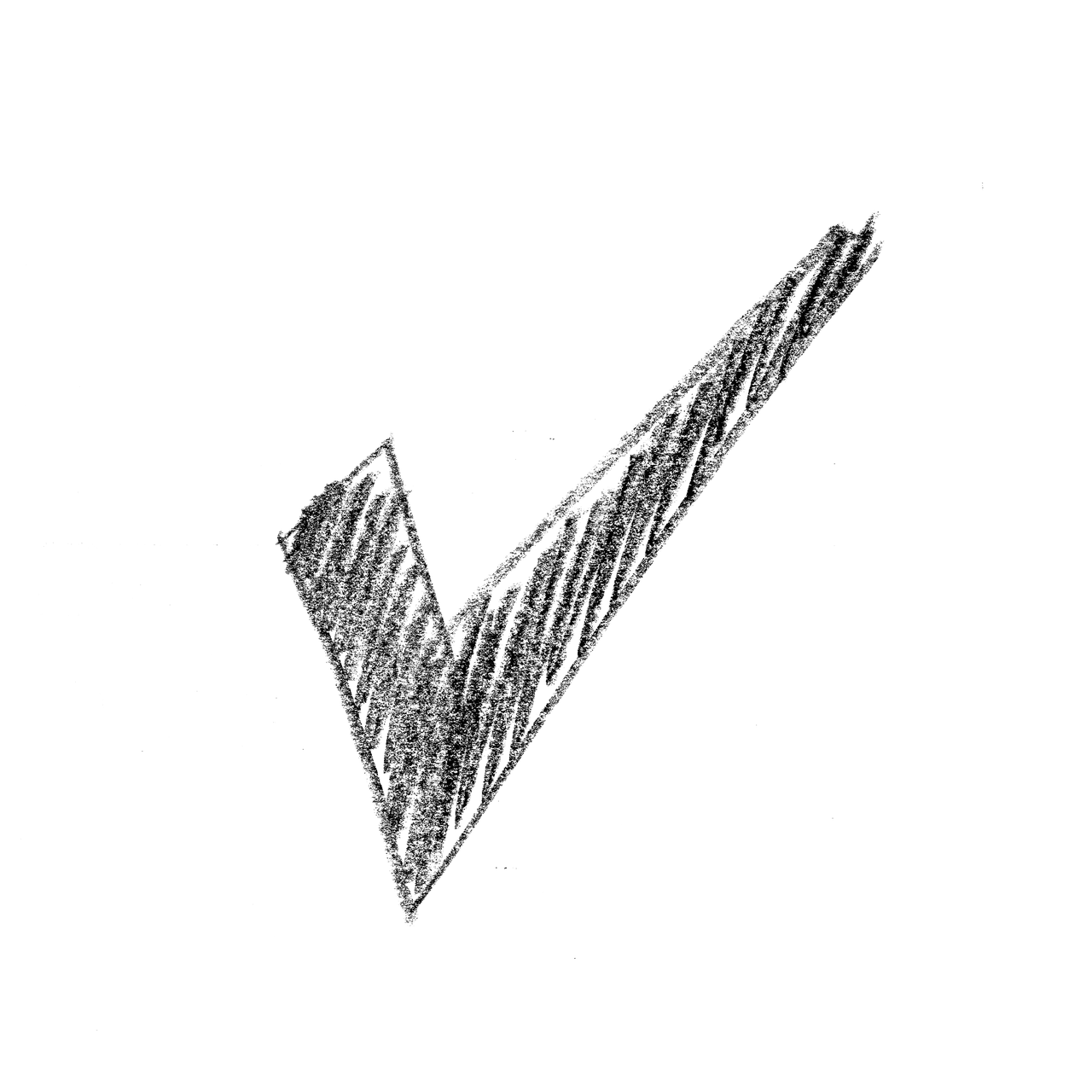 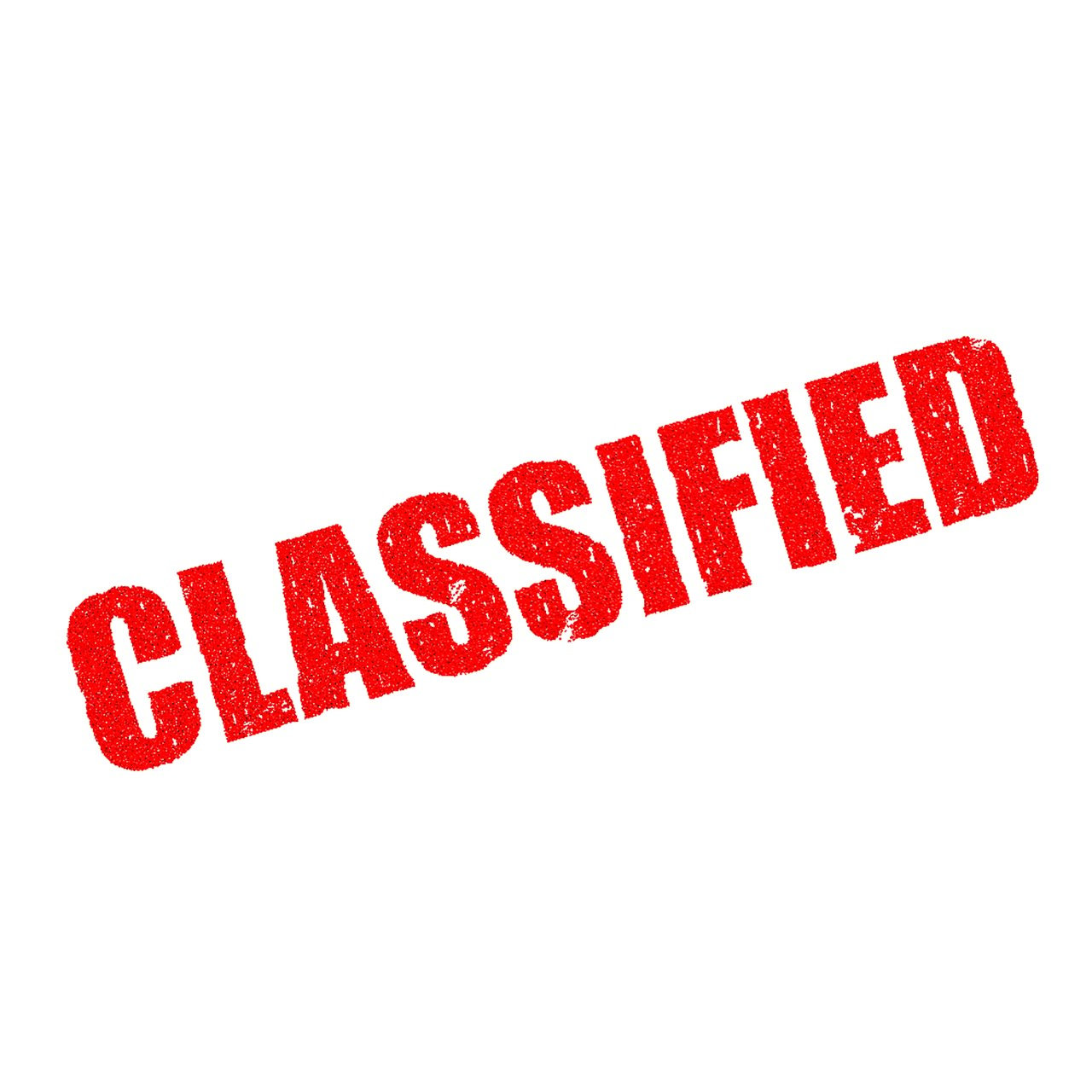 Actinium
Actinium
Actinium
Actinium
Actinium
Actinium
Actinium
Actinium
Actinium
Actinium
Actinium
Actinium
Actinium
224
224
224
224
224
224
Ac
Ac
Ac
Ac
Ac
Ac
Ac
Ac
Ac
Ac
Ac
Ac
Ac
89
89
89
89
89
89
89
89
89
89
89
89
89
206
Radium
Radium
Radium
Radium
Radium
Radium
Radium
Radium
Radium
Radium
Radium
Radium
Radium
Pb
Ra
Ra
Ra
Ra
Ra
Ra
Ra
Ra
Ra
Ra
Ra
Ra
Ra
82
88
88
88
88
88
88
88
88
88
88
88
88
88
223
223
223
223
223
223
223
Francium
Francium
Francium
Francium
Francium
Francium
Francium
Francium
Francium
Francium
Francium
Francium
Francium
222
222
222
222
222
222
222
222
Fr
Fr
Fr
Fr
Fr
Fr
Fr
Fr
Fr
Fr
Fr
Fr
Fr
87
87
87
87
87
87
87
87
87
87
87
87
87
Radon
Radon
Radon
Radon
Radon
Radon
Radon
Radon
Radon
Radon
Radon
Radon
Radon
221
221
221
221
221
221
221
221
221
Rn
Rn
Rn
Rn
Rn
Rn
Rn
Rn
Rn
Rn
Rn
Rn
Rn
86
86
86
86
86
86
86
86
86
86
86
86
86
Astat
Astat
Astat
Astat
Astat
Astat
Astat
Astat
Astat
Astat
Astat
Astat
Astat
220
220
220
220
220
220
220
220
220
220
At
At
At
At
At
At
At
At
At
At
At
At
At
85
85
85
85
85
85
85
85
85
85
85
85
85
Polonium
Polonium
Polonium
Polonium
Polonium
Polonium
Polonium
Polonium
Polonium
Polonium
Polonium
Polonium
Polonium
Fortsæt
219
219
219
219
219
219
219
219
219
219
219
Po
Po
Po
Po
Po
Po
Po
Po
Po
Po
Po
Po
Po
84
84
84
84
84
84
84
84
84
84
84
84
84
Bismuth
Bismuth
Bismuth
Bismuth
Bismuth
Bismuth
Bismuth
Bismuth
Bismuth
Bismuth
Bismuth
Bismuth
Bismuth
218
218
218
218
218
218
218
218
218
218
Bi
Bi
Bi
Bi
Bi
Bi
Bi
Bi
Bi
Bi
Bi
Bi
Bi
218
83
83
83
83
83
83
83
83
83
83
83
83
83
216
216
216
216
216
216
216
216
216
216
216
Bly
Bly
Bly
Bly
Bly
Bly
Bly
Bly
Bly
Bly
Bly
Bly
Bly
229
217
217
217
217
217
217
217
217
217
217
Pb
Pb
Pb
Pb
Pb
Pb
Pb
Pb
Pb
Pb
Pb
Pb
Pb
82
82
82
82
82
82
82
82
82
82
82
82
82
© Mat-nat.dk
215
215
215
215
215
215
215
215
215
215
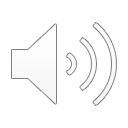 214
214
214
214
214
214
214
214
214
213
213
213
213
213
213
213
213
212
212
212
212
212
212
212
211
211
211
211
211
211
210
210
210
210
210
209
209
209
209
208
208
208
207
207
206
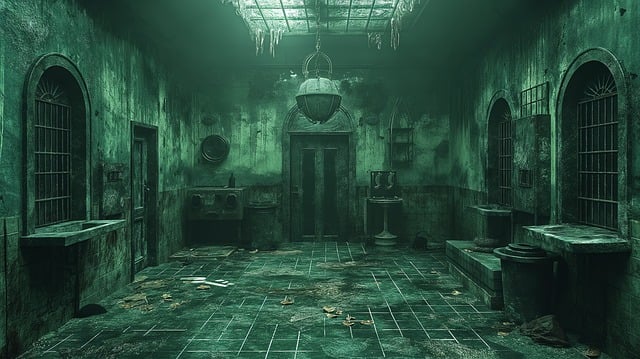 Kapitel 10: Actinium-224 Den endelige nøgle
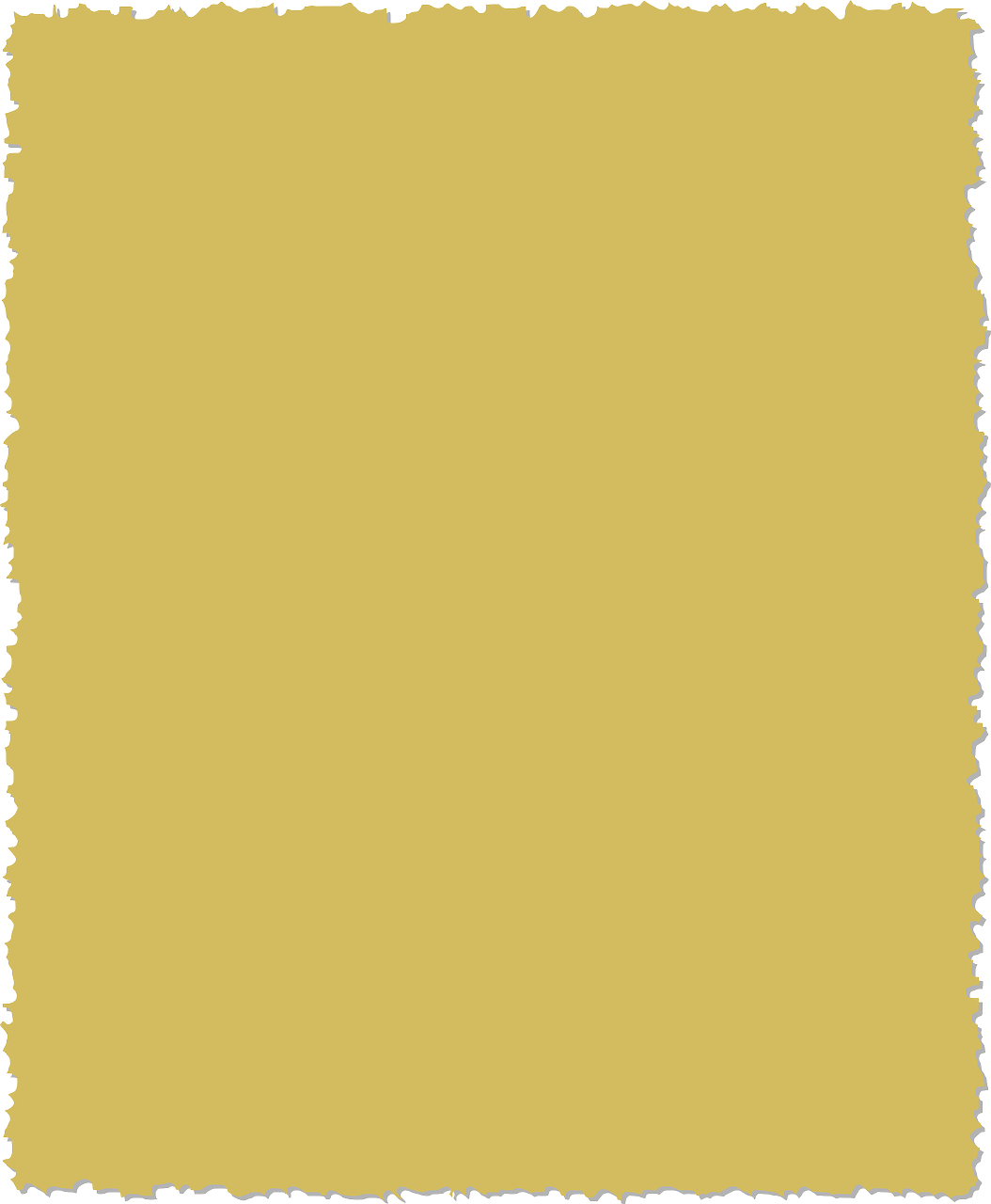 Nu står du over for den sidste og mest udfordrende opgave: Actinium-224. Dette sjældne, stærkt radioaktive element er kendt for sin voldsomme ustabilitet og kan være farligere end alt, hvad du hidtil har mødt. Actinium-224 har en kort halveringstid, hvilket betyder, at det henfalder hurtigt og frigiver store mængder energi på én gang.

Du skal forudse hvert henfald og stabilisere kæden, inden det er for sent. Med de tidligere isotoper har du lært at håndtere faren, men denne gang er risikoen større.

Actinium-224 er den sidste barriere mellem dig og succes. Kan du mestre dets komplekse henfaldskæde og afslutte din mission, eller vil det kraftfulde element bringe alt i fare?
Fortsæt
© Mat-nat.dk
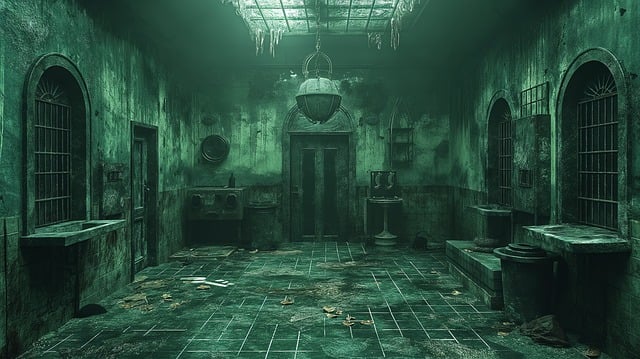 actinium – 224
Prøv
igen
© Mat-nat.dk
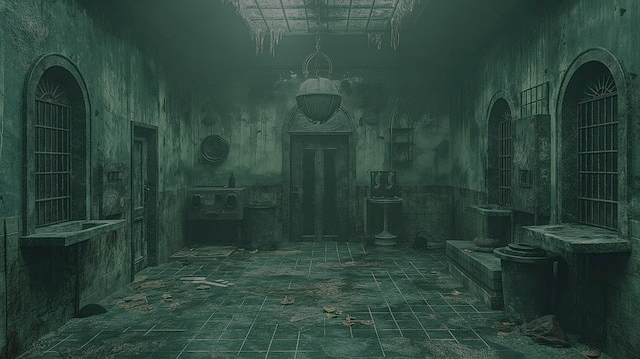 Actinium – 224
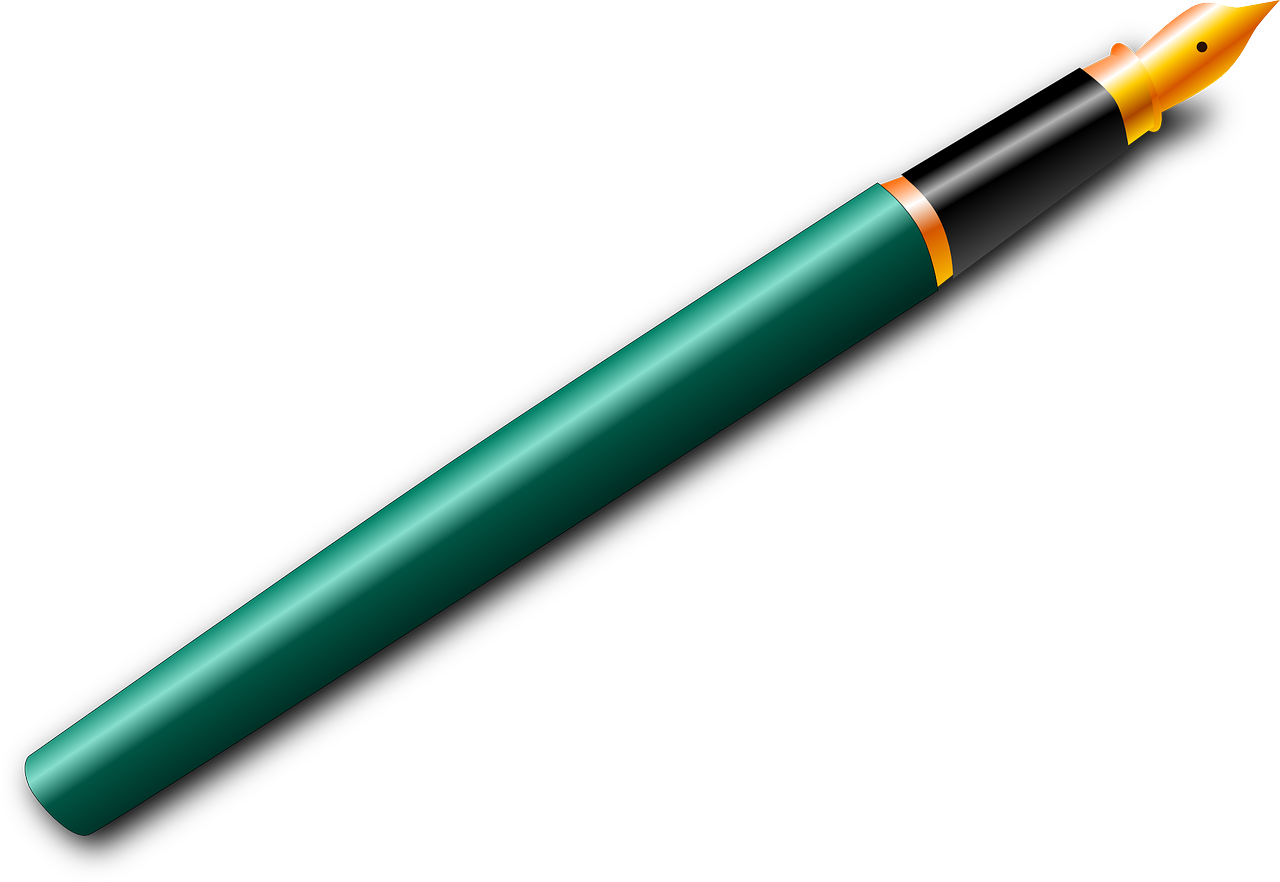 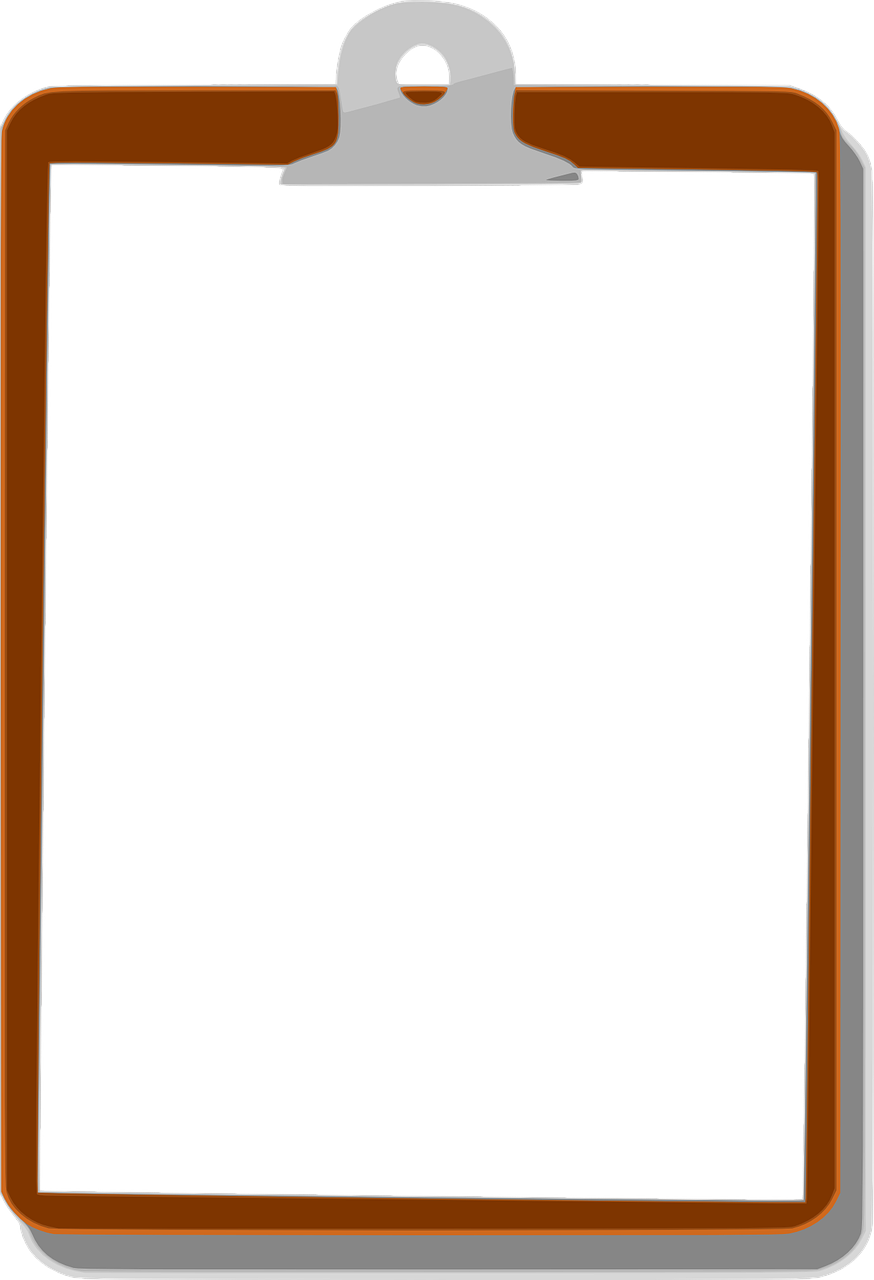 228
228
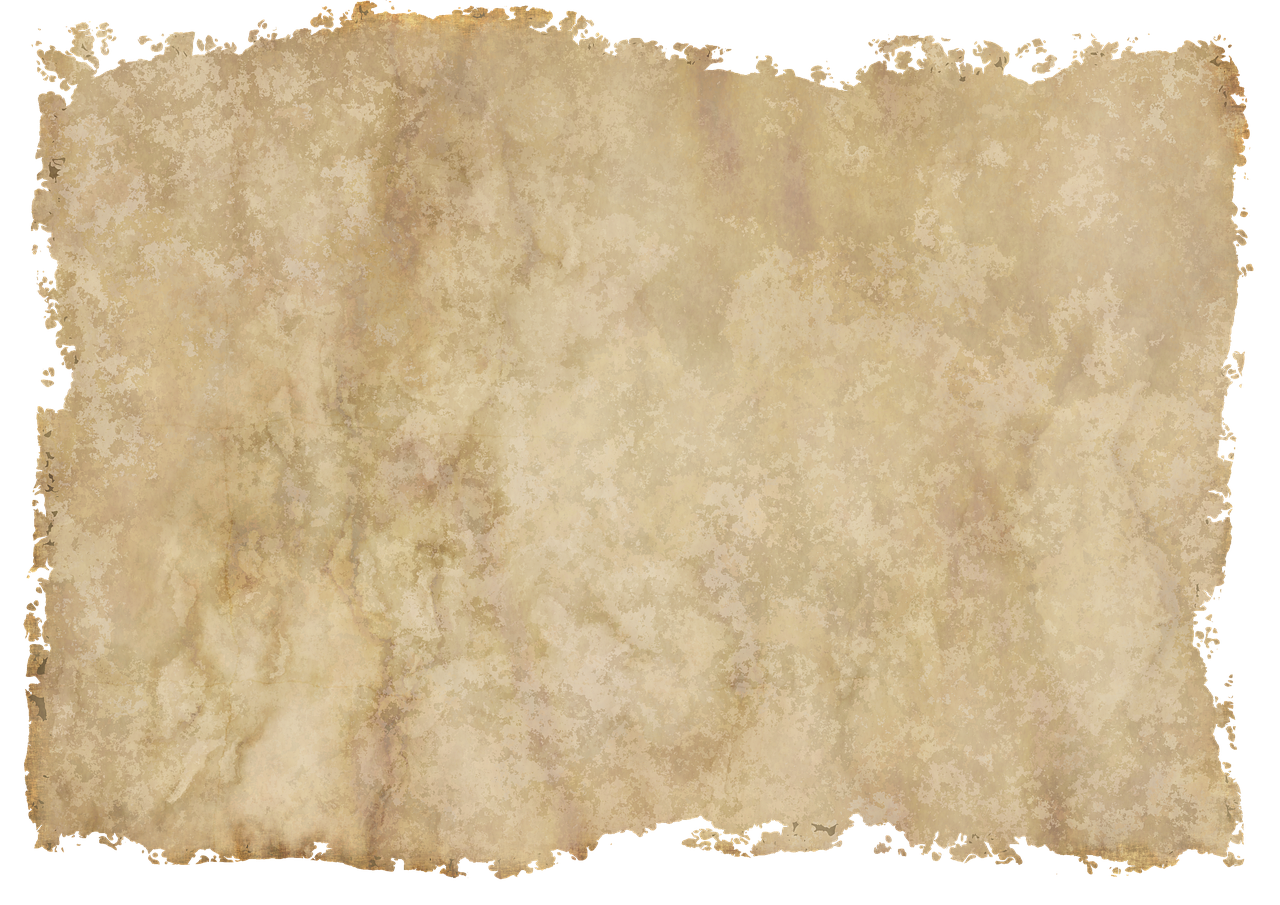 229
Neptunium
Neptunium
Neptunium
Neptunium
Neptunium
Neptunium
Neptunium
Neptunium
Neptunium
Neptunium
Neptunium
Np
Np
Np
Np
Np
Np
Np
Np
Np
Np
Np
93
93
93
93
93
93
93
93
93
93
93
Uran
Uran
Uran
Uran
Uran
Uran
Uran
Uran
Uran
Uran
Uran
Uran
Uran
227
227
227
U
U
U
U
U
U
U
U
U
U
U
U
U
92
92
92
92
92
92
92
92
92
92
92
92
92
Protactium
Protactium
Protactium
Protactium
Protactium
Protactium
Protactium
Protactium
Protactium
Protactium
Protactium
Protactium
Protactium
224
Ac
226
226
226
226
Pa
Pa
Pa
Pa
Pa
Pa
Pa
Pa
Pa
Pa
Pa
Pa
Pa
89
91
91
91
91
91
91
91
91
91
91
91
91
91
Thorium
Thorium
Thorium
Thorium
Thorium
Thorium
Thorium
Thorium
Thorium
Thorium
Thorium
Thorium
Thorium
225
225
225
225
225
Th
Th
Th
Th
Th
Th
Th
Th
Th
Th
Th
Th
Th
90
90
90
90
90
90
90
90
90
90
90
90
90
Actinium
Actinium
Actinium
Actinium
Actinium
Actinium
Actinium
Actinium
Actinium
Actinium
Actinium
Actinium
Actinium
224
224
224
224
224
224
Ac
Ac
Ac
Ac
Ac
Ac
Ac
Ac
Ac
Ac
Ac
Ac
Ac
89
89
89
89
89
89
89
89
89
89
89
89
89
Radium
Radium
Radium
Radium
Radium
Radium
Radium
Radium
Radium
Radium
Radium
Radium
Radium
Ra
Ra
Ra
Ra
Ra
Ra
Ra
Ra
Ra
Ra
Ra
Ra
Ra
88
88
88
88
88
88
88
88
88
88
88
88
88
223
223
223
223
223
223
223
Protactium
Protactium
Protactium
Francium
Francium
Francium
Thorium
Thorium
Radium
Thorium
Francium
Francium
Francium
Francium
Francium
Francium
Francium
Francium
Francium
Francium
Francium
Francium
Francium
224
224
225
220
226
224
222
227
226
224
Th
Pa
Th
Fr
Pa
Ra
Fr
Pa
Th
Fr
222
222
222
222
222
222
222
222
Fr
Fr
Fr
Fr
Fr
Fr
Fr
Fr
Fr
Fr
Fr
Fr
Fr
90
91
90
87
91
88
87
91
90
87
87
87
87
87
87
87
87
87
87
87
87
87
87
Radon
Radon
Radon
Radon
Radon
Radon
Radon
Radon
Radon
Radon
Radon
Radon
Radon
221
221
221
221
221
221
221
221
221
Rn
Rn
Rn
Rn
Rn
Rn
Rn
Rn
Rn
Rn
Rn
Rn
Rn
86
86
86
86
86
86
86
86
86
86
86
86
86
Astat
Astat
Astat
Astat
Astat
Astat
Astat
Astat
Astat
Astat
Astat
Astat
Astat
220
220
220
220
220
220
220
220
220
220
At
At
At
At
At
At
At
At
At
At
At
At
At
85
85
85
85
85
85
85
85
85
85
85
85
85
Polonium
Polonium
Polonium
Polonium
Polonium
Polonium
Polonium
Polonium
Polonium
Polonium
Polonium
Polonium
Polonium
219
219
219
219
219
219
219
219
219
219
219
Po
Po
Po
Po
Po
Po
Po
Po
Po
Po
Po
Po
Po
84
84
84
84
84
84
84
84
84
84
84
84
84
Bismuth
Bismuth
Bismuth
Bismuth
Bismuth
Bismuth
Bismuth
Bismuth
Bismuth
Bismuth
Bismuth
Bismuth
Bismuth
218
218
218
218
218
218
218
218
218
218
Bi
Bi
Bi
Bi
Bi
Bi
Bi
Bi
Bi
Bi
Bi
Bi
Bi
218
83
83
83
83
83
83
83
83
83
83
83
83
83
216
216
216
216
216
216
216
216
216
216
216
Bly
Bly
Bly
Bly
Bly
Bly
Bly
Bly
Bly
Bly
Bly
Bly
Bly
229
217
217
217
217
217
217
217
217
217
217
Pb
Pb
Pb
Pb
Pb
Pb
Pb
Pb
Pb
Pb
Pb
Pb
Pb
82
82
82
82
82
82
82
82
82
82
82
82
82
© Mat-nat.dk
215
215
215
215
215
215
215
215
215
215
214
214
214
214
214
214
214
214
214
213
213
213
213
213
213
213
213
212
212
212
212
212
212
212
211
211
211
211
211
211
210
210
210
210
210
209
209
209
209
208
208
208
207
207
206
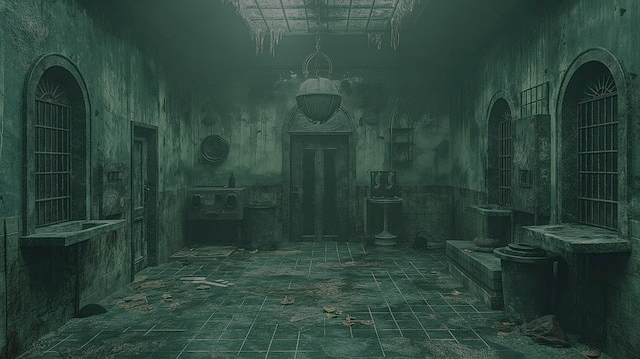 Actinium – 224
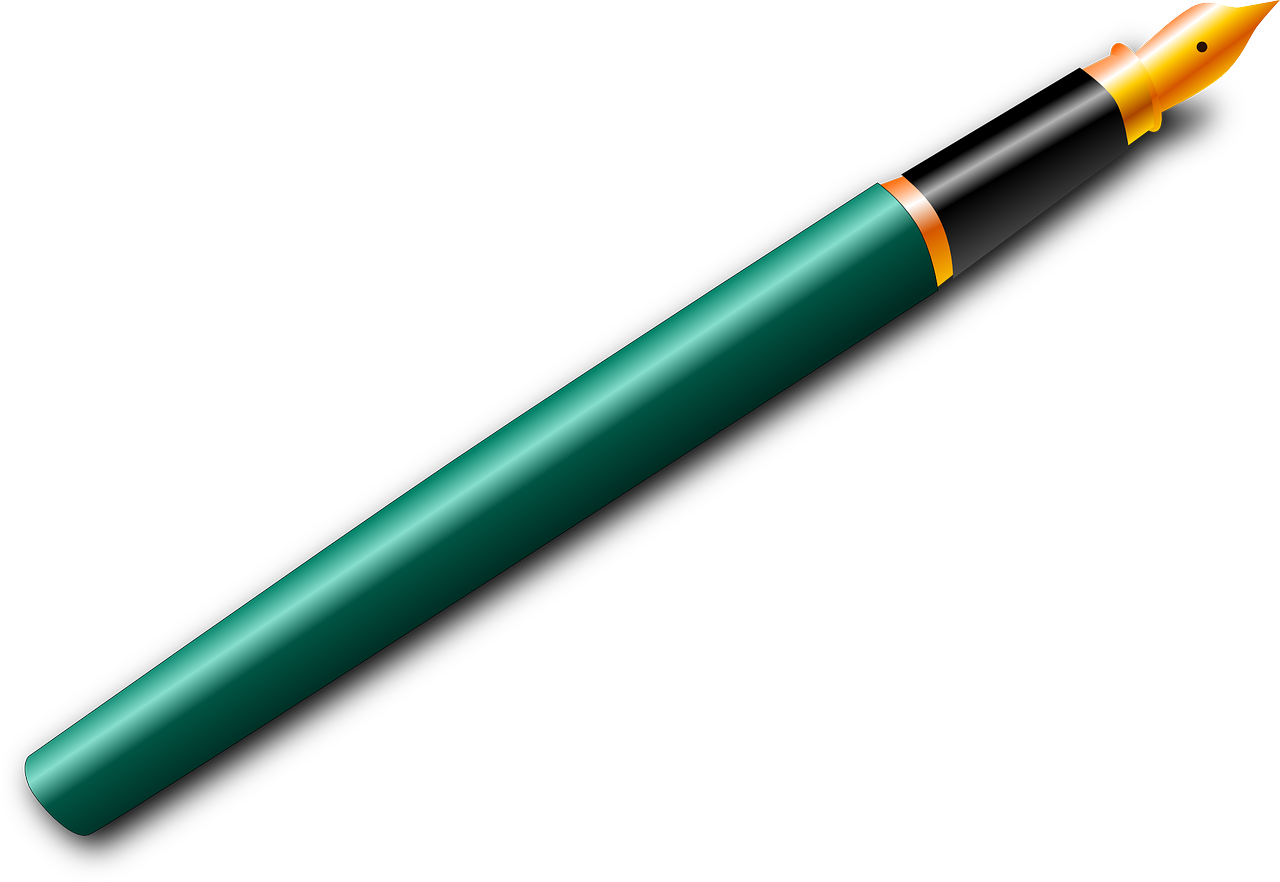 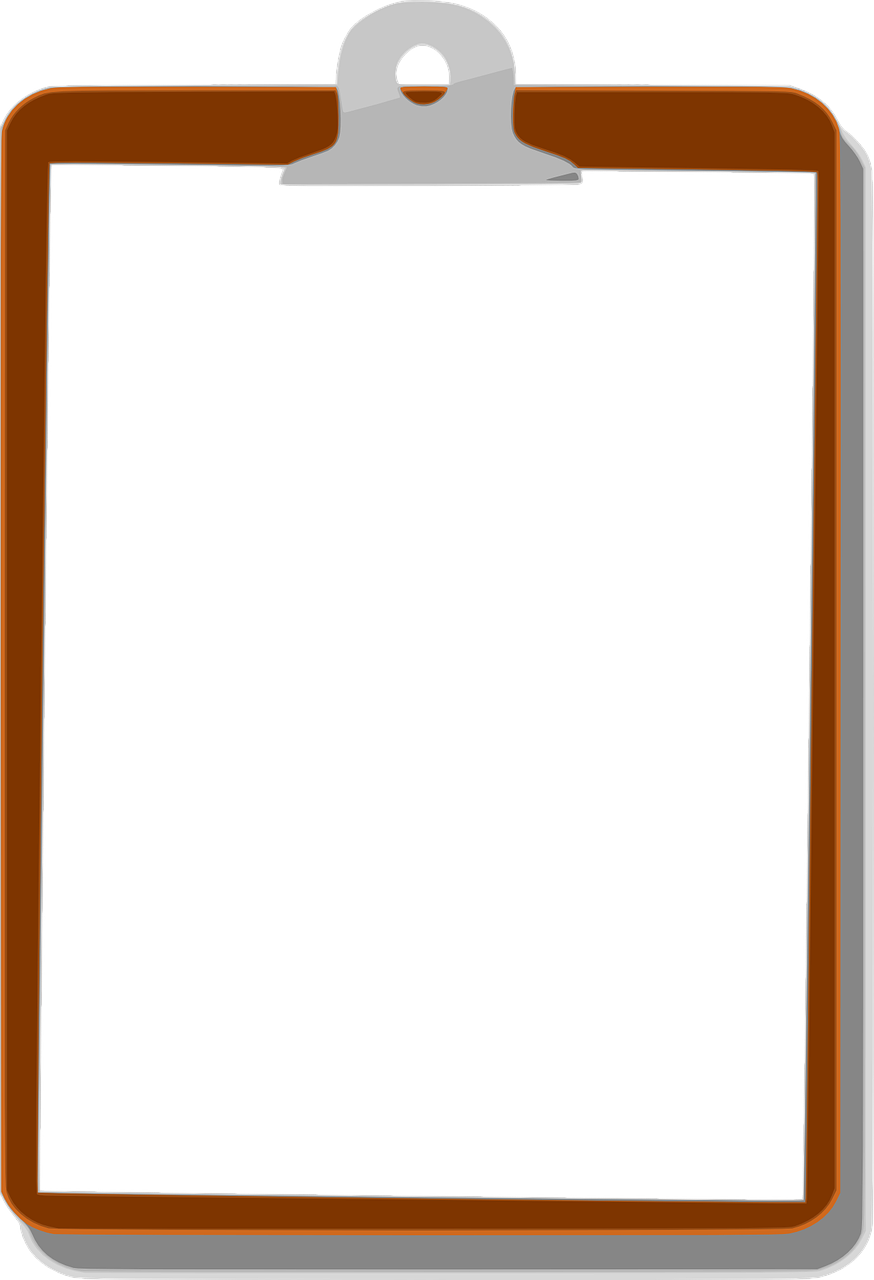 228
228
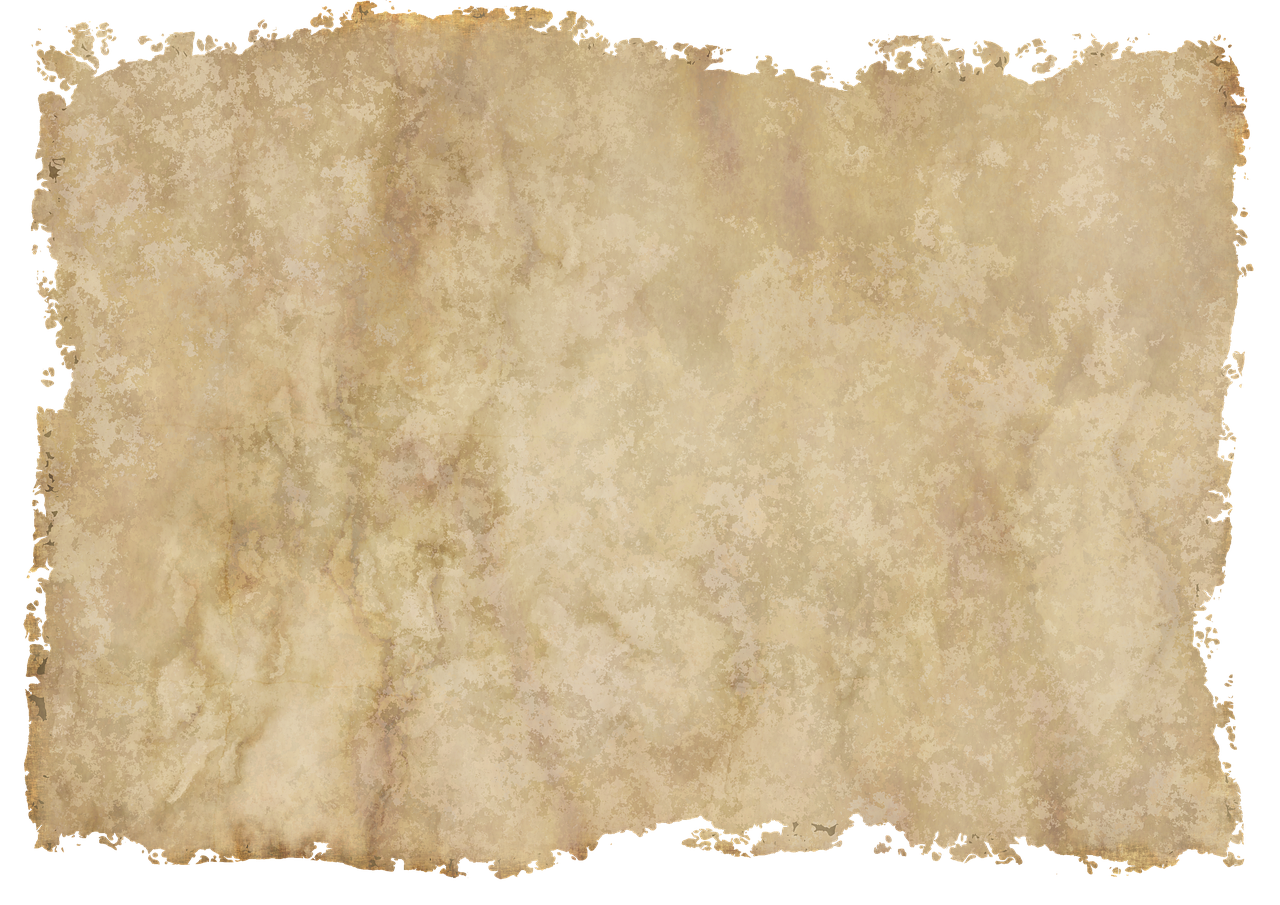 229
Neptunium
Neptunium
Neptunium
Neptunium
Neptunium
Neptunium
Neptunium
Neptunium
Neptunium
Neptunium
Neptunium
Np
Np
Np
Np
Np
Np
Np
Np
Np
Np
Np
93
93
93
93
93
93
93
93
93
93
93
Uran
Uran
Uran
Uran
Uran
Uran
Uran
Uran
Uran
Uran
Uran
Uran
Uran
227
227
227
U
U
U
U
U
U
U
U
U
U
U
U
U
92
92
92
92
92
92
92
92
92
92
92
92
92
Protactium
Protactium
Protactium
Protactium
Protactium
Protactium
Protactium
Protactium
Protactium
Protactium
Protactium
Protactium
Protactium
224
224
Ra
Ac
226
226
226
226
Pa
Pa
Pa
Pa
Pa
Pa
Pa
Pa
Pa
Pa
Pa
Pa
Pa
88
89
91
91
91
91
91
91
91
91
91
91
91
91
91
Thorium
Thorium
Thorium
Thorium
Thorium
Thorium
Thorium
Thorium
Thorium
Thorium
Thorium
Thorium
Thorium
225
225
225
225
225
Th
Th
Th
Th
Th
Th
Th
Th
Th
Th
Th
Th
Th
90
90
90
90
90
90
90
90
90
90
90
90
90
Actinium
Actinium
Actinium
Actinium
Actinium
Actinium
Actinium
Actinium
Actinium
Actinium
Actinium
Actinium
Actinium
224
224
224
224
224
224
Ac
Ac
Ac
Ac
Ac
Ac
Ac
Ac
Ac
Ac
Ac
Ac
Ac
89
89
89
89
89
89
89
89
89
89
89
89
89
Radium
Radium
Radium
Radium
Radium
Radium
Radium
Radium
Radium
Radium
Radium
Radium
Radium
Ra
Ra
Ra
Ra
Ra
Ra
Ra
Ra
Ra
Ra
Ra
Ra
Ra
88
88
88
88
88
88
88
88
88
88
88
88
88
223
223
223
223
223
223
223
Actinium
Francium
Francium
Actinium
Thorium
Radium
Thorium
Radium
Radon
Radon
Francium
Francium
Francium
Francium
Francium
Francium
Francium
Francium
Francium
Francium
Francium
Francium
Francium
221
224
224
220
222
226
222
223
225
223
Fr
Ac
Th
Rn
Ra
Th
Rn
Fr
Ac
Ra
222
222
222
222
222
222
222
222
Fr
Fr
Fr
Fr
Fr
Fr
Fr
Fr
Fr
Fr
Fr
Fr
Fr
87
89
90
86
88
90
86
87
89
88
87
87
87
87
87
87
87
87
87
87
87
87
87
Radon
Radon
Radon
Radon
Radon
Radon
Radon
Radon
Radon
Radon
Radon
Radon
Radon
221
221
221
221
221
221
221
221
221
Rn
Rn
Rn
Rn
Rn
Rn
Rn
Rn
Rn
Rn
Rn
Rn
Rn
86
86
86
86
86
86
86
86
86
86
86
86
86
Astat
Astat
Astat
Astat
Astat
Astat
Astat
Astat
Astat
Astat
Astat
Astat
Astat
220
220
220
220
220
220
220
220
220
220
At
At
At
At
At
At
At
At
At
At
At
At
At
85
85
85
85
85
85
85
85
85
85
85
85
85
Polonium
Polonium
Polonium
Polonium
Polonium
Polonium
Polonium
Polonium
Polonium
Polonium
Polonium
Polonium
Polonium
219
219
219
219
219
219
219
219
219
219
219
Po
Po
Po
Po
Po
Po
Po
Po
Po
Po
Po
Po
Po
84
84
84
84
84
84
84
84
84
84
84
84
84
Bismuth
Bismuth
Bismuth
Bismuth
Bismuth
Bismuth
Bismuth
Bismuth
Bismuth
Bismuth
Bismuth
Bismuth
Bismuth
218
218
218
218
218
218
218
218
218
218
Bi
Bi
Bi
Bi
Bi
Bi
Bi
Bi
Bi
Bi
Bi
Bi
Bi
218
83
83
83
83
83
83
83
83
83
83
83
83
83
216
216
216
216
216
216
216
216
216
216
216
Bly
Bly
Bly
Bly
Bly
Bly
Bly
Bly
Bly
Bly
Bly
Bly
Bly
229
217
217
217
217
217
217
217
217
217
217
Pb
Pb
Pb
Pb
Pb
Pb
Pb
Pb
Pb
Pb
Pb
Pb
Pb
82
82
82
82
82
82
82
82
82
82
82
82
82
© Mat-nat.dk
215
215
215
215
215
215
215
215
215
215
214
214
214
214
214
214
214
214
214
213
213
213
213
213
213
213
213
212
212
212
212
212
212
212
211
211
211
211
211
211
210
210
210
210
210
209
209
209
209
208
208
208
207
207
206
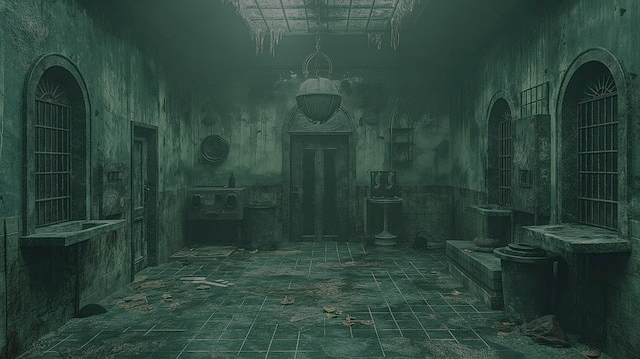 Actinium – 224
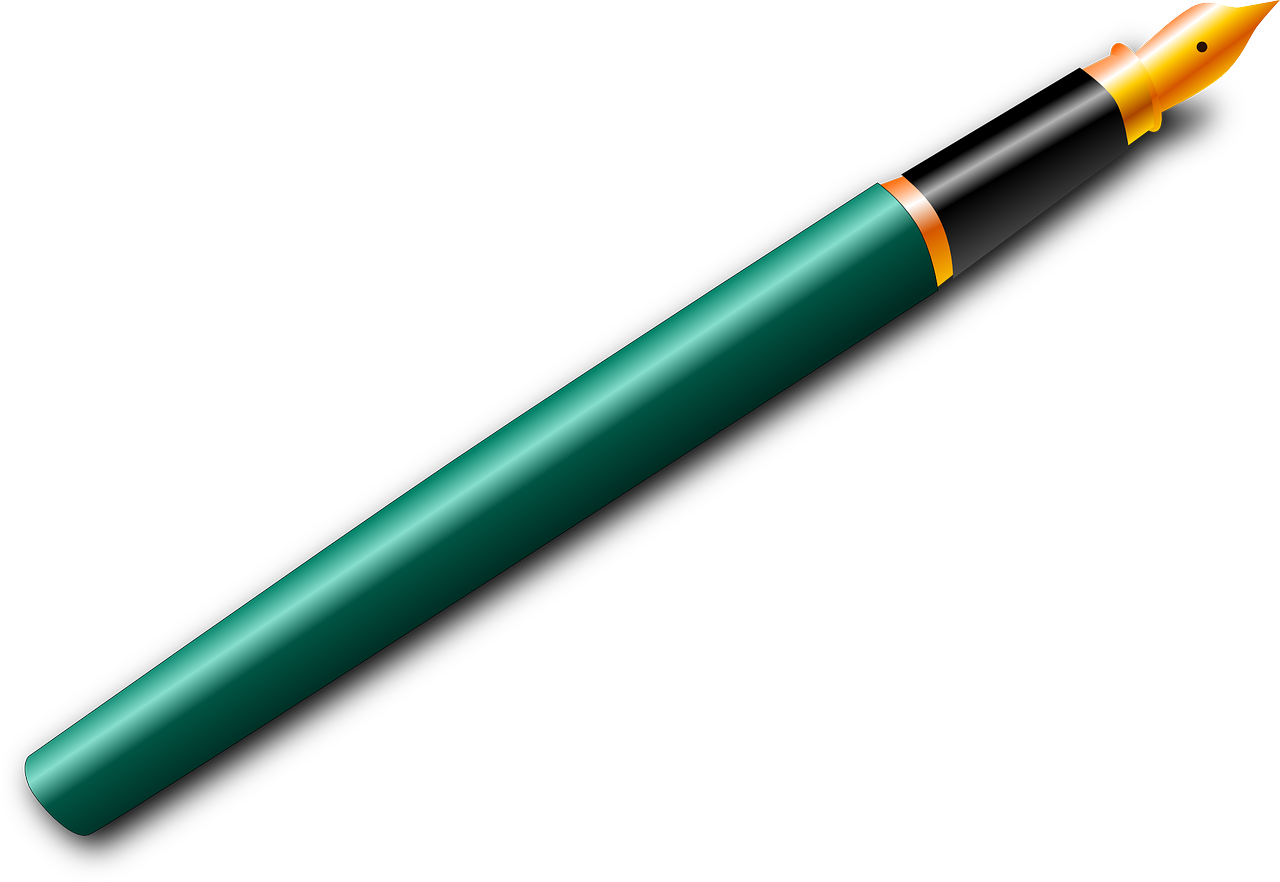 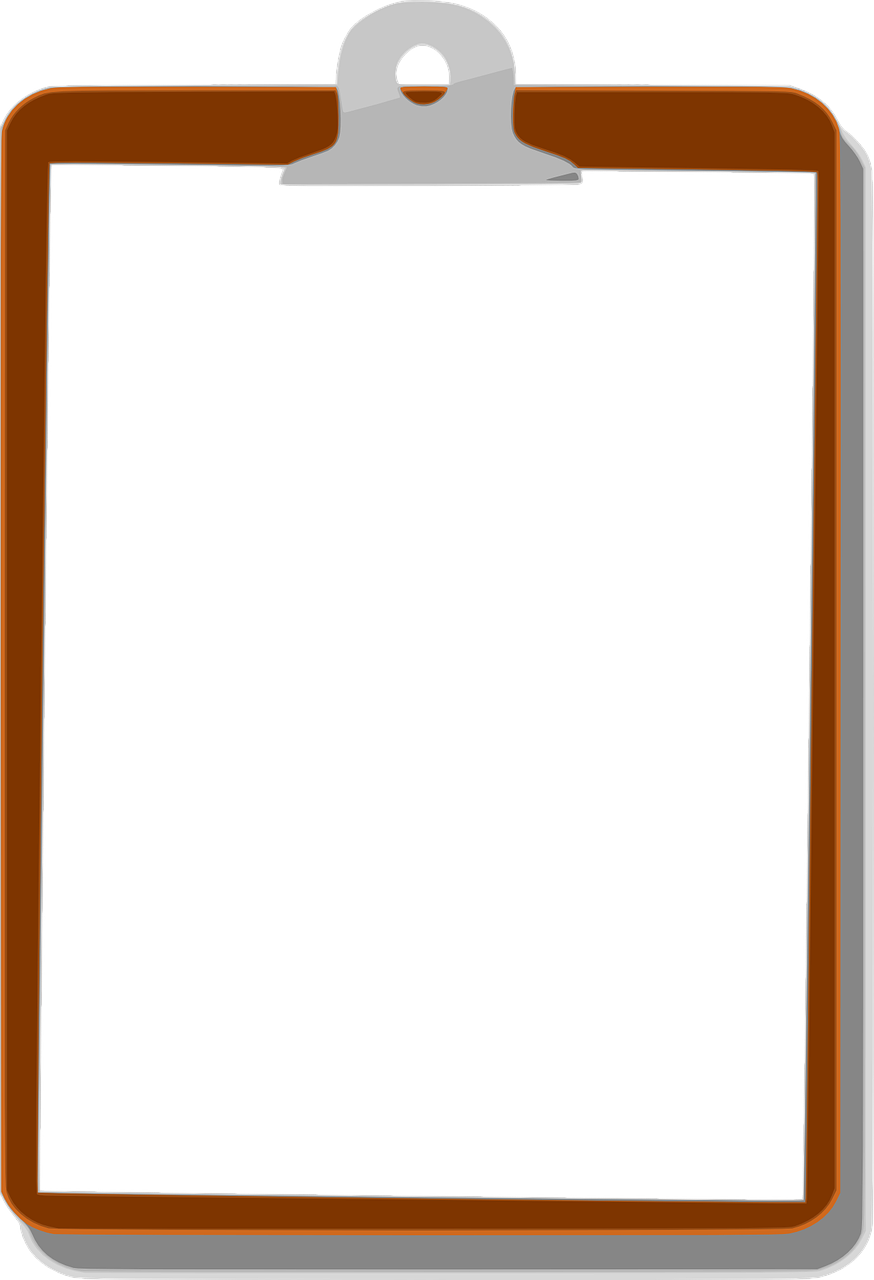 228
228
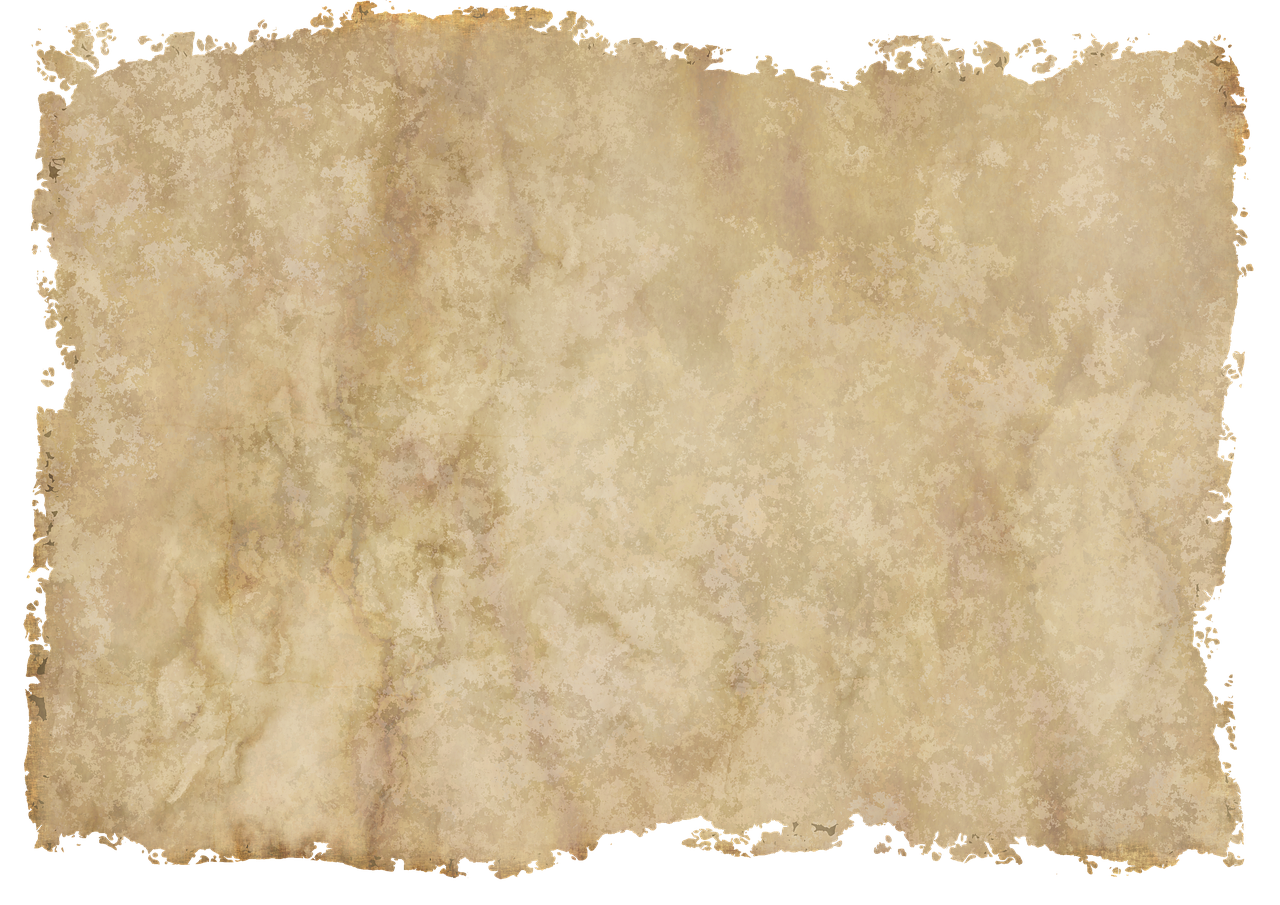 229
Neptunium
Neptunium
Neptunium
Neptunium
Neptunium
Neptunium
Neptunium
Neptunium
Neptunium
Neptunium
Neptunium
Np
Np
Np
Np
Np
Np
Np
Np
Np
Np
Np
93
93
93
93
93
93
93
93
93
93
93
Uran
Uran
Uran
Uran
Uran
Uran
Uran
Uran
Uran
Uran
Uran
Uran
Uran
227
227
227
U
U
U
U
U
U
U
U
U
U
U
U
U
92
92
92
92
92
92
92
92
92
92
92
92
92
Protactium
Protactium
Protactium
Protactium
Protactium
Protactium
Protactium
Protactium
Protactium
Protactium
Protactium
Protactium
Protactium
224
220
224
Rn
Ra
Ac
226
226
226
226
Pa
Pa
Pa
Pa
Pa
Pa
Pa
Pa
Pa
Pa
Pa
Pa
Pa
88
86
89
91
91
91
91
91
91
91
91
91
91
91
91
91
Thorium
Thorium
Thorium
Thorium
Thorium
Thorium
Thorium
Thorium
Thorium
Thorium
Thorium
Thorium
Thorium
225
225
225
225
225
Th
Th
Th
Th
Th
Th
Th
Th
Th
Th
Th
Th
Th
90
90
90
90
90
90
90
90
90
90
90
90
90
Actinium
Actinium
Actinium
Actinium
Actinium
Actinium
Actinium
Actinium
Actinium
Actinium
Actinium
Actinium
Actinium
224
224
224
224
224
224
Ac
Ac
Ac
Ac
Ac
Ac
Ac
Ac
Ac
Ac
Ac
Ac
Ac
89
89
89
89
89
89
89
89
89
89
89
89
89
Radium
Radium
Radium
Radium
Radium
Radium
Radium
Radium
Radium
Radium
Radium
Radium
Radium
Ra
Ra
Ra
Ra
Ra
Ra
Ra
Ra
Ra
Ra
Ra
Ra
Ra
88
88
88
88
88
88
88
88
88
88
88
88
88
223
223
223
223
223
223
223
Polonium
Francium
Francium
Polonium
Radium
Bismuth
Radium
Bismuth
Astat
Astat
Francium
Francium
Francium
Francium
Francium
Francium
Francium
Francium
Francium
Francium
Francium
Francium
Francium
216
220
218
220
222
214
220
222
220
219
Po
Fr
At
Ra
Fr
Bi
At
Ra
Po
Bi
222
222
222
222
222
222
222
222
Fr
Fr
Fr
Fr
Fr
Fr
Fr
Fr
Fr
Fr
Fr
Fr
Fr
84
87
85
88
87
83
85
88
84
83
87
87
87
87
87
87
87
87
87
87
87
87
87
Radon
Radon
Radon
Radon
Radon
Radon
Radon
Radon
Radon
Radon
Radon
Radon
Radon
221
221
221
221
221
221
221
221
221
Rn
Rn
Rn
Rn
Rn
Rn
Rn
Rn
Rn
Rn
Rn
Rn
Rn
86
86
86
86
86
86
86
86
86
86
86
86
86
Astat
Astat
Astat
Astat
Astat
Astat
Astat
Astat
Astat
Astat
Astat
Astat
Astat
220
220
220
220
220
220
220
220
220
220
At
At
At
At
At
At
At
At
At
At
At
At
At
85
85
85
85
85
85
85
85
85
85
85
85
85
Polonium
Polonium
Polonium
Polonium
Polonium
Polonium
Polonium
Polonium
Polonium
Polonium
Polonium
Polonium
Polonium
219
219
219
219
219
219
219
219
219
219
219
Po
Po
Po
Po
Po
Po
Po
Po
Po
Po
Po
Po
Po
84
84
84
84
84
84
84
84
84
84
84
84
84
Bismuth
Bismuth
Bismuth
Bismuth
Bismuth
Bismuth
Bismuth
Bismuth
Bismuth
Bismuth
Bismuth
Bismuth
Bismuth
218
218
218
218
218
218
218
218
218
218
Bi
Bi
Bi
Bi
Bi
Bi
Bi
Bi
Bi
Bi
Bi
Bi
Bi
218
83
83
83
83
83
83
83
83
83
83
83
83
83
216
216
216
216
216
216
216
216
216
216
216
Bly
Bly
Bly
Bly
Bly
Bly
Bly
Bly
Bly
Bly
Bly
Bly
Bly
229
217
217
217
217
217
217
217
217
217
217
Pb
Pb
Pb
Pb
Pb
Pb
Pb
Pb
Pb
Pb
Pb
Pb
Pb
82
82
82
82
82
82
82
82
82
82
82
82
82
© Mat-nat.dk
215
215
215
215
215
215
215
215
215
215
214
214
214
214
214
214
214
214
214
213
213
213
213
213
213
213
213
212
212
212
212
212
212
212
211
211
211
211
211
211
210
210
210
210
210
209
209
209
209
208
208
208
207
207
206
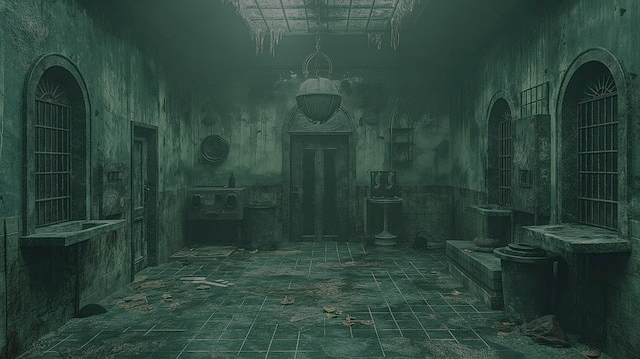 Actinium – 224
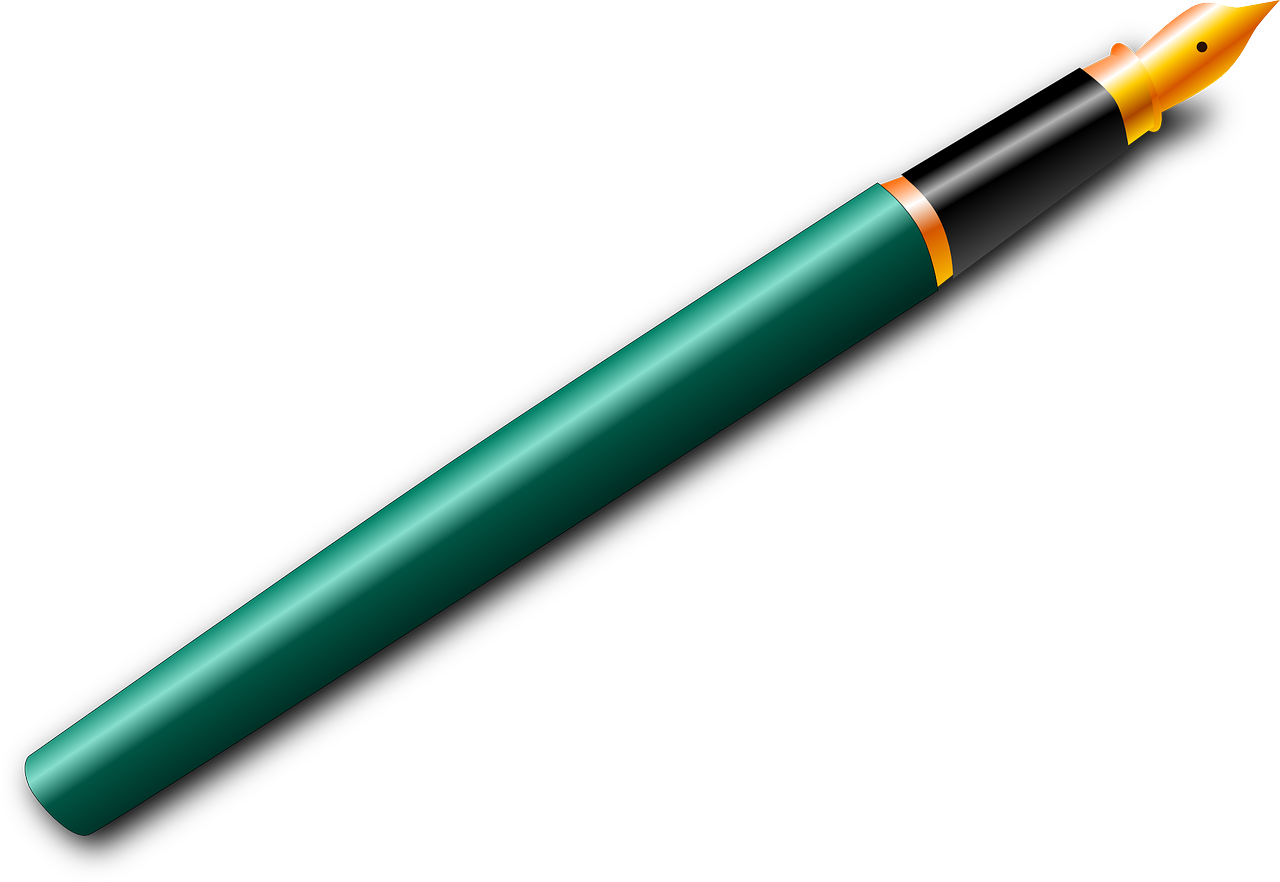 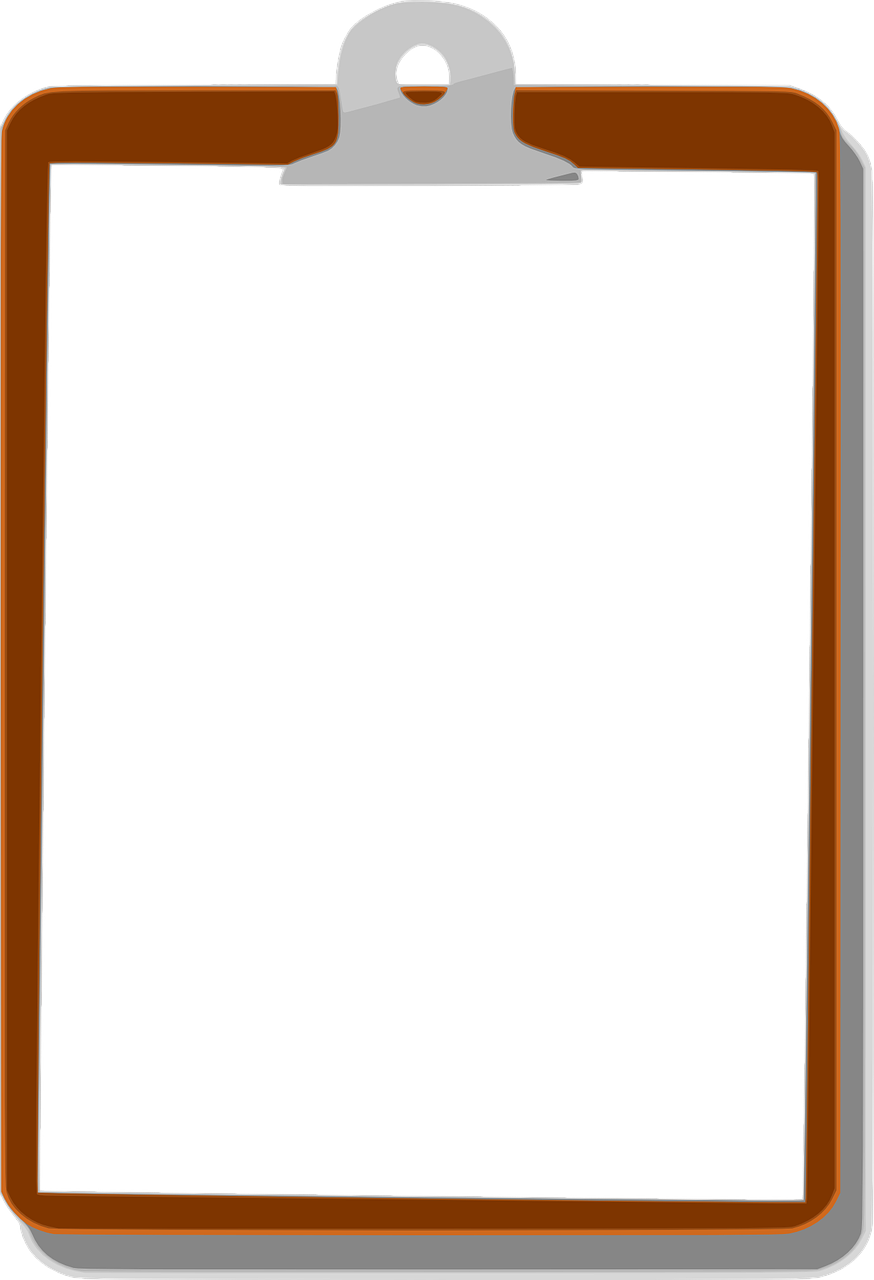 228
228
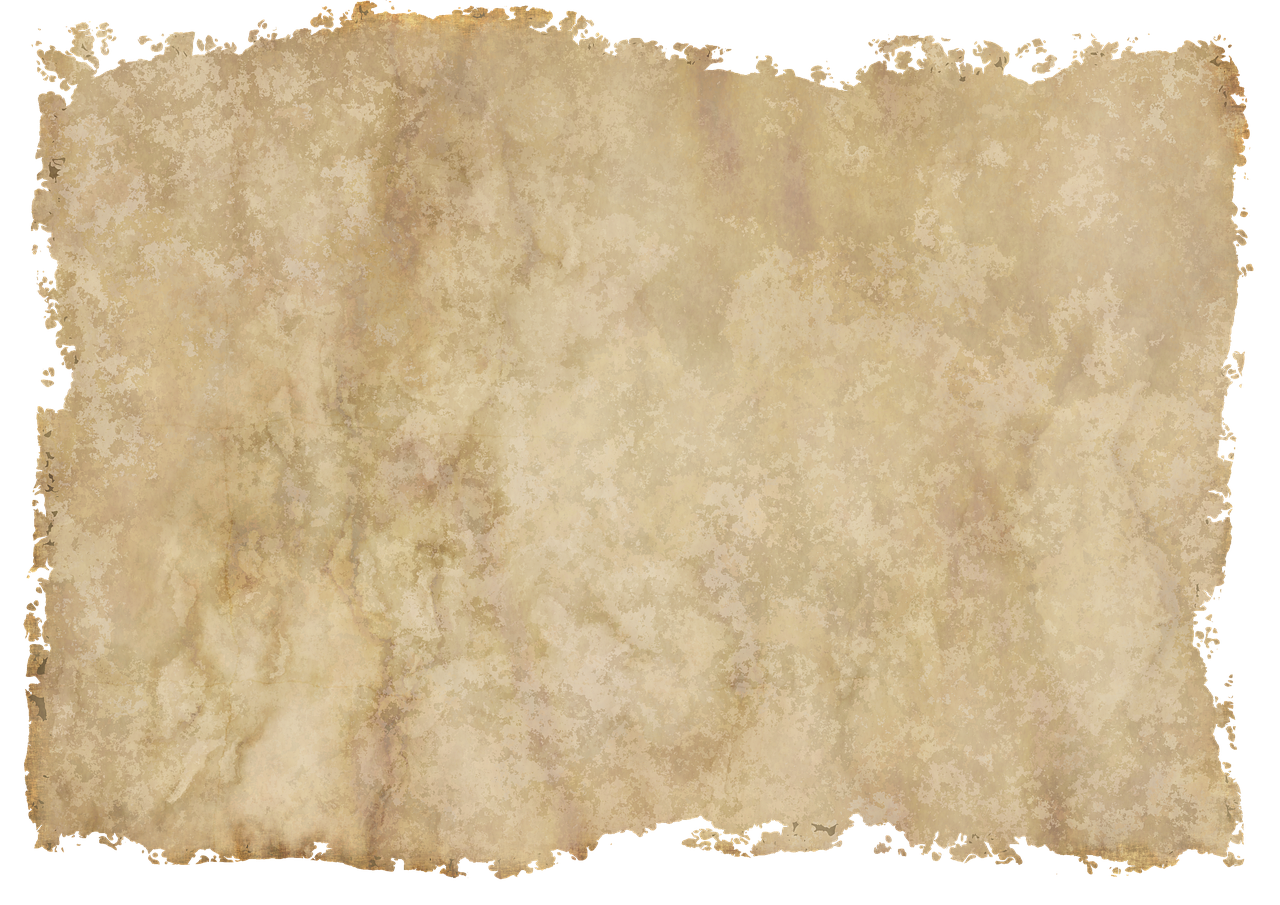 229
Neptunium
Neptunium
Neptunium
Neptunium
Neptunium
Neptunium
Neptunium
Neptunium
Neptunium
Neptunium
Neptunium
Np
Np
Np
Np
Np
Np
Np
Np
Np
Np
Np
93
93
93
93
93
93
93
93
93
93
93
Uran
Uran
Uran
Uran
Uran
Uran
Uran
Uran
Uran
Uran
Uran
Uran
Uran
227
227
227
U
U
U
U
U
U
U
U
U
U
U
U
U
92
92
92
92
92
92
92
92
92
92
92
92
92
Protactium
Protactium
Protactium
Protactium
Protactium
Protactium
Protactium
Protactium
Protactium
Protactium
Protactium
Protactium
Protactium
224
220
224
216
Rn
Ra
Po
Ac
226
226
226
226
Pa
Pa
Pa
Pa
Pa
Pa
Pa
Pa
Pa
Pa
Pa
Pa
Pa
88
86
89
84
91
91
91
91
91
91
91
91
91
91
91
91
91
Thorium
Thorium
Thorium
Thorium
Thorium
Thorium
Thorium
Thorium
Thorium
Thorium
Thorium
Thorium
Thorium
225
225
225
225
225
Th
Th
Th
Th
Th
Th
Th
Th
Th
Th
Th
Th
Th
90
90
90
90
90
90
90
90
90
90
90
90
90
Actinium
Actinium
Actinium
Actinium
Actinium
Actinium
Actinium
Actinium
Actinium
Actinium
Actinium
Actinium
Actinium
224
224
224
224
224
224
Ac
Ac
Ac
Ac
Ac
Ac
Ac
Ac
Ac
Ac
Ac
Ac
Ac
89
89
89
89
89
89
89
89
89
89
89
89
89
Radium
Radium
Radium
Radium
Radium
Radium
Radium
Radium
Radium
Radium
Radium
Radium
Radium
Ra
Ra
Ra
Ra
Ra
Ra
Ra
Ra
Ra
Ra
Ra
Ra
Ra
88
88
88
88
88
88
88
88
88
88
88
88
88
223
223
223
223
223
223
223
Polonium
Polonium
Bismuth
Bismuth
Radon
Radon
Astat
Astat
Bly
Bly
Francium
Francium
Francium
Francium
Francium
Francium
Francium
Francium
Francium
Francium
Francium
Francium
Francium
216
215
220
214
216
216
218
211
217
212
Rn
Po
Rn
Bi
At
Bi
At
Pb
Po
Pb
222
222
222
222
222
222
222
222
Fr
Fr
Fr
Fr
Fr
Fr
Fr
Fr
Fr
Fr
Fr
Fr
Fr
86
84
86
83
85
83
85
82
84
82
87
87
87
87
87
87
87
87
87
87
87
87
87
Radon
Radon
Radon
Radon
Radon
Radon
Radon
Radon
Radon
Radon
Radon
Radon
Radon
221
221
221
221
221
221
221
221
221
Rn
Rn
Rn
Rn
Rn
Rn
Rn
Rn
Rn
Rn
Rn
Rn
Rn
86
86
86
86
86
86
86
86
86
86
86
86
86
Astat
Astat
Astat
Astat
Astat
Astat
Astat
Astat
Astat
Astat
Astat
Astat
Astat
220
220
220
220
220
220
220
220
220
220
At
At
At
At
At
At
At
At
At
At
At
At
At
85
85
85
85
85
85
85
85
85
85
85
85
85
Polonium
Polonium
Polonium
Polonium
Polonium
Polonium
Polonium
Polonium
Polonium
Polonium
Polonium
Polonium
Polonium
219
219
219
219
219
219
219
219
219
219
219
Po
Po
Po
Po
Po
Po
Po
Po
Po
Po
Po
Po
Po
84
84
84
84
84
84
84
84
84
84
84
84
84
Bismuth
Bismuth
Bismuth
Bismuth
Bismuth
Bismuth
Bismuth
Bismuth
Bismuth
Bismuth
Bismuth
Bismuth
Bismuth
218
218
218
218
218
218
218
218
218
218
Bi
Bi
Bi
Bi
Bi
Bi
Bi
Bi
Bi
Bi
Bi
Bi
Bi
218
83
83
83
83
83
83
83
83
83
83
83
83
83
216
216
216
216
216
216
216
216
216
216
216
Bly
Bly
Bly
Bly
Bly
Bly
Bly
Bly
Bly
Bly
Bly
Bly
Bly
229
217
217
217
217
217
217
217
217
217
217
Pb
Pb
Pb
Pb
Pb
Pb
Pb
Pb
Pb
Pb
Pb
Pb
Pb
82
82
82
82
82
82
82
82
82
82
82
82
82
© Mat-nat.dk
215
215
215
215
215
215
215
215
215
215
214
214
214
214
214
214
214
214
214
213
213
213
213
213
213
213
213
212
212
212
212
212
212
212
211
211
211
211
211
211
210
210
210
210
210
209
209
209
209
208
208
208
207
207
206
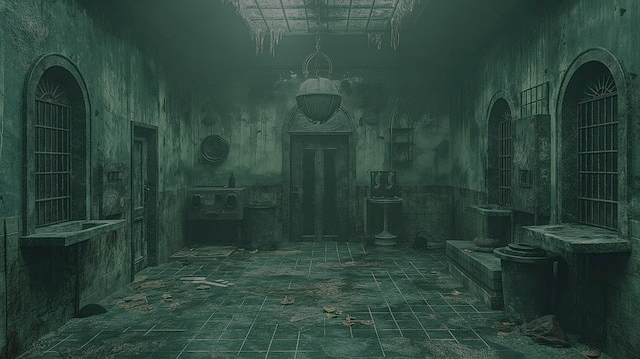 Actinium – 224
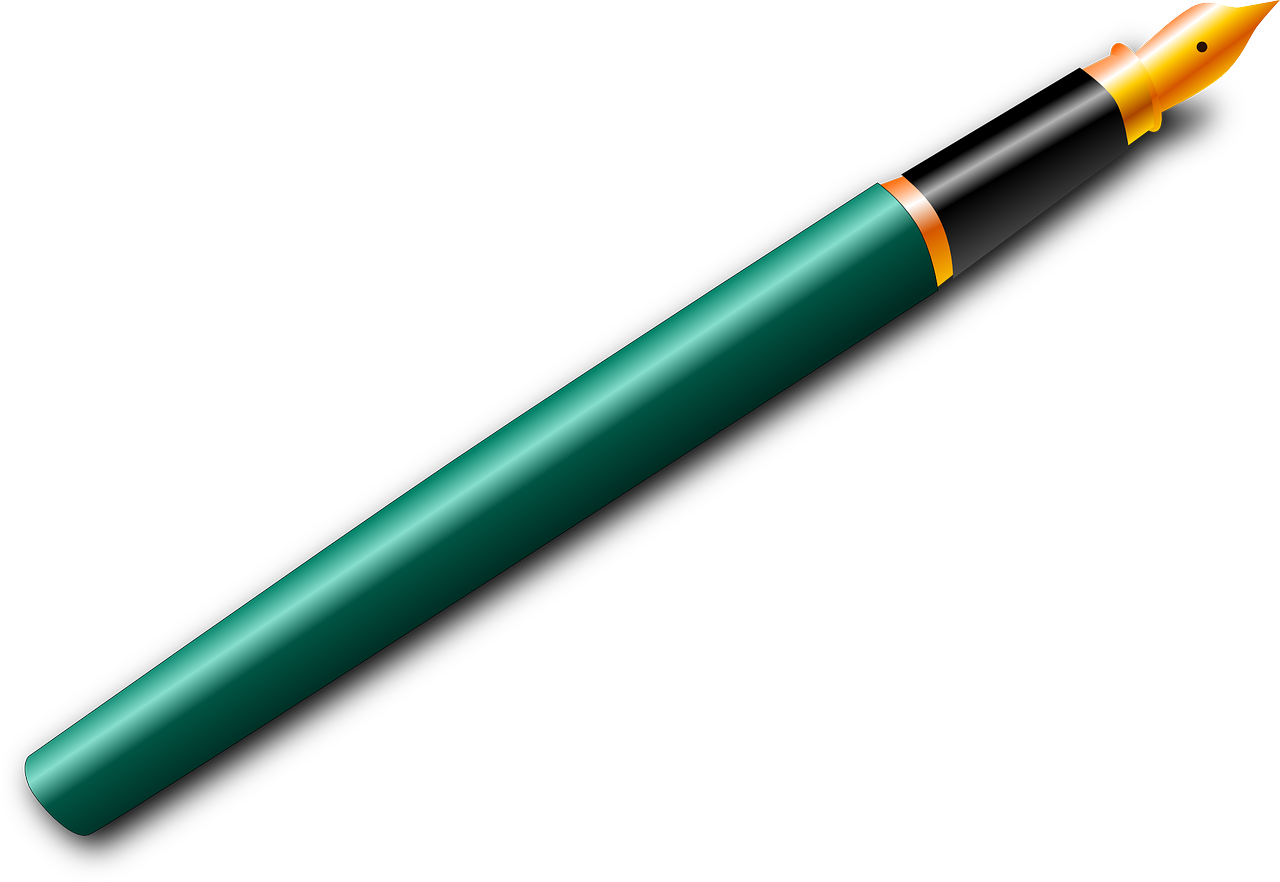 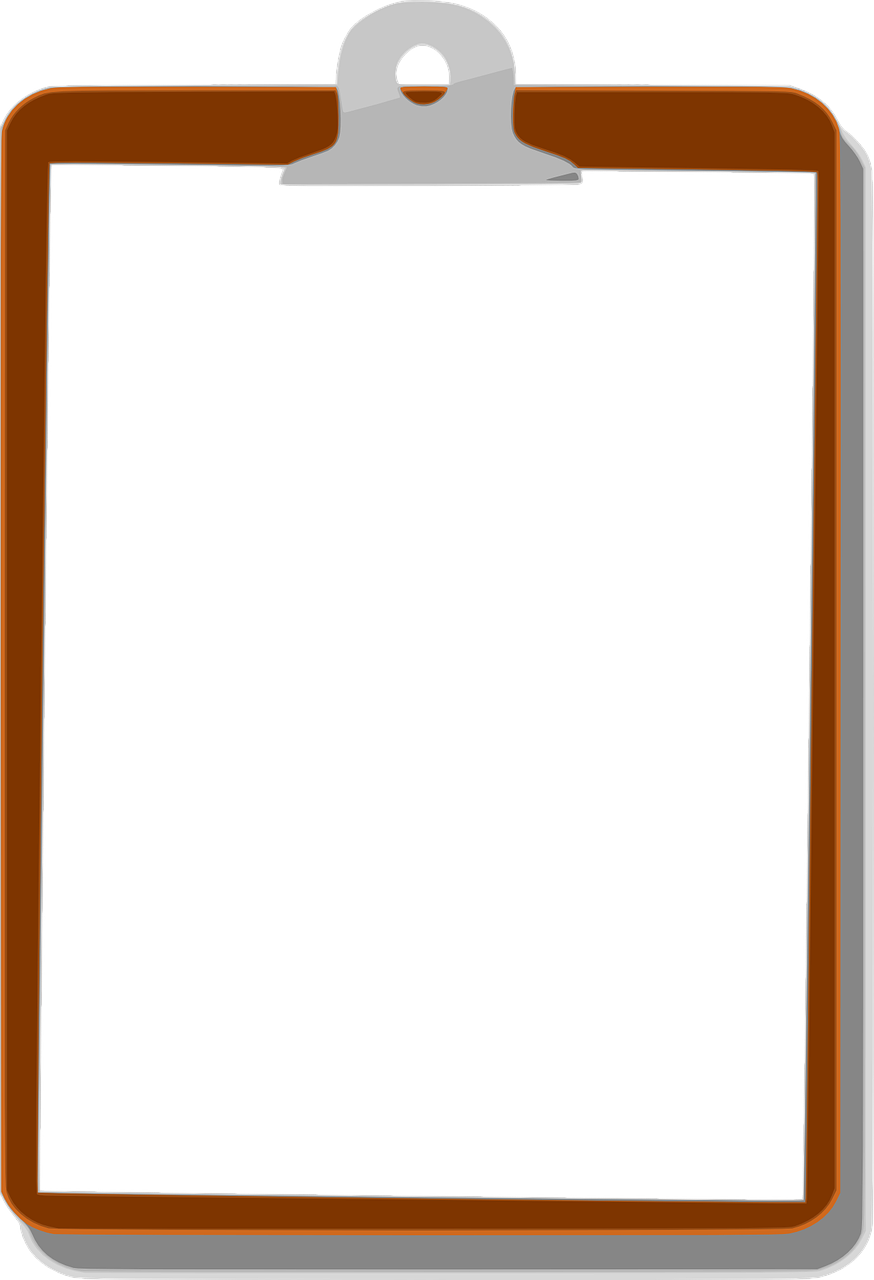 228
228
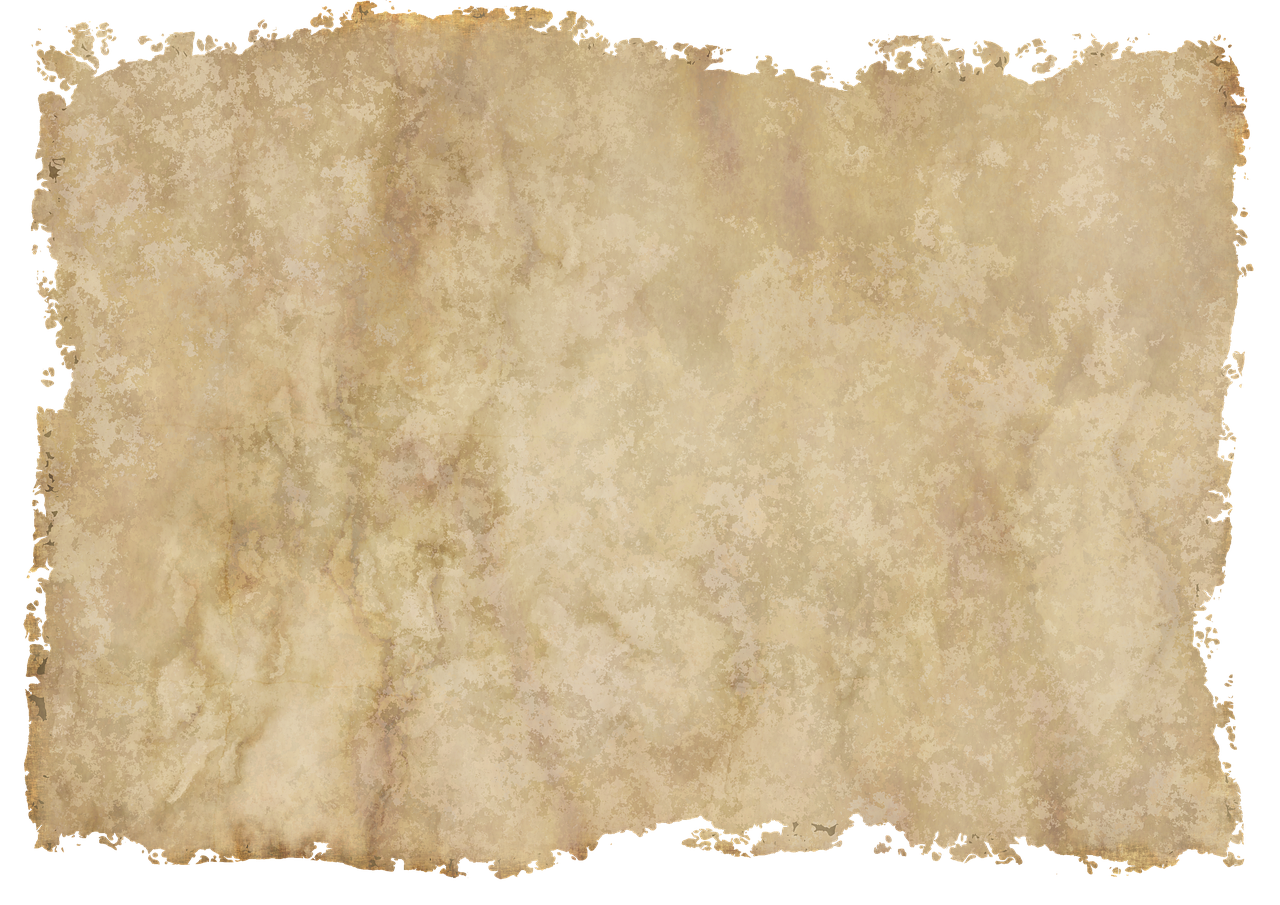 229
Neptunium
Neptunium
Neptunium
Neptunium
Neptunium
Neptunium
Neptunium
Neptunium
Neptunium
Neptunium
Neptunium
Np
Np
Np
Np
Np
Np
Np
Np
Np
Np
Np
93
93
93
93
93
93
93
93
93
93
93
Uran
Uran
Uran
Uran
Uran
Uran
Uran
Uran
Uran
Uran
Uran
Uran
Uran
227
227
227
U
U
U
U
U
U
U
U
U
U
U
U
U
92
92
92
92
92
92
92
92
92
92
92
92
92
Protactium
Protactium
Protactium
Protactium
Protactium
Protactium
Protactium
Protactium
Protactium
Protactium
Protactium
Protactium
Protactium
212
224
220
224
216
Rn
Pb
Ra
Po
Ac
226
226
226
226
Pa
Pa
Pa
Pa
Pa
Pa
Pa
Pa
Pa
Pa
Pa
Pa
Pa
82
88
86
89
84
91
91
91
91
91
91
91
91
91
91
91
91
91
Thorium
Thorium
Thorium
Thorium
Thorium
Thorium
Thorium
Thorium
Thorium
Thorium
Thorium
Thorium
Thorium
225
225
225
225
225
Th
Th
Th
Th
Th
Th
Th
Th
Th
Th
Th
Th
Th
90
90
90
90
90
90
90
90
90
90
90
90
90
Actinium
Actinium
Actinium
Actinium
Actinium
Actinium
Actinium
Actinium
Actinium
Actinium
Actinium
Actinium
Actinium
224
224
224
224
224
224
Ac
Ac
Ac
Ac
Ac
Ac
Ac
Ac
Ac
Ac
Ac
Ac
Ac
89
89
89
89
89
89
89
89
89
89
89
89
89
Radium
Radium
Radium
Radium
Radium
Radium
Radium
Radium
Radium
Radium
Radium
Radium
Radium
Ra
Ra
Ra
Ra
Ra
Ra
Ra
Ra
Ra
Ra
Ra
Ra
Ra
88
88
88
88
88
88
88
88
88
88
88
88
88
223
223
223
223
223
223
223
Polonium
Polonium
Bismuth
Bismuth
Radon
Radon
Astat
Astat
Bly
Bly
Francium
Francium
Francium
Francium
Francium
Francium
Francium
Francium
Francium
Francium
Francium
Francium
Francium
212
212
212
220
216
211
212
214
213
218
Bi
Po
Rn
Rn
Po
Pb
At
Bi
Pb
At
222
222
222
222
222
222
222
222
Fr
Fr
Fr
Fr
Fr
Fr
Fr
Fr
Fr
Fr
Fr
Fr
Fr
83
84
86
86
84
82
85
83
82
85
87
87
87
87
87
87
87
87
87
87
87
87
87
Radon
Radon
Radon
Radon
Radon
Radon
Radon
Radon
Radon
Radon
Radon
Radon
Radon
221
221
221
221
221
221
221
221
221
Rn
Rn
Rn
Rn
Rn
Rn
Rn
Rn
Rn
Rn
Rn
Rn
Rn
86
86
86
86
86
86
86
86
86
86
86
86
86
Astat
Astat
Astat
Astat
Astat
Astat
Astat
Astat
Astat
Astat
Astat
Astat
Astat
220
220
220
220
220
220
220
220
220
220
At
At
At
At
At
At
At
At
At
At
At
At
At
85
85
85
85
85
85
85
85
85
85
85
85
85
Polonium
Polonium
Polonium
Polonium
Polonium
Polonium
Polonium
Polonium
Polonium
Polonium
Polonium
Polonium
Polonium
219
219
219
219
219
219
219
219
219
219
219
Po
Po
Po
Po
Po
Po
Po
Po
Po
Po
Po
Po
Po
84
84
84
84
84
84
84
84
84
84
84
84
84
Bismuth
Bismuth
Bismuth
Bismuth
Bismuth
Bismuth
Bismuth
Bismuth
Bismuth
Bismuth
Bismuth
Bismuth
Bismuth
218
218
218
218
218
218
218
218
218
218
Bi
Bi
Bi
Bi
Bi
Bi
Bi
Bi
Bi
Bi
Bi
Bi
Bi
218
83
83
83
83
83
83
83
83
83
83
83
83
83
216
216
216
216
216
216
216
216
216
216
216
Bly
Bly
Bly
Bly
Bly
Bly
Bly
Bly
Bly
Bly
Bly
Bly
Bly
229
217
217
217
217
217
217
217
217
217
217
Pb
Pb
Pb
Pb
Pb
Pb
Pb
Pb
Pb
Pb
Pb
Pb
Pb
82
82
82
82
82
82
82
82
82
82
82
82
82
© Mat-nat.dk
215
215
215
215
215
215
215
215
215
215
214
214
214
214
214
214
214
214
214
213
213
213
213
213
213
213
213
212
212
212
212
212
212
212
211
211
211
211
211
211
210
210
210
210
210
209
209
209
209
208
208
208
207
207
206
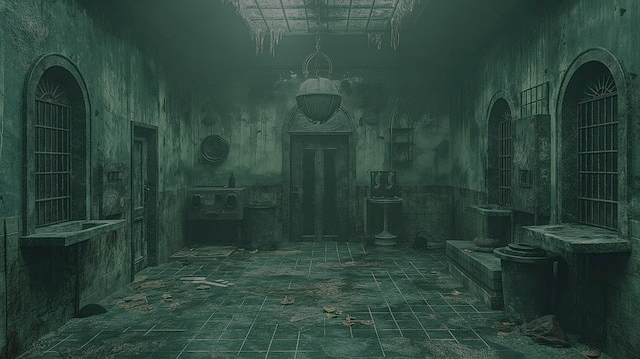 Actinium – 224
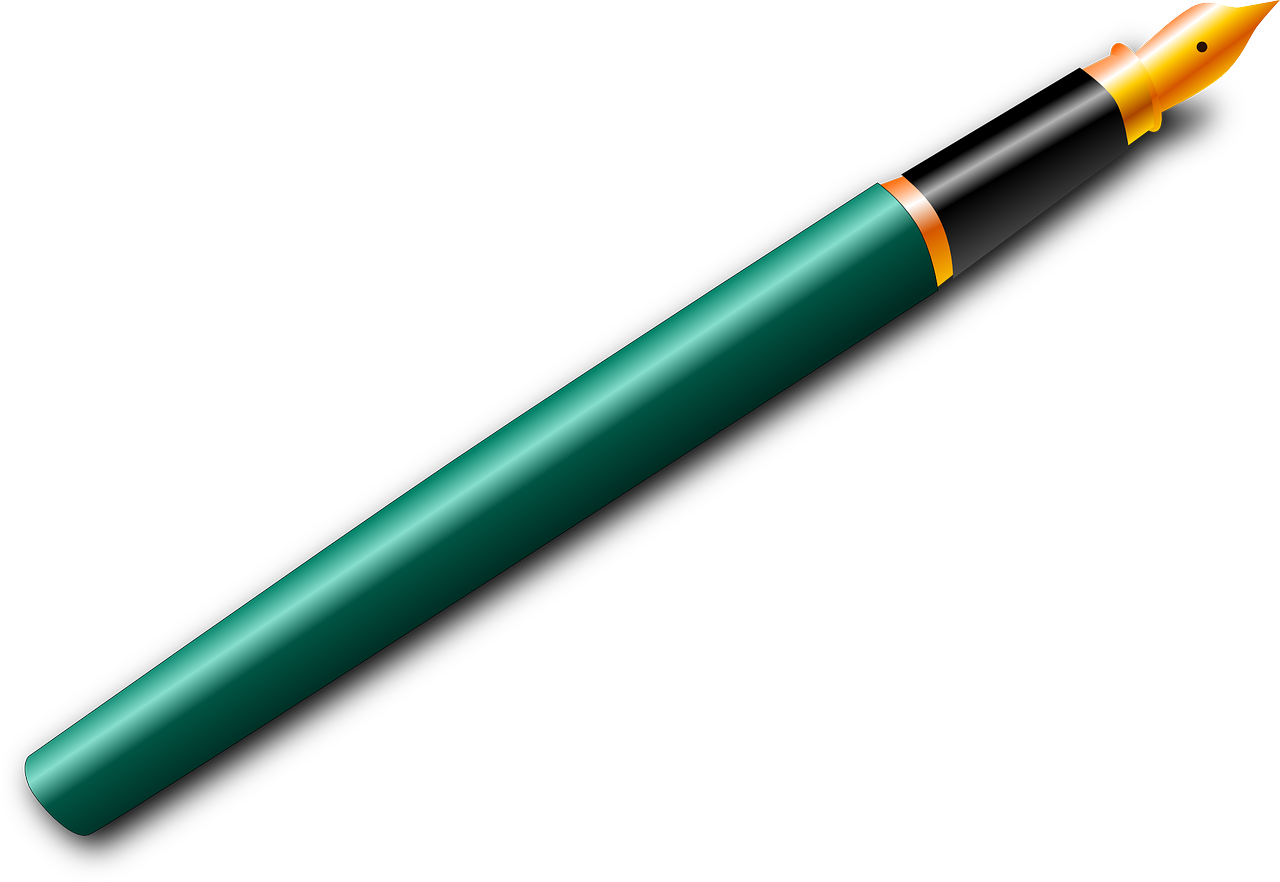 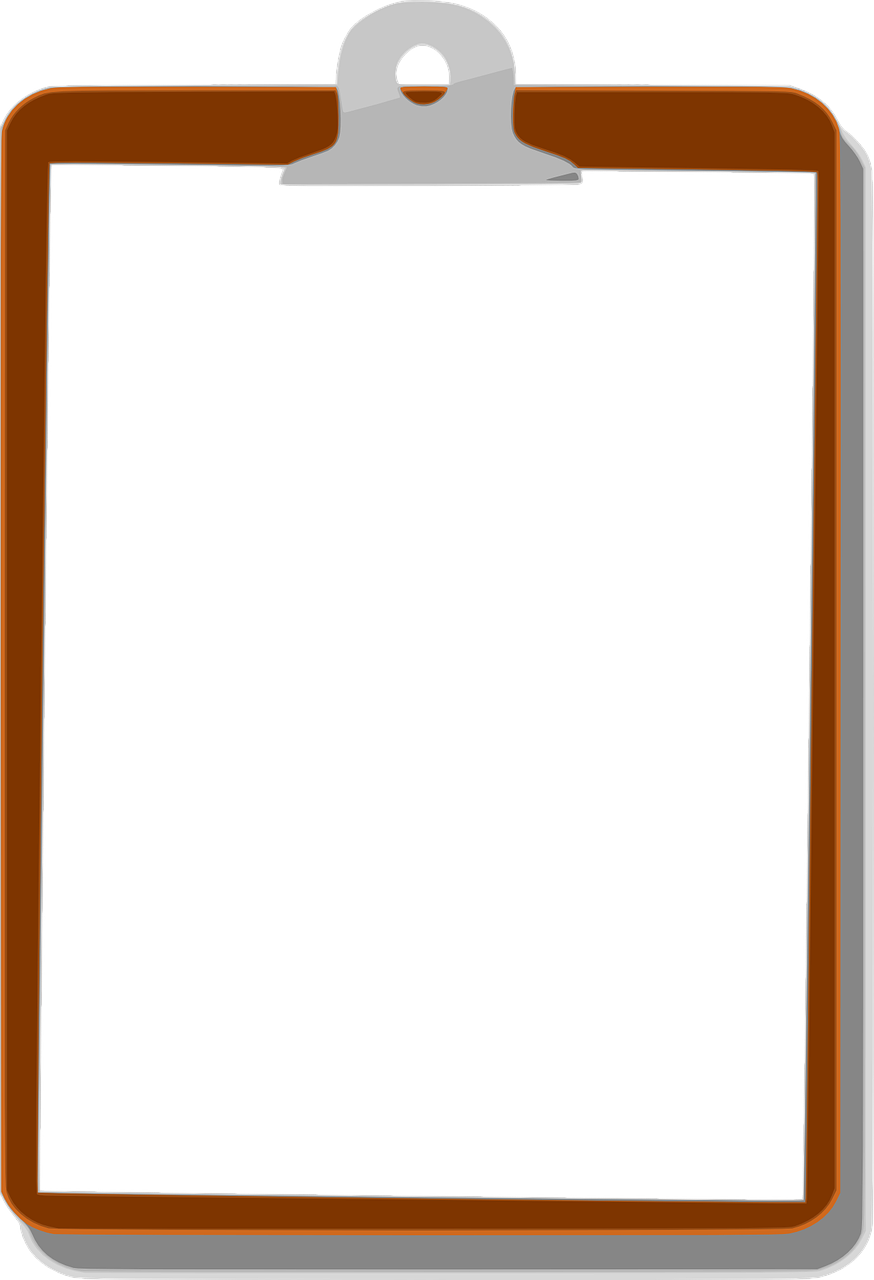 228
228
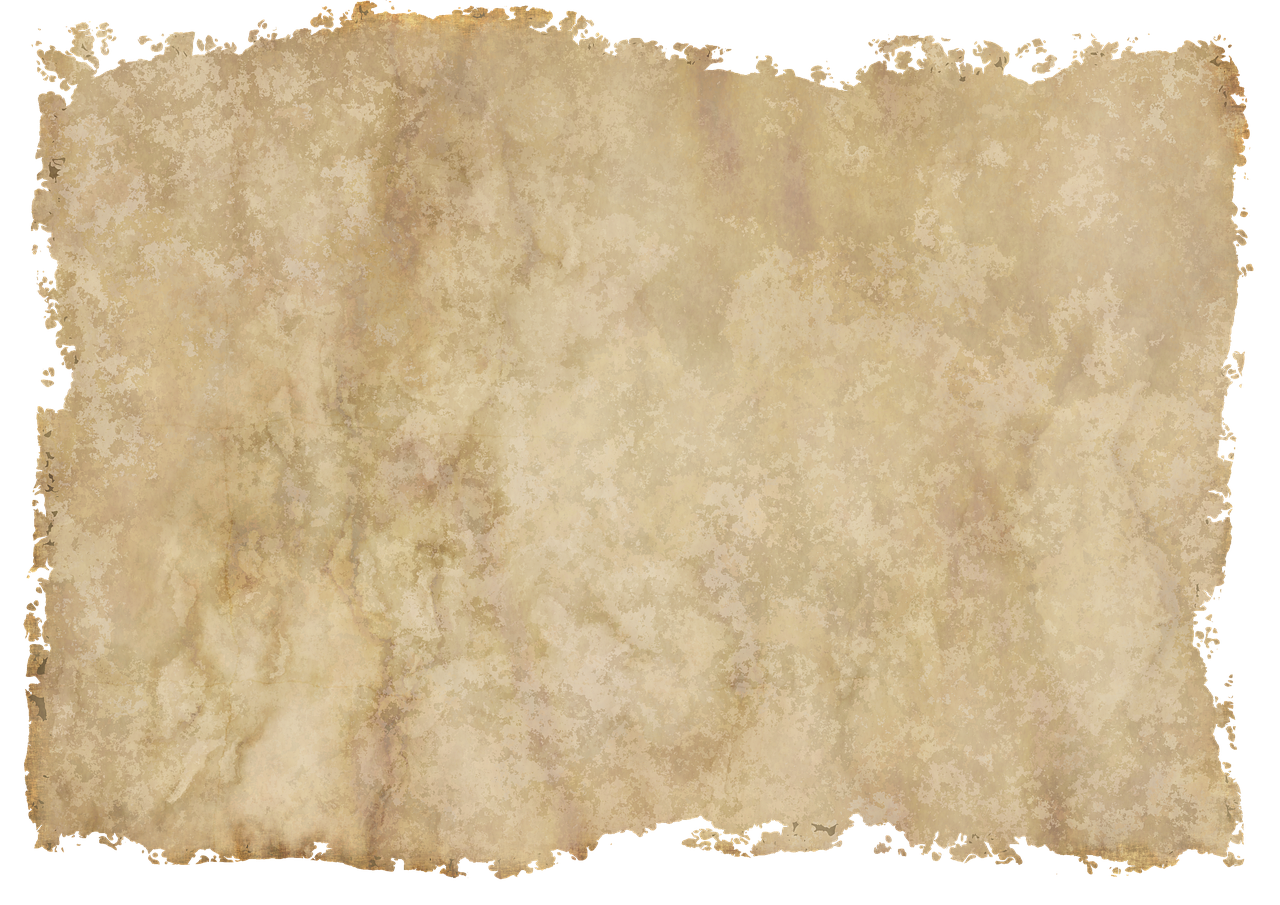 229
Neptunium
Neptunium
Neptunium
Neptunium
Neptunium
Neptunium
Neptunium
Neptunium
Neptunium
Neptunium
Neptunium
Np
Np
Np
Np
Np
Np
Np
Np
Np
Np
Np
93
93
93
93
93
93
93
93
93
93
93
Uran
Uran
Uran
Uran
Uran
Uran
Uran
Uran
Uran
Uran
Uran
Uran
Uran
227
227
227
U
U
U
U
U
U
U
U
U
U
U
U
U
92
92
92
92
92
92
92
92
92
92
92
92
92
Protactium
Protactium
Protactium
Protactium
Protactium
Protactium
Protactium
Protactium
Protactium
Protactium
Protactium
Protactium
Protactium
212
224
220
224
216
212
Rn
Pb
Ra
Po
Bi
Ac
226
226
226
226
Pa
Pa
Pa
Pa
Pa
Pa
Pa
Pa
Pa
Pa
Pa
Pa
Pa
82
88
86
89
84
83
91
91
91
91
91
91
91
91
91
91
91
91
91
Thorium
Thorium
Thorium
Thorium
Thorium
Thorium
Thorium
Thorium
Thorium
Thorium
Thorium
Thorium
Thorium
225
225
225
225
225
Th
Th
Th
Th
Th
Th
Th
Th
Th
Th
Th
Th
Th
90
90
90
90
90
90
90
90
90
90
90
90
90
Actinium
Actinium
Actinium
Actinium
Actinium
Actinium
Actinium
Actinium
Actinium
Actinium
Actinium
Actinium
Actinium
224
224
224
224
224
224
Ac
Ac
Ac
Ac
Ac
Ac
Ac
Ac
Ac
Ac
Ac
Ac
Ac
89
89
89
89
89
89
89
89
89
89
89
89
89
Radium
Radium
Radium
Radium
Radium
Radium
Radium
Radium
Radium
Radium
Radium
Radium
Radium
Ra
Ra
Ra
Ra
Ra
Ra
Ra
Ra
Ra
Ra
Ra
Ra
Ra
88
88
88
88
88
88
88
88
88
88
88
88
88
223
223
223
223
223
223
223
Polonium
Polonium
Bismuth
Bismuth
Radon
Radon
Astat
Astat
Bly
Bly
Francium
Francium
Francium
Francium
Francium
Francium
Francium
Francium
Francium
Francium
Francium
Francium
Francium
210
212
211
212
212
213
214
214
212
218
Pb
Po
Bi
Rn
At
Bi
At
Po
Pb
Rn
222
222
222
222
222
222
222
222
Fr
Fr
Fr
Fr
Fr
Fr
Fr
Fr
Fr
Fr
Fr
Fr
Fr
82
84
83
86
85
83
85
84
82
86
87
87
87
87
87
87
87
87
87
87
87
87
87
Radon
Radon
Radon
Radon
Radon
Radon
Radon
Radon
Radon
Radon
Radon
Radon
Radon
221
221
221
221
221
221
221
221
221
Rn
Rn
Rn
Rn
Rn
Rn
Rn
Rn
Rn
Rn
Rn
Rn
Rn
86
86
86
86
86
86
86
86
86
86
86
86
86
Astat
Astat
Astat
Astat
Astat
Astat
Astat
Astat
Astat
Astat
Astat
Astat
Astat
220
220
220
220
220
220
220
220
220
220
At
At
At
At
At
At
At
At
At
At
At
At
At
85
85
85
85
85
85
85
85
85
85
85
85
85
Polonium
Polonium
Polonium
Polonium
Polonium
Polonium
Polonium
Polonium
Polonium
Polonium
Polonium
Polonium
Polonium
219
219
219
219
219
219
219
219
219
219
219
Po
Po
Po
Po
Po
Po
Po
Po
Po
Po
Po
Po
Po
84
84
84
84
84
84
84
84
84
84
84
84
84
Bismuth
Bismuth
Bismuth
Bismuth
Bismuth
Bismuth
Bismuth
Bismuth
Bismuth
Bismuth
Bismuth
Bismuth
Bismuth
218
218
218
218
218
218
218
218
218
218
Bi
Bi
Bi
Bi
Bi
Bi
Bi
Bi
Bi
Bi
Bi
Bi
Bi
218
83
83
83
83
83
83
83
83
83
83
83
83
83
216
216
216
216
216
216
216
216
216
216
216
Bly
Bly
Bly
Bly
Bly
Bly
Bly
Bly
Bly
Bly
Bly
Bly
Bly
229
217
217
217
217
217
217
217
217
217
217
Pb
Pb
Pb
Pb
Pb
Pb
Pb
Pb
Pb
Pb
Pb
Pb
Pb
82
82
82
82
82
82
82
82
82
82
82
82
82
© Mat-nat.dk
215
215
215
215
215
215
215
215
215
215
214
214
214
214
214
214
214
214
214
213
213
213
213
213
213
213
213
212
212
212
212
212
212
212
211
211
211
211
211
211
210
210
210
210
210
209
209
209
209
208
208
208
207
207
206
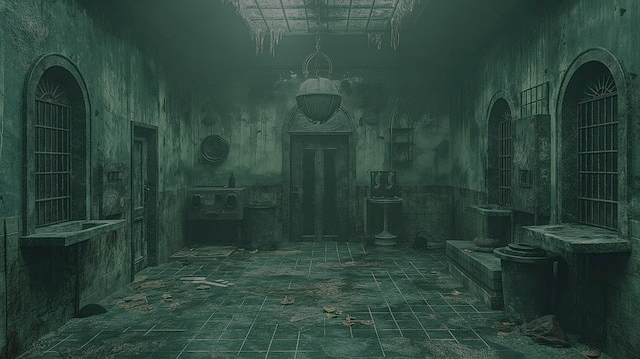 Actinium – 224
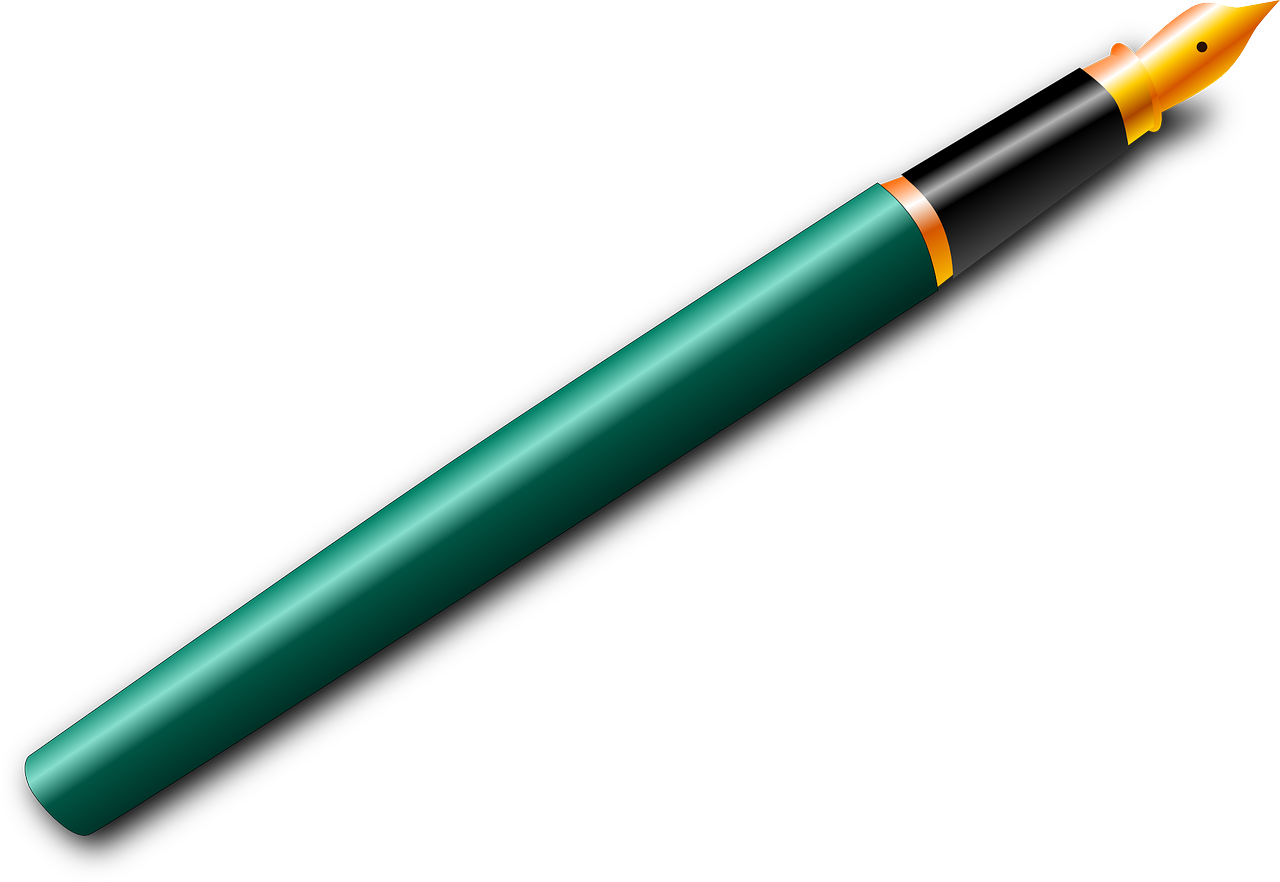 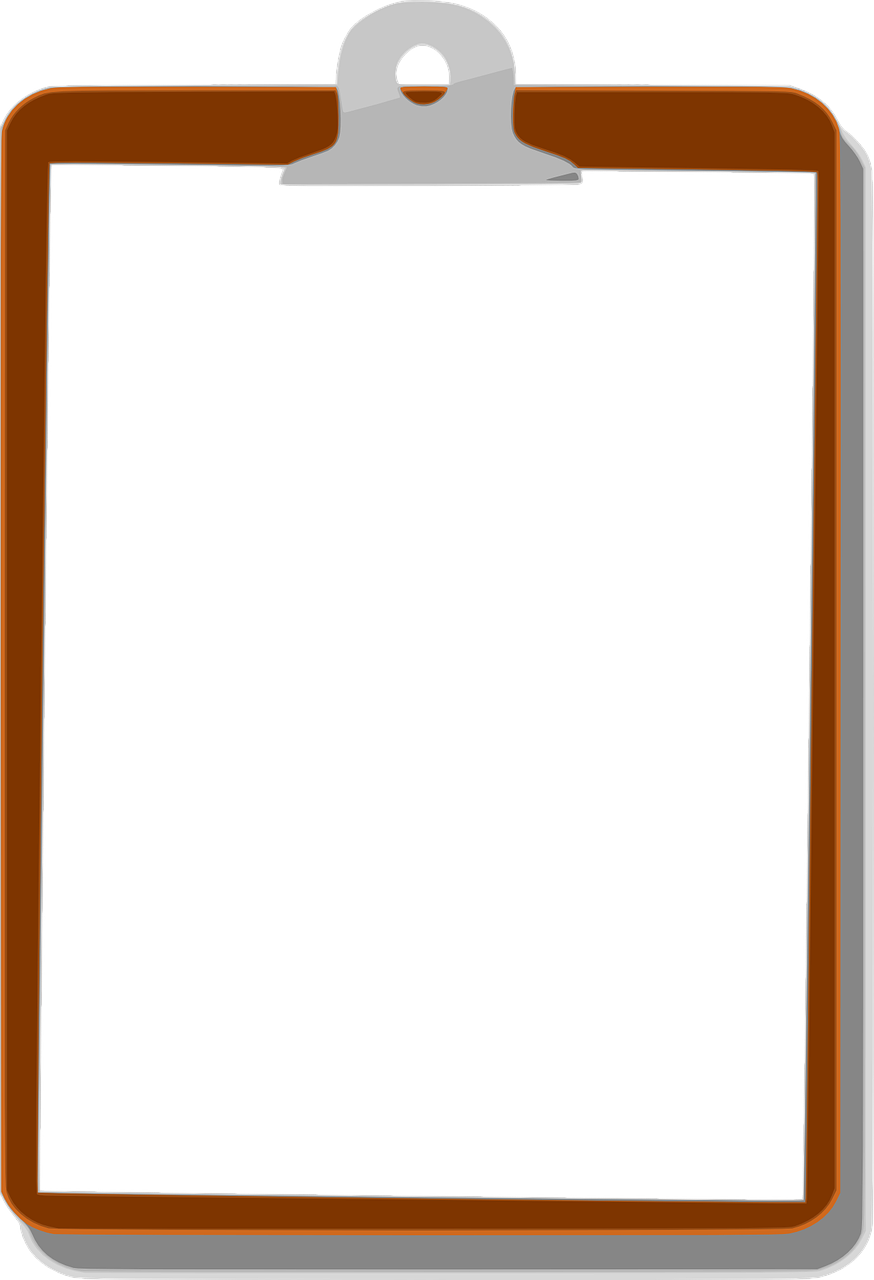 228
228
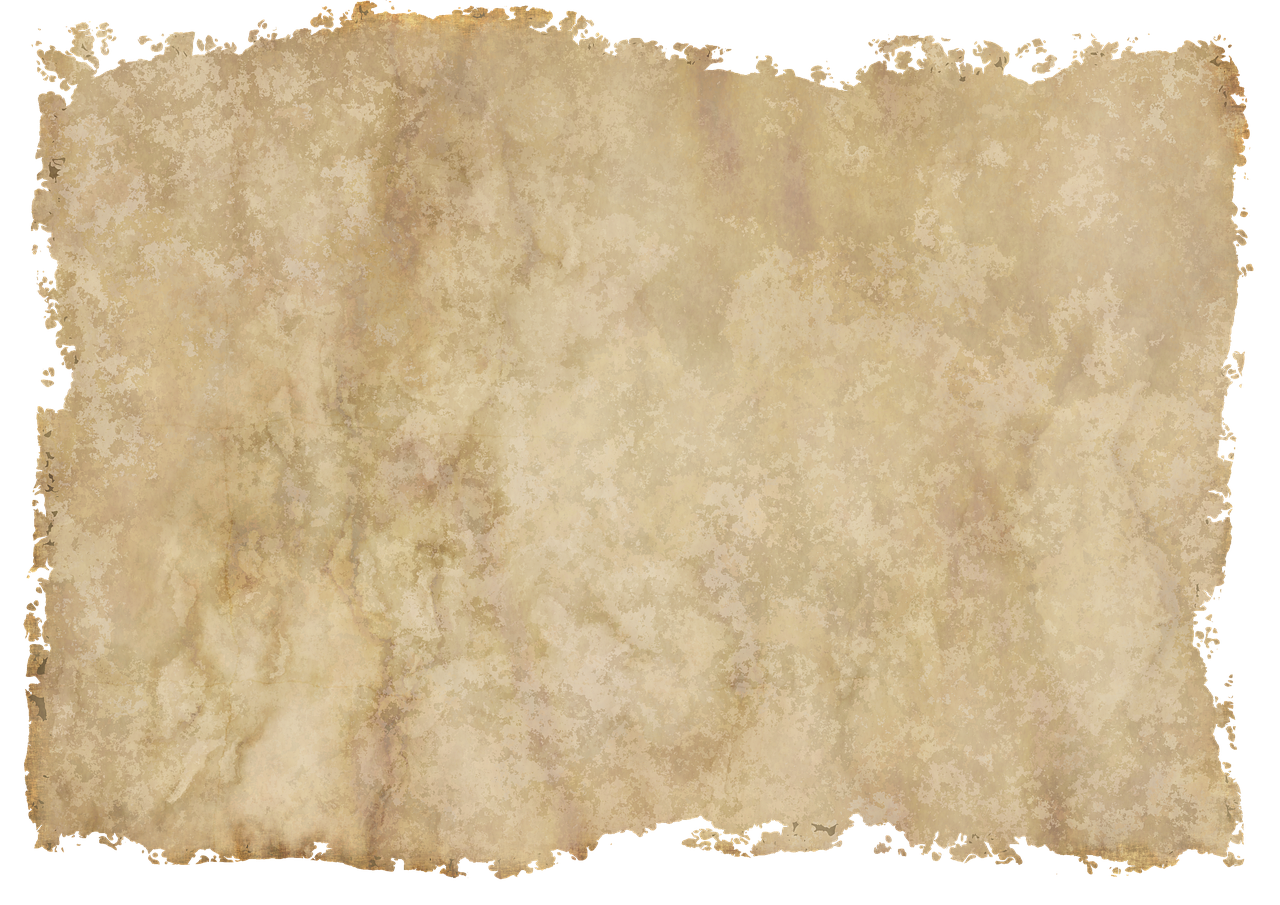 229
Neptunium
Neptunium
Neptunium
Neptunium
Neptunium
Neptunium
Neptunium
Neptunium
Neptunium
Neptunium
Neptunium
Np
Np
Np
Np
Np
Np
Np
Np
Np
Np
Np
93
93
93
93
93
93
93
93
93
93
93
Uran
Uran
Uran
Uran
Uran
Uran
Uran
Uran
Uran
Uran
Uran
Uran
Uran
227
227
227
U
U
U
U
U
U
U
U
U
U
U
U
U
92
92
92
92
92
92
92
92
92
92
92
92
92
Protactium
Protactium
Protactium
Protactium
Protactium
Protactium
Protactium
Protactium
Protactium
Protactium
Protactium
Protactium
Protactium
212
224
220
224
216
212
212
Rn
Pb
Ra
Po
Bi
Po
Ac
226
226
226
226
Pa
Pa
Pa
Pa
Pa
Pa
Pa
Pa
Pa
Pa
Pa
Pa
Pa
82
88
86
89
84
83
84
91
91
91
91
91
91
91
91
91
91
91
91
91
Thorium
Thorium
Thorium
Thorium
Thorium
Thorium
Thorium
Thorium
Thorium
Thorium
Thorium
Thorium
Thorium
225
225
225
225
225
Th
Th
Th
Th
Th
Th
Th
Th
Th
Th
Th
Th
Th
90
90
90
90
90
90
90
90
90
90
90
90
90
Actinium
Actinium
Actinium
Actinium
Actinium
Actinium
Actinium
Actinium
Actinium
Actinium
Actinium
Actinium
Actinium
224
224
224
224
224
224
Ac
Ac
Ac
Ac
Ac
Ac
Ac
Ac
Ac
Ac
Ac
Ac
Ac
89
89
89
89
89
89
89
89
89
89
89
89
89
Radium
Radium
Radium
Radium
Radium
Radium
Radium
Radium
Radium
Radium
Radium
Radium
Radium
Ra
Ra
Ra
Ra
Ra
Ra
Ra
Ra
Ra
Ra
Ra
Ra
Ra
88
88
88
88
88
88
88
88
88
88
88
88
88
223
223
223
223
223
223
223
Polonium
Polonium
Bismuth
Bismuth
Radon
Radon
Astat
Astat
Bly
Bly
Francium
Francium
Francium
Francium
Francium
Francium
Francium
Francium
Francium
Francium
Francium
Francium
Francium
212
210
211
212
208
216
212
214
212
213
At
Bi
Po
Rn
Pb
Rn
Pb
At
Bi
Po
222
222
222
222
222
222
222
222
Fr
Fr
Fr
Fr
Fr
Fr
Fr
Fr
Fr
Fr
Fr
Fr
Fr
85
83
84
86
82
86
82
85
83
84
87
87
87
87
87
87
87
87
87
87
87
87
87
Radon
Radon
Radon
Radon
Radon
Radon
Radon
Radon
Radon
Radon
Radon
Radon
Radon
221
221
221
221
221
221
221
221
221
Rn
Rn
Rn
Rn
Rn
Rn
Rn
Rn
Rn
Rn
Rn
Rn
Rn
86
86
86
86
86
86
86
86
86
86
86
86
86
Astat
Astat
Astat
Astat
Astat
Astat
Astat
Astat
Astat
Astat
Astat
Astat
Astat
220
220
220
220
220
220
220
220
220
220
At
At
At
At
At
At
At
At
At
At
At
At
At
85
85
85
85
85
85
85
85
85
85
85
85
85
Polonium
Polonium
Polonium
Polonium
Polonium
Polonium
Polonium
Polonium
Polonium
Polonium
Polonium
Polonium
Polonium
219
219
219
219
219
219
219
219
219
219
219
Po
Po
Po
Po
Po
Po
Po
Po
Po
Po
Po
Po
Po
84
84
84
84
84
84
84
84
84
84
84
84
84
Bismuth
Bismuth
Bismuth
Bismuth
Bismuth
Bismuth
Bismuth
Bismuth
Bismuth
Bismuth
Bismuth
Bismuth
Bismuth
218
218
218
218
218
218
218
218
218
218
Bi
Bi
Bi
Bi
Bi
Bi
Bi
Bi
Bi
Bi
Bi
Bi
Bi
218
83
83
83
83
83
83
83
83
83
83
83
83
83
216
216
216
216
216
216
216
216
216
216
216
Bly
Bly
Bly
Bly
Bly
Bly
Bly
Bly
Bly
Bly
Bly
Bly
Bly
229
217
217
217
217
217
217
217
217
217
217
Pb
Pb
Pb
Pb
Pb
Pb
Pb
Pb
Pb
Pb
Pb
Pb
Pb
82
82
82
82
82
82
82
82
82
82
82
82
82
© Mat-nat.dk
215
215
215
215
215
215
215
215
215
215
214
214
214
214
214
214
214
214
214
213
213
213
213
213
213
213
213
212
212
212
212
212
212
212
211
211
211
211
211
211
210
210
210
210
210
209
209
209
209
208
208
208
207
207
206
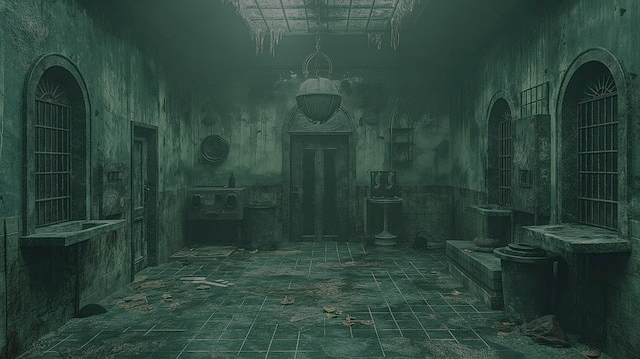 Actinium – 224
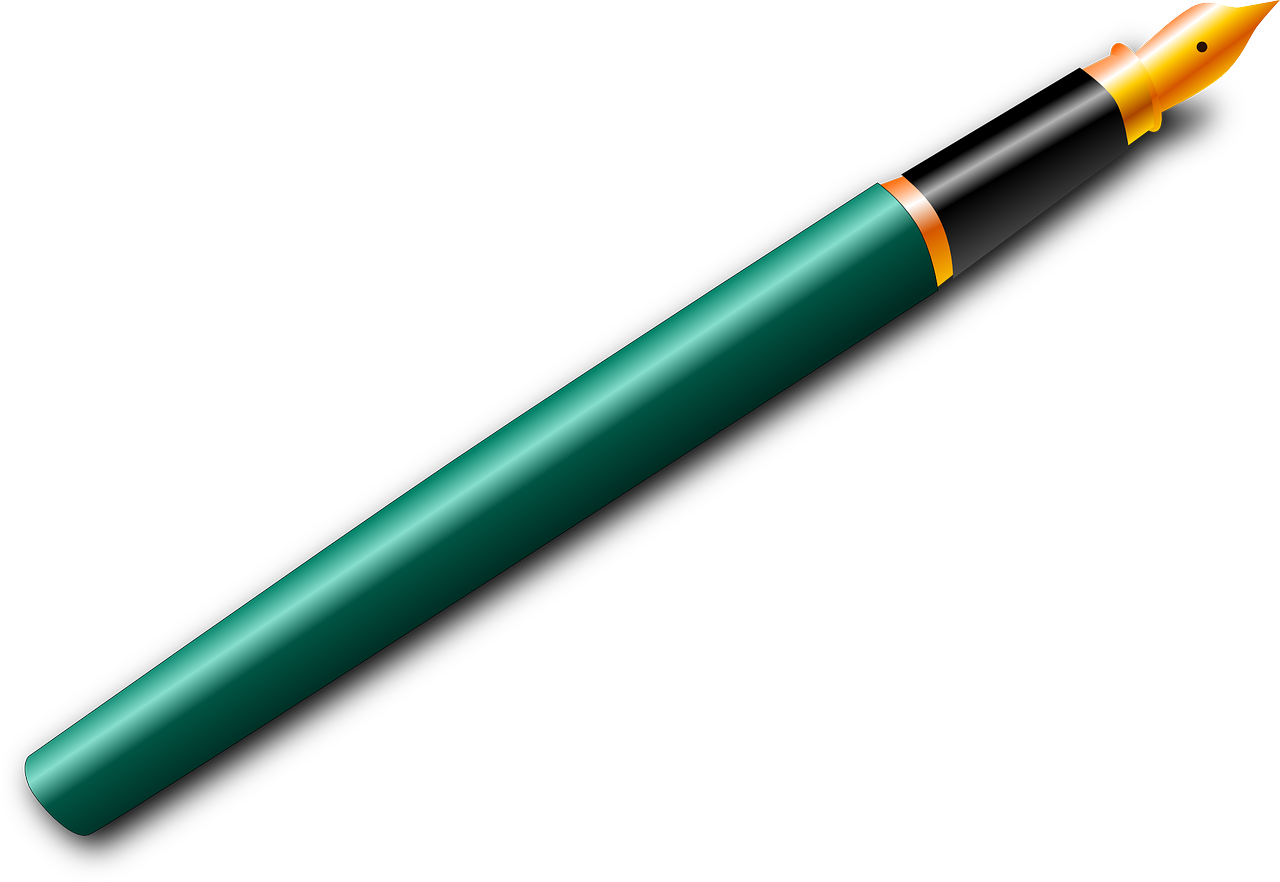 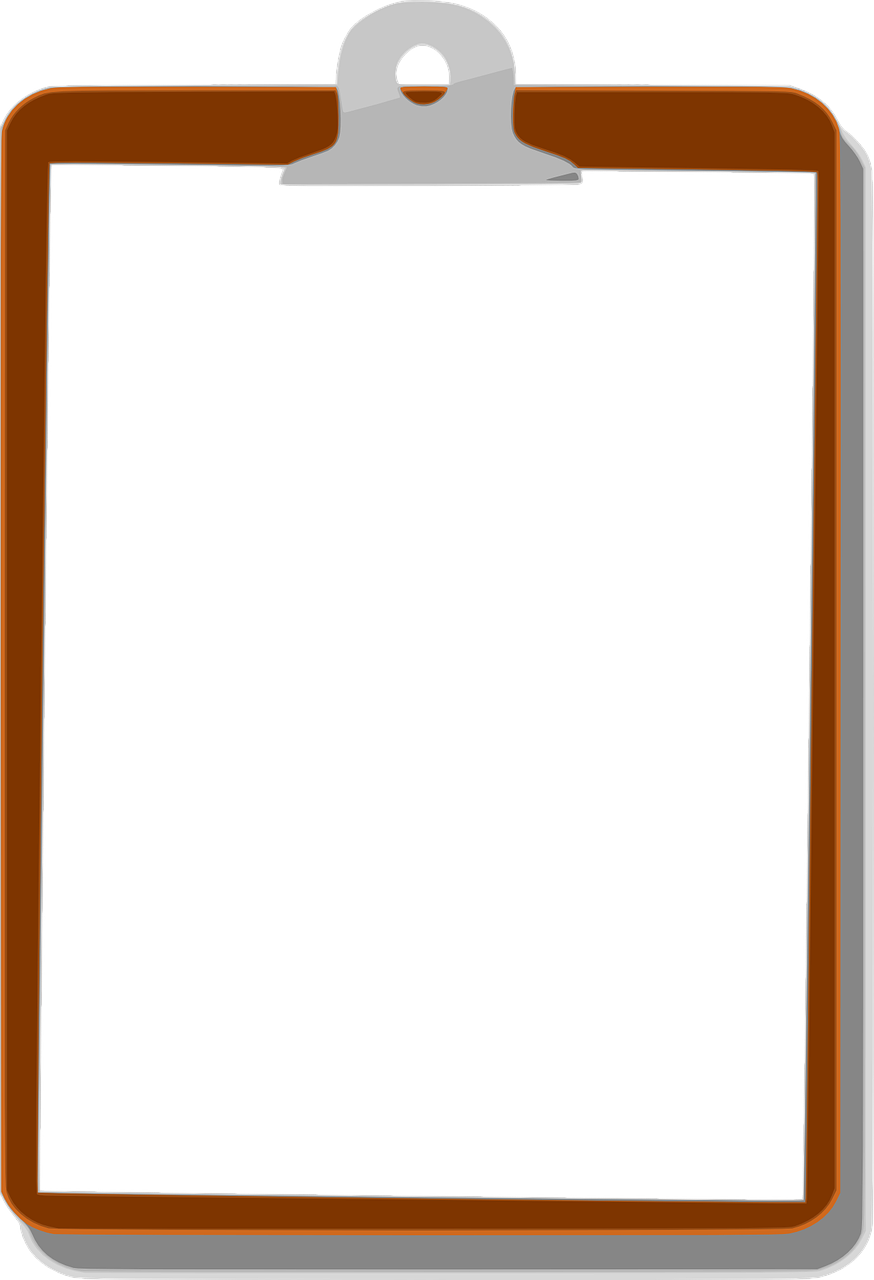 228
228
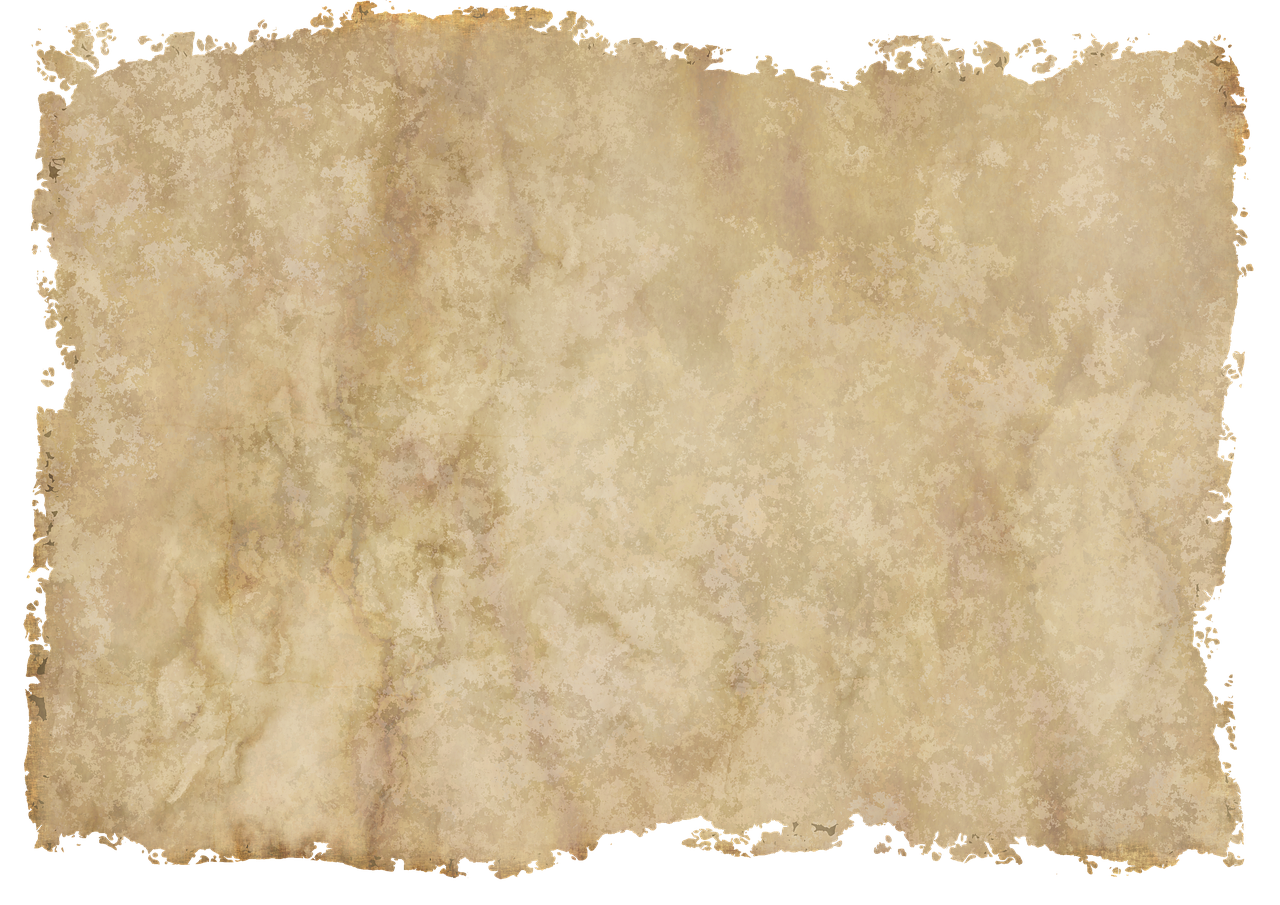 229
Neptunium
Neptunium
Neptunium
Neptunium
Neptunium
Neptunium
Neptunium
Neptunium
Neptunium
Neptunium
Neptunium
Np
Np
Np
Np
Np
Np
Np
Np
Np
Np
Np
93
93
93
93
93
93
93
93
93
93
93
Uran
Uran
Uran
Uran
Uran
Uran
Uran
Uran
Uran
Uran
Uran
Uran
Uran
227
227
227
U
U
U
U
U
U
U
U
U
U
U
U
U
92
92
92
92
92
92
92
92
92
92
92
92
92
Protactium
Protactium
Protactium
Protactium
Protactium
Protactium
Protactium
Protactium
Protactium
Protactium
Protactium
Protactium
Protactium
212
224
220
224
216
212
212
208
Rn
Pb
Ra
Po
Bi
Po
Ac
Pb
226
226
226
226
Pa
Pa
Pa
Pa
Pa
Pa
Pa
Pa
Pa
Pa
Pa
Pa
Pa
82
88
86
89
84
83
84
82
91
91
91
91
91
91
91
91
91
91
91
91
91
Thorium
Thorium
Thorium
Thorium
Thorium
Thorium
Thorium
Thorium
Thorium
Thorium
Thorium
Thorium
Thorium
225
225
225
225
225
Th
Th
Th
Th
Th
Th
Th
Th
Th
Th
Th
Th
Th
90
90
90
90
90
90
90
90
90
90
90
90
90
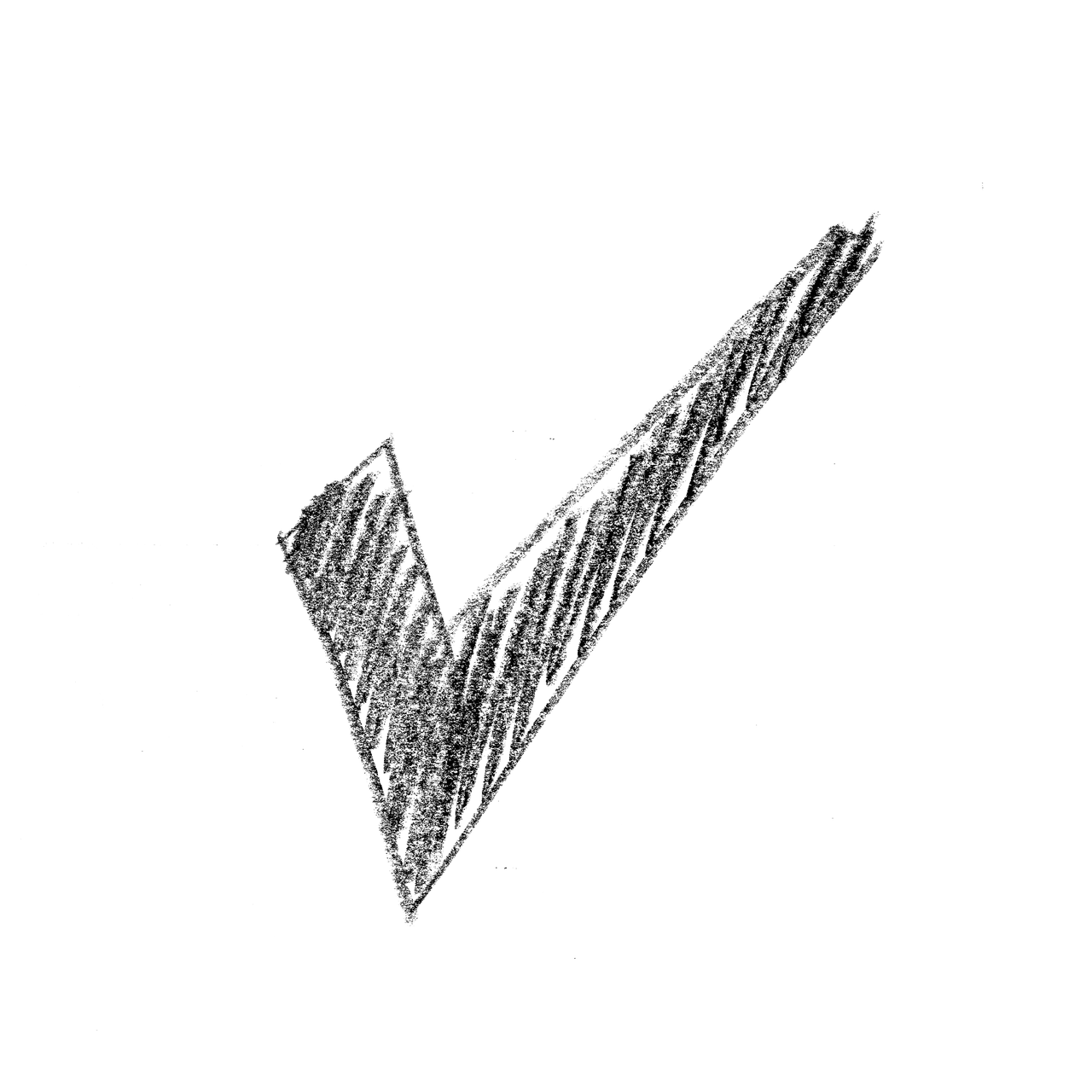 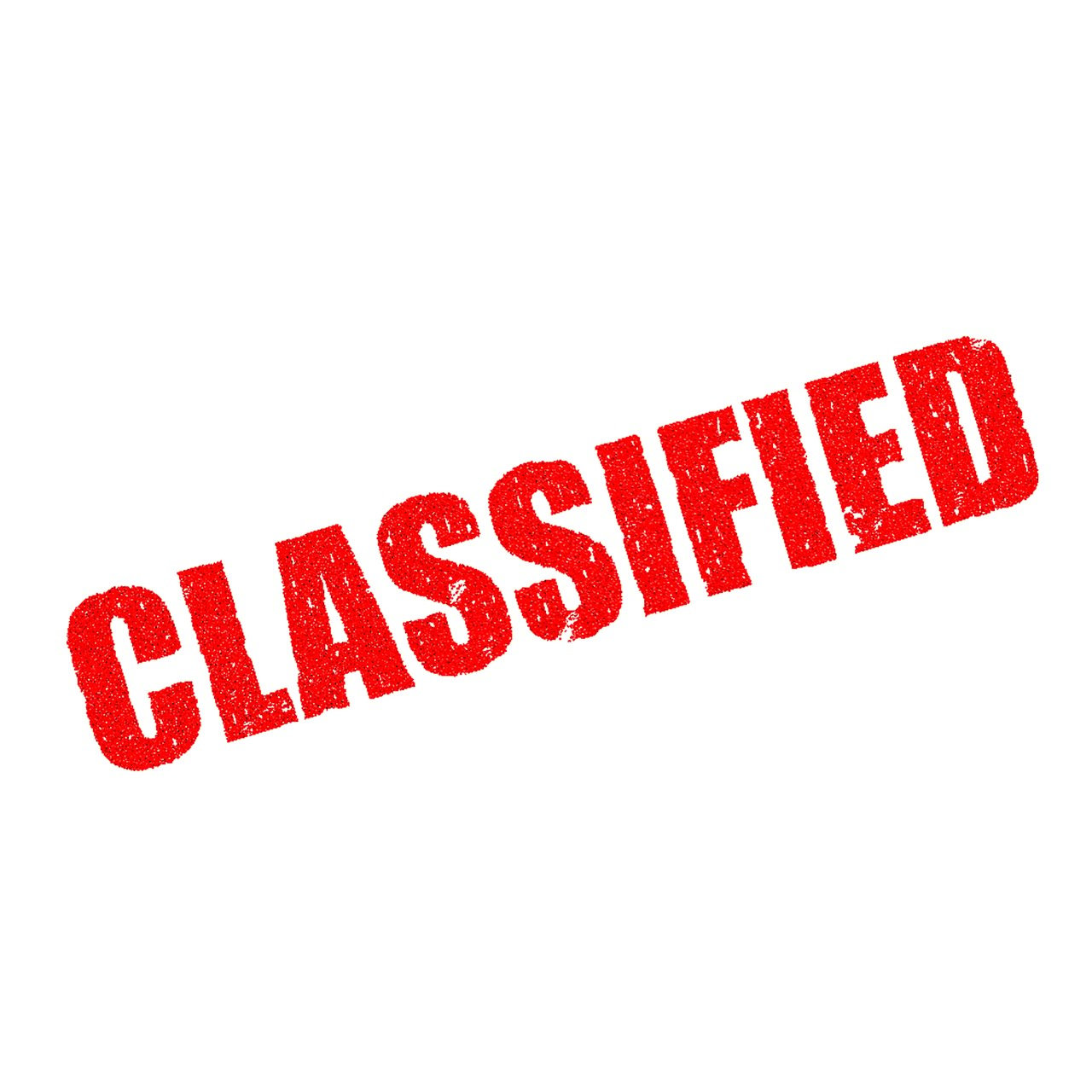 Actinium
Actinium
Actinium
Actinium
Actinium
Actinium
Actinium
Actinium
Actinium
Actinium
Actinium
Actinium
Actinium
224
224
224
224
224
224
Ac
Ac
Ac
Ac
Ac
Ac
Ac
Ac
Ac
Ac
Ac
Ac
Ac
89
89
89
89
89
89
89
89
89
89
89
89
89
Radium
Radium
Radium
Radium
Radium
Radium
Radium
Radium
Radium
Radium
Radium
Radium
Radium
Ra
Ra
Ra
Ra
Ra
Ra
Ra
Ra
Ra
Ra
Ra
Ra
Ra
88
88
88
88
88
88
88
88
88
88
88
88
88
223
223
223
223
223
223
223
Francium
Francium
Francium
Francium
Francium
Francium
Francium
Francium
Francium
Francium
Francium
Francium
Francium
222
222
222
222
222
222
222
222
Fr
Fr
Fr
Fr
Fr
Fr
Fr
Fr
Fr
Fr
Fr
Fr
Fr
87
87
87
87
87
87
87
87
87
87
87
87
87
Radon
Radon
Radon
Radon
Radon
Radon
Radon
Radon
Radon
Radon
Radon
Radon
Radon
221
221
221
221
221
221
221
221
221
Rn
Rn
Rn
Rn
Rn
Rn
Rn
Rn
Rn
Rn
Rn
Rn
Rn
86
86
86
86
86
86
86
86
86
86
86
86
86
Astat
Astat
Astat
Astat
Astat
Astat
Astat
Astat
Astat
Astat
Astat
Astat
Astat
220
220
220
220
220
220
220
220
220
220
At
At
At
At
At
At
At
At
At
At
At
At
At
85
85
85
85
85
85
85
85
85
85
85
85
85
Polonium
Polonium
Polonium
Polonium
Polonium
Polonium
Polonium
Polonium
Polonium
Polonium
Polonium
Polonium
Polonium
Fortsæt
219
219
219
219
219
219
219
219
219
219
219
Po
Po
Po
Po
Po
Po
Po
Po
Po
Po
Po
Po
Po
84
84
84
84
84
84
84
84
84
84
84
84
84
Bismuth
Bismuth
Bismuth
Bismuth
Bismuth
Bismuth
Bismuth
Bismuth
Bismuth
Bismuth
Bismuth
Bismuth
Bismuth
218
218
218
218
218
218
218
218
218
218
Bi
Bi
Bi
Bi
Bi
Bi
Bi
Bi
Bi
Bi
Bi
Bi
Bi
218
83
83
83
83
83
83
83
83
83
83
83
83
83
216
216
216
216
216
216
216
216
216
216
216
Bly
Bly
Bly
Bly
Bly
Bly
Bly
Bly
Bly
Bly
Bly
Bly
Bly
229
217
217
217
217
217
217
217
217
217
217
Pb
Pb
Pb
Pb
Pb
Pb
Pb
Pb
Pb
Pb
Pb
Pb
Pb
82
82
82
82
82
82
82
82
82
82
82
82
82
© Mat-nat.dk
215
215
215
215
215
215
215
215
215
215
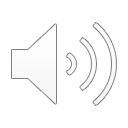 214
214
214
214
214
214
214
214
214
213
213
213
213
213
213
213
213
212
212
212
212
212
212
212
211
211
211
211
211
211
210
210
210
210
210
209
209
209
209
208
208
208
207
207
206
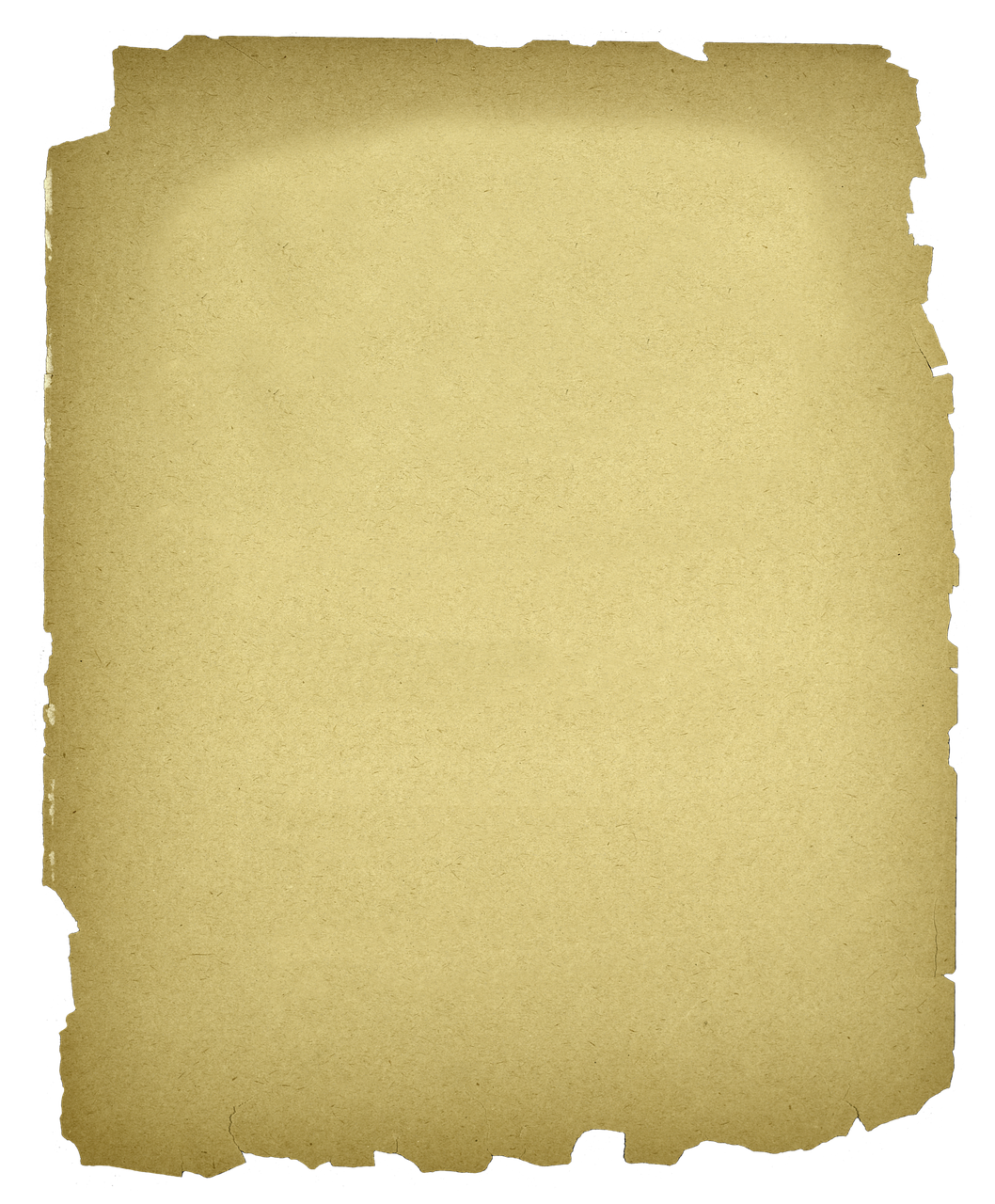 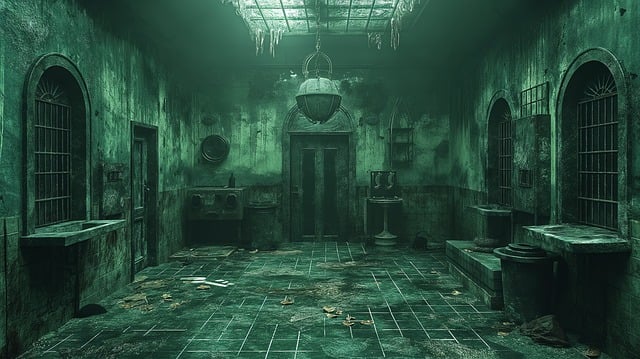 Henfaldskædernes hemmelighed
Henfaldskædernes hemmelighed
Henfaldskædernes hemmelighed er afsløret. Med din dygtighed og skarpe sans for detaljer har du forhindret, at den ukontrollerede reaktion udviklede sig til en katastrofe af hidtil usete dimensioner.
Det sidste ustabile isotop er faldet til ro, og henfaldskædens sidste led er blevet stabiliseret. Der er ikke længere fare for strålingens spredning, og energien er blevet kontrolleret. Dit arbejde har gjort en forskel, ikke kun i laboratoriet, men for hele verden, der nu kan ånde lettet op.

Men dit eventyr stopper ikke her. Opdagelsen af disse henfaldskæder åbner dørene til en ny æra af videnskabelig forståelse. Med denne nye viden kan vi måske kontrollere energi på måder, vi kun kunne drømme om før.

Du har løst gåden om henfaldskæderne og forhindret en potentiel katastrofe.

Verden takker dig, og videnskaben vil aldrig være den samme igen.
Slut
© Mat-nat.dk
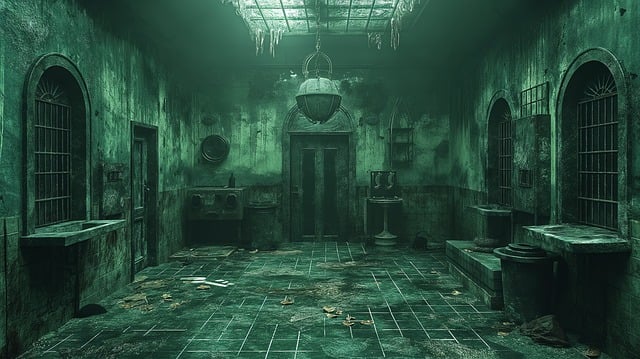 Verden er sikker igen
Du har reddet verden